DSM-5
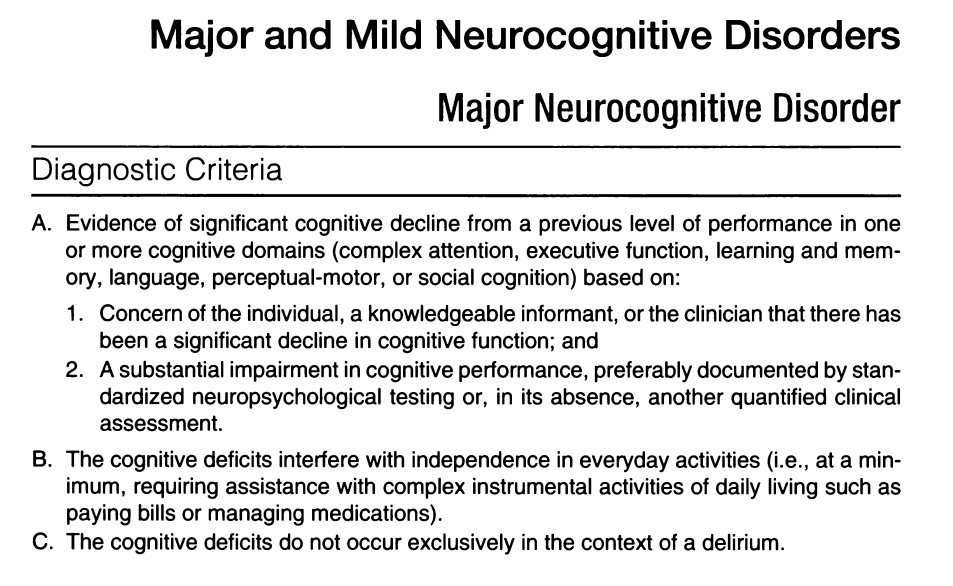 DSM-5
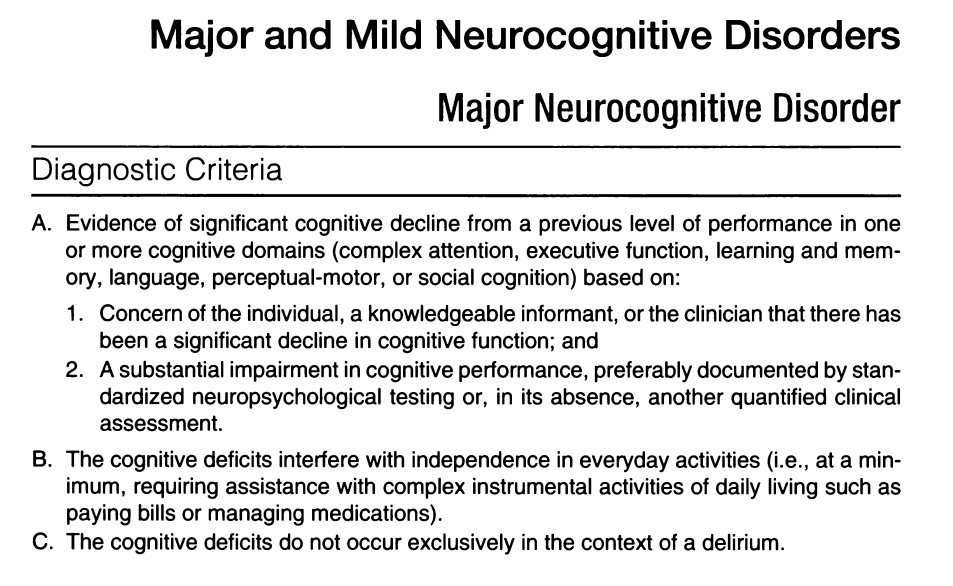 DSM-5
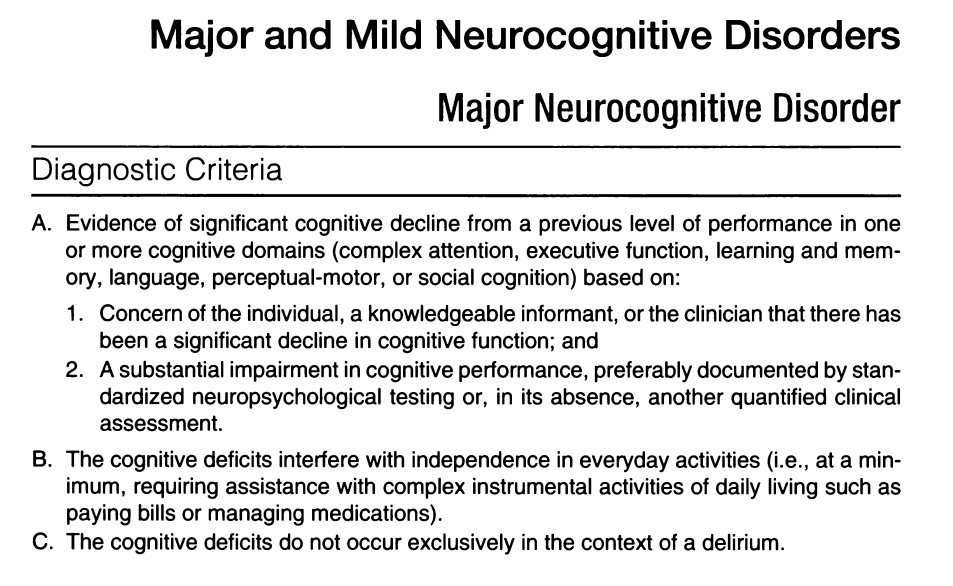 DSM-5
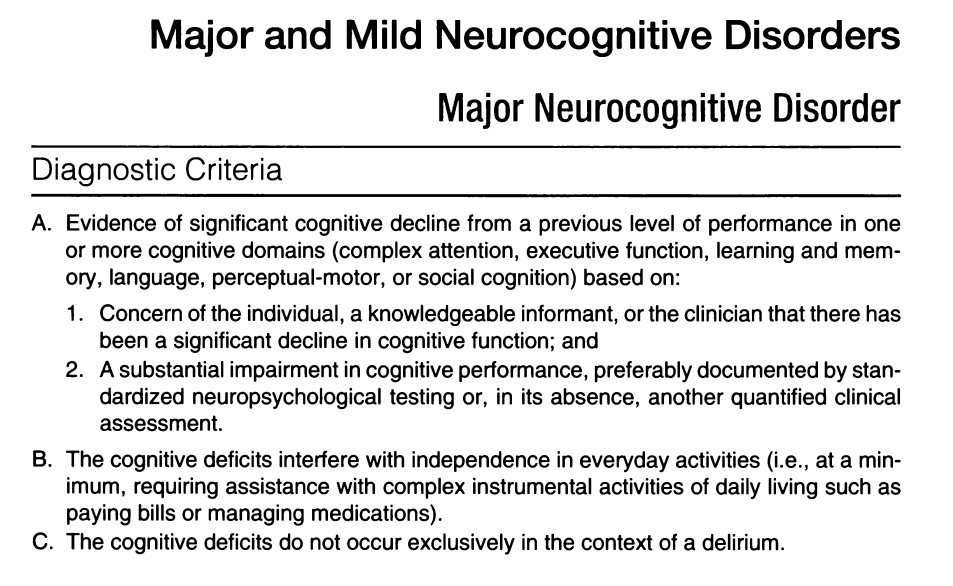 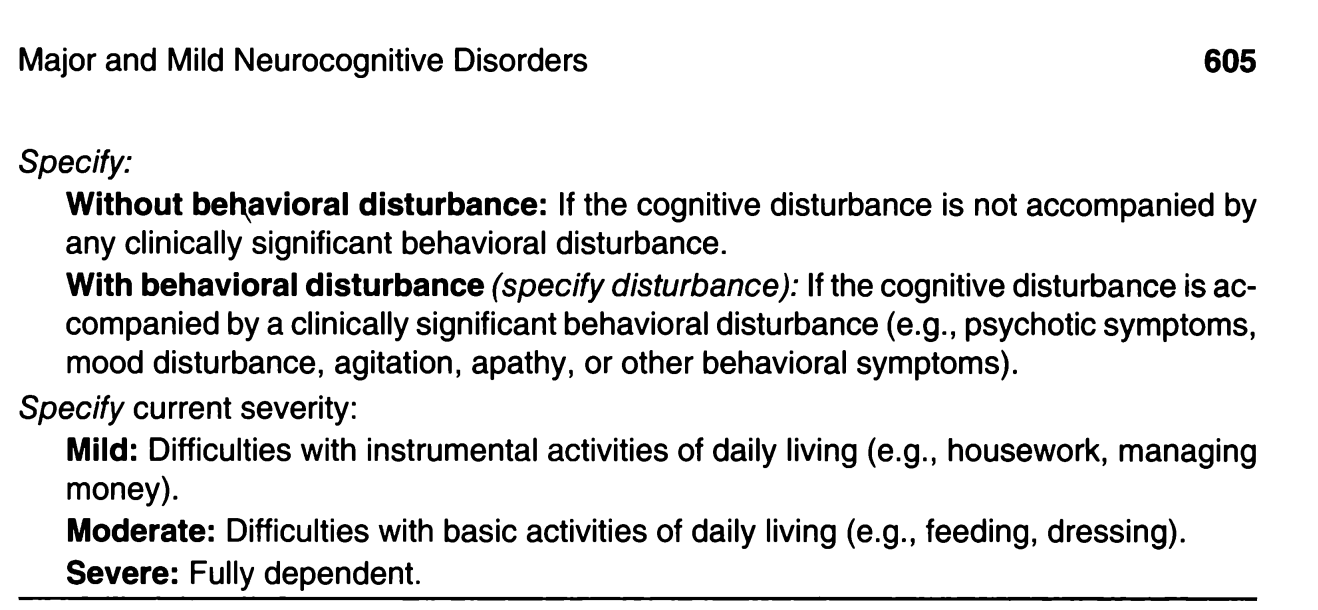 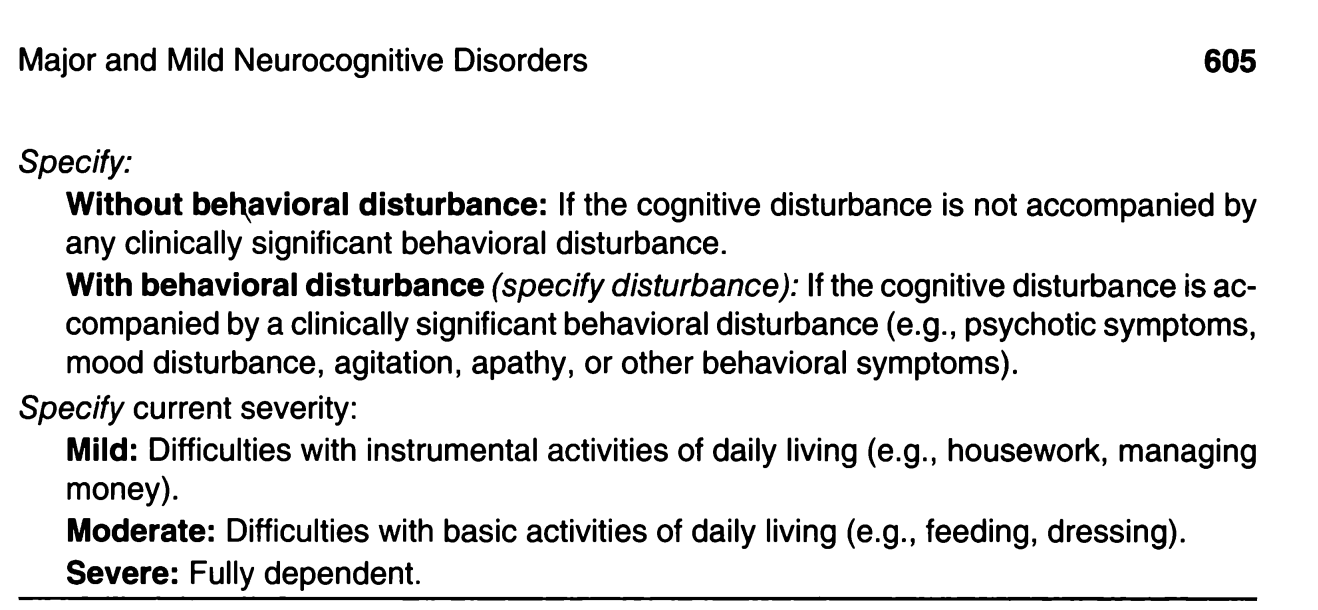 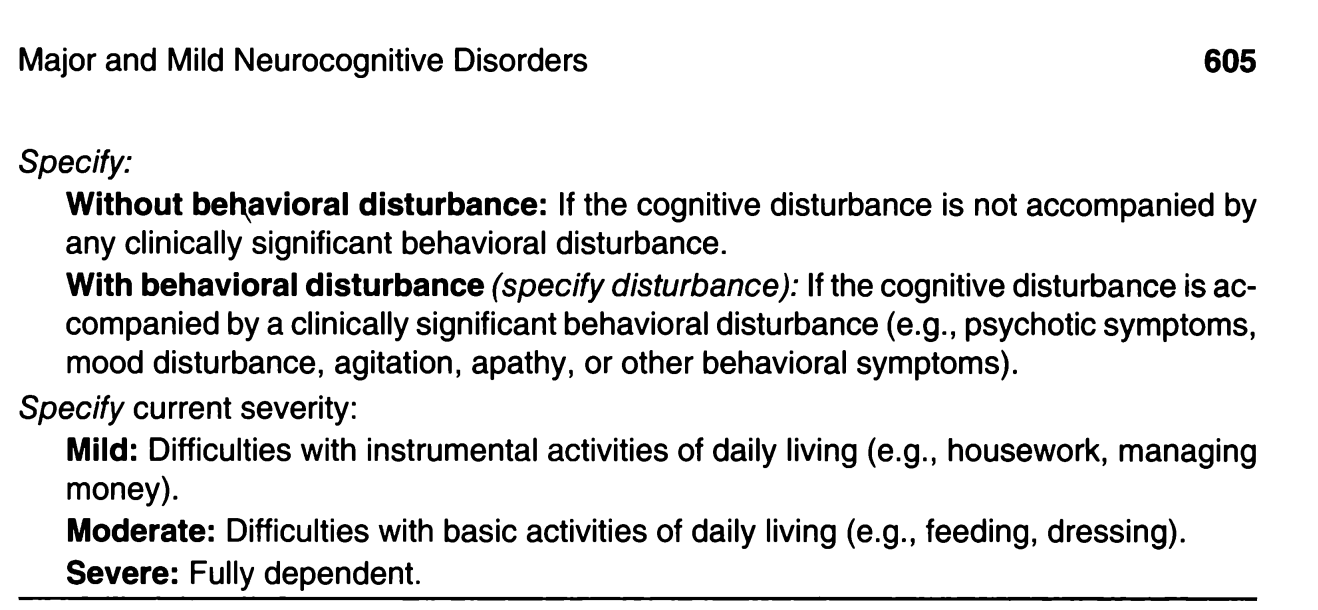 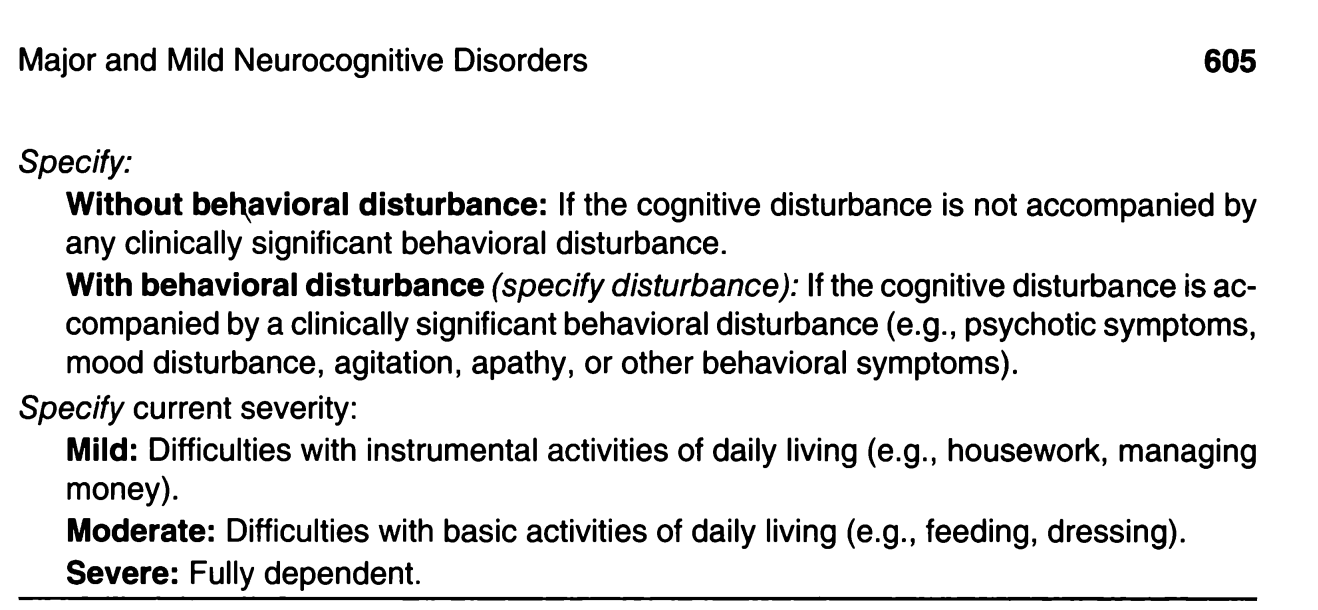 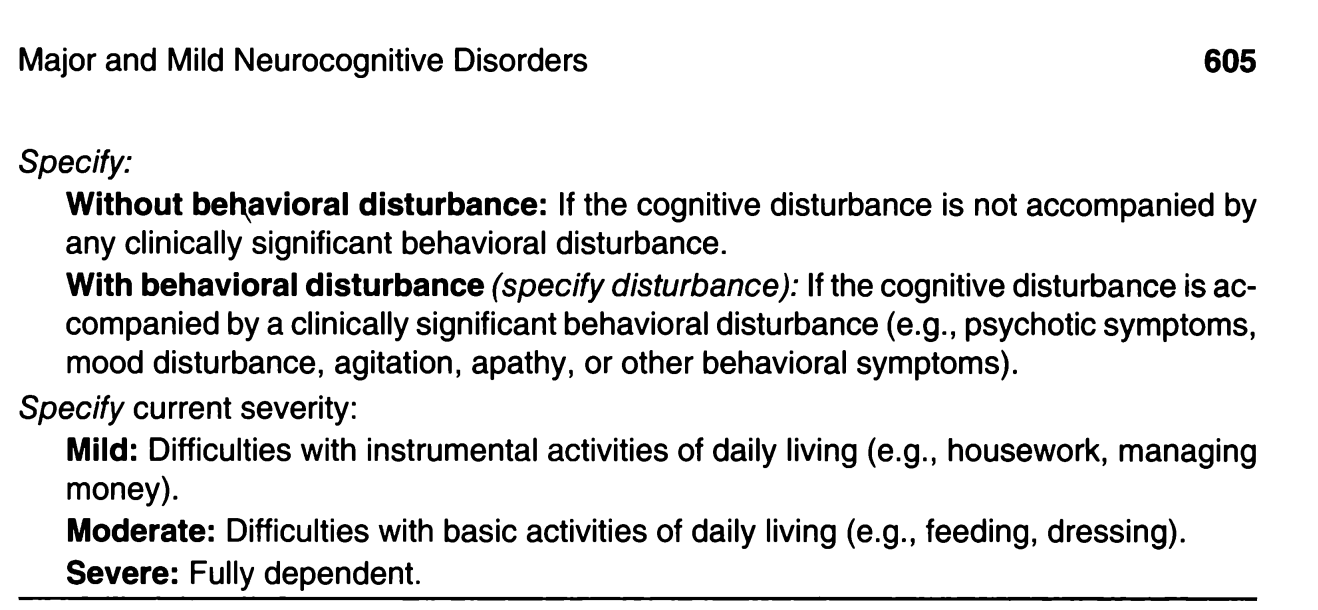 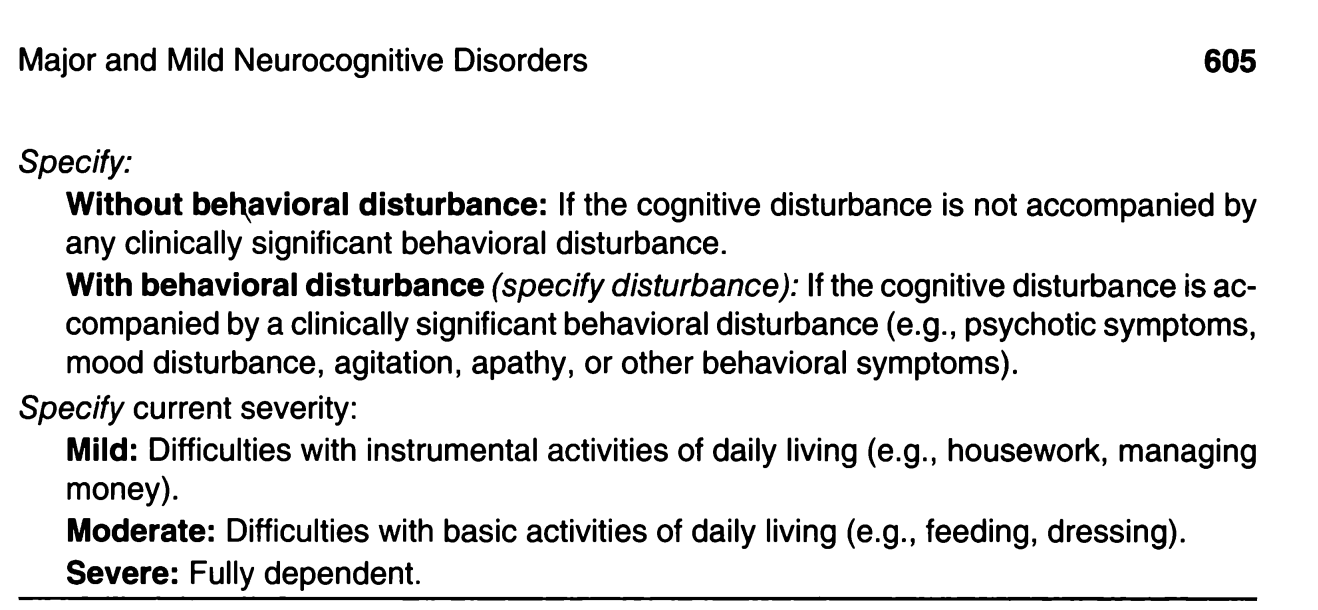 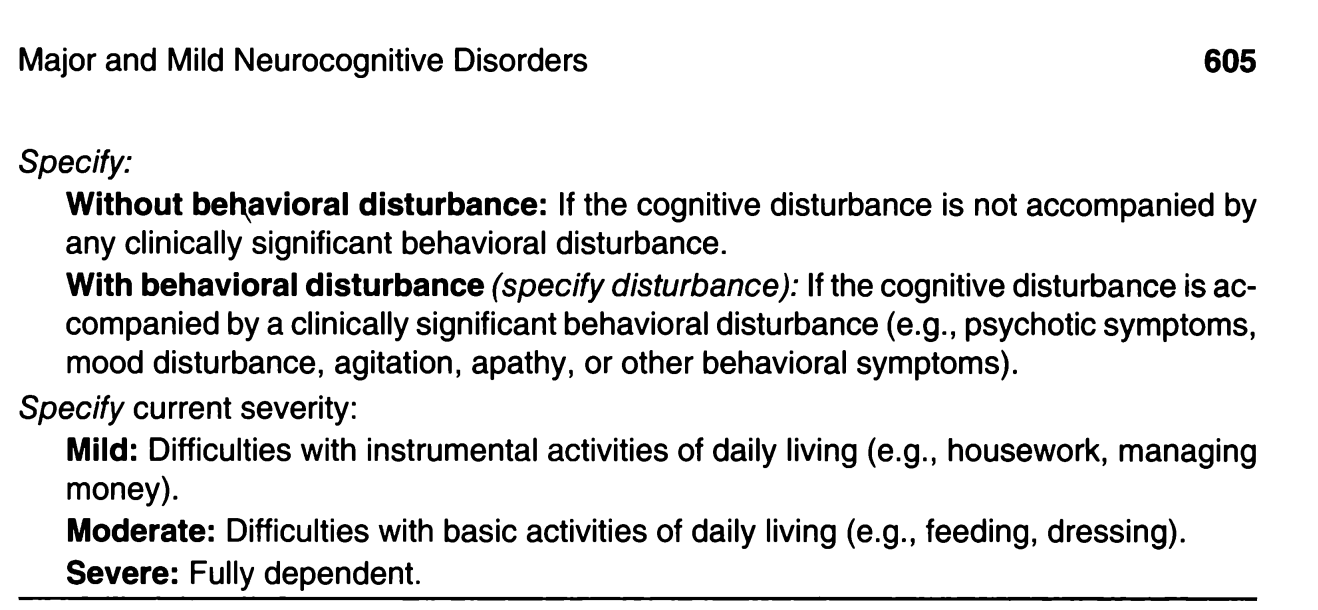 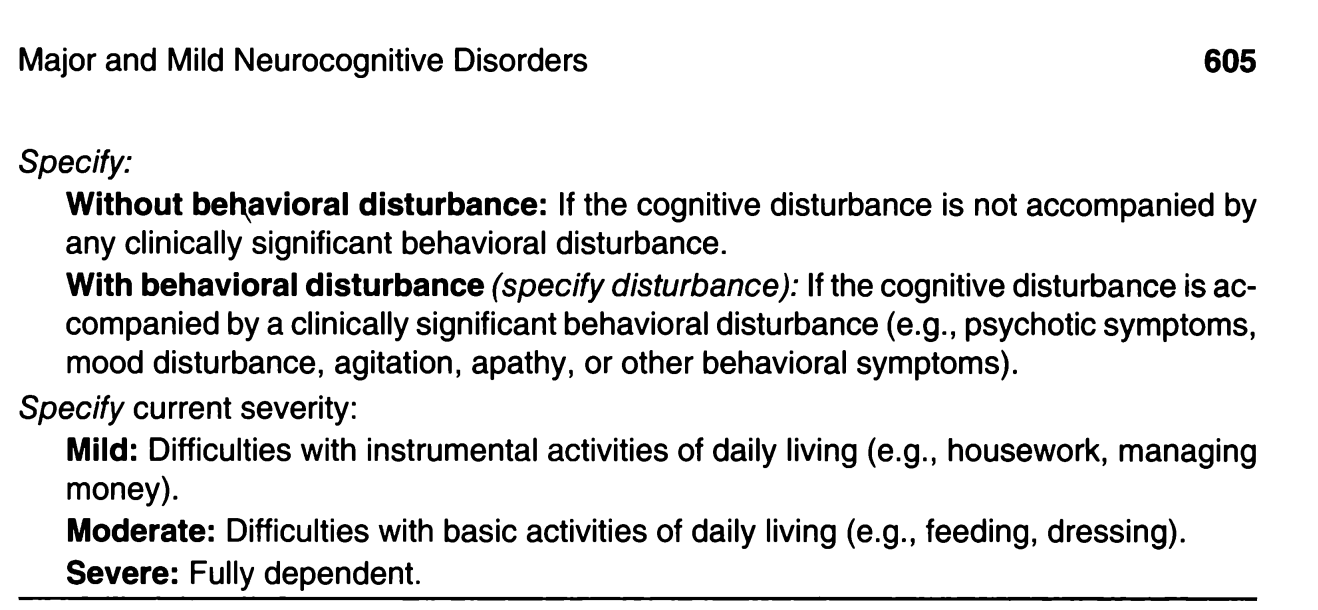 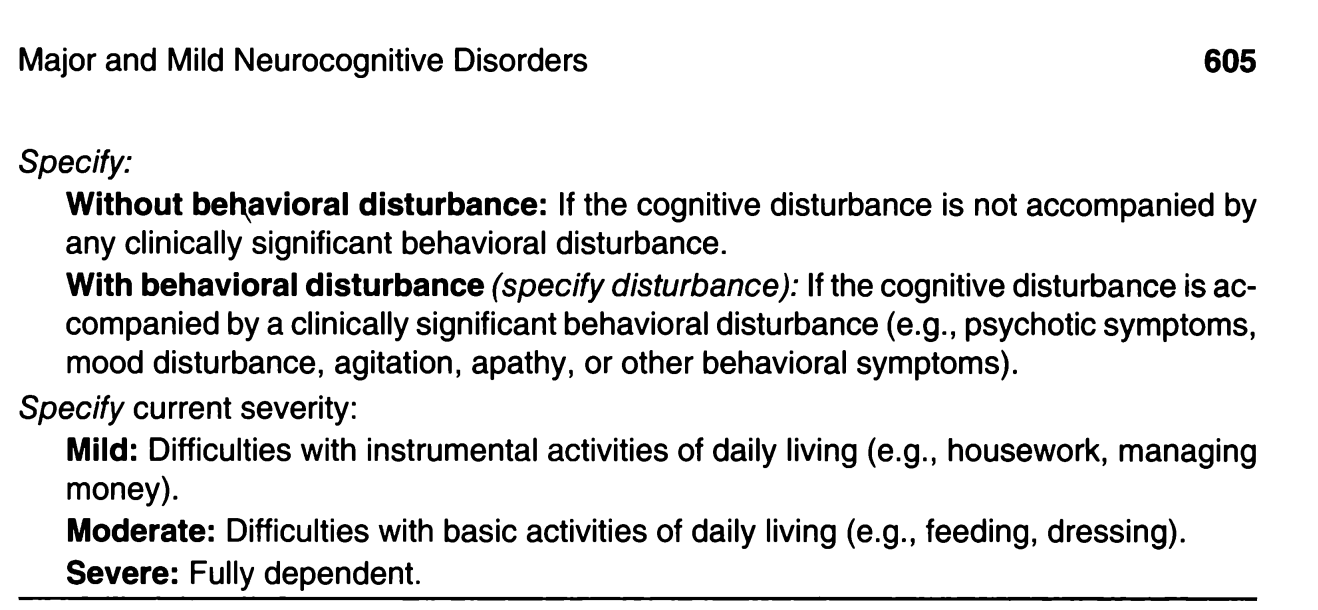 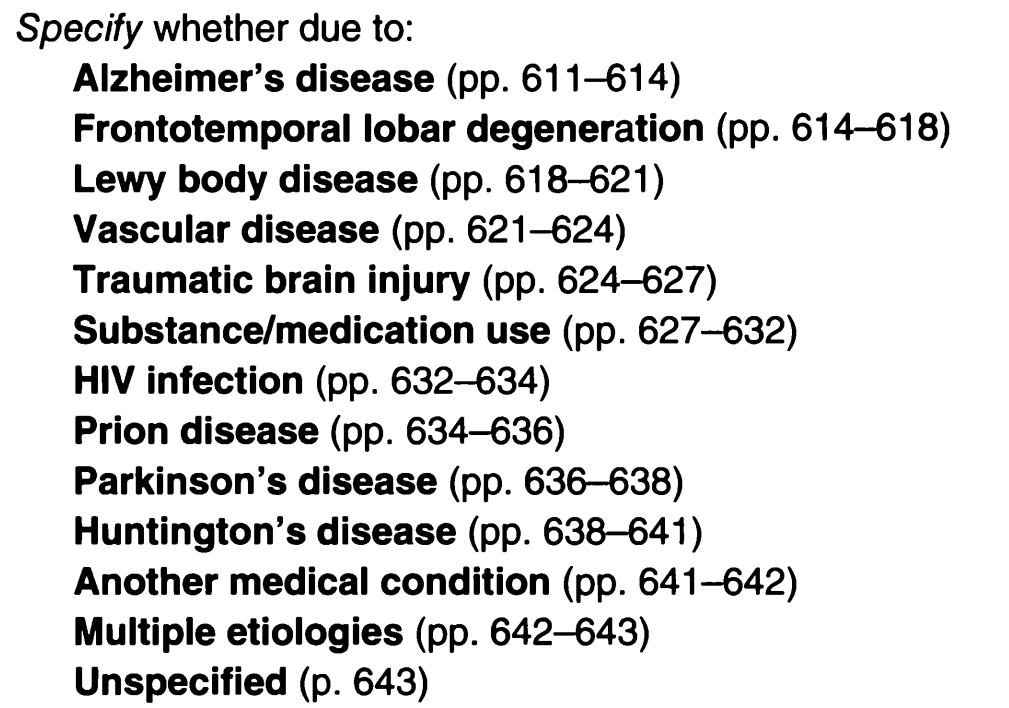 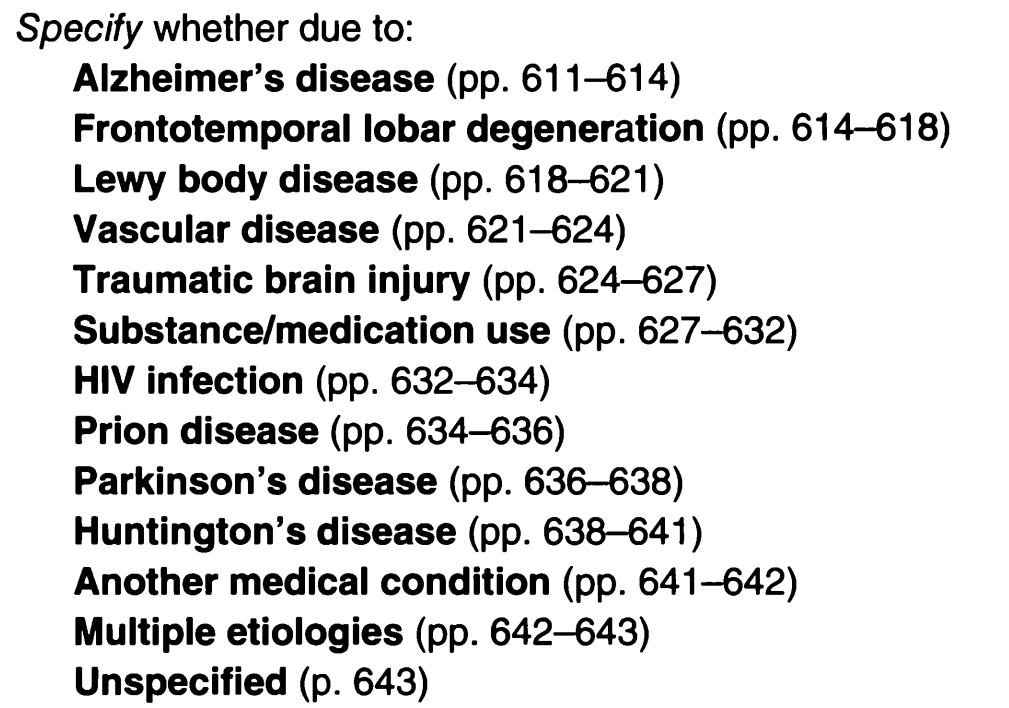 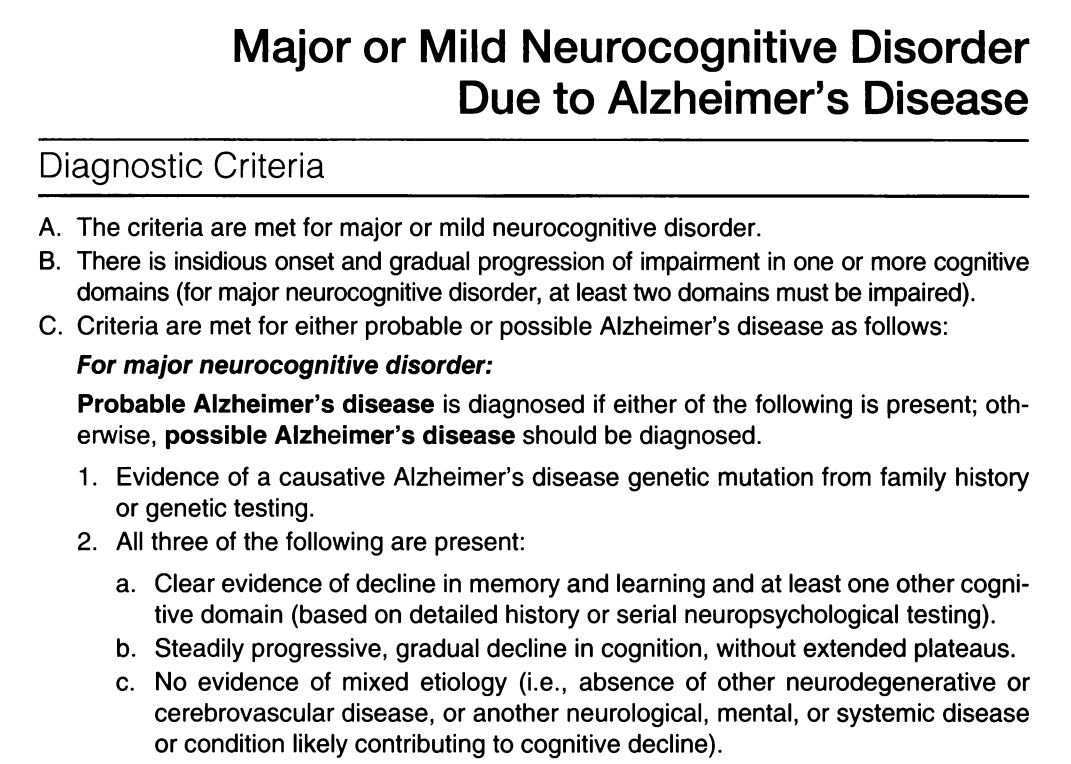 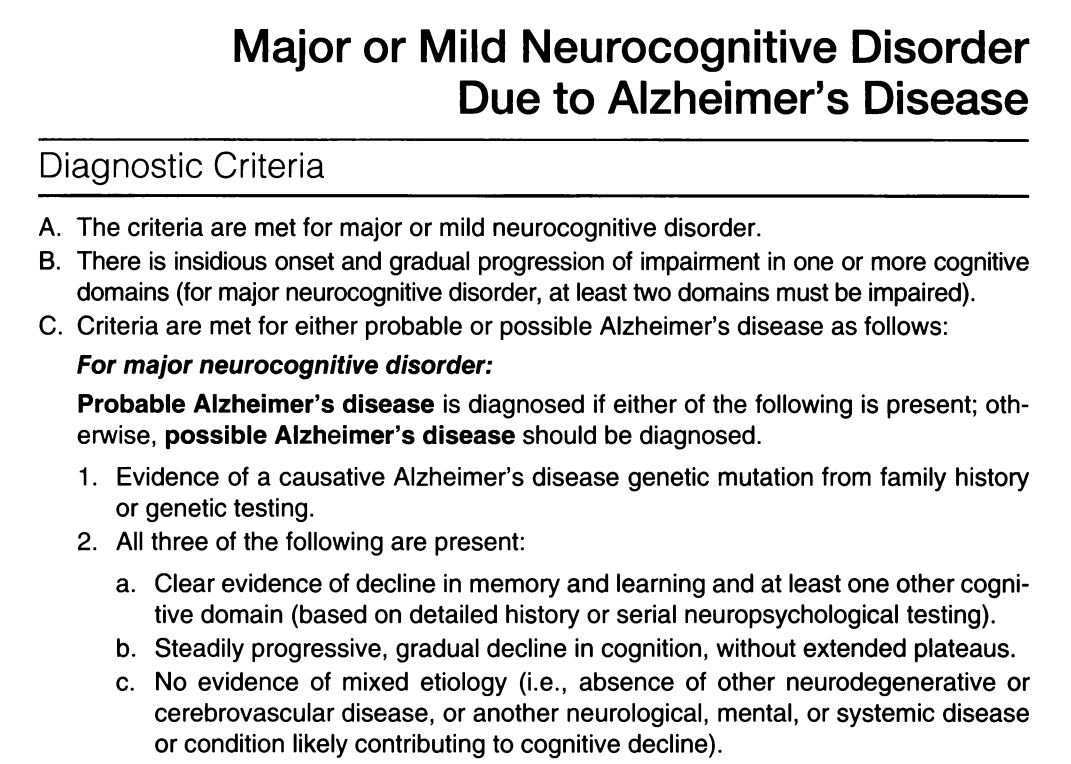 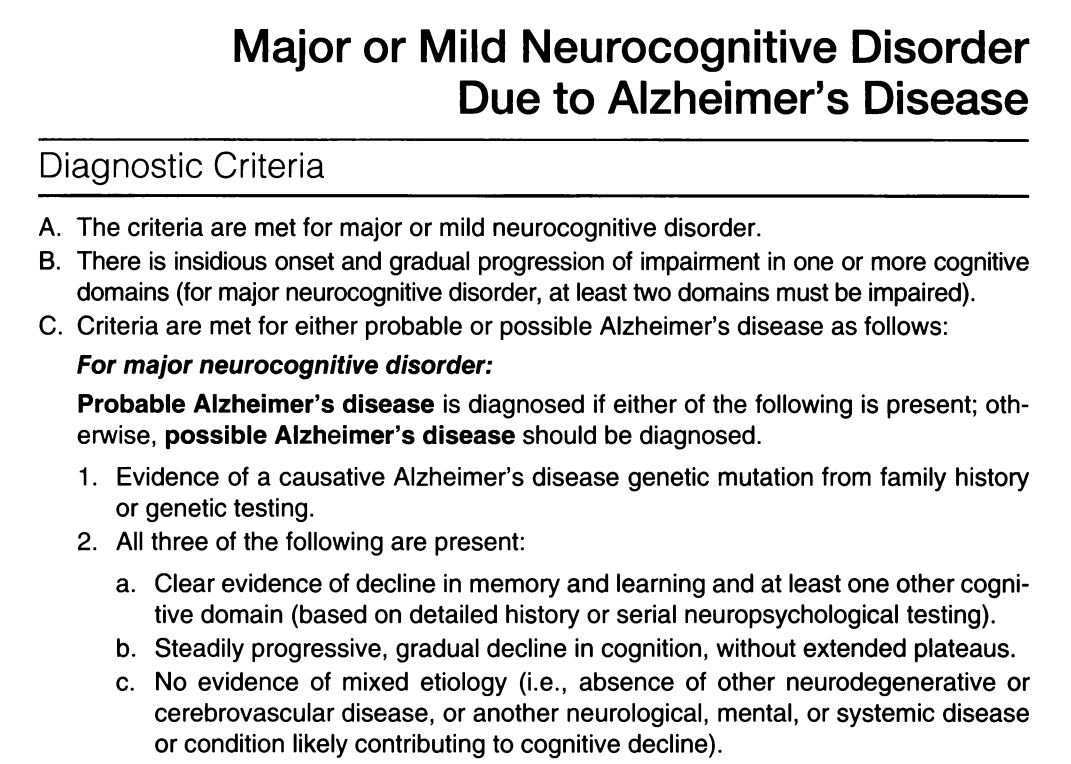 or
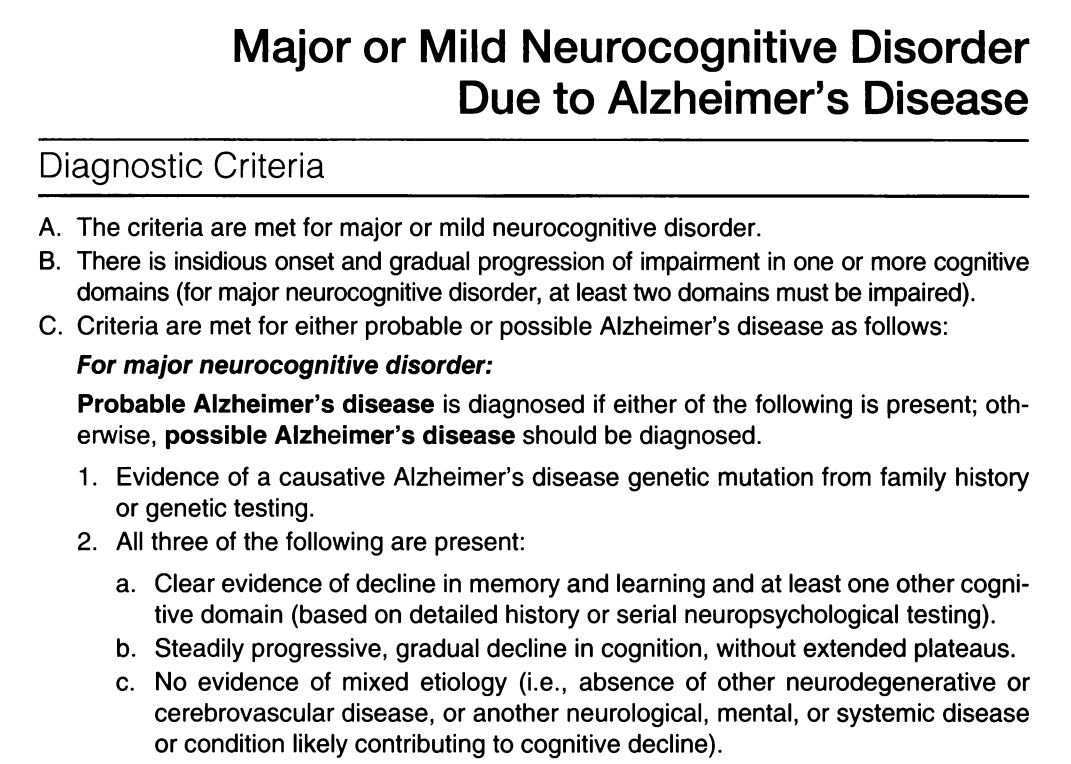 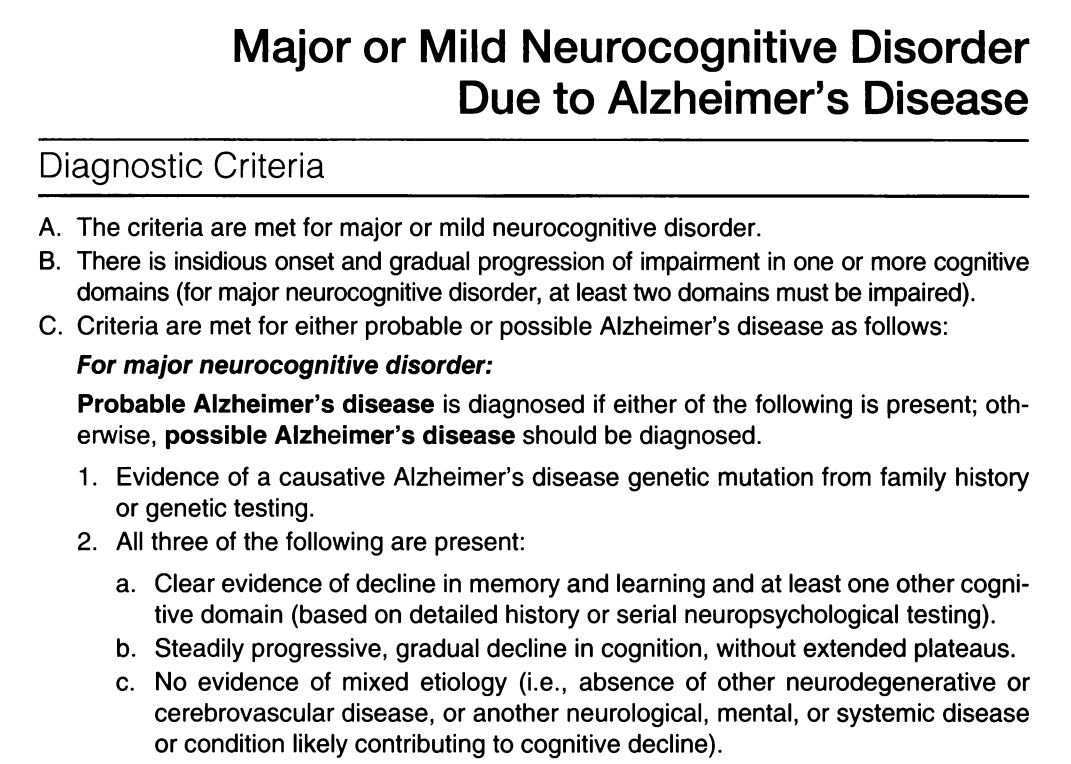 or
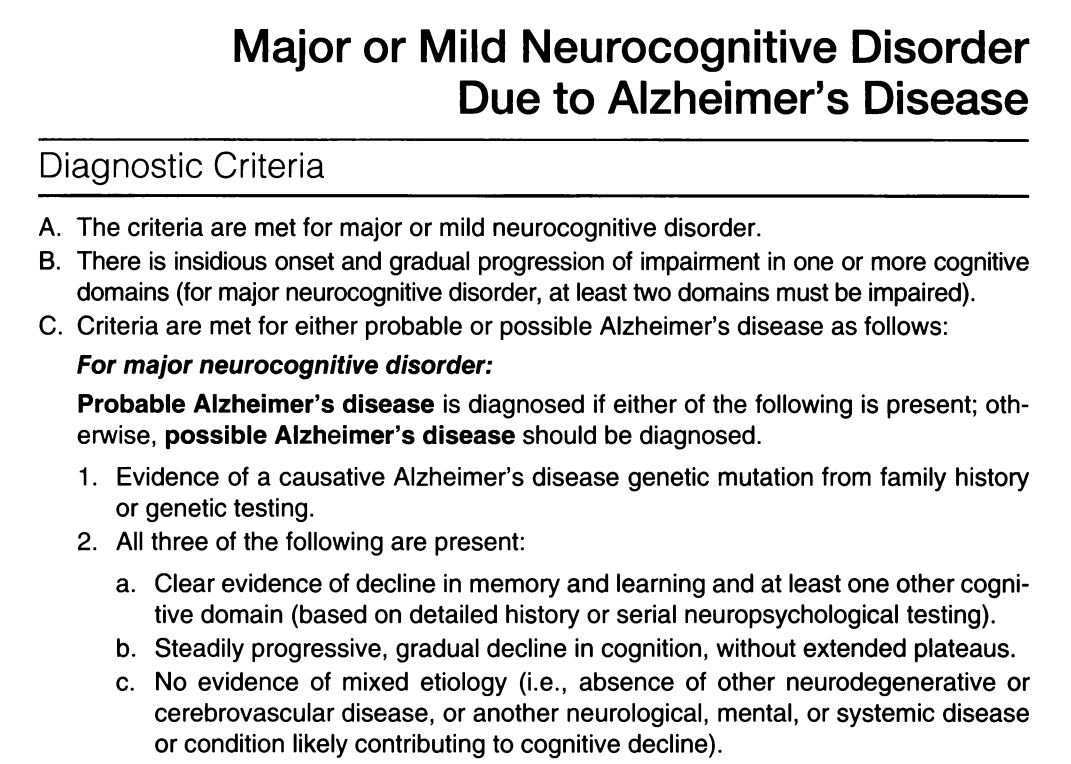 or
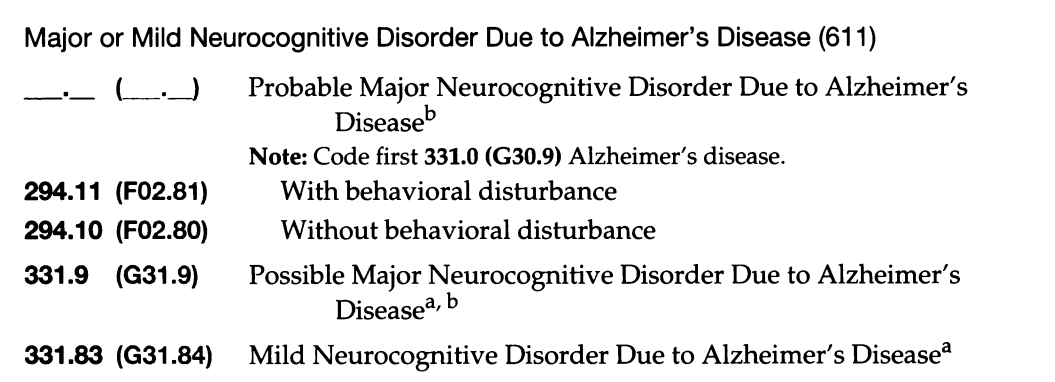 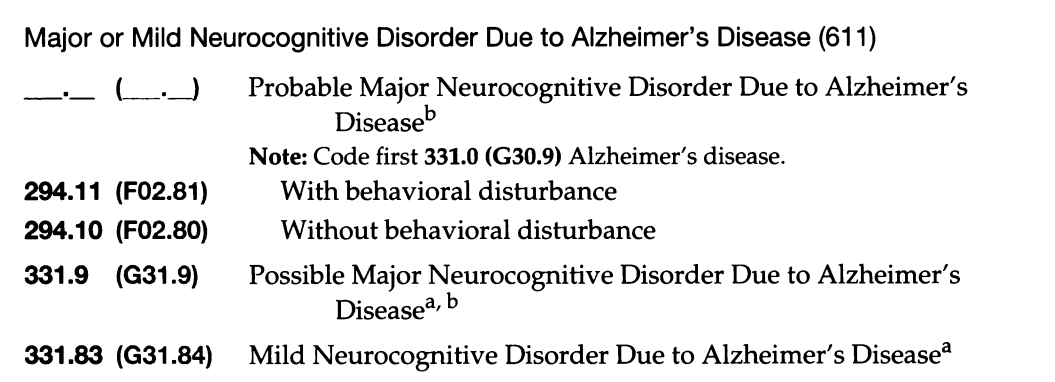 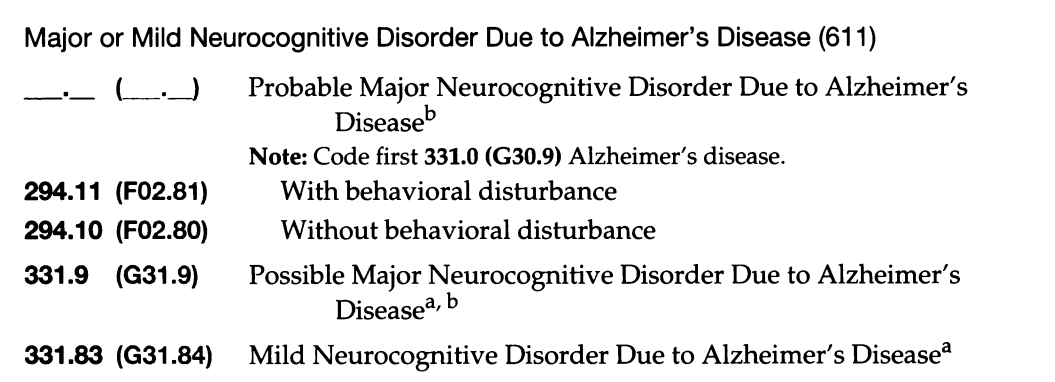 There are no objective biomedical tests to diagnose any mental illness.
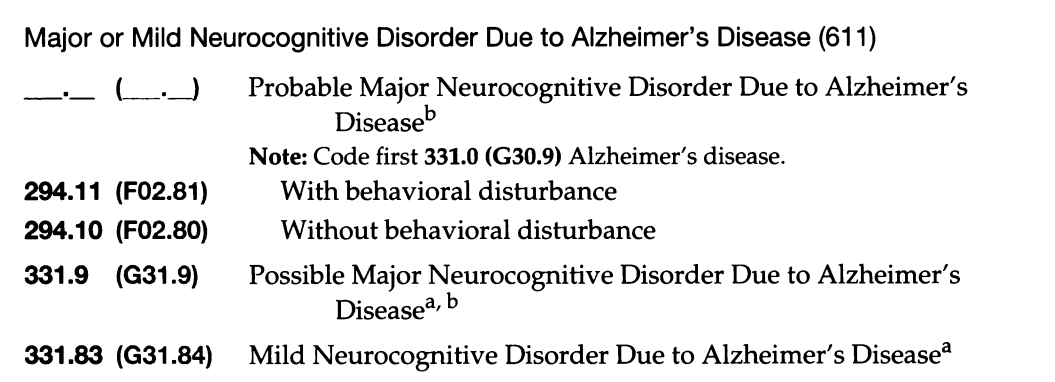 There are no objective biomedical tests to diagnose any mental illness. 

DSM defines symptom clusters, not medical diagnoses.
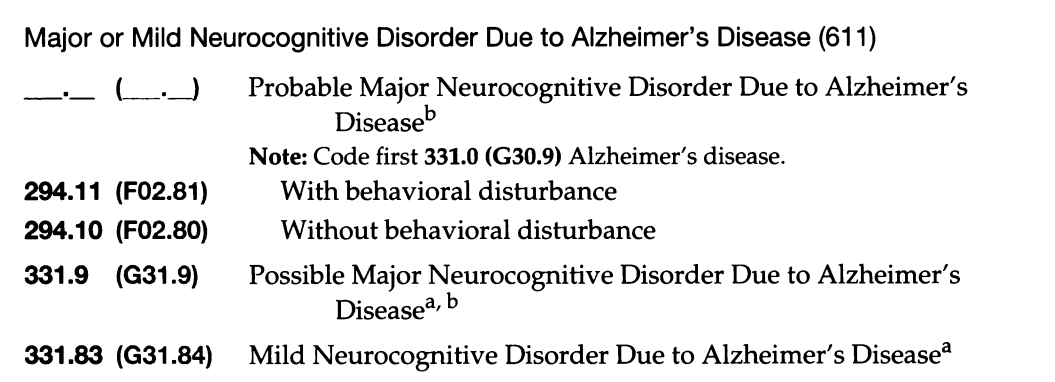 There are no objective biomedical tests to diagnose any mental illness. 

DSM defines symptom clusters, not medical diagnoses. 

Neurocognitive disorder is a symptom cluster.
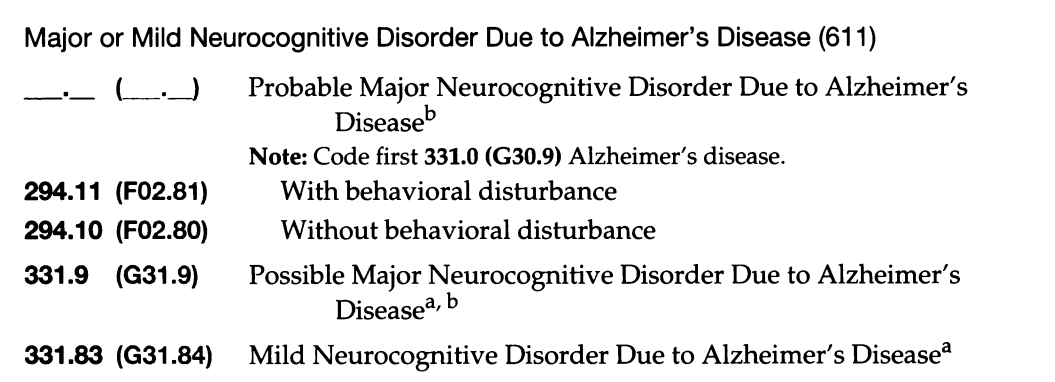 There are no objective biomedical tests to diagnose any mental illness. 

DSM defines symptom clusters, not medical diagnoses. 

Neurocognitive disorder is a symptom cluster.

Alzheimer’s disease is a medical diagnosis.
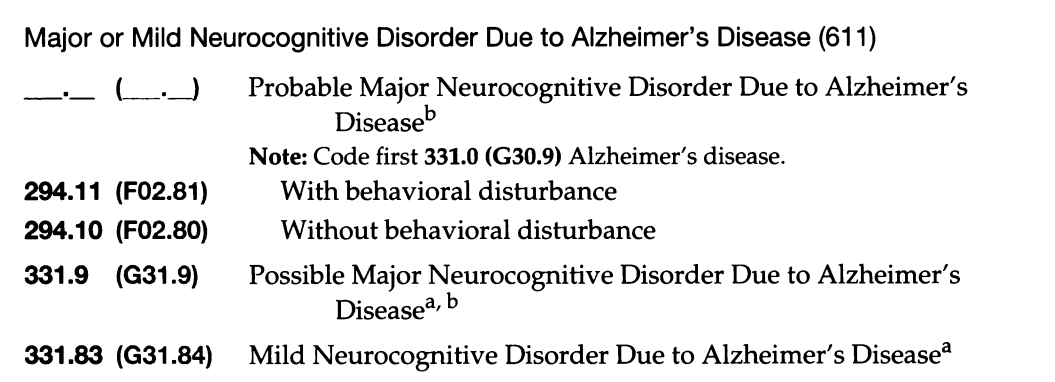 There are no objective biomedical tests to diagnose any mental illness. 

DSM defines symptom clusters, not medical diagnoses. 

Neurocognitive disorder is a symptom cluster.

Alzheimer’s disease is a medical diagnosis. 

Medications are approved for Alzheimer’s dementia not neurocognitive disorder.
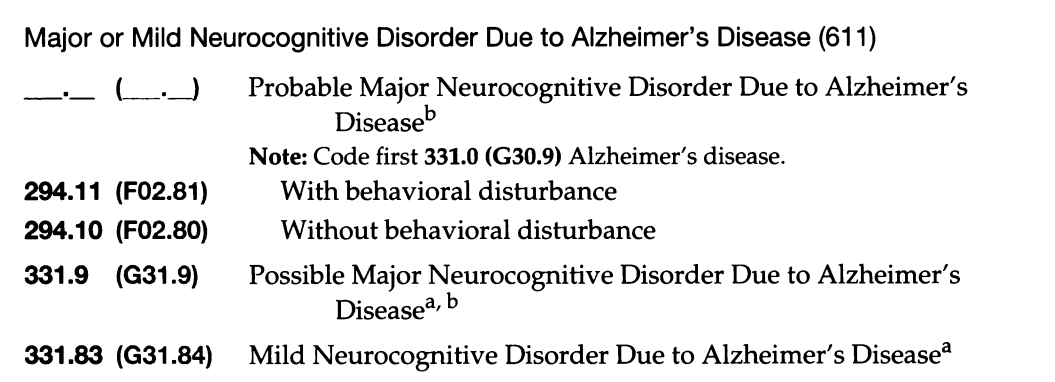 There are no objective biomedical tests to diagnose any mental illness. 

DSM defines symptom clusters, not medical diagnoses. 

Neurocognitive disorder is a symptom cluster.

Alzheimer’s disease is a medical diagnosis. 

Medications are approved for   Alzheimer’s dementia   not neurocognitive disorder.
DSM-5-TR update
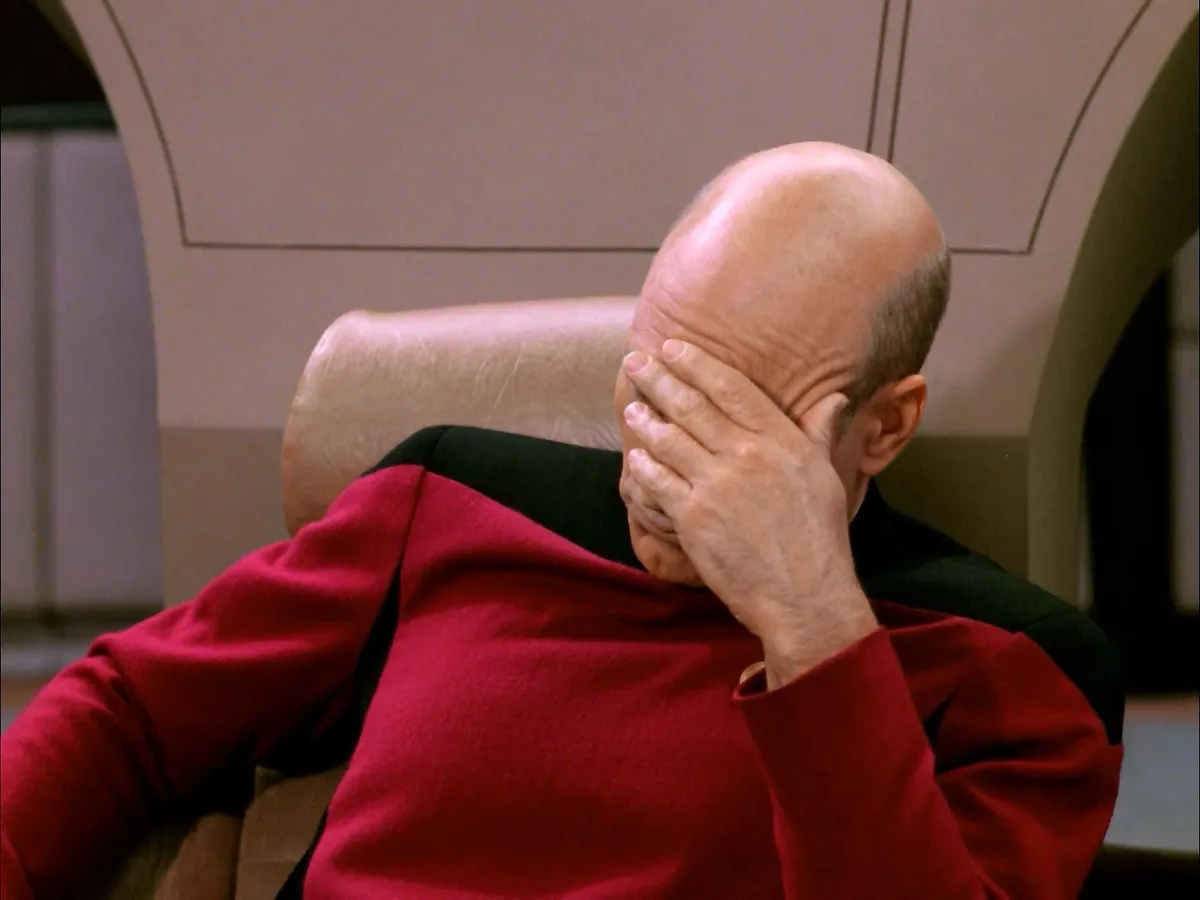 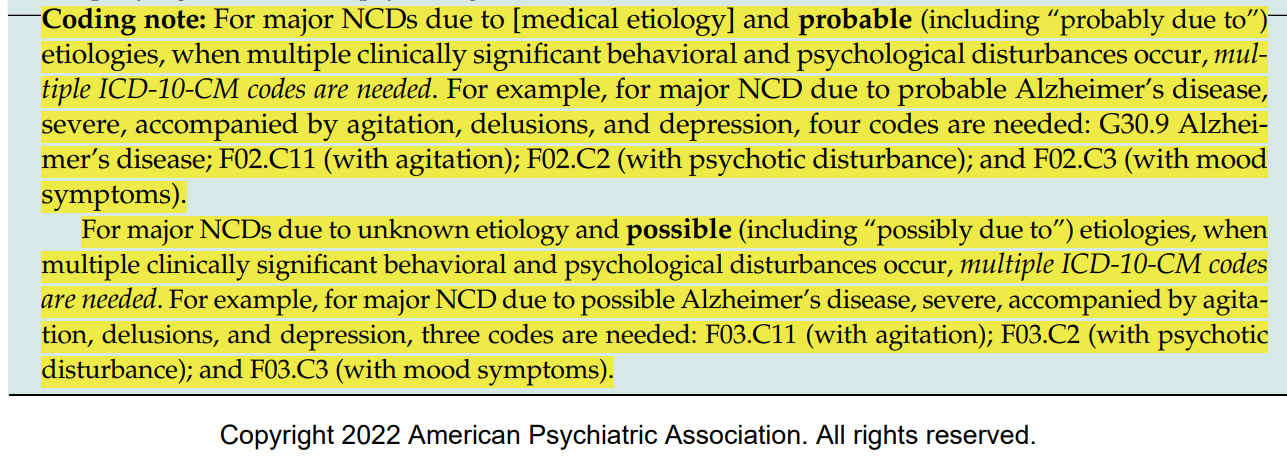 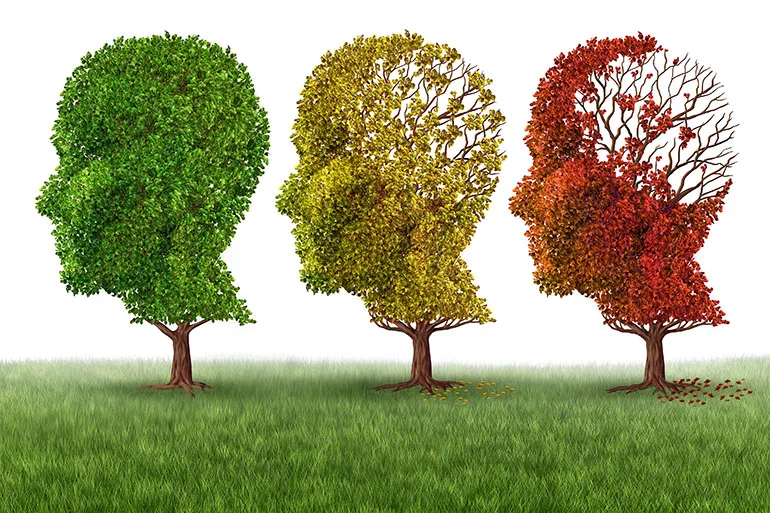 Not DSM-5
Age-related cognitive decline (ARCD):

Deterioration in cognitive performance that can be a normal part of aging. 
Sometimes referred to as cognitive aging.
2017
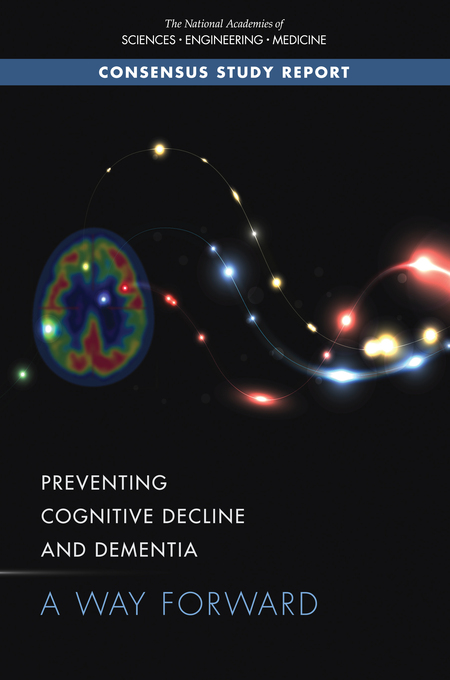 National Academies of Sciences, Engineering, and Medicine; Health and Medicine Division; Board on Health Sciences Policy; Committee on Preventing Dementia and Cognitive Impairment. Preventing Cognitive Decline and Dementia: A Way Forward. Downey A, Stroud C, Landis S, Leshner AI, editors. Washington (DC): National Academies Press (US); 2017 Jun 22. PMID: 28650595.
Not DSM-5
Age-related cognitive decline (ARCD):

Deterioration in cognitive performance that can be a normal part of aging. 
Sometimes referred to as cognitive aging.

Mild cognitive impairment (MCI): 

Cognitive impairment that has reached
a level of deterioration from normal cognitive function identifiable by individuals, family members, or clinicians, but without significant functional impairment in daily activities
Individuals may have mild functional impairments but can adapt to them.
2017
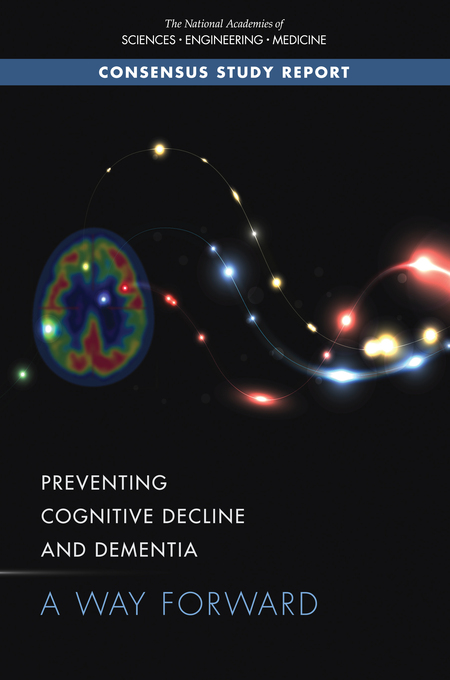 ~ “pre-dementia”
Not DSM-5
Age-related cognitive decline (ARCD):

Deterioration in cognitive performance that can be a normal part of aging. 
Sometimes referred to as cognitive aging.

Mild cognitive impairment (MCI): 

Cognitive impairment that has reached
a level of deterioration from normal cognitive function identifiable by individuals, family members, or clinicians, but without significant functional impairment in daily activities
Individuals may have mild functional impairments but can adapt to them.
2017
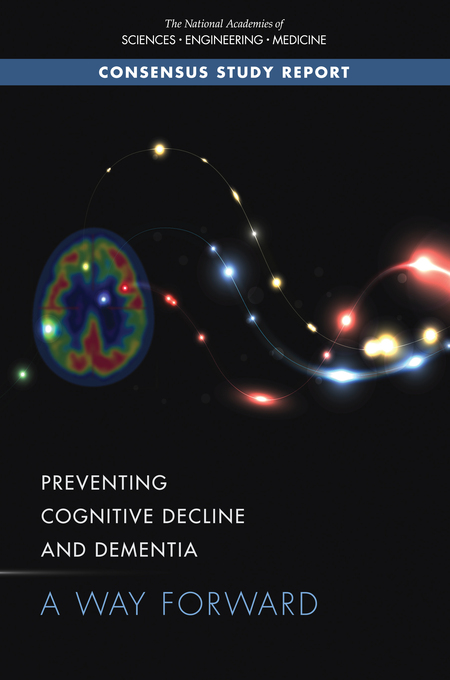 ~ “pre-dementia”
MCI does not equal mild neurocognitive disorder.
~ DSM-5 Possible or Probable Mild / Major Neurocognitive Disorder Due to Alzheimer's Disease
Not DSM-5
Alzheimer’s-type dementia: 

Cognitive impairment severe enough that an individual can no longer function independently
 
May be due to Alzheimer’s disease (i.e., the abnormal buildup of amyloid and tau proteins in the brain)...

Or to “mixed” causes of dementia, such as Alzheimer’s disease combined with:
Lewy body dementia (alpha-synuclein)
Limbic-Predominant Age-Related TDP-43 Encephalopathy (LATE)
Cerebrovascular disease
2017
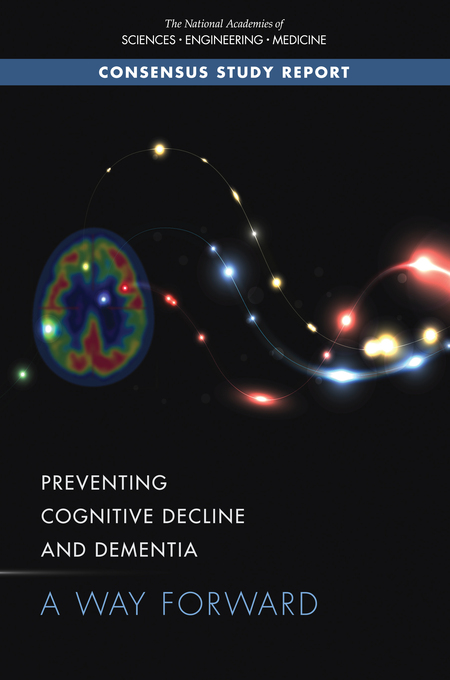 National Academies of Sciences, Engineering, and Medicine; Health and Medicine Division; Board on Health Sciences Policy; Committee on Preventing Dementia and Cognitive Impairment. Preventing Cognitive Decline and Dementia: A Way Forward. Downey A, Stroud C, Landis S, Leshner AI, editors. Washington (DC): National Academies Press (US); 2017 Jun 22. PMID: 28650595.
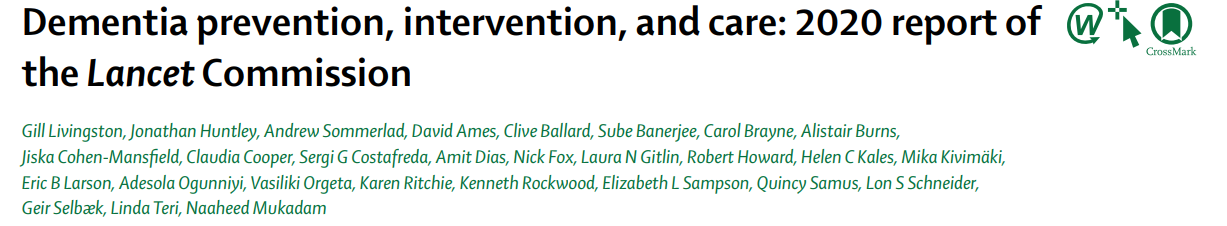 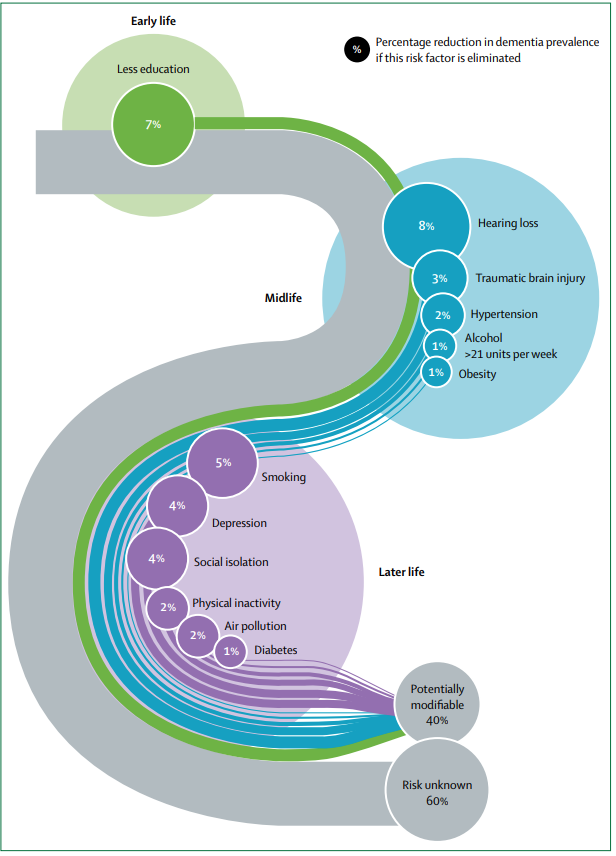 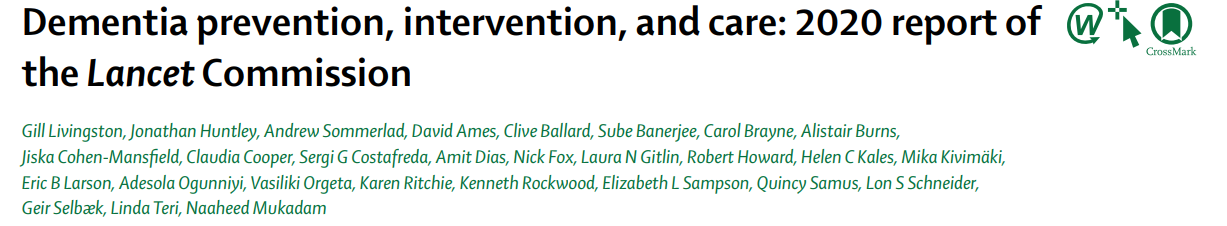 ?
Modifying 12 risk factors might prevent or delay up to 40% of dementias.

Contributions to the risk and mitigation of dementia continue throughout life, so it is never too early.
?
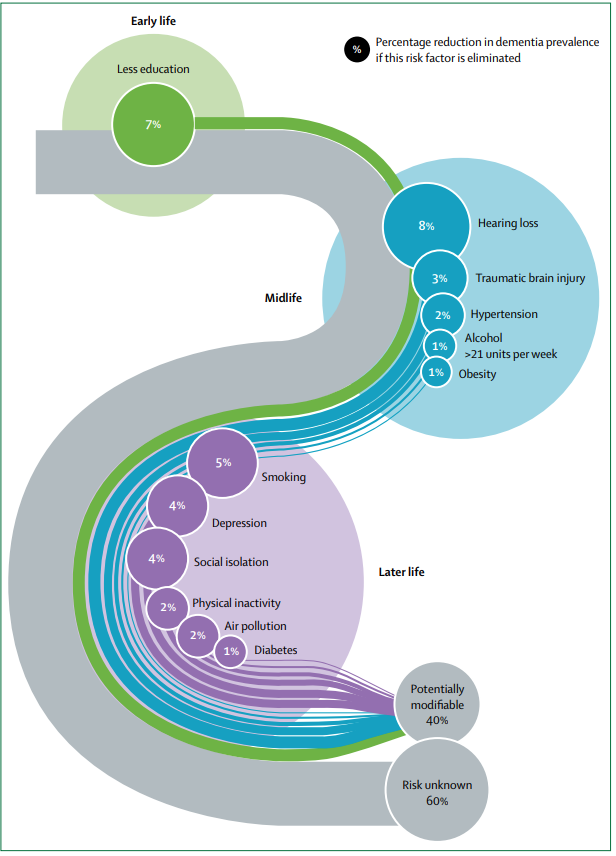 ?
45 – 65
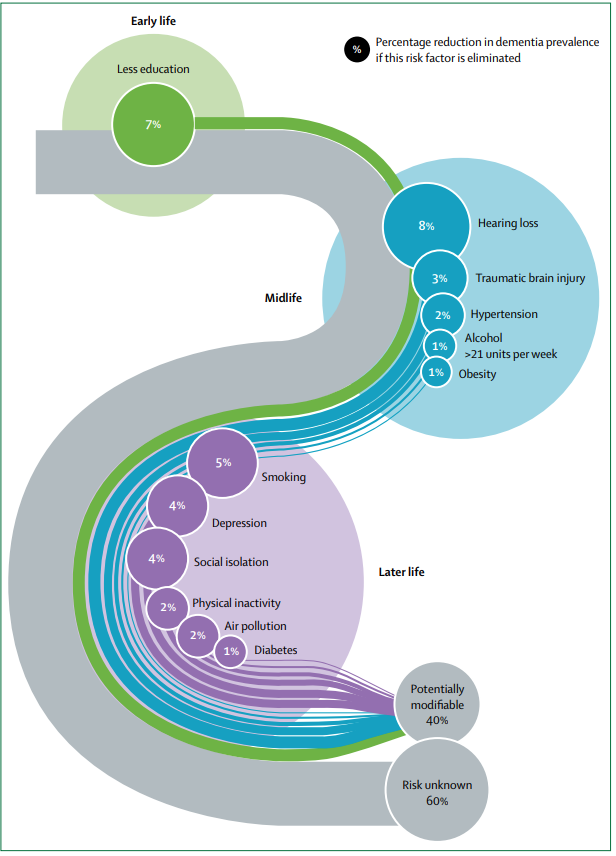 45 – 65
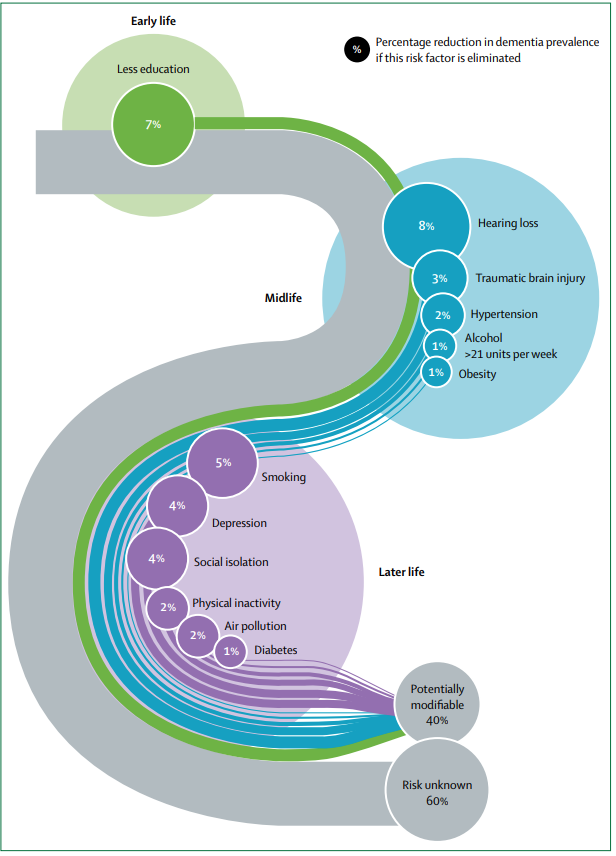 Bilateral, untreated
45 – 65
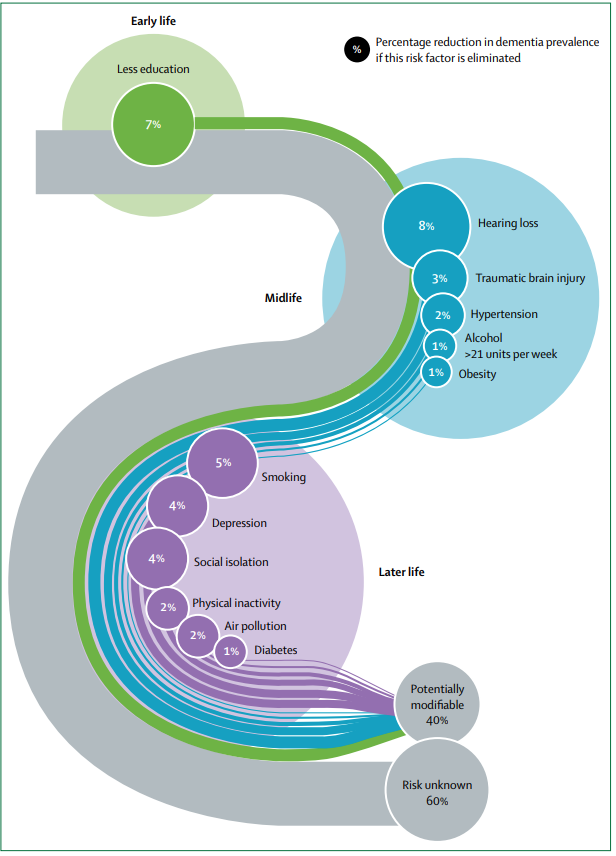 ?
65+
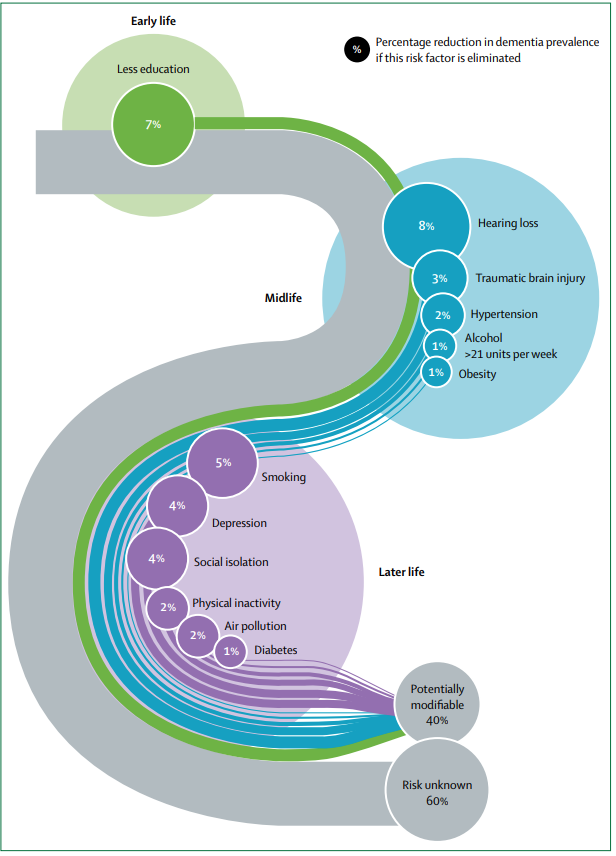 65+
Probably could decrease to 50% if you add healthy diet, sleep, and treatment of other mental disorders
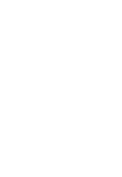 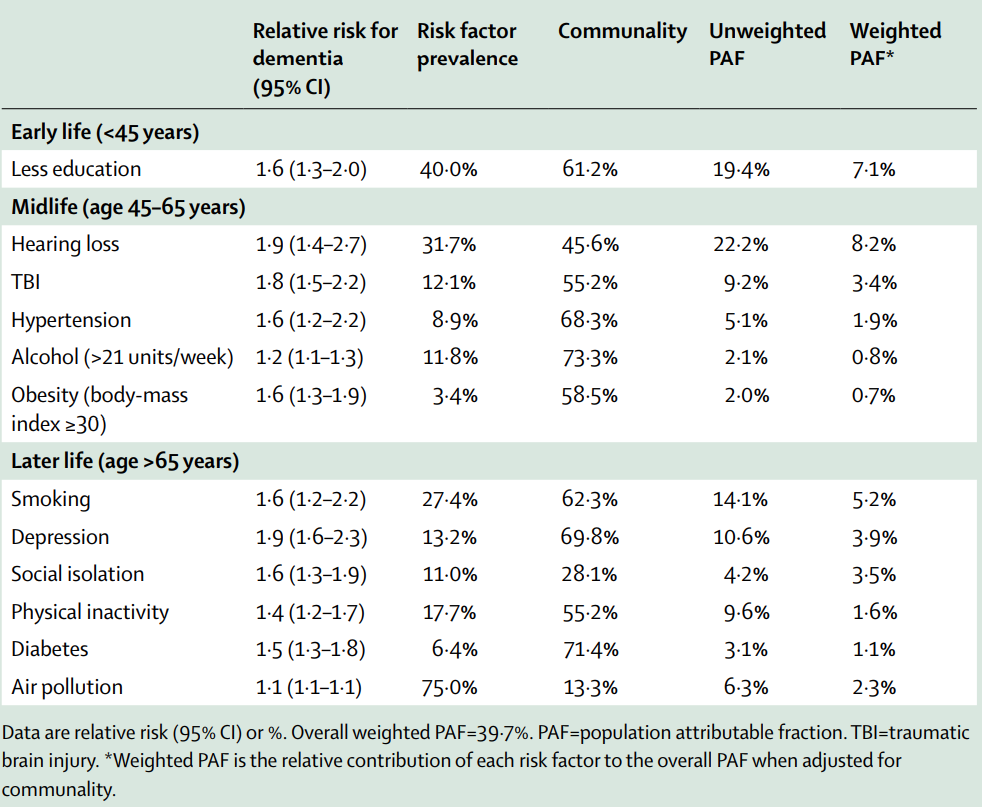 ?
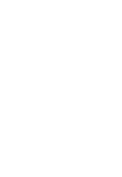 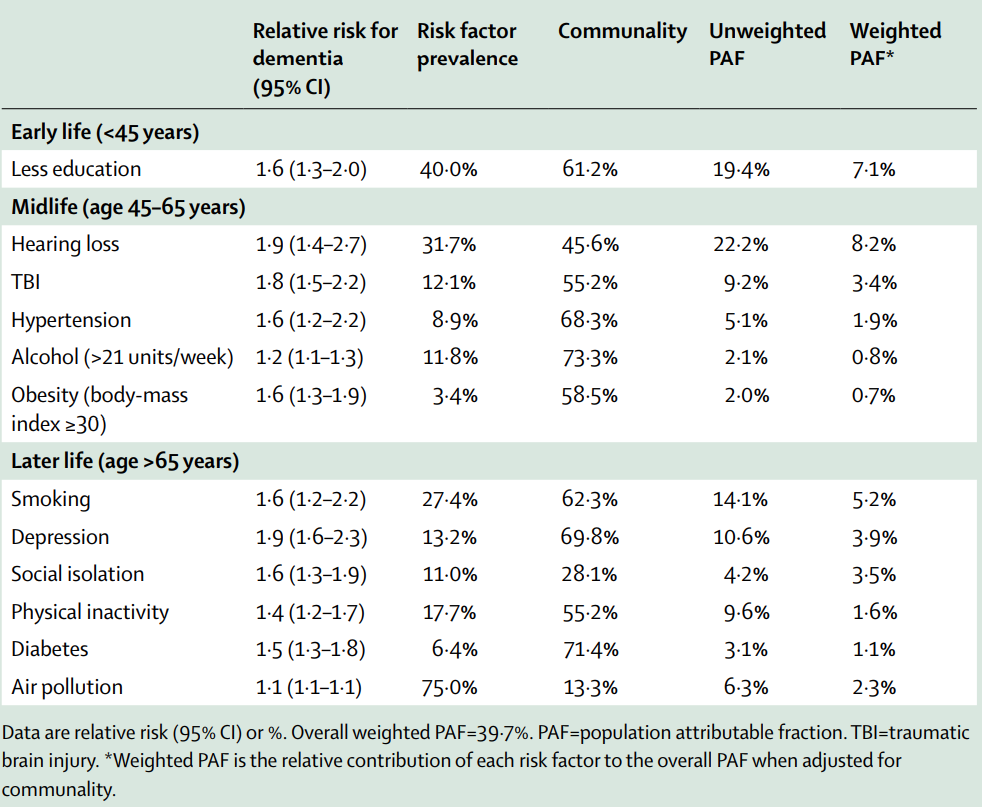 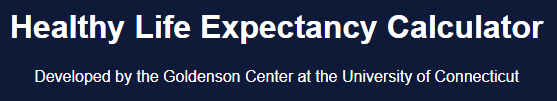 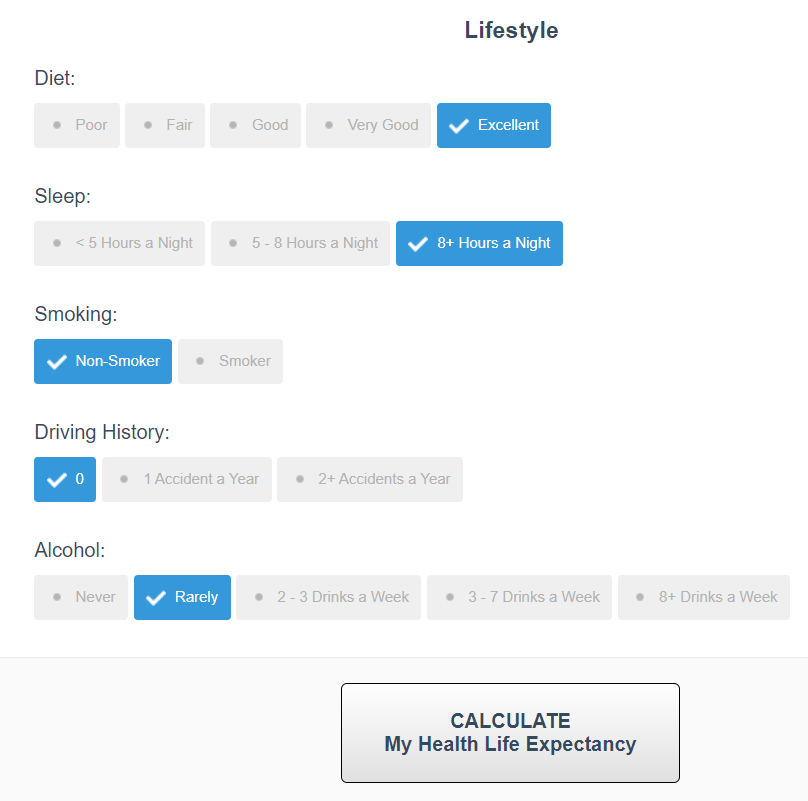 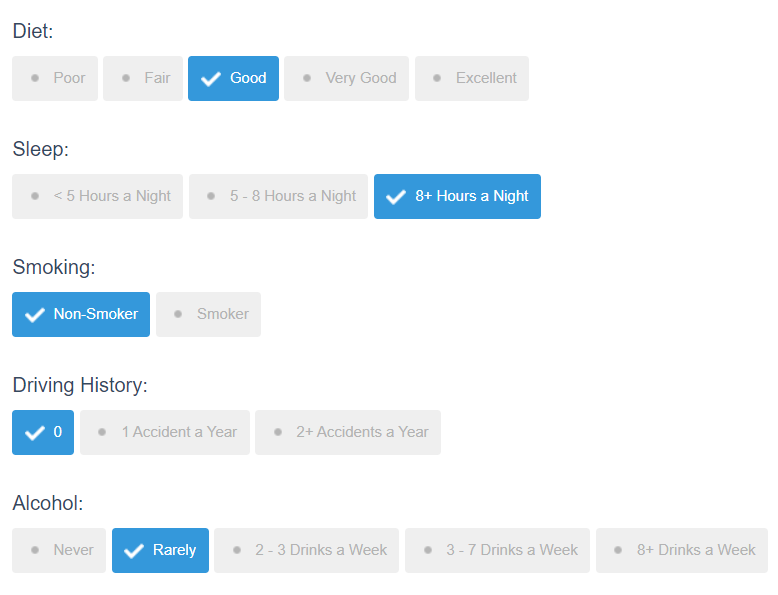 Your predicted future healthy years is 46.9 Years 

Your predicted future unhealthy years is 2.3 Years (4.7 years if disabled by a cognitive disease)

Your predicted age at death is 97.2 Years (2072)

By exercising more you can increase your healthy life expectancy by 3.1 years.
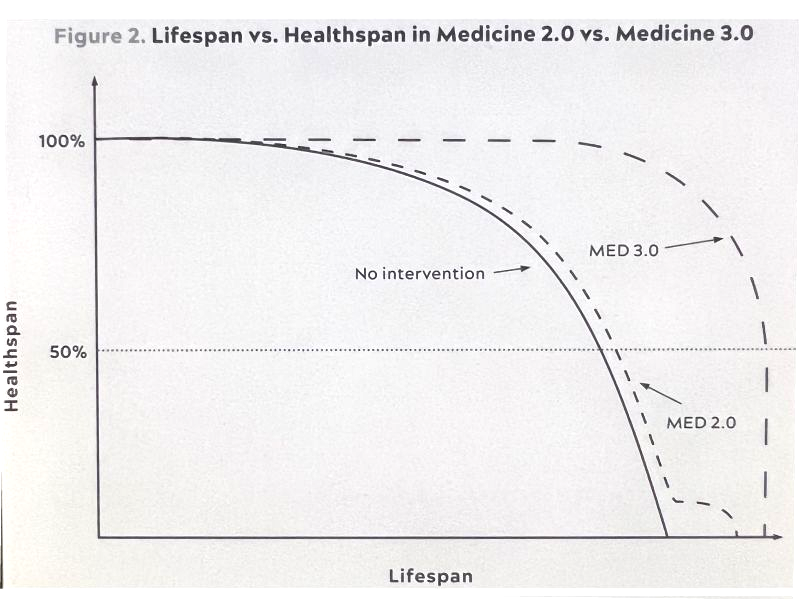 Peter Attia, Outlive
Telomere shortening is a biomarker of aging.
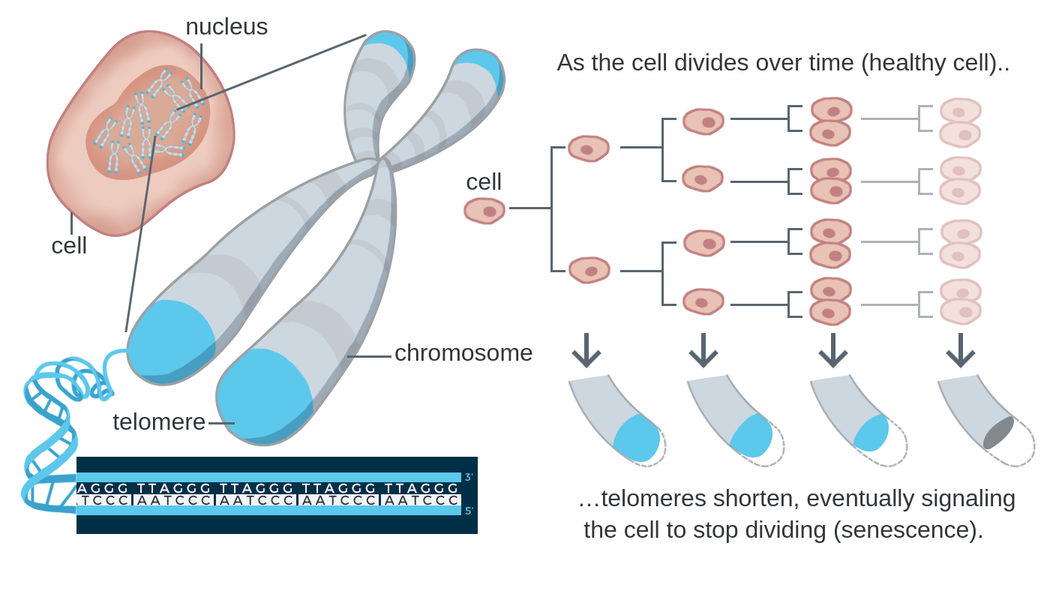 REVIEW article
Front. Psychiatry, 29 September 2020
Sec. Mood Disorders
https://doi.org/10.3389/fpsyt.2020.586083
This article is part of the Research Topic
Neurobiological Underpinnings of Bipolar Disorder and its Treatment
View all 6 Articles 
Lithium and the Interplay Between Telomeres and Mitochondria in Bipolar Disorder
Mitochondrial dysfunction and telomere shortening have been implicated in both the pathophysiology of bipolar disorder and as targets of lithium treatment. Interestingly, it has in recent years become clear that these phenomena are intimately linked, partly through reactive oxygen species signaling and the subcellular translocation and non-canonical actions of telomerase reverse transcriptase. In this review, we integrate the current understanding of mitochondrial dysfunction, oxidative stress and telomere shortening in bipolar disorder with documented effects of lithium. Moreover, we propose that lithium’s mechanism of action is intimately connected with the interdependent regulation of mitochondrial bioenergetics and telomere maintenance.
[Speaker Notes: There are biomarkers that can estimate the biologic age of various organs, including the length of telomeres. Telomeres form protective caps at the ends of chromosomes.]
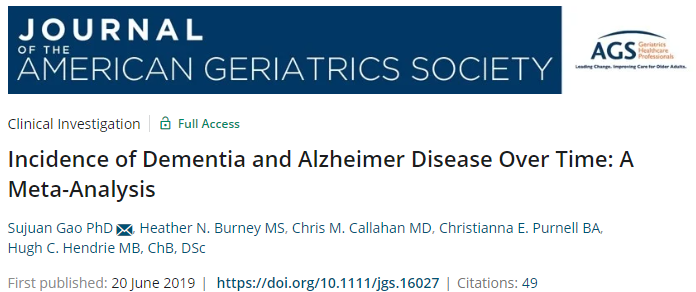 Incidence rates of dementia declined over the past four decades...

but AD incidence rates did not decline.

The decline was in vascular dementia.
?
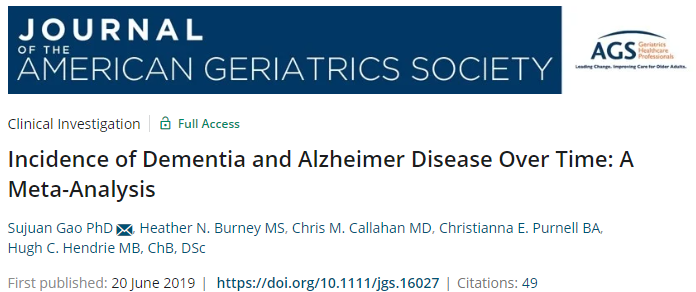 Incidence rates of dementia declined over the past four decades...

but AD incidence rates did not decline.

The decline was in vascular dementia.
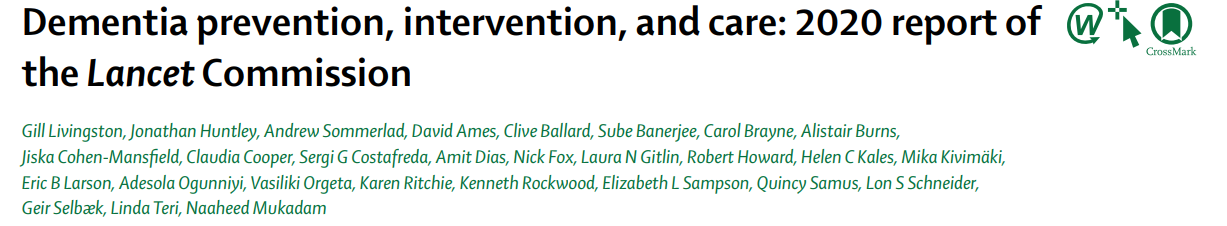 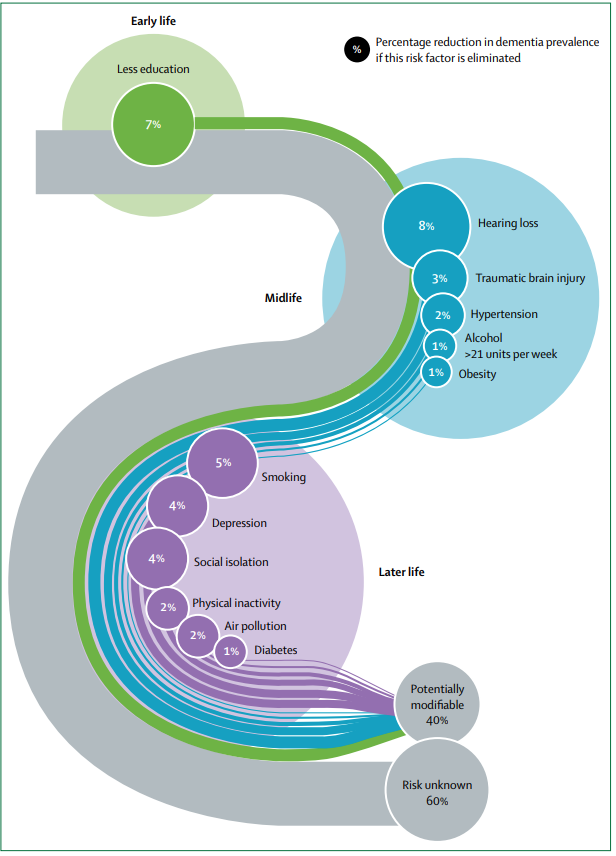 Antihypertensive treatment for hypertension is the only proven effective preventive medication for dementia.
?
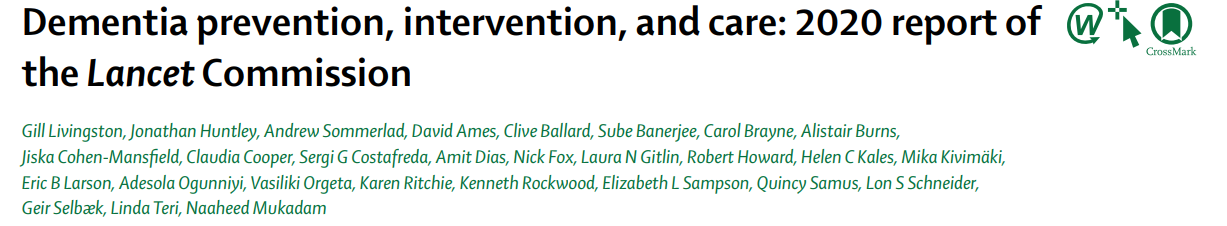 Antihypertensive treatment for hypertension is the only proven effective preventive medication for dementia.
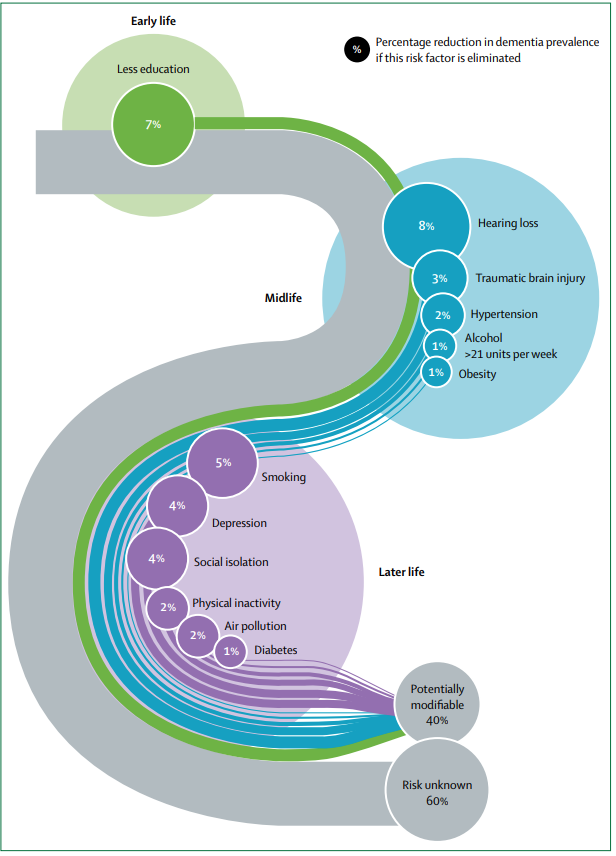 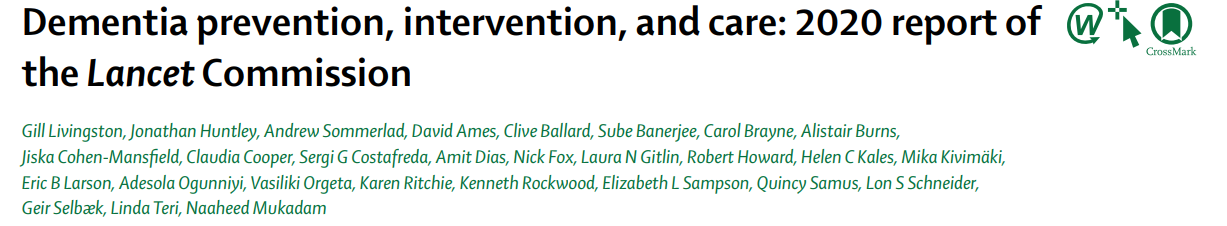 Antihypertensive treatment for hypertension is the only proven effective preventive medication for dementia.

Aim to maintain systolic BP of 130 mm Hg or less from around age 40 years
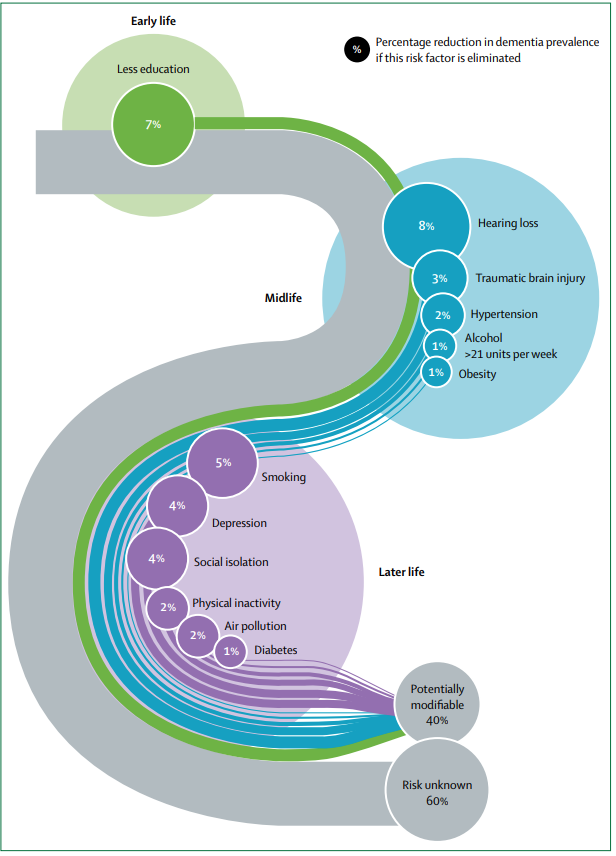 ?
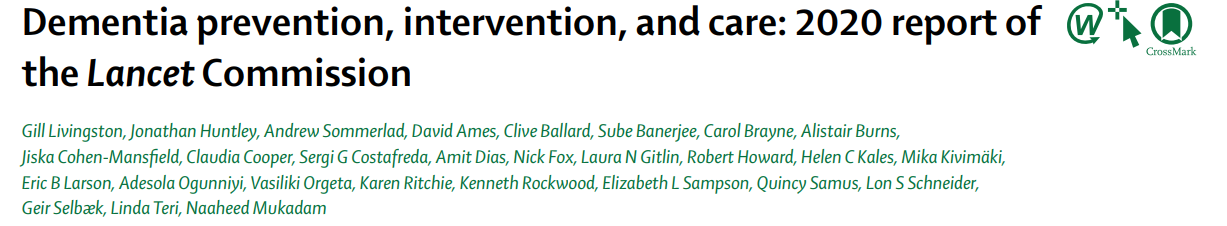 Antihypertensive treatment for hypertension is the only proven effective preventive medication for dementia.

Aim to maintain systolic BP of 130 mm Hg or less from around age 40 years
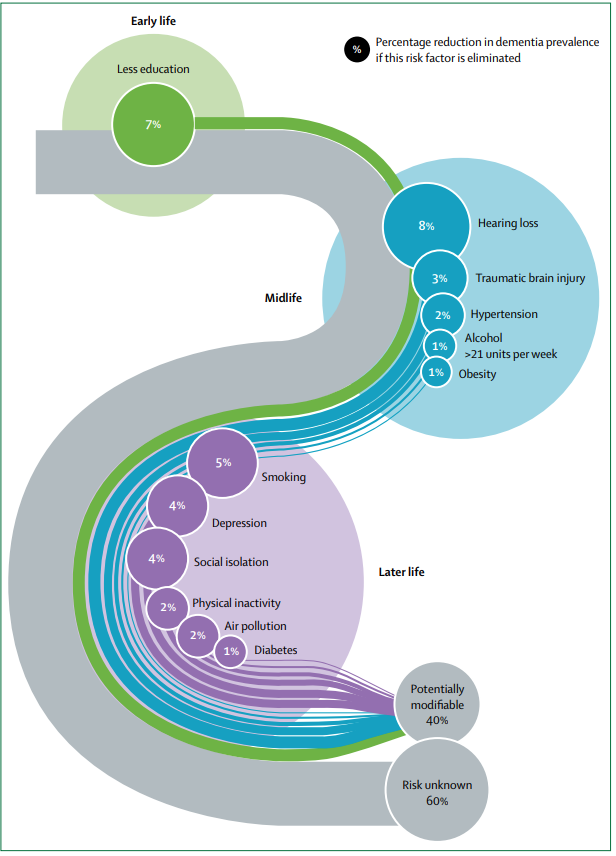 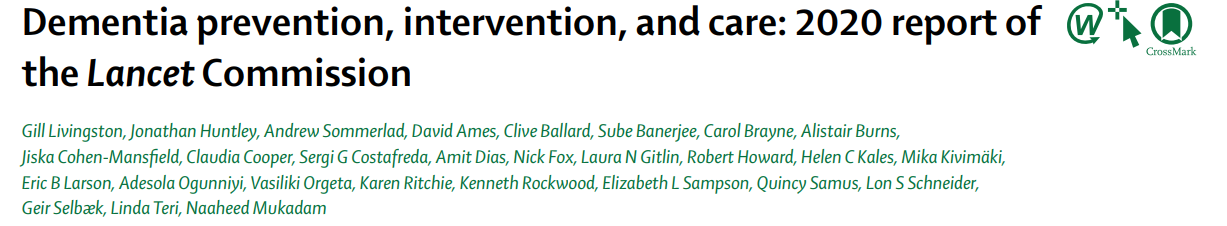 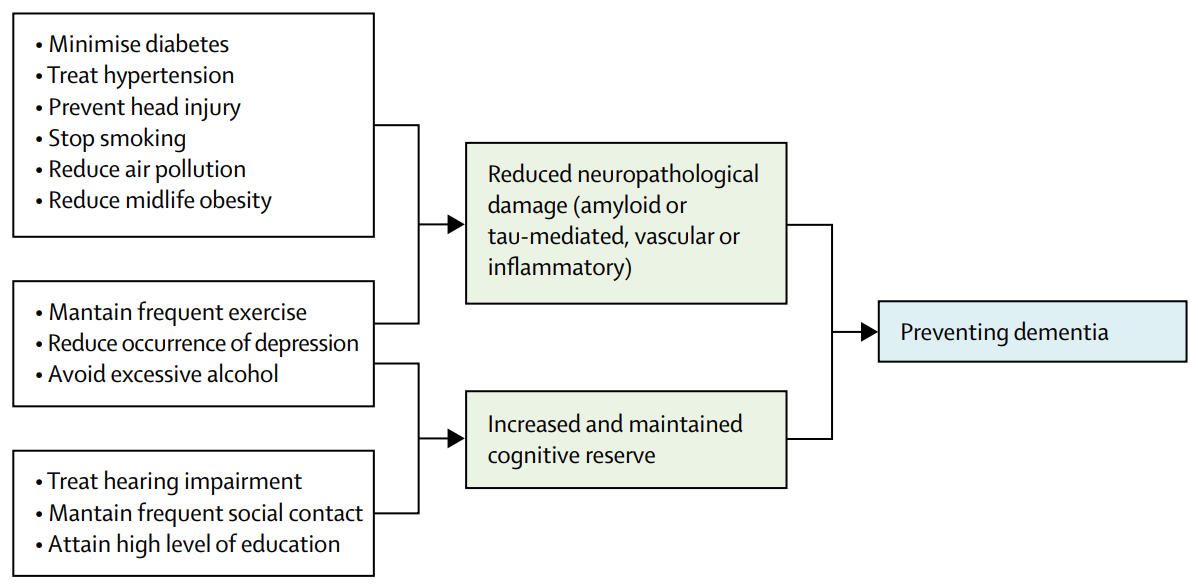 ?
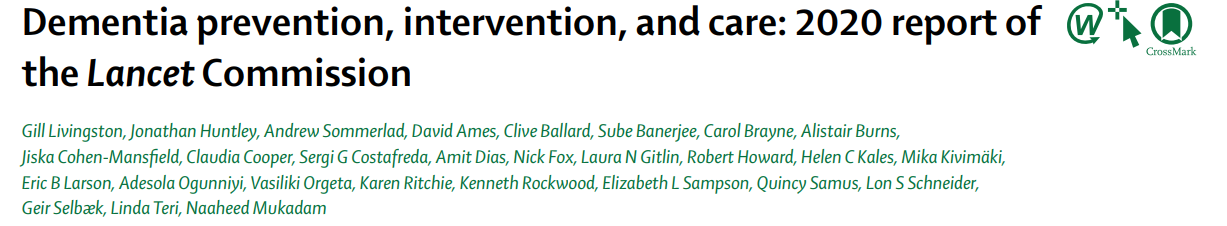 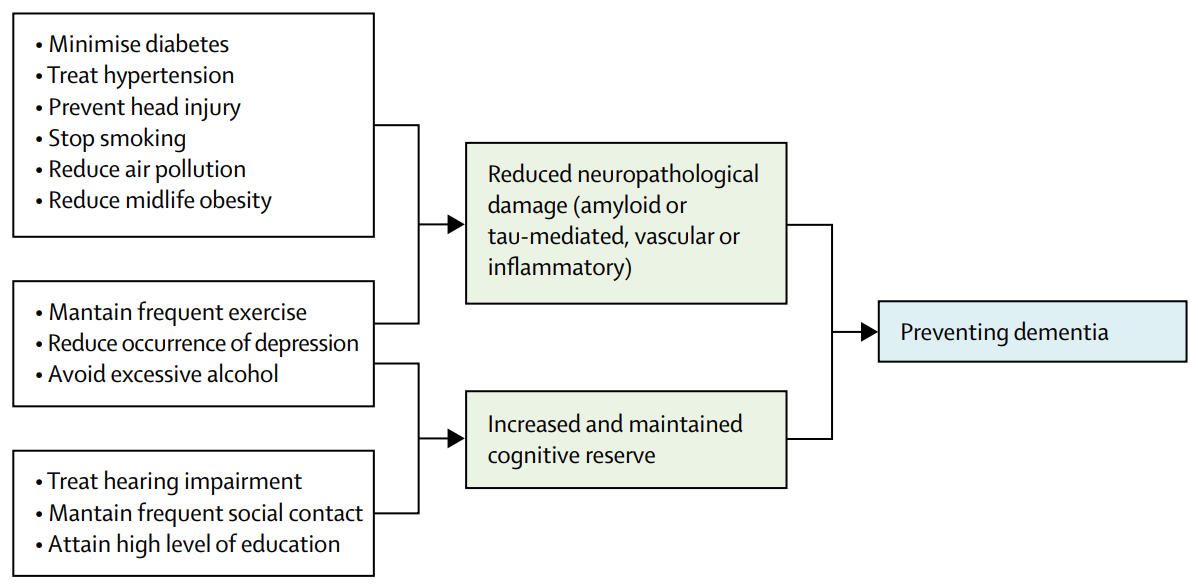 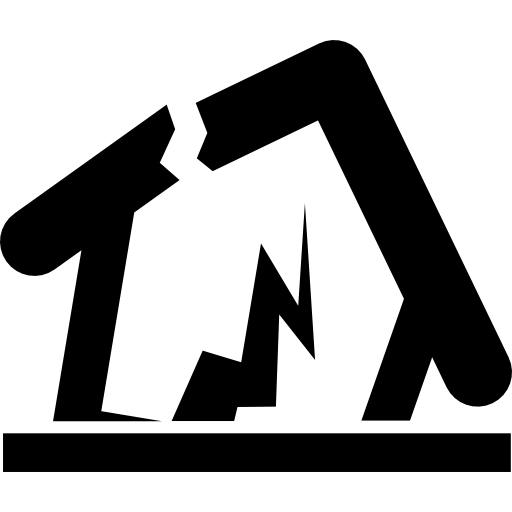 ?
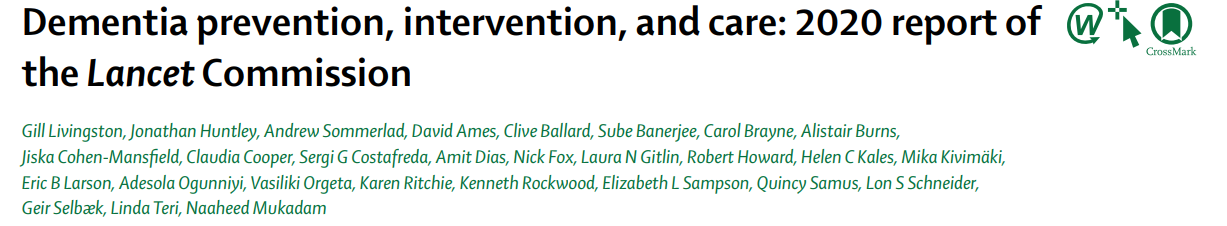 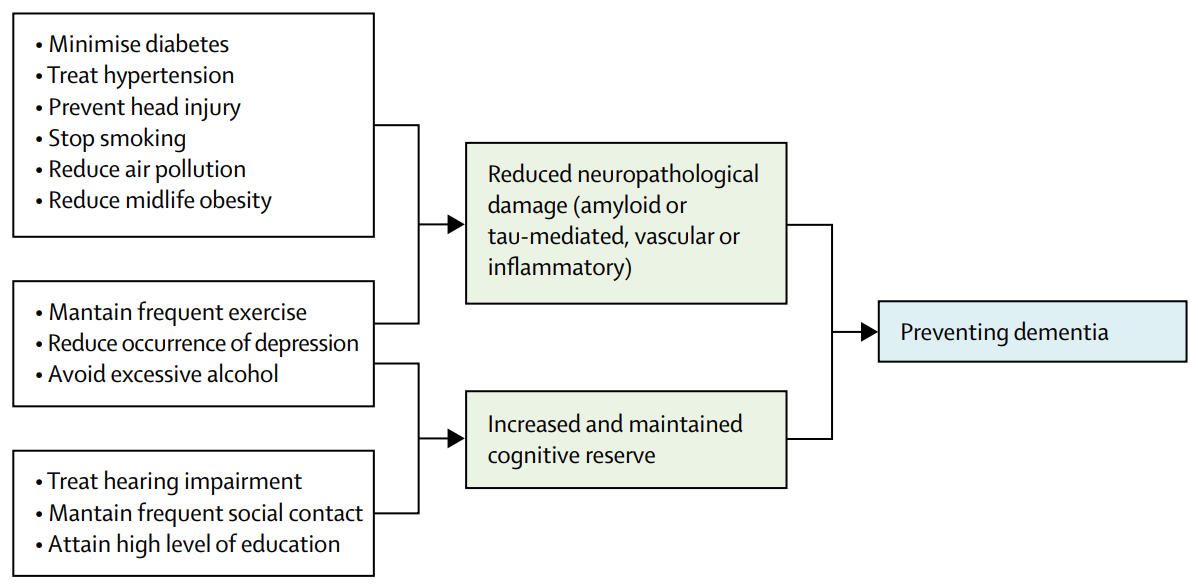 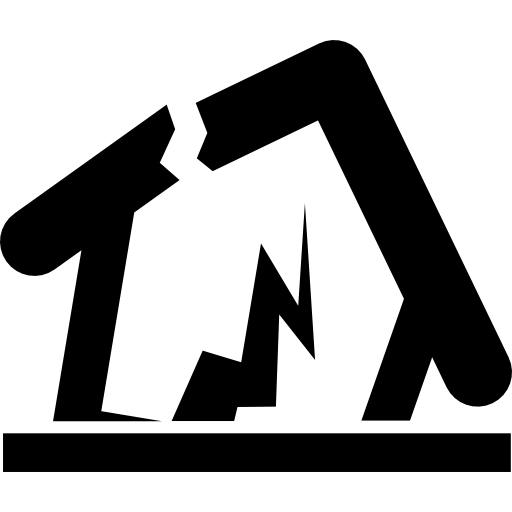 ?
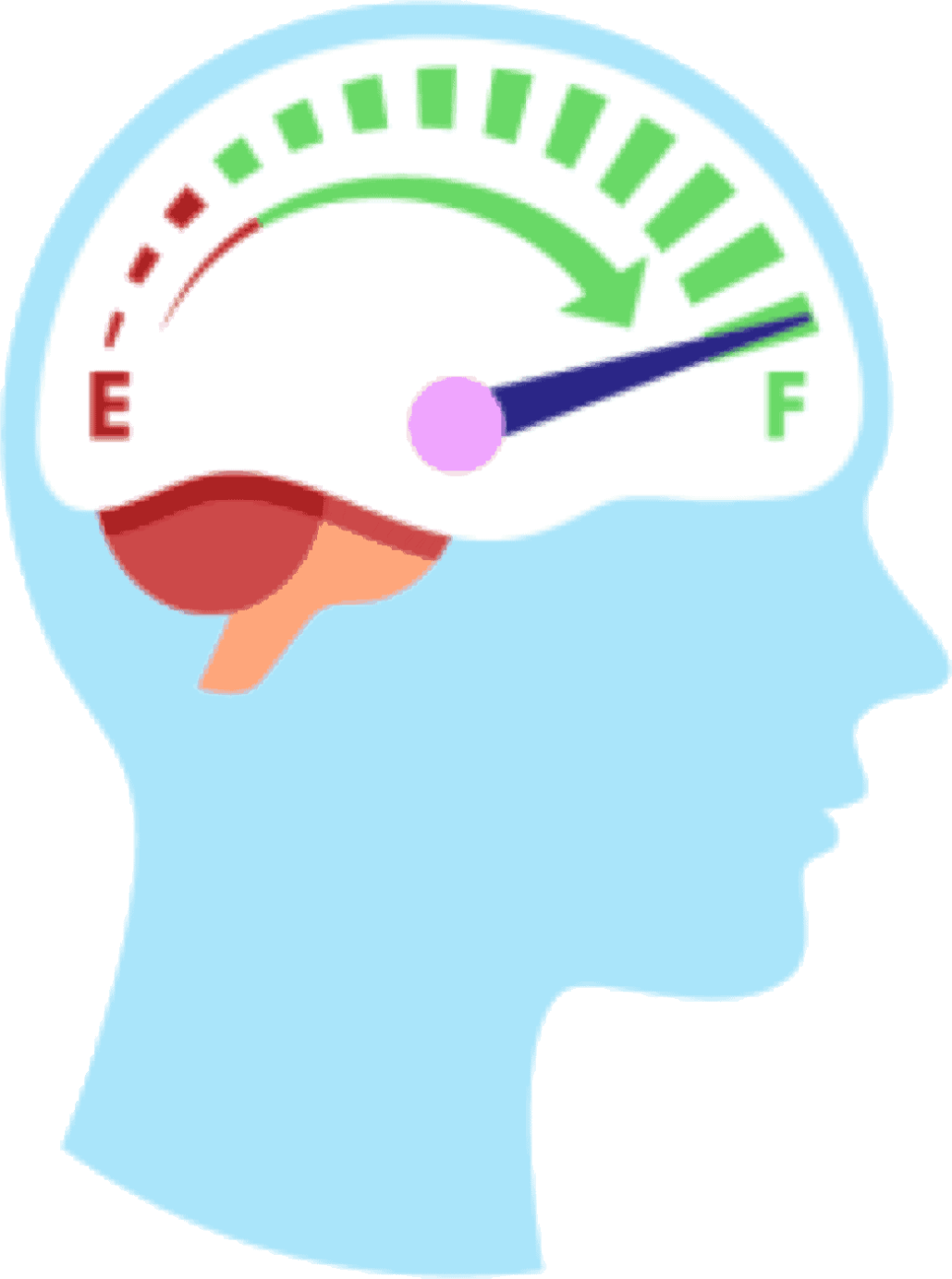 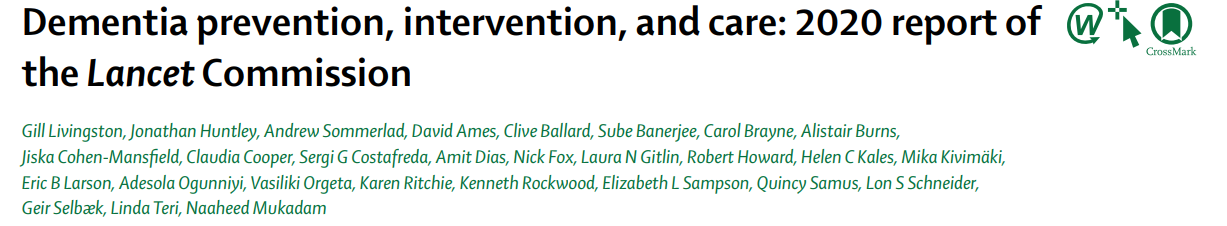 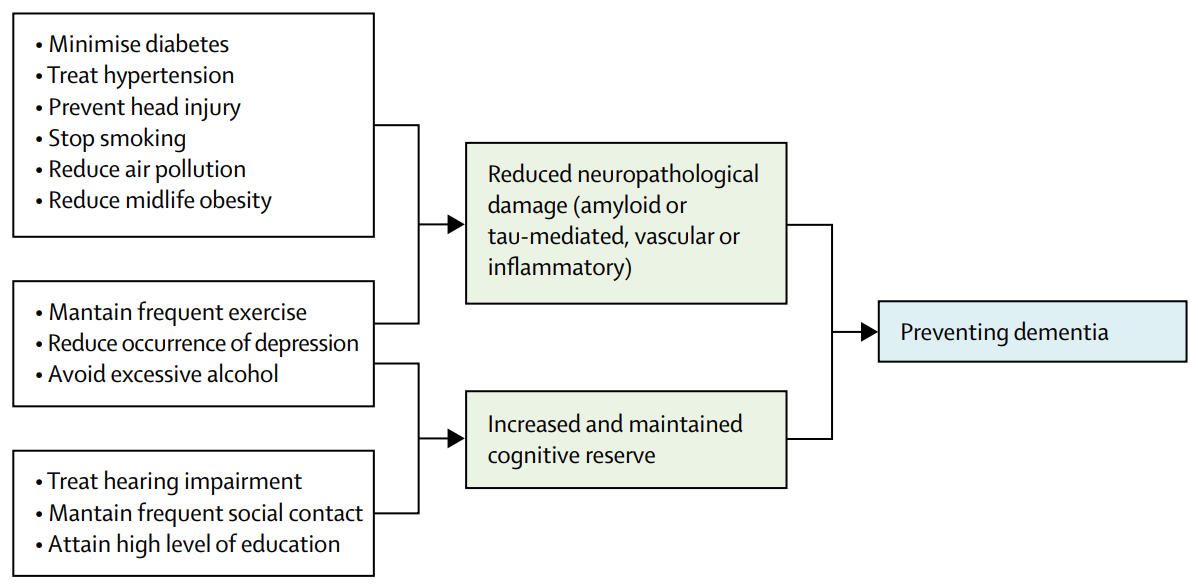 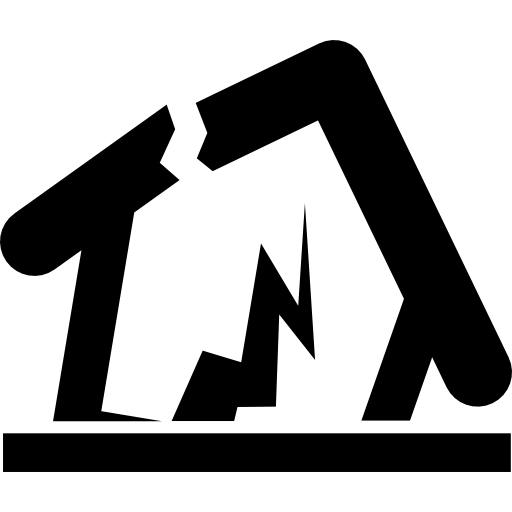 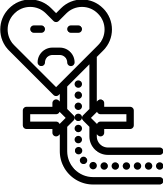 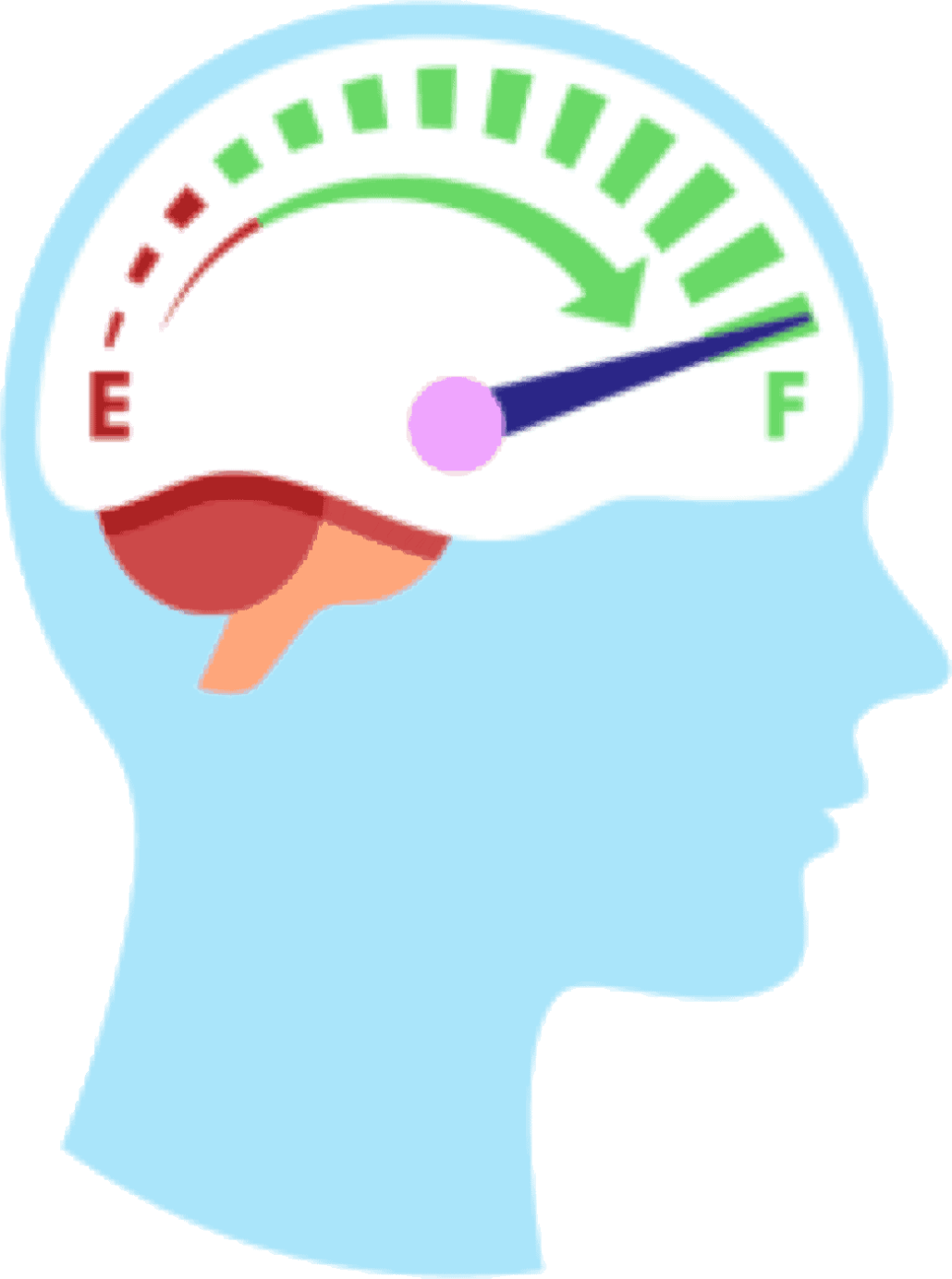 ?
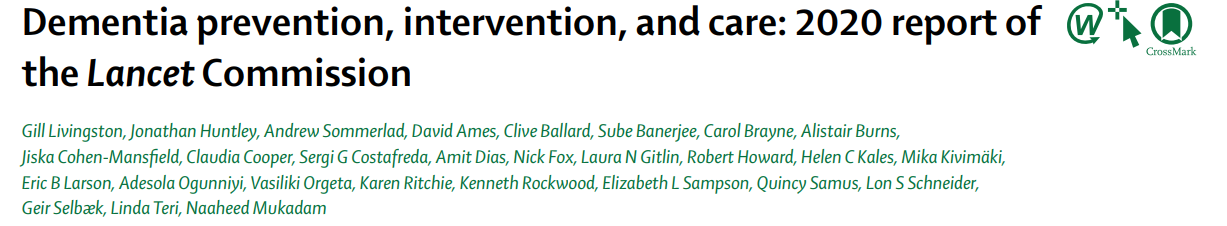 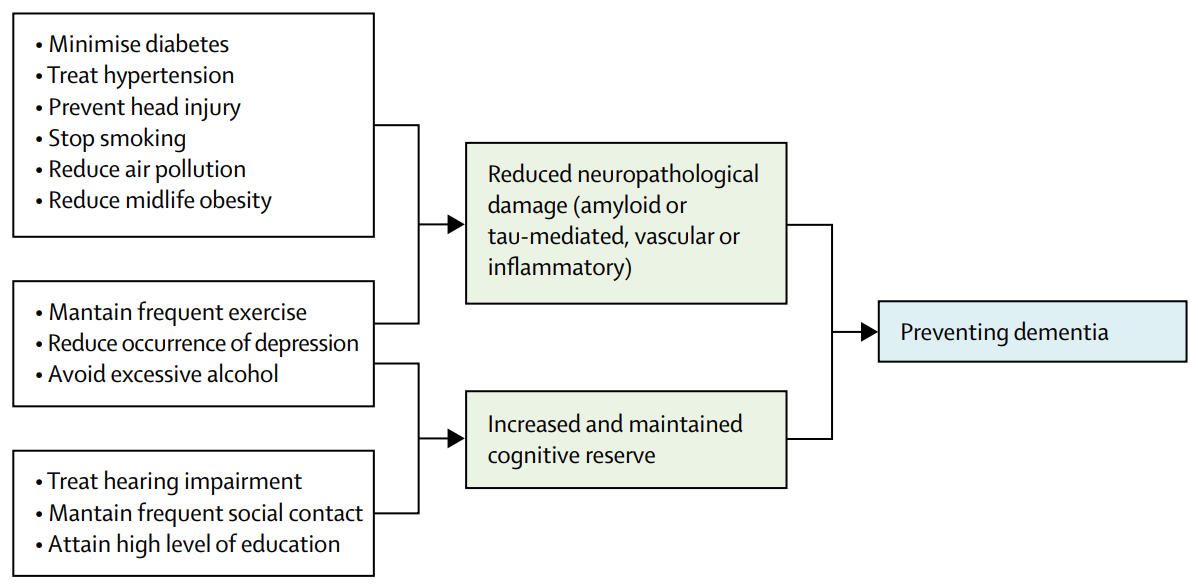 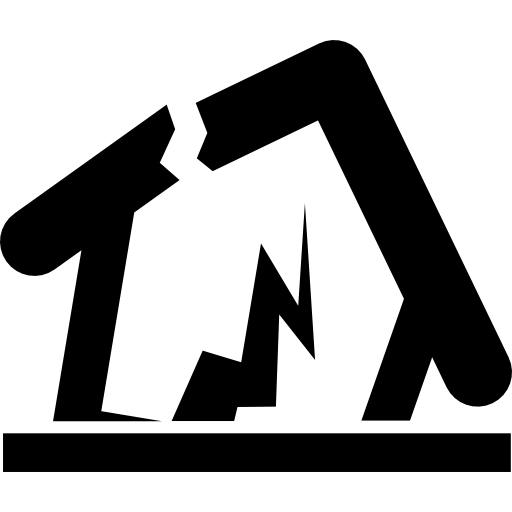 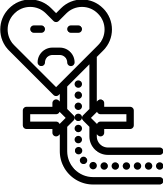 ?
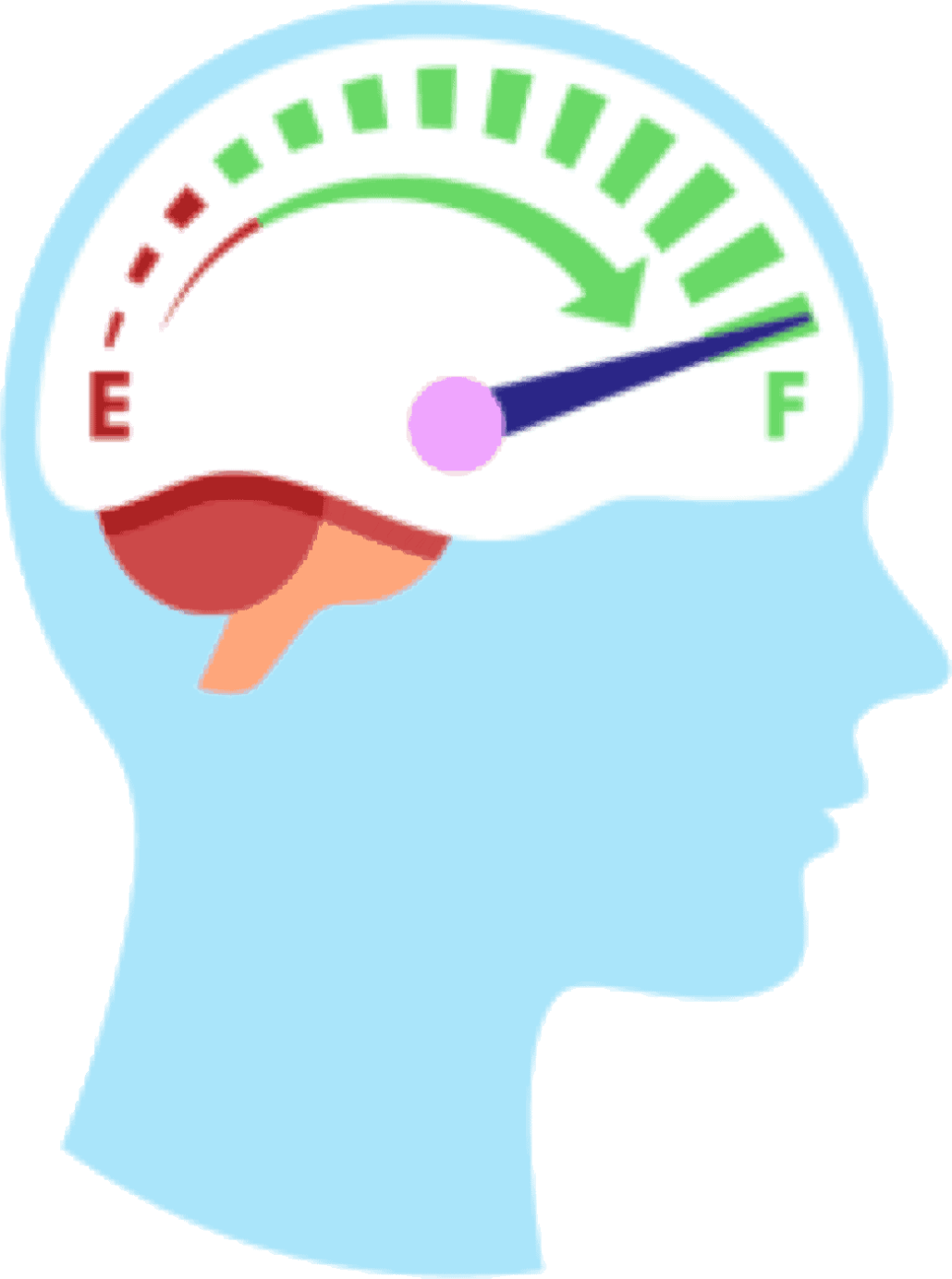 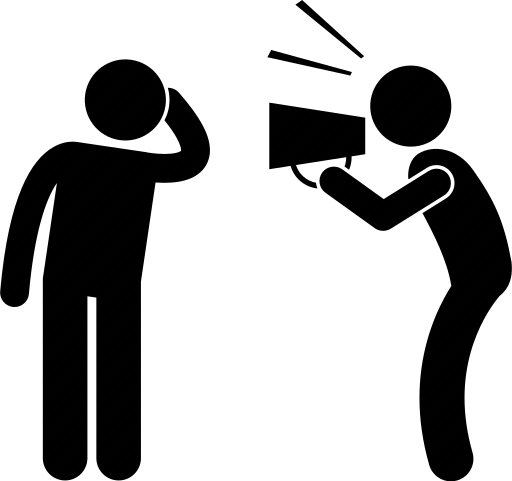 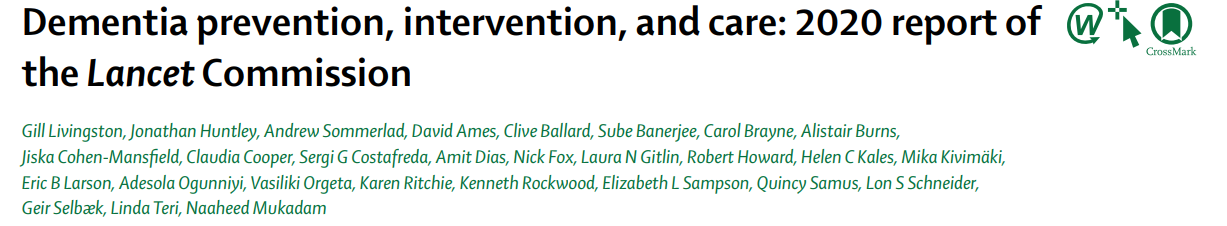 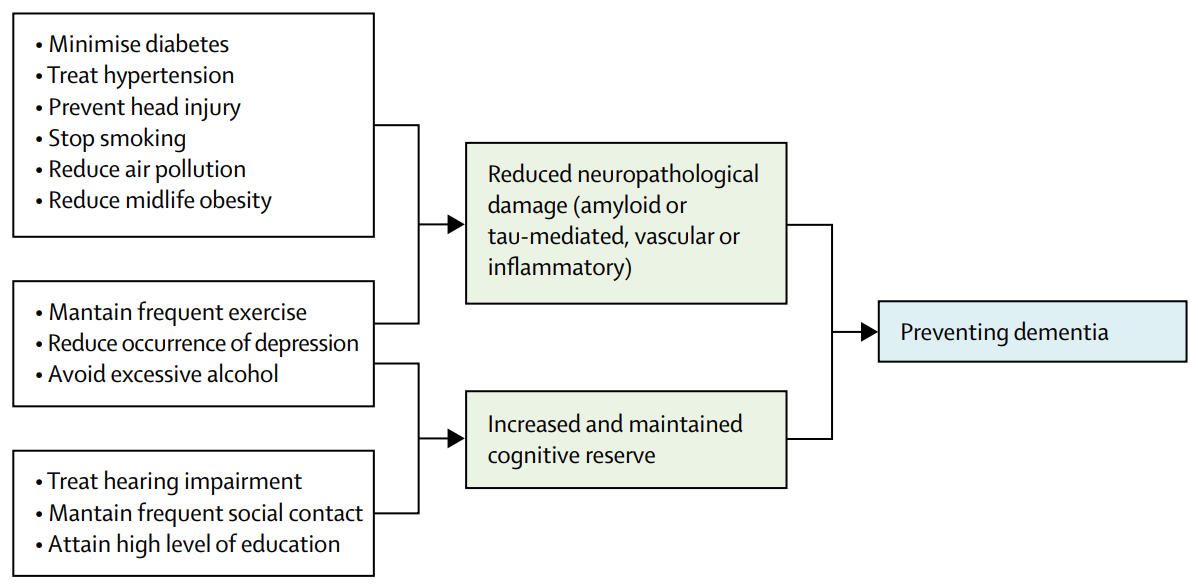 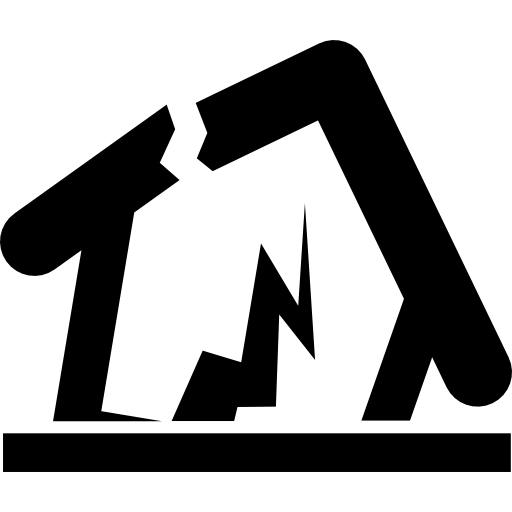 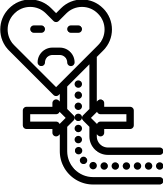 *
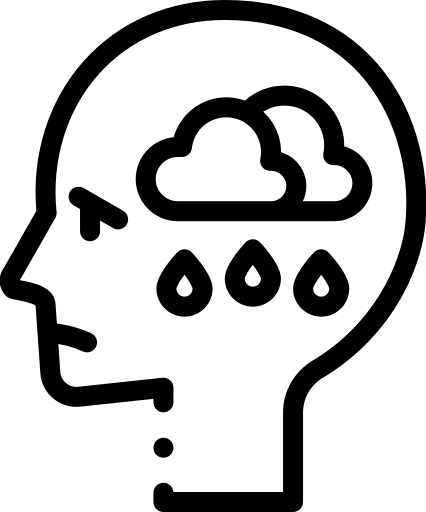 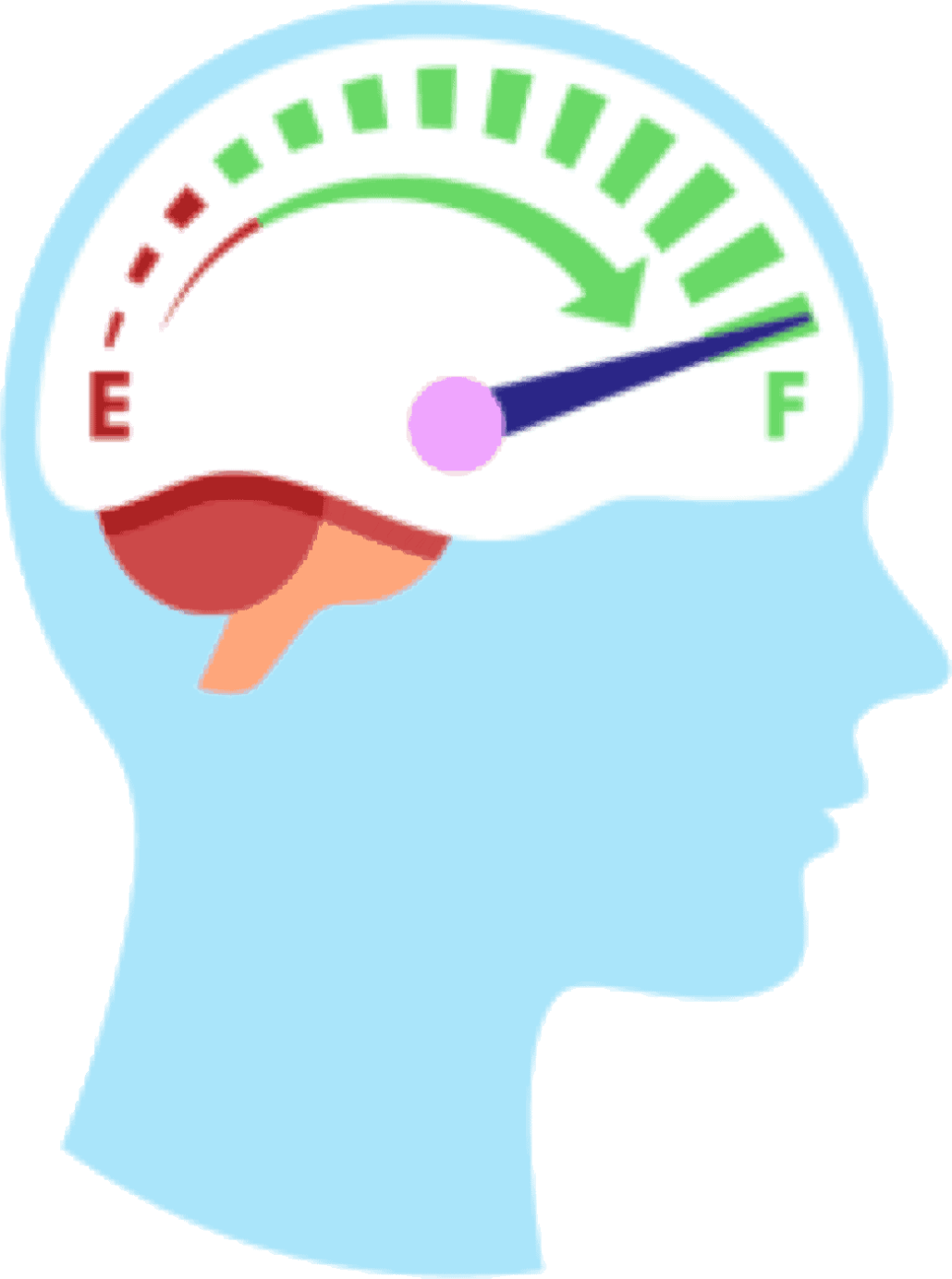 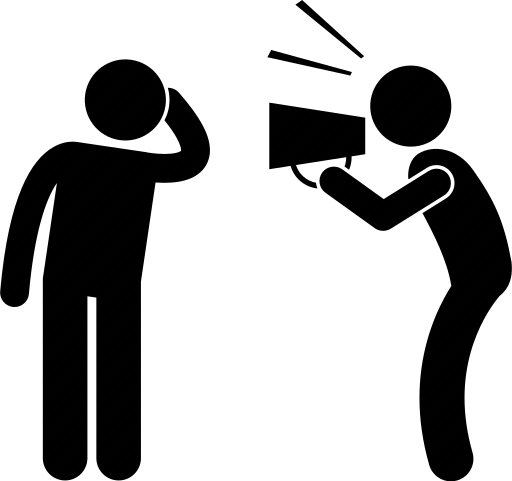 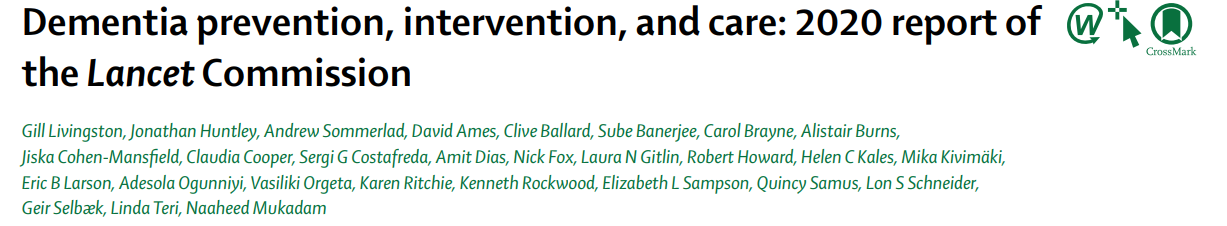 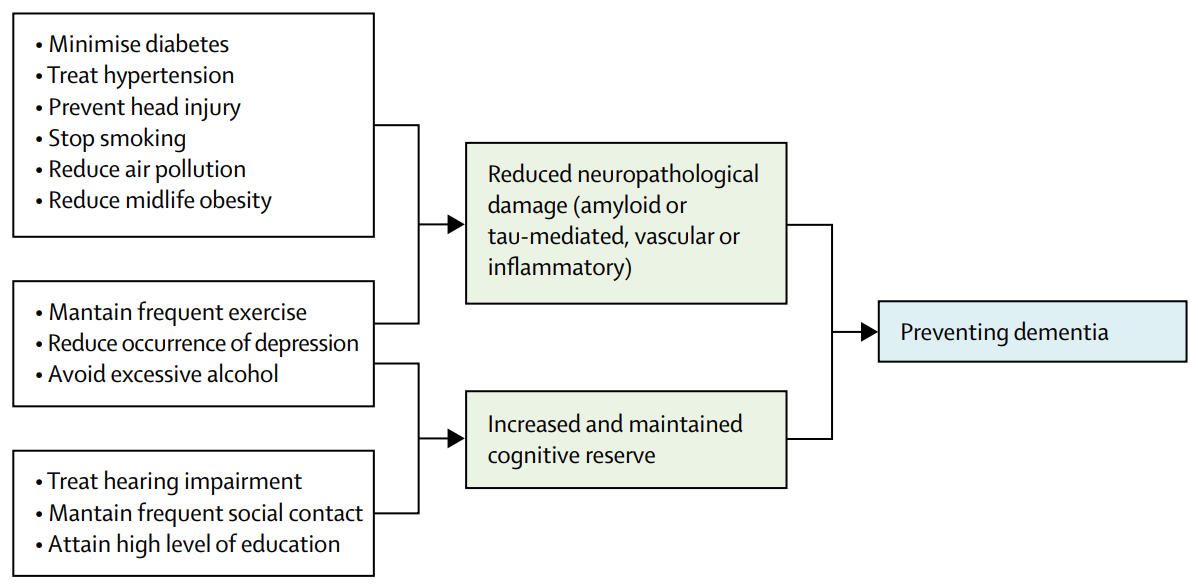 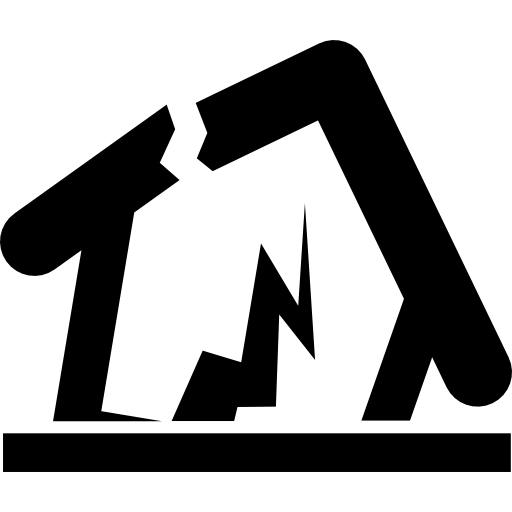 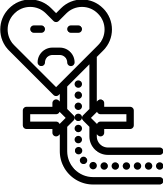 *
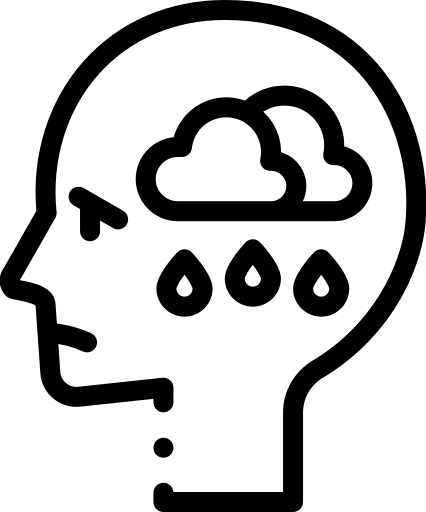 *All mental disorders reduce life span by about 10 years
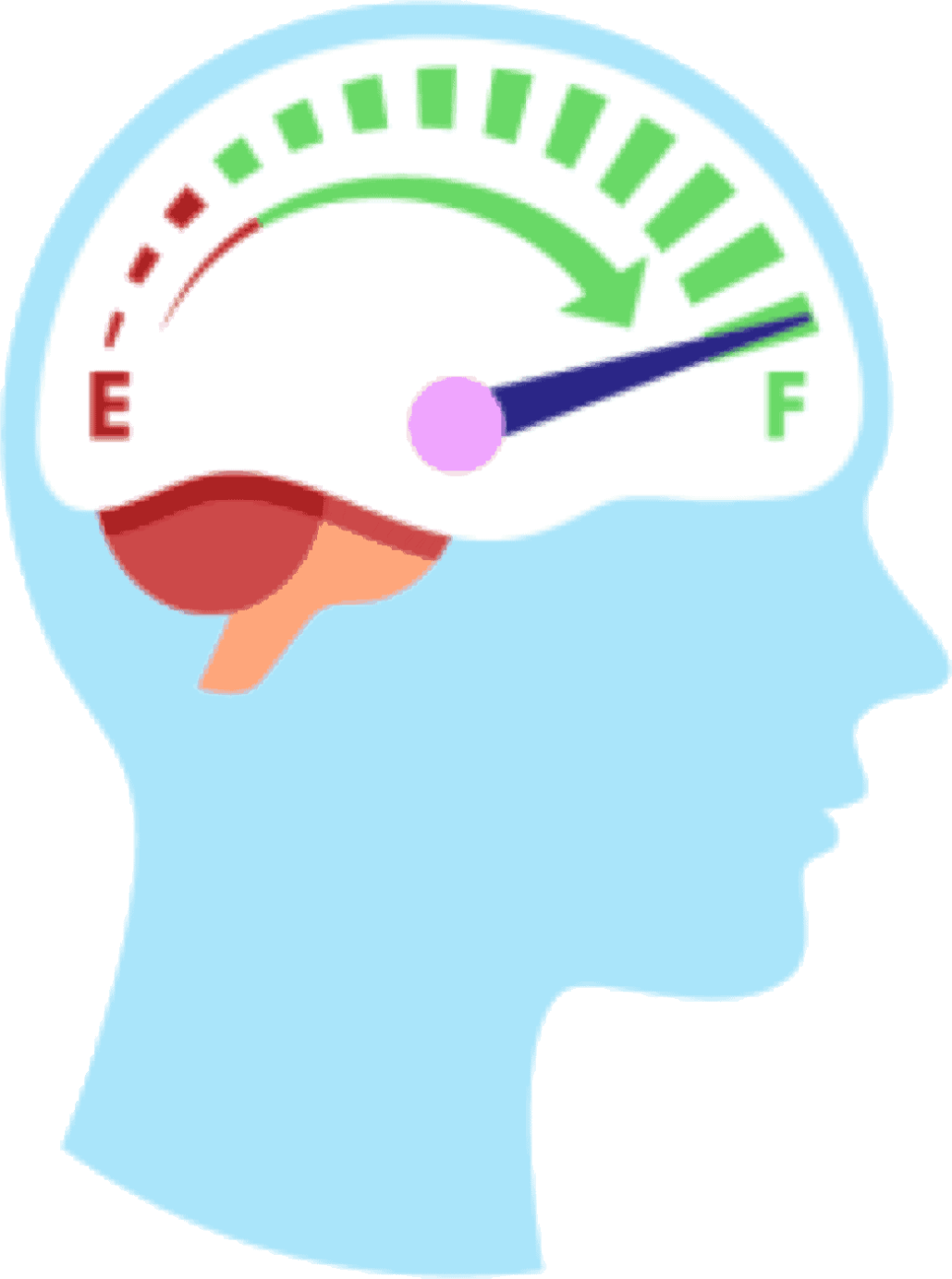 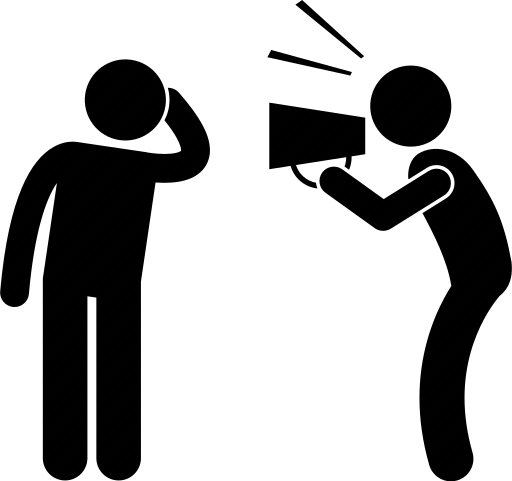 Which individuals should be especially concerned with preventing Alzheimer’s-type dementia?
Which individuals should be especially concerned with preventing Alzheimer’s-type dementia?
apolipoprotein E (APOE)
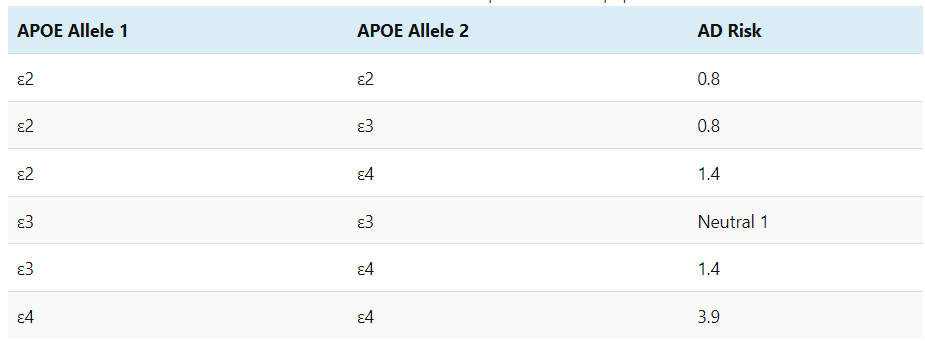 Which individuals should be especially concerned with preventing Alzheimer’s-type dementia?
apolipoprotein E (APOE)
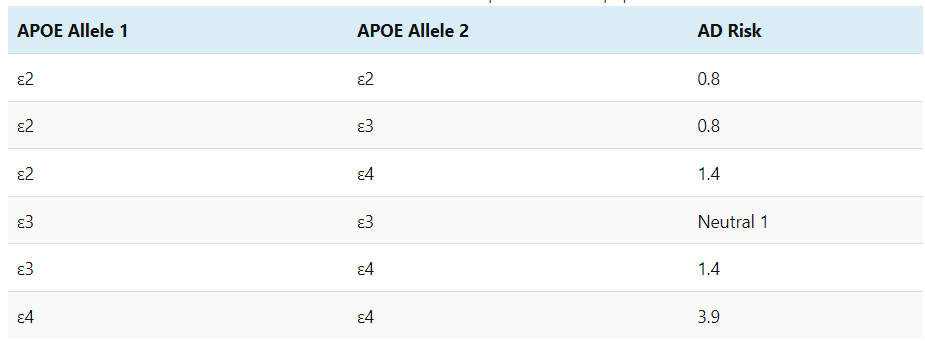 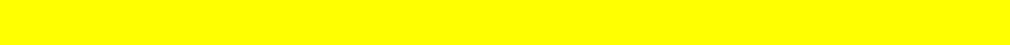 ε3 = neutral
Which individuals should be especially concerned with preventing Alzheimer’s-type dementia?
apolipoprotein E (APOE)
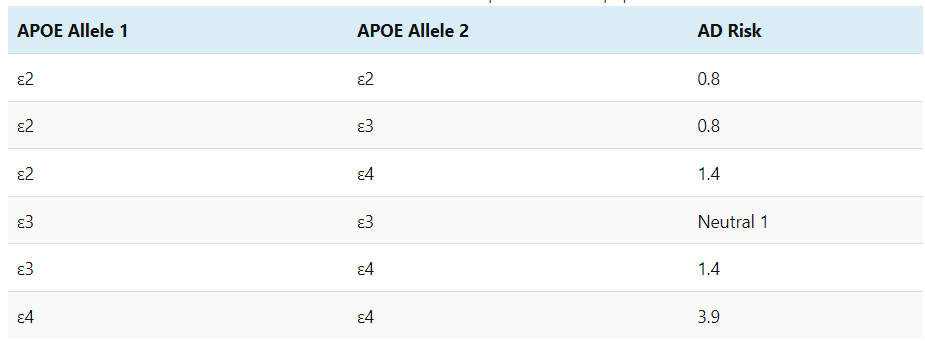 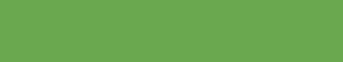 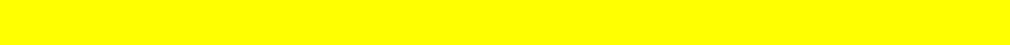 ε3 = neutral
ε2 = protective
Which individuals should be especially concerned with preventing Alzheimer’s-type dementia?
apolipoprotein E (APOE)
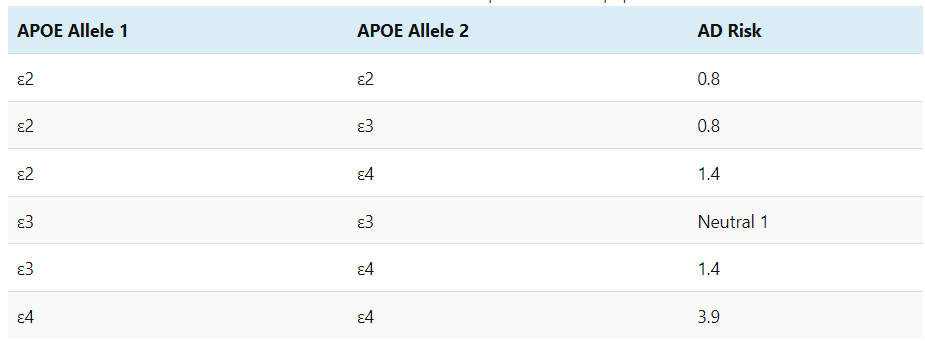 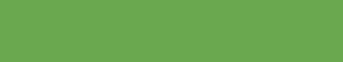 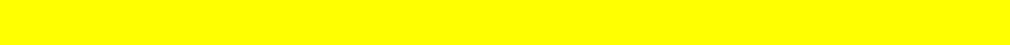 2-3%
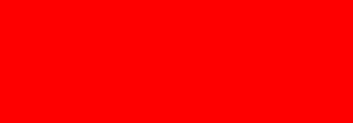 ε3 = neutral
ε2 = protective
ε4 = bad
Which individuals should be especially concerned with preventing Alzheimer’s-type dementia?

The 2-3% with 2 copies of the APOE4 allele
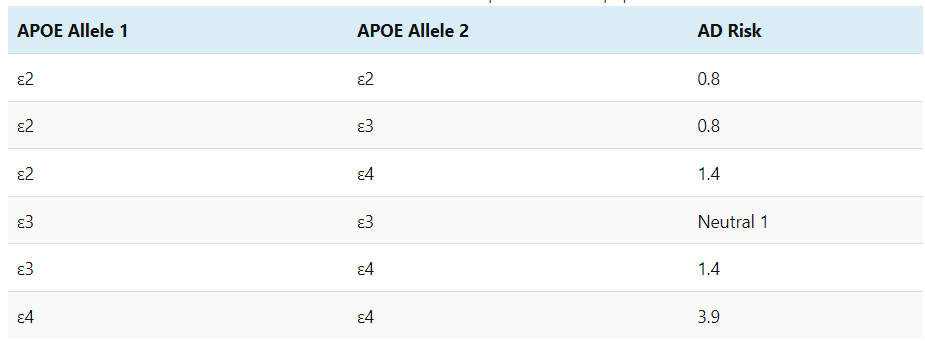 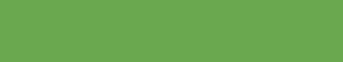 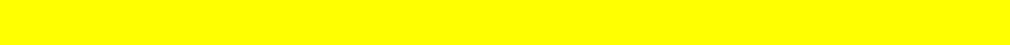 2-3%
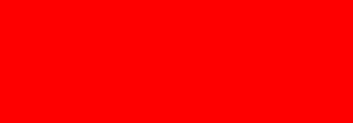 ε3 = neutral
ε2 = protective
ε4 = bad
Apolipoprotein (apo) E 
a key regulator of plasma lipid levels
regulator of amyloid beta (Aβ) deposition, aggregation and clearance
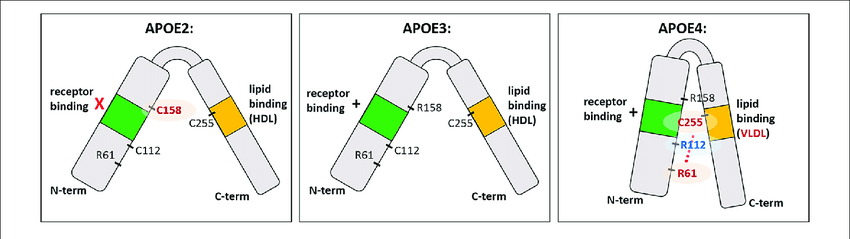 Protective effect on neurons
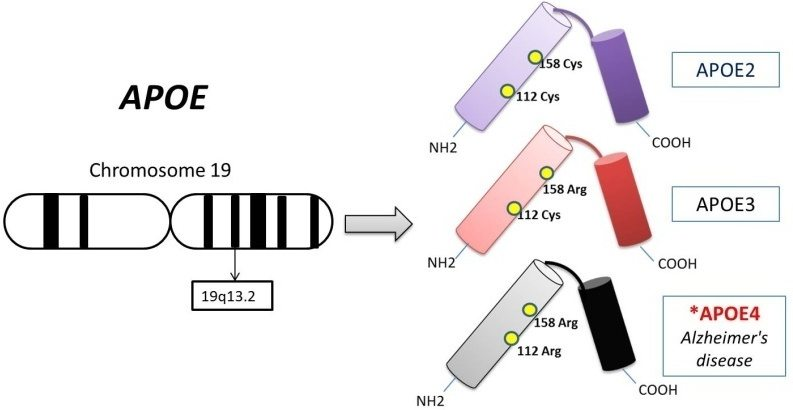 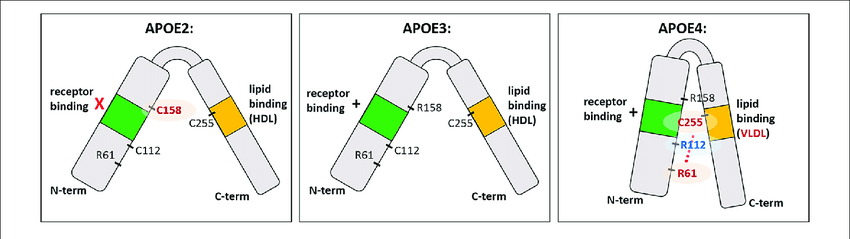 Neutral protective effect on neurons
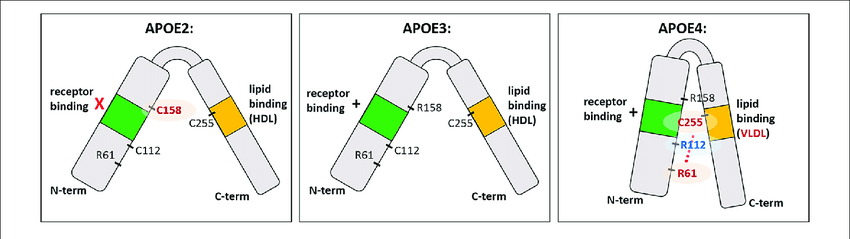 Damaging effect on neurons, increased risk of Alzheimer’s
Apolipoprotein (apo) E genotypes
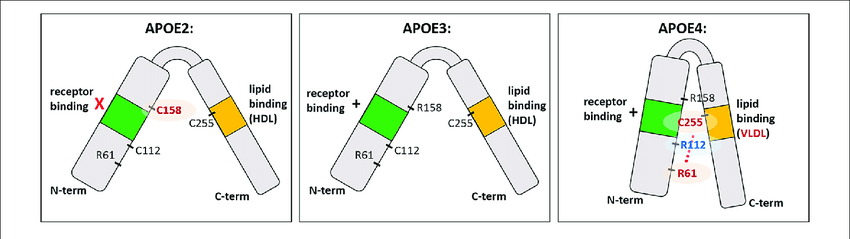 Protective effect on neurons
Highly associated with longevity
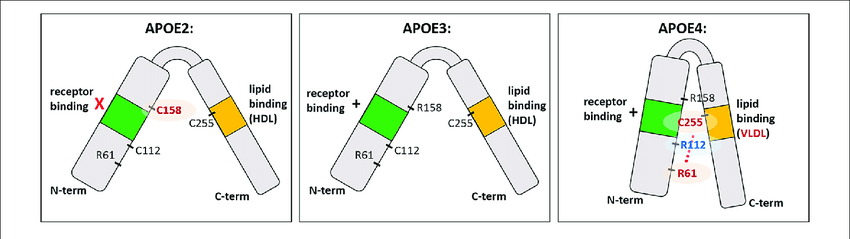 Neutral protective effect on neurons
The most common
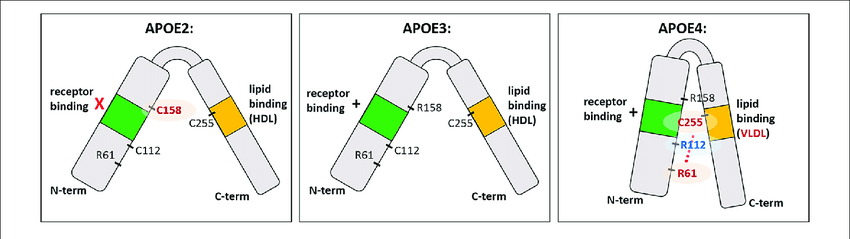 Damaging effect on neurons, increased risk of Alzheimer’s
Less likely to live > 100
Which individuals should be especially concerned with preventing Alzheimer’s-type dementia?

The 2-3% with 2 copies of the APOE4 allele
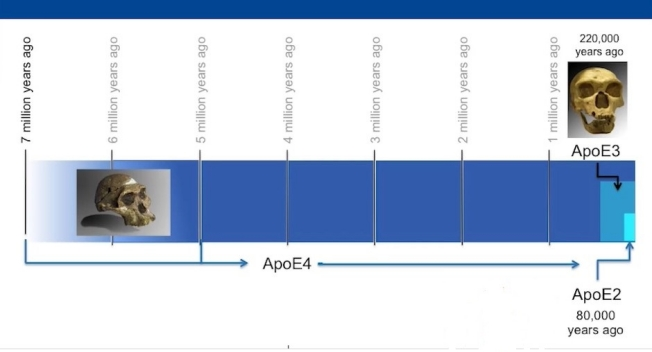 Which individuals should be especially concerned with preventing Alzheimer’s-type dementia?

The 2-3% with 2 copies of the APOE4 allele
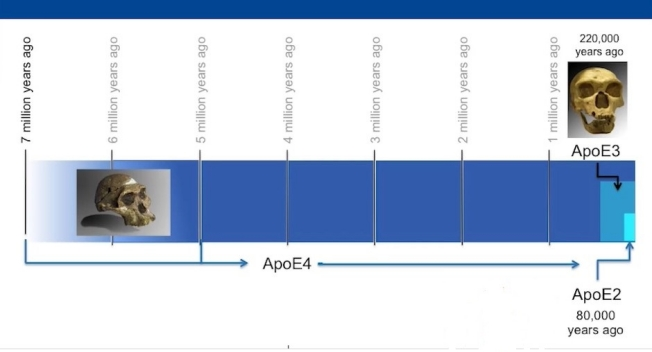 Which individuals should be especially concerned with preventing Alzheimer’s-type dementia?

The 2-3% with 2 copies of the APOE4 allele
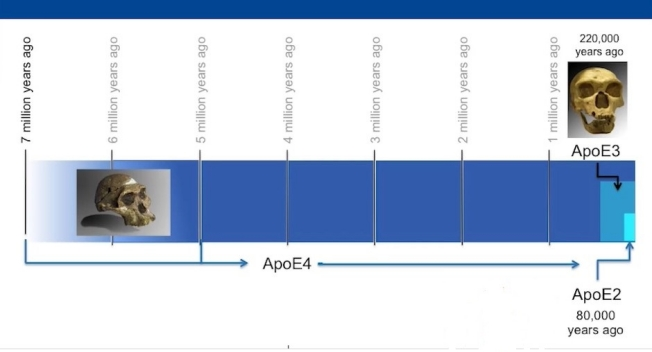 Which individuals should be especially concerned with preventing Alzheimer’s-type dementia?

The 2-3% with 2 copies of the APOE4 allele
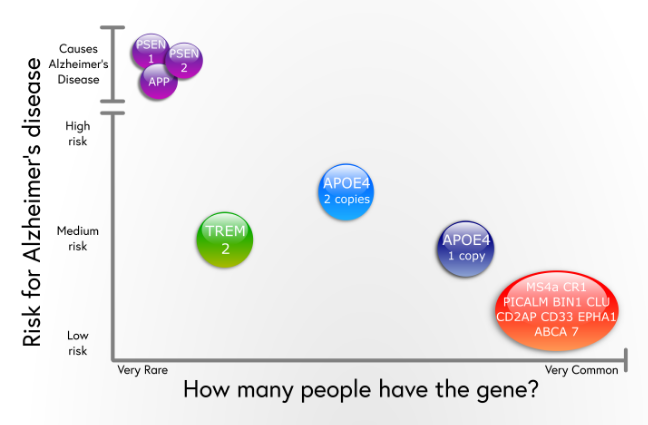 Which individuals should be especially concerned with preventing Alzheimer’s-type dementia?

The 2-3% with 2 copies of the APOE4 allele
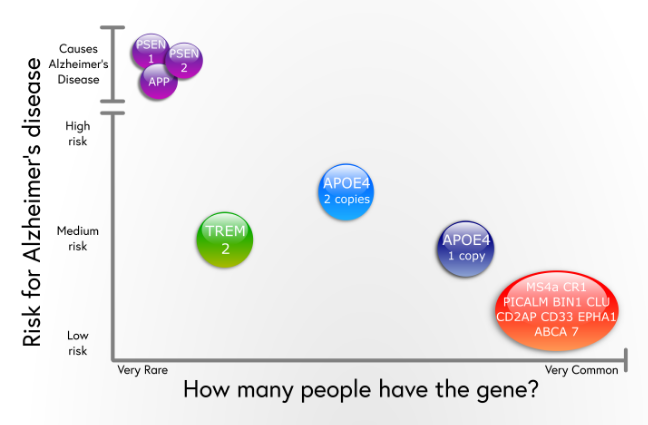 Which individuals should be especially concerned with preventing Alzheimer’s-type dementia?

The 2-3% with 2 copies of the APOE4 allele
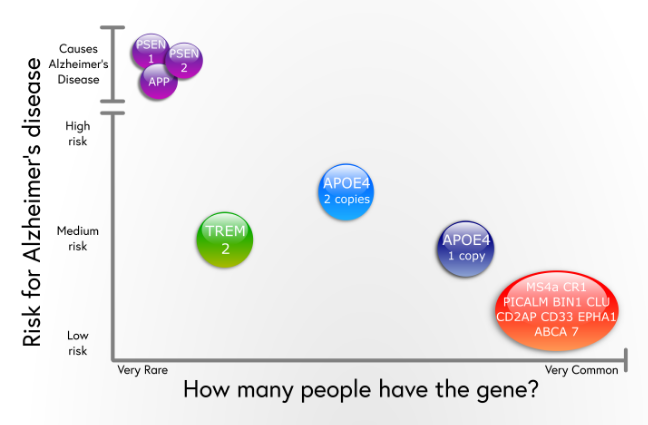 Which individuals should be especially concerned with preventing Alzheimer’s-type dementia?

The 2-3% with 2 copies of the APOE4 allele
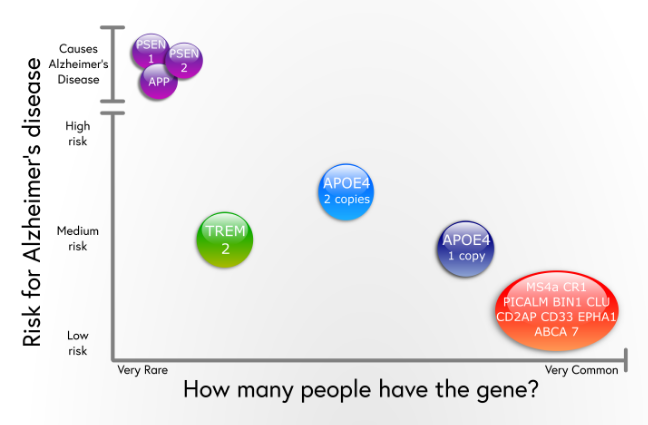 2-3%
Which individuals should be especially concerned with preventing Alzheimer’s-type dementia?

The 2-3% with 2 copies of the APOE4 allele
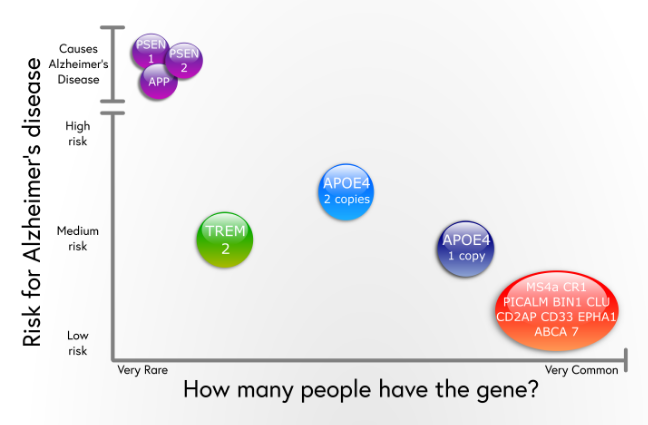 2-3%
Which individuals should be especially concerned with preventing Alzheimer’s-type dementia?

The 2-3% with 2 copies of the APOE4 allele
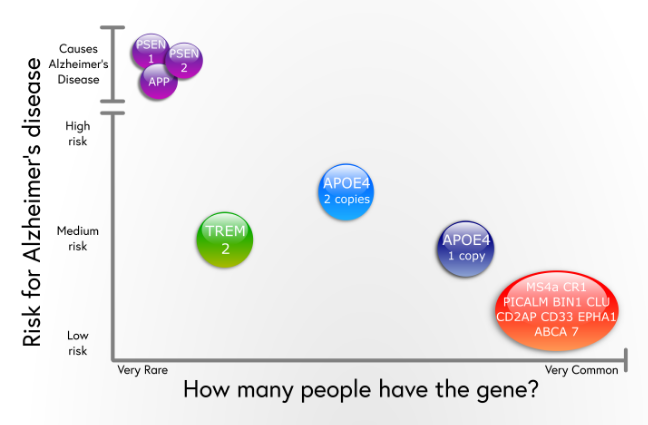 2-3%
Which individuals should be especially concerned with preventing Alzheimer’s-type dementia?

The 2-3% with 2 copies of the APOE4 allele
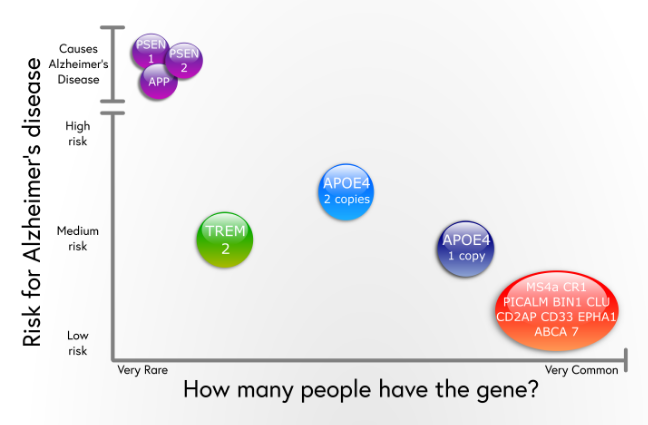 2-3%
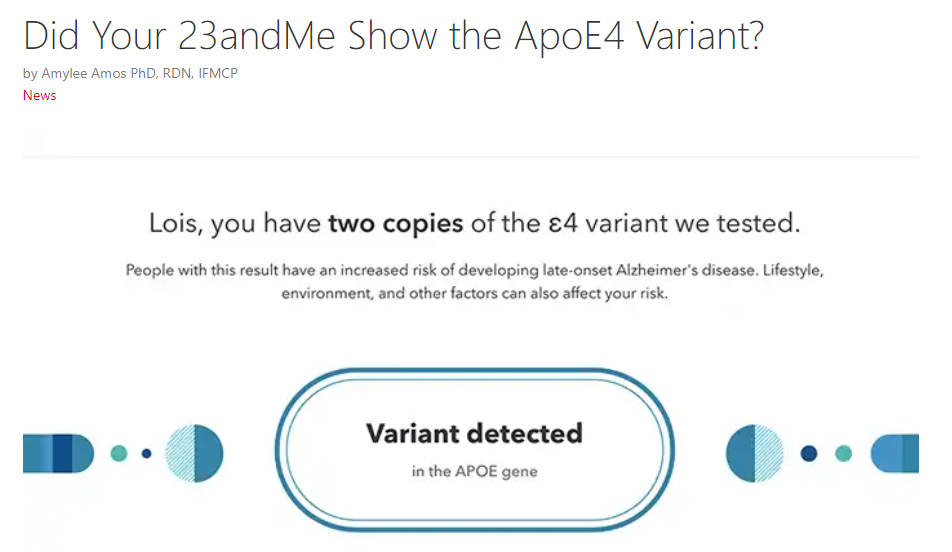 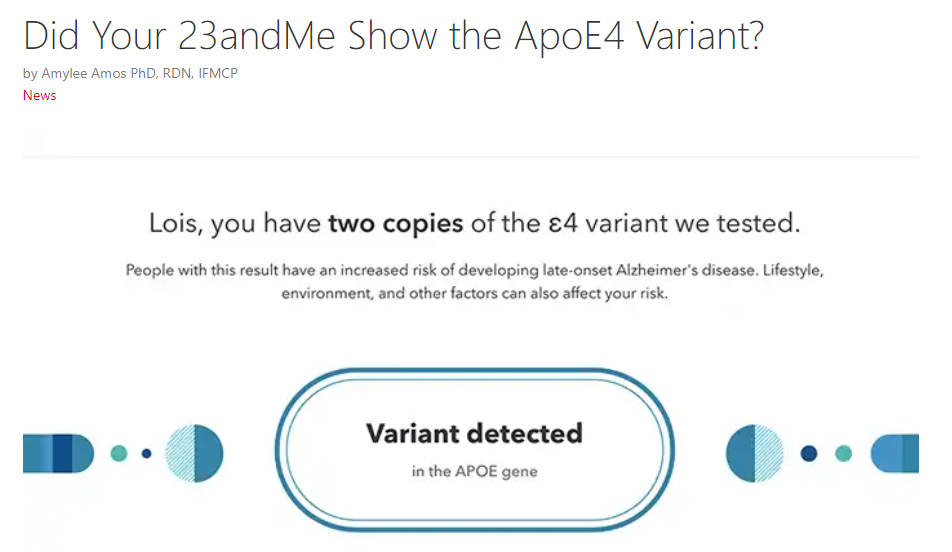 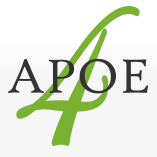 APOE4 wiki - all about what to do

https://wiki.apoe4.info
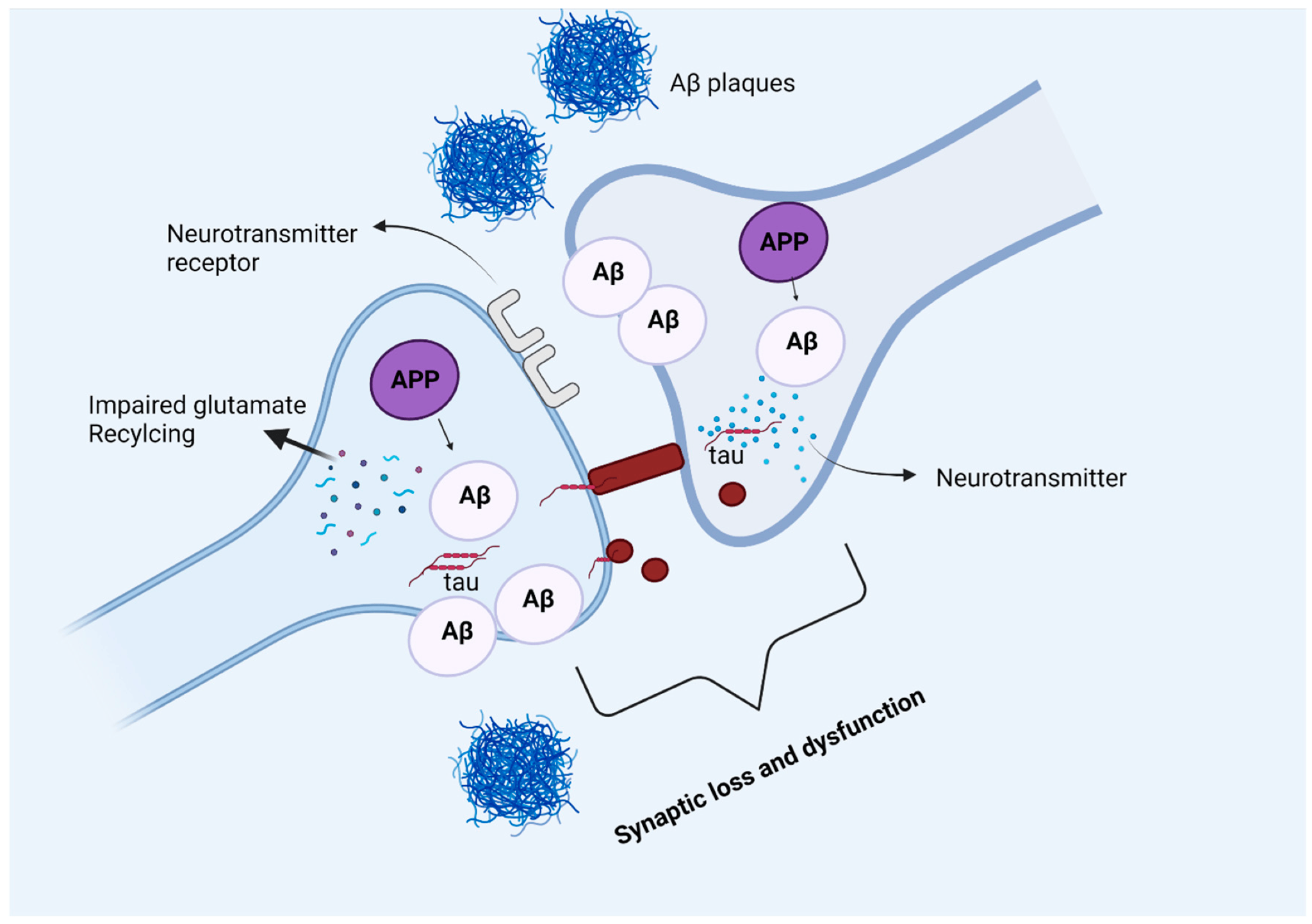 Alzheimer’s dementia is caused by plaques and tangles:
Sehar, U., Rawat, P., Reddy, A. P., Kopel, J., & Reddy, P. H. (2022). Amyloid beta in aging and Alzheimer’s disease. International journal of molecular sciences, 23(21), 12924.
[Speaker Notes: https://www.mdpi.com/1422-0067/23/21/12924
Figure 5. Amyloid beta and tau protein at the synapse. In Alzheimer’s disease, amyloid precursor protein is processed into amyloid beta peptides that accumulate inside and outside the neuronal cells and form plaques. The deposition of amyloid plaques in the vicinity of the synapse causes synaptic loss and dysfunction. Moreover, glutamate recycling is also dysregulated in the presence of pathological amyloid beta levels in neurons. The soluble, hyperphosphorylated tau protein can directly move across the plasma membrane, or by another mechanism where the formation of nanotubules helps the translocation of tau intracellularly. The synergetic pathology of Aβ and tau at synapse causes synaptic loss and dysfunction.]
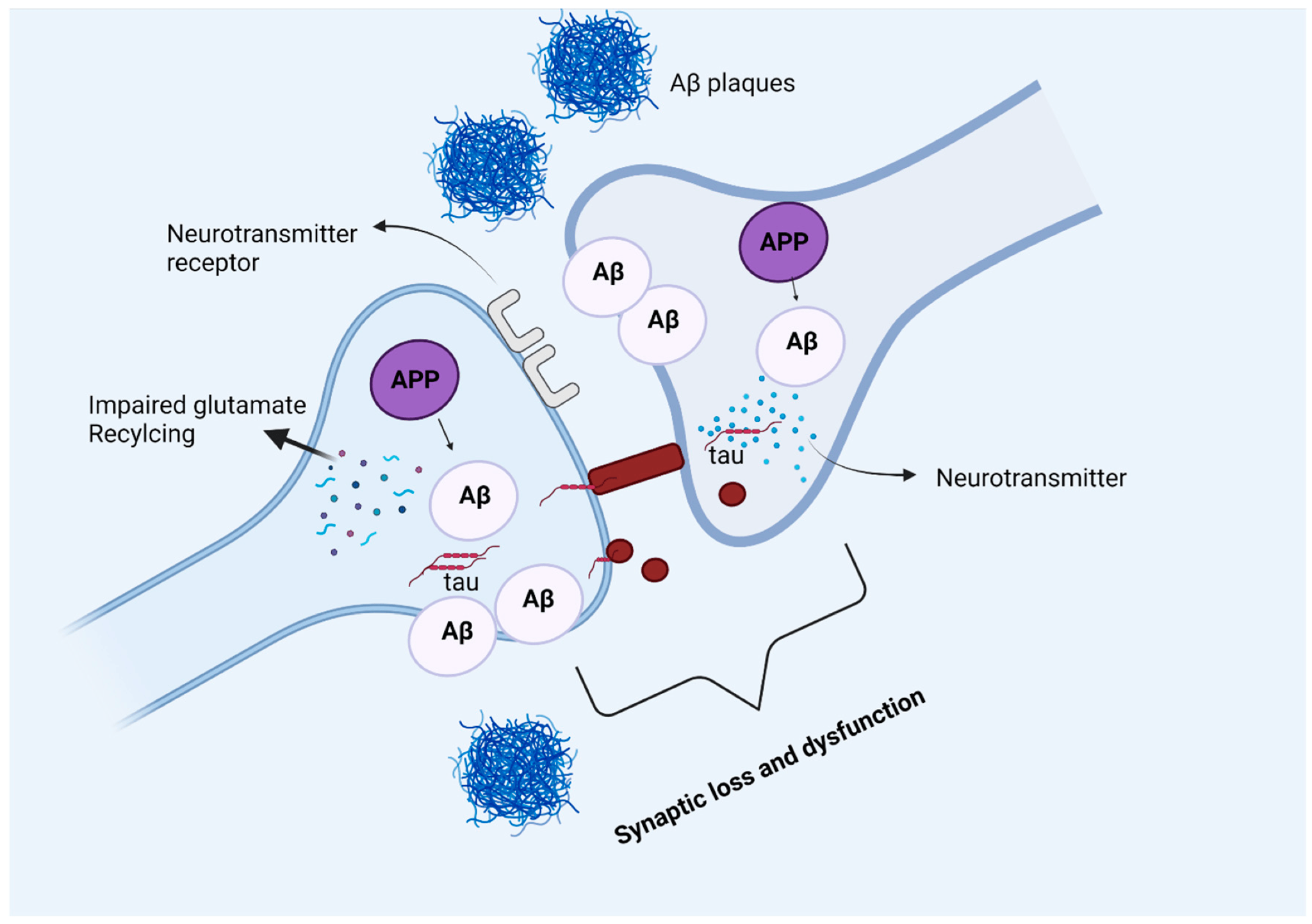 Alzheimer’s dementia is caused by plaques and tangles:

β-amyloid (Aβ) plaques
Sehar, U., Rawat, P., Reddy, A. P., Kopel, J., & Reddy, P. H. (2022). Amyloid beta in aging and Alzheimer’s disease. International journal of molecular sciences, 23(21), 12924.
[Speaker Notes: https://www.mdpi.com/1422-0067/23/21/12924
Figure 5. Amyloid beta and tau protein at the synapse. In Alzheimer’s disease, amyloid precursor protein is processed into amyloid beta peptides that accumulate inside and outside the neuronal cells and form plaques. The deposition of amyloid plaques in the vicinity of the synapse causes synaptic loss and dysfunction. Moreover, glutamate recycling is also dysregulated in the presence of pathological amyloid beta levels in neurons. The soluble, hyperphosphorylated tau protein can directly move across the plasma membrane, or by another mechanism where the formation of nanotubules helps the translocation of tau intracellularly. The synergetic pathology of Aβ and tau at synapse causes synaptic loss and dysfunction.]
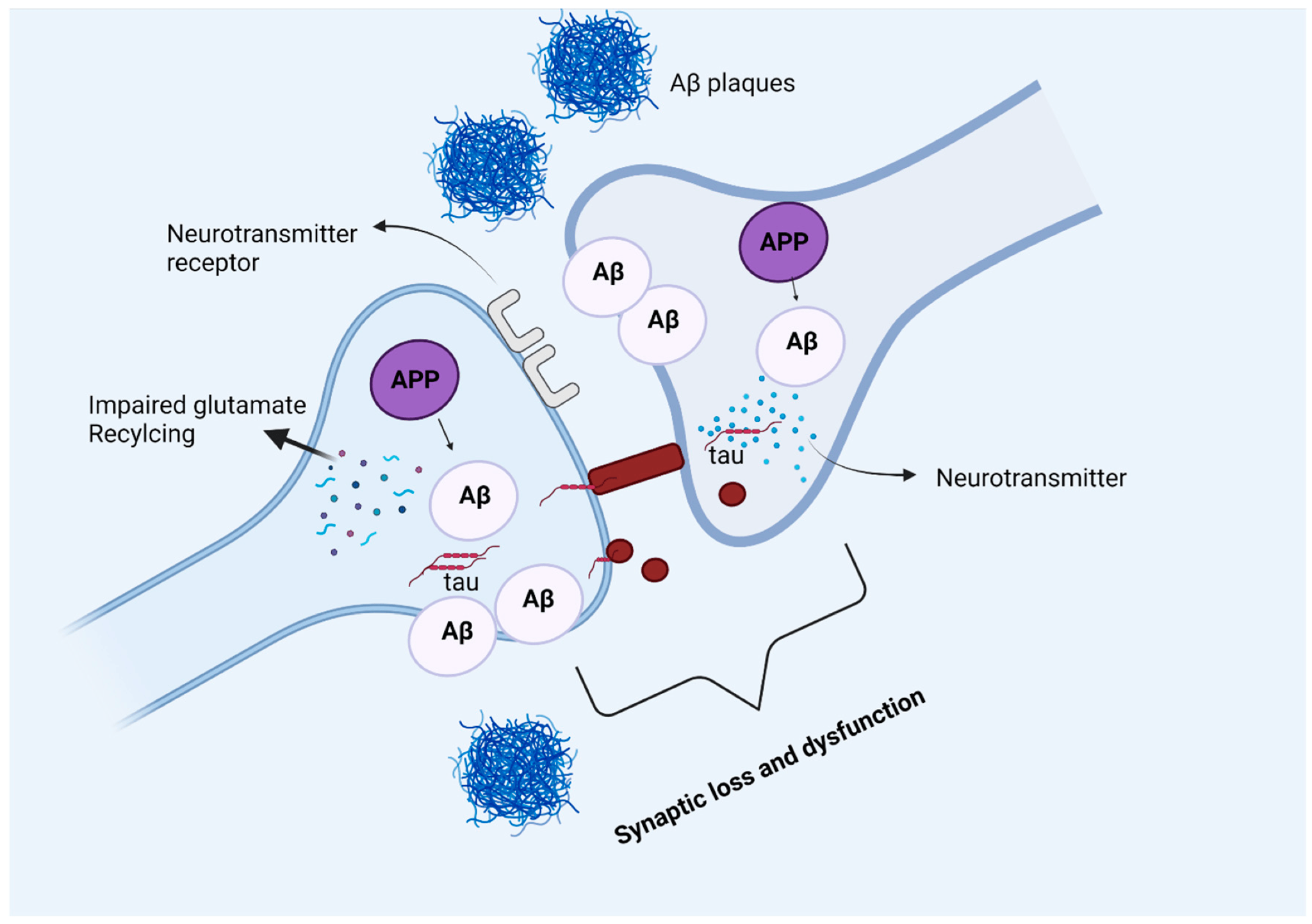 Alzheimer’s dementia is caused by plaques and tangles:

β-amyloid (Aβ) plaques 

neurofibrillary tangles composed of tau protein
Sehar, U., Rawat, P., Reddy, A. P., Kopel, J., & Reddy, P. H. (2022). Amyloid beta in aging and Alzheimer’s disease. International journal of molecular sciences, 23(21), 12924.
[Speaker Notes: https://www.mdpi.com/1422-0067/23/21/12924
Figure 5. Amyloid beta and tau protein at the synapse. In Alzheimer’s disease, amyloid precursor protein is processed into amyloid beta peptides that accumulate inside and outside the neuronal cells and form plaques. The deposition of amyloid plaques in the vicinity of the synapse causes synaptic loss and dysfunction. Moreover, glutamate recycling is also dysregulated in the presence of pathological amyloid beta levels in neurons. The soluble, hyperphosphorylated tau protein can directly move across the plasma membrane, or by another mechanism where the formation of nanotubules helps the translocation of tau intracellularly. The synergetic pathology of Aβ and tau at synapse causes synaptic loss and dysfunction.]
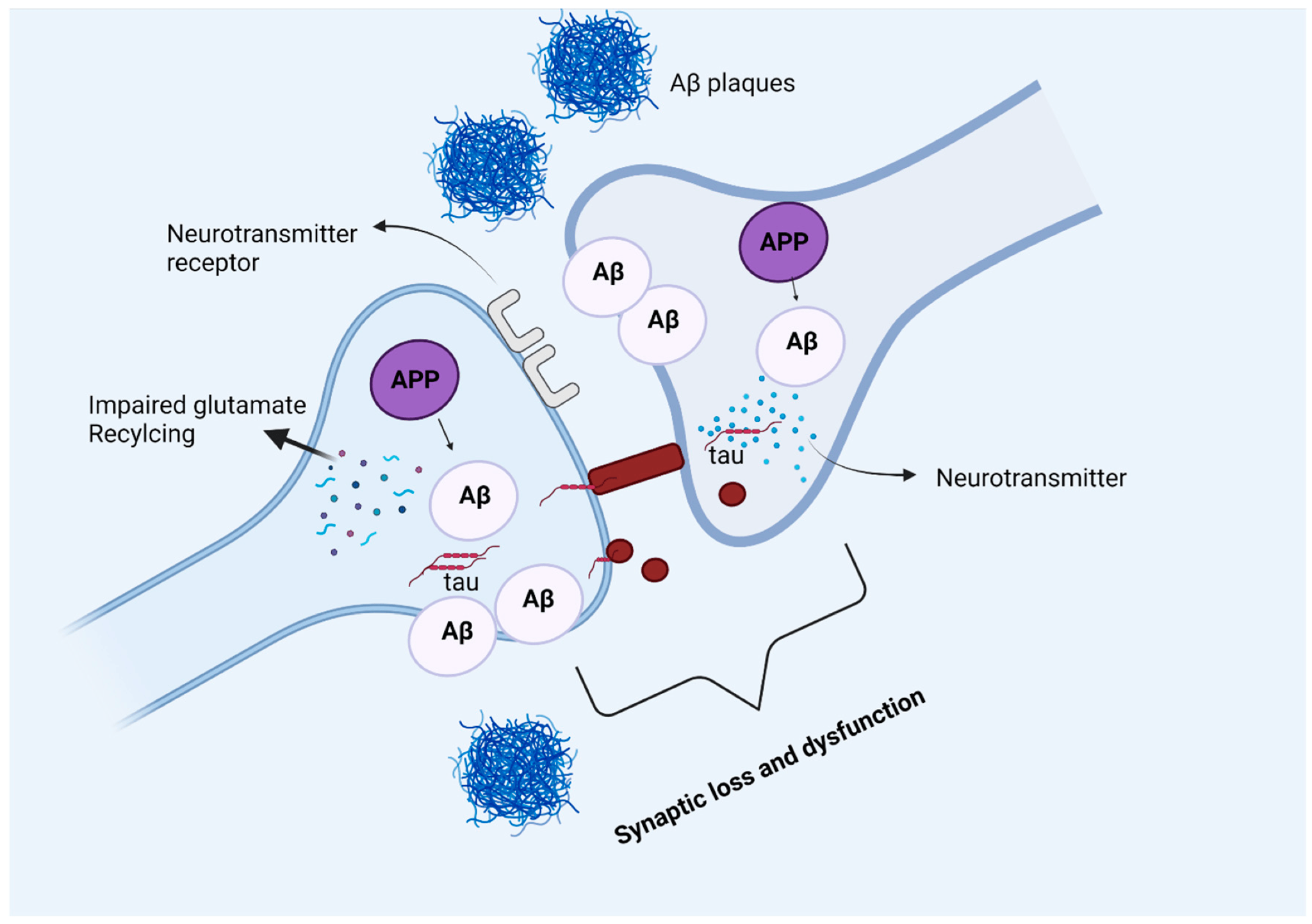 Alzheimer’s dementia is caused by plaques and tangles:

β-amyloid (Aβ) plaques 

neurofibrillary tangles composed of tau protein
Sehar, U., Rawat, P., Reddy, A. P., Kopel, J., & Reddy, P. H. (2022). Amyloid beta in aging and Alzheimer’s disease. International journal of molecular sciences, 23(21), 12924.
[Speaker Notes: https://www.mdpi.com/1422-0067/23/21/12924
Figure 5. Amyloid beta and tau protein at the synapse. In Alzheimer’s disease, amyloid precursor protein is processed into amyloid beta peptides that accumulate inside and outside the neuronal cells and form plaques. The deposition of amyloid plaques in the vicinity of the synapse causes synaptic loss and dysfunction. Moreover, glutamate recycling is also dysregulated in the presence of pathological amyloid beta levels in neurons. The soluble, hyperphosphorylated tau protein can directly move across the plasma membrane, or by another mechanism where the formation of nanotubules helps the translocation of tau intracellularly. The synergetic pathology of Aβ and tau at synapse causes synaptic loss and dysfunction.]
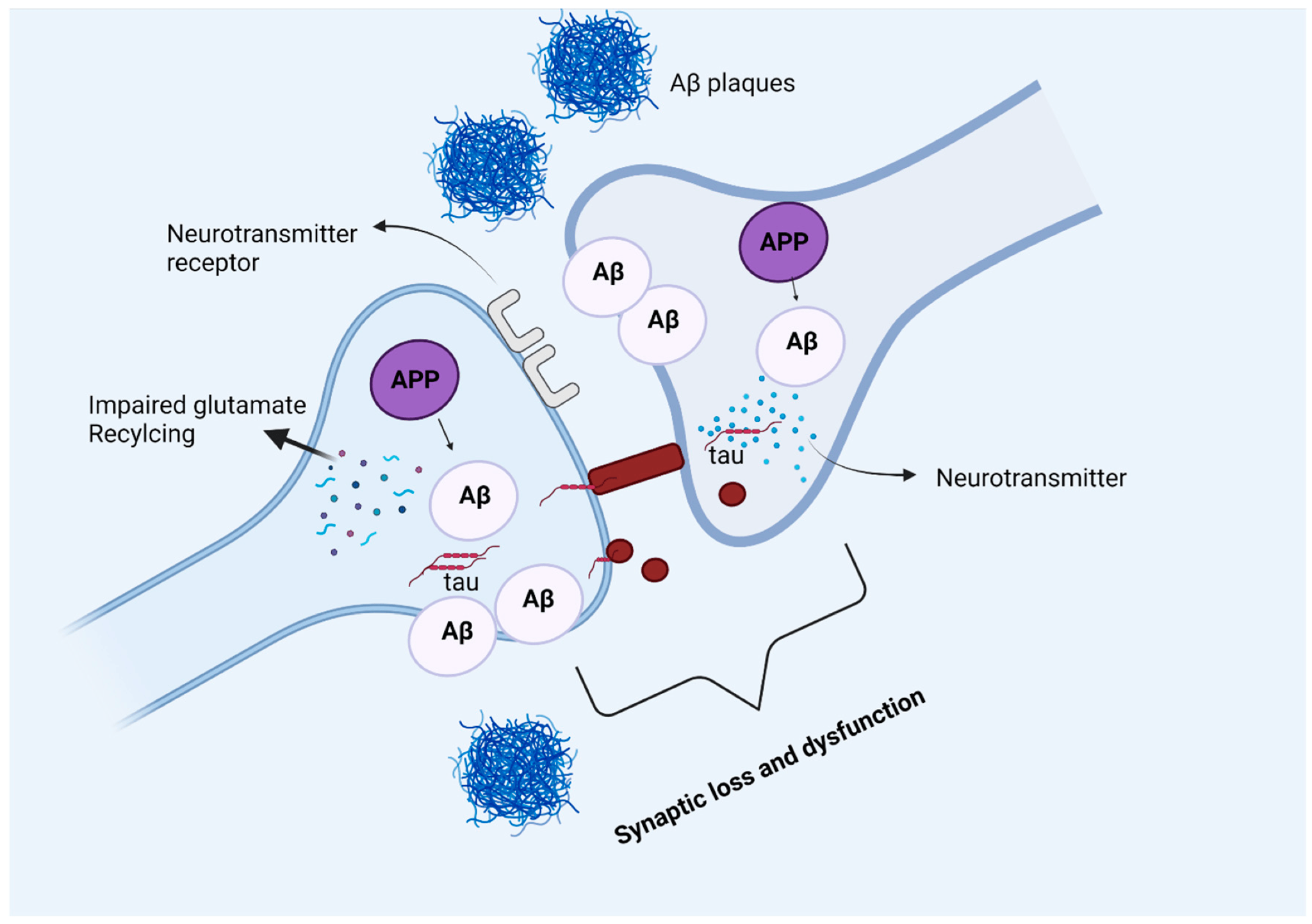 Alzheimer’s dementia is caused by plaques and tangles:

β-amyloid (Aβ) plaques 

neurofibrillary tangles (NFTs) composed of tau protein
Sehar, U., Rawat, P., Reddy, A. P., Kopel, J., & Reddy, P. H. (2022). Amyloid beta in aging and Alzheimer’s disease. International journal of molecular sciences, 23(21), 12924.
[Speaker Notes: https://www.mdpi.com/1422-0067/23/21/12924
Figure 5. Amyloid beta and tau protein at the synapse. In Alzheimer’s disease, amyloid precursor protein is processed into amyloid beta peptides that accumulate inside and outside the neuronal cells and form plaques. The deposition of amyloid plaques in the vicinity of the synapse causes synaptic loss and dysfunction. Moreover, glutamate recycling is also dysregulated in the presence of pathological amyloid beta levels in neurons. The soluble, hyperphosphorylated tau protein can directly move across the plasma membrane, or by another mechanism where the formation of nanotubules helps the translocation of tau intracellularly. The synergetic pathology of Aβ and tau at synapse causes synaptic loss and dysfunction.]
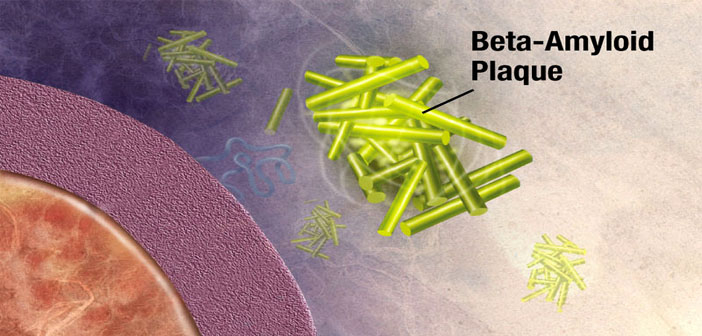 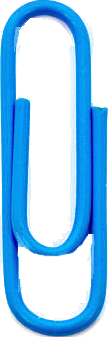 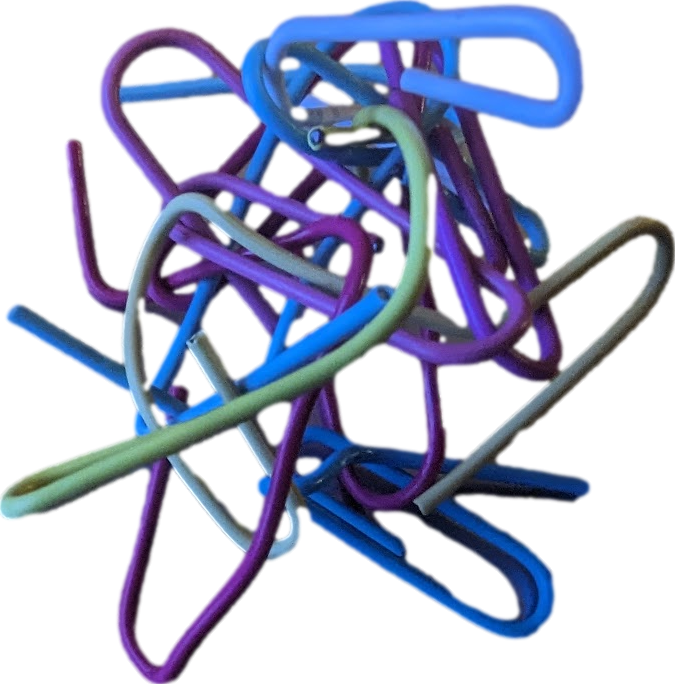 Amyloid = insoluble protein that can deposit in tissues
Amyloid β plaques
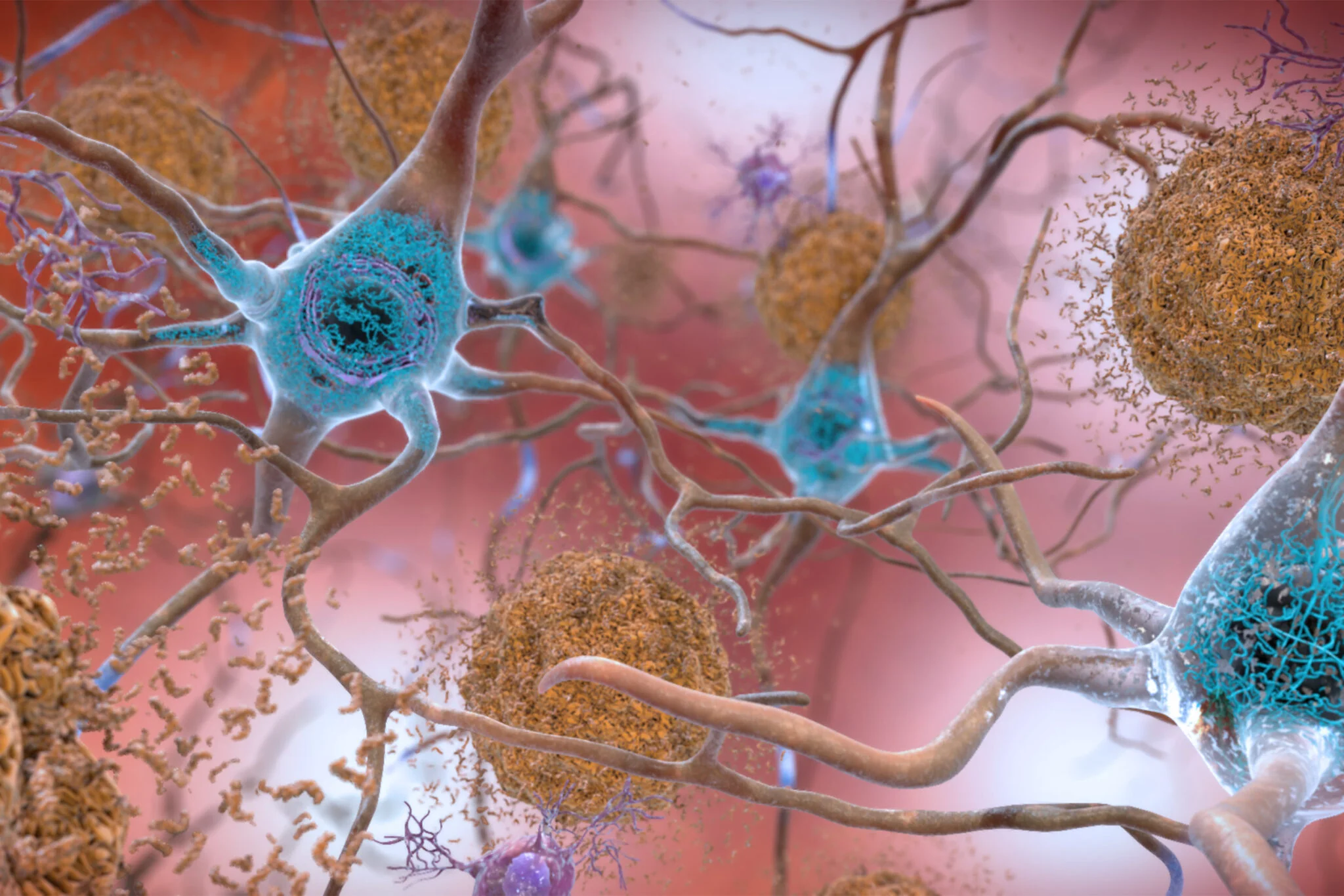 =
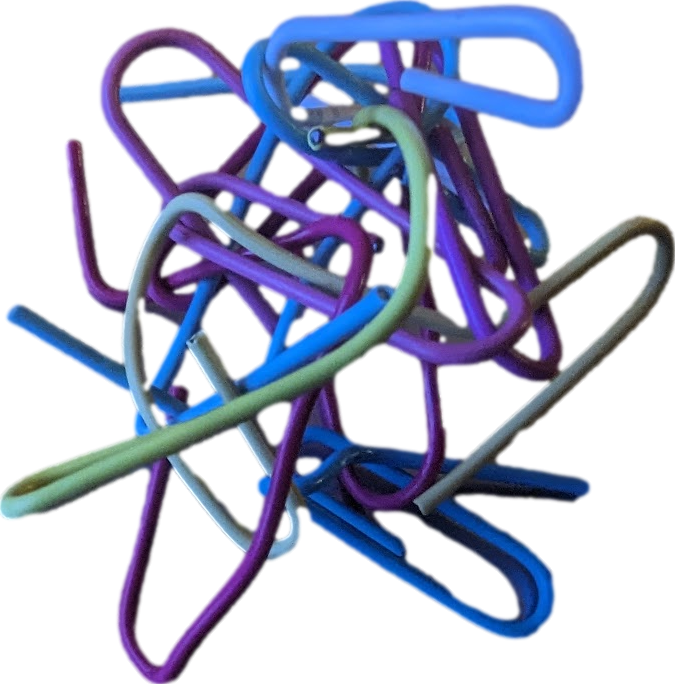 aggregates of misfolded proteins that form in the spaces between nerve cells
Amyloid = insoluble protein that can deposit in tissues
Amyloid β plaques
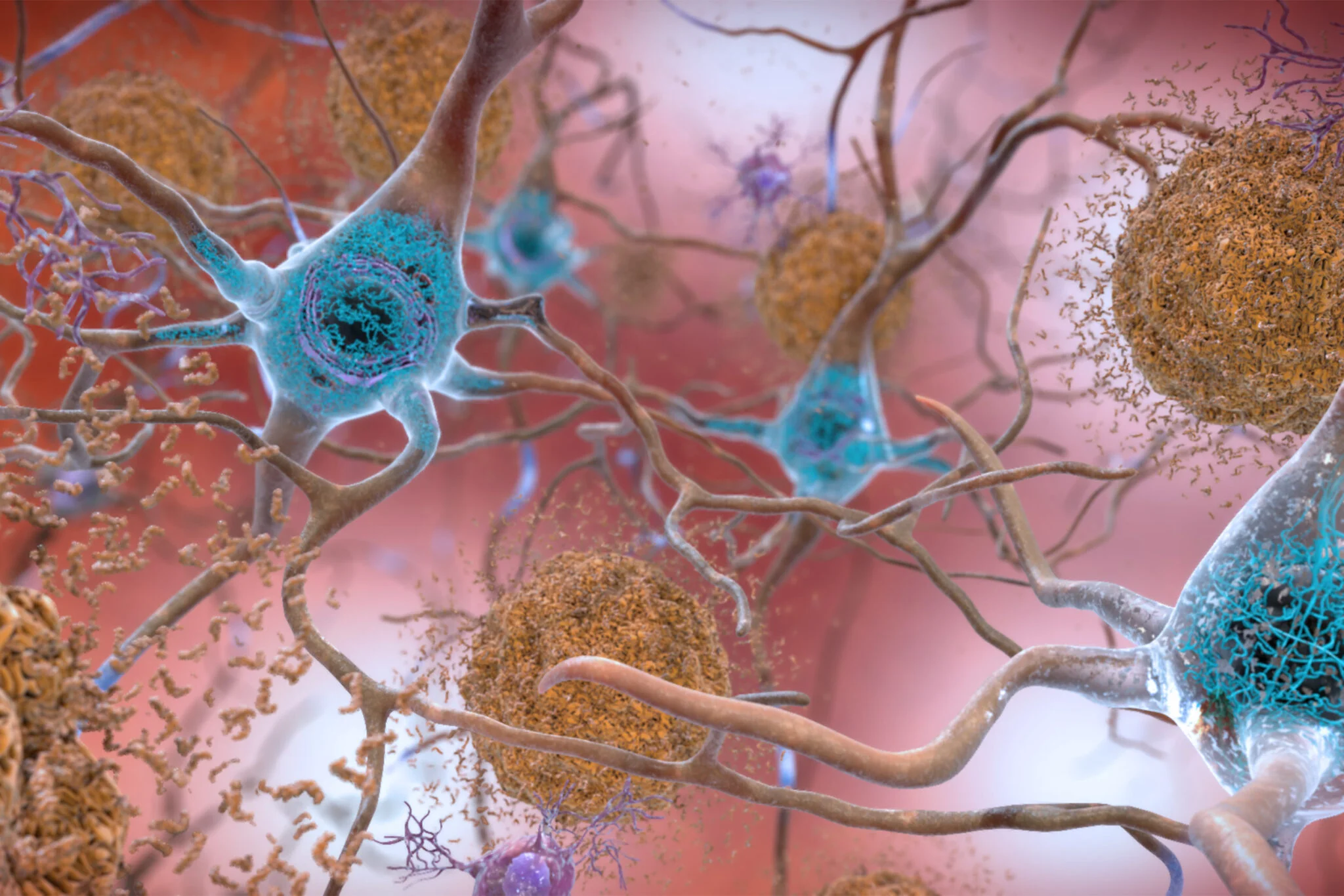 =
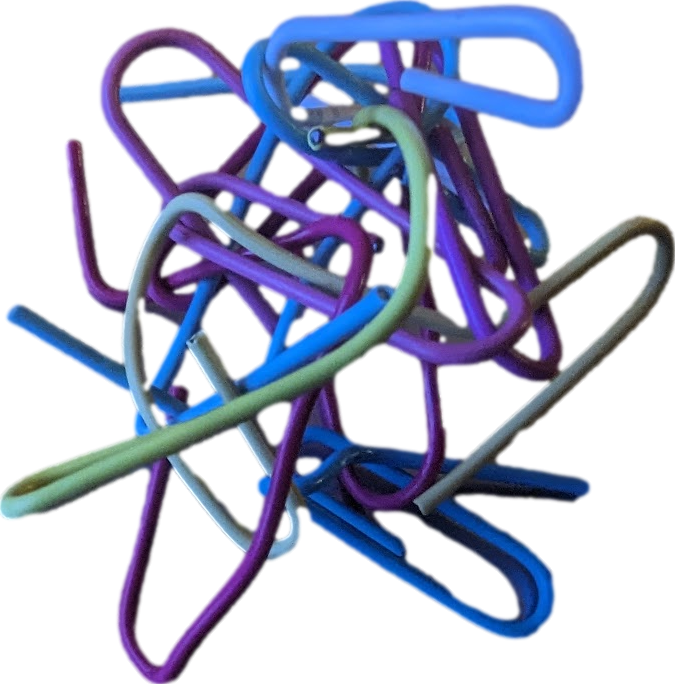 aggregates of misfolded proteins that form in the spaces between nerve cells
Amyloid β precursor protein (APP)
cell membrane receptor likely involved in neural stem cell development, neurite outgrowth and neurorepair.
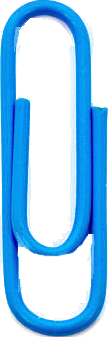 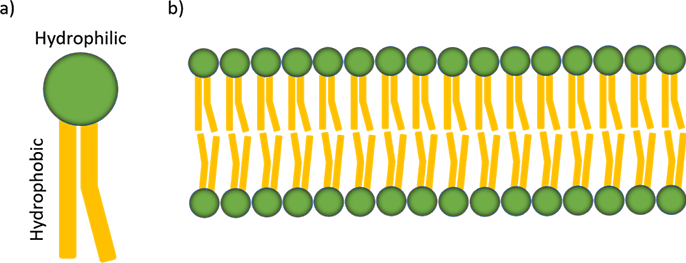 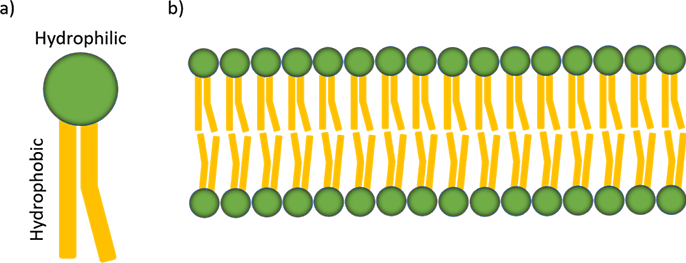 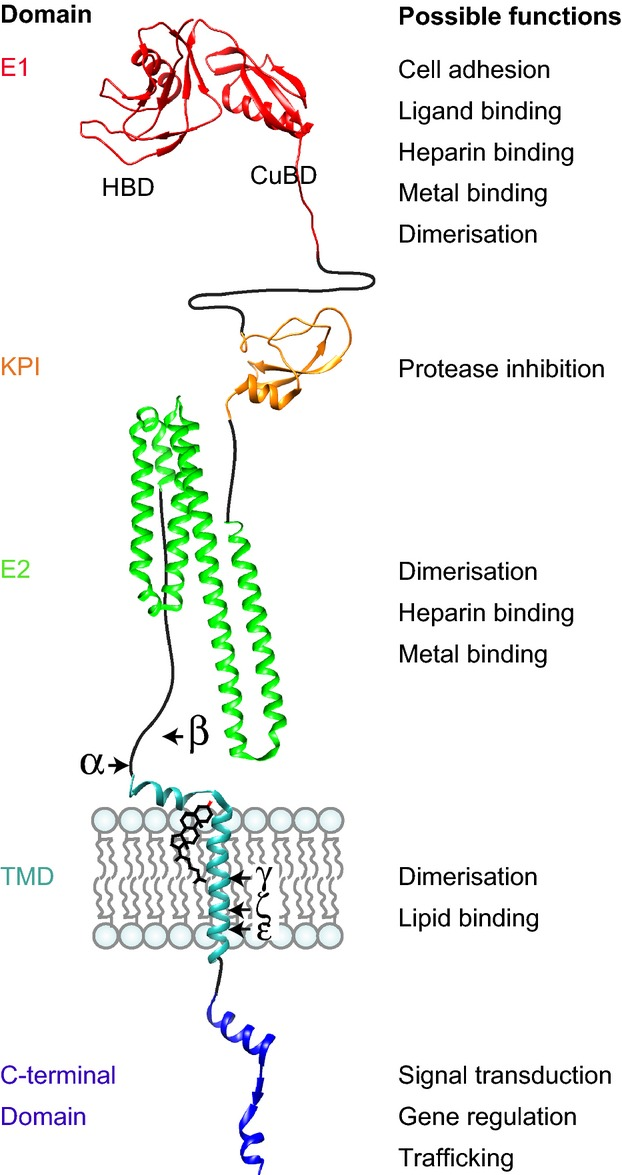 Amyloid β precursor protein (APP)
cell membrane receptor likely involved in neural stem cell development, neurite outgrowth and neurorepair.
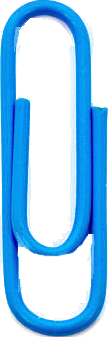 =
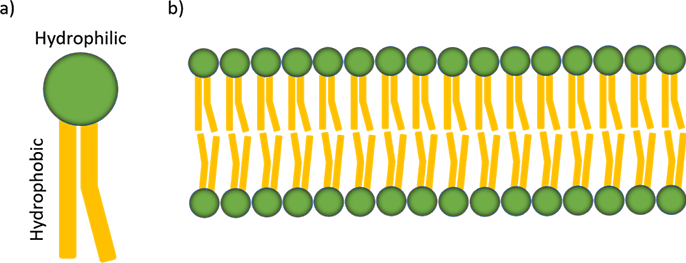 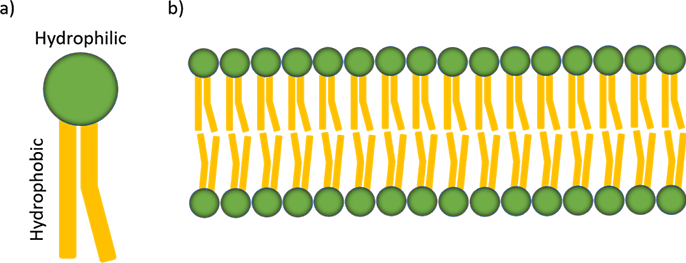 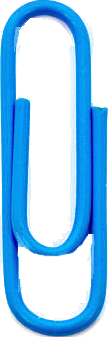 Amyloid β precursor protein (APP)
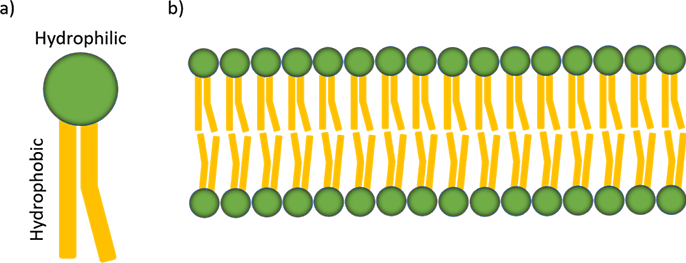 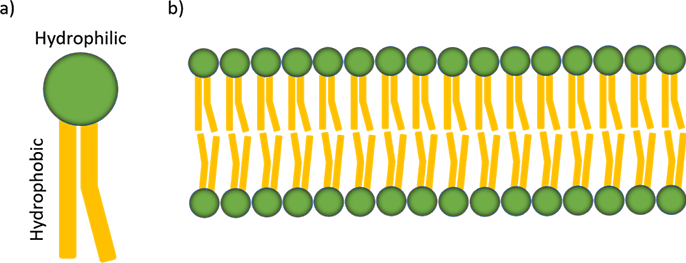 What’s supposed to happen to it?
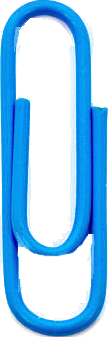 Amyloid β precursor protein (APP)
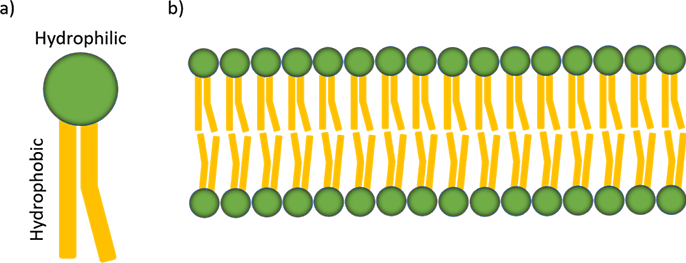 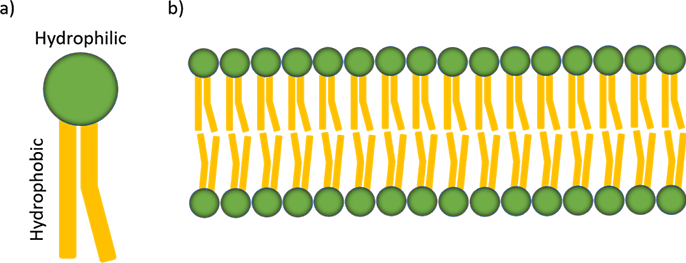 What’s supposed to happen to it?
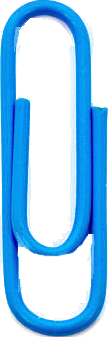 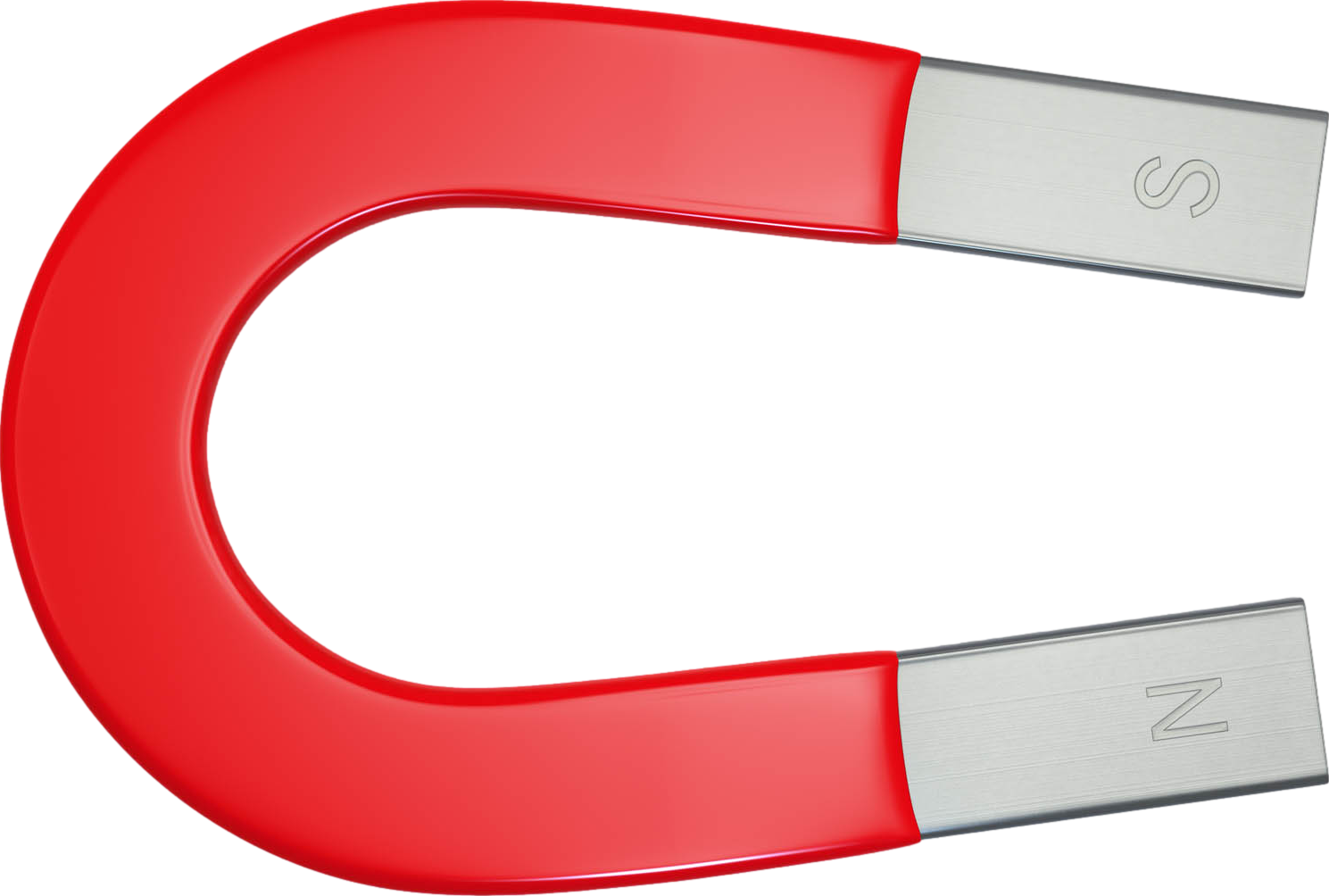 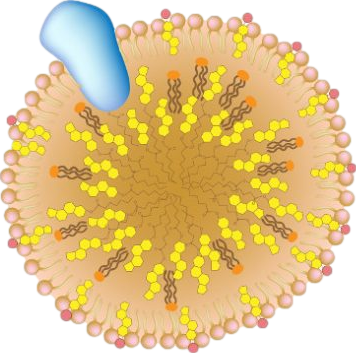 lipoprotein
APOE = apolipoprotein E
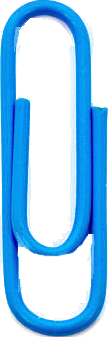 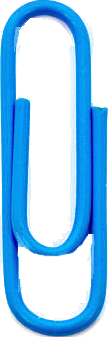 the dominant lipid carrier in the brain, critical for Aβ catabolism
ε2
ε3
Amyloid β precursor protein (APP)
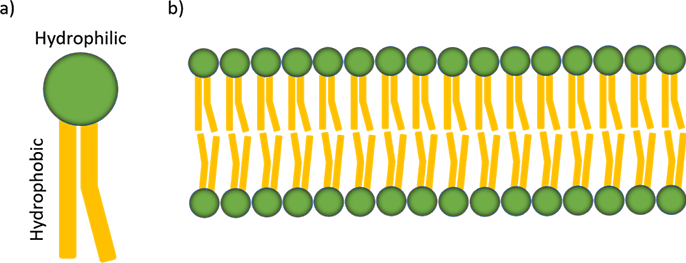 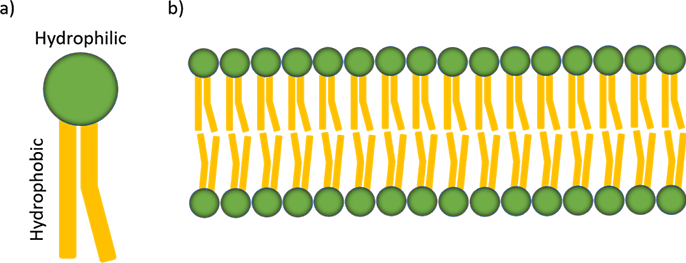 Apolipoprotein = 
“A.P.O.”lipoprotein = 
“A Part Of” a lipoprotein
What’s supposed to happen to it?
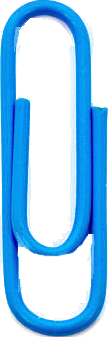 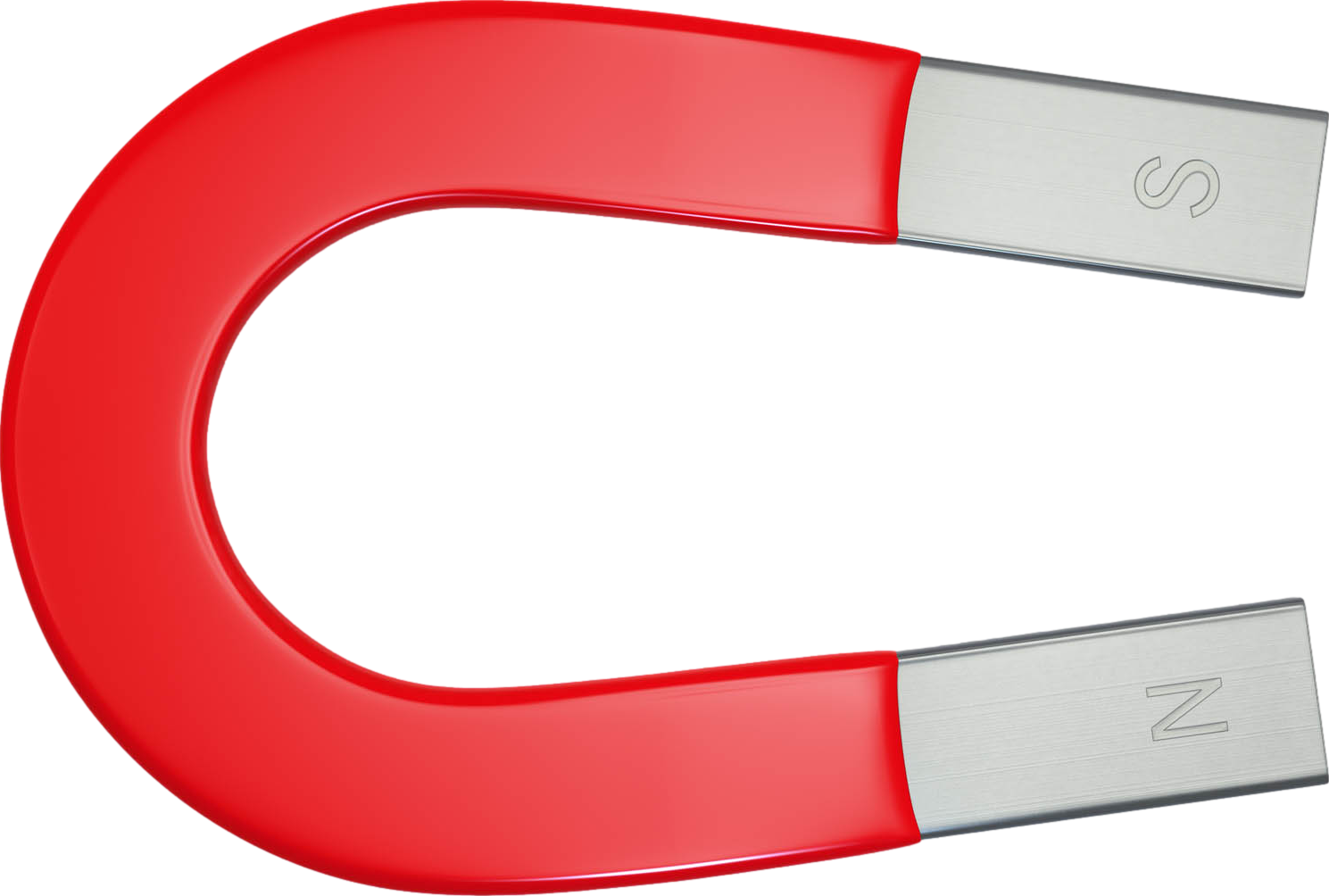 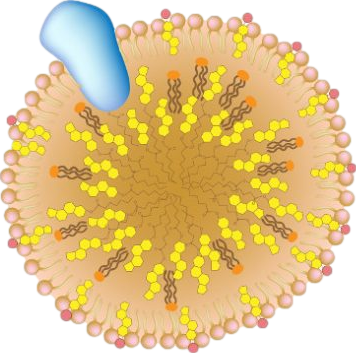 lipoprotein
APOE = apolipoprotein E
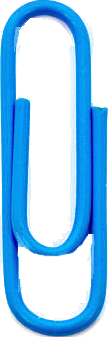 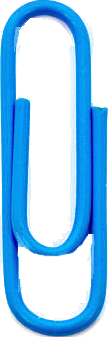 the dominant lipid carrier in the brain, critical for Aβ catabolism
ε2
ε3
Amyloid β precursor protein (APP)
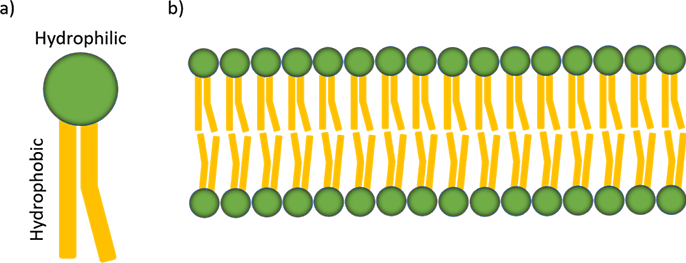 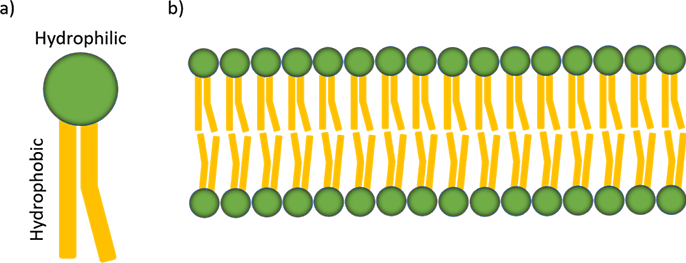 Apolipoprotein = 
“A.P.O.”lipoprotein = 
“A Part Of” a lipoprotein
What’s supposed to happen to it?
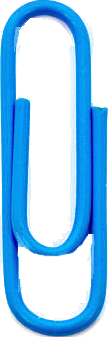 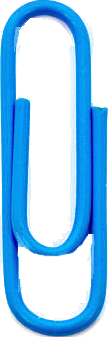 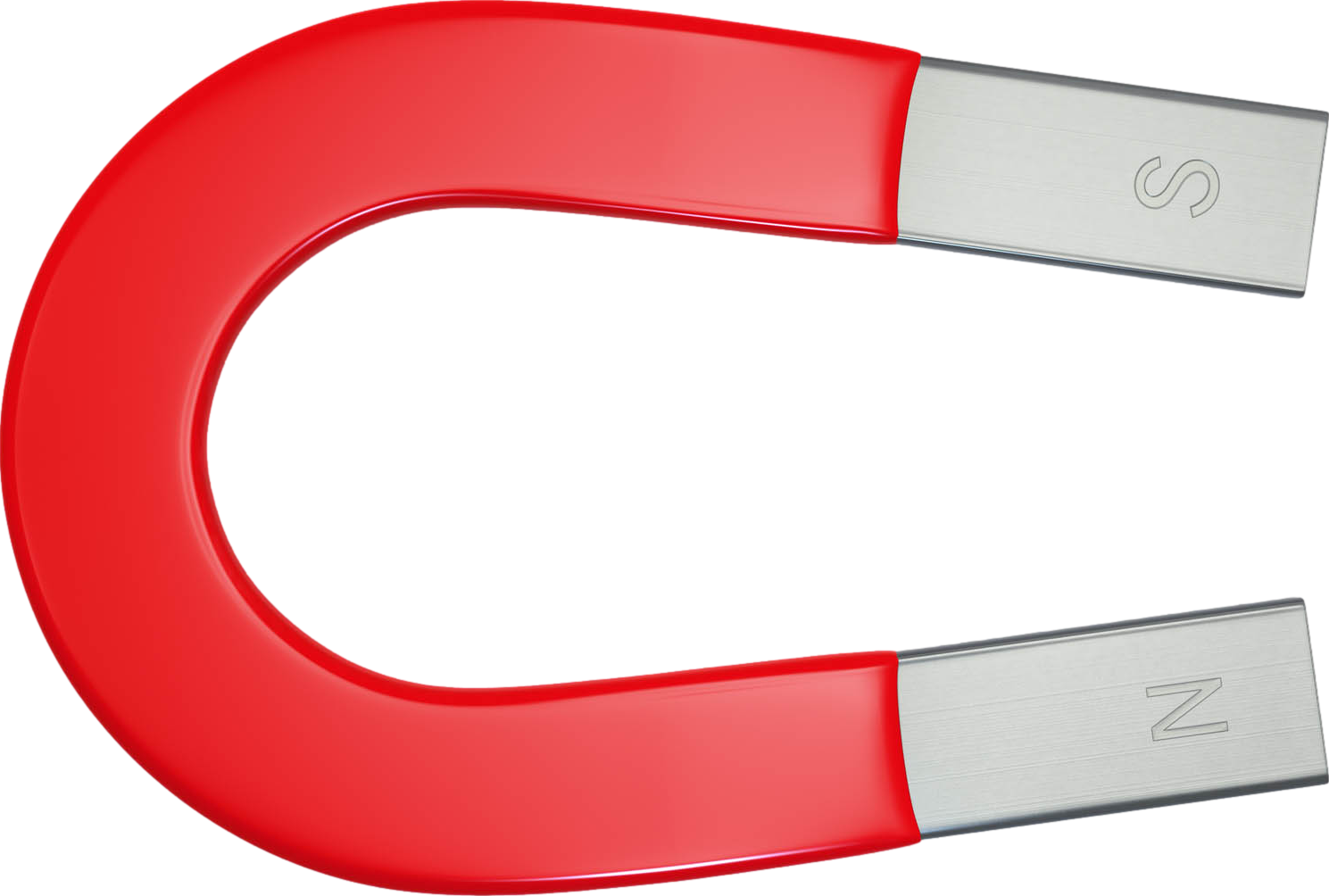 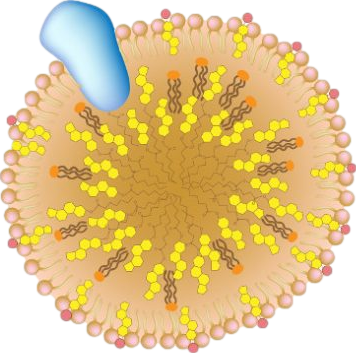 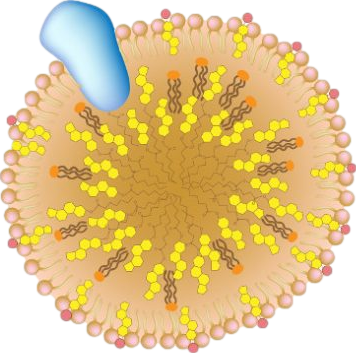 lipoprotein
APOE = apolipoprotein E
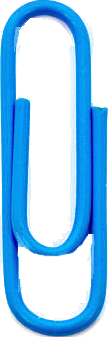 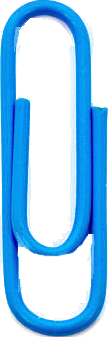 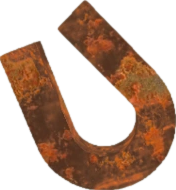 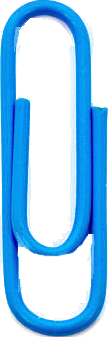 the dominant lipid carrier in the brain, critical for Aβ catabolism
ε2
ε4
ε3
ε4
Amyloid β precursor protein (APP)
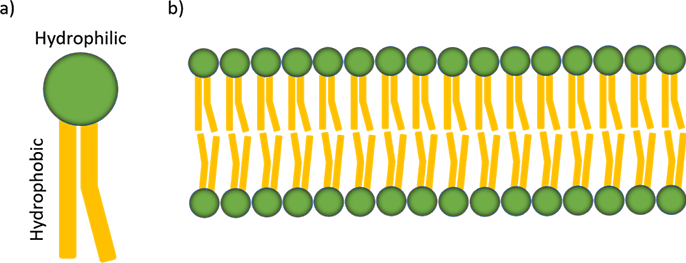 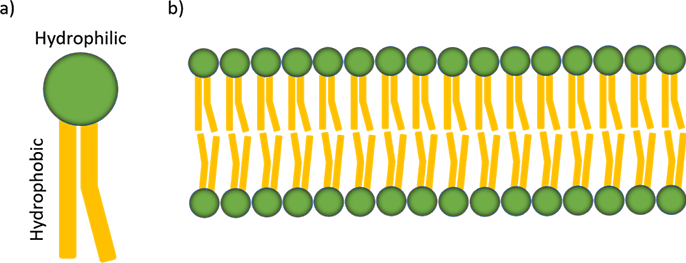 APOE4 = high risk gene for Alzheimer’s
Amyloid β precursor protein (APP)
Apolipoprotein = 
“A.P.O.”lipoprotein = 
“A Part Of” a lipoprotein
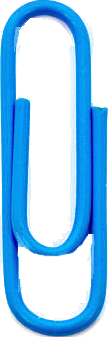 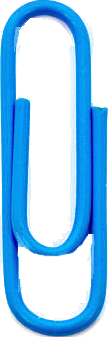 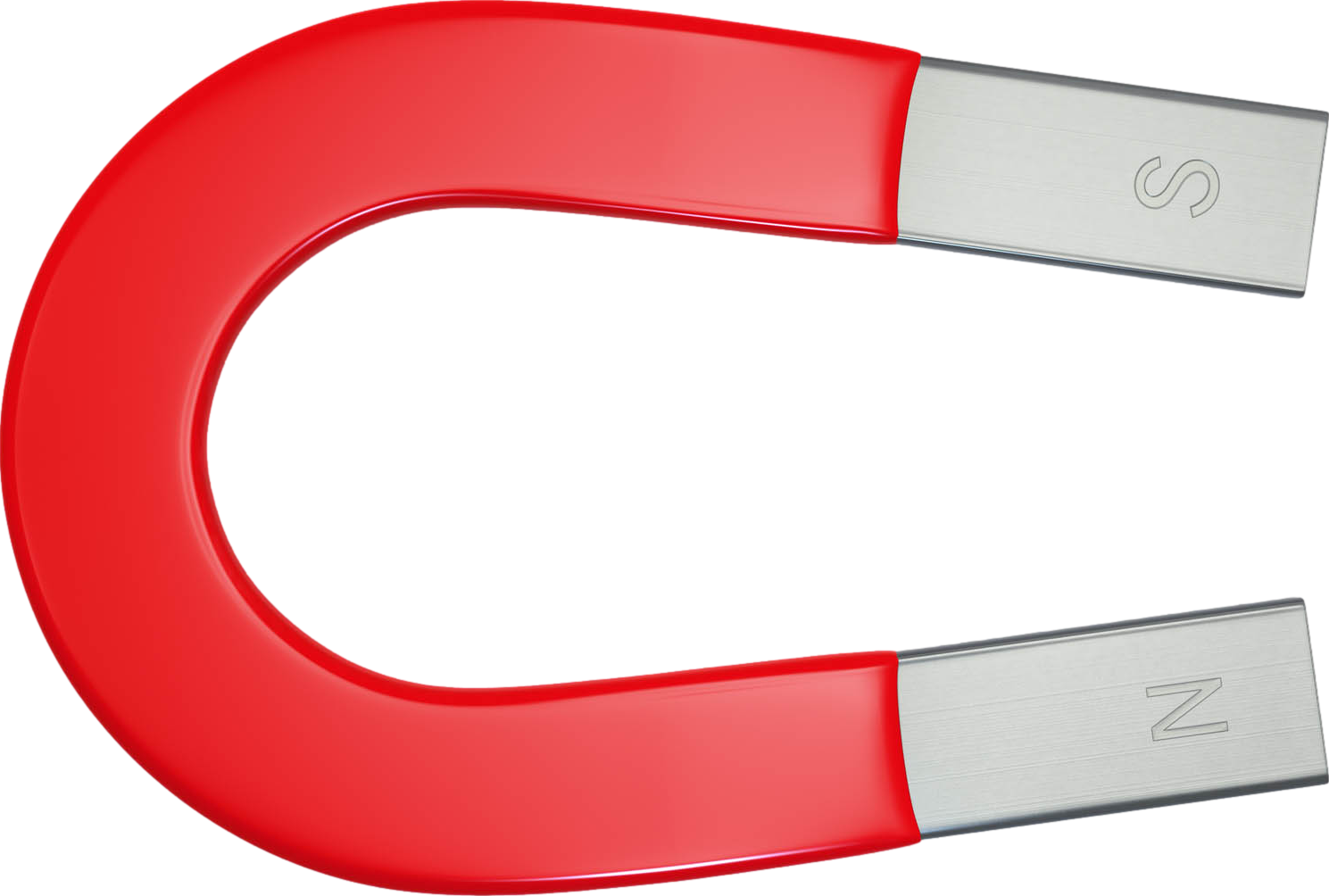 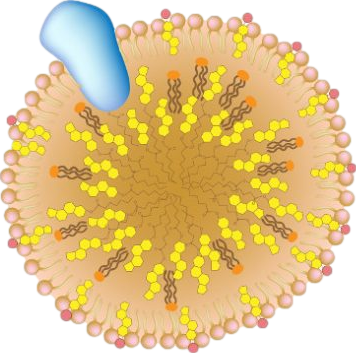 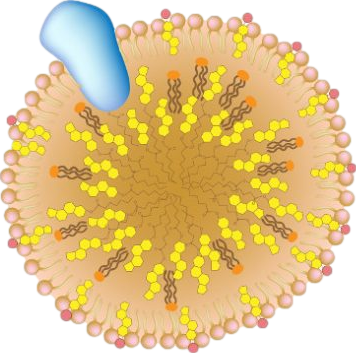 lipoprotein
APOE = apolipoprotein E
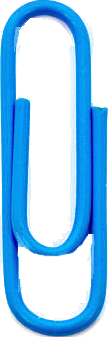 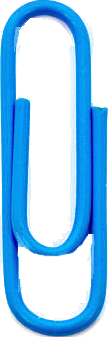 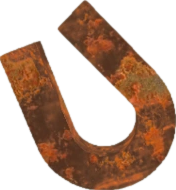 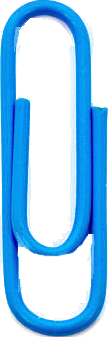 the dominant lipid carrier in the brain, critical for Aβ catabolism
ε2
ε4
ε3
ε4
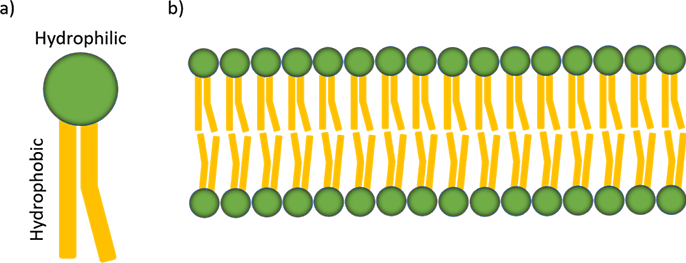 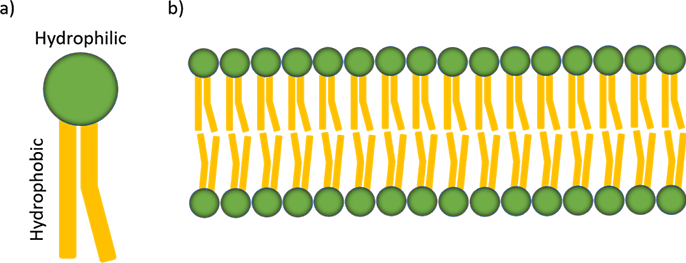 Amyloid β plaques
APOE4 = high risk gene for Alzheimer’s
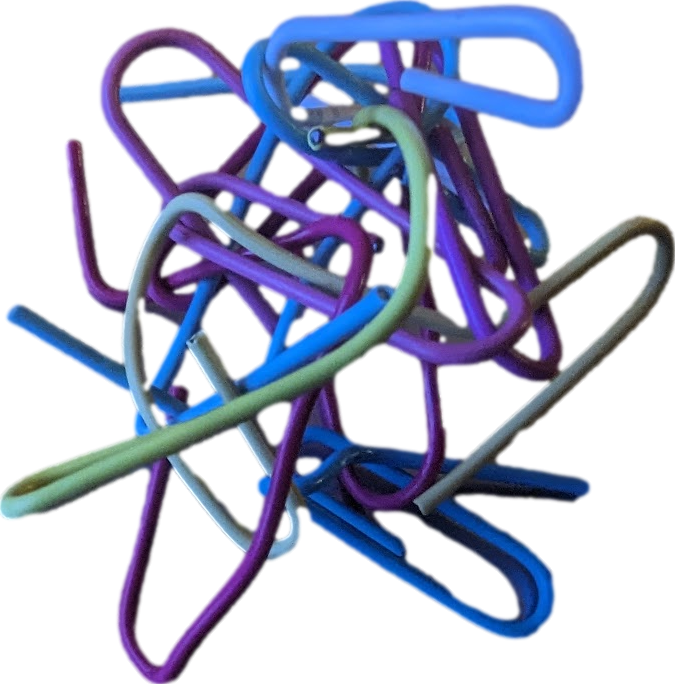 aggregates of misfolded proteins that form in the spaces between nerve cells
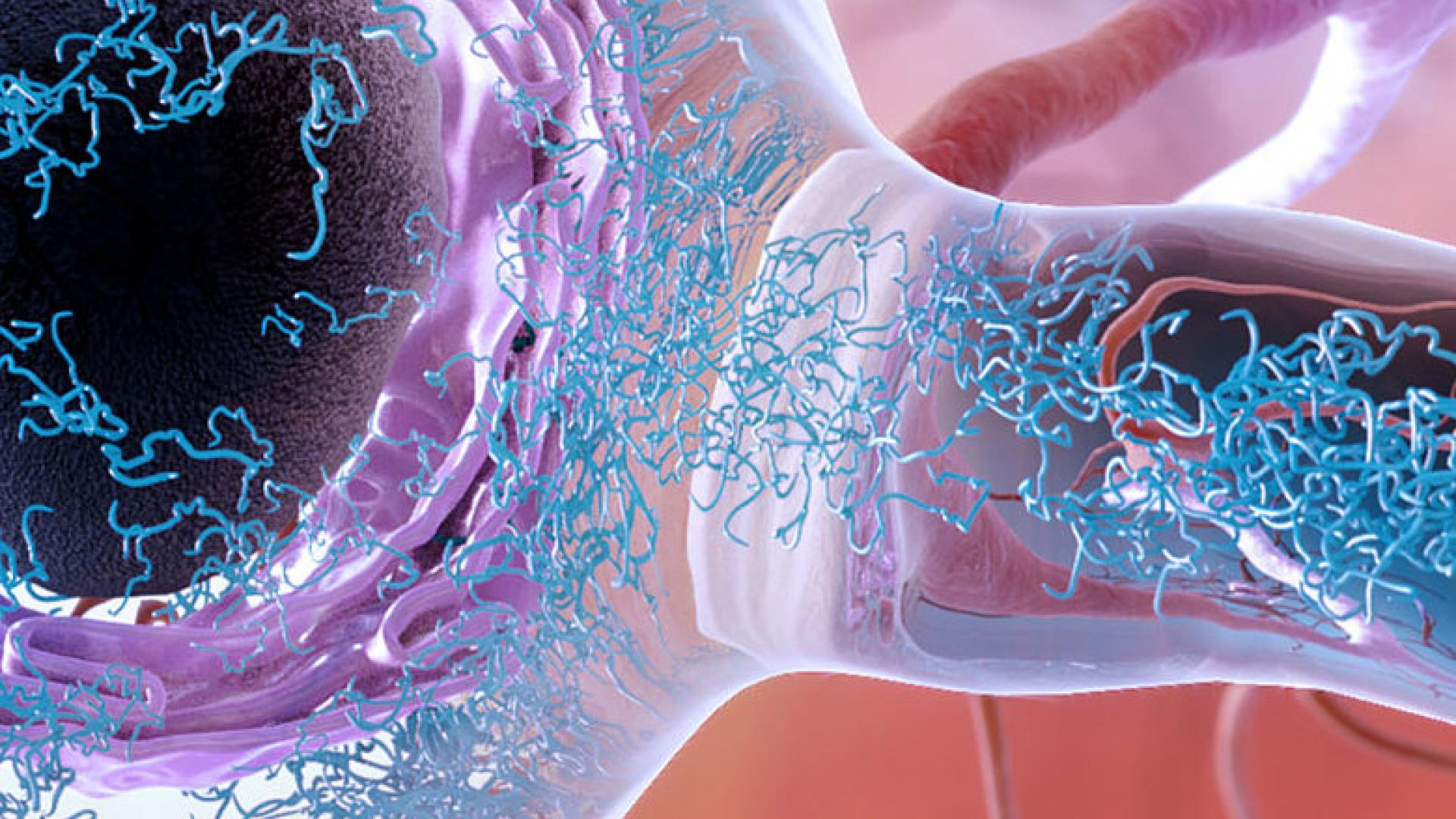 Tau protein accumulation within a neuron = neurofibrillary tangles (NFTs)
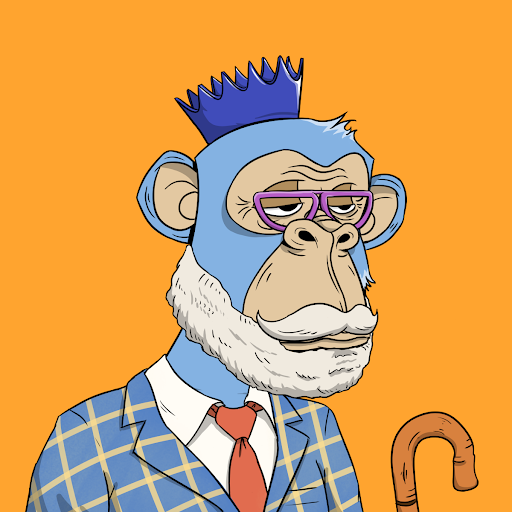 National Institute on Aging/National Institutes of Health
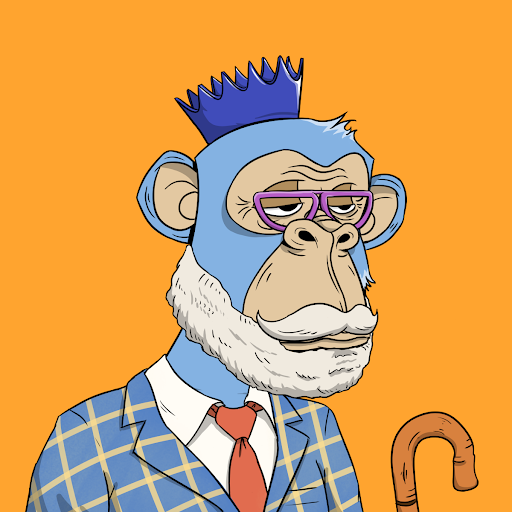 neurofibrillary tangles (NFTs) are composed of modified tau protein.
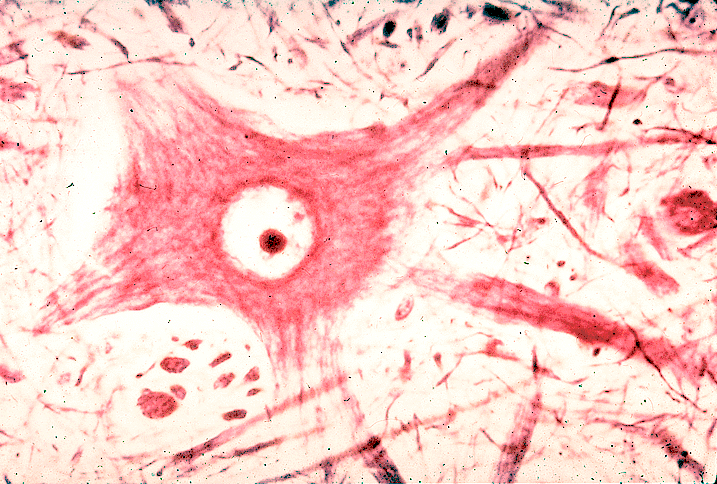 www1.udel.edu
neurofibrils not tangled
[Speaker Notes: https://www1.udel.edu/biology/Wags/histopage/colorpage/cne/cne.htm]
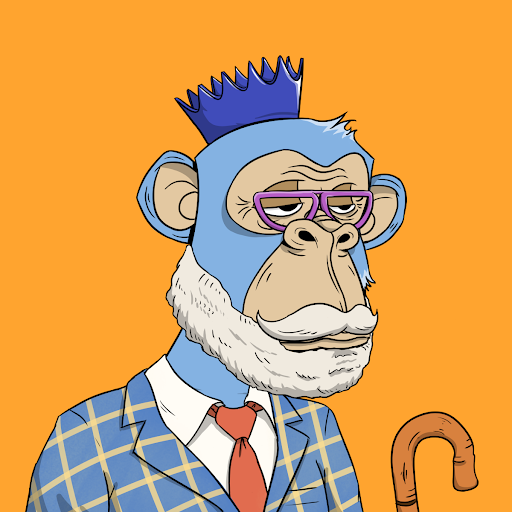 neurofibrillary tangles (NFTs) are composed of modified tau protein.
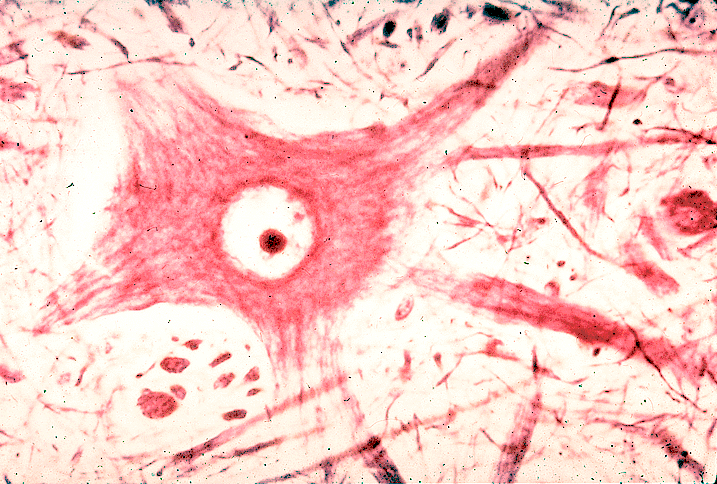 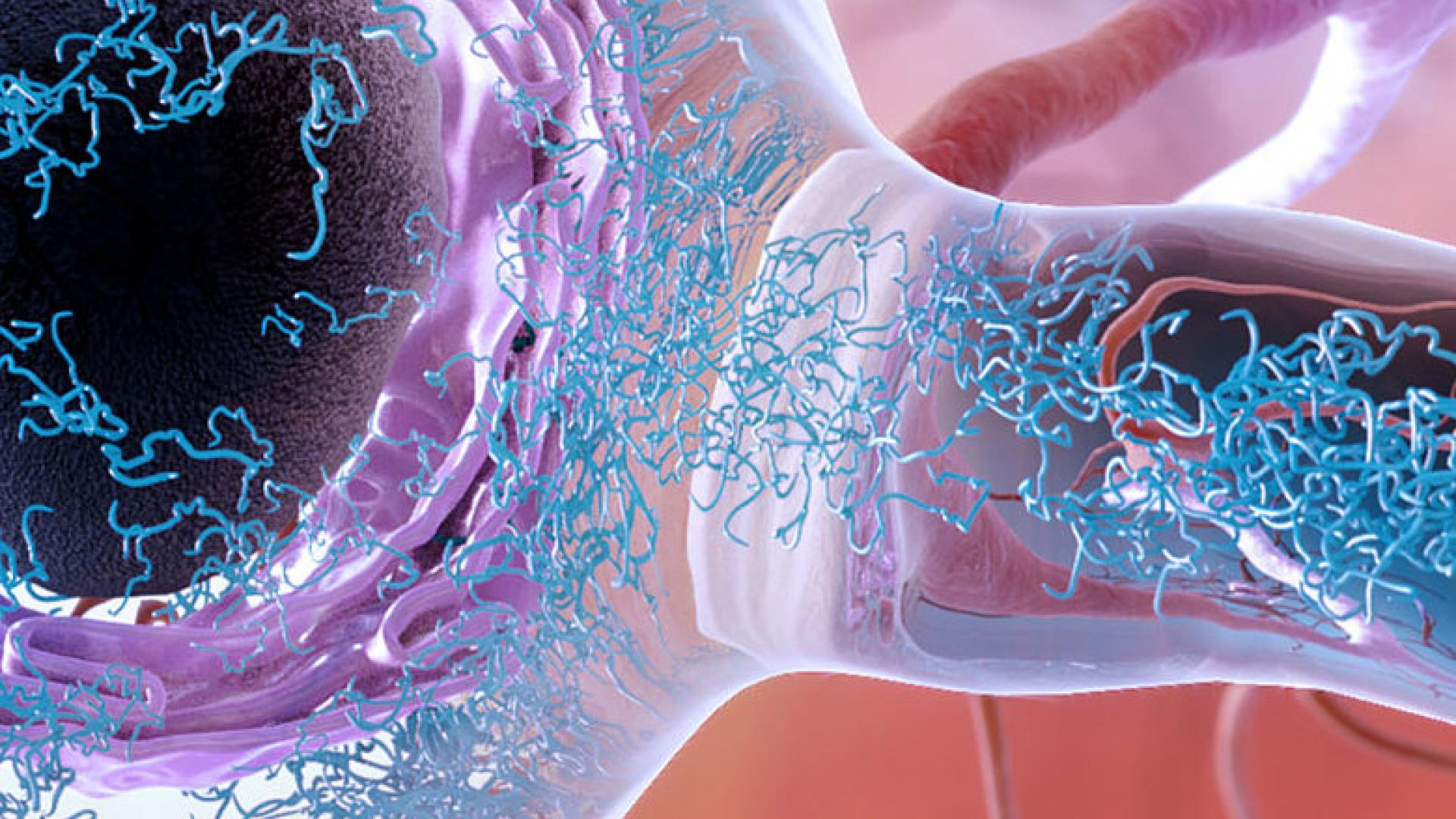 www1.udel.edu
neurofibrils not tangled
neurofibrillary tangles
[Speaker Notes: https://www1.udel.edu/biology/Wags/histopage/colorpage/cne/cne.htm]
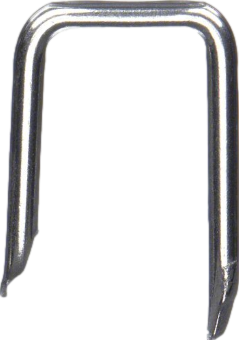 Tau's normal function is stabilizing microtubules inside of neurons
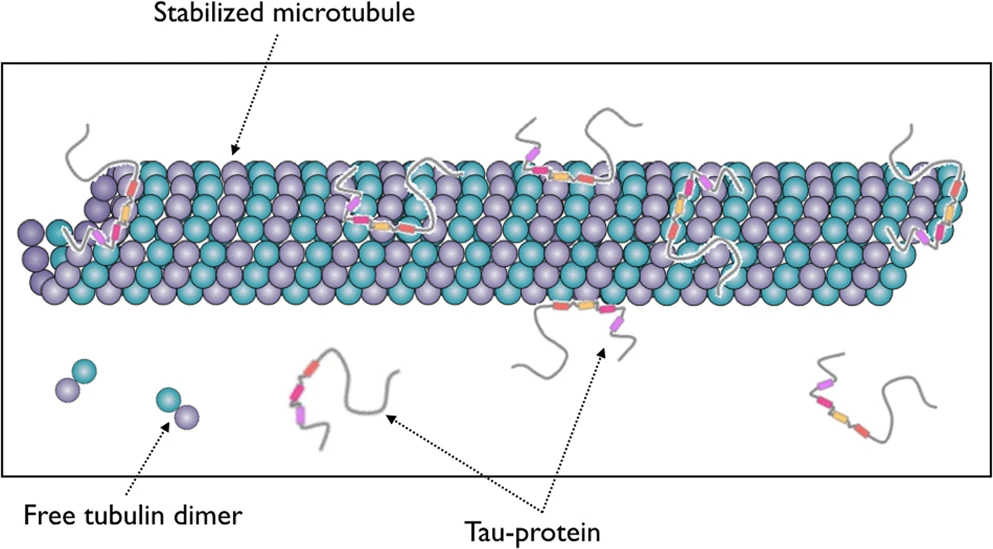 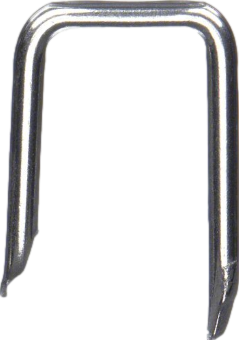 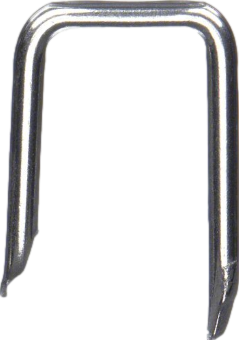 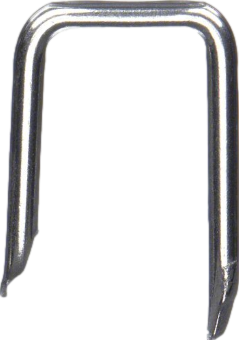 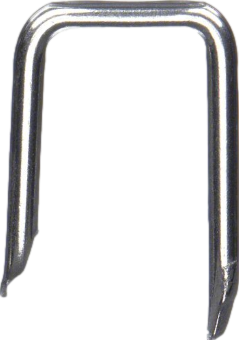 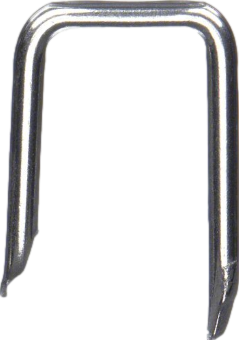 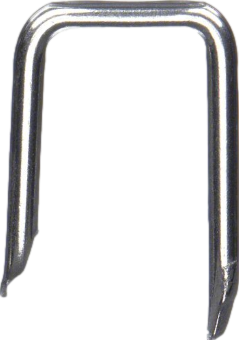 Neurofibrillary tangles 
(made of tau protein)
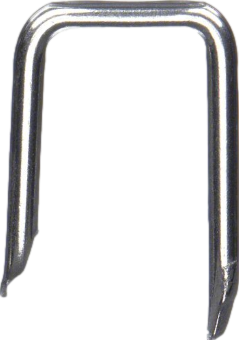 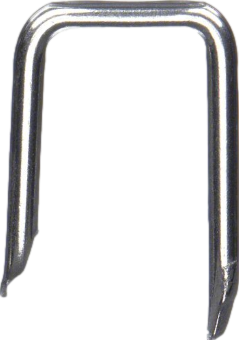 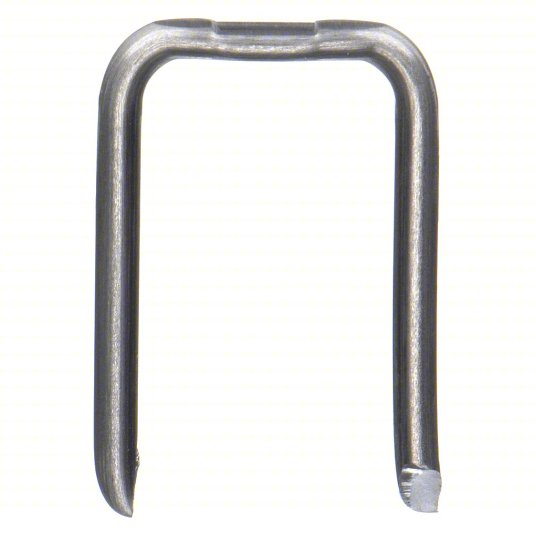 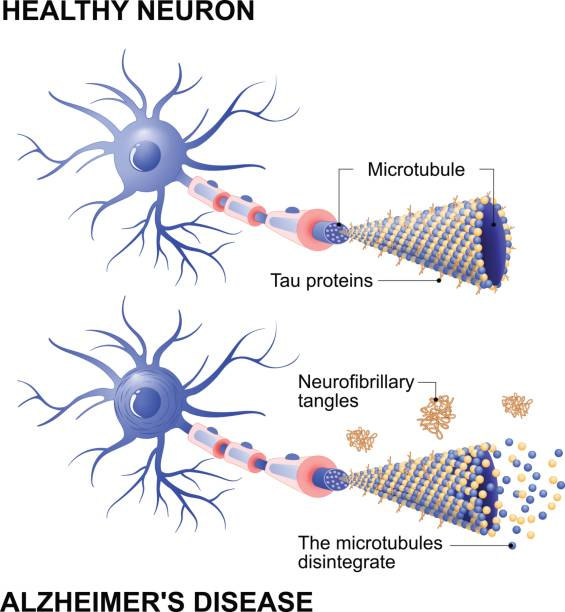 Tau's normal function is stabilizing microtubules inside of neurons
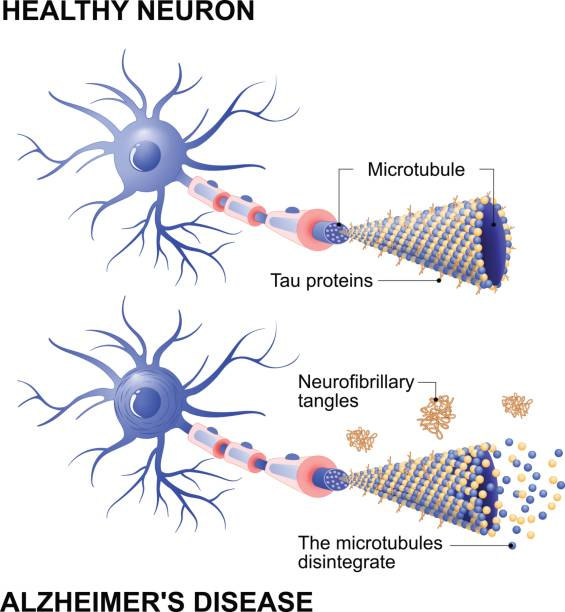 Tau's normal function is stabilizing microtubules inside of neurons
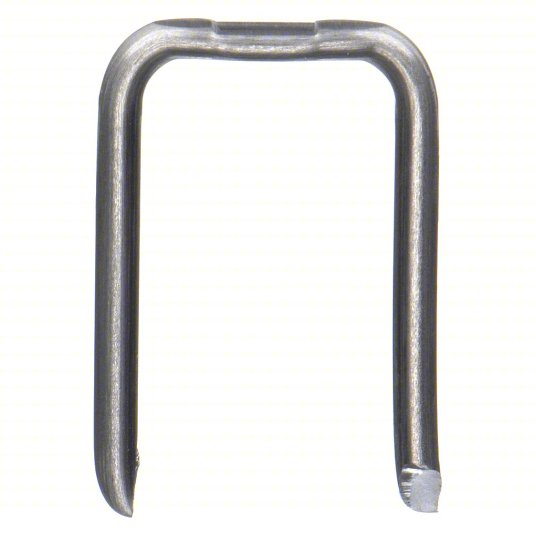 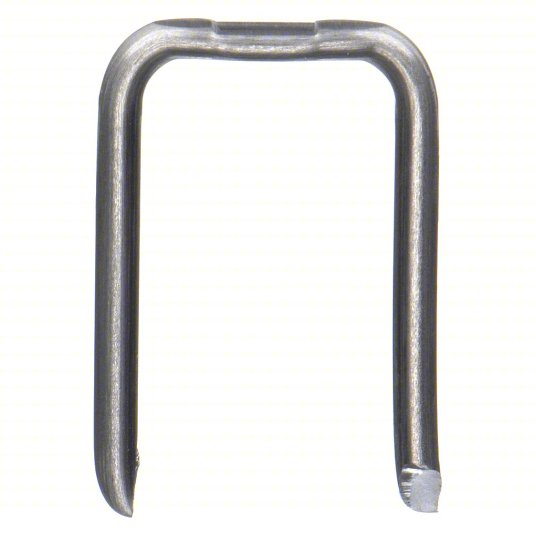 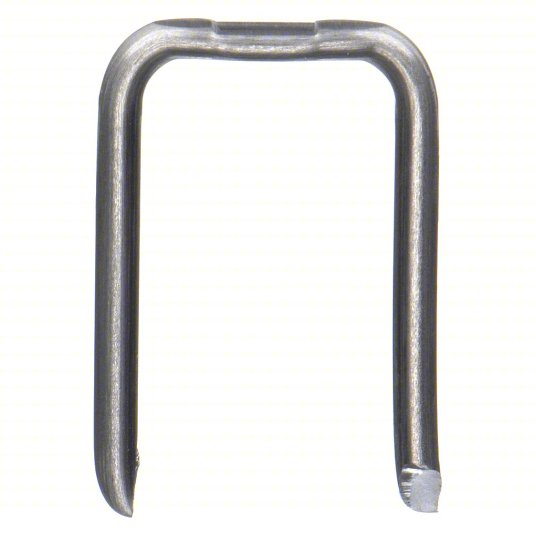 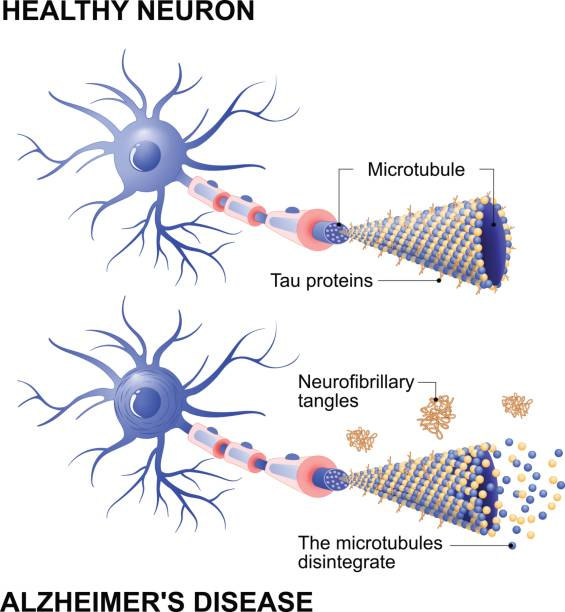 Tau's normal function is stabilizing microtubules inside of neurons
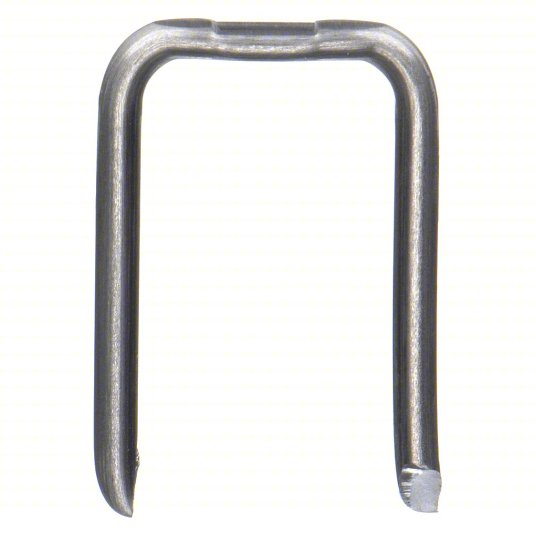 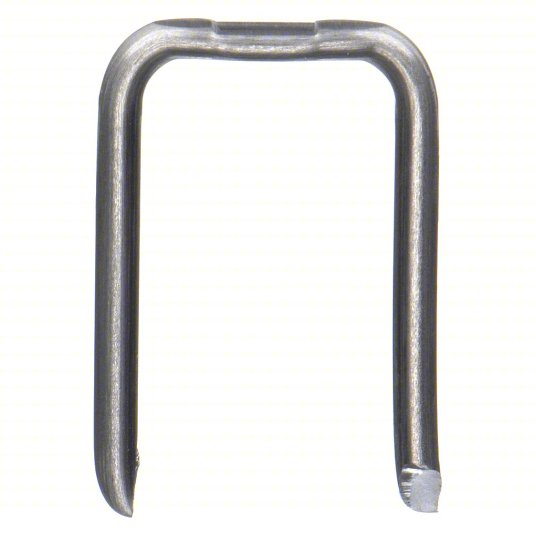 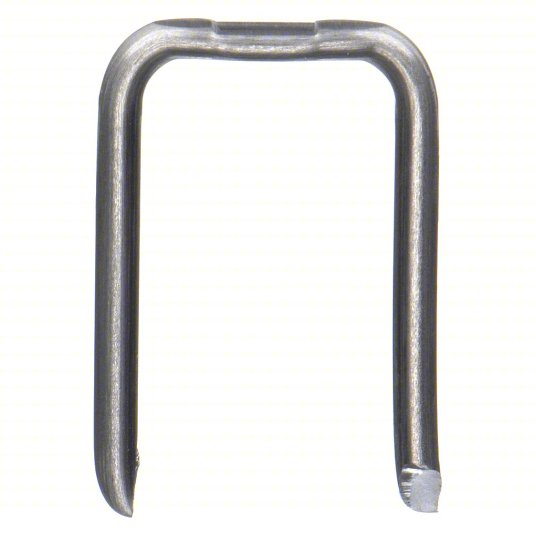 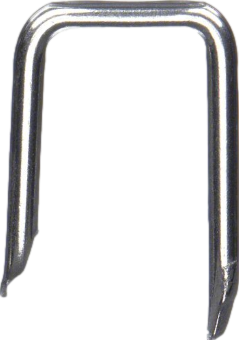 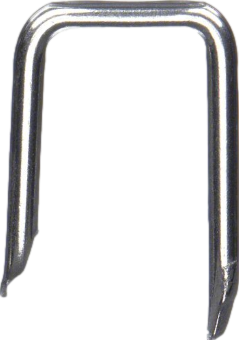 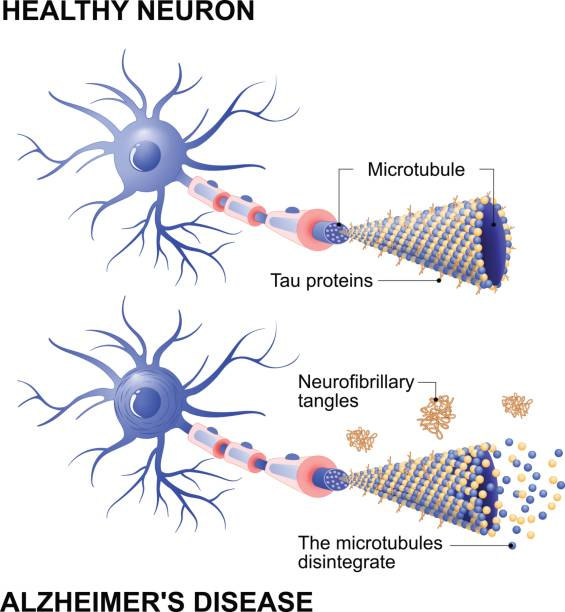 Tau's normal function is stabilizing microtubules inside of neurons
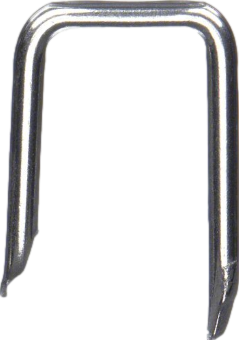 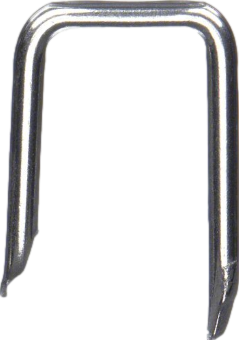 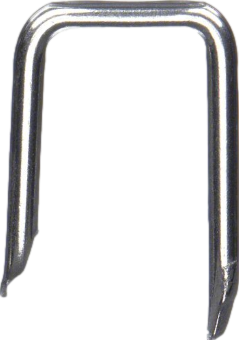 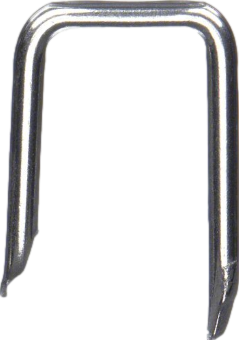 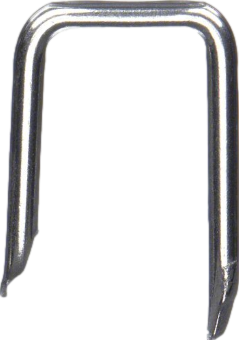 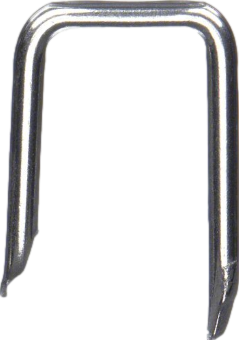 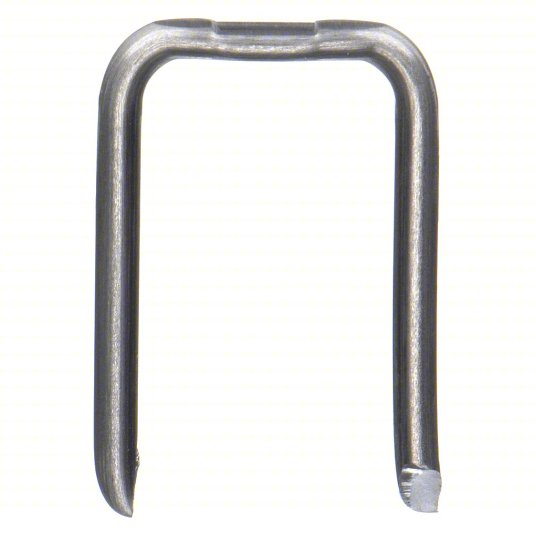 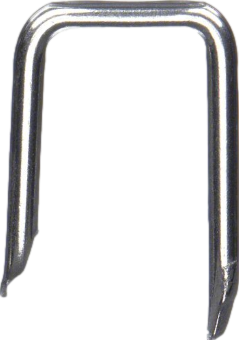 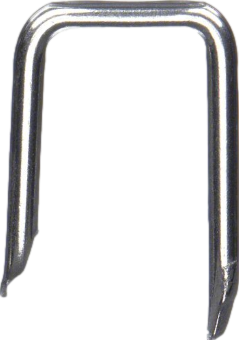 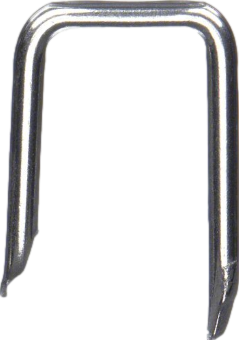 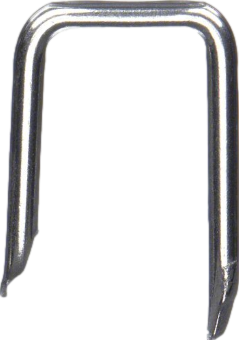 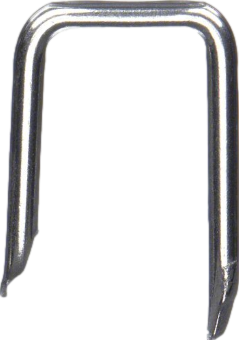 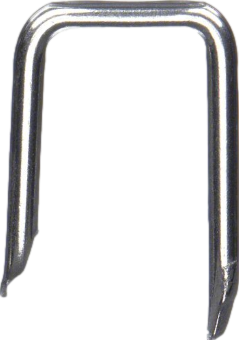 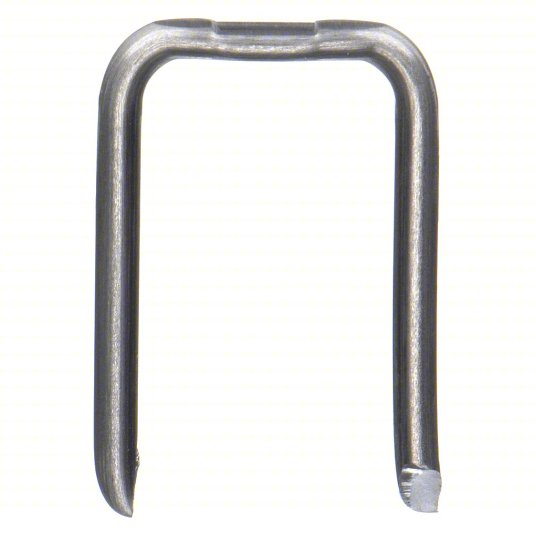 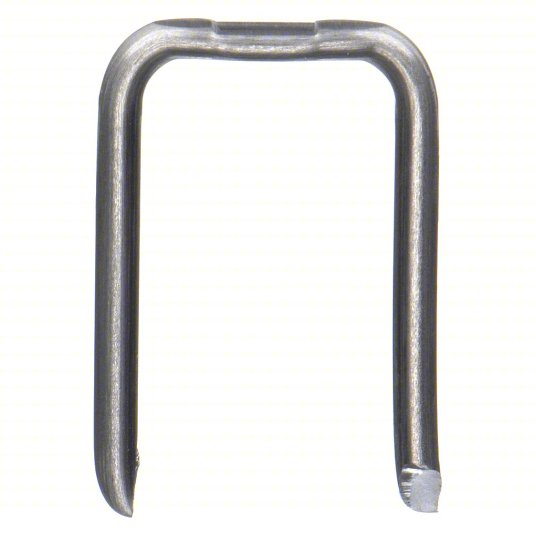 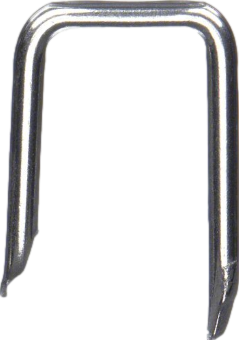 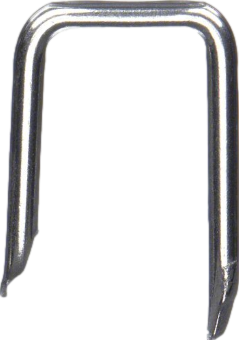 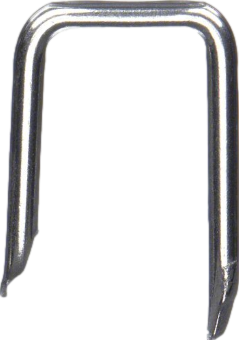 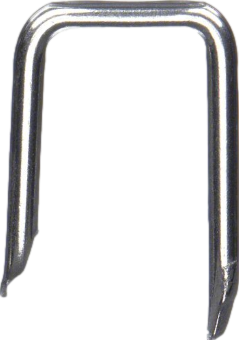 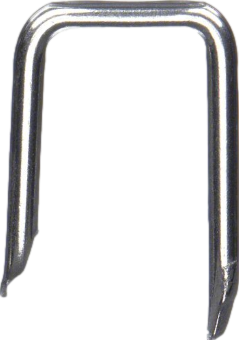 Plaques and tangles
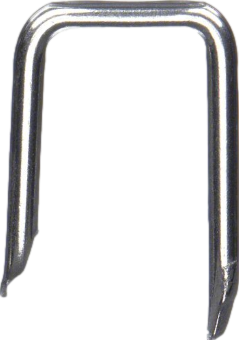 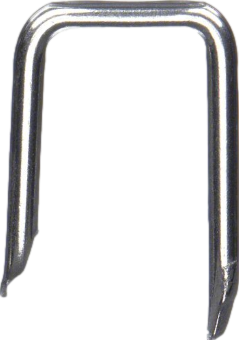 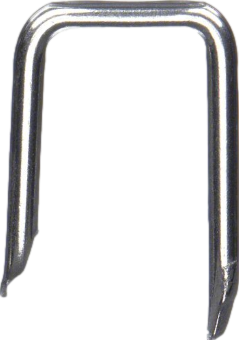 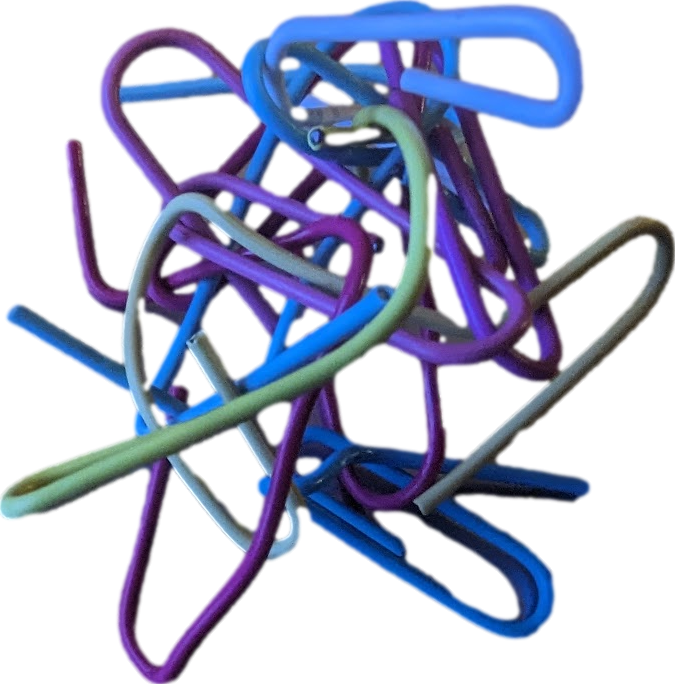 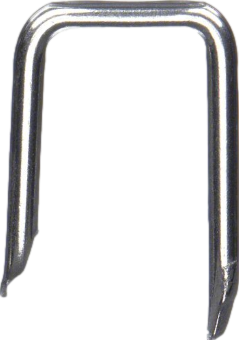 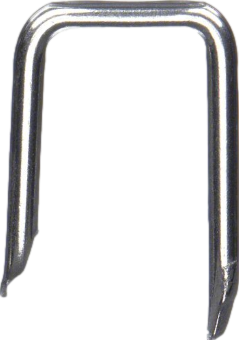 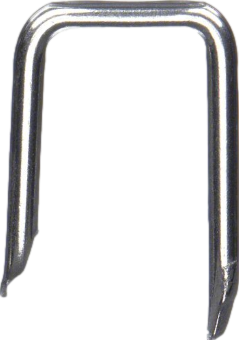 Neurofibrillary tangles 
(made of tau protein)
Amyloid β plaques
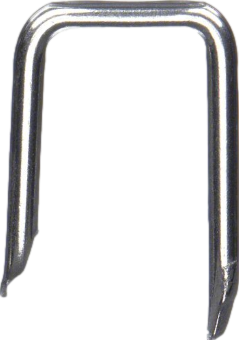 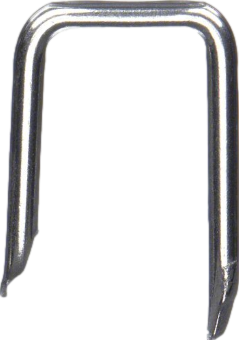 → neuronal death
25 biochemical pathways that can contribute to Alzheimer’s disease
brain aging
synaptic function
neural plasticity
neuronal apoptosis
mitochondrial function
deposition of amyloid or its precursor Aβ42
tau deposition
glutamatergic neuronal function
cholinergic neuronal function
adrenergic neuronal function
GABAergic neuronal function
JNK activation
the unfolded protein response
autophagy
insulin resistance
oxidative stress
genetic mutations
abnormal gene expressions
deficient cerebral microcirculation
impaired astrocyte function
21. Ca2+ release from the endoplasmic reticulum affecting the NMDAR and causing excitotoxicity. Locally excessive Ca2+ causes mitochondria to release free radicals, leading to peroxidation of unsaturated fatty acids in cell membranes and cell death of neurons, astrocytes, and endothelial cells

22. phosphoinositide kinase and phosphoCREB activation

23. release of β-catenin from the Wnt/β-catenin complex

24. microglial activation producing immune activation in the brain

25. systemic inflammation transmitted to and affecting the brain
Jeffrey Fessel, Prevention of Alzheimer's disease by treating mild cognitive impairment with combinations chosen from eight available drugs, Alzheimer's & Dementia: Translational Research & Clinical Interventions, Volume 5, 2019
25 biochemical pathways that can contribute to Alzheimer’s disease
brain aging
synaptic function
neural plasticity
neuronal apoptosis
mitochondrial function
deposition of amyloid or its precursor Aβ42
tau deposition
glutamatergic neuronal function
cholinergic neuronal function
adrenergic neuronal function
GABAergic neuronal function
JNK activation
the unfolded protein response
autophagy
insulin resistance
oxidative stress
genetic mutations
abnormal gene expressions
deficient cerebral microcirculation
impaired astrocyte function
21. Ca2+ release from the endoplasmic reticulum affecting the NMDAR and causing excitotoxicity. Locally excessive Ca2+ causes mitochondria to release free radicals, leading to peroxidation of unsaturated fatty acids in cell membranes and cell death of neurons, astrocytes, and endothelial cells

22. phosphoinositide kinase and phosphoCREB activation

23. release of β-catenin from the Wnt/β-catenin complex

24. microglial activation producing immune activation in the brain

25. systemic inflammation transmitted to and affecting the brain
Jeffrey Fessel, Prevention of Alzheimer's disease by treating mild cognitive impairment with combinations chosen from eight available drugs, Alzheimer's & Dementia: Translational Research & Clinical Interventions, Volume 5, 2019
25 biochemical pathways that can contribute to Alzheimer’s disease
brain aging
synaptic function
neural plasticity
neuronal apoptosis
mitochondrial function
deposition of amyloid or its precursor Aβ42
tau deposition
glutamatergic neuronal function
cholinergic neuronal function
adrenergic neuronal function
GABAergic neuronal function
JNK activation
the unfolded protein response
autophagy
insulin resistance
oxidative stress
genetic mutations
abnormal gene expressions
deficient cerebral microcirculation
impaired astrocyte function
21. Ca2+ release from the endoplasmic reticulum affecting the NMDAR and causing excitotoxicity. Locally excessive Ca2+ causes mitochondria to release free radicals, leading to peroxidation of unsaturated fatty acids in cell membranes and cell death of neurons, astrocytes, and endothelial cells

22. phosphoinositide kinase and phosphoCREB activation

23. release of β-catenin from the Wnt/β-catenin complex

24. microglial activation producing immune activation in the brain

25. systemic inflammation transmitted to and affecting the brain
Jeffrey Fessel, Prevention of Alzheimer's disease by treating mild cognitive impairment with combinations chosen from eight available drugs, Alzheimer's & Dementia: Translational Research & Clinical Interventions, Volume 5, 2019
25 biochemical pathways that can contribute to Alzheimer’s disease
brain aging
synaptic function
neural plasticity
neuronal apoptosis
mitochondrial function
deposition of amyloid or its precursor Aβ42
tau deposition
glutamatergic neuronal function
cholinergic neuronal function
adrenergic neuronal function
GABAergic neuronal function
JNK activation
the unfolded protein response
autophagy
insulin resistance
oxidative stress
genetic mutations
abnormal gene expressions
deficient cerebral microcirculation
impaired astrocyte function
21. Ca2+ release from the endoplasmic reticulum affecting the NMDAR and causing excitotoxicity. Locally excessive Ca2+ causes mitochondria to release free radicals, leading to peroxidation of unsaturated fatty acids in cell membranes and cell death of neurons, astrocytes, and endothelial cells

22. phosphoinositide kinase and phosphoCREB activation

23. release of β-catenin from the Wnt/β-catenin complex

24. microglial activation producing immune activation in the brain

25. systemic inflammation transmitted to and affecting the brain
Jeffrey Fessel, Prevention of Alzheimer's disease by treating mild cognitive impairment with combinations chosen from eight available drugs, Alzheimer's & Dementia: Translational Research & Clinical Interventions, Volume 5, 2019
25 biochemical pathways that can contribute to Alzheimer’s disease
brain aging
synaptic function
neural plasticity
neuronal apoptosis
mitochondrial function
deposition of amyloid or its precursor Aβ42
tau deposition
glutamatergic neuronal function
cholinergic neuronal function
adrenergic neuronal function
GABAergic neuronal function
JNK activation
the unfolded protein response
autophagy
insulin resistance
oxidative stress
genetic mutations
abnormal gene expressions
deficient cerebral microcirculation
impaired astrocyte function
21. Ca2+ release from the endoplasmic reticulum affecting the NMDAR and causing excitotoxicity. Locally excessive Ca2+ causes mitochondria to release free radicals, leading to peroxidation of unsaturated fatty acids in cell membranes and cell death of neurons, astrocytes, and endothelial cells

22. phosphoinositide kinase and phosphoCREB activation

23. release of β-catenin from the Wnt/β-catenin complex

24. microglial activation producing immune activation in the brain

25. systemic inflammation transmitted to and affecting the brain
Jeffrey Fessel, Prevention of Alzheimer's disease by treating mild cognitive impairment with combinations chosen from eight available drugs, Alzheimer's & Dementia: Translational Research & Clinical Interventions, Volume 5, 2019
25 biochemical pathways that can contribute to Alzheimer’s disease
brain aging
synaptic function
neural plasticity
neuronal apoptosis
mitochondrial function
deposition of amyloid or its precursor Aβ42
tau deposition
glutamatergic neuronal function
cholinergic neuronal function
adrenergic neuronal function
GABAergic neuronal function
JNK activation
the unfolded protein response
autophagy
insulin resistance
oxidative stress
genetic mutations
abnormal gene expressions
deficient cerebral microcirculation
impaired astrocyte function
21. Ca2+ release from the endoplasmic reticulum affecting the NMDAR and causing excitotoxicity. Locally excessive Ca2+ causes mitochondria to release free radicals, leading to peroxidation of unsaturated fatty acids in cell membranes and cell death of neurons, astrocytes, and endothelial cells

22. phosphoinositide kinase and phosphoCREB activation

23. release of β-catenin from the Wnt/β-catenin complex

24. microglial activation producing immune activation in the brain

25. systemic inflammation transmitted to and affecting the brain
Jeffrey Fessel, Prevention of Alzheimer's disease by treating mild cognitive impairment with combinations chosen from eight available drugs, Alzheimer's & Dementia: Translational Research & Clinical Interventions, Volume 5, 2019
25 biochemical pathways that can contribute to Alzheimer’s disease
brain aging
synaptic function
neural plasticity
neuronal apoptosis
mitochondrial function
deposition of amyloid or its precursor Aβ42
tau deposition
glutamatergic neuronal function
cholinergic neuronal function
adrenergic neuronal function
GABAergic neuronal function
JNK activation
the unfolded protein response
autophagy
insulin resistance
oxidative stress
genetic mutations
abnormal gene expressions
deficient cerebral microcirculation
impaired astrocyte function
21. Ca2+ release from the endoplasmic reticulum affecting the NMDAR and causing excitotoxicity. Locally excessive Ca2+ causes mitochondria to release free radicals, leading to peroxidation of unsaturated fatty acids in cell membranes and cell death of neurons, astrocytes, and endothelial cells

22. phosphoinositide kinase and phosphoCREB activation

23. release of β-catenin from the Wnt/β-catenin complex

24. microglial activation producing immune activation in the brain

25. systemic inflammation transmitted to and affecting the brain
memantine
Jeffrey Fessel, Prevention of Alzheimer's disease by treating mild cognitive impairment with combinations chosen from eight available drugs, Alzheimer's & Dementia: Translational Research & Clinical Interventions, Volume 5, 2019
25 biochemical pathways that can contribute to Alzheimer’s disease
brain aging
synaptic function
neural plasticity
neuronal apoptosis
mitochondrial function
deposition of amyloid or its precursor Aβ42
tau deposition
glutamatergic neuronal function
cholinergic neuronal function
adrenergic neuronal function
GABAergic neuronal function
JNK activation
the unfolded protein response
autophagy
insulin resistance
oxidative stress
genetic mutations
abnormal gene expressions
deficient cerebral microcirculation
impaired astrocyte function
21. Ca2+ release from the endoplasmic reticulum affecting the NMDAR and causing excitotoxicity. Locally excessive Ca2+ causes mitochondria to release free radicals, leading to peroxidation of unsaturated fatty acids in cell membranes and cell death of neurons, astrocytes, and endothelial cells

22. phosphoinositide kinase and phosphoCREB activation

23. release of β-catenin from the Wnt/β-catenin complex

24. microglial activation producing immune activation in the brain

25. systemic inflammation transmitted to and affecting the brain
memantine
donepezil
Jeffrey Fessel, Prevention of Alzheimer's disease by treating mild cognitive impairment with combinations chosen from eight available drugs, Alzheimer's & Dementia: Translational Research & Clinical Interventions, Volume 5, 2019
25 biochemical pathways that can contribute to Alzheimer’s disease
brain aging
synaptic function
neural plasticity
neuronal apoptosis
mitochondrial function
deposition of amyloid or its precursor Aβ42
tau deposition
glutamatergic neuronal function
cholinergic neuronal function
adrenergic neuronal function
GABAergic neuronal function
JNK activation
the unfolded protein response
autophagy
insulin resistance
oxidative stress
genetic mutations
abnormal gene expressions
deficient cerebral microcirculation
impaired astrocyte function
21. Ca2+ release from the endoplasmic reticulum affecting the NMDAR and causing excitotoxicity. Locally excessive Ca2+ causes mitochondria to release free radicals, leading to peroxidation of unsaturated fatty acids in cell membranes and cell death of neurons, astrocytes, and endothelial cells

22. phosphoinositide kinase and phosphoCREB activation

23. release of β-catenin from the Wnt/β-catenin complex

24. microglial activation producing immune activation in the brain

25. systemic inflammation transmitted to and affecting the brain
memantine
donepezil
Anticholinergic drug use is an independent risk factor for  Alzheimer’s disease.
Jeffrey Fessel, Prevention of Alzheimer's disease by treating mild cognitive impairment with combinations chosen from eight available drugs, Alzheimer's & Dementia: Translational Research & Clinical Interventions, Volume 5, 2019
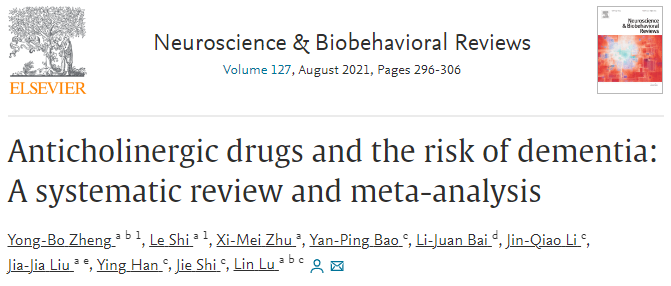 Anticholinergic drug use is an independent risk factor for all-cause dementia and Alzheimer’s disease.
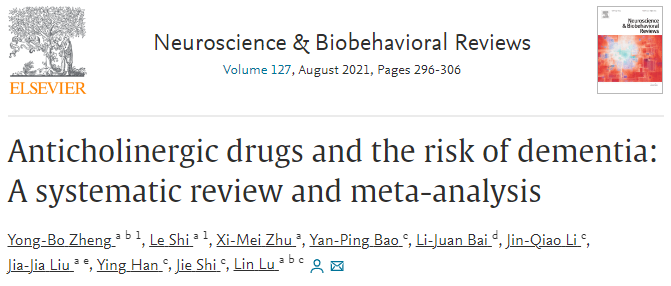 Anticholinergic drug use is an independent risk factor for all-cause dementia and Alzheimer’s disease.

Heavier anticholinergic drug exposure is associated with a higher risk of dementia.
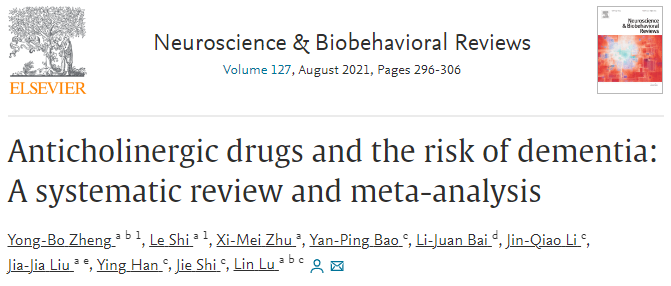 Anticholinergic drug use is an independent risk factor for all-cause dementia and Alzheimer’s disease.

Heavier anticholinergic drug exposure is associated with a higher risk of dementia.

Risk of dementia from some classes of anticholinergic drugs can be counterbalanced by therapeutic effects.
Anticholinergic drugs and dementia risk
Risk of dementia from some classes of anticholinergic drugs can be counterbalanced by therapeutic effects.
Yong-Bo Zheng, Le Shi, Xi-Mei Zhu, Yan-Ping Bao, Li-Juan Bai, Jin-Qiao Li, Jia-Jia Liu, Ying Han, Jie Shi, Lin Lu. Anticholinergic drugs and the risk of dementia: A systematic review and meta-analysis. Neuroscience & Biobehavioral Reviews. Volume 127, 2021
Anticholinergic drugs and dementia risk
positive effect
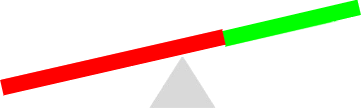 negative effect
Risk of dementia from some classes of anticholinergic drugs can be counterbalanced by therapeutic effects.
Yong-Bo Zheng, Le Shi, Xi-Mei Zhu, Yan-Ping Bao, Li-Juan Bai, Jin-Qiao Li, Jia-Jia Liu, Ying Han, Jie Shi, Lin Lu. Anticholinergic drugs and the risk of dementia: A systematic review and meta-analysis. Neuroscience & Biobehavioral Reviews. Volume 127, 2021
Anticholinergic drugs and dementia risk
positive effect
e.g., anticholinergic for Parkinson's or overactive bladder
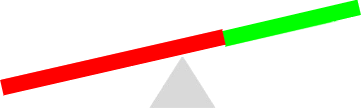 negative effect
Risk of dementia from some classes of anticholinergic drugs can be counterbalanced by therapeutic effects.
Yong-Bo Zheng, Le Shi, Xi-Mei Zhu, Yan-Ping Bao, Li-Juan Bai, Jin-Qiao Li, Jia-Jia Liu, Ying Han, Jie Shi, Lin Lu. Anticholinergic drugs and the risk of dementia: A systematic review and meta-analysis. Neuroscience & Biobehavioral Reviews. Volume 127, 2021
Anticholinergic drugs and dementia risk
positive effect
e.g., anticholinergic for Parkinson's or overactive bladder
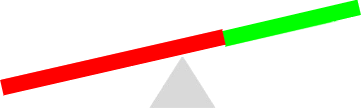 negative effect
Risk of dementia from some classes of anticholinergic drugs can be counterbalanced by therapeutic effects.
strong anticholinergic
better mood
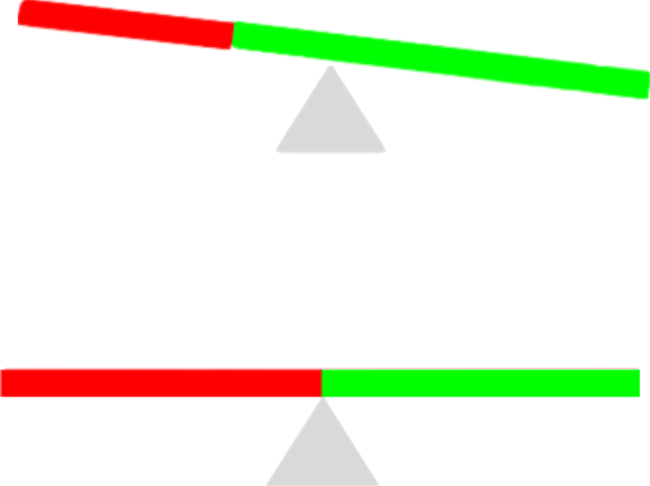 Yong-Bo Zheng, Le Shi, Xi-Mei Zhu, Yan-Ping Bao, Li-Juan Bai, Jin-Qiao Li, Jia-Jia Liu, Ying Han, Jie Shi, Lin Lu. Anticholinergic drugs and the risk of dementia: A systematic review and meta-analysis. Neuroscience & Biobehavioral Reviews. Volume 127, 2021
Anticholinergic drugs and dementia risk
positive effect
e.g., anticholinergic for Parkinson's or overactive bladder
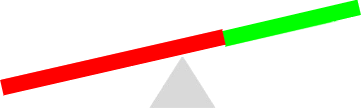 negative effect
Risk of dementia from some classes of anticholinergic drugs can be counterbalanced by therapeutic effects.
e.g., strongly anticholinergic psychotropic
strong anticholinergic
better mood
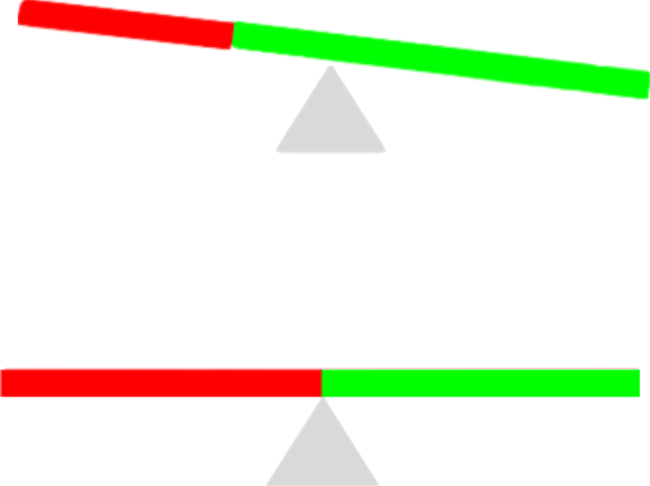 Yong-Bo Zheng, Le Shi, Xi-Mei Zhu, Yan-Ping Bao, Li-Juan Bai, Jin-Qiao Li, Jia-Jia Liu, Ying Han, Jie Shi, Lin Lu. Anticholinergic drugs and the risk of dementia: A systematic review and meta-analysis. Neuroscience & Biobehavioral Reviews. Volume 127, 2021
Anticholinergic drugs and dementia risk
positive effect
e.g., anticholinergic for Parkinson's or overactive bladder
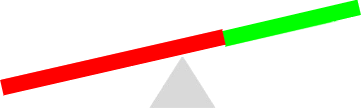 negative effect
Risk of dementia from some classes of anticholinergic drugs can be counterbalanced by therapeutic effects.
e.g., strongly anticholinergic psychotropic
weak anticholinergic
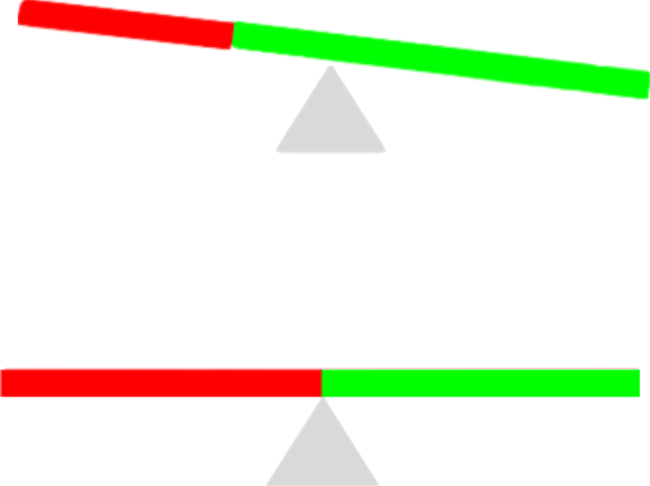 better mood
strong anticholinergic
better mood
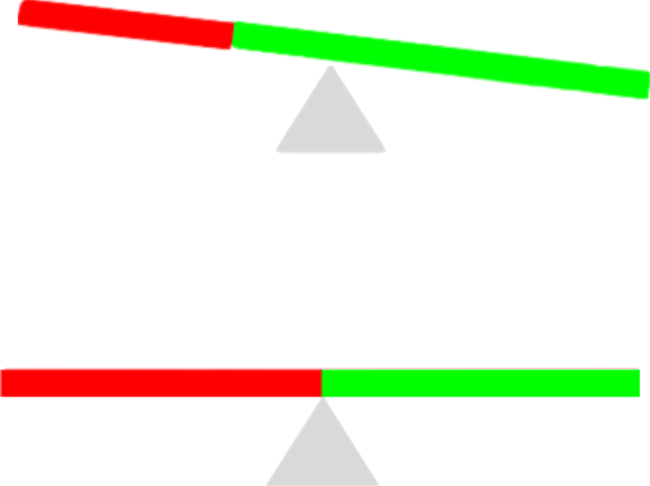 Yong-Bo Zheng, Le Shi, Xi-Mei Zhu, Yan-Ping Bao, Li-Juan Bai, Jin-Qiao Li, Jia-Jia Liu, Ying Han, Jie Shi, Lin Lu. Anticholinergic drugs and the risk of dementia: A systematic review and meta-analysis. Neuroscience & Biobehavioral Reviews. Volume 127, 2021
Anticholinergic drugs and dementia risk
positive effect
e.g., anticholinergic for Parkinson's or overactive bladder
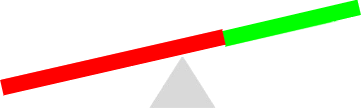 negative effect
Risk of dementia from some classes of anticholinergic drugs can be counterbalanced by therapeutic effects.
e.g., strongly anticholinergic psychotropic
weak anticholinergic
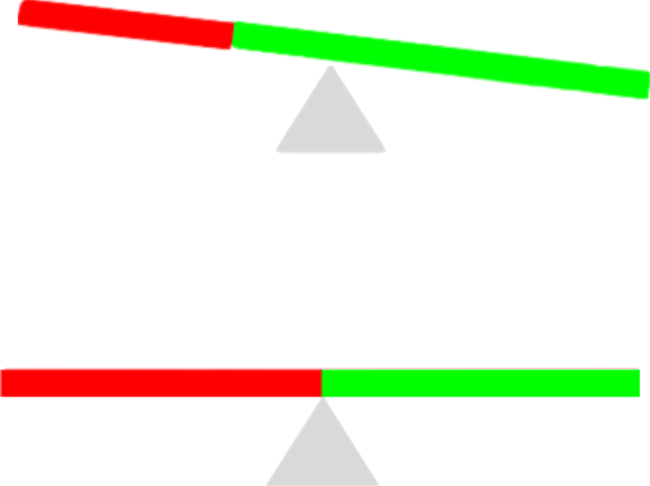 better mood
strong anticholinergic
better mood
e.g., weakly anticholinergic psychotropic
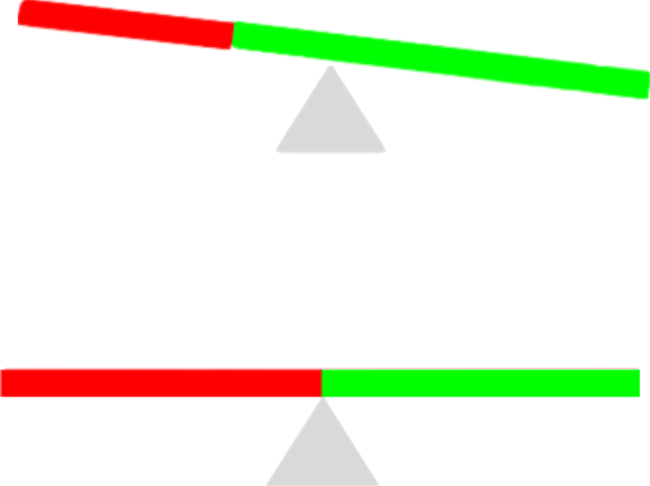 Yong-Bo Zheng, Le Shi, Xi-Mei Zhu, Yan-Ping Bao, Li-Juan Bai, Jin-Qiao Li, Jia-Jia Liu, Ying Han, Jie Shi, Lin Lu. Anticholinergic drugs and the risk of dementia: A systematic review and meta-analysis. Neuroscience & Biobehavioral Reviews. Volume 127, 2021
Association with dementia
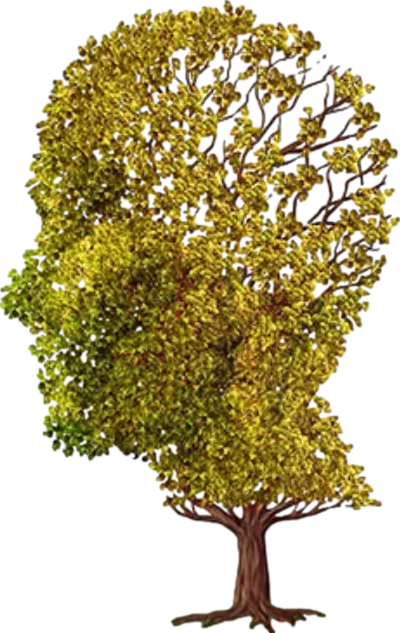 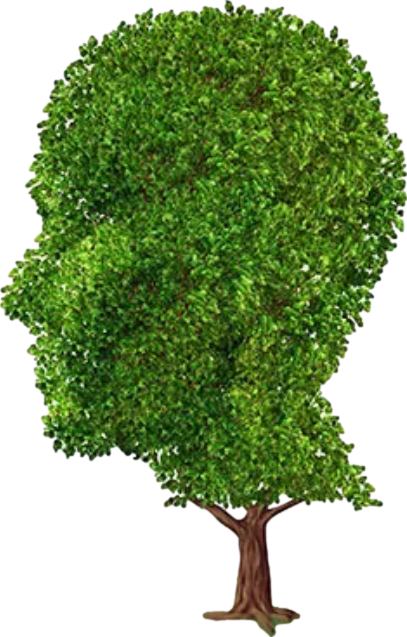 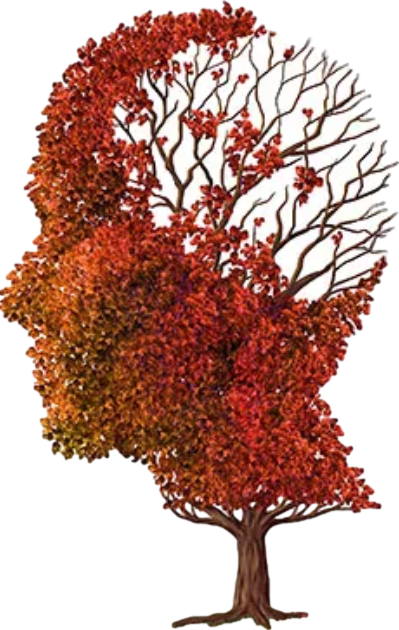 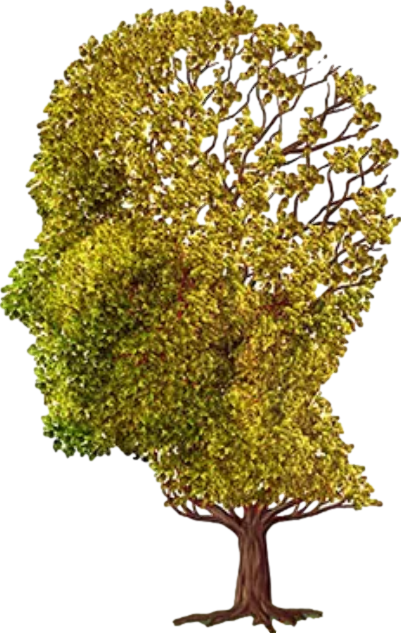 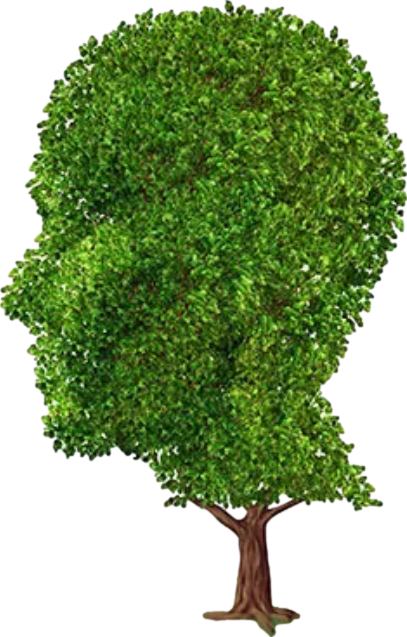 decreased
increased
Benztropine (Cogentin)
Association with dementia
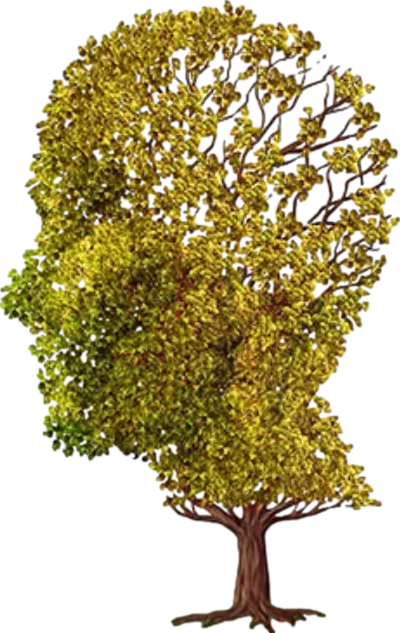 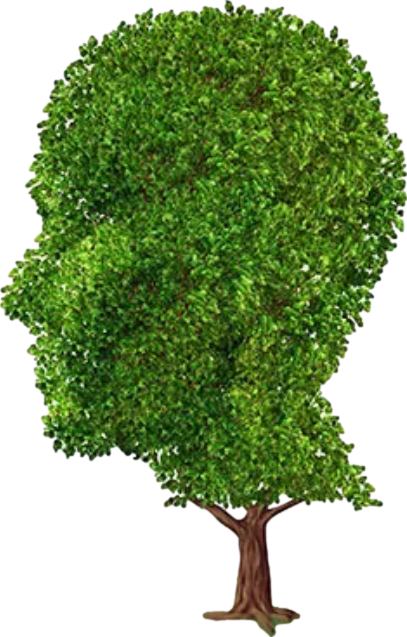 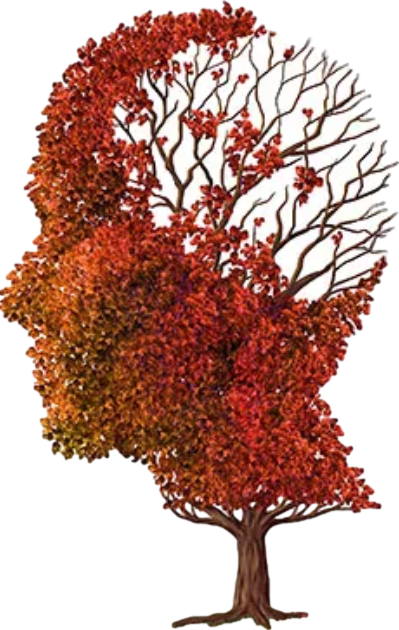 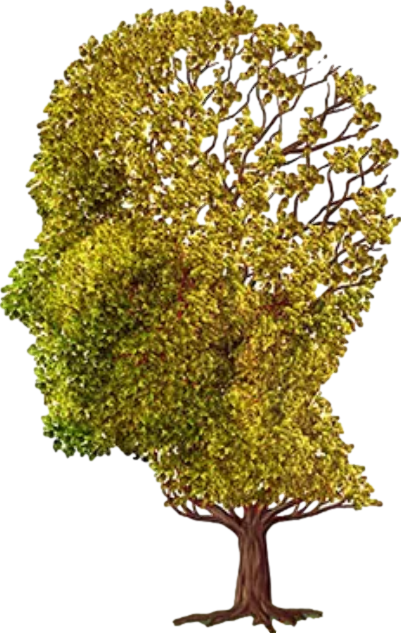 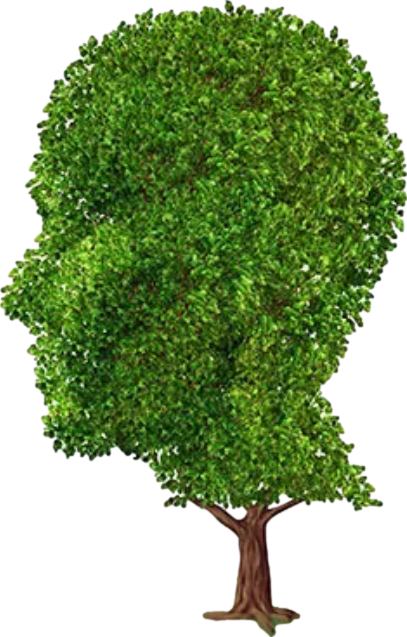 decreased
increased
Benztropine (Cogentin)
-
+
++
+++
anticholinergic:
Association with dementia
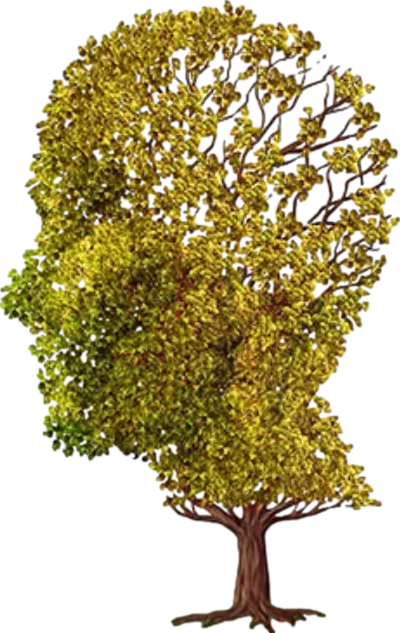 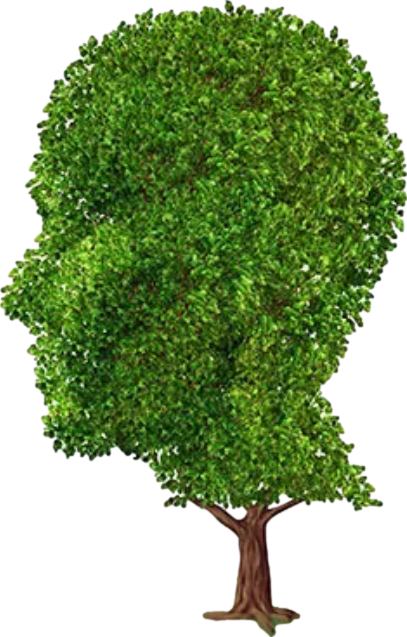 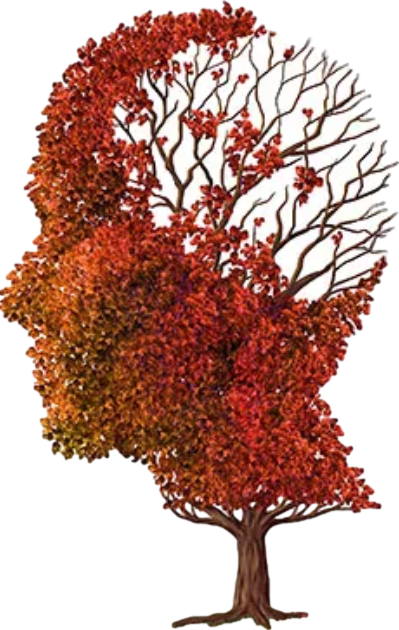 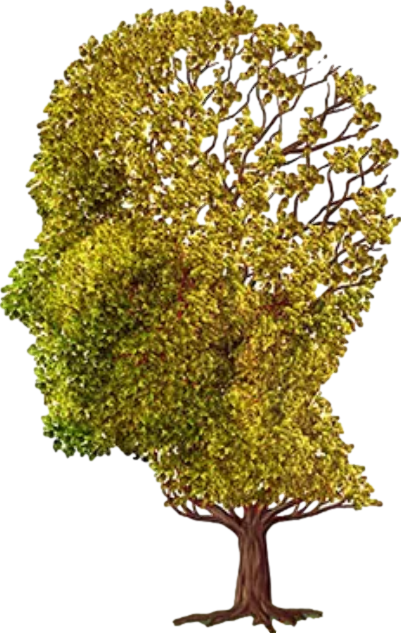 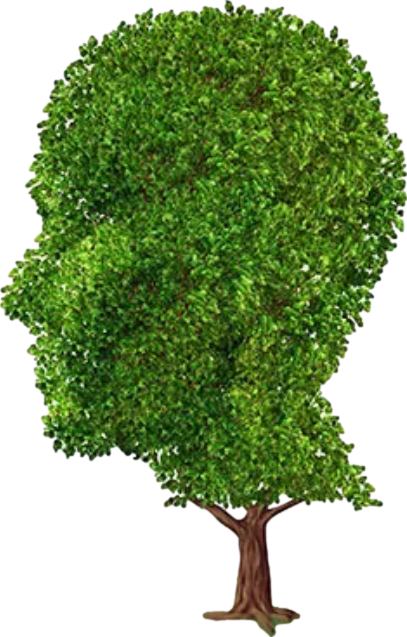 decreased
increased
Benztropine (Cogentin)
positive effect
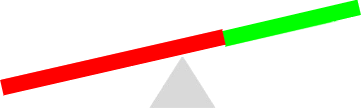 negative effect
-
+
++
+++
anticholinergic:
Association with dementia
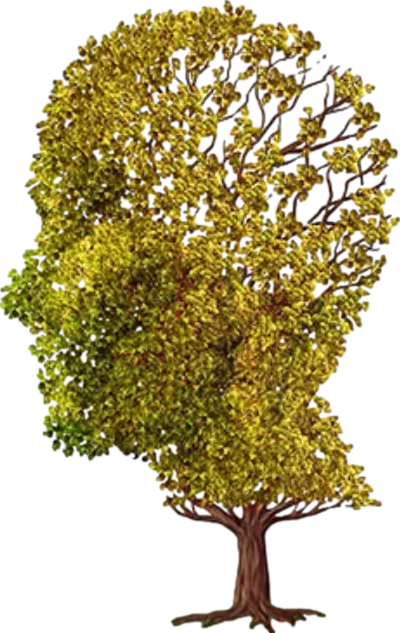 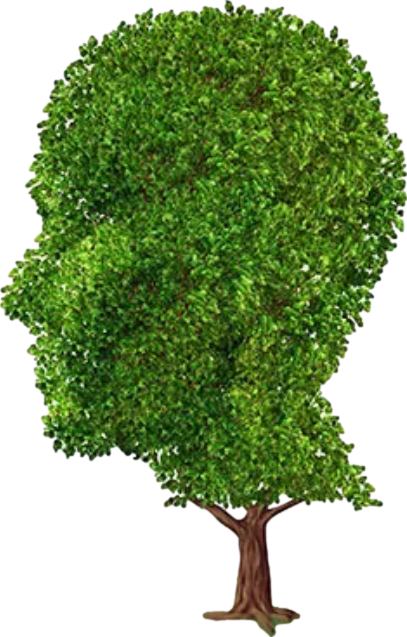 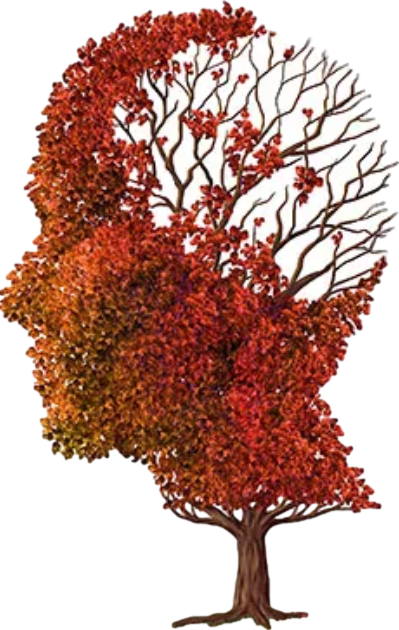 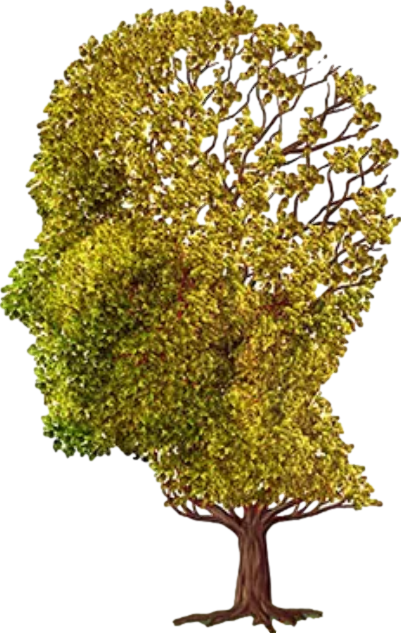 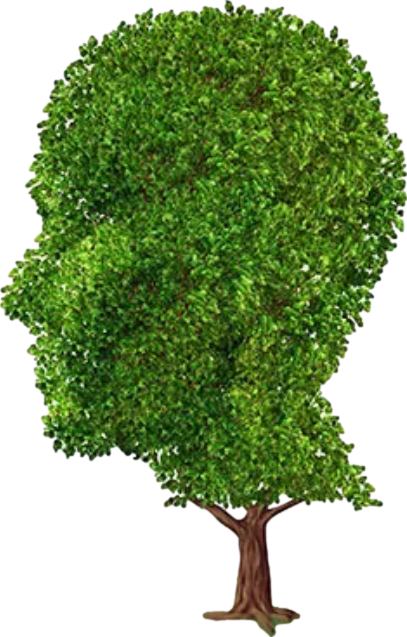 decreased
increased
Oxybutynin (Ditropan)
Association with dementia
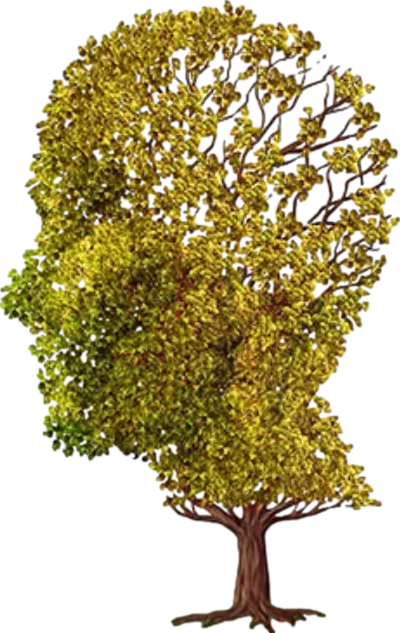 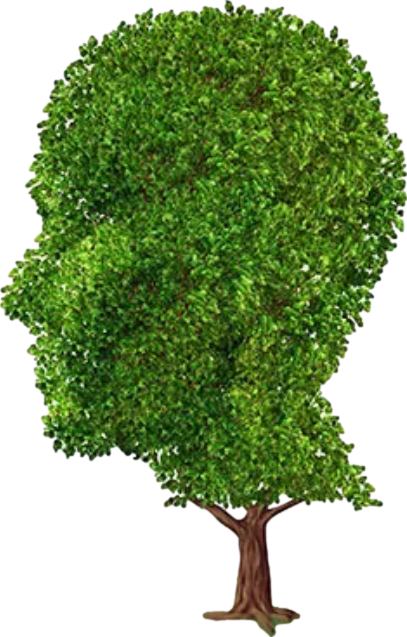 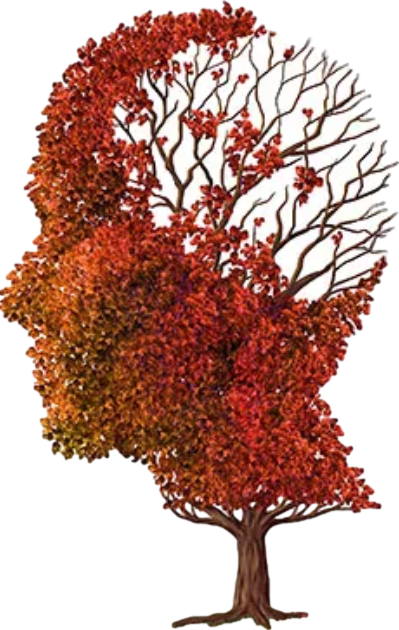 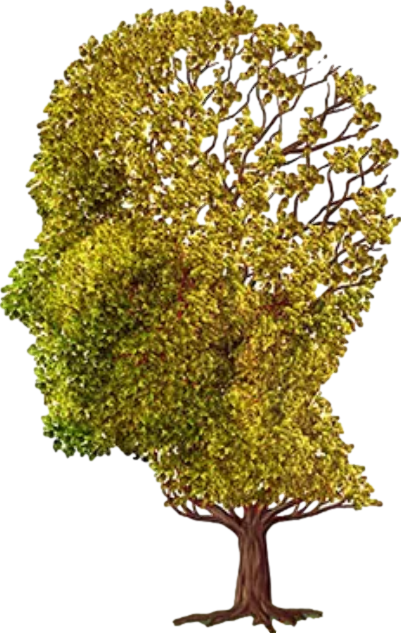 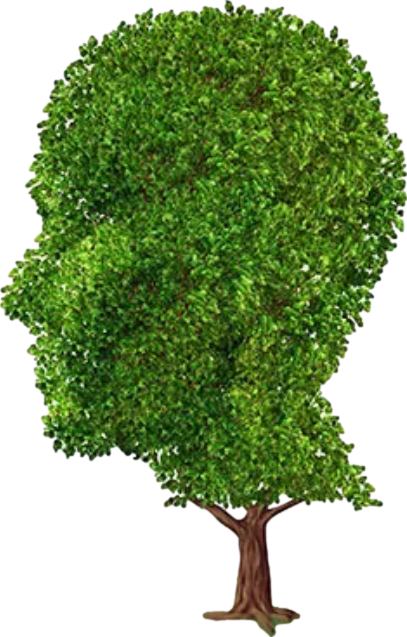 decreased
increased
Oxybutynin (Ditropan)
-
+
++
+++
anticholinergic:
Association with dementia
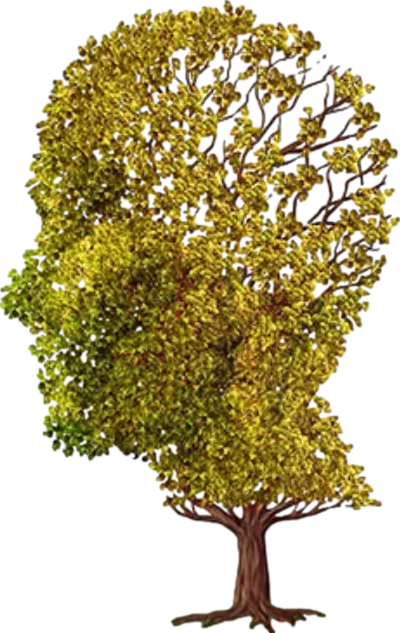 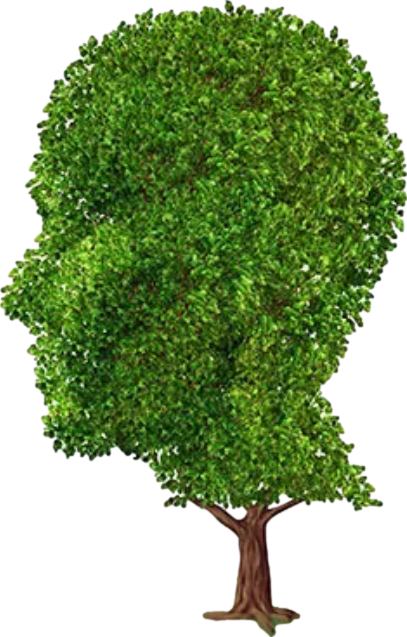 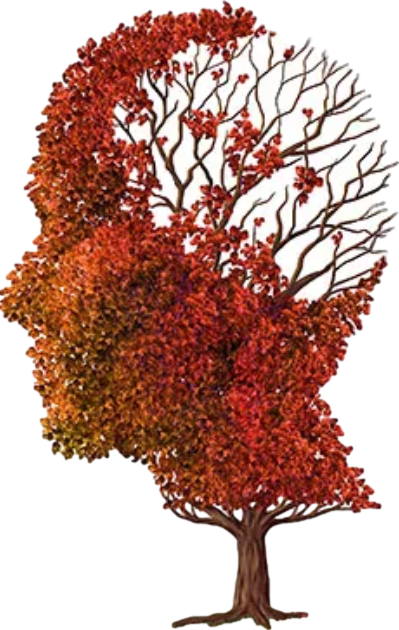 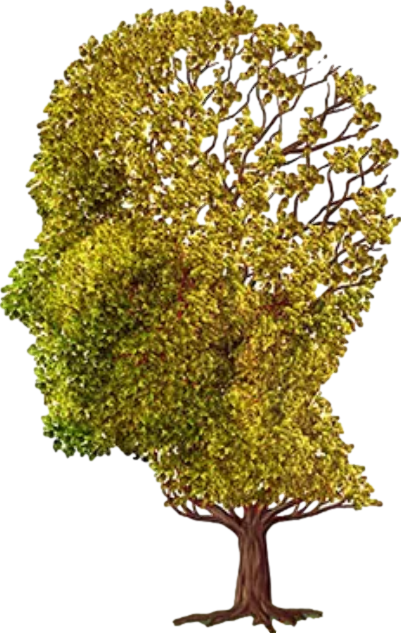 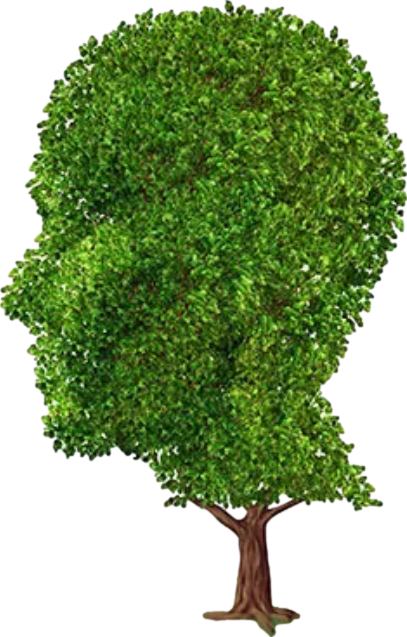 decreased
increased
Oxybutynin (Ditropan)
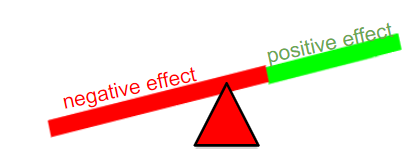 -
+
++
+++
anticholinergic:
Association with dementia
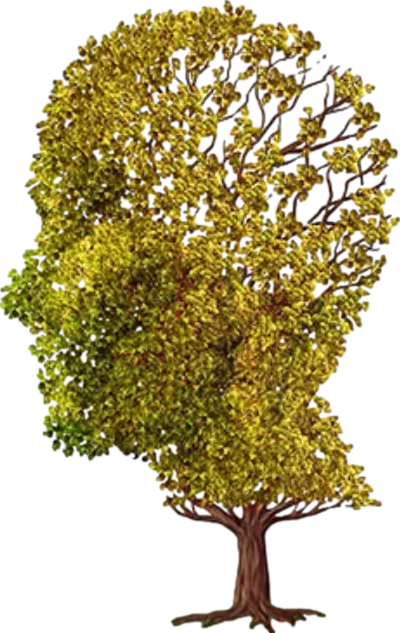 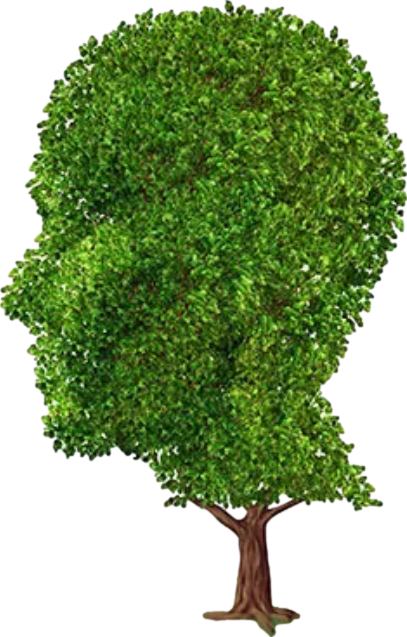 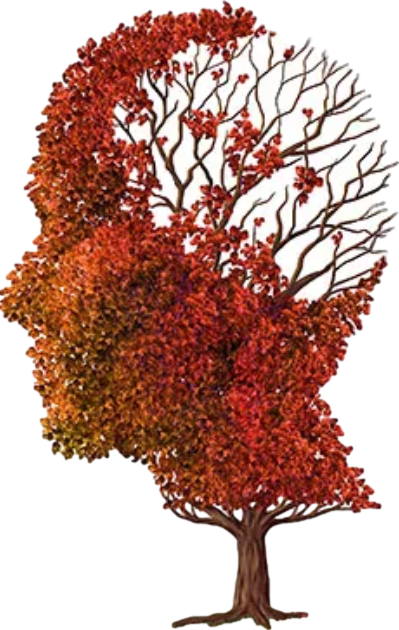 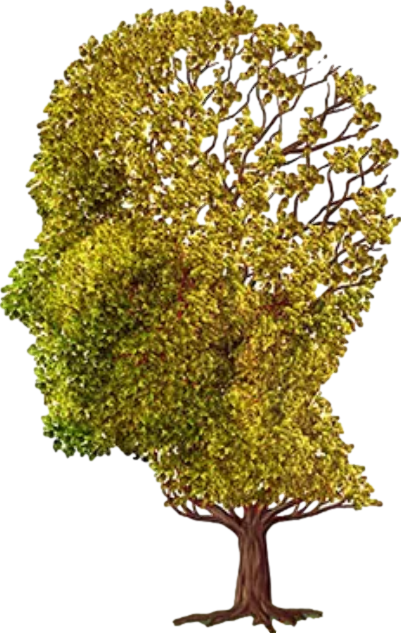 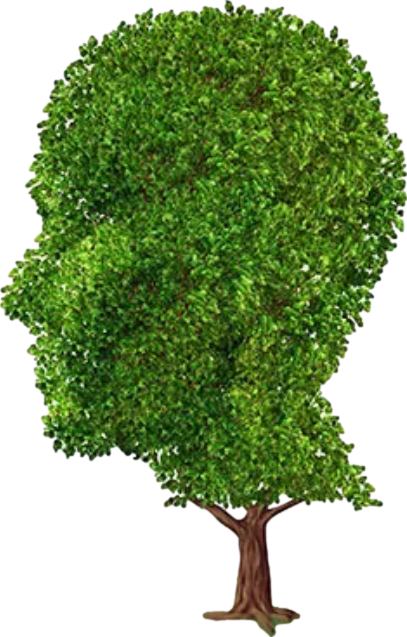 decreased
increased
Amitriptyline (Elavil)
Association with dementia
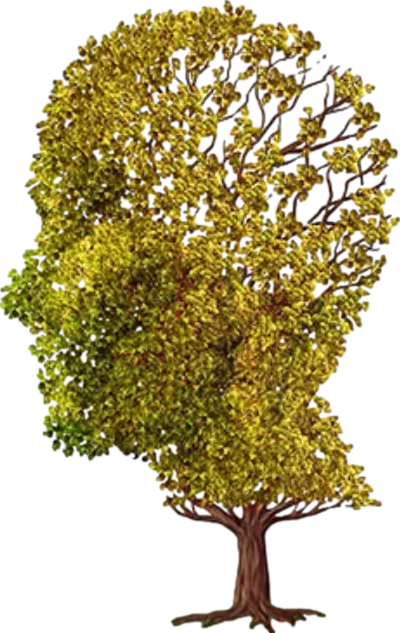 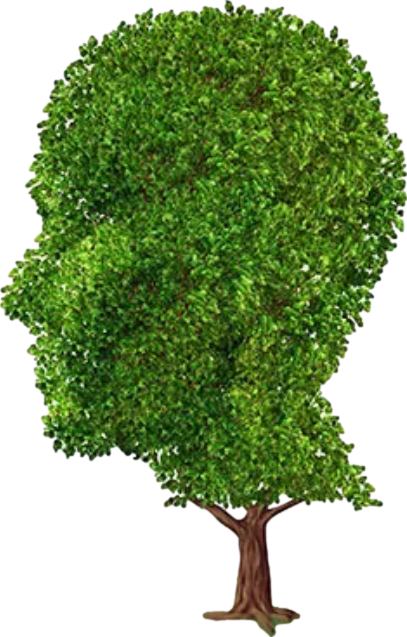 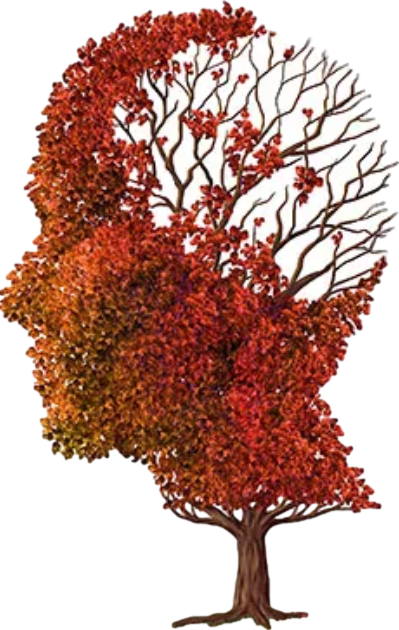 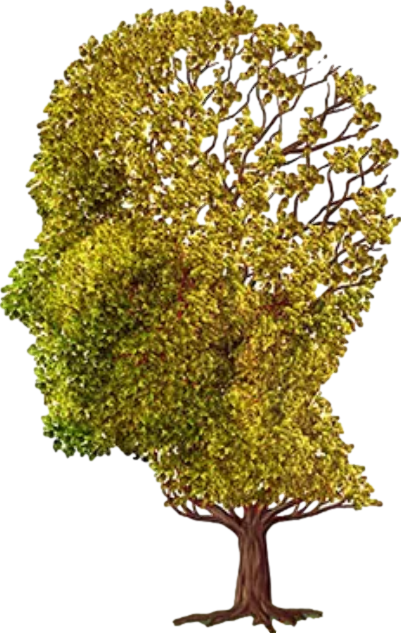 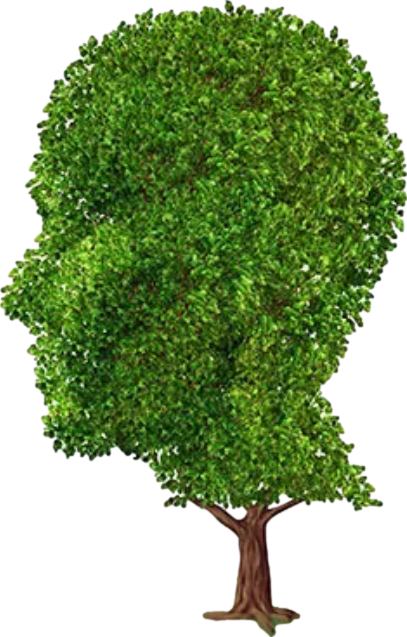 decreased
increased
Amitriptyline (Elavil)
-
+
++
+++
anticholinergic:
Association with dementia
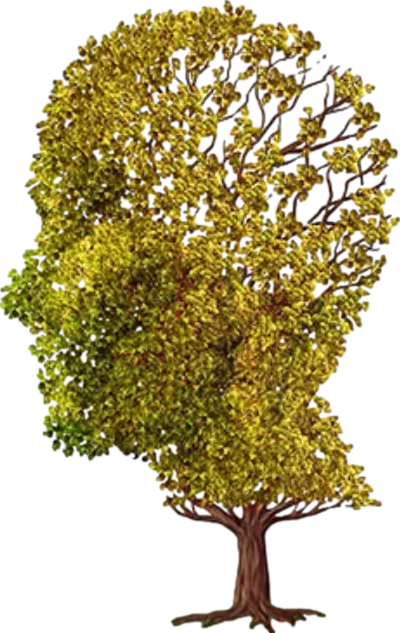 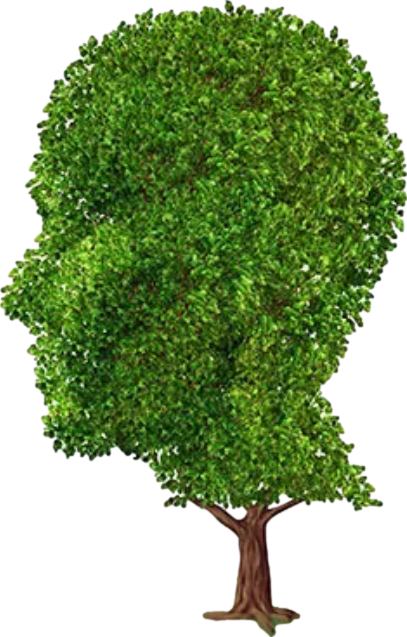 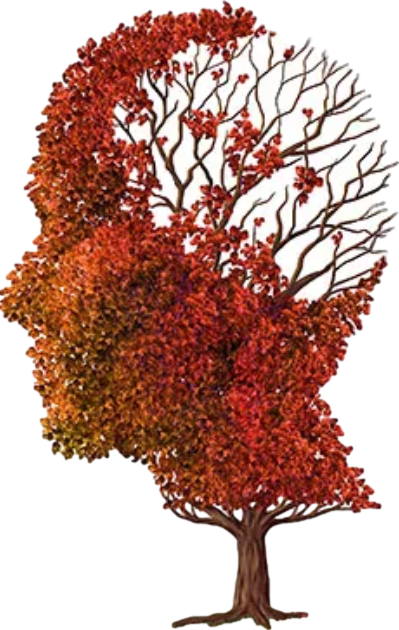 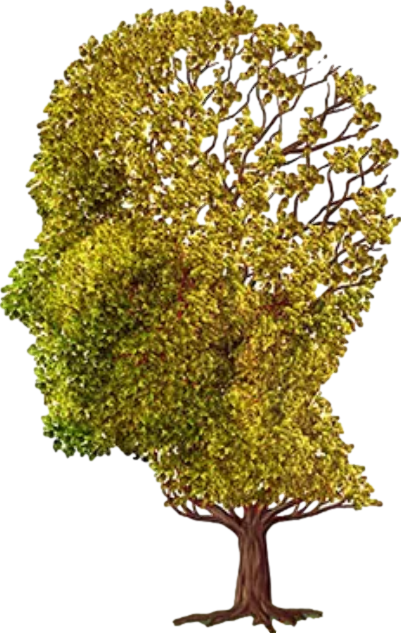 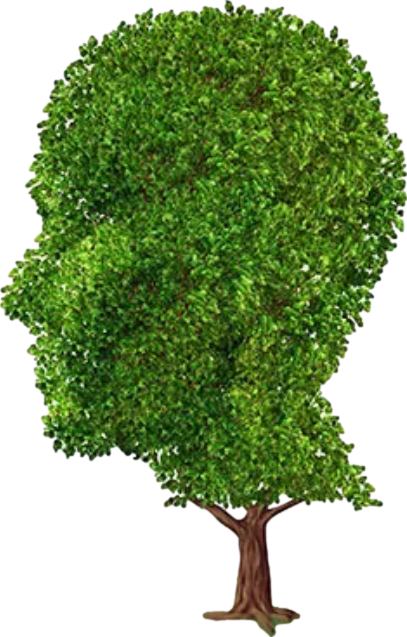 decreased
increased
Amitriptyline (Elavil)
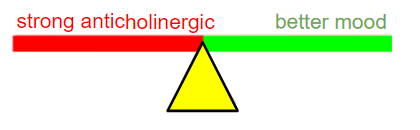 -
+
++
+++
anticholinergic:
Association with dementia
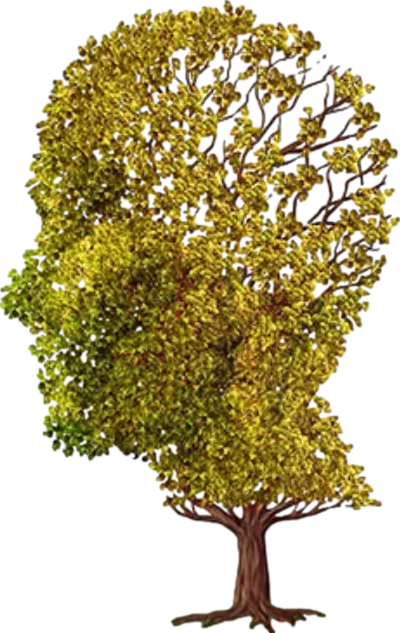 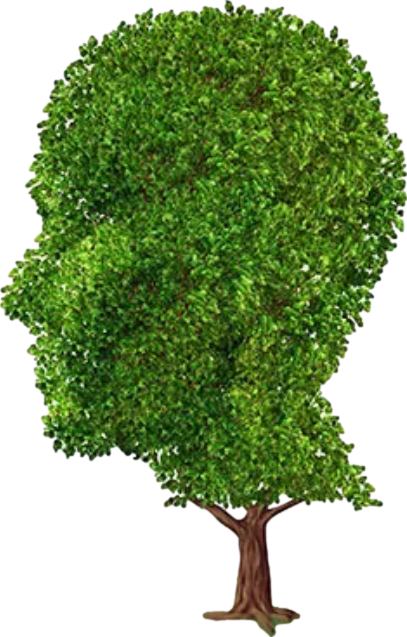 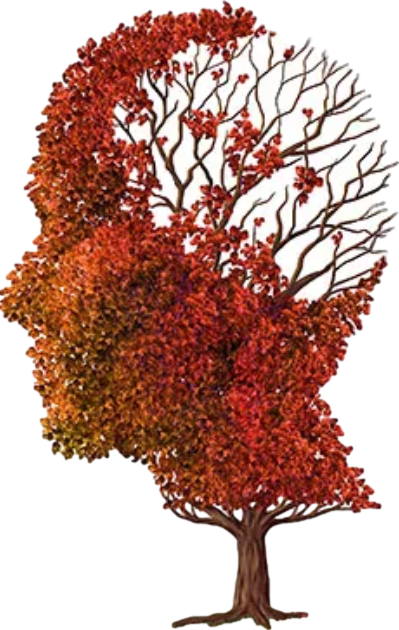 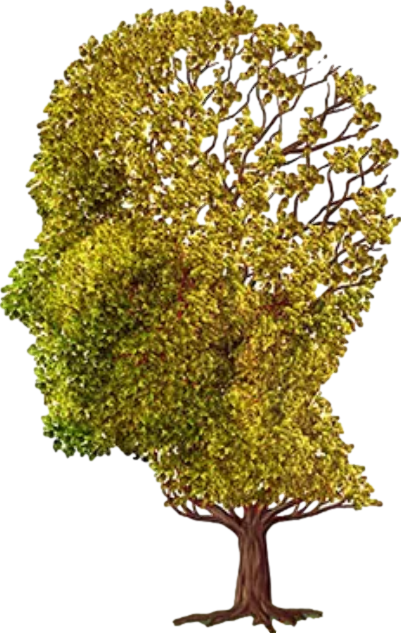 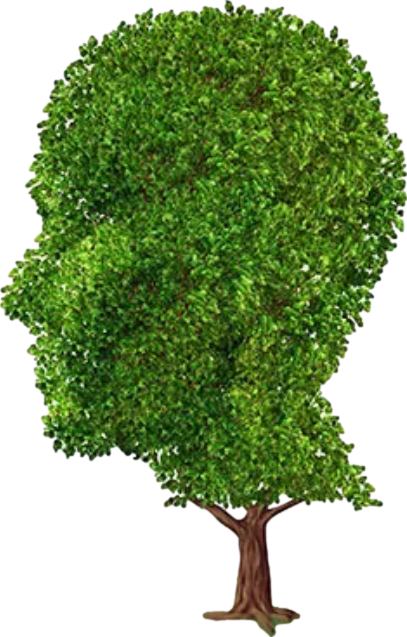 decreased
increased
Chlorpromazine (Thorazine)
Association with dementia
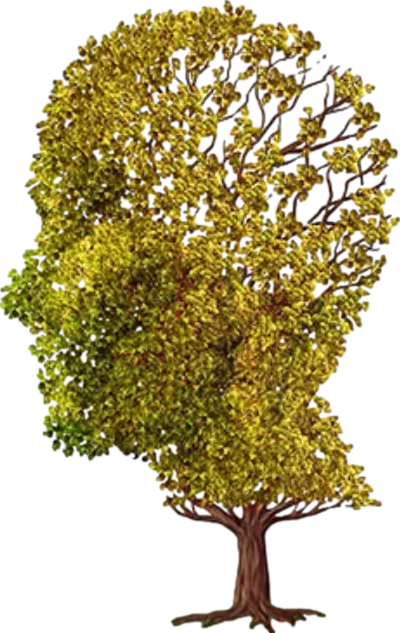 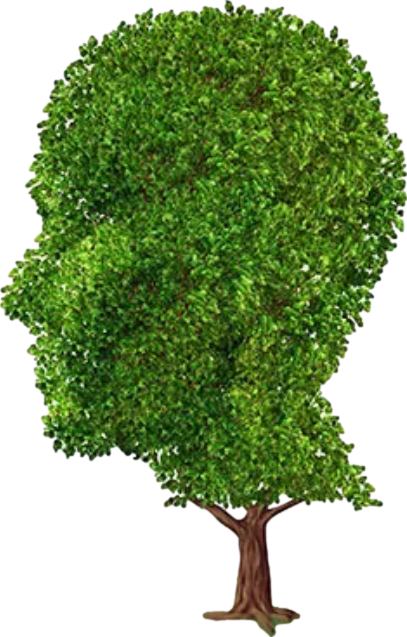 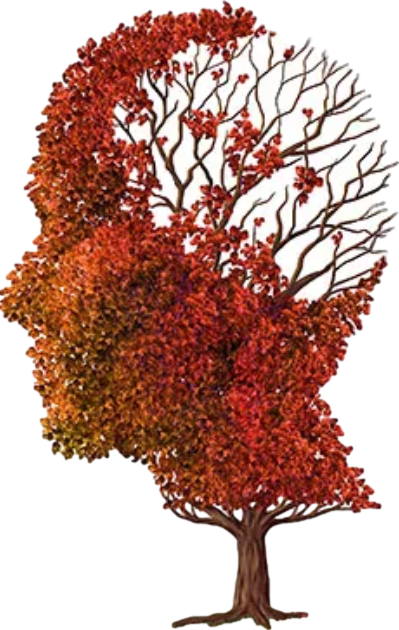 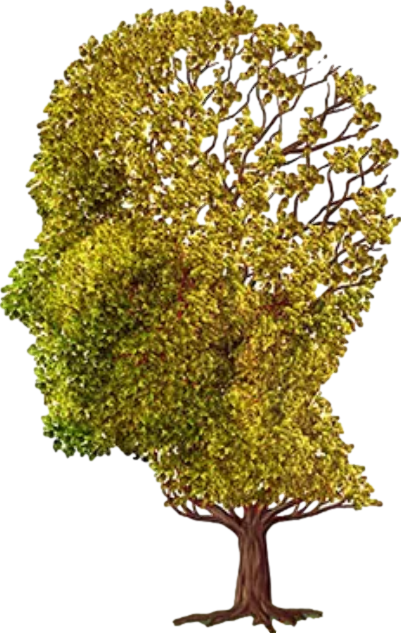 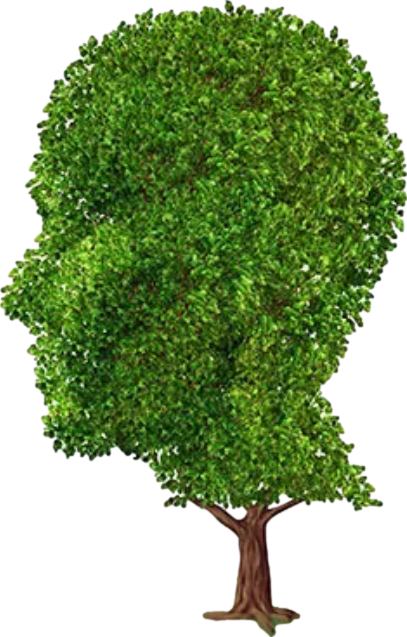 decreased
increased
Chlorpromazine (Thorazine)
-
+
++
+++
anticholinergic:
Association with dementia
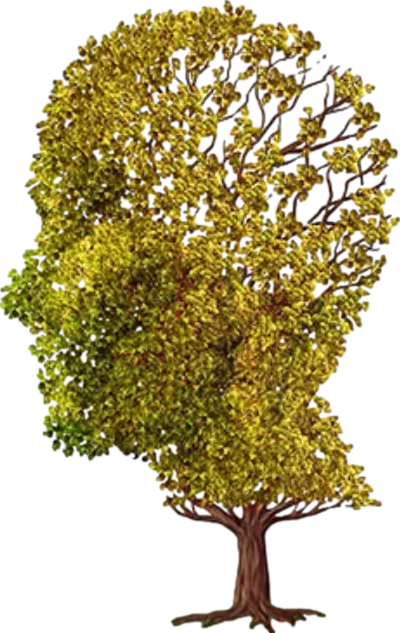 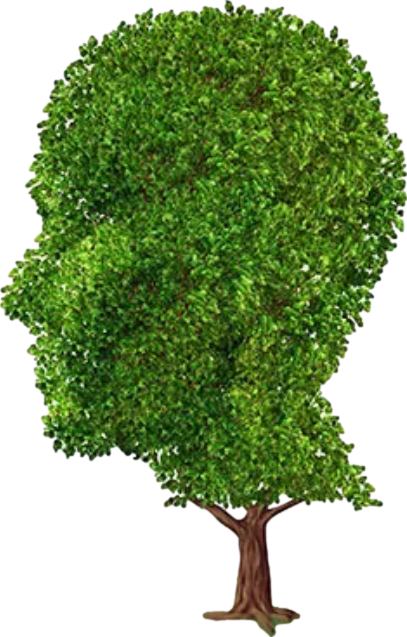 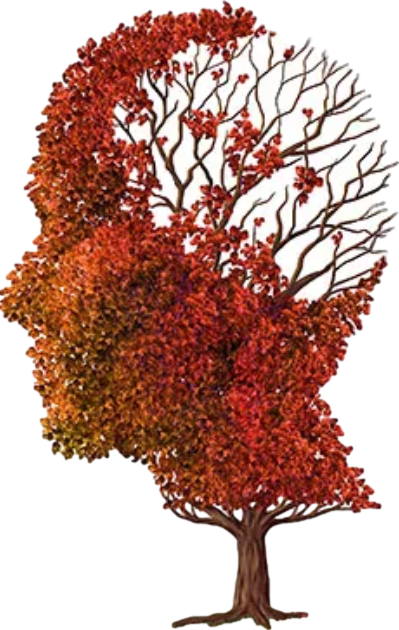 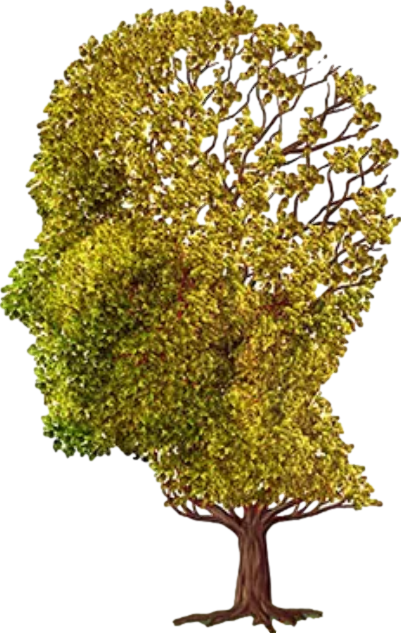 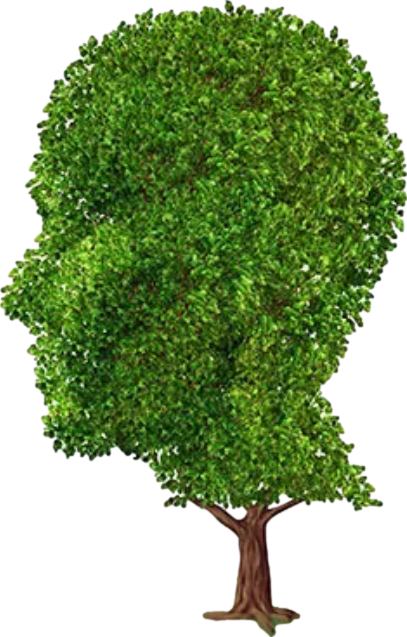 decreased
increased
Chlorpromazine (Thorazine)
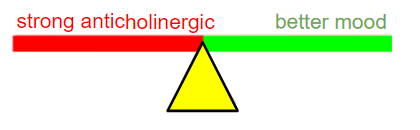 strong anticholinergic
treatment of psychosis
-
+
++
+++
anticholinergic:
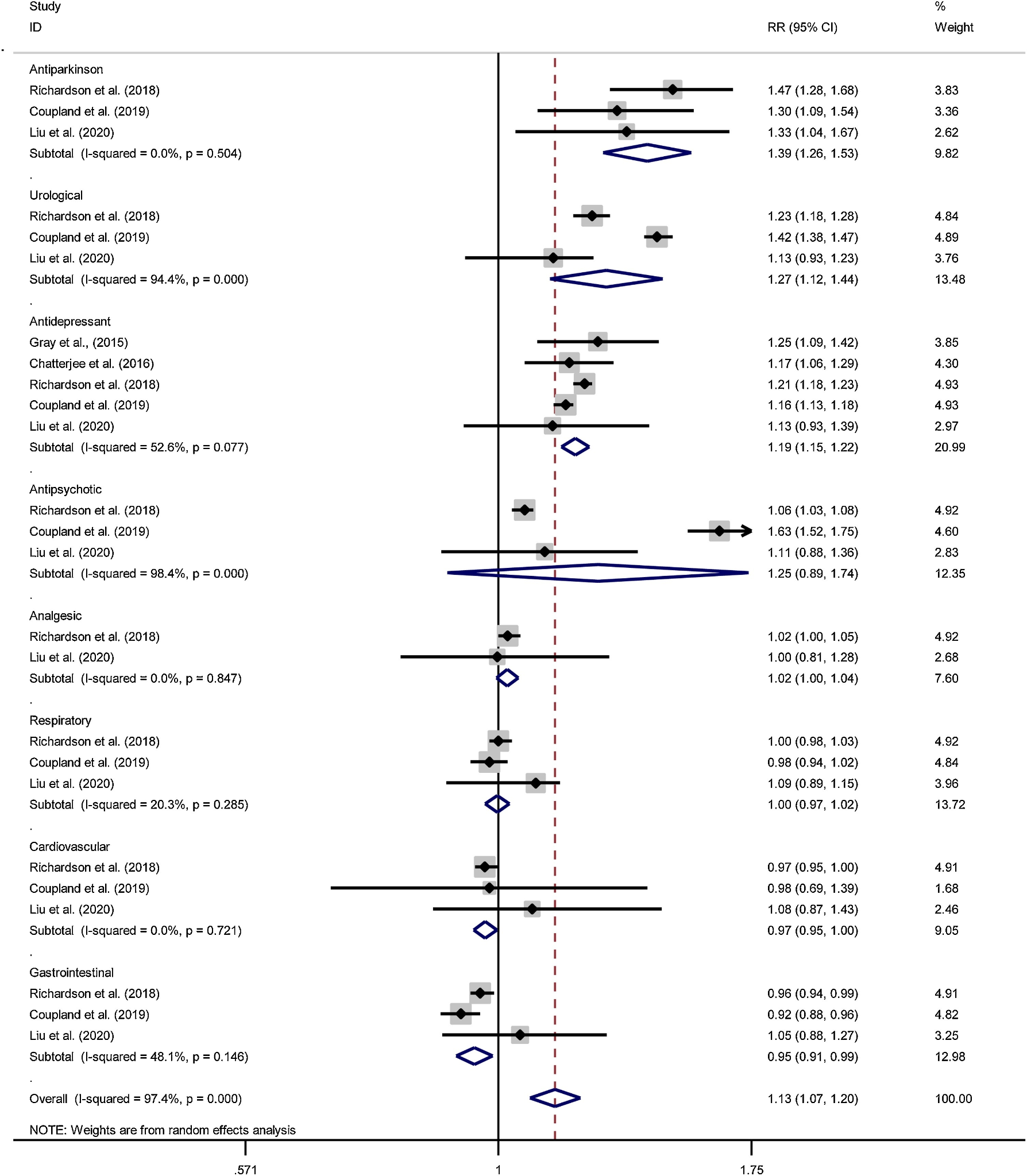 benztropine
not benign
oxybutynin
amitriptyline
chlorpromazine
Yong-Bo Zheng, Le Shi, Xi-Mei Zhu, Yan-Ping Bao, Li-Juan Bai, Jin-Qiao Li, Jia-Jia Liu, Ying Han, Jie Shi, Lin Lu. Anticholinergic drugs and the risk of dementia: A systematic review and meta-analysis,
Neuroscience & Biobehavioral Reviews. Volume 127, 2021
Association with dementia
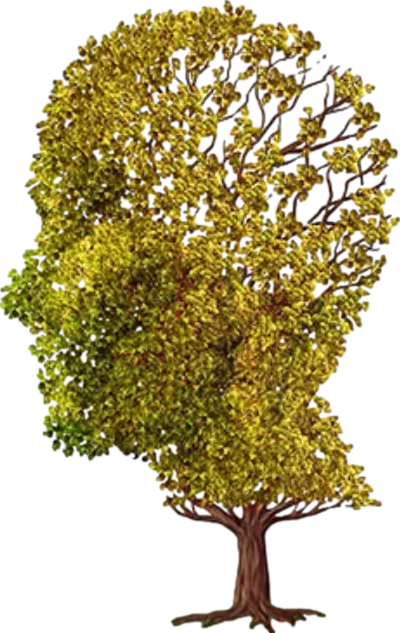 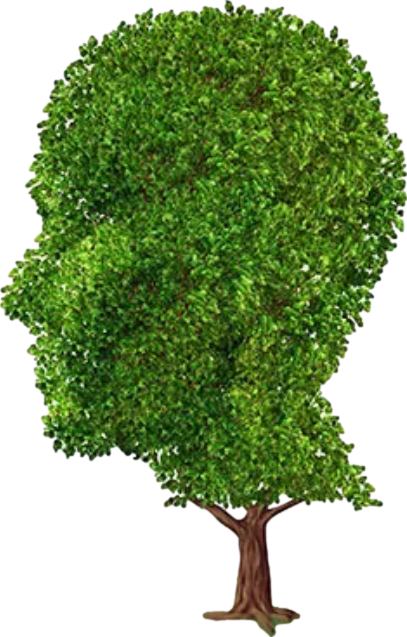 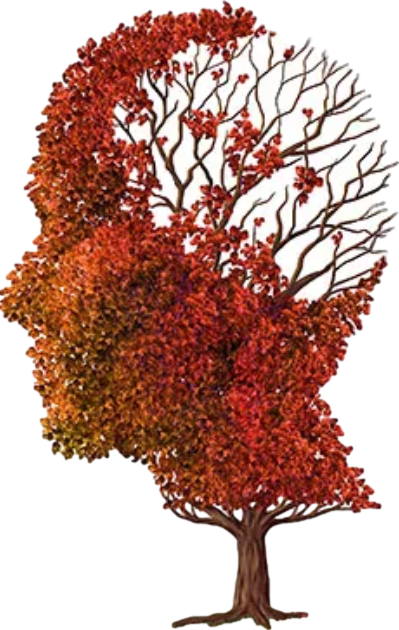 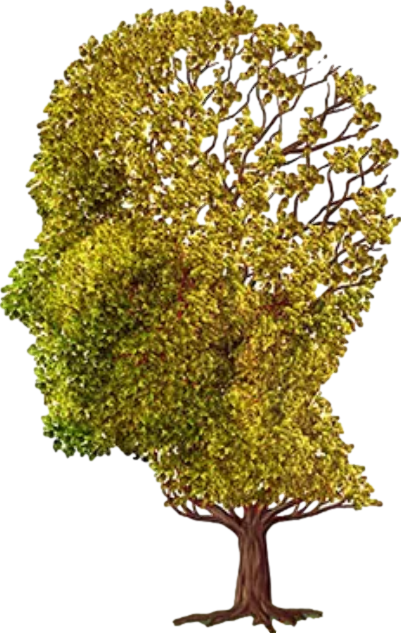 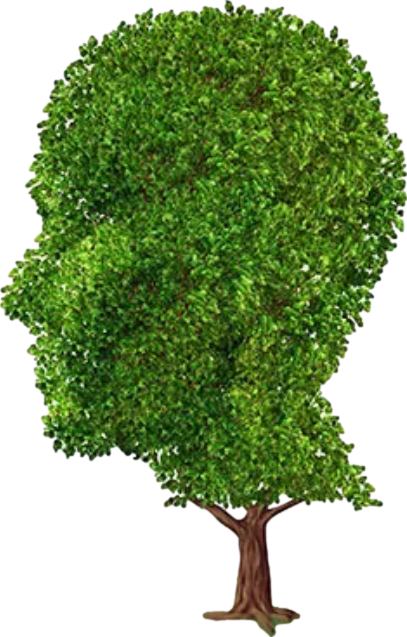 decreased
increased
Paroxetine (Paxil)
Association with dementia
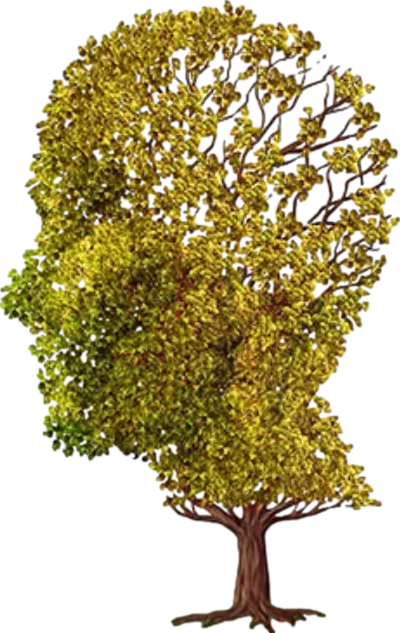 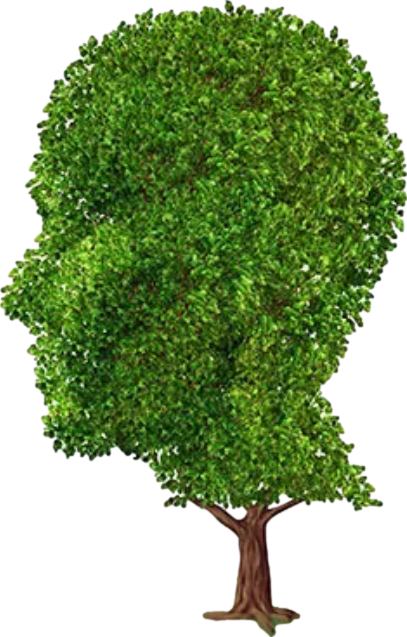 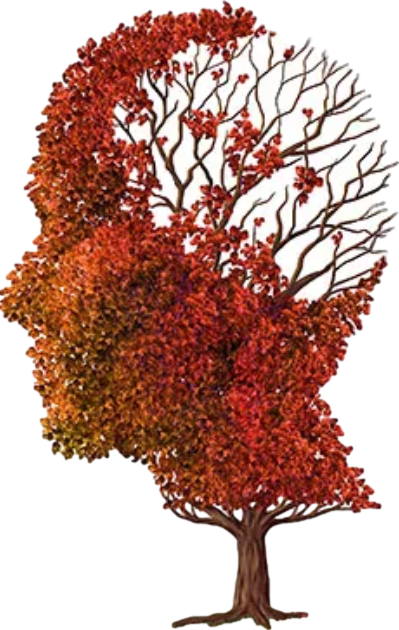 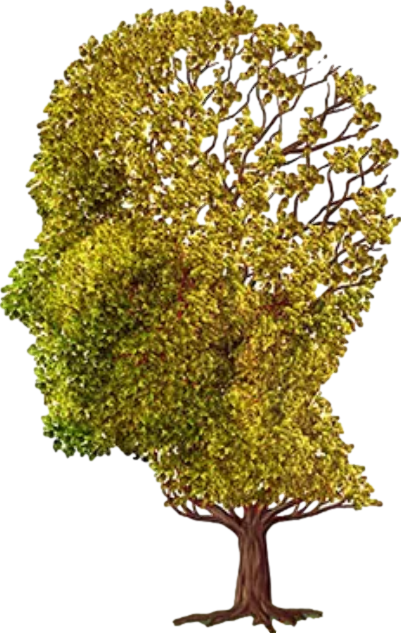 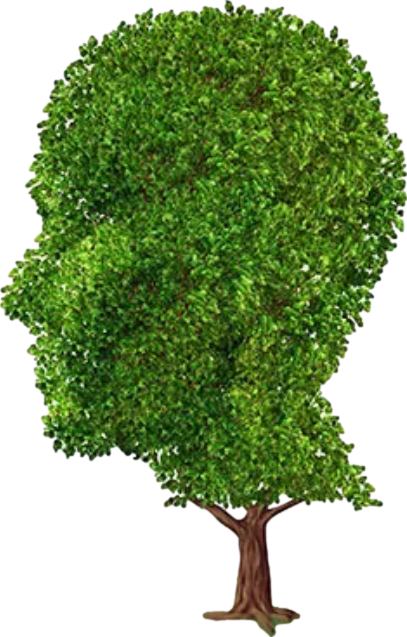 decreased
increased
Paroxetine (Paxil)
-
+
++
+++
anticholinergic:
Association with dementia
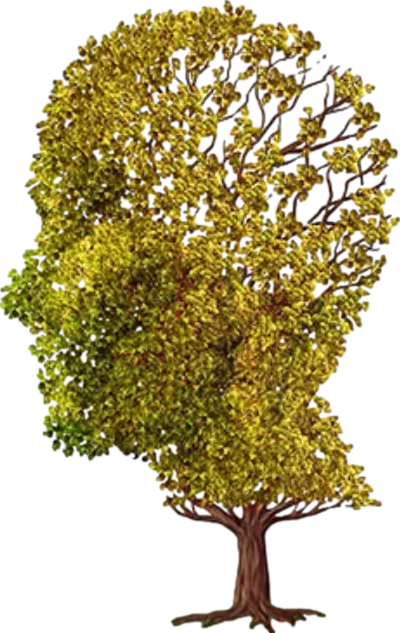 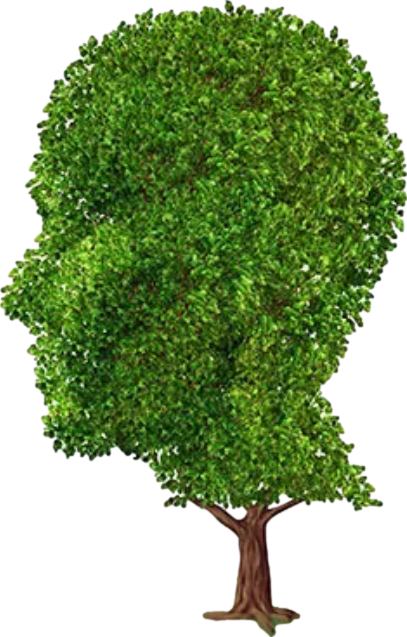 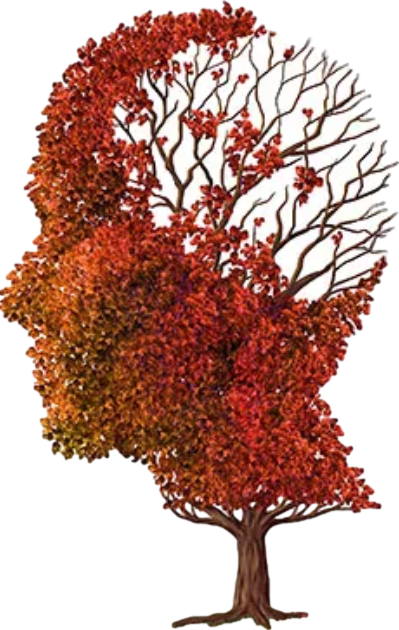 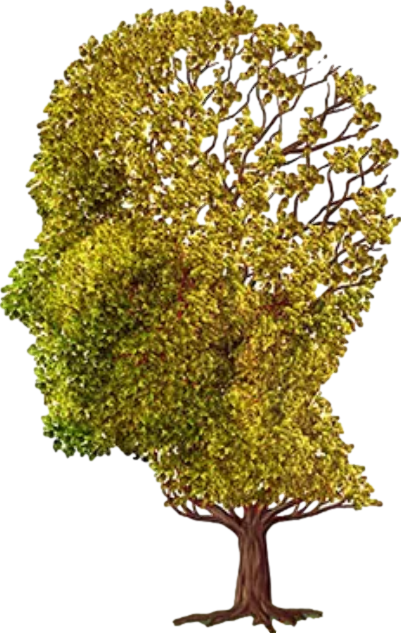 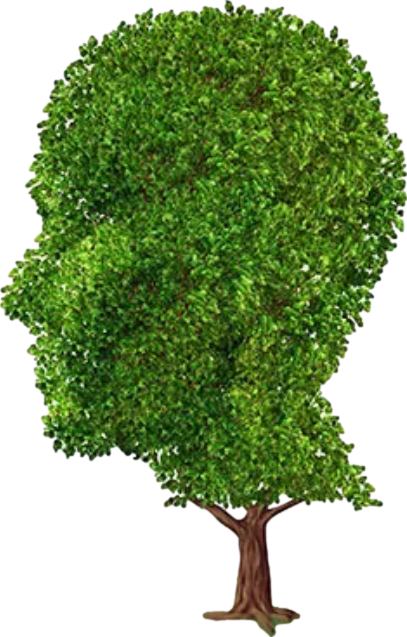 decreased
increased
Escitalopram (Lexapro)
Association with dementia
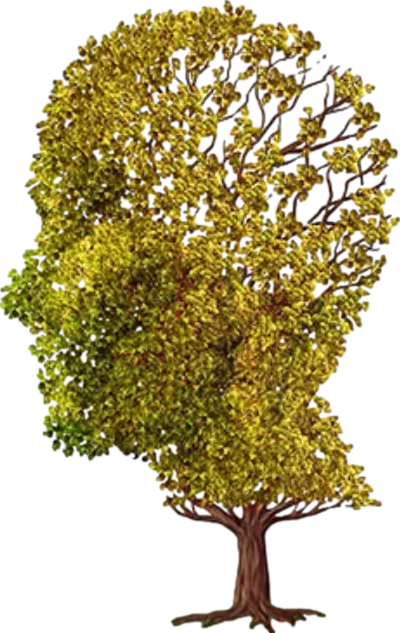 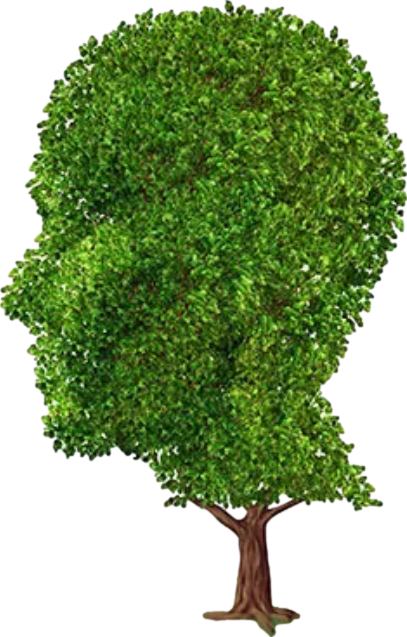 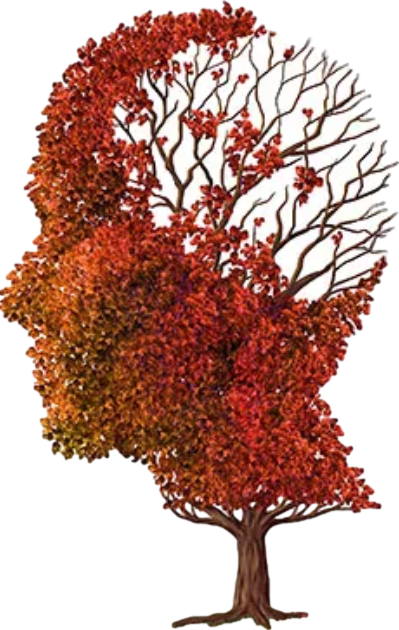 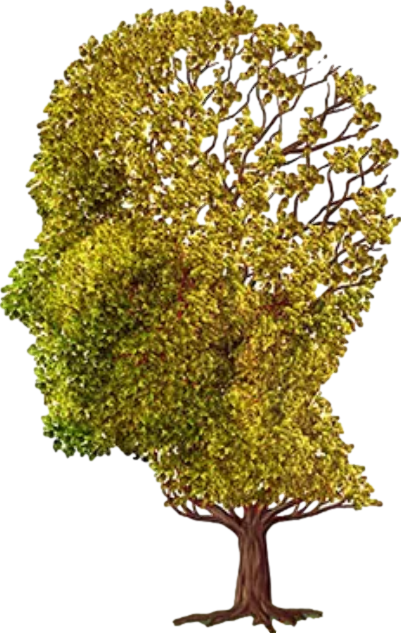 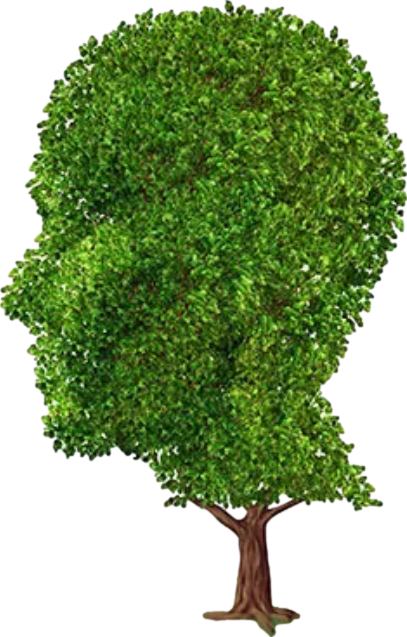 decreased
increased
Escitalopram (Lexapro)
-
+
++
+++
anticholinergic:
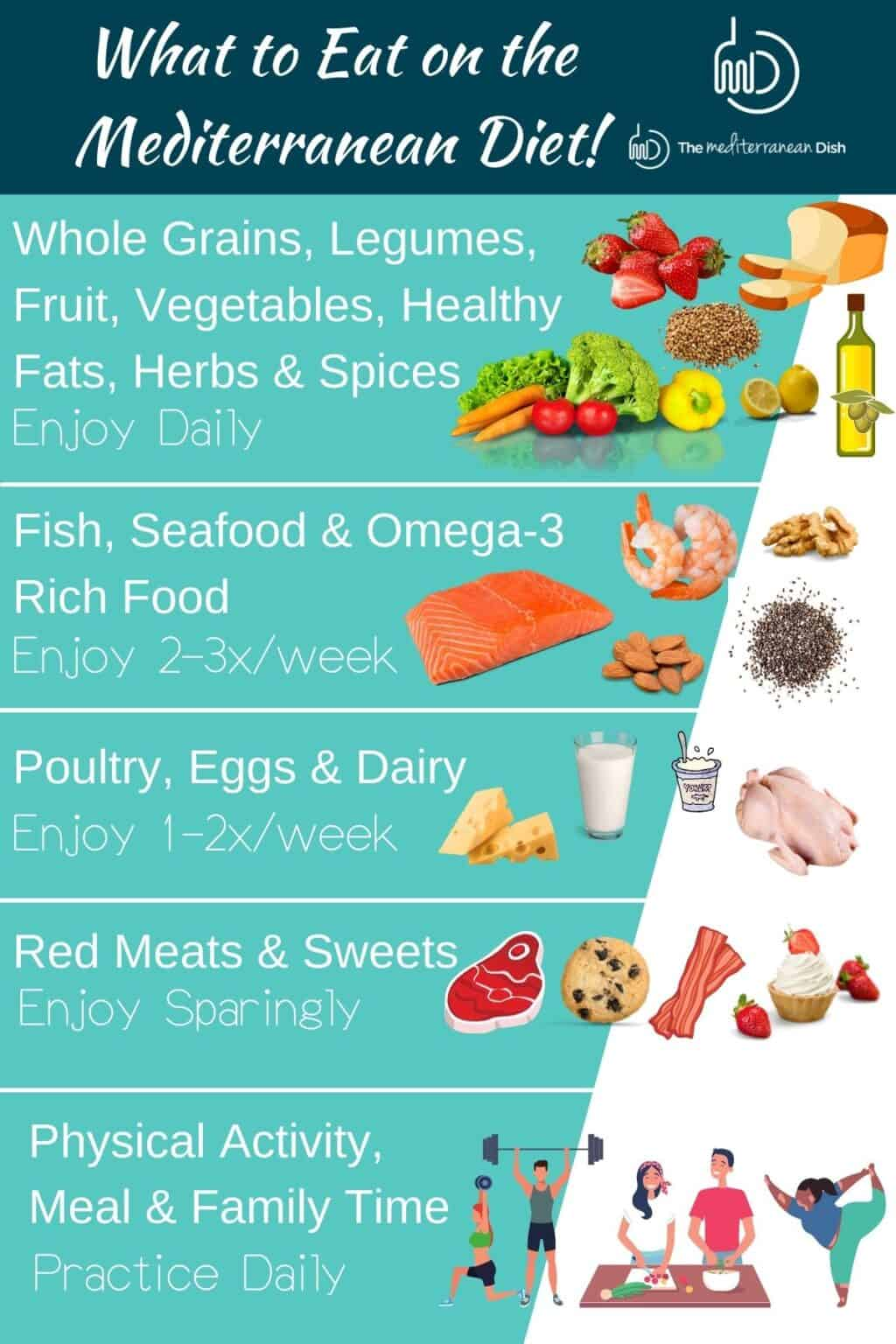 Association with dementia
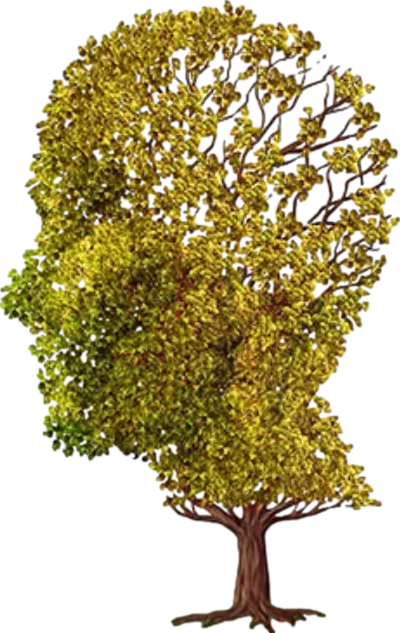 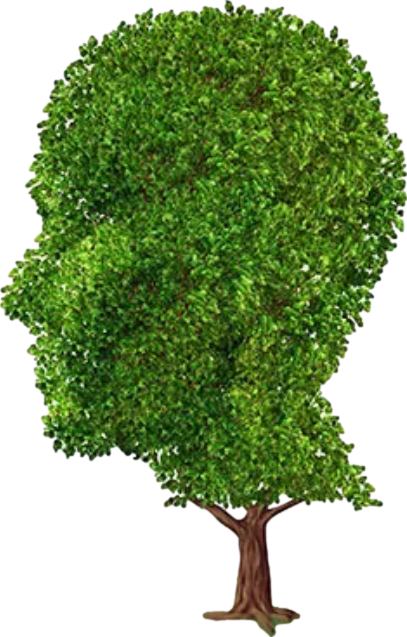 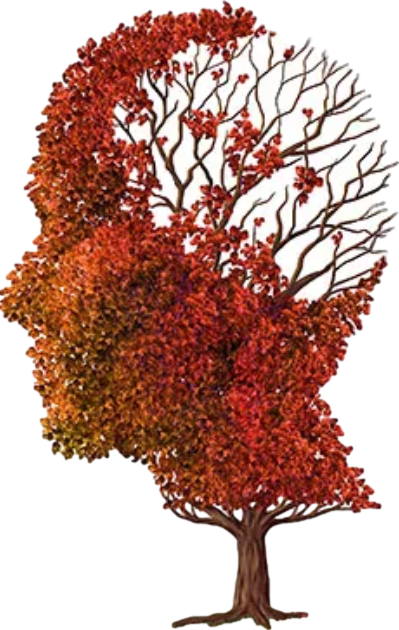 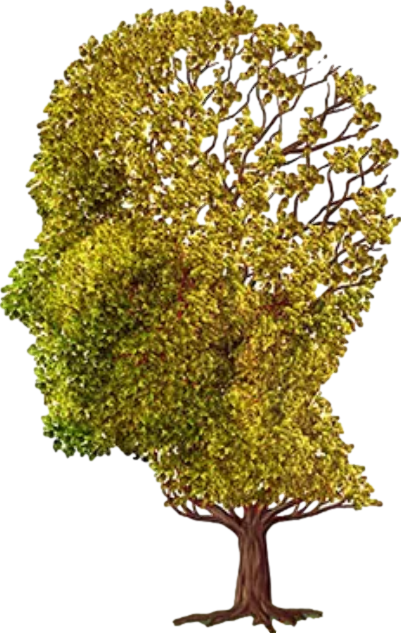 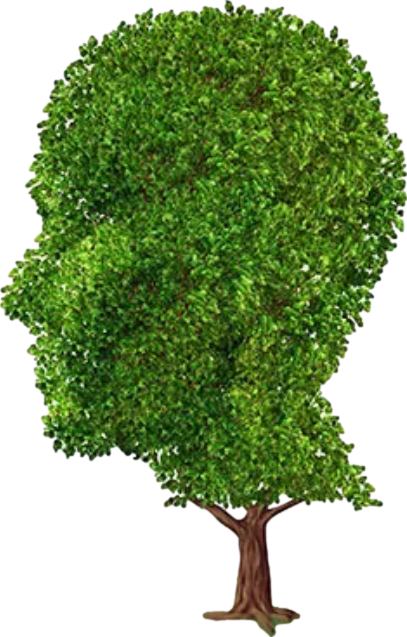 increased
decreased
Mediterranean diet
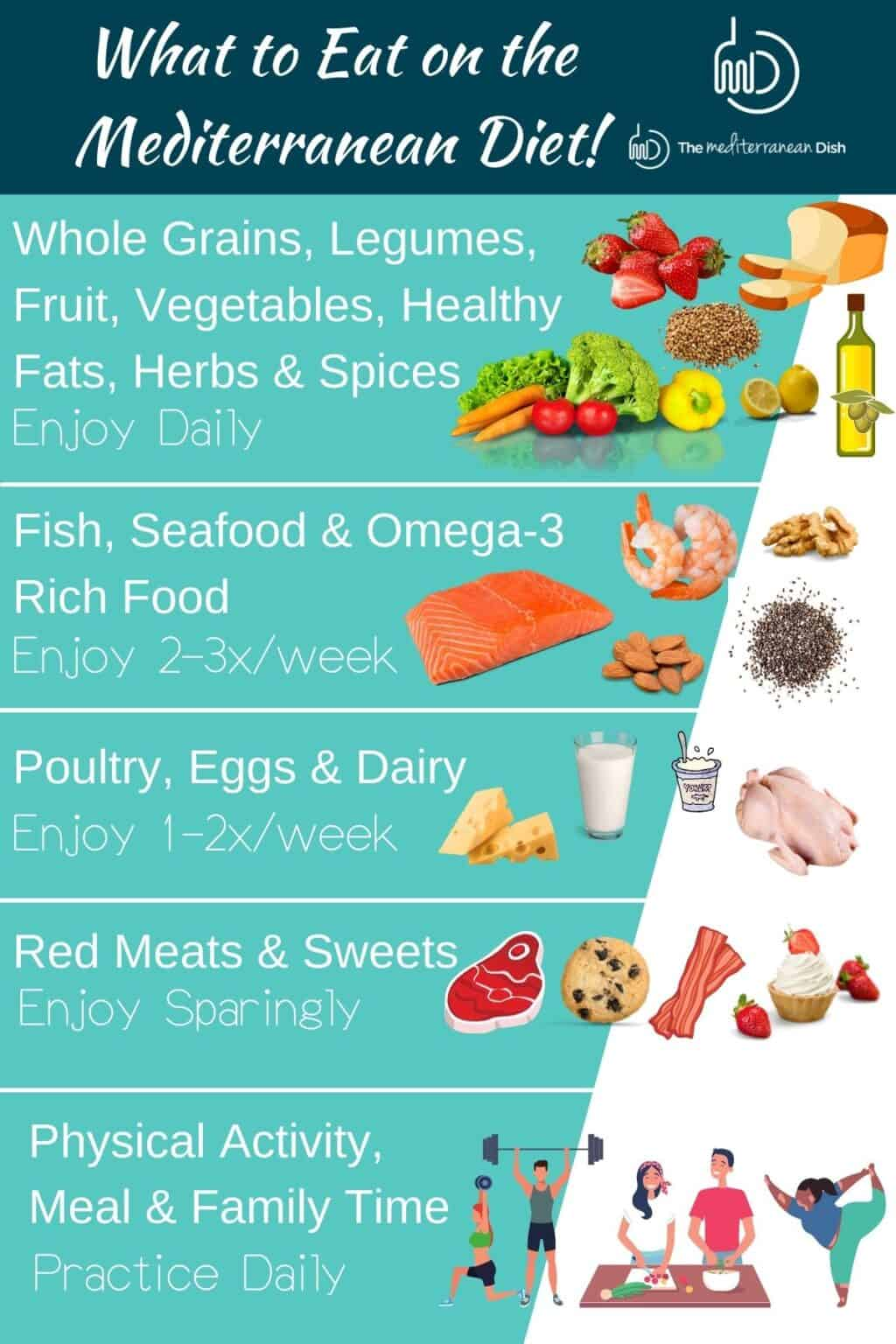 Association with dementia
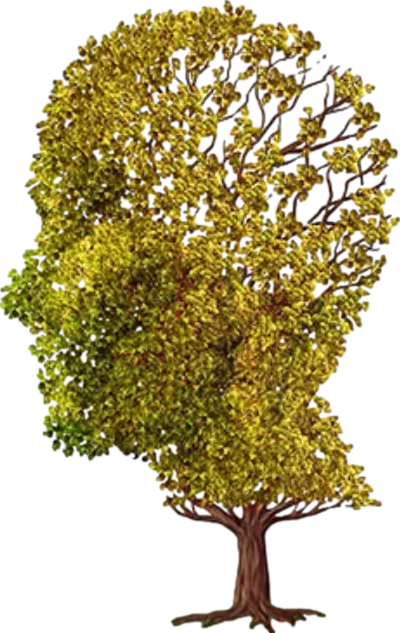 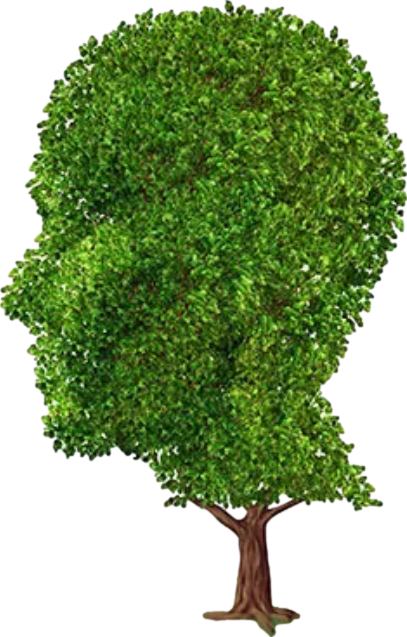 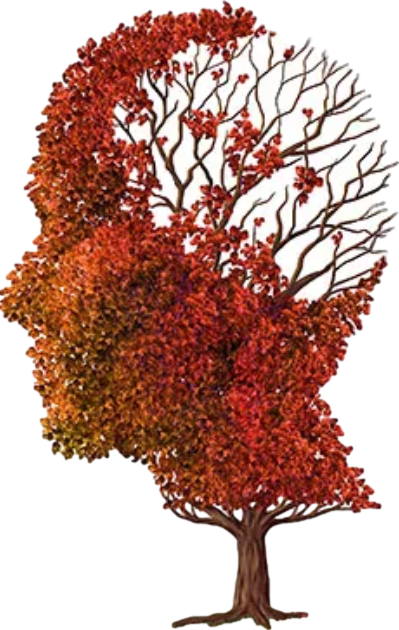 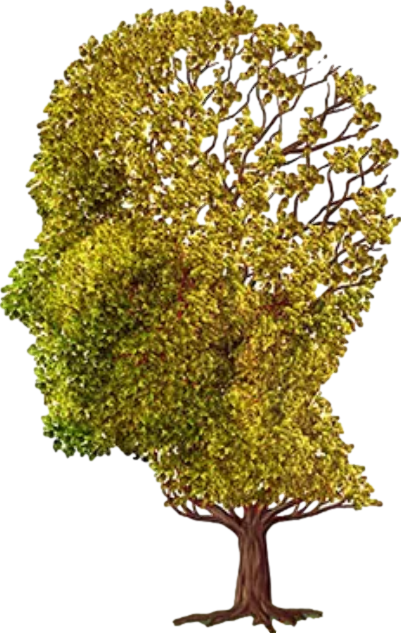 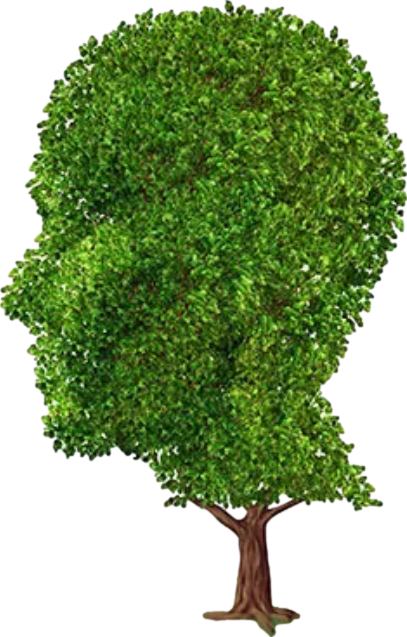 increased
decreased
Mediterranean diet
decreased risk of dementia
less accumulation of cerebral β-amyloid
less decrease brain volume over 3 years
Association with dementia
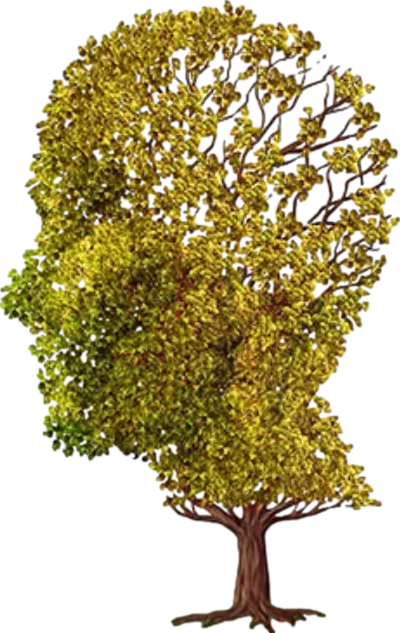 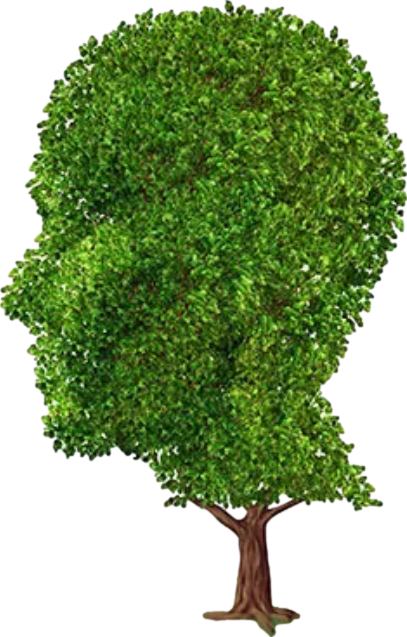 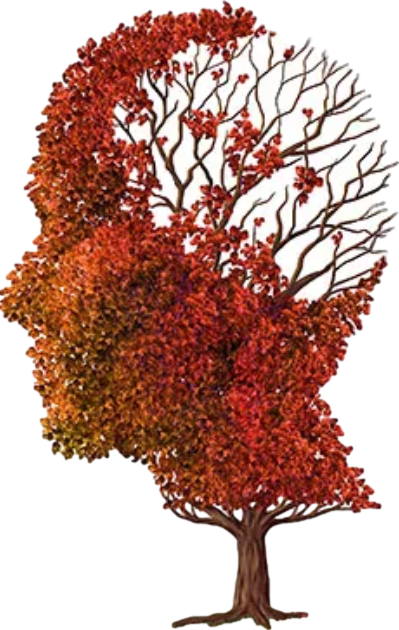 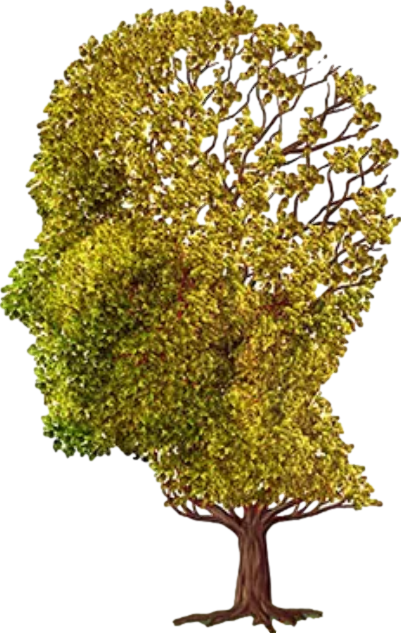 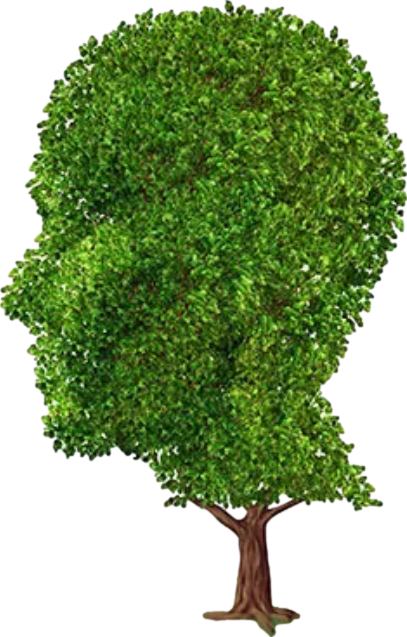 decreased
increased
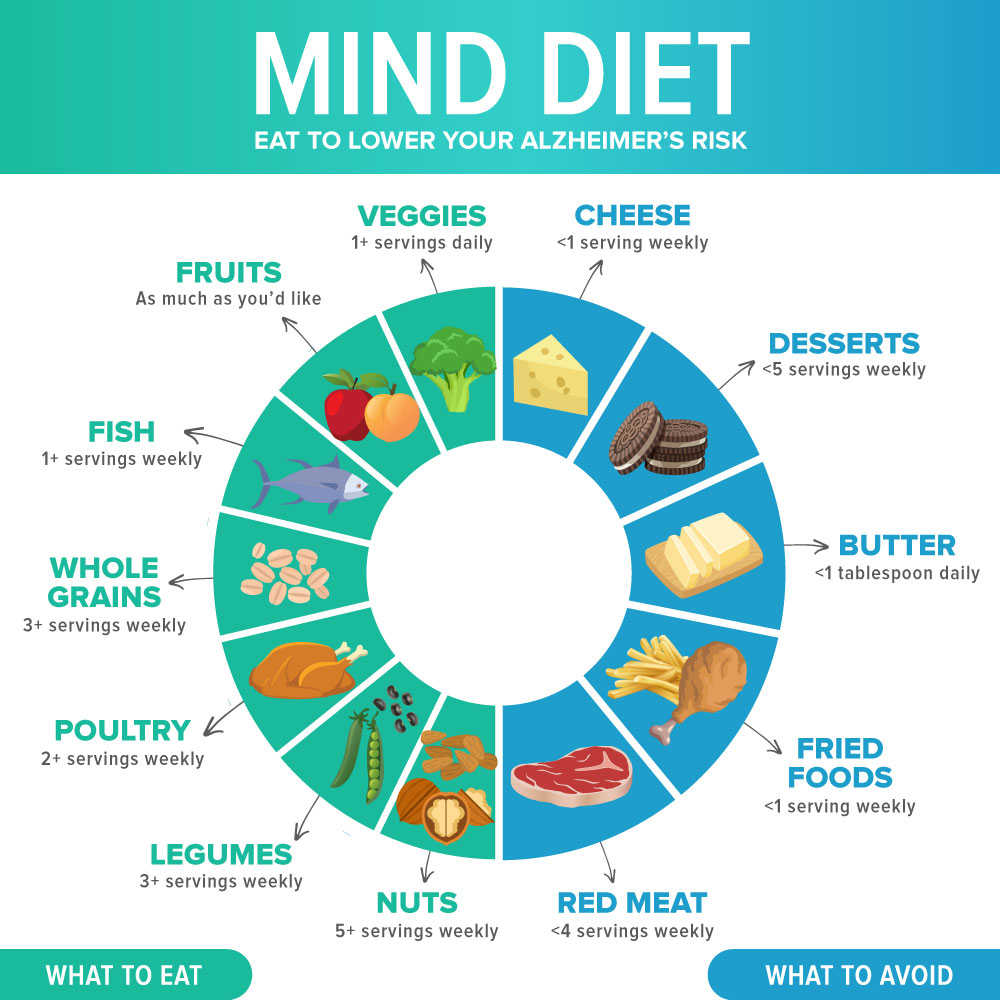 MIND diet
modified mediterranean diet by allocating separate categories for green leafy vegetables and berries, fruit not included, and less fish
Association with dementia
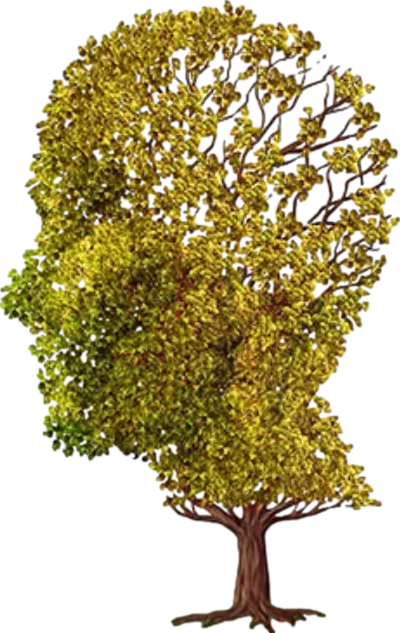 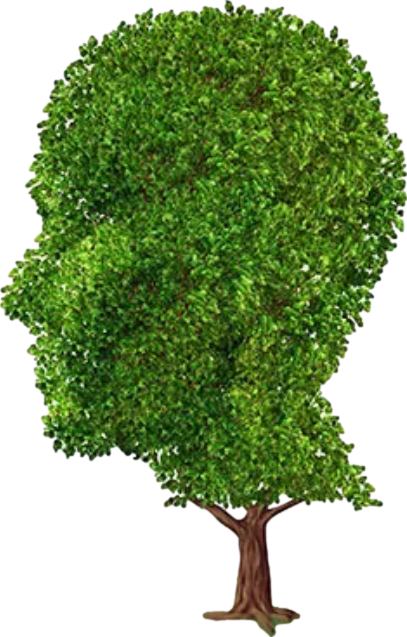 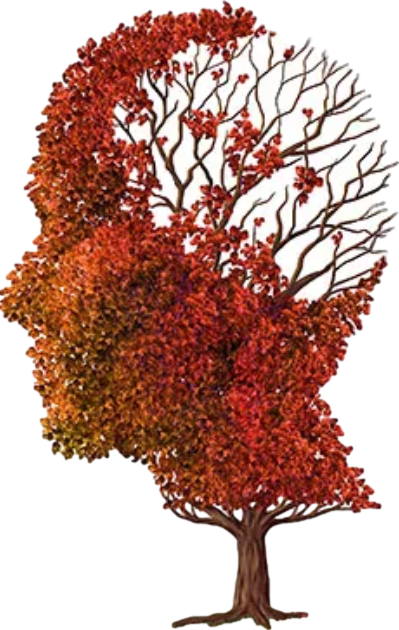 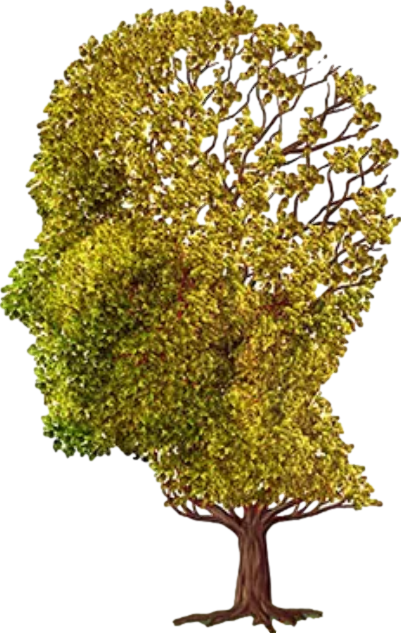 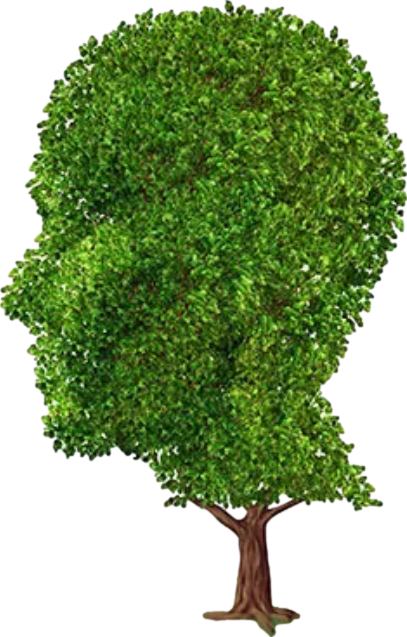 decreased
increased
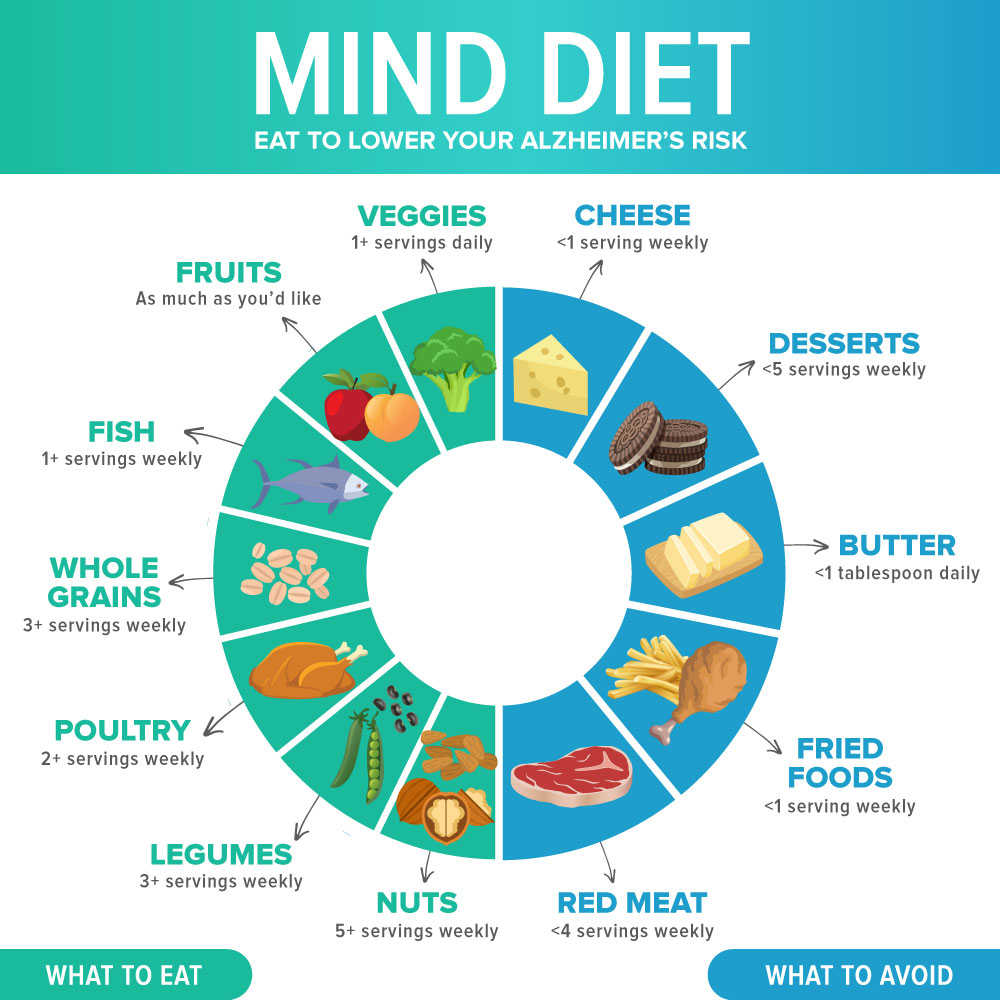 MIND diet
modified mediterranean diet by allocating separate categories for green leafy vegetables and berries, fruit not included, and less fish
same or better decreased risk vs mediterranean diet
Association with dementia
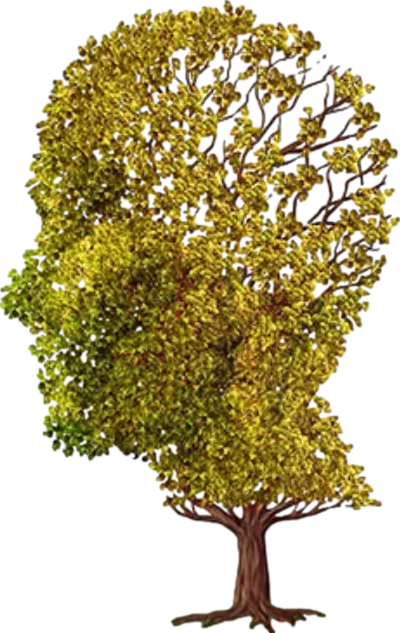 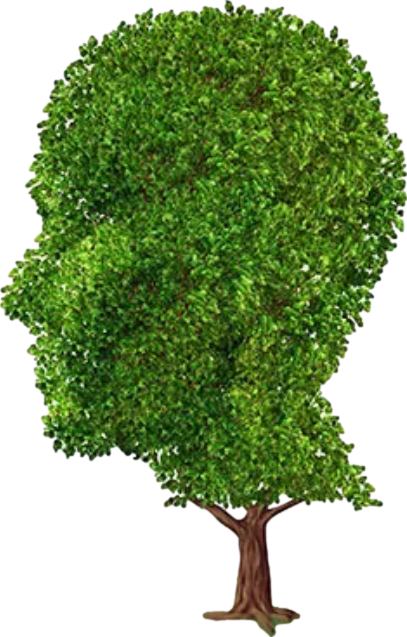 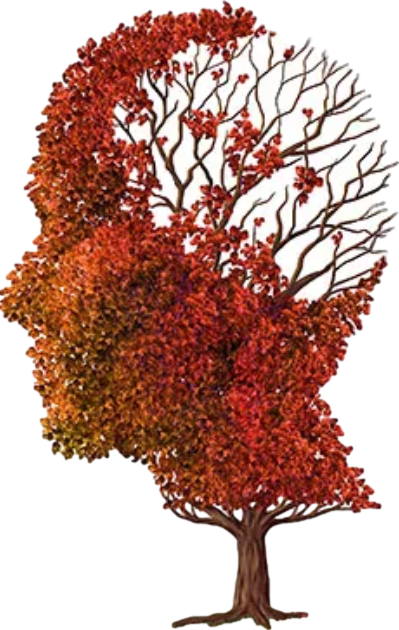 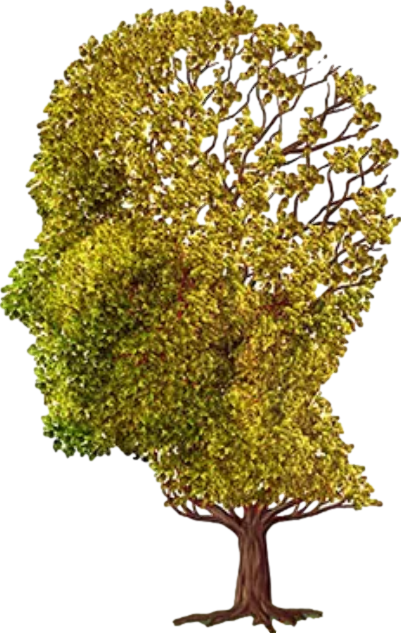 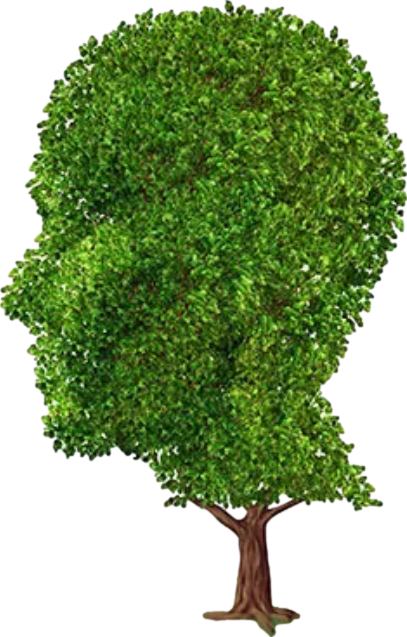 decreased
increased
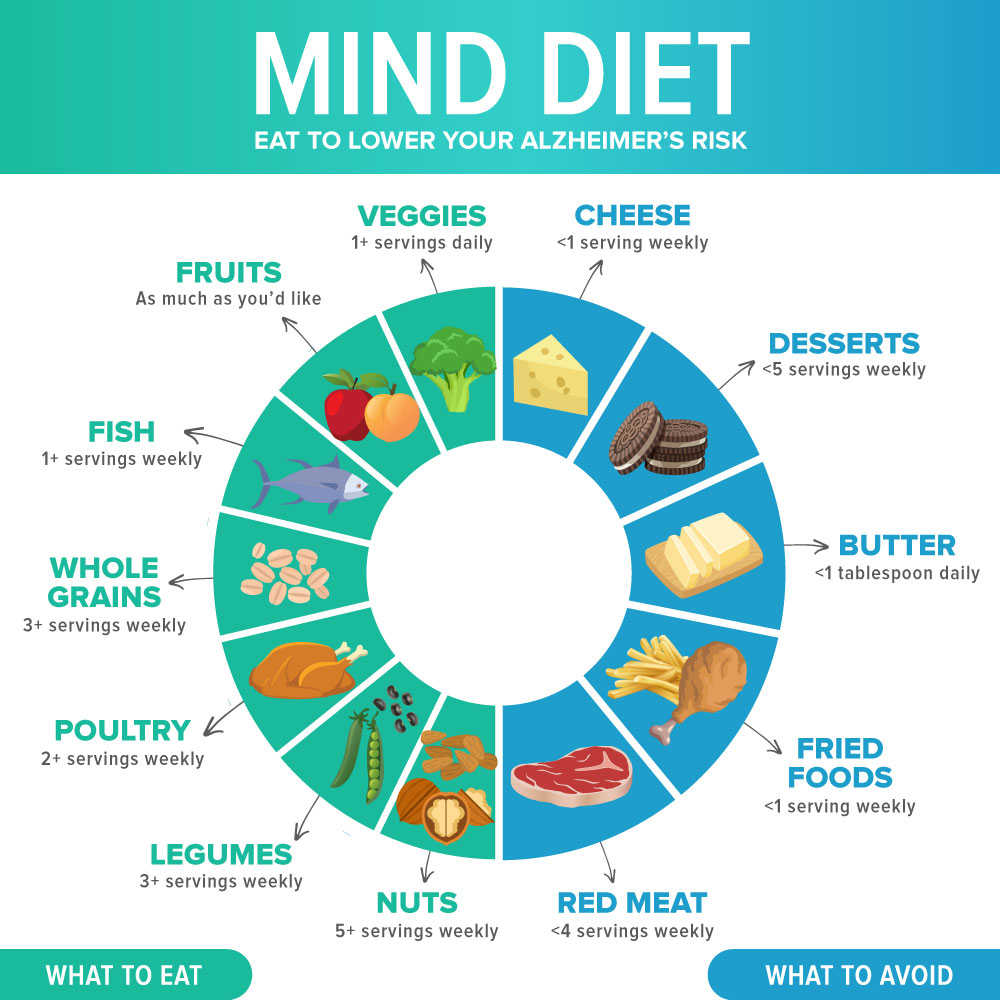 Among specific diets, the evidence is strongest for preventative roles of the Mediterranean diet and MIND diet (Beversdorf, Crosby, Shenker, 2023).
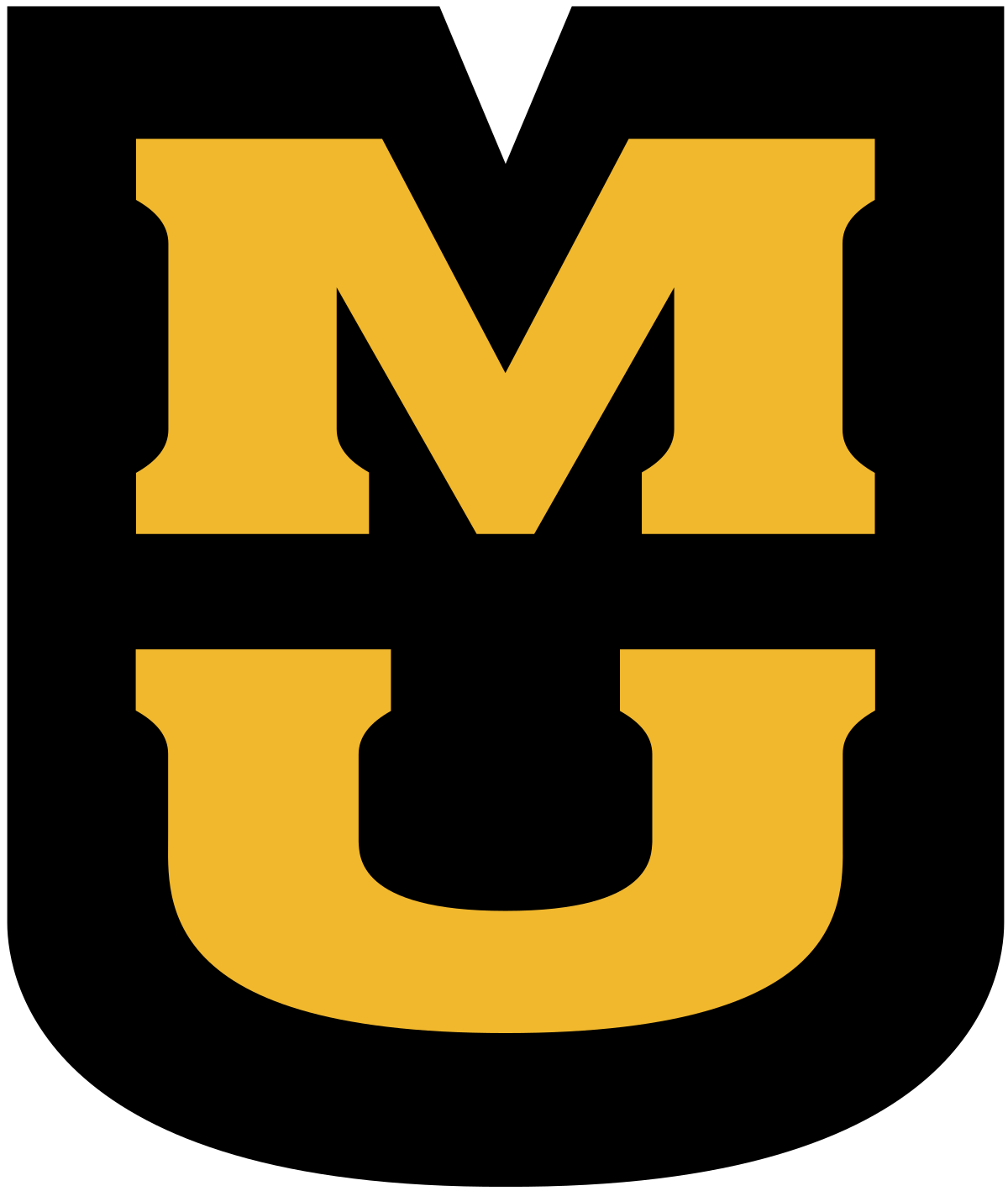 Association with dementia
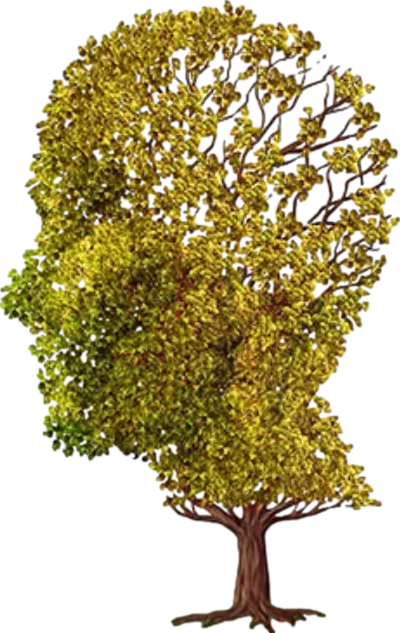 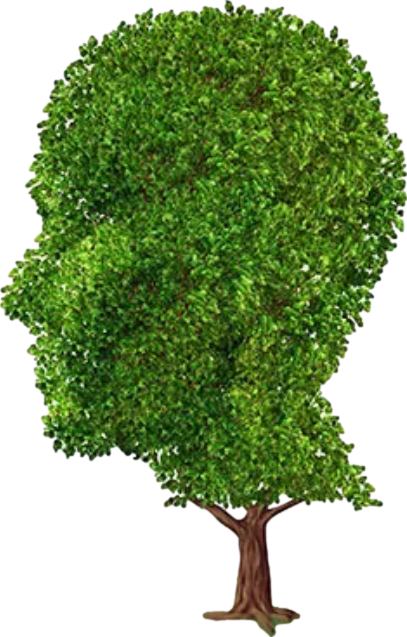 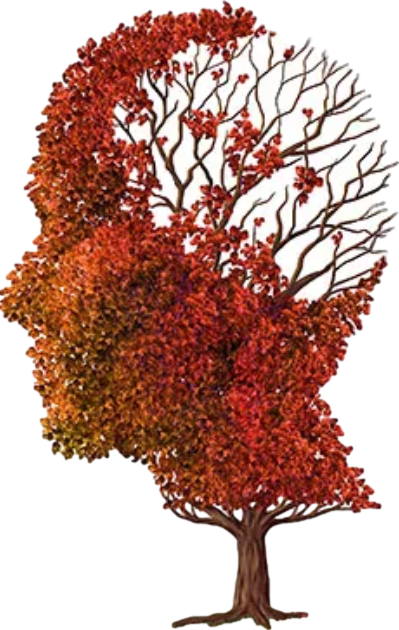 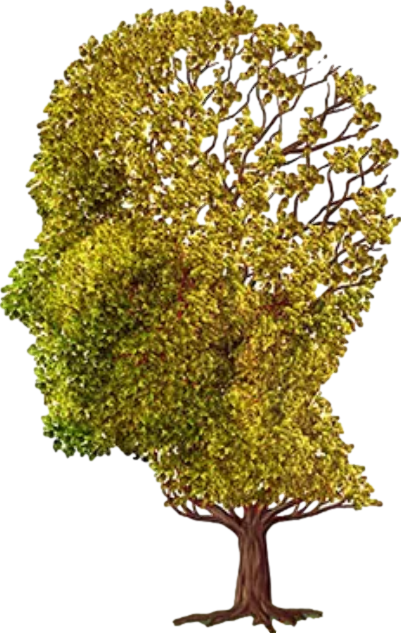 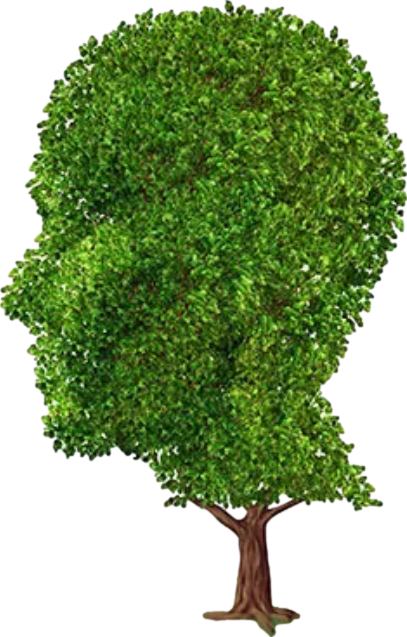 decreased
increased
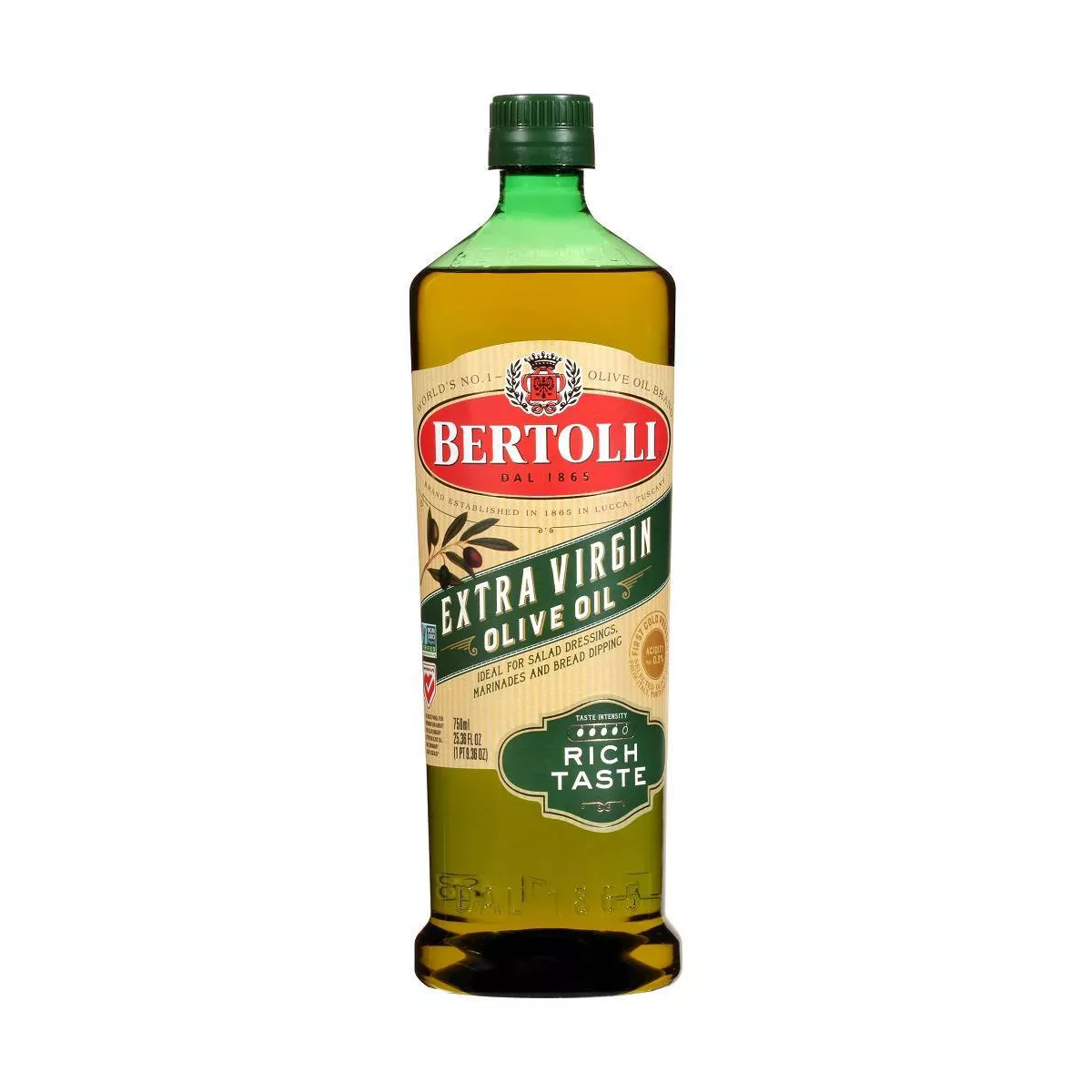 Olive Oil
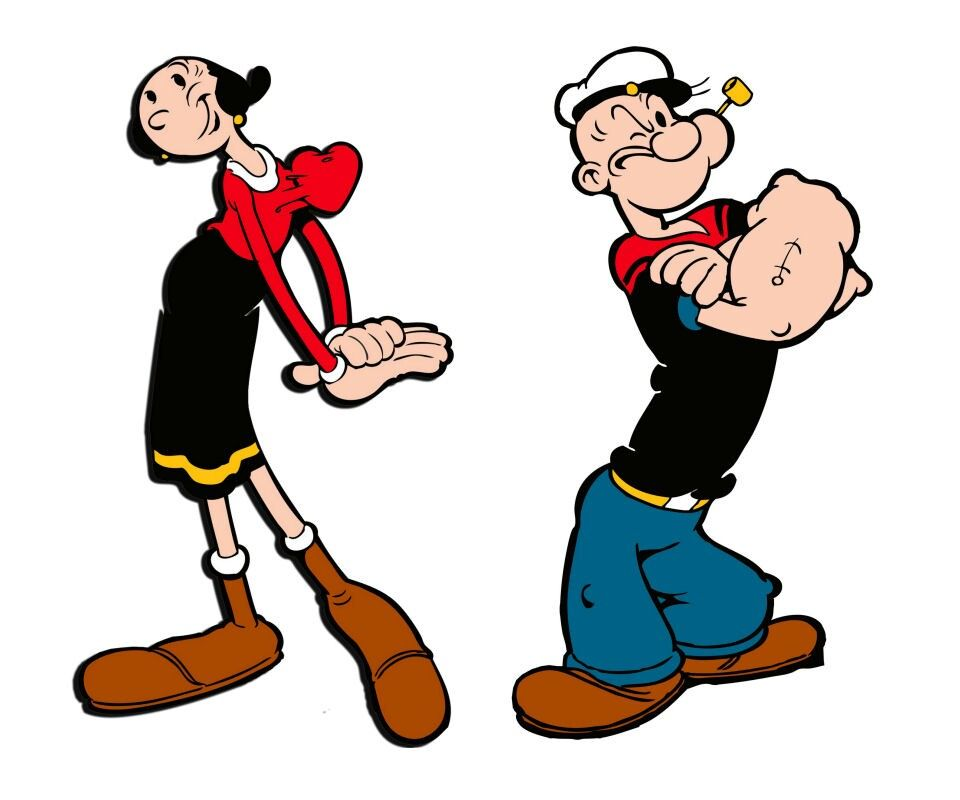 Association with dementia
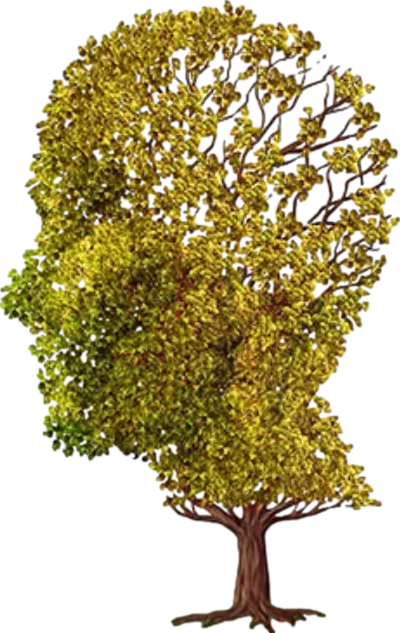 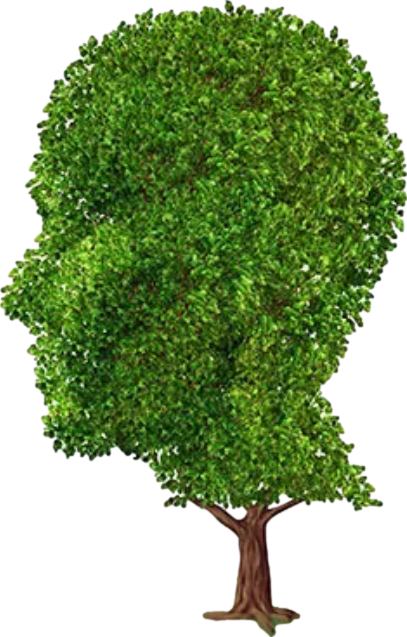 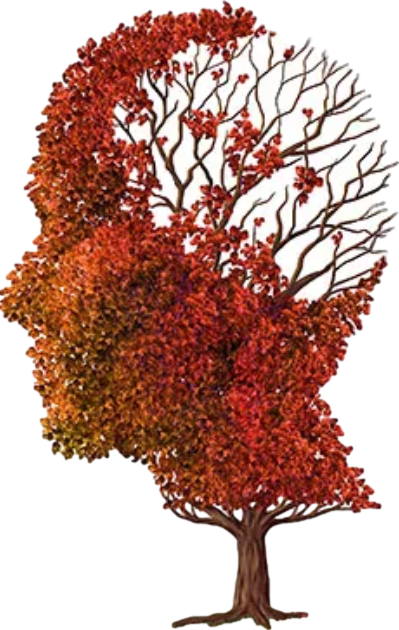 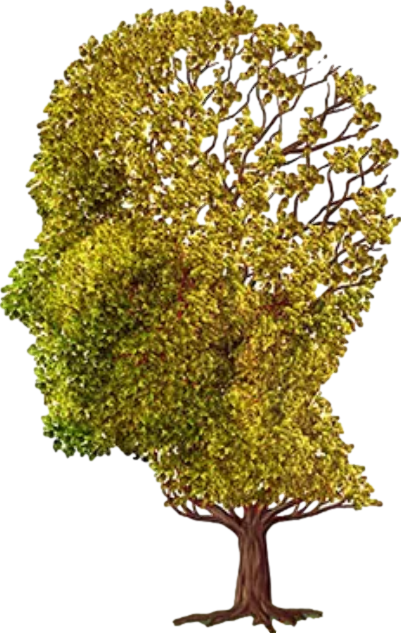 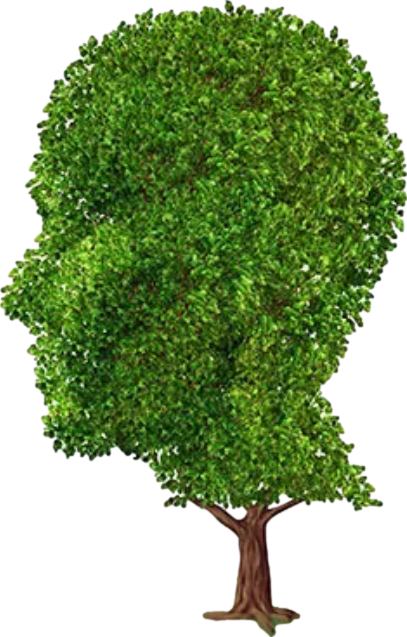 decreased
increased
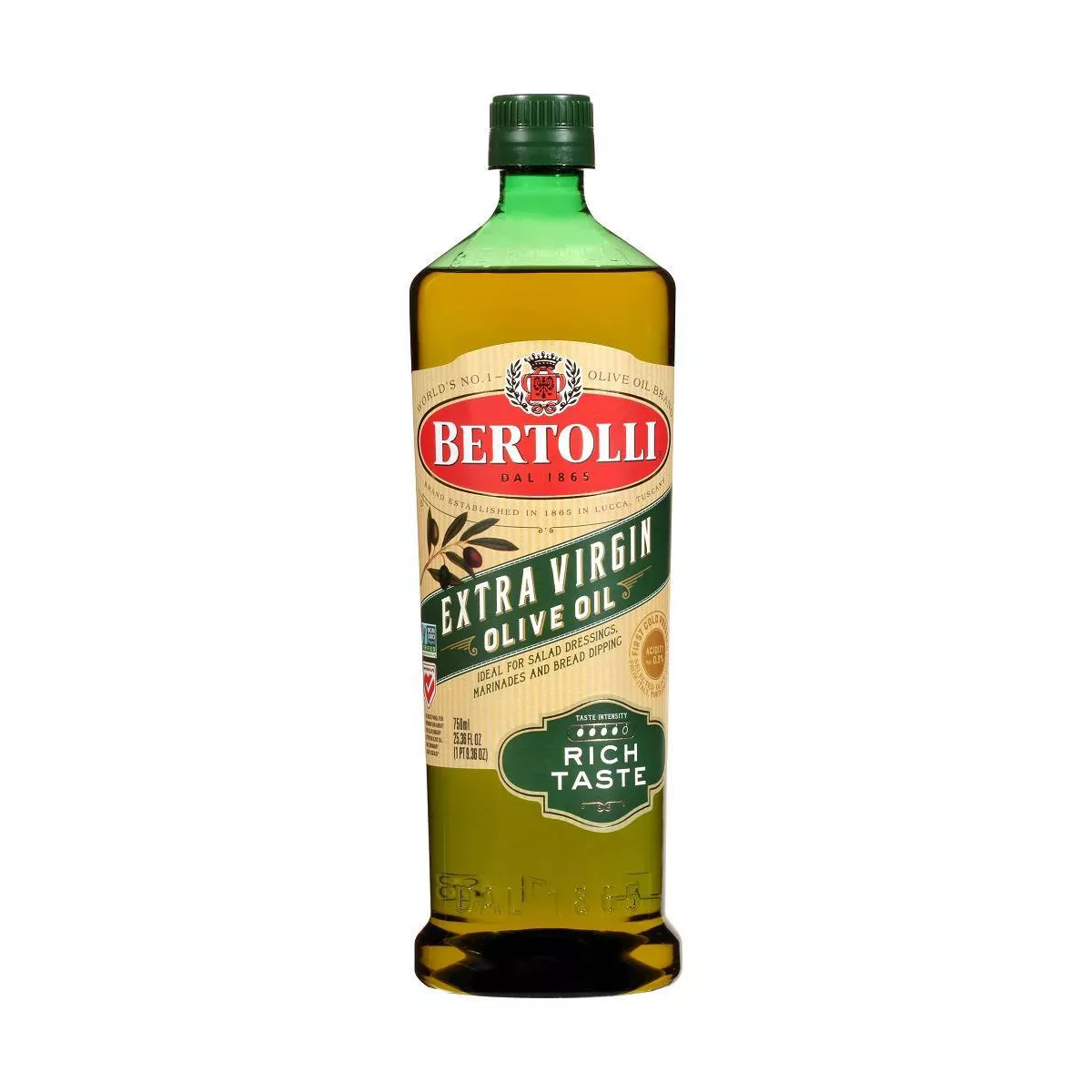 Olive Oil
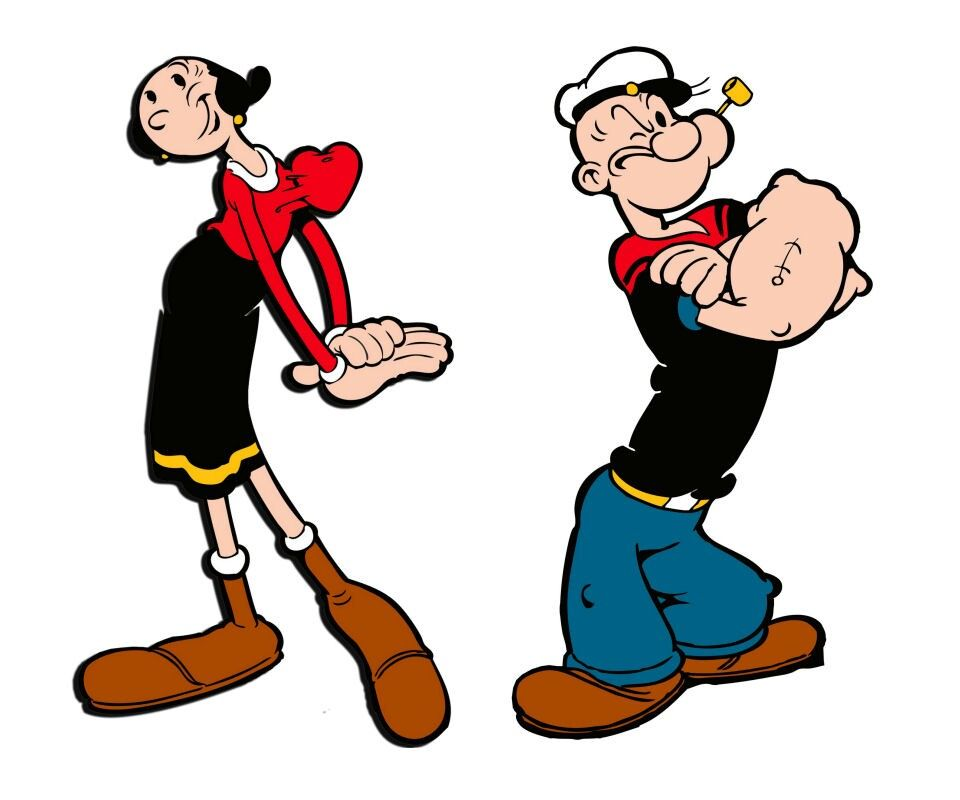 Associated with decreased risk of death from neurodegenerative diseases
Better cognitive outcomes with MCI patients
Association with dementia
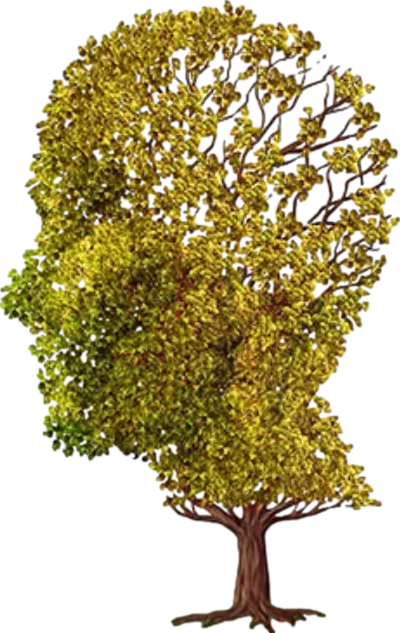 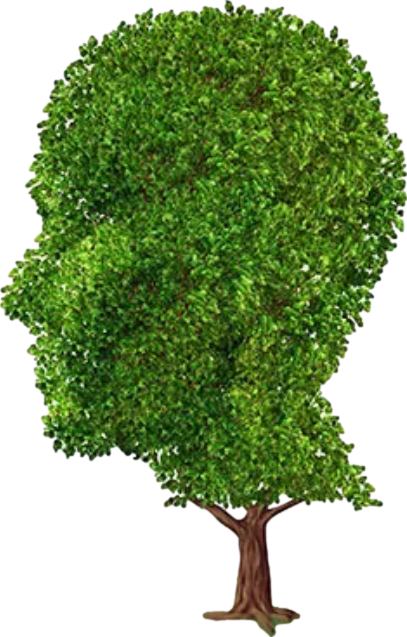 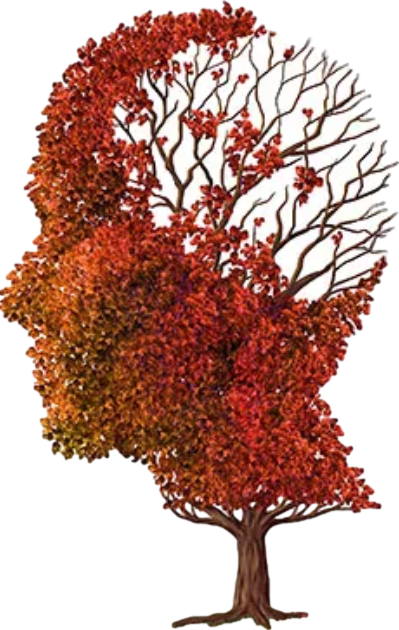 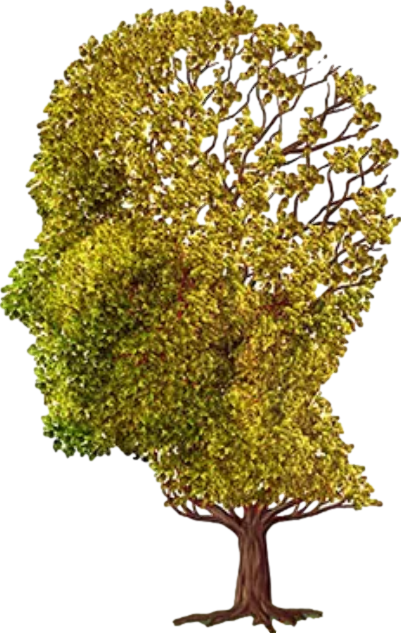 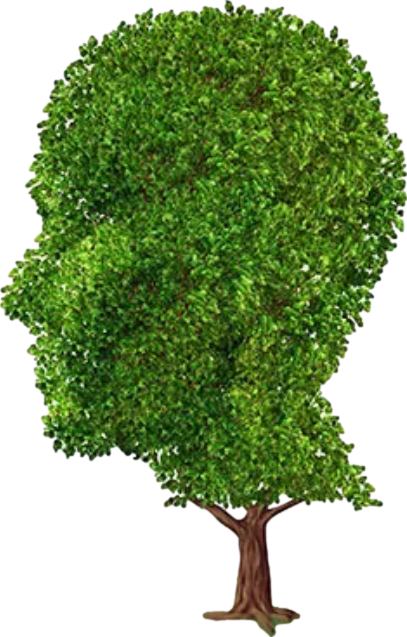 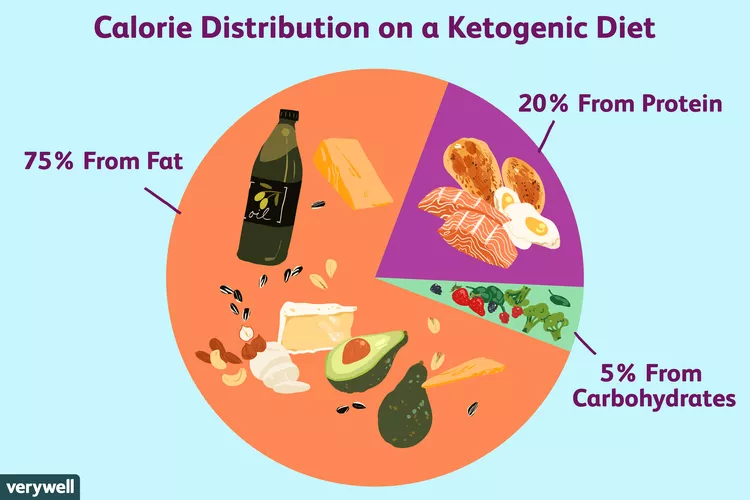 Ketogenic diet
increased
decreased
increased
that’s not cake
Association with dementia
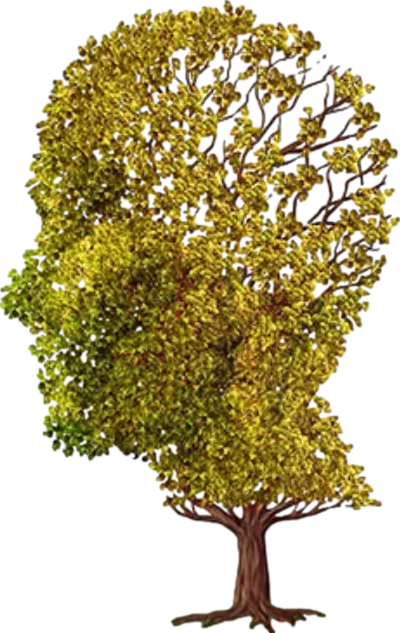 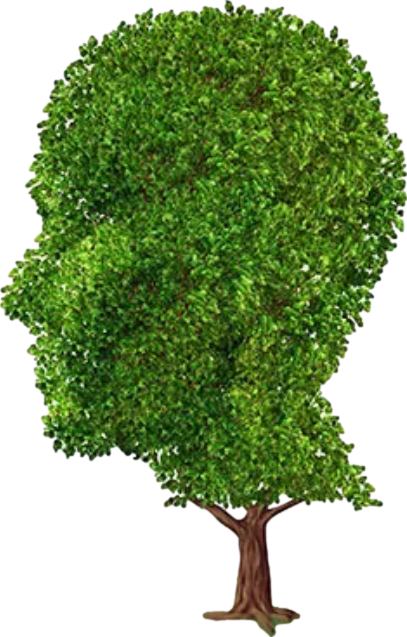 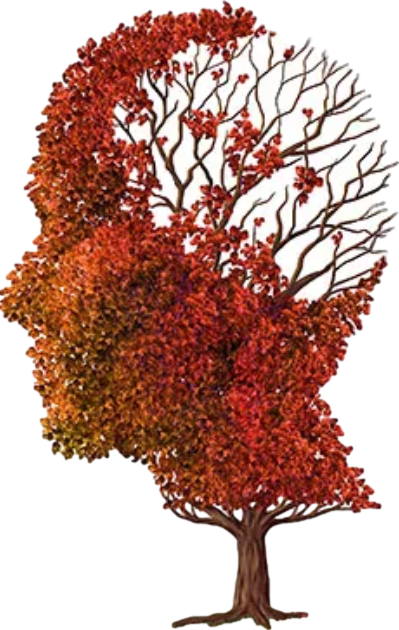 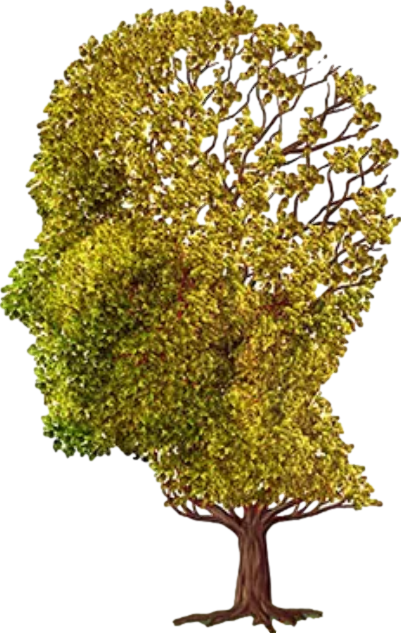 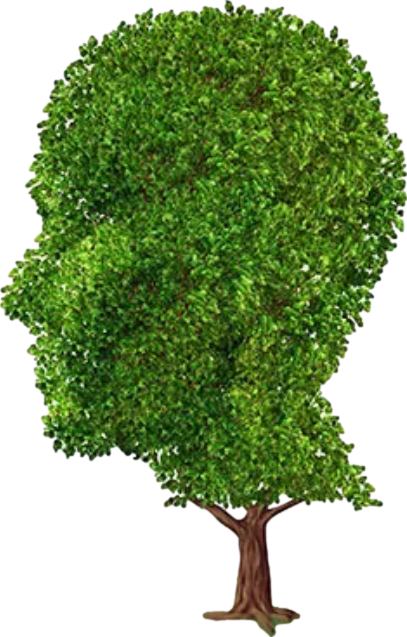 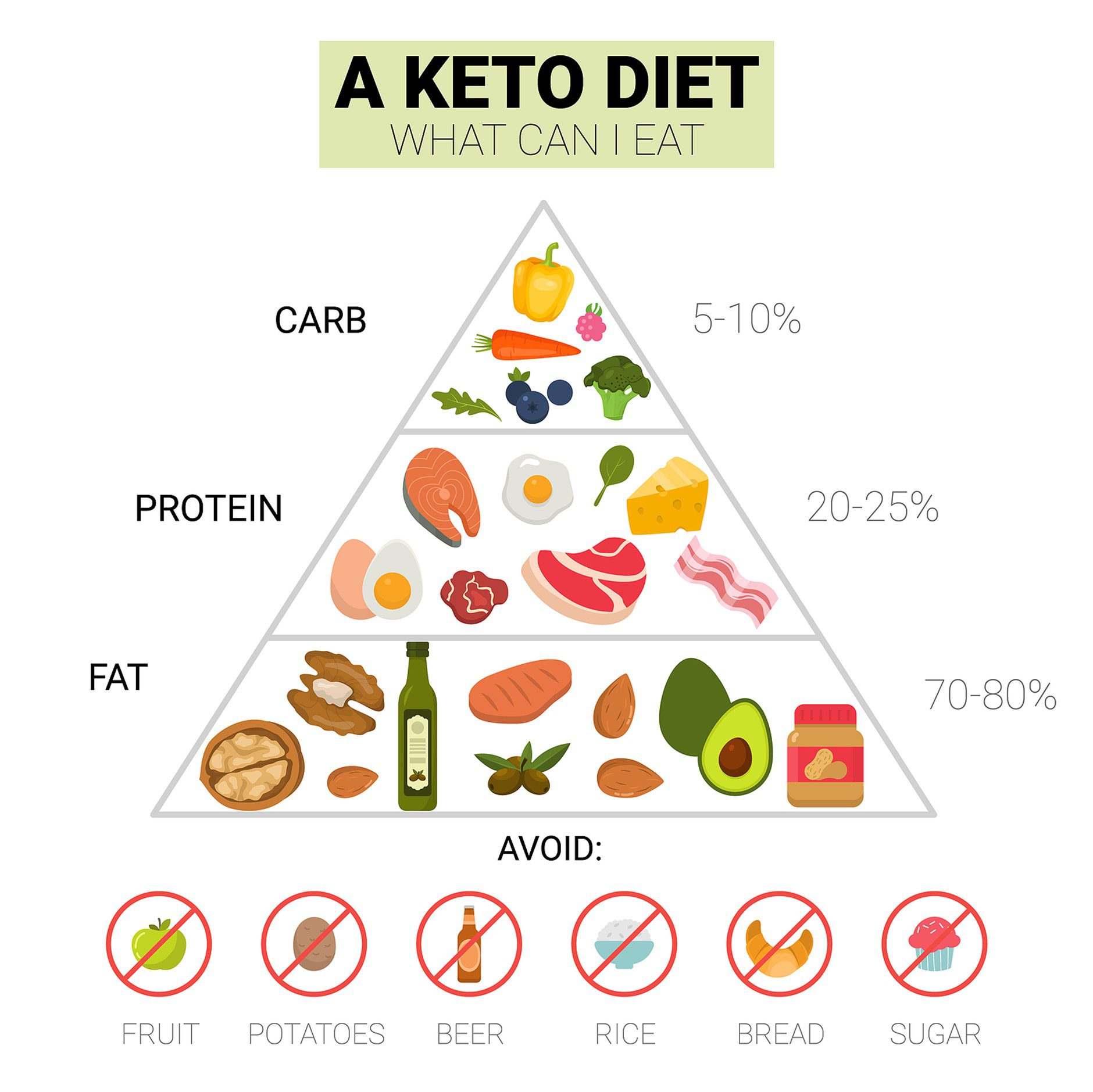 Ketogenic diet
increased
decreased
increased
Intriguing data exists for ketogenic diet for treatment of dementia, but  larger trials are needed (Beversdorf, Crosby & Shenker, 2023)

Allows brain to use ketones to switch away from obligatory processing of glucose
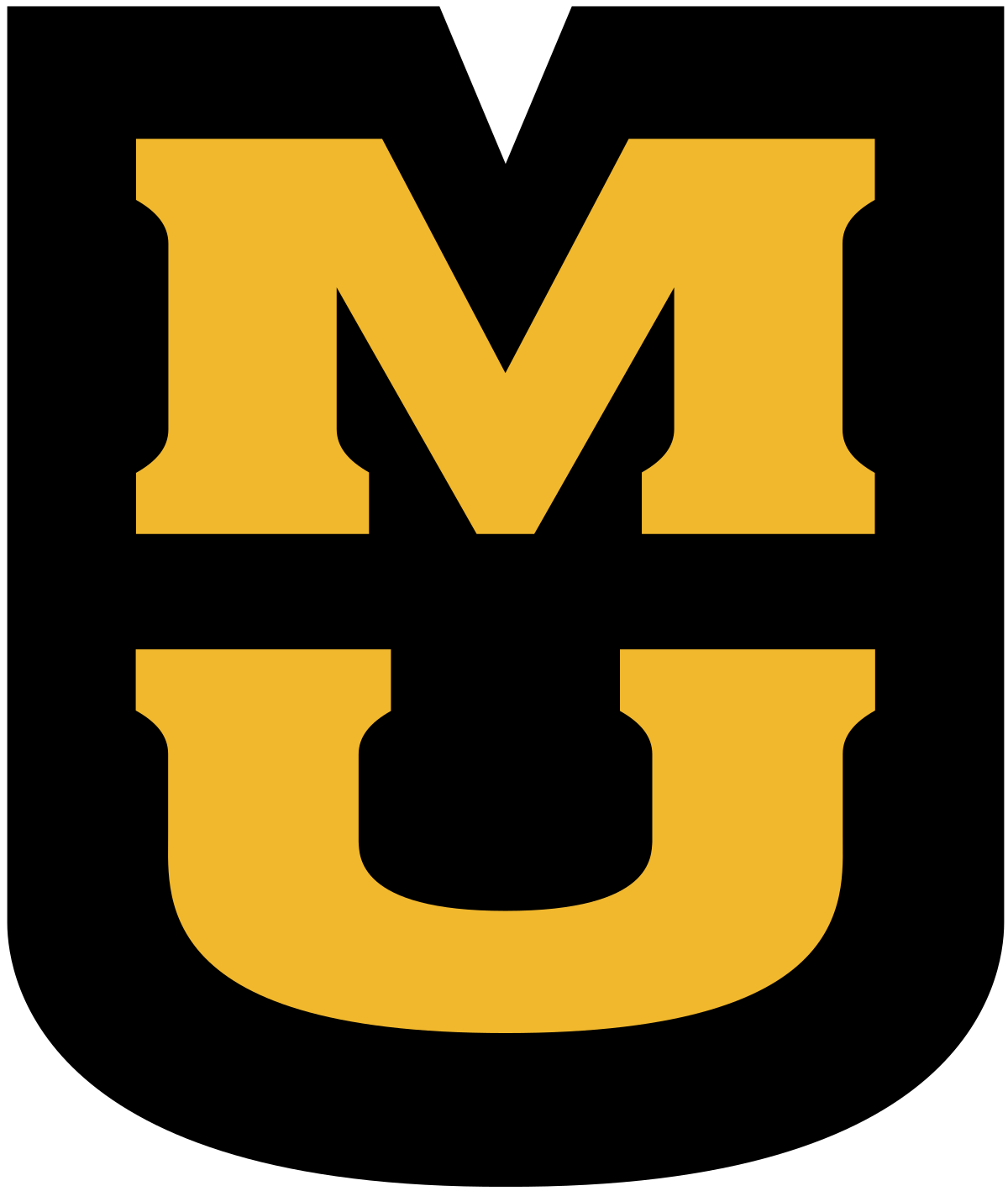 Association with dementia
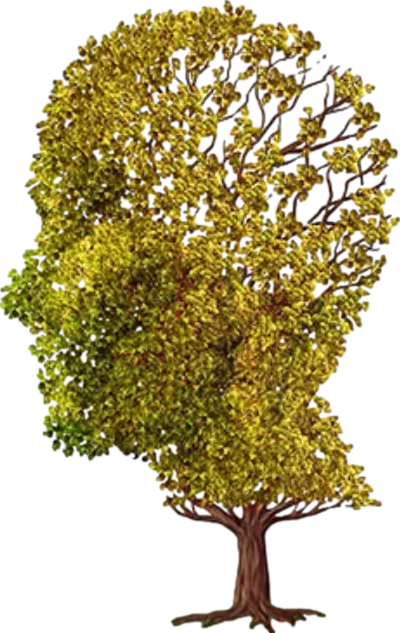 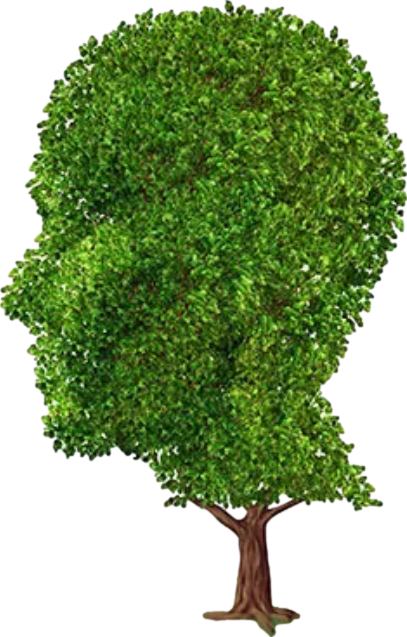 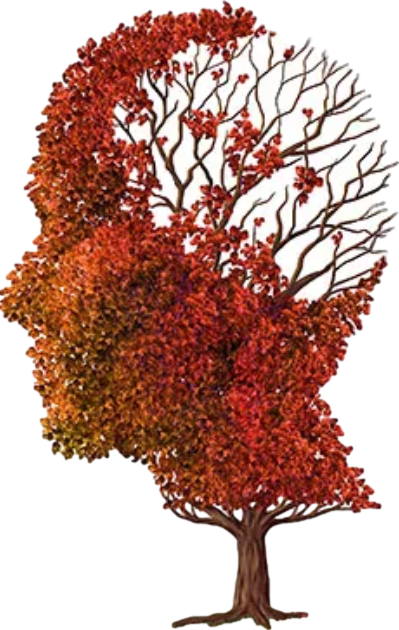 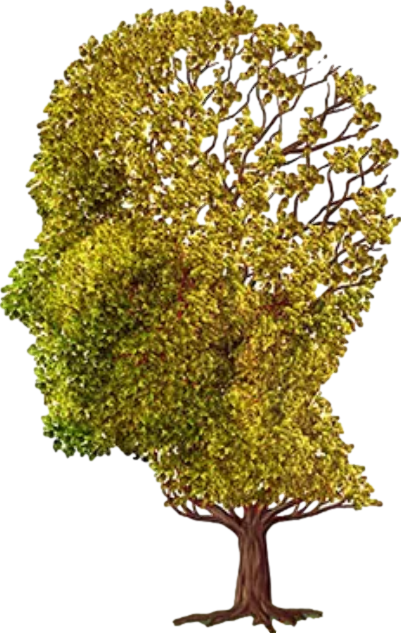 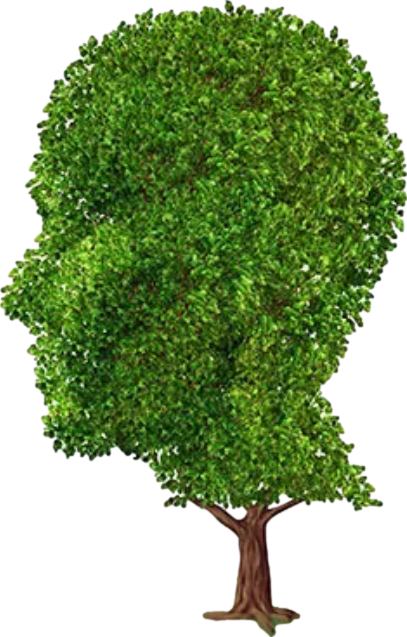 decreased
increased
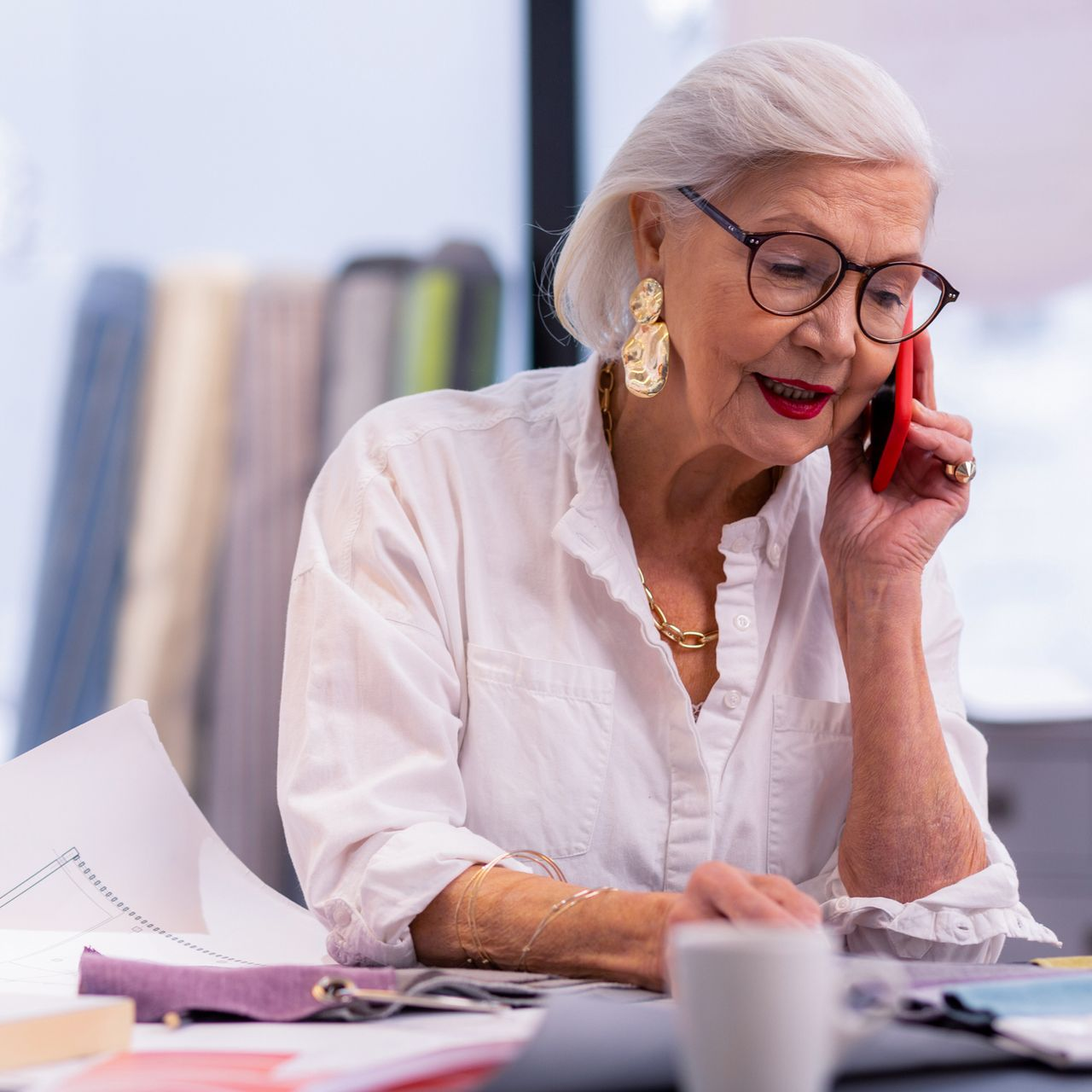 Postponing retirement
Association with dementia
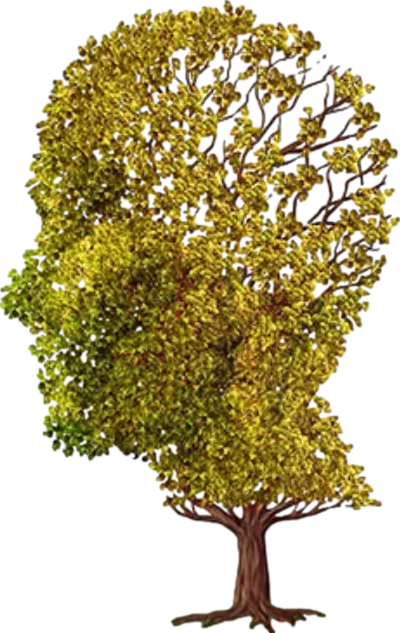 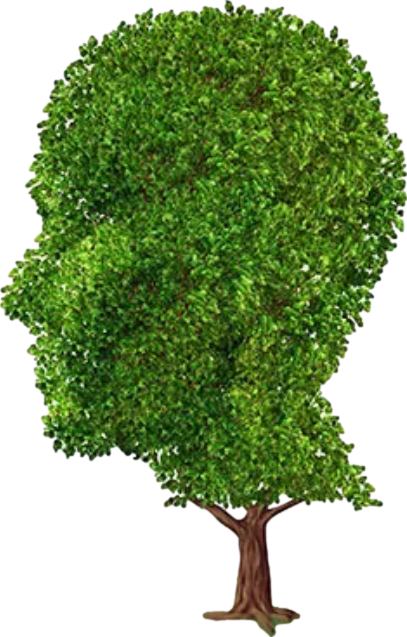 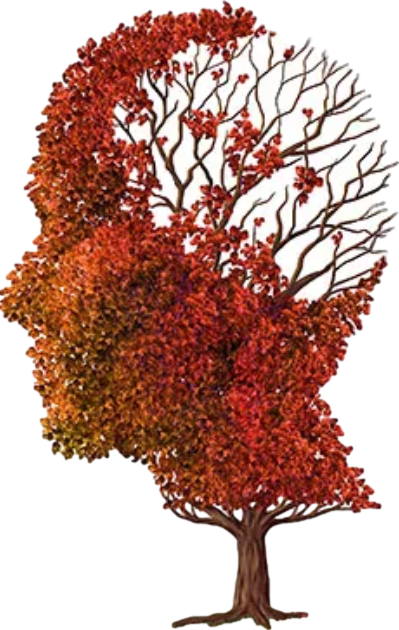 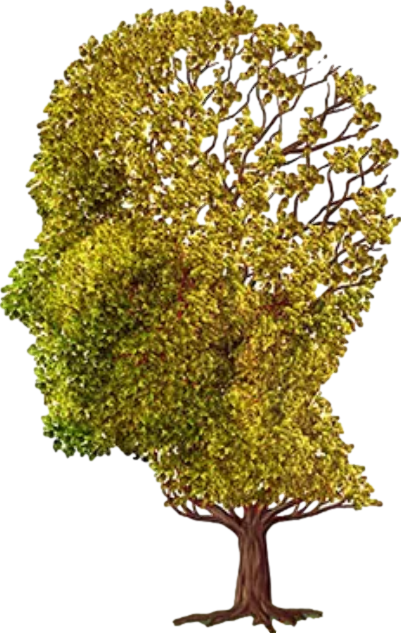 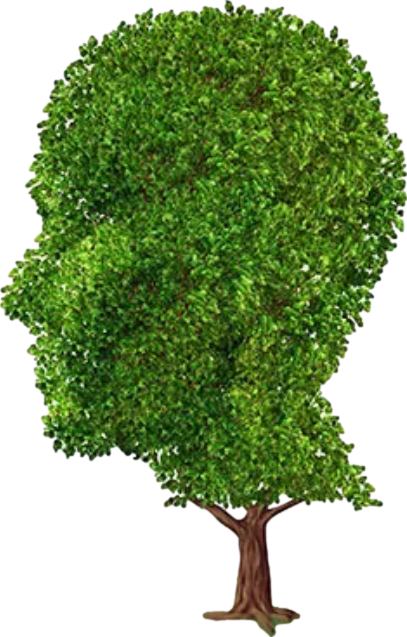 decreased
increased
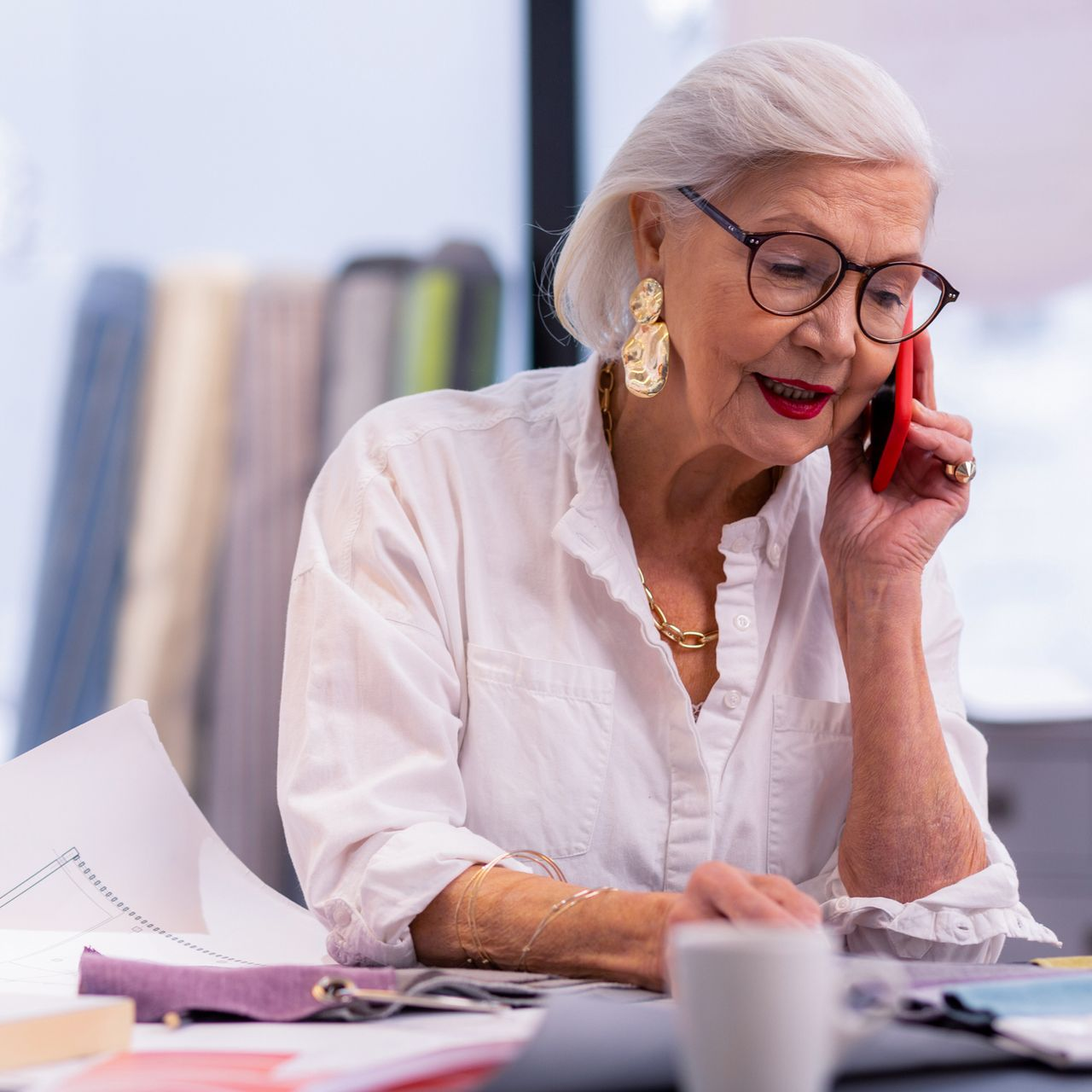 Postponing retirement
Association with dementia
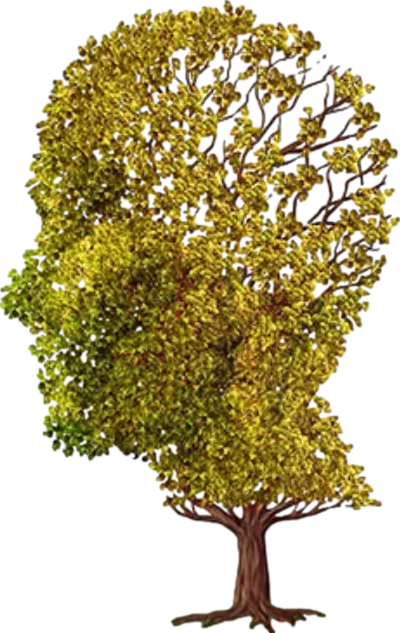 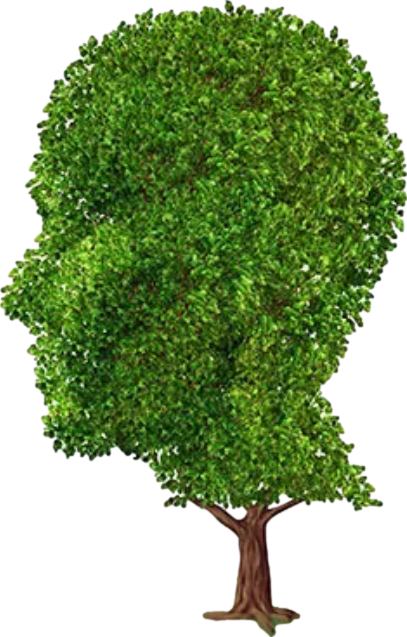 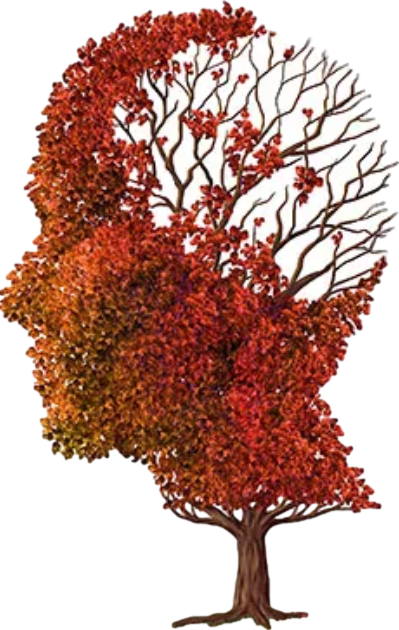 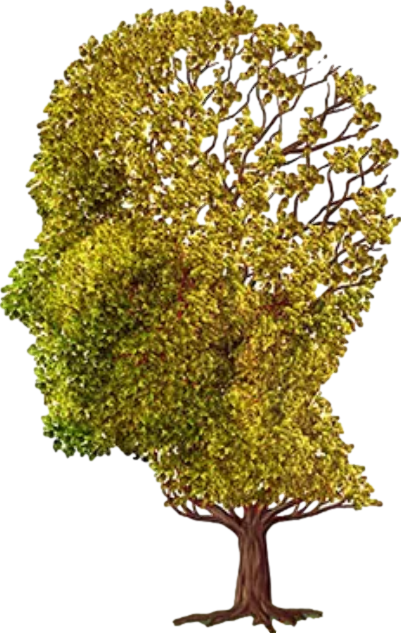 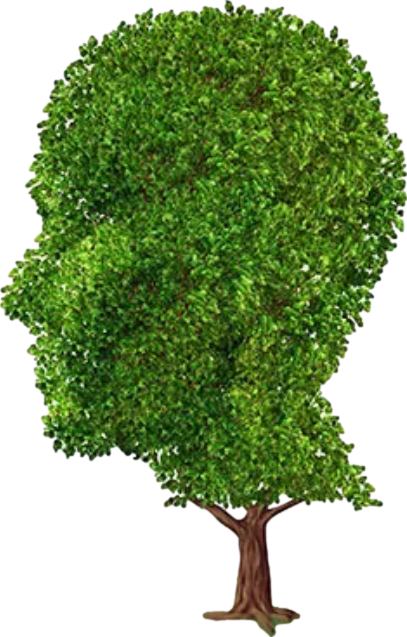 decreased
increased
Sleeping six hours / night in 50s & 60s
Association with dementia
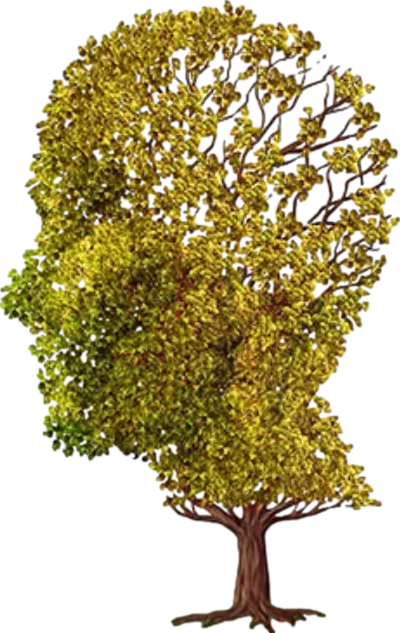 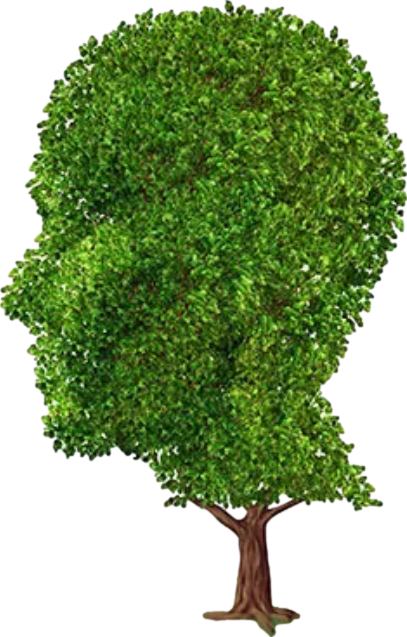 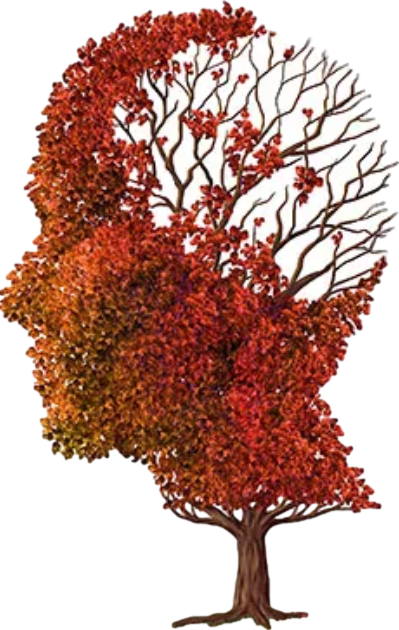 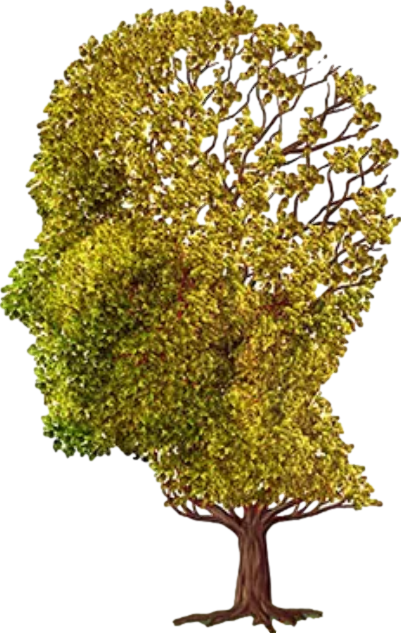 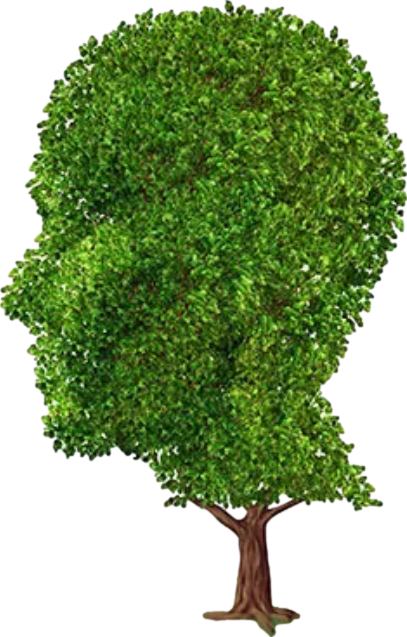 decreased
increased
Sleeping six hours / night or less in 50s & 60s
β-Amyloid accumulates in the brain after one night of sleep deprivation
Each additional hour of nighttime sleep was associated with a statistically significant reduction of Aβ
Association with dementia
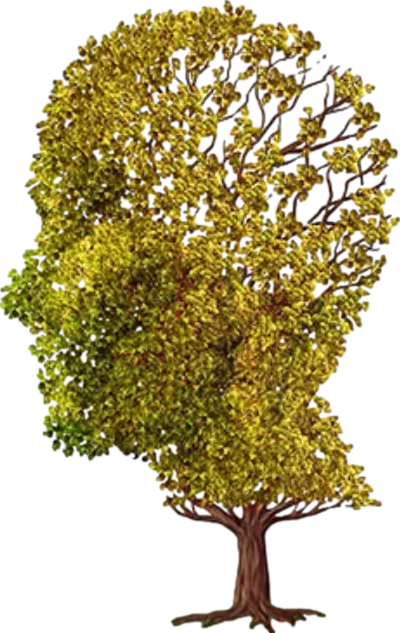 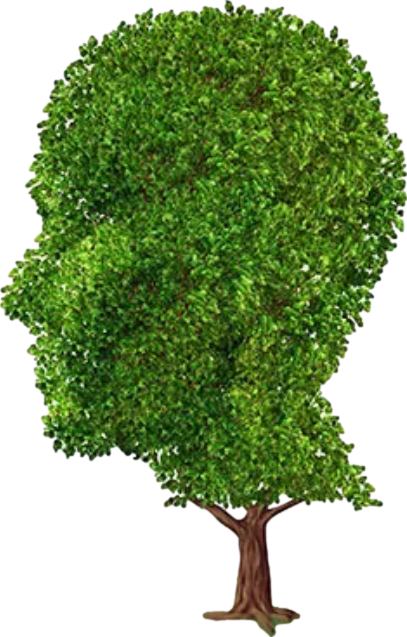 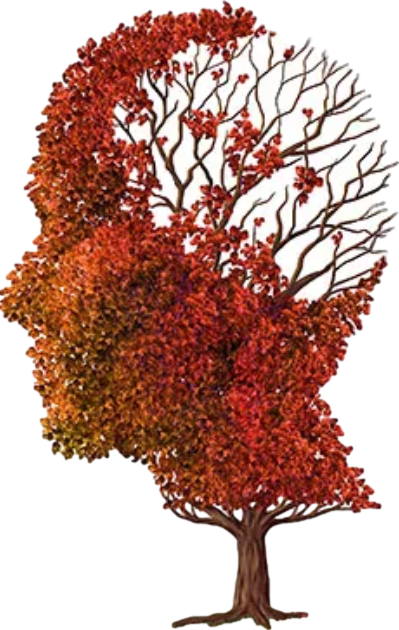 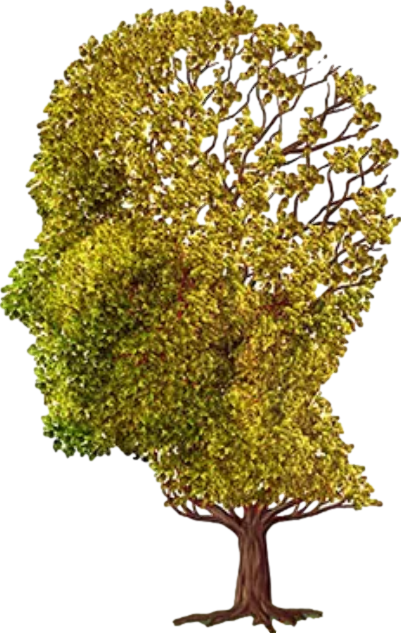 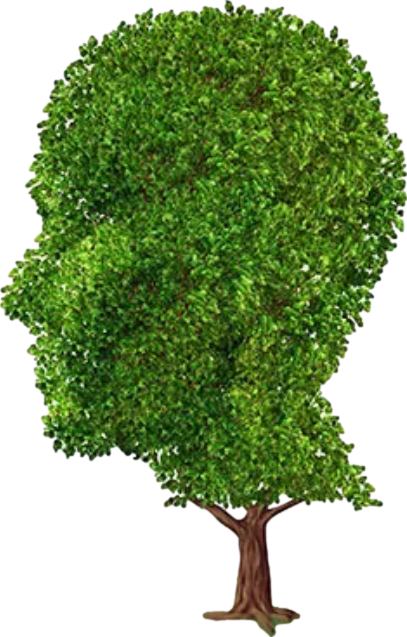 decreased
increased
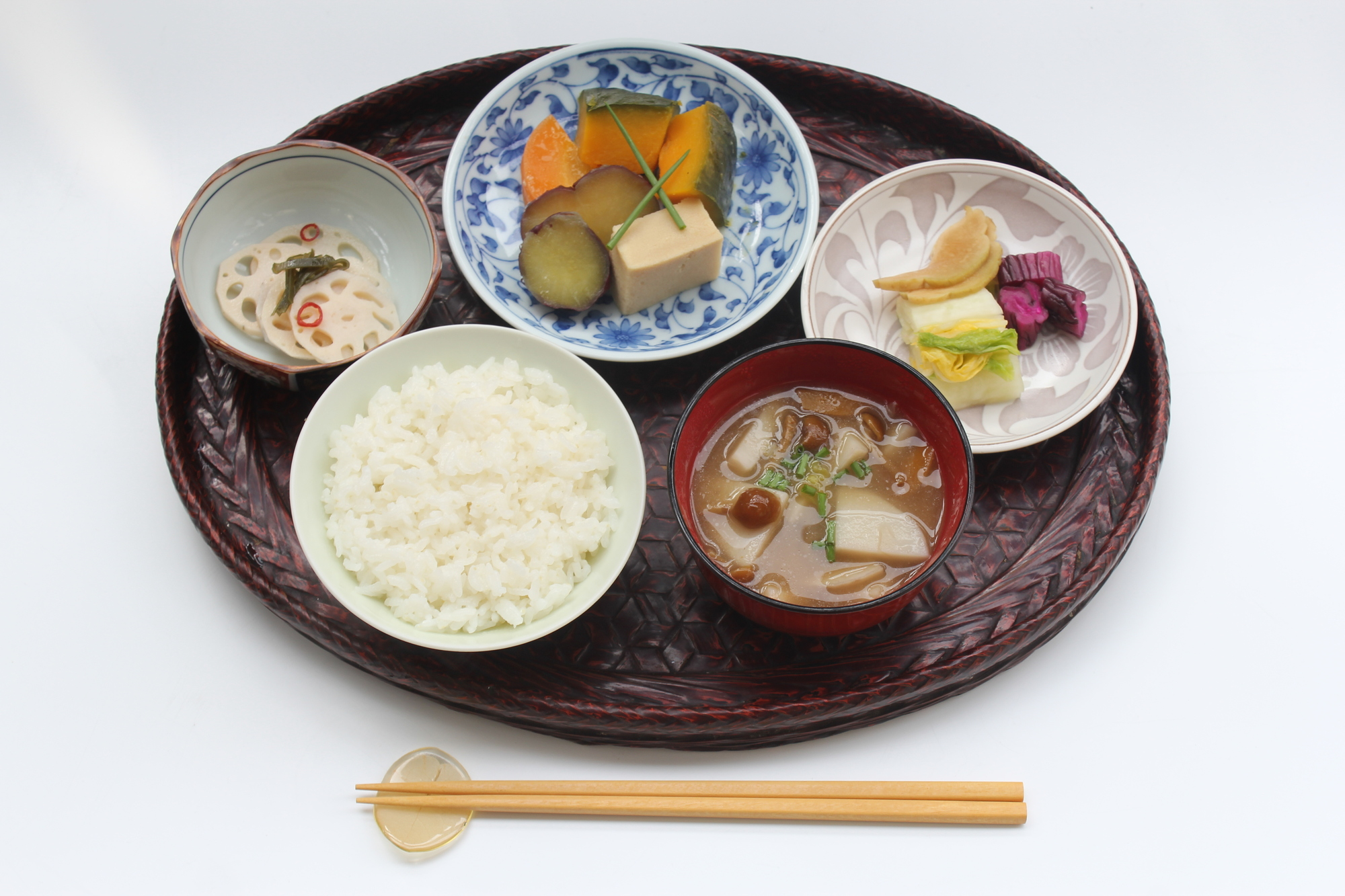 Japanese diet
Association with dementia
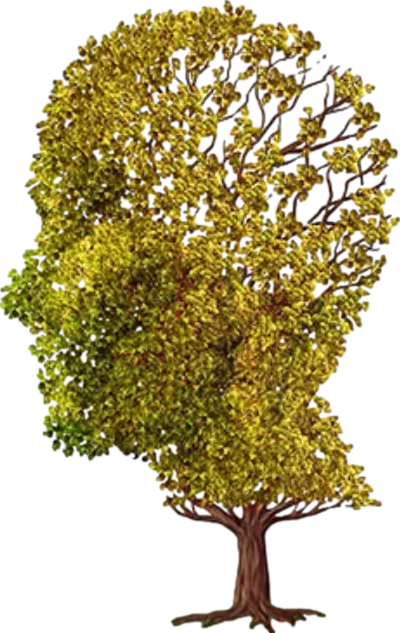 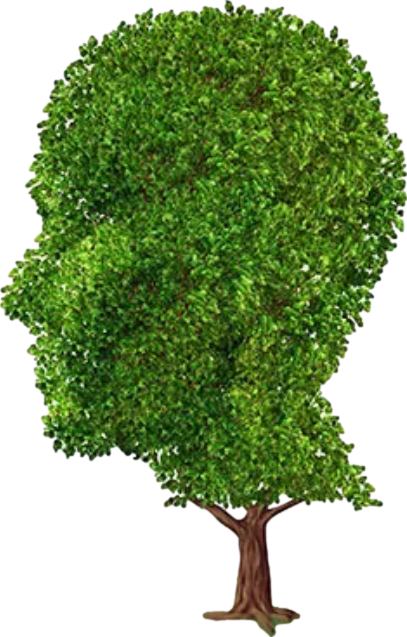 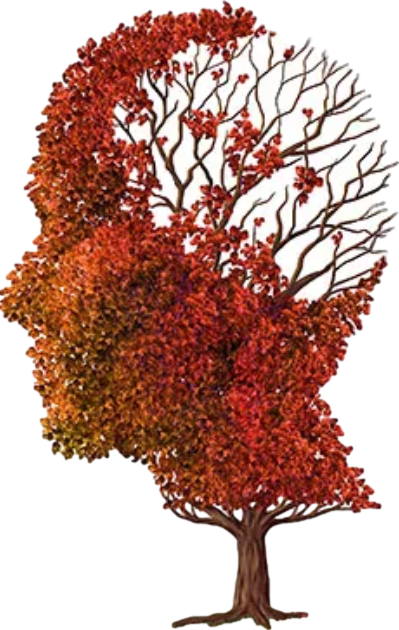 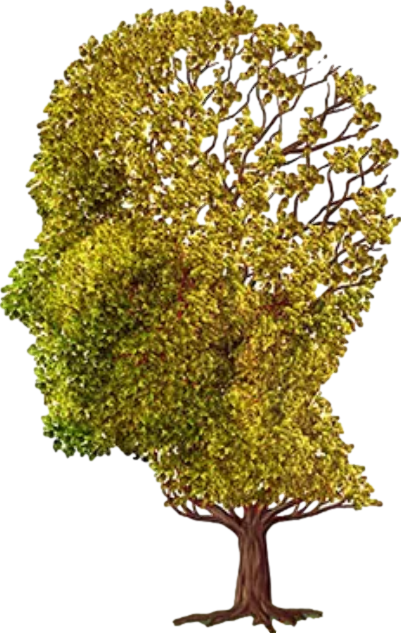 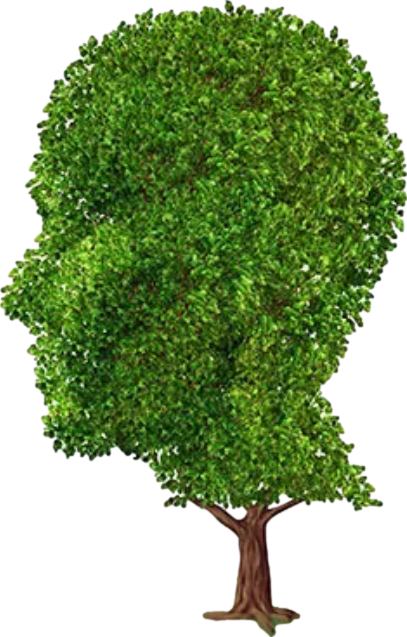 decreased
increased
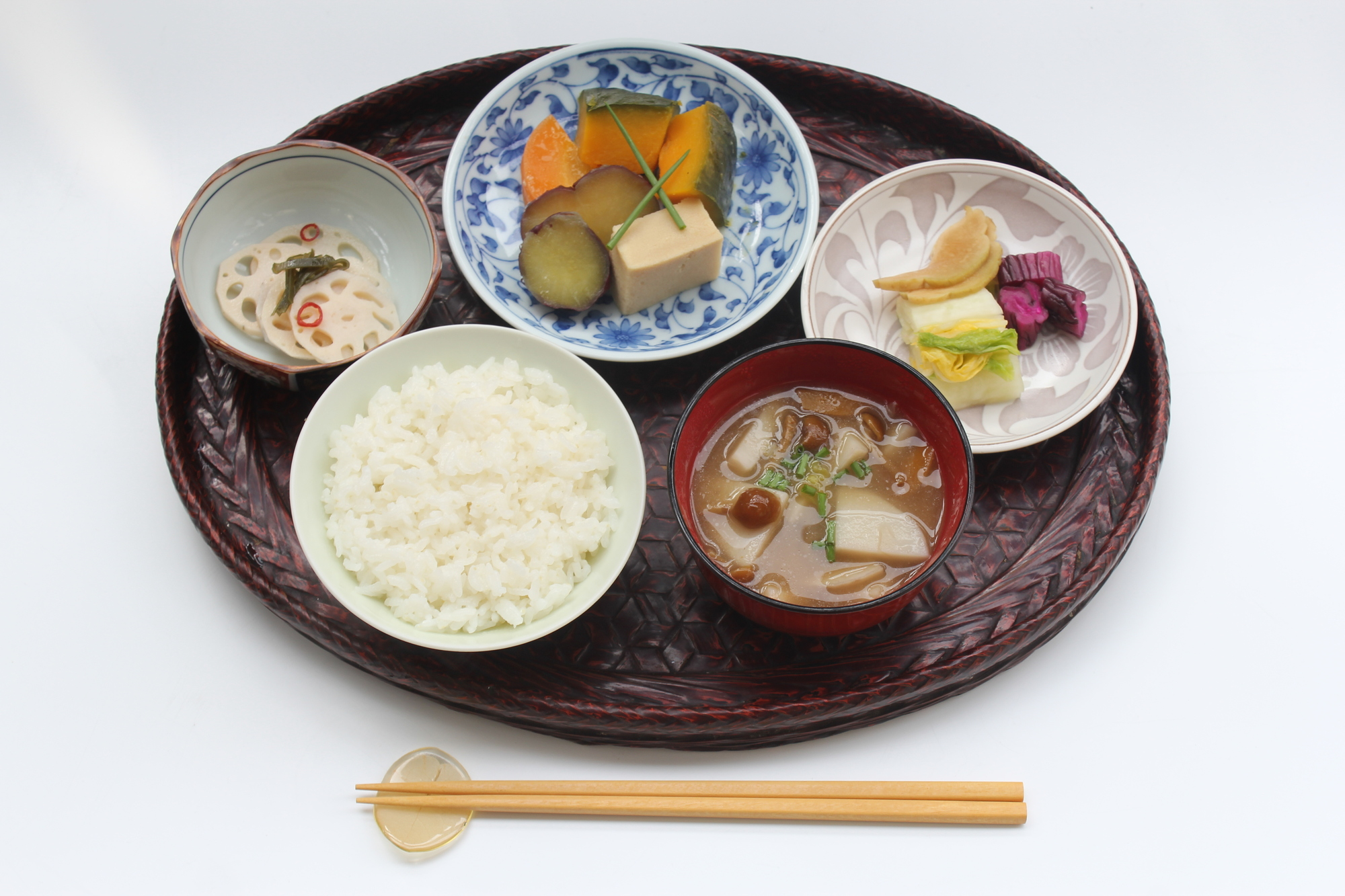 Japanese diet
Association with dementia
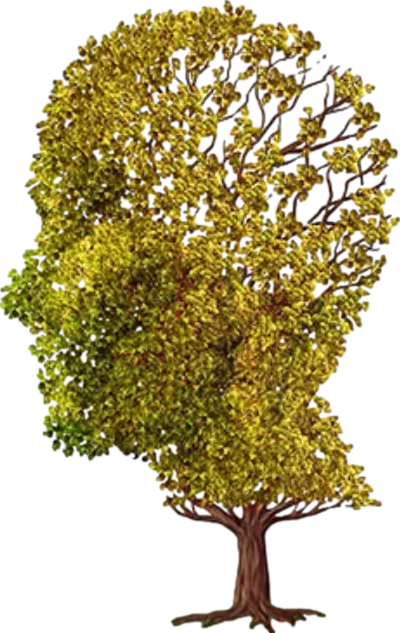 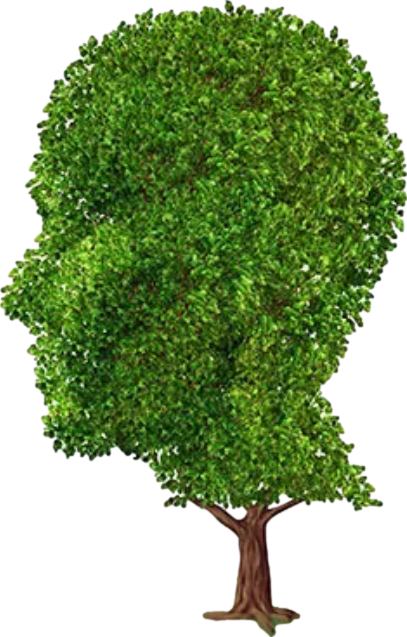 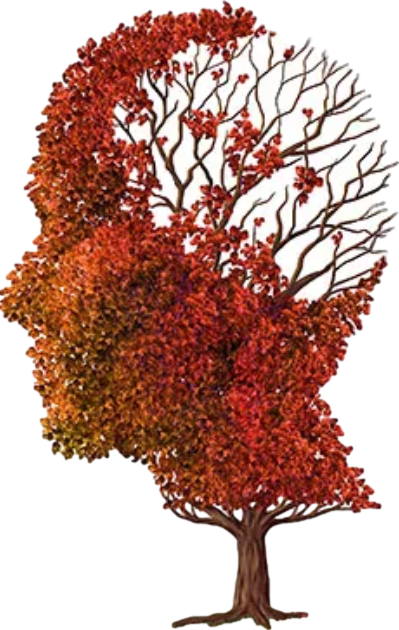 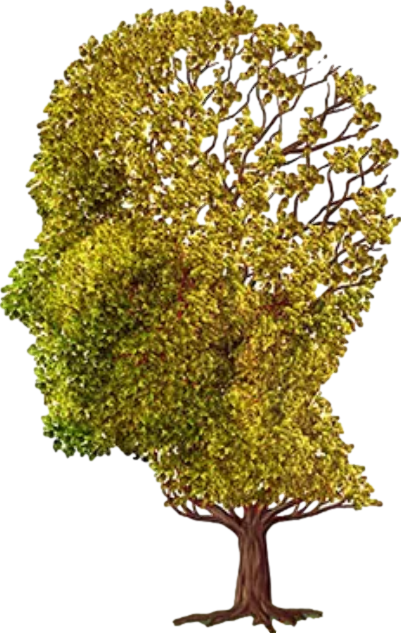 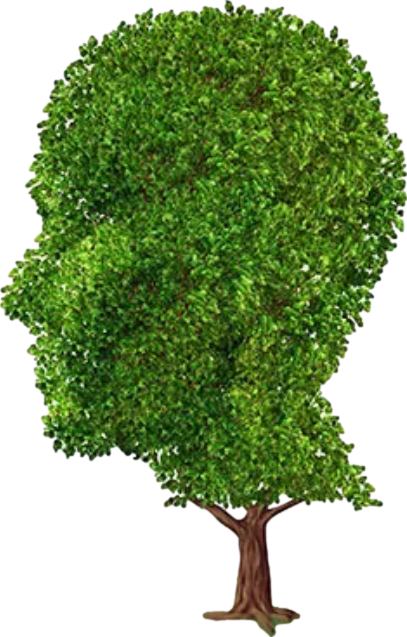 decreased
increased
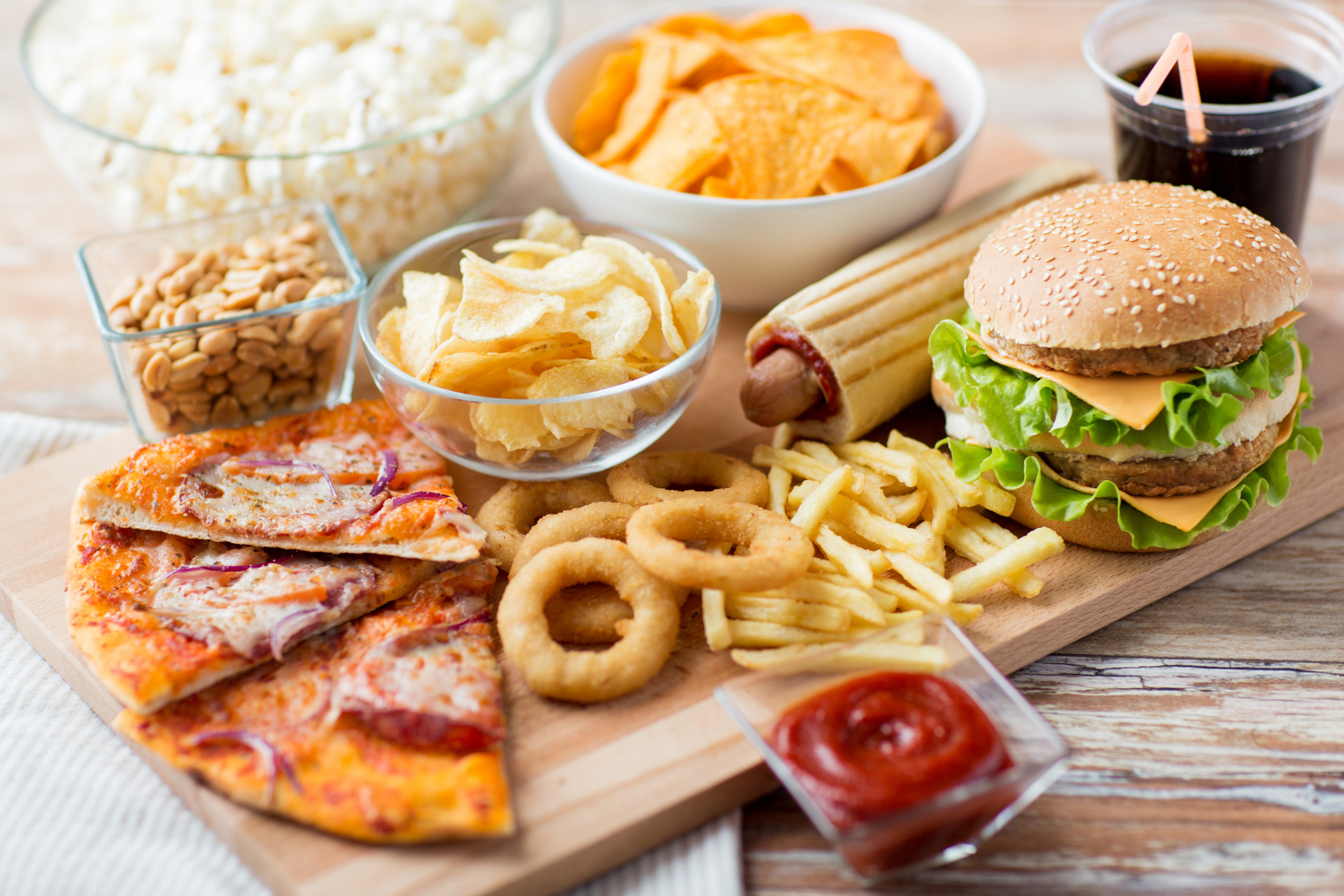 Standard American Diet
Association with dementia
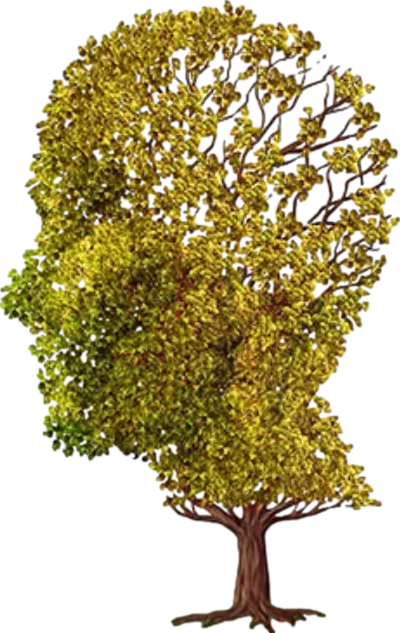 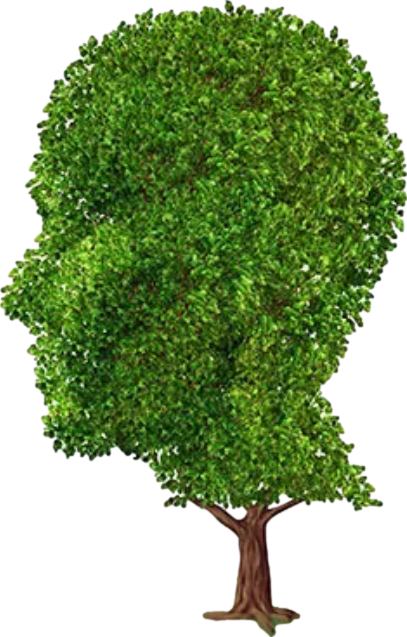 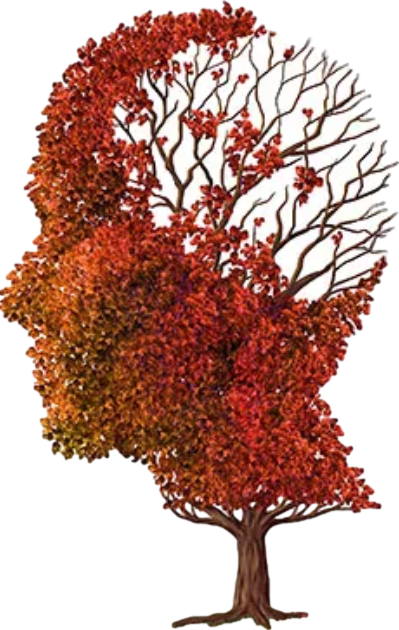 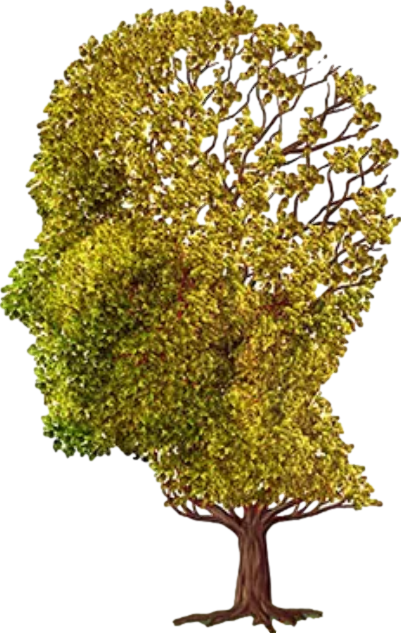 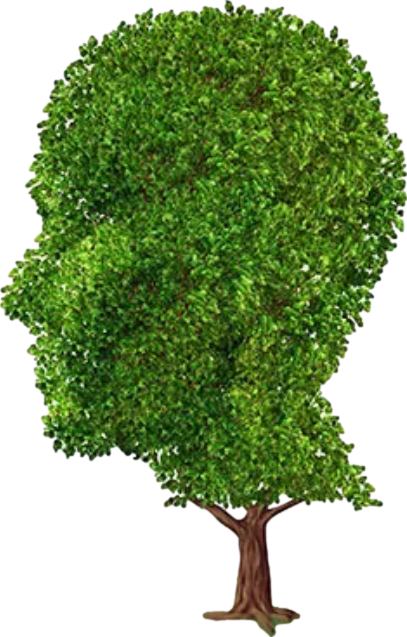 decreased
increased
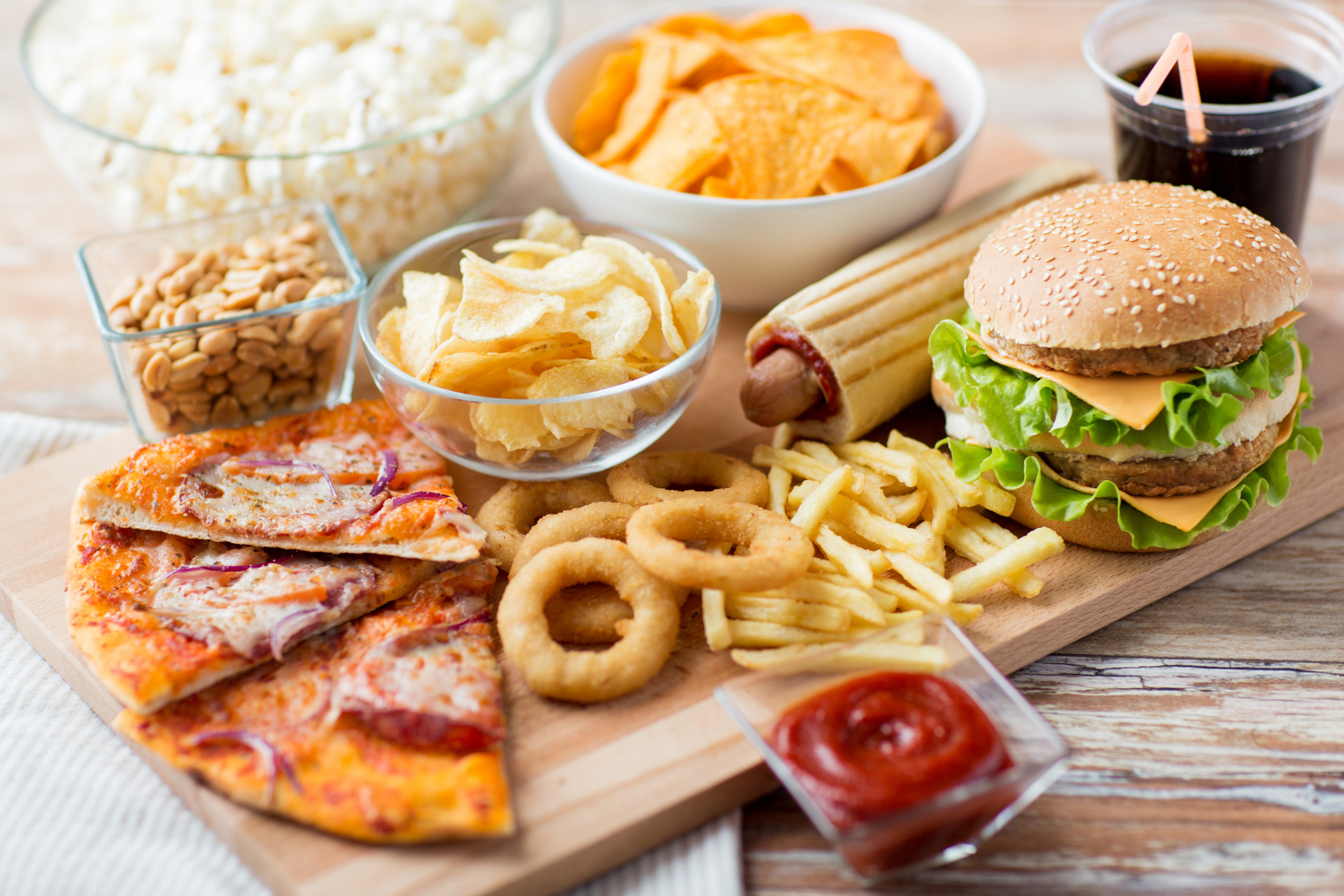 Standard American Diet
Association with dementia
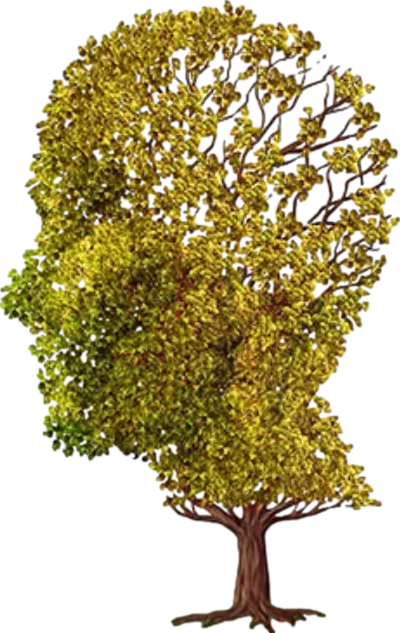 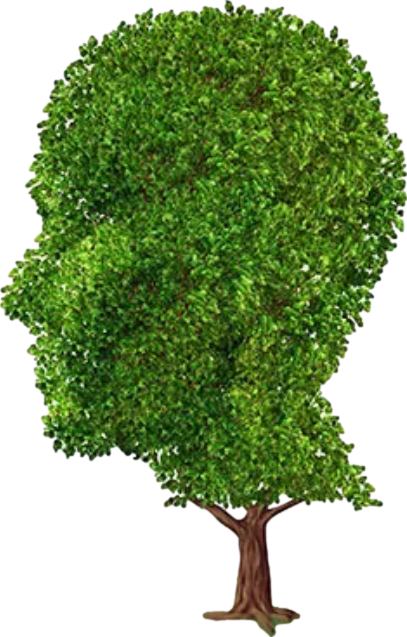 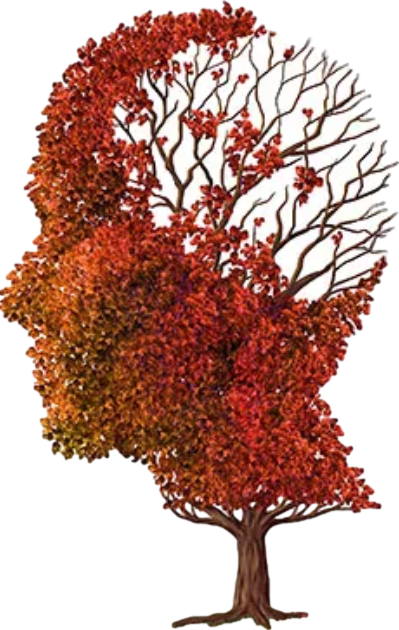 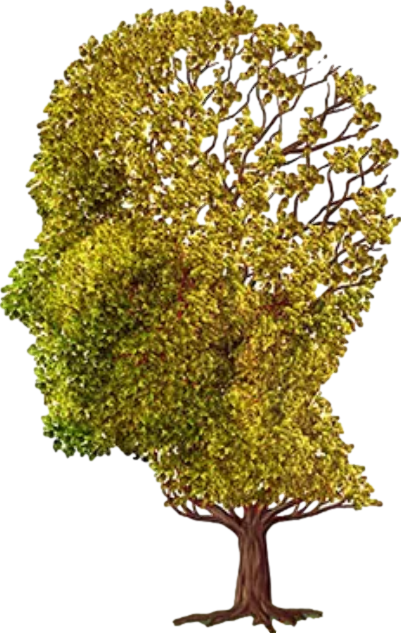 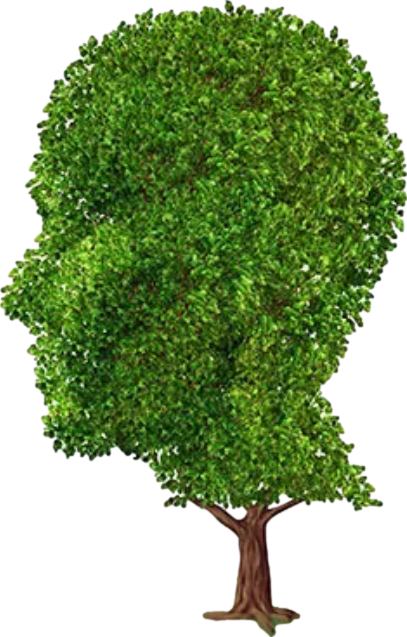 decreased
increased
Ultra-processed
 foods
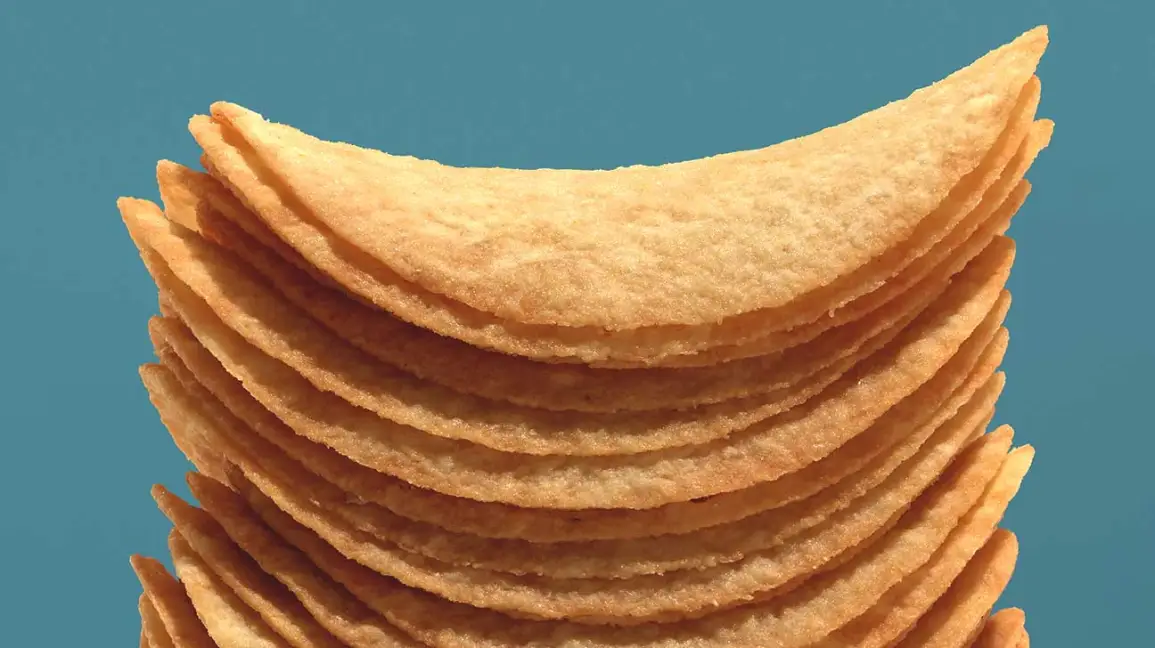 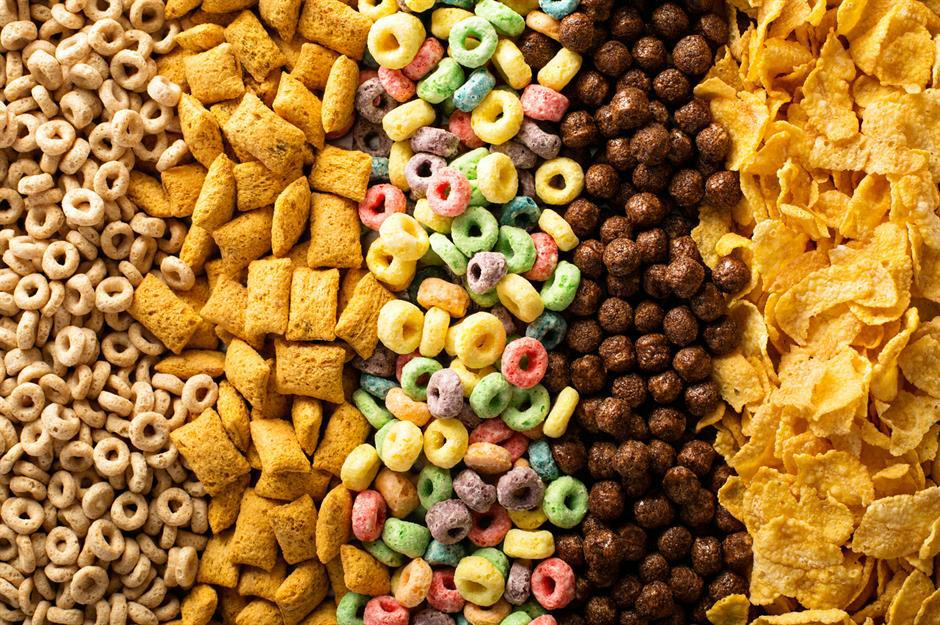 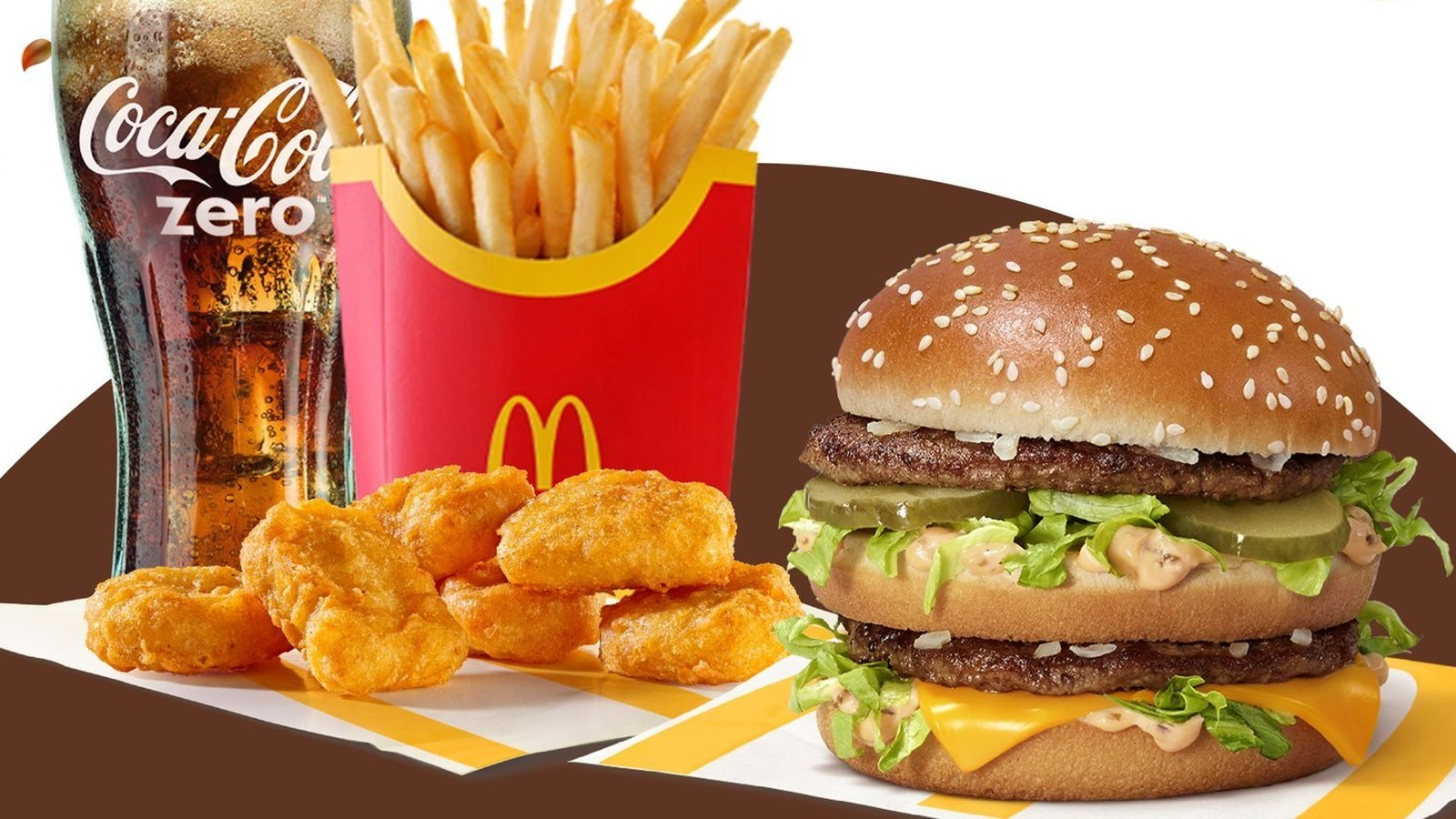 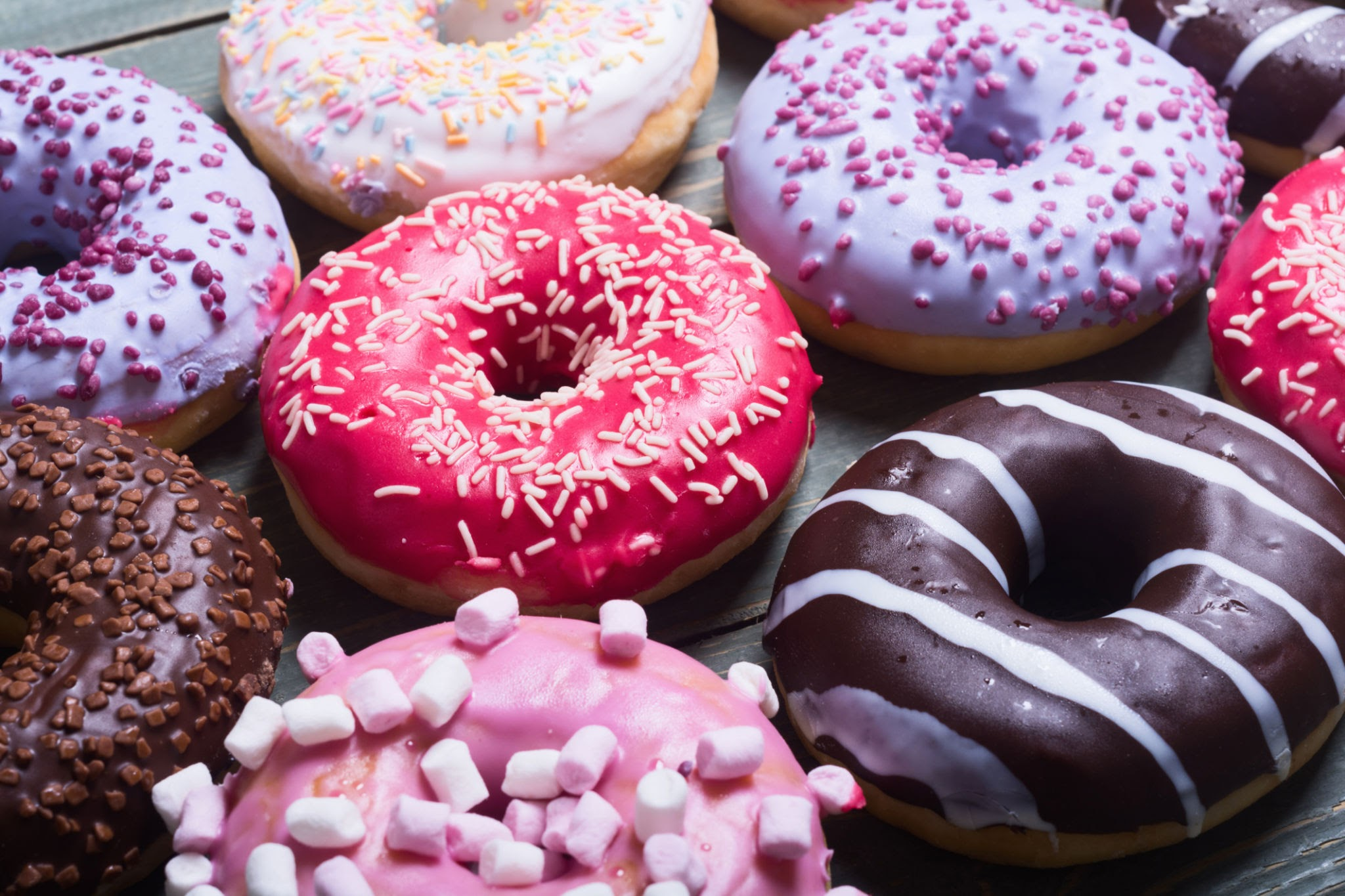 Association with dementia
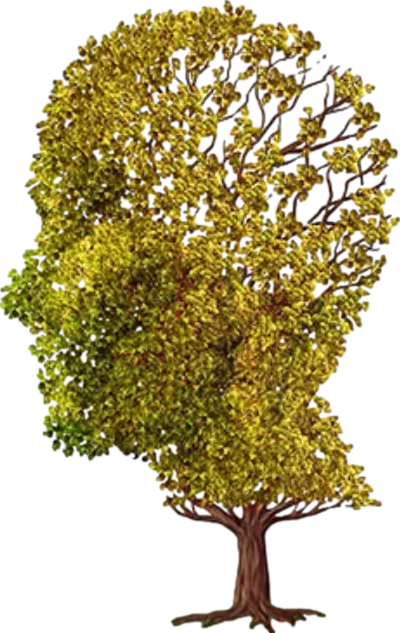 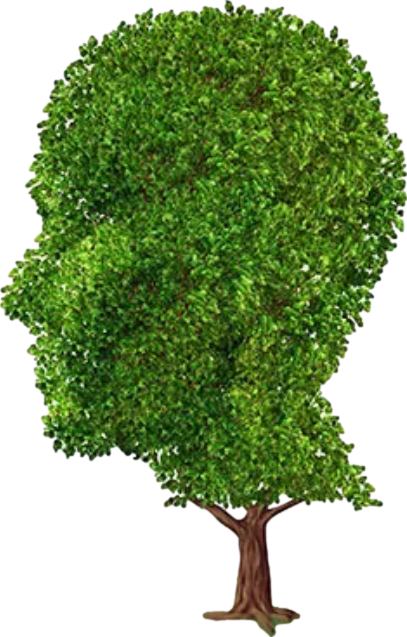 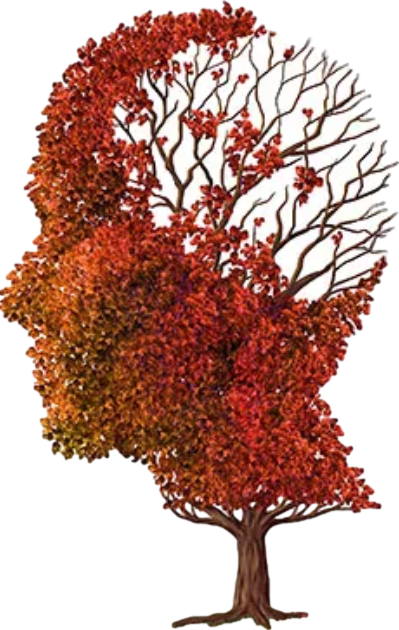 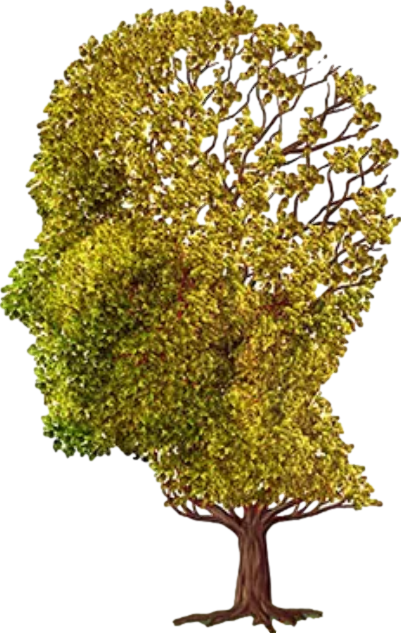 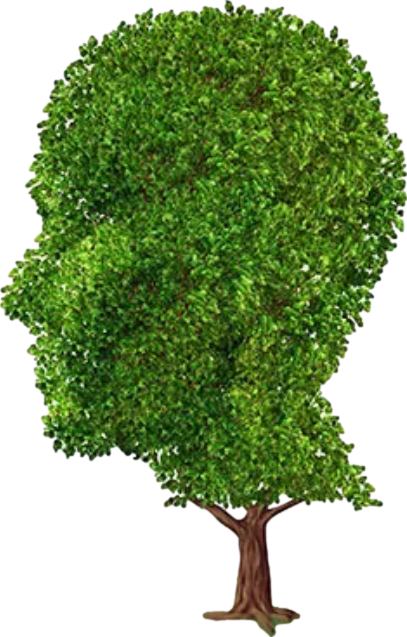 decreased
increased
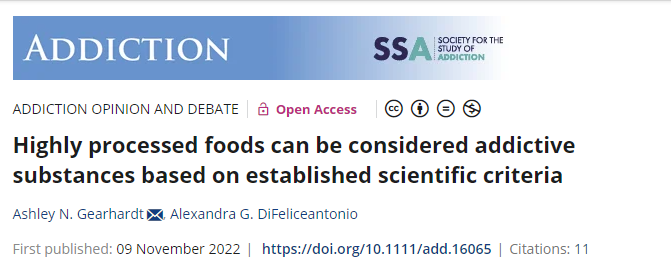 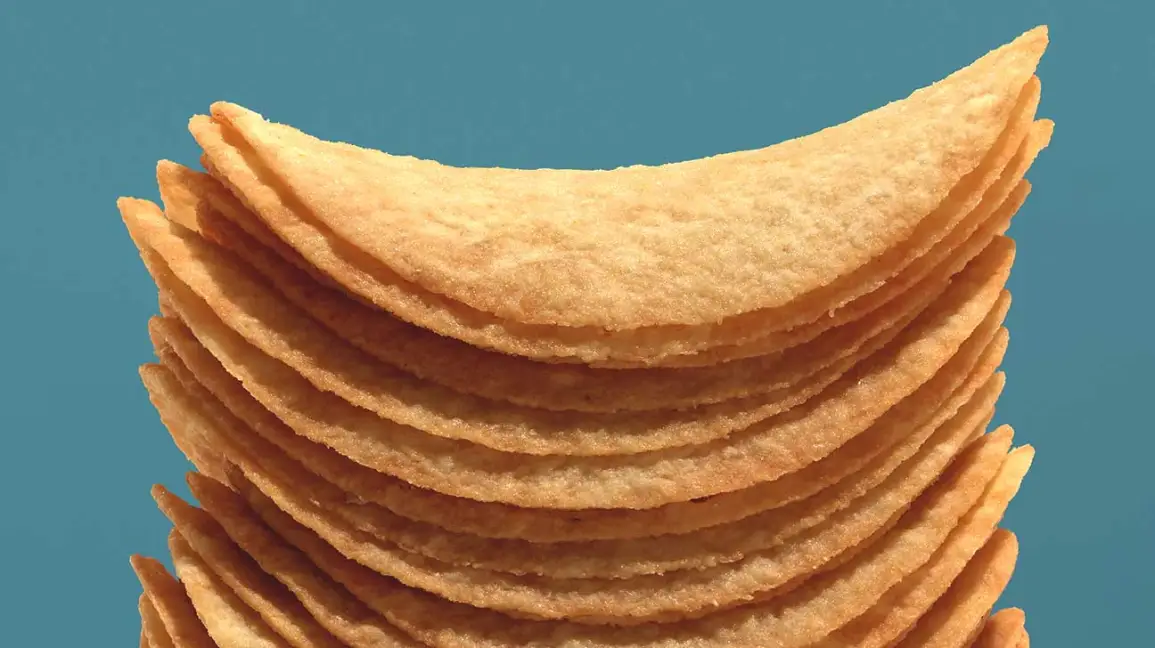 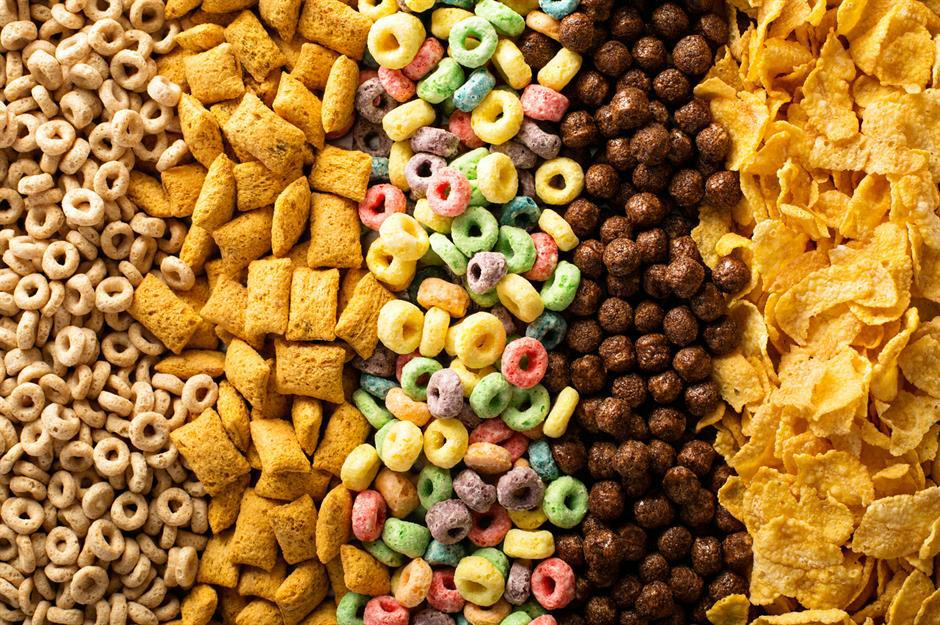 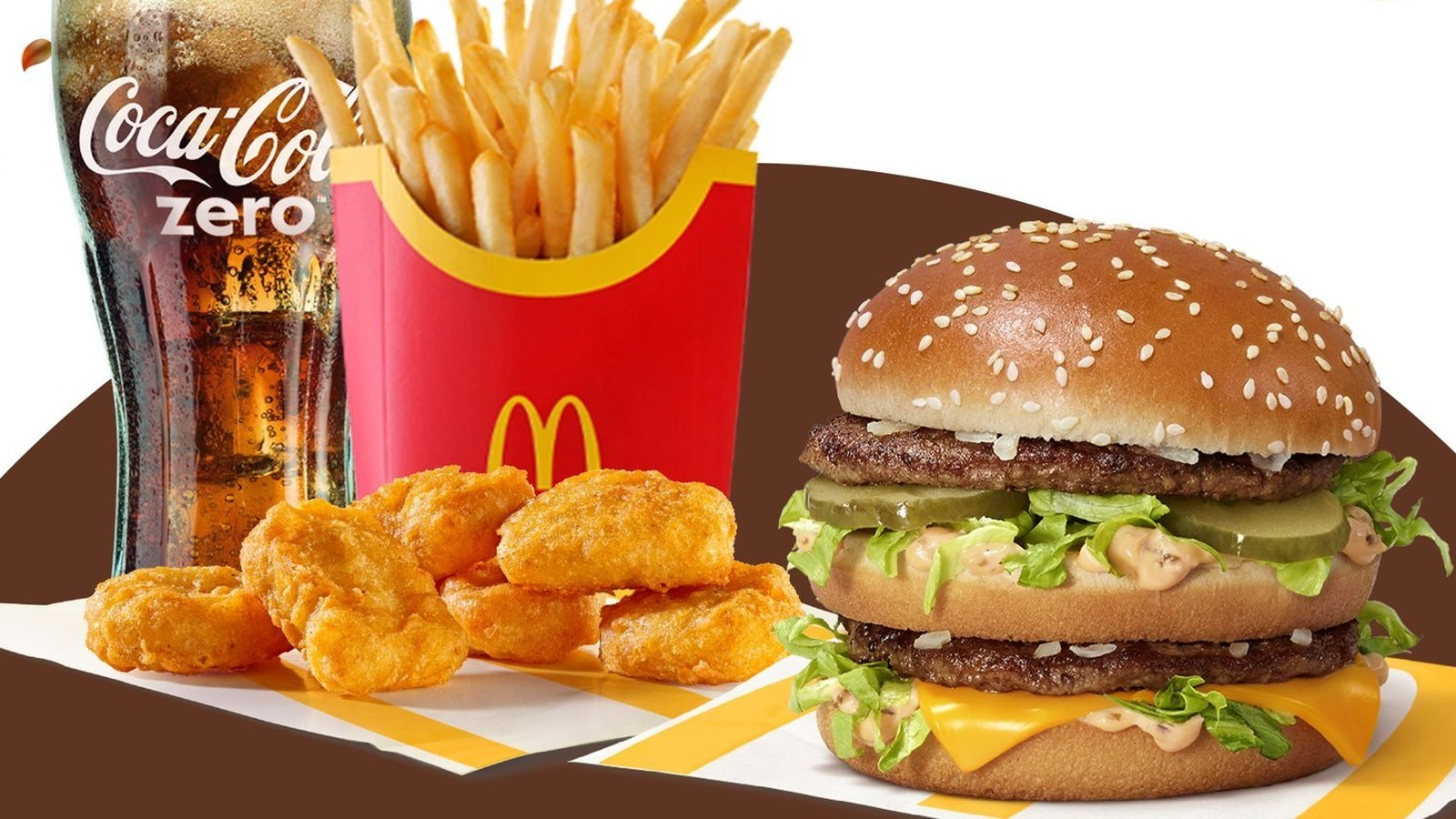 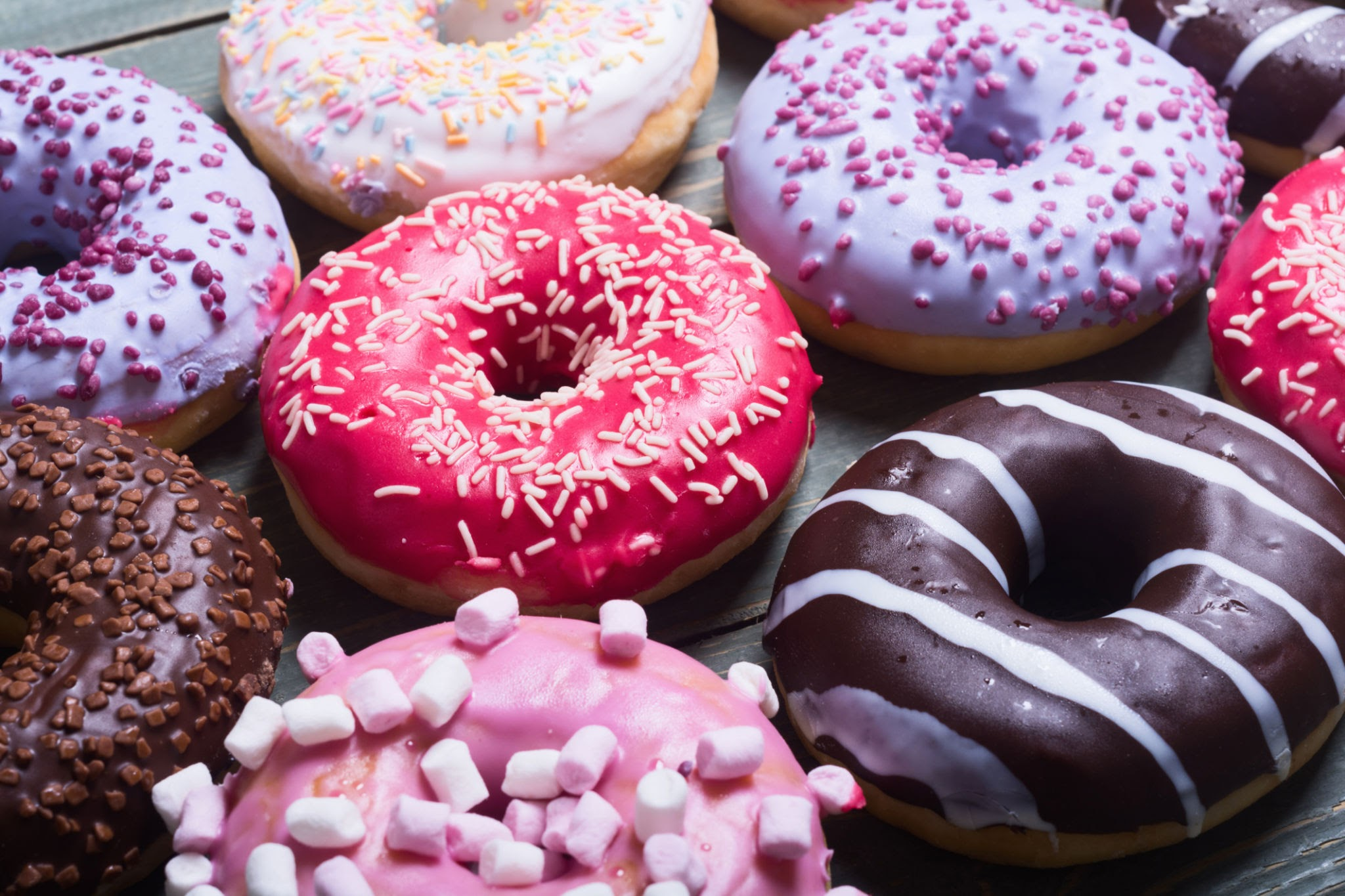 Ultra-processed food addiction is estimated to occur in 14% of adults and 12% of children worldwide.
(DiFeliceantonio, 2023)
Association with dementia
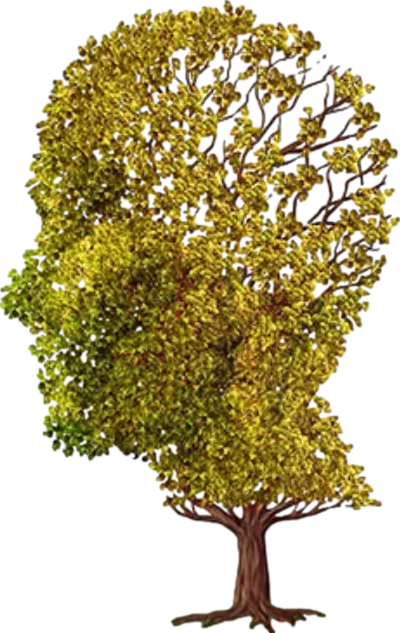 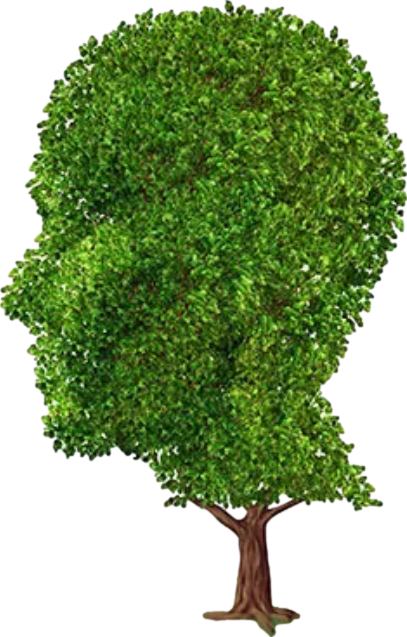 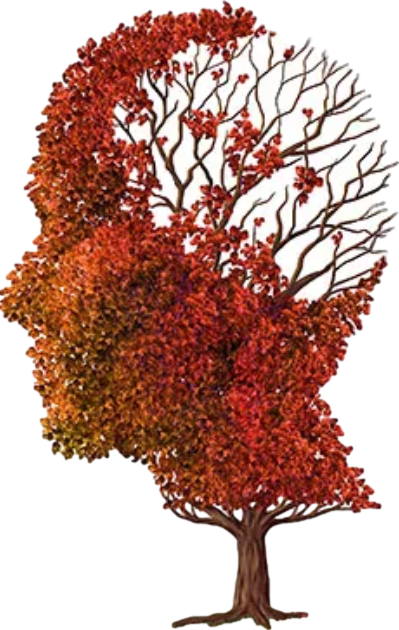 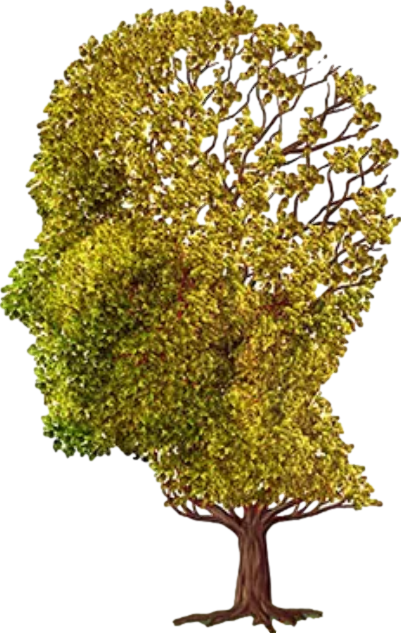 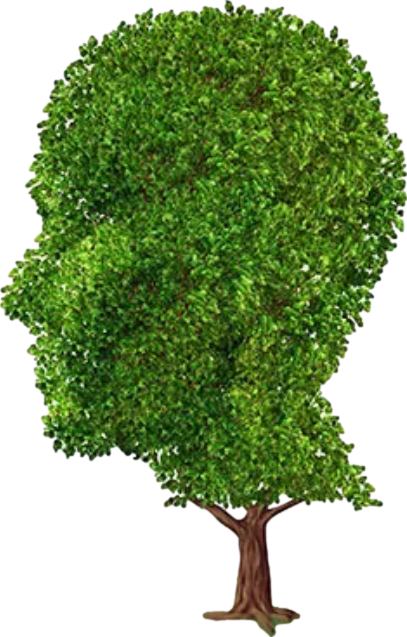 decreased
increased
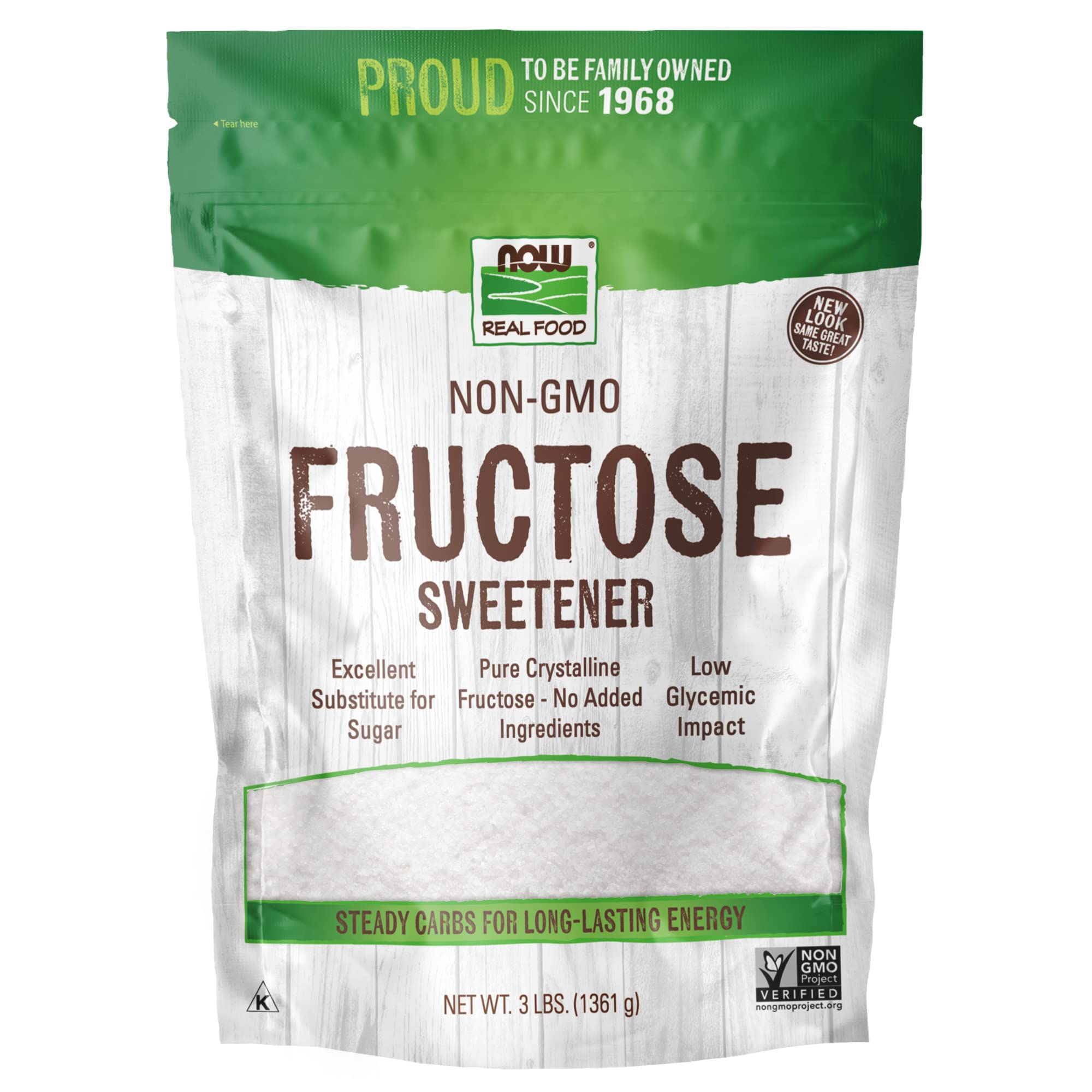 Fructose
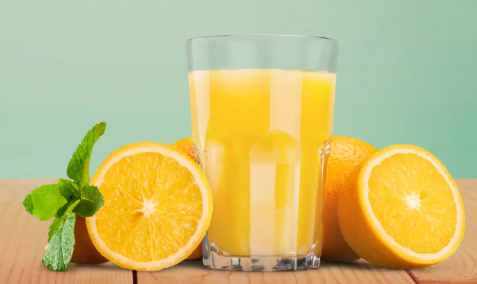 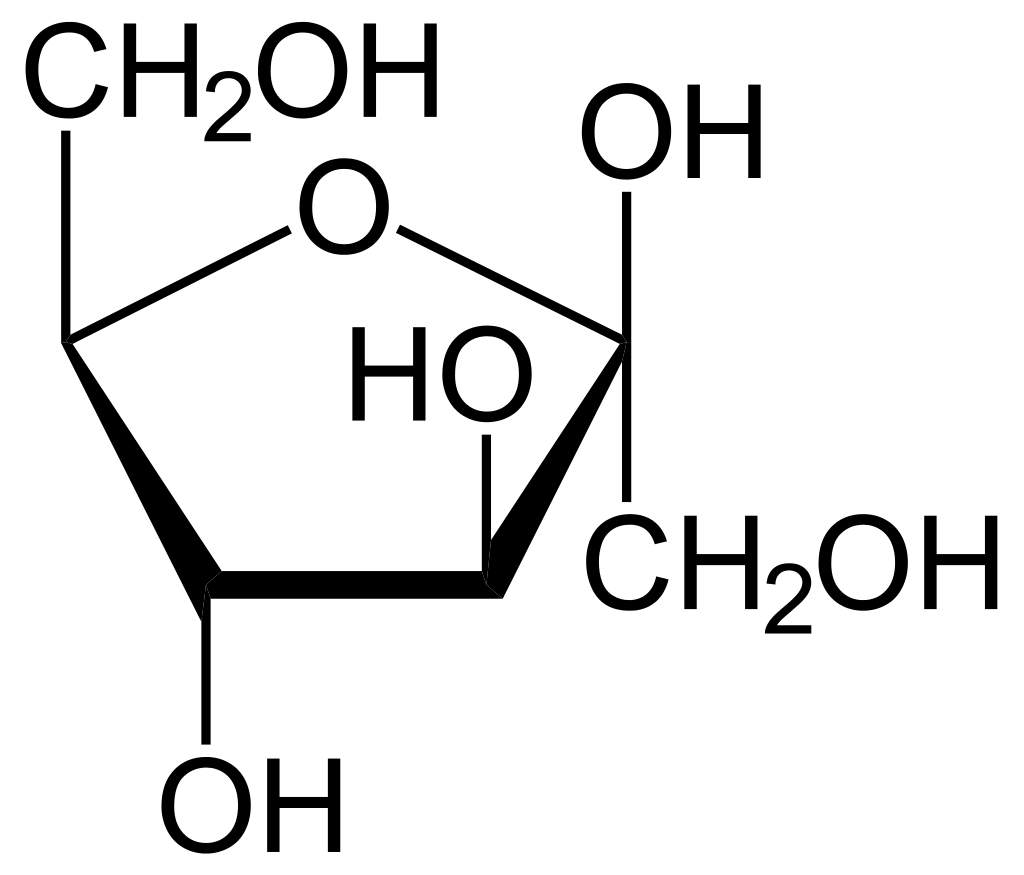 Association with dementia
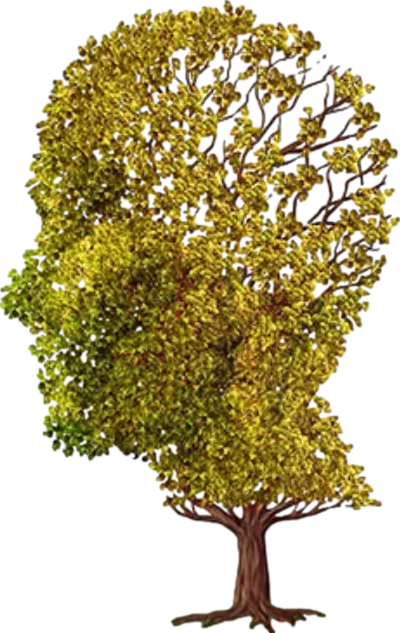 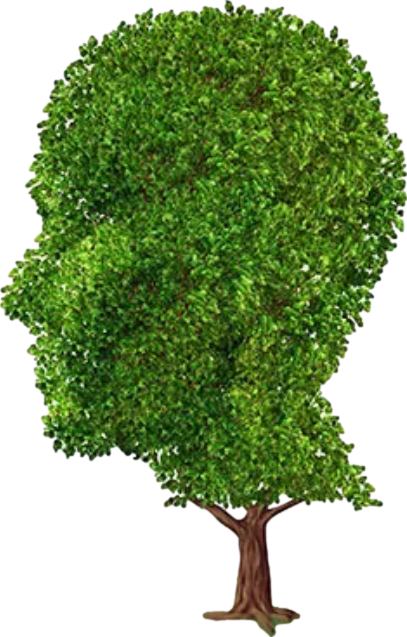 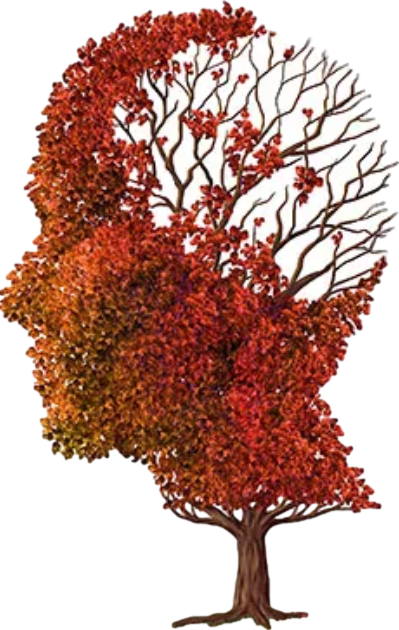 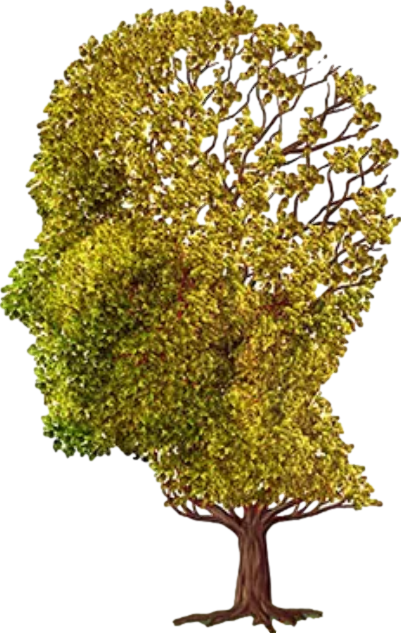 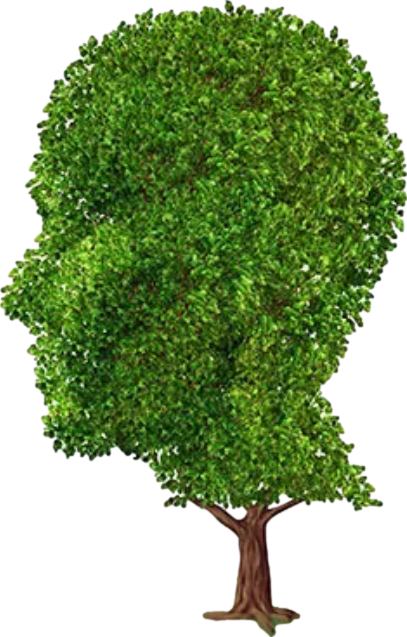 decreased
increased
Fructose
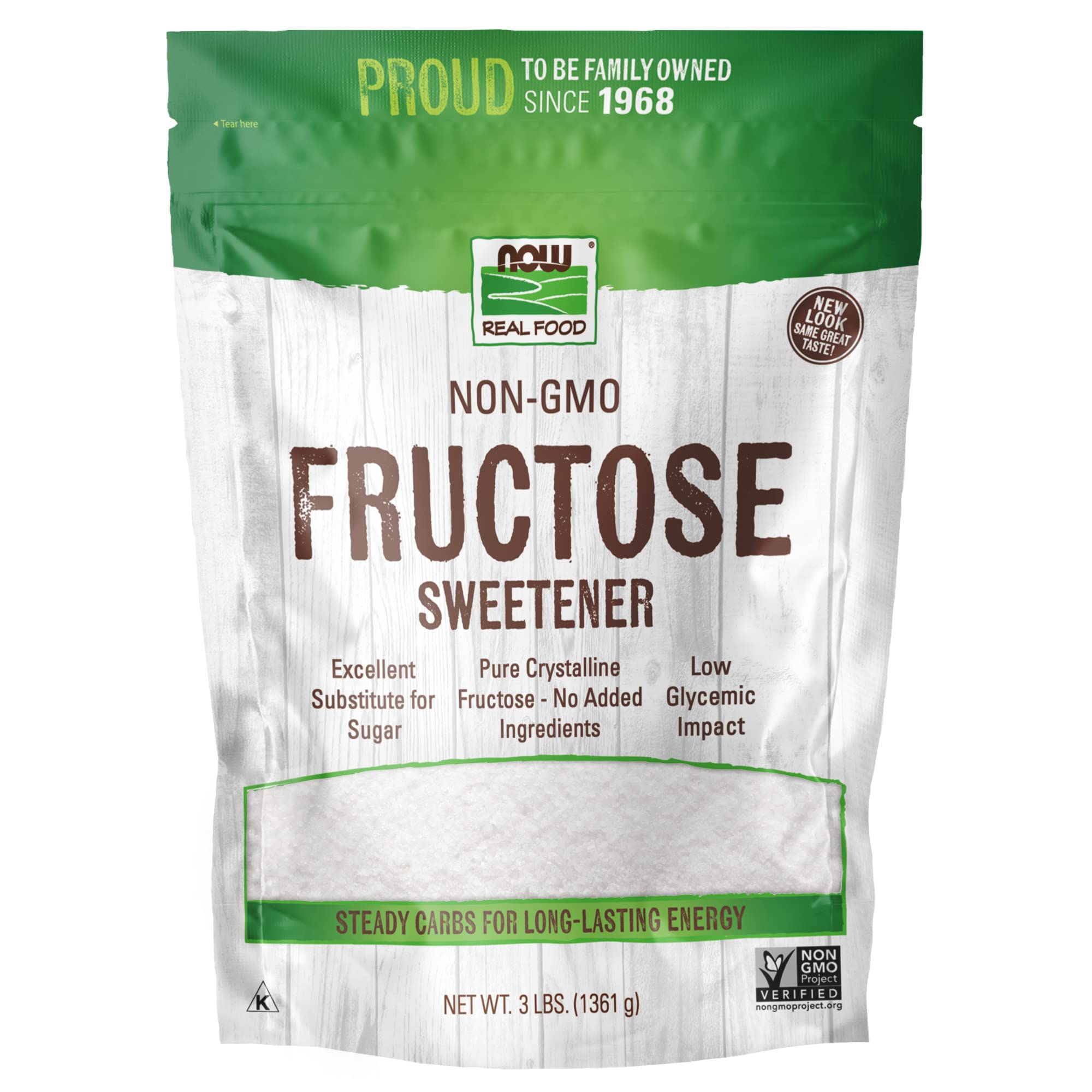 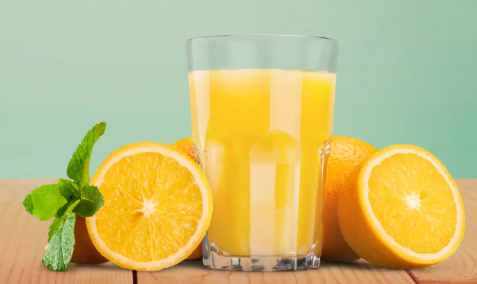 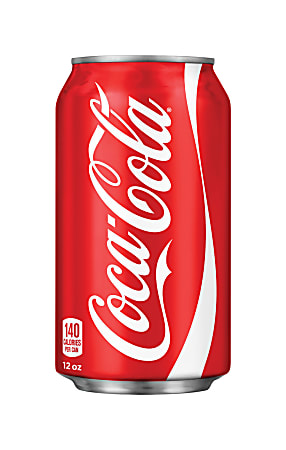 Association with dementia
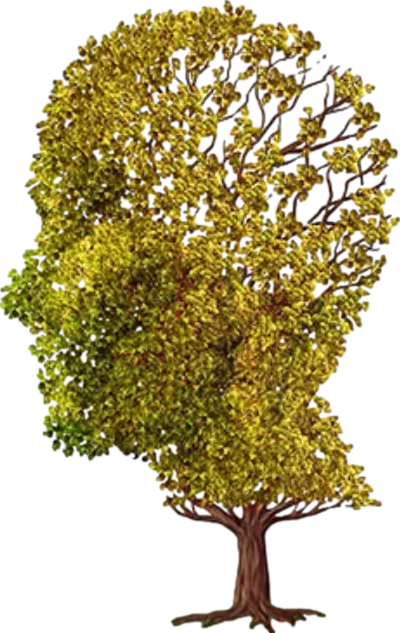 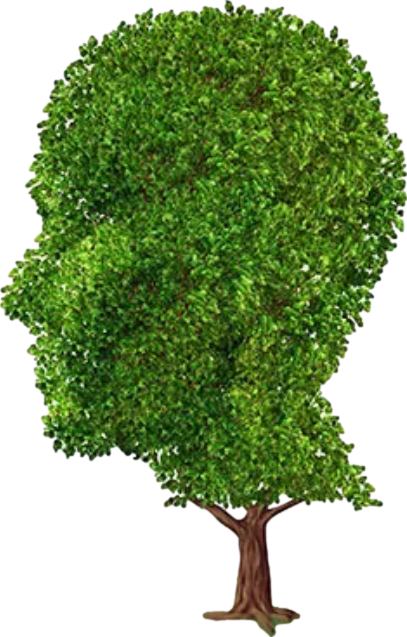 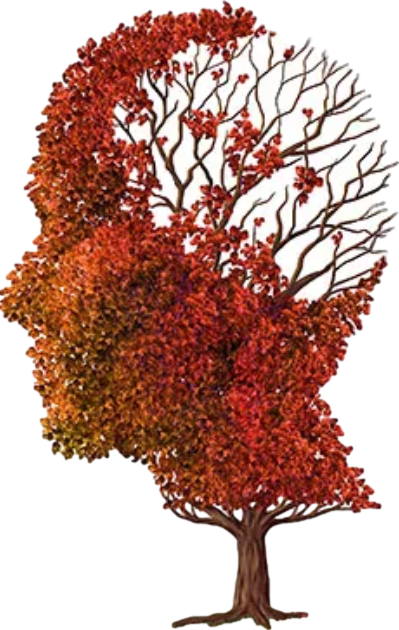 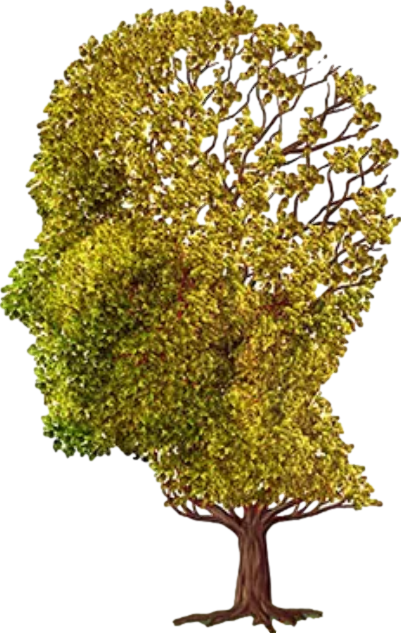 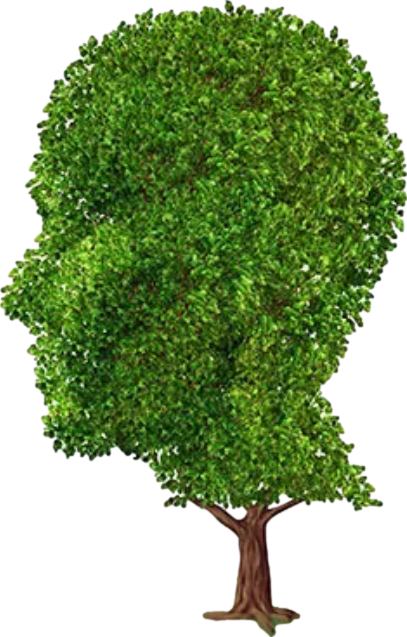 decreased
increased
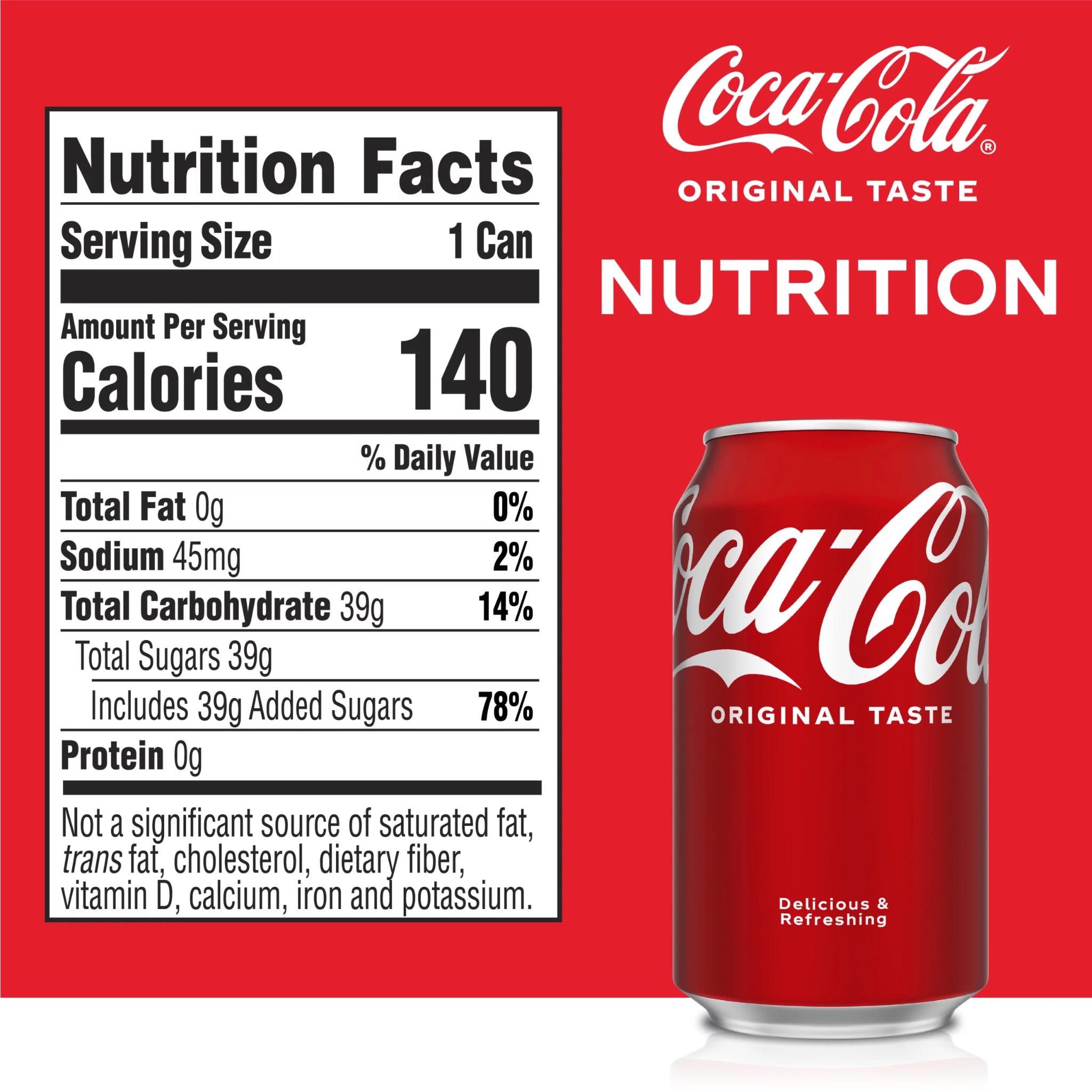 Higher consumption of sugar in beverage was associated with an increased risk of all dementia, hazard ratio of 2.80 (Miao et al, 2021).
Peter Attia MD:

“We are swimming in a sea of fructose”.
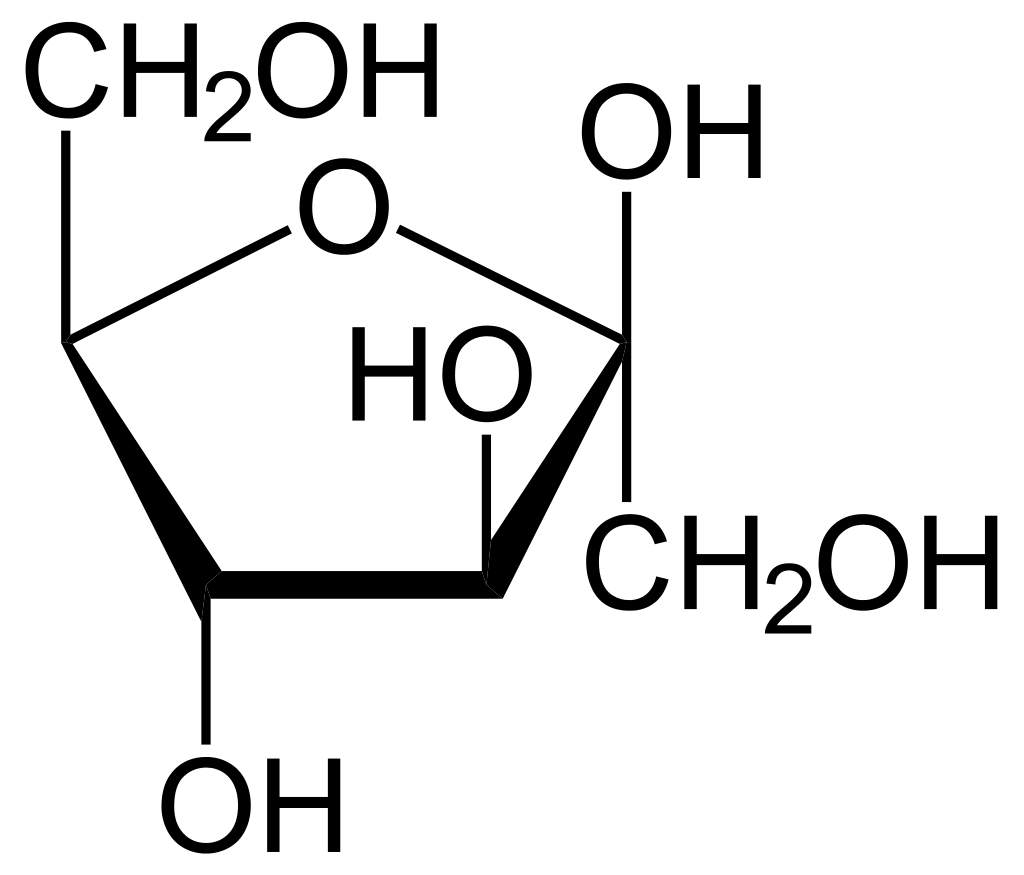 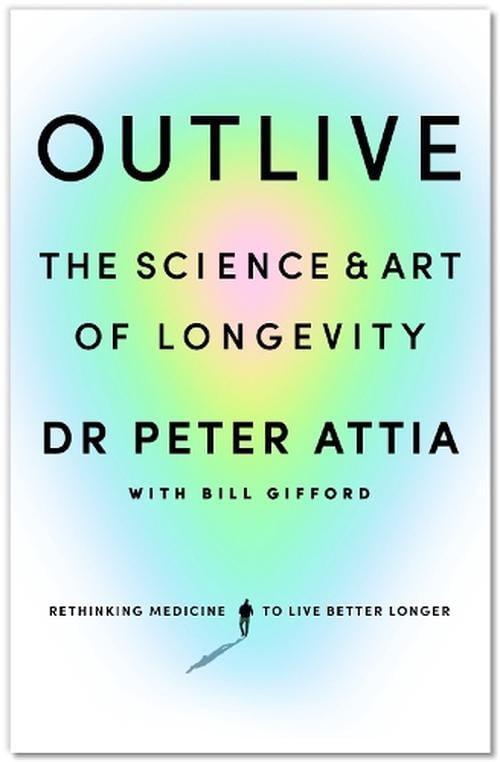 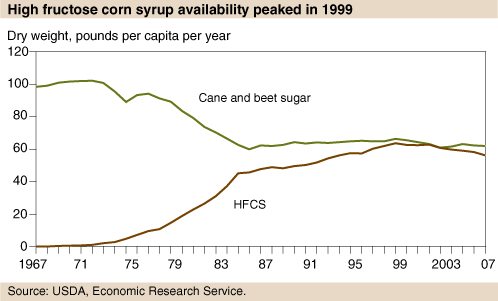 Peter Attia MD:

“We are swimming in a sea of fructose”.

“If there is one type of food that I would eliminate from everyone’s diet if I could, it would be fructose-sweetened drinks (sodas, fruit juices)”.
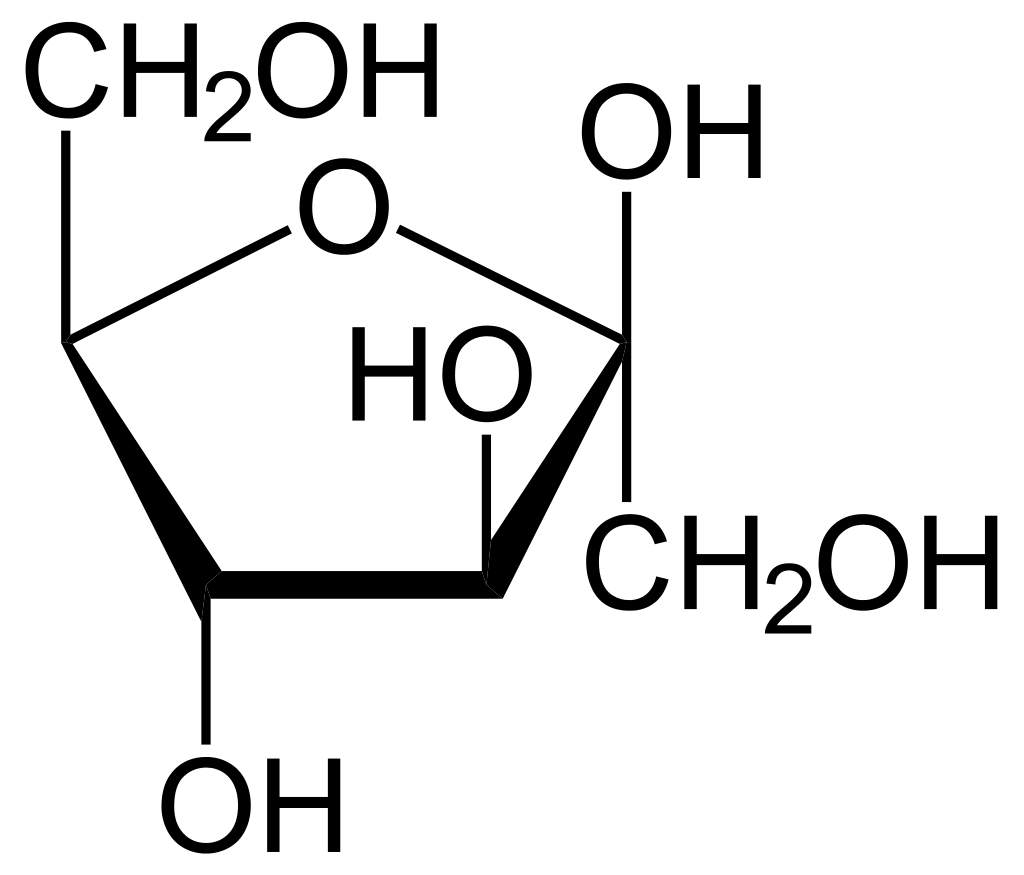 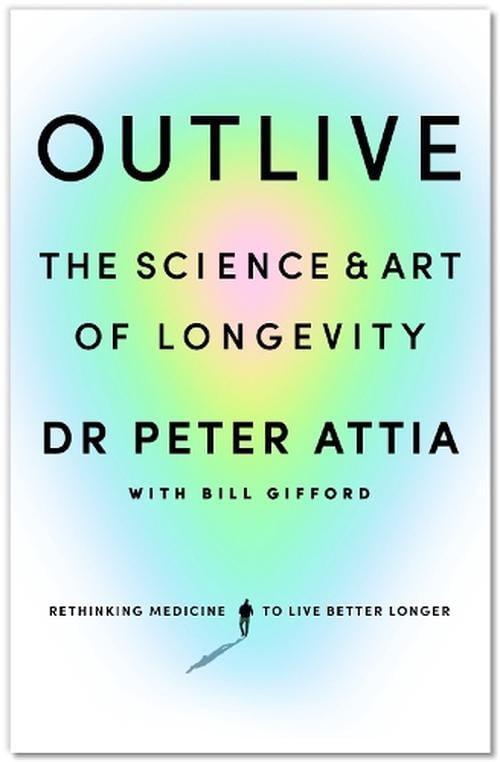 Peter Attia MD:

“We are swimming in a sea of fructose”.

“If there is one type of food that I would eliminate from everyone’s diet if I could, it would be fructose-sweetened drinks (sodas, fruit juices)”.

Glucose and fructose are metabolized very differently at the cellular level.
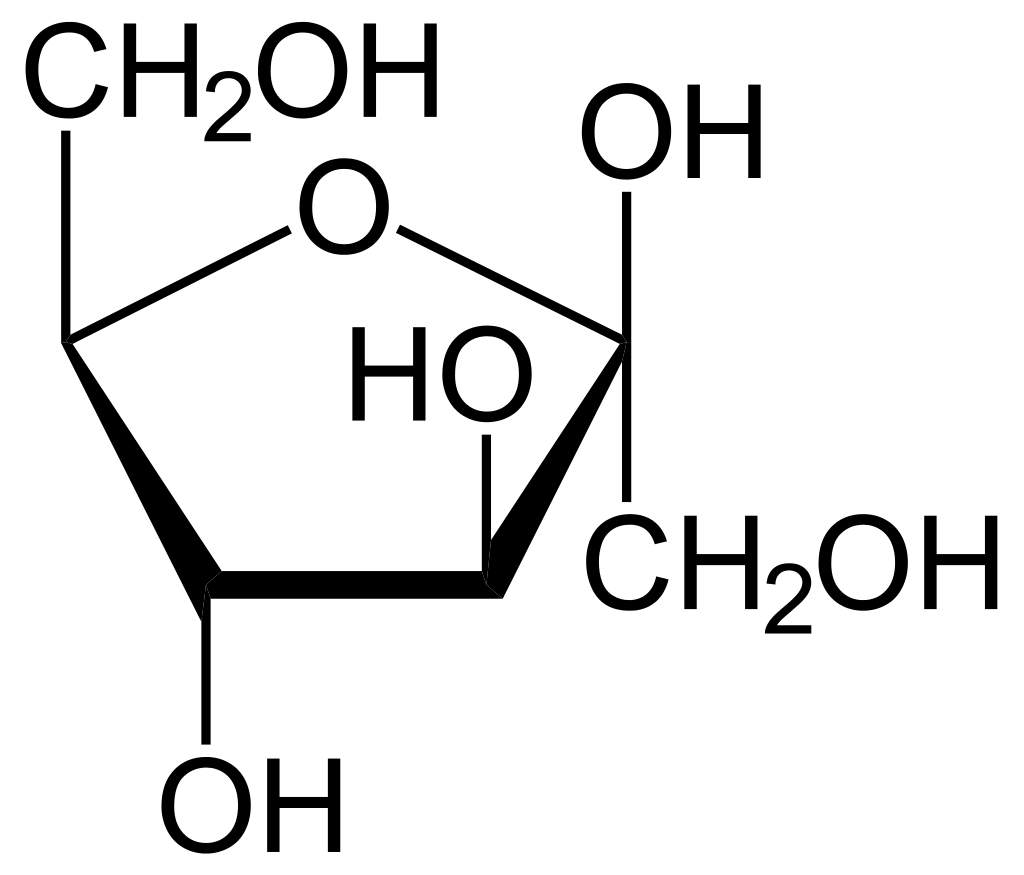 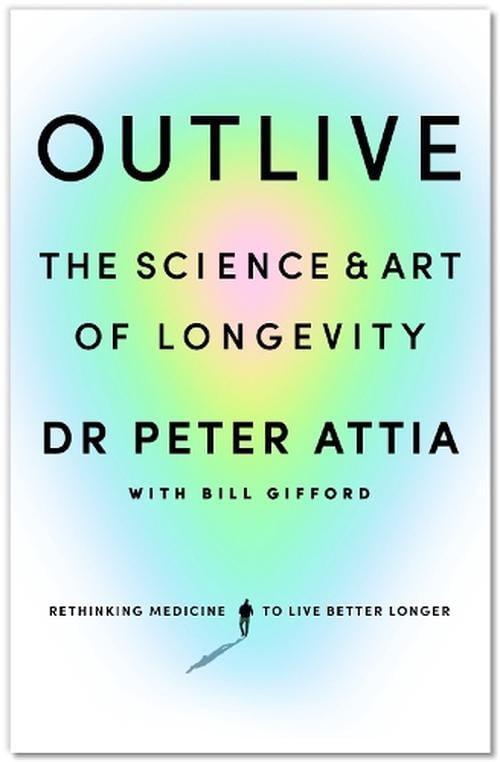 Peter Attia MD:

“We are swimming in a sea of fructose”.

“If there is one type of food that I would eliminate from everyone’s diet if I could, it would be fructose-sweetened drinks (sodas, fruit juices)”.

Glucose and fructose are metabolized very differently at the cellular level. 
When a cell breaks down glucose, it will almost instantly have more ATP.
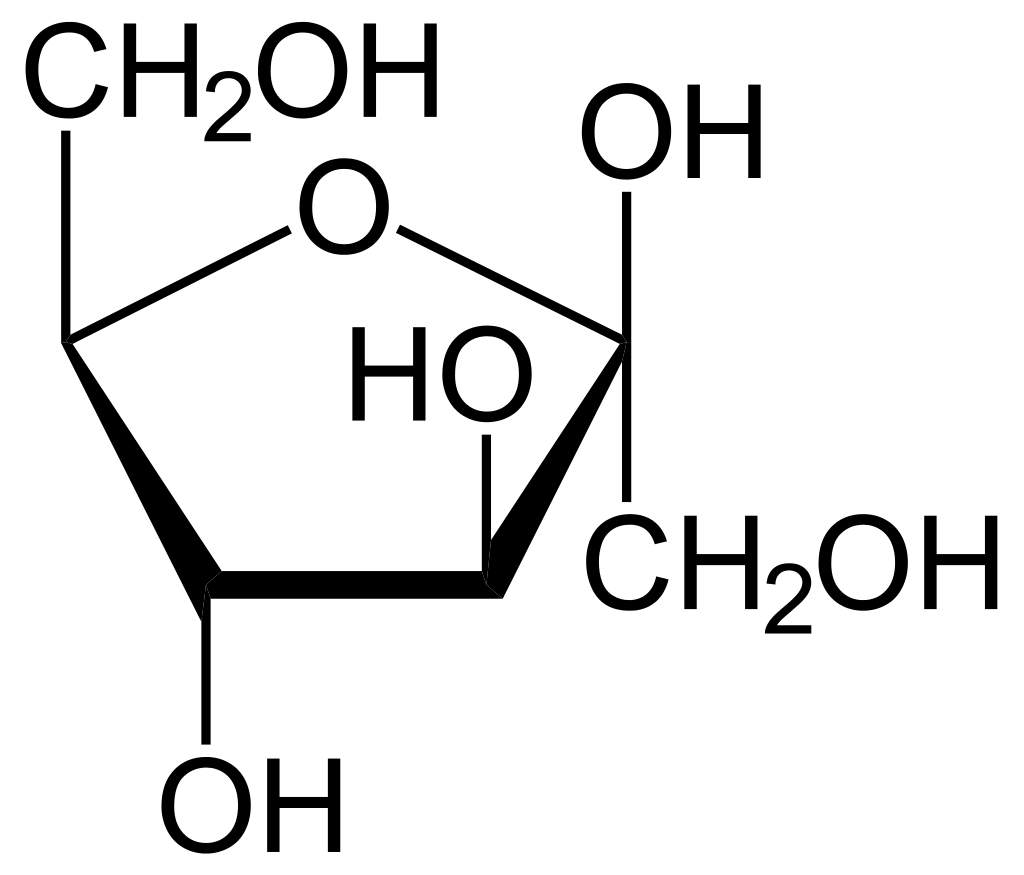 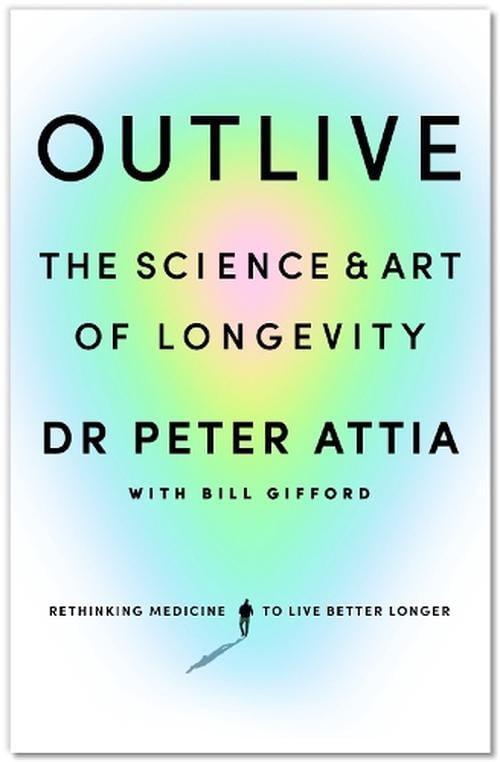 Peter Attia MD:

“We are swimming in a sea of fructose”.

“If there is one type of food that I would eliminate from everyone’s diet if I could, it would be fructose-sweetened drinks (sodas, fruit juices)”.

Glucose and fructose are metabolized very differently at the cellular level. 
When a cell breaks down glucose, it will almost instantly have more ATP.
But when we metabolize fructose, (ATP) levels inside the cell drop rapidly and dramatically.
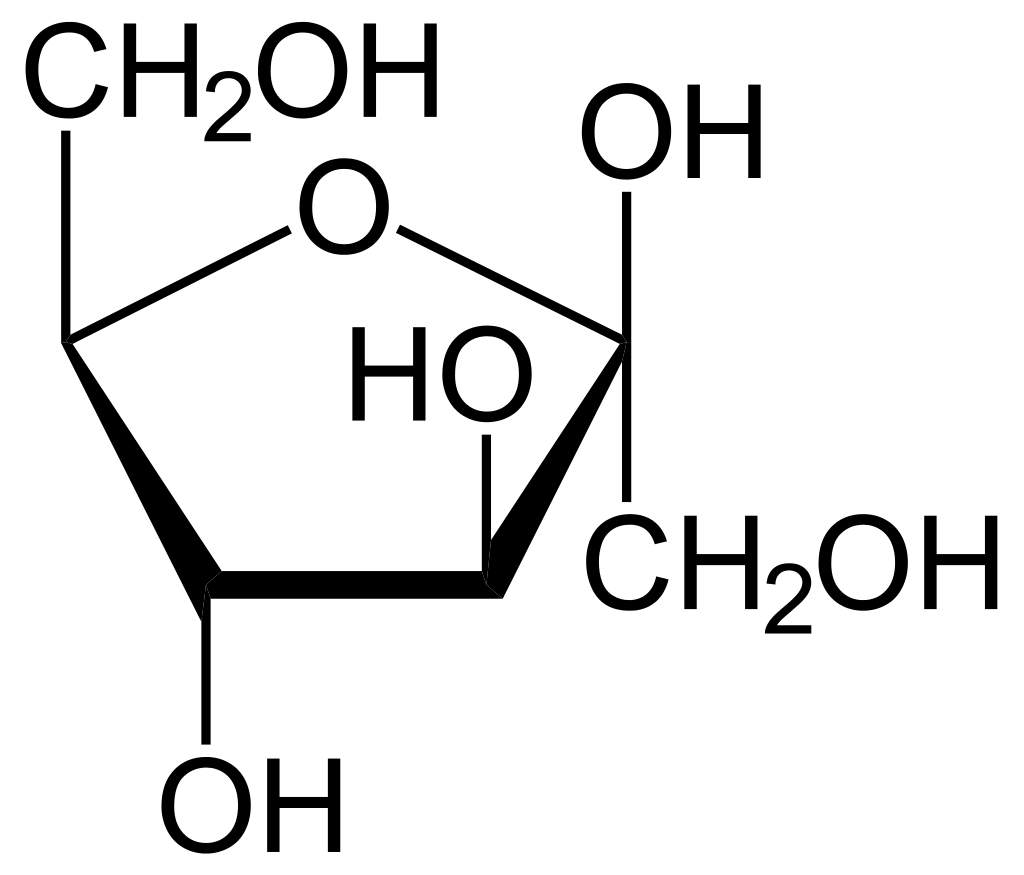 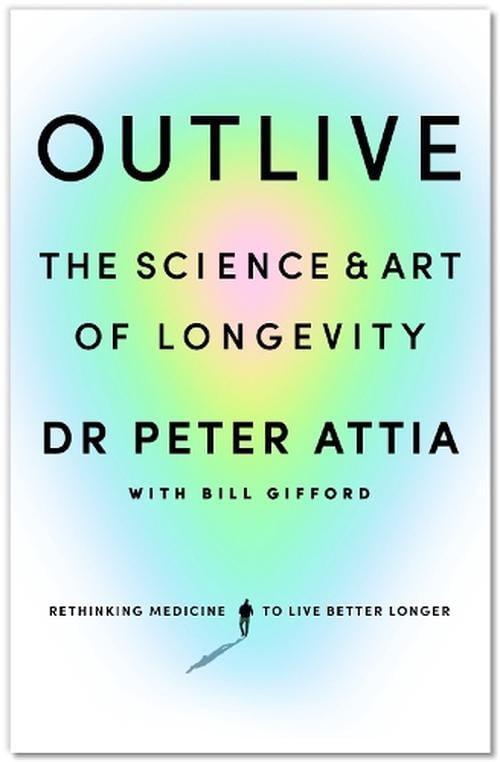 Peter Attia MD:

“We are swimming in a sea of fructose”.

“If there is one type of food that I would eliminate from everyone’s diet if I could, it would be fructose-sweetened drinks (sodas, fruit juices)”.

Glucose and fructose are metabolized very differently at the cellular level. 
When a cell breaks down glucose, it will almost instantly have more ATP.
But when we metabolize fructose, (ATP) levels inside the cell drop rapidly and dramatically. 
Fructose basically tricks our metabolism into thinking that we are depleting energy—and need to take in still more food.
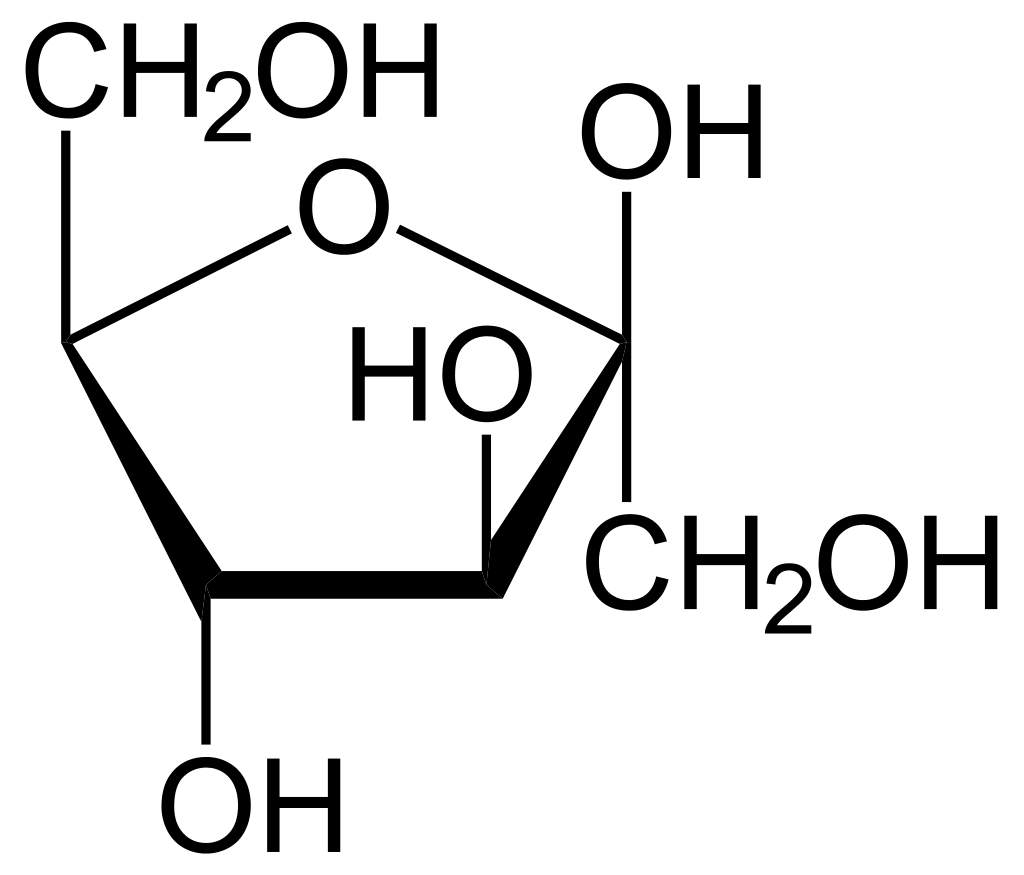 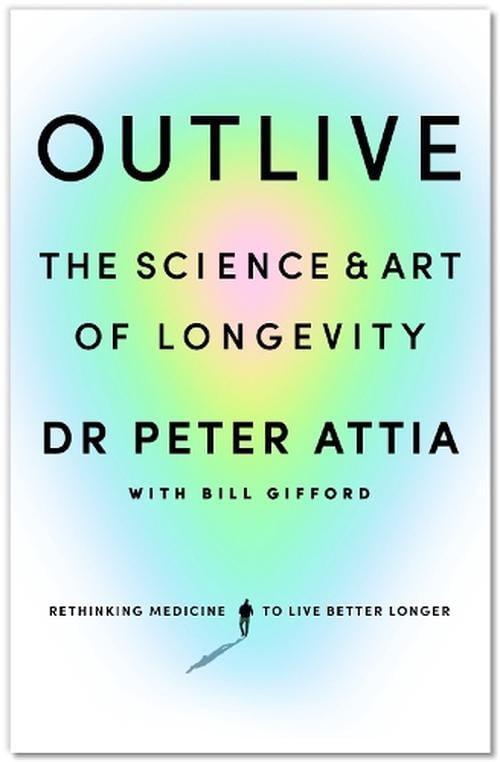 Association with dementia
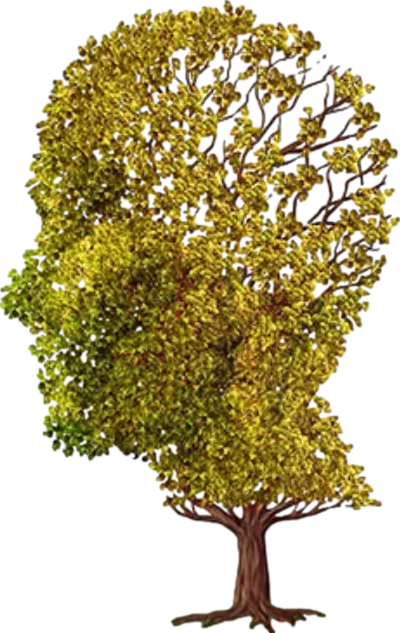 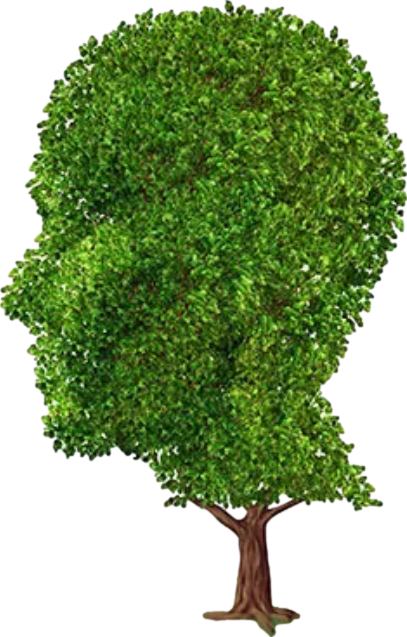 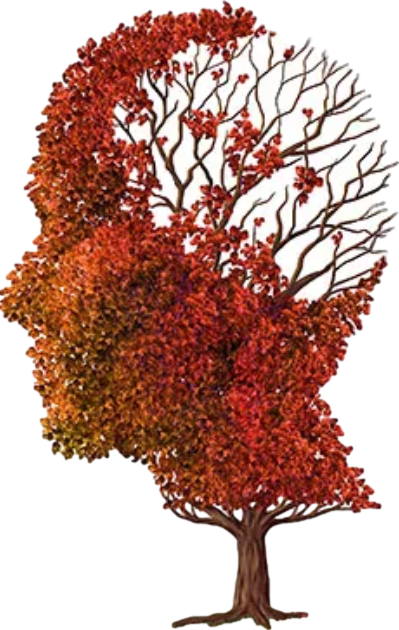 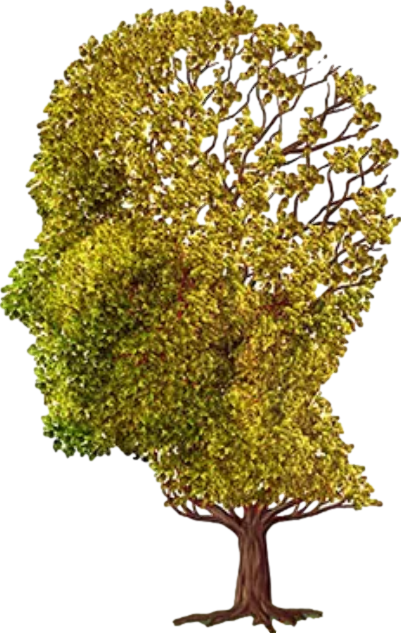 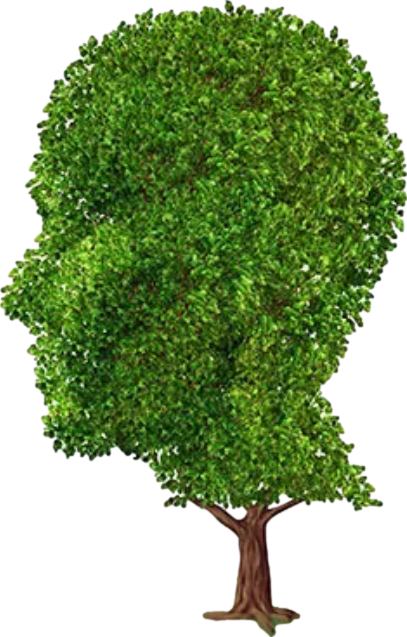 decreased
increased
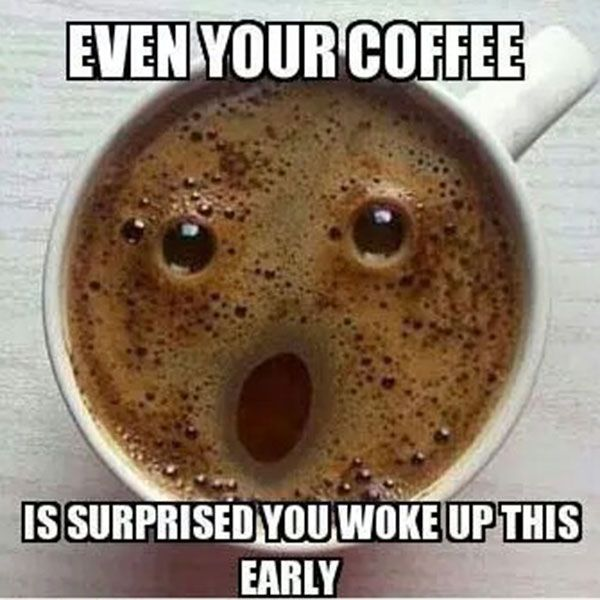 Coffee
Association with dementia
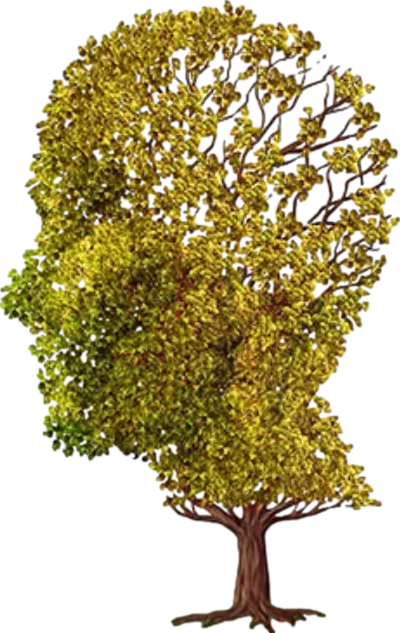 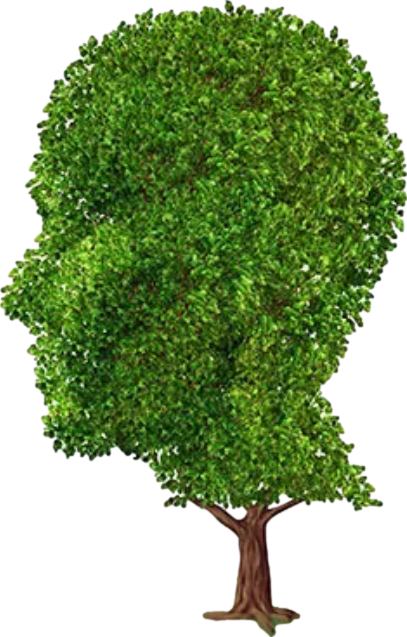 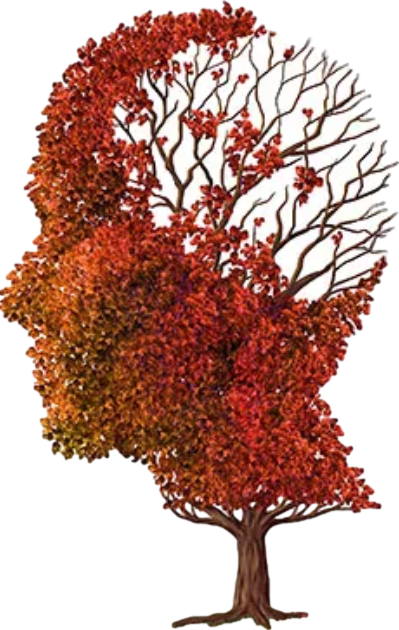 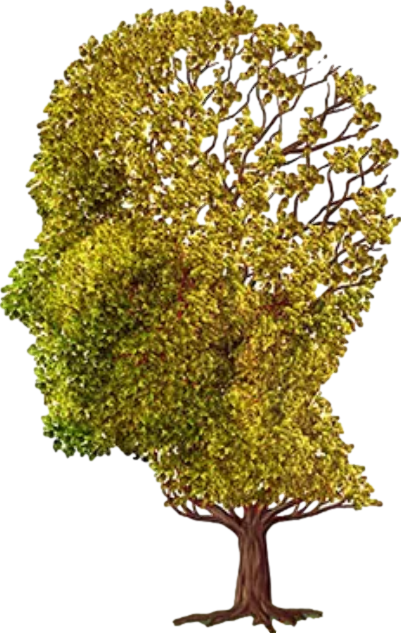 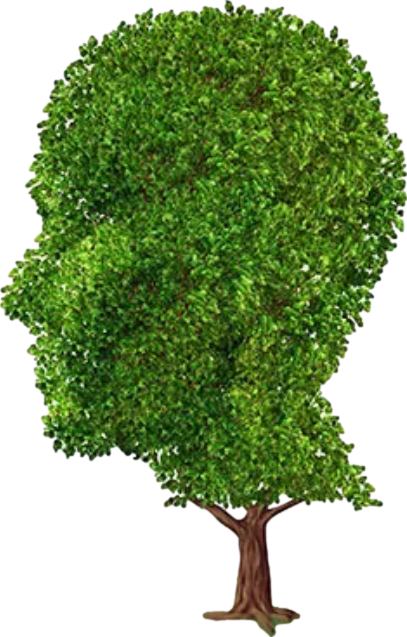 decreased
increased
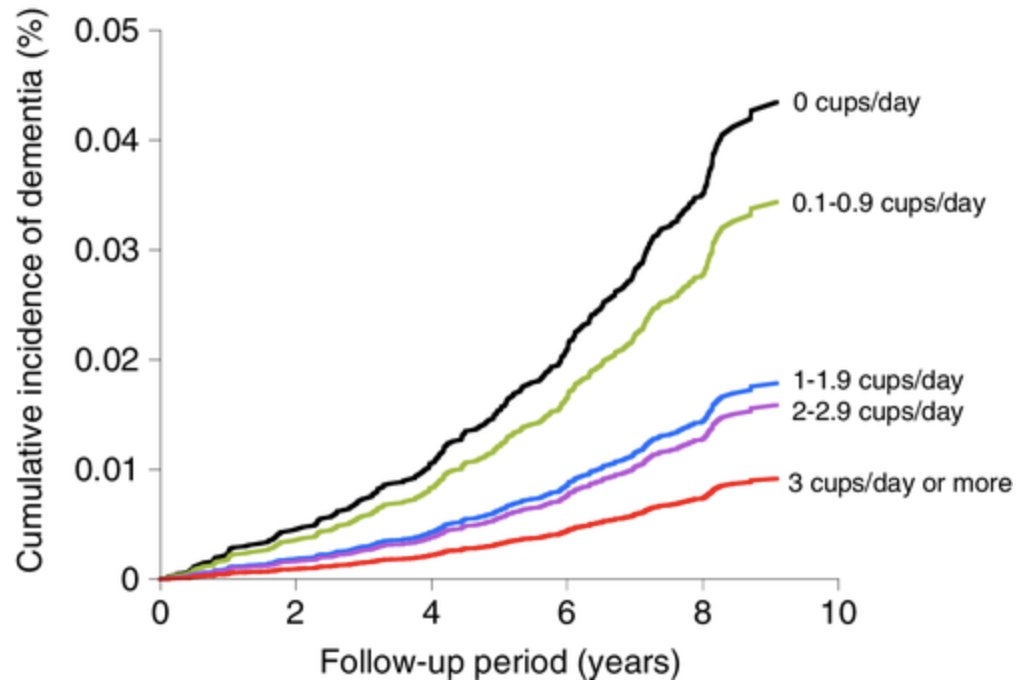 Coffee consumption of ≥3 cups/day was associated with a 50% reduction in dementia risk (Matsushita et al, 2021).
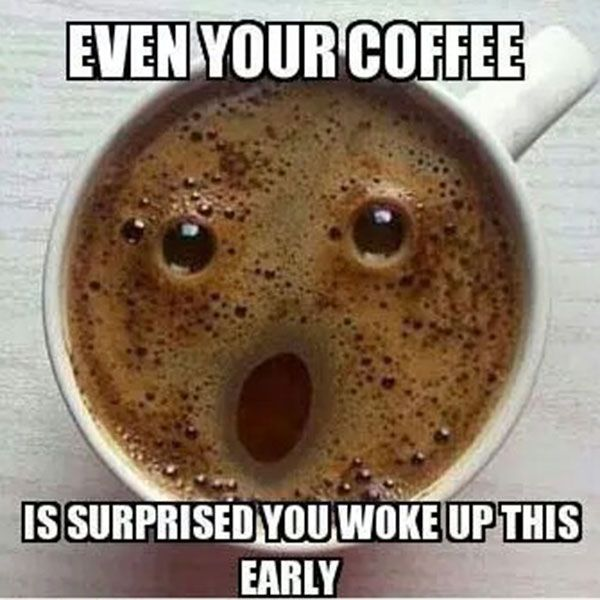 Association with dementia
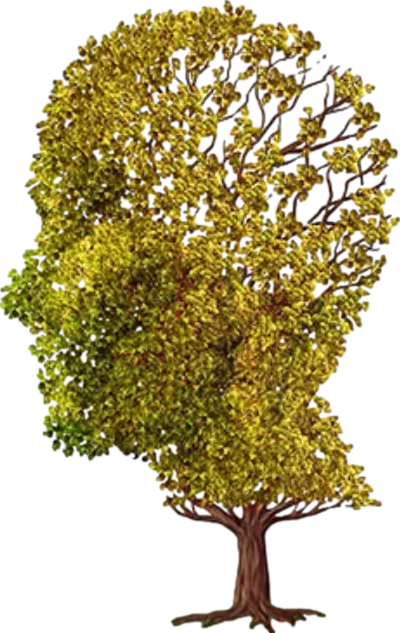 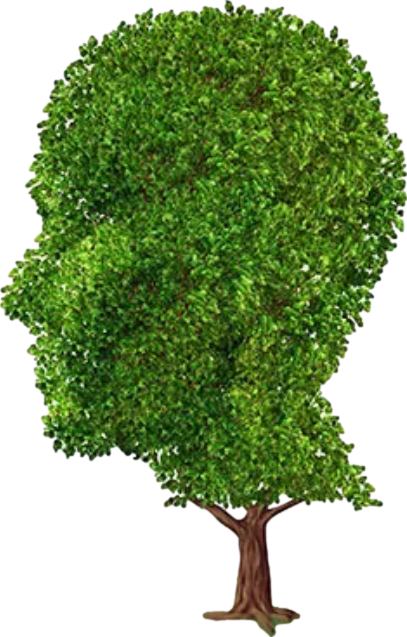 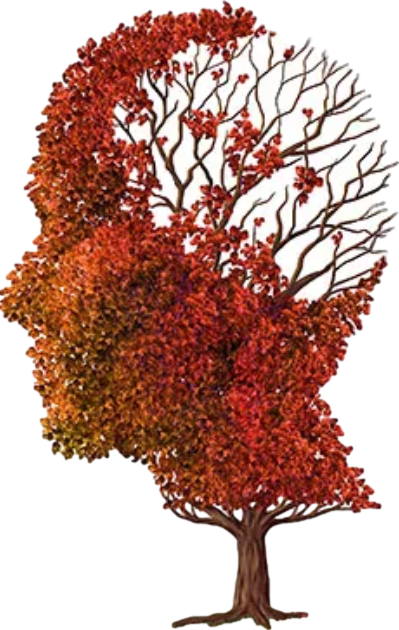 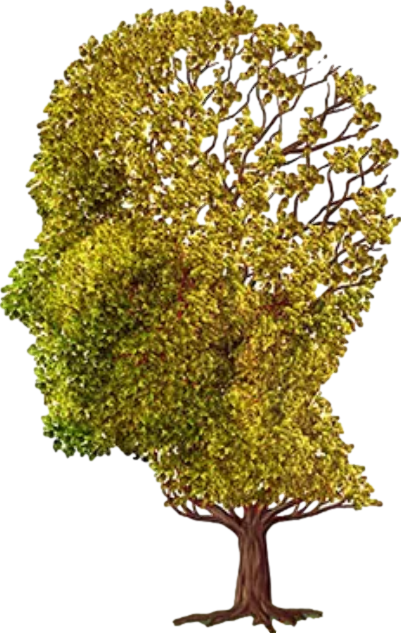 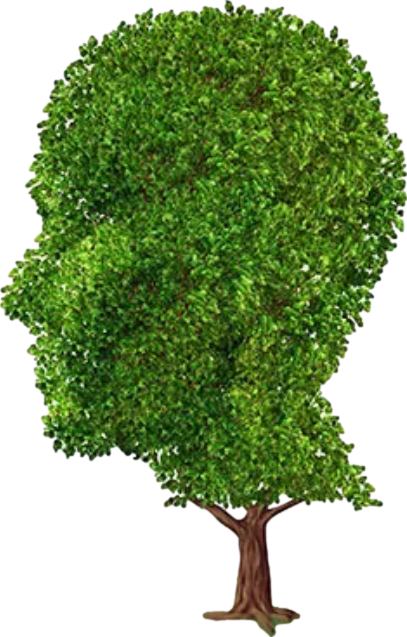 decreased
increased
Tea
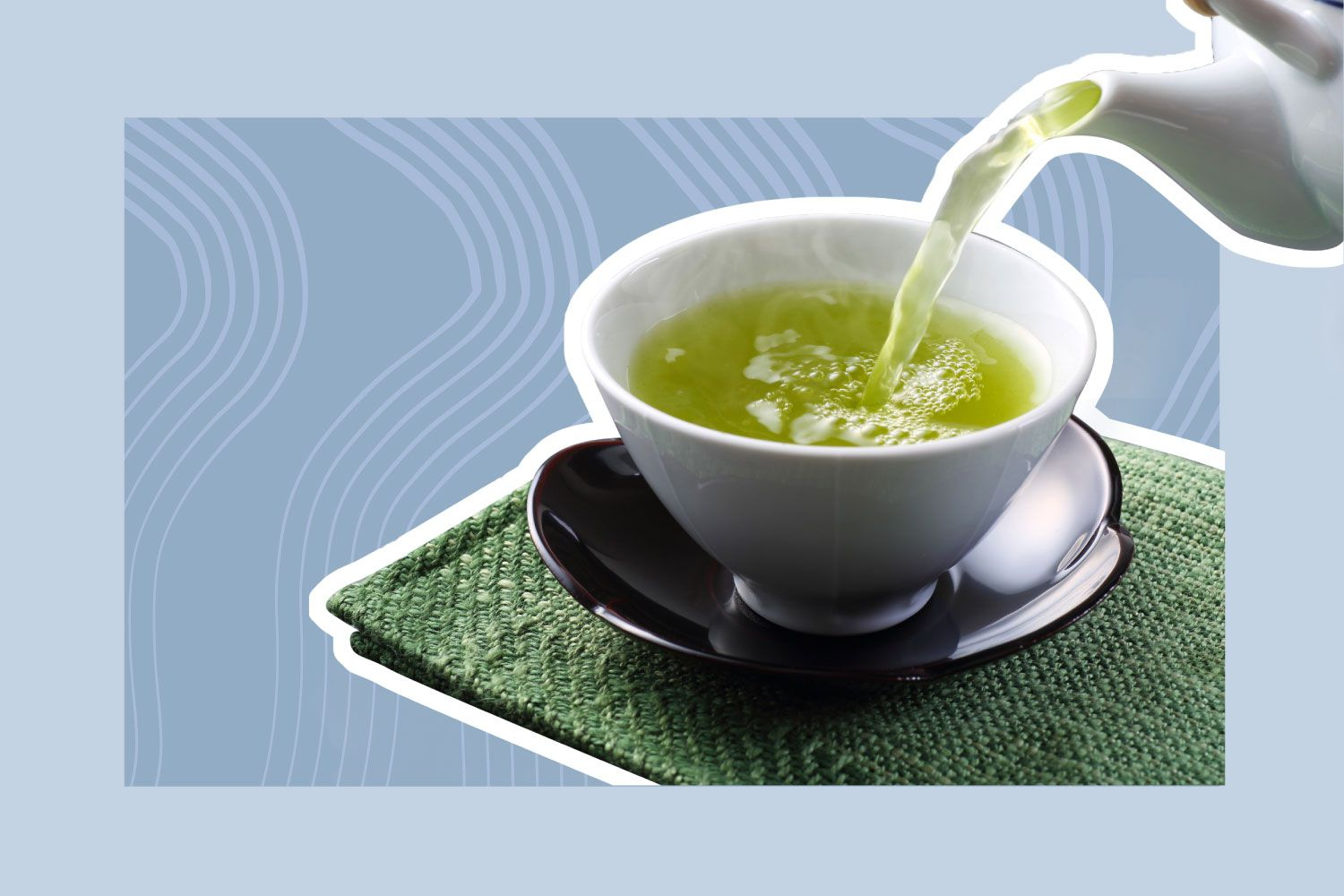 Association with dementia
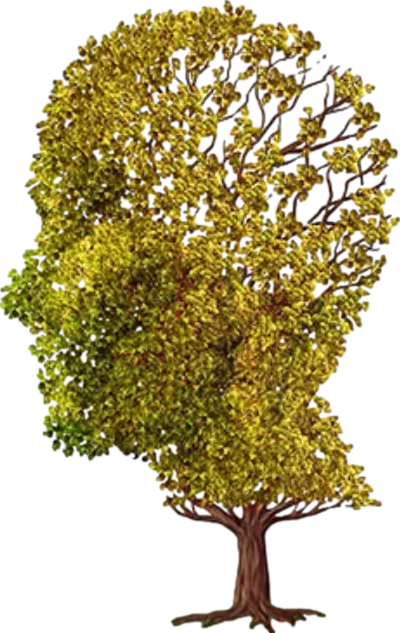 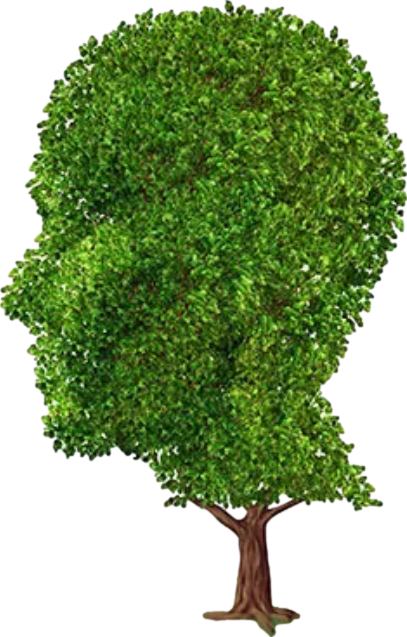 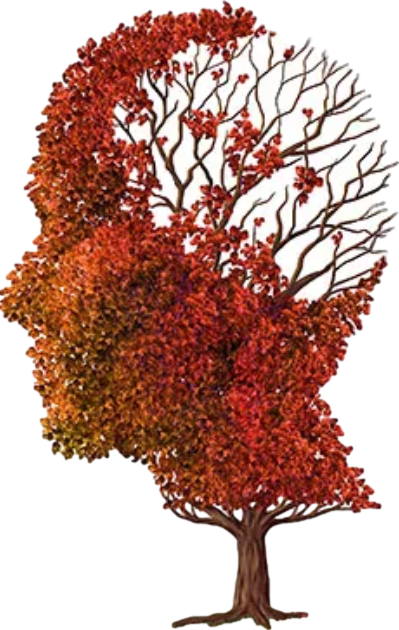 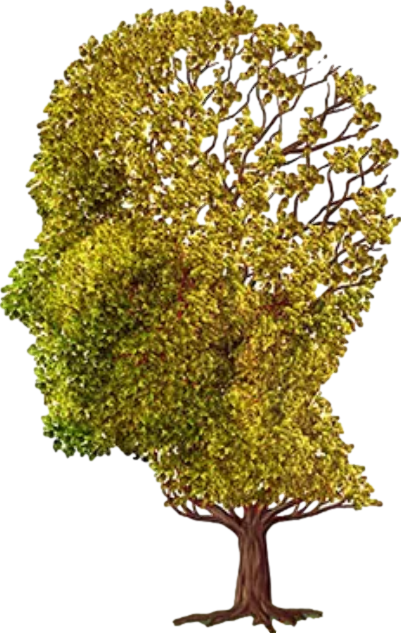 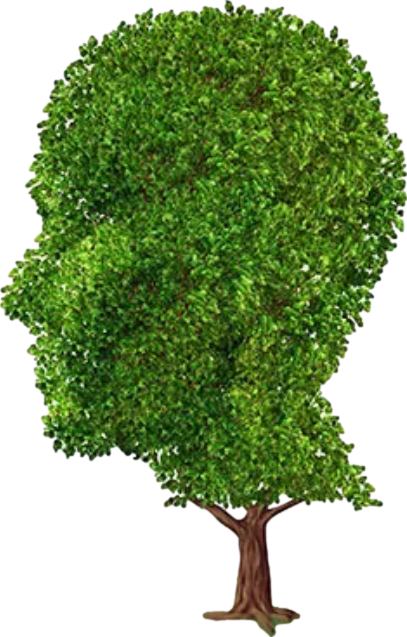 decreased
increased
Tea
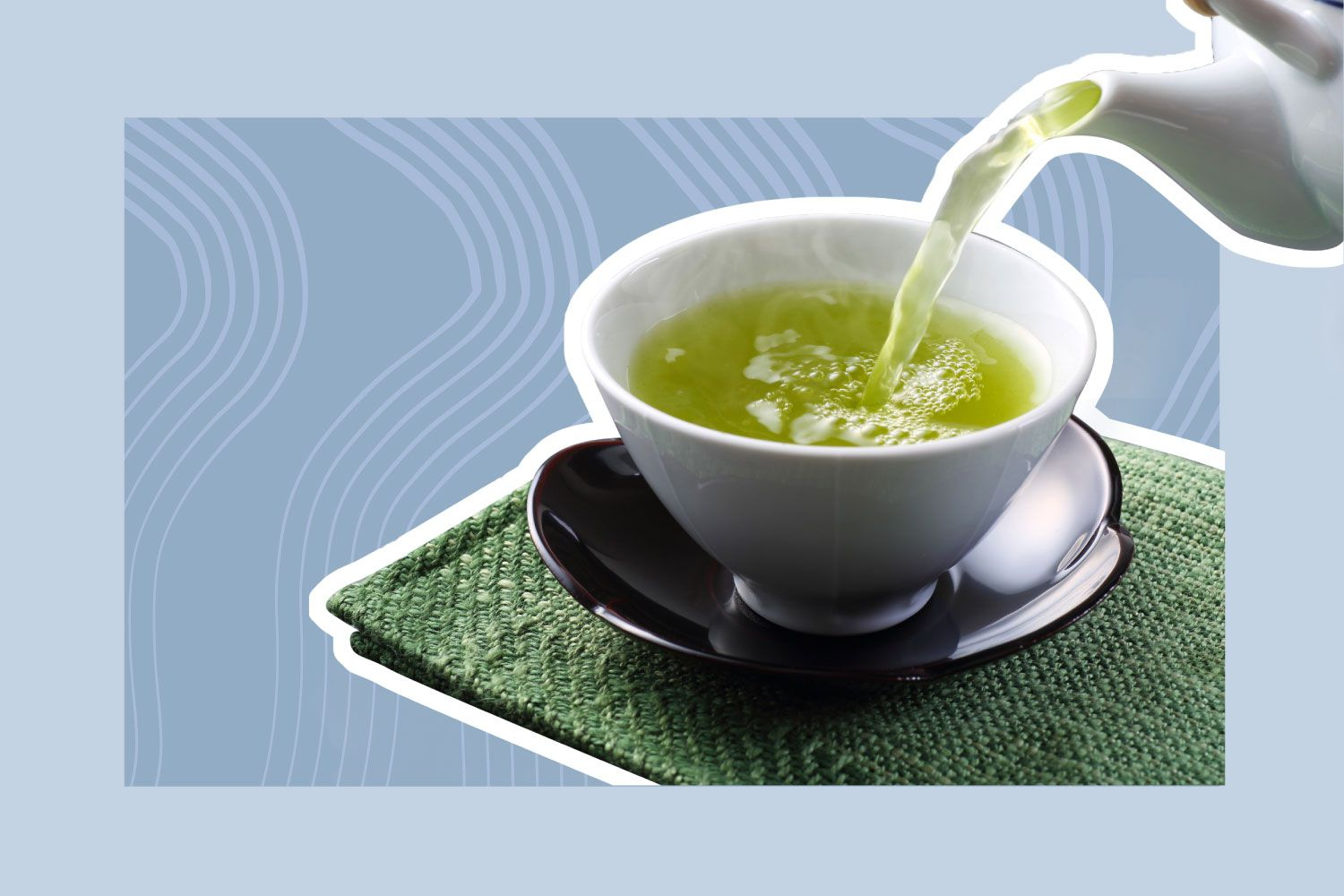 Association with dementia
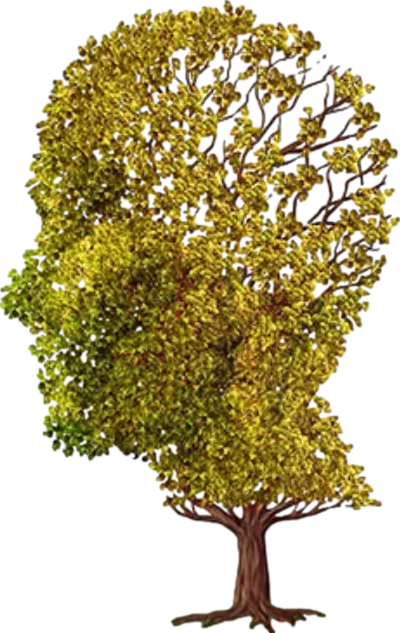 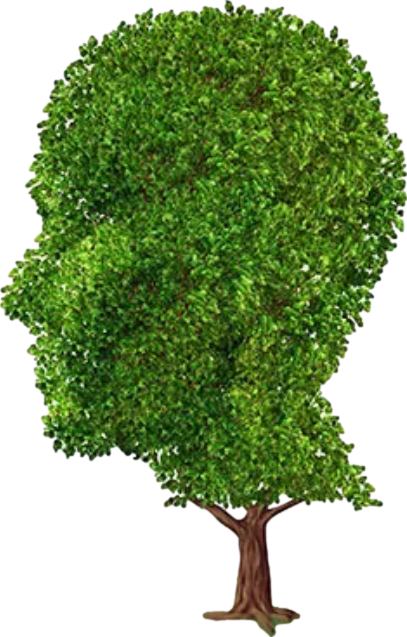 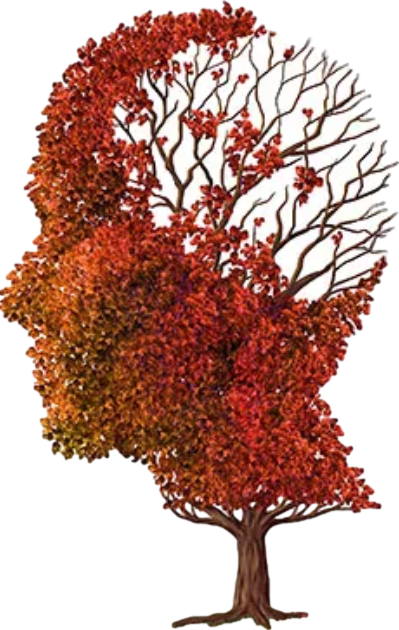 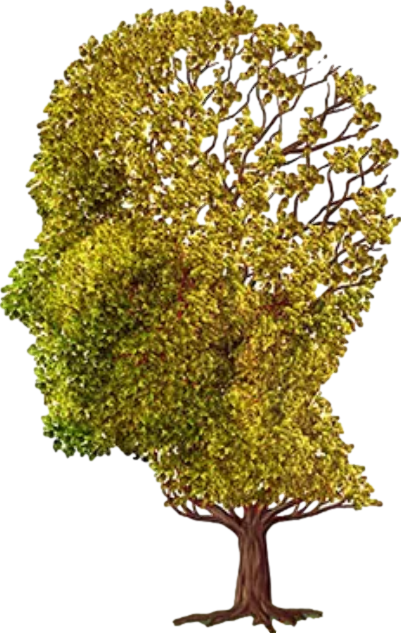 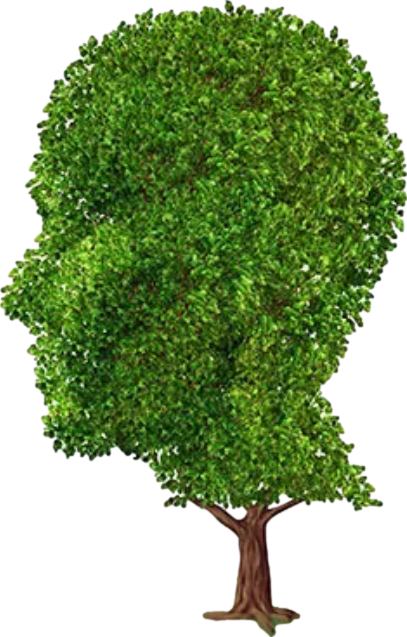 decreased
increased
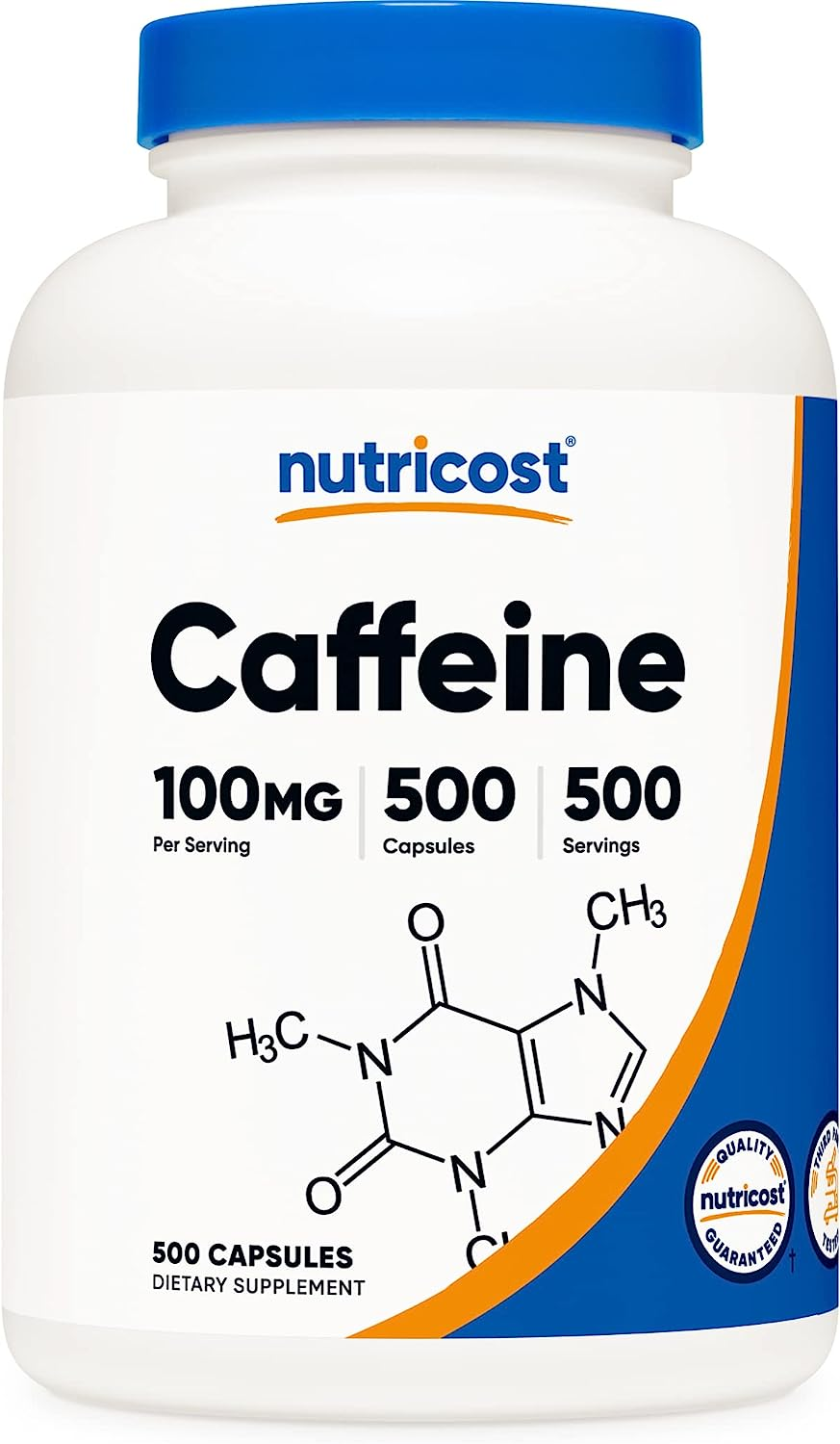 Caffeine
Association with dementia
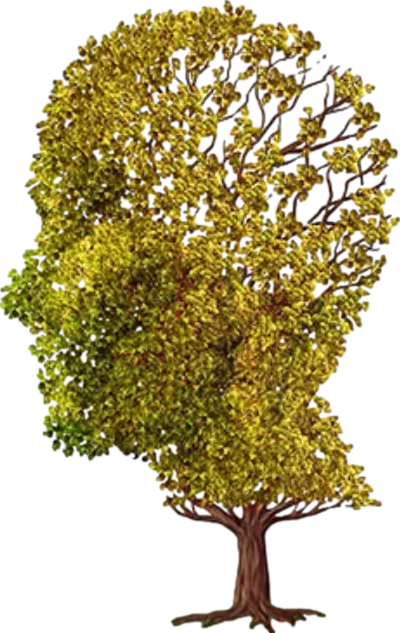 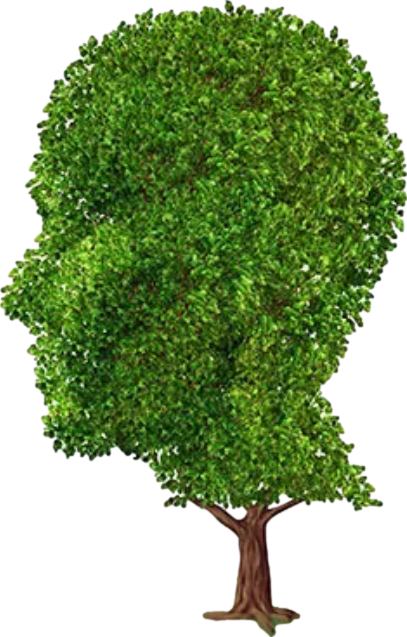 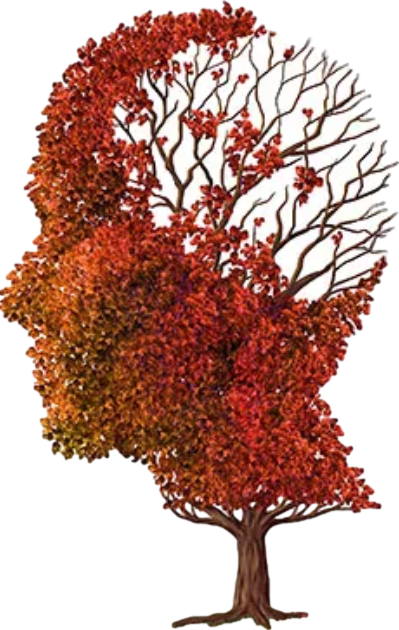 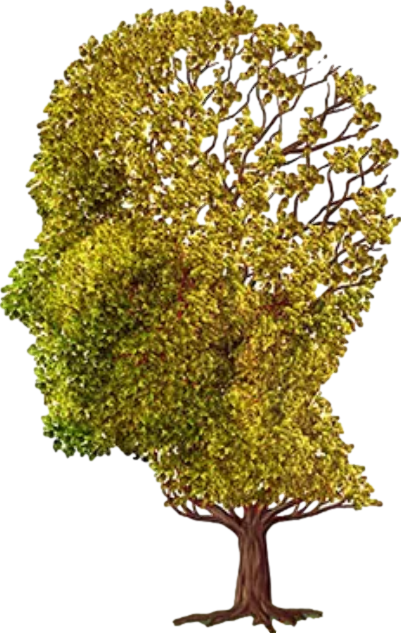 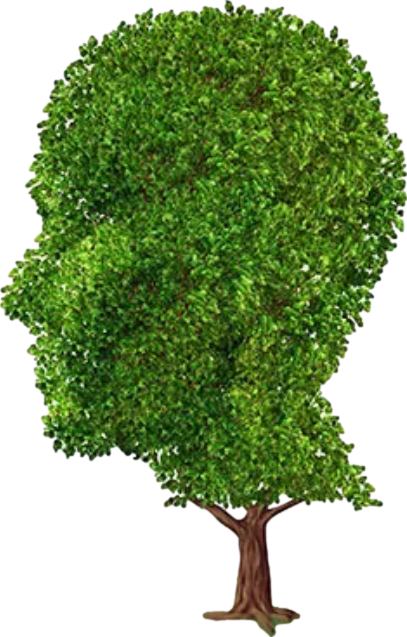 decreased
increased
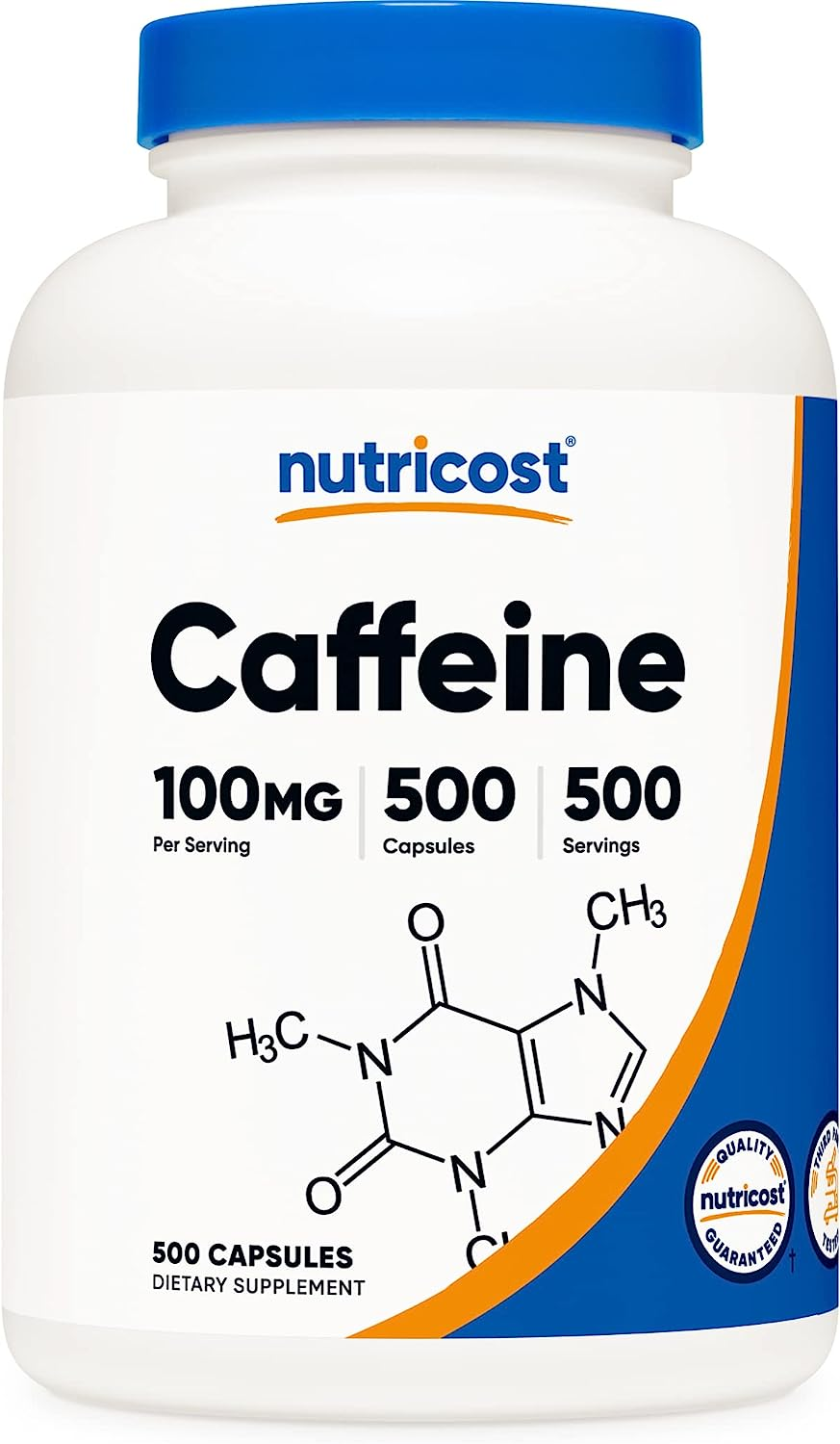 Caffeine
-
+
++
+++
anticholinergic:
Association with dementia
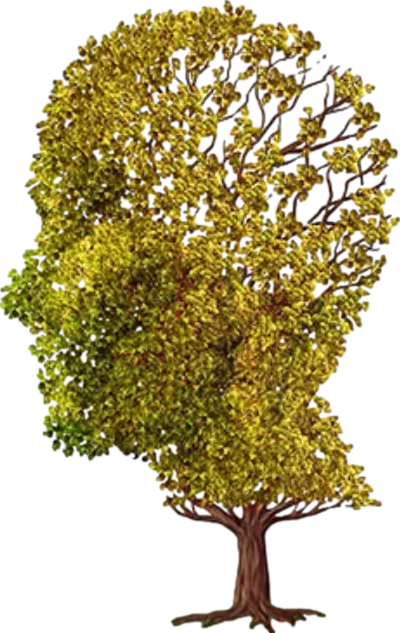 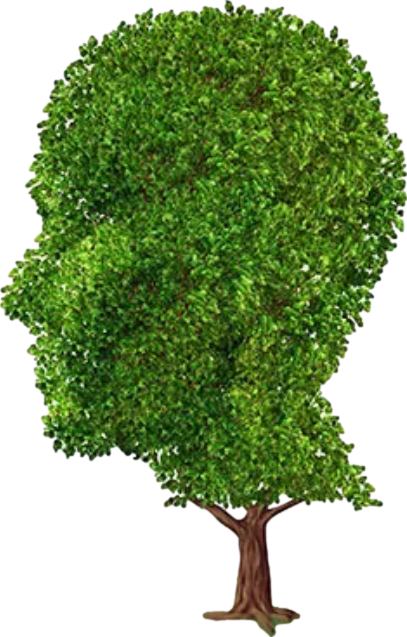 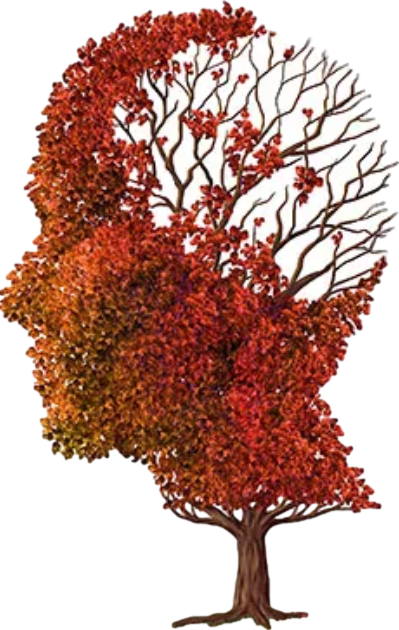 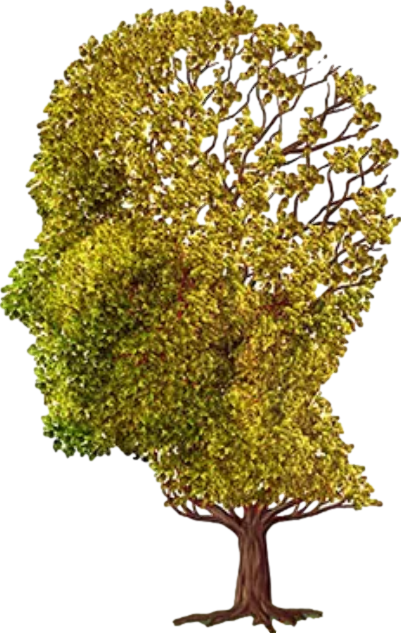 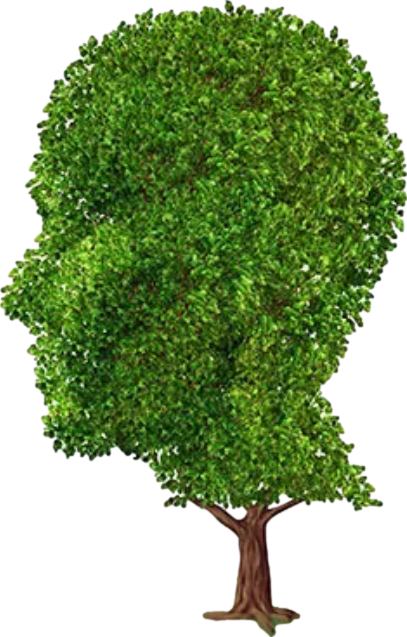 decreased
increased
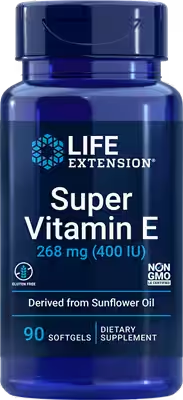 Vitamin E
Association with dementia
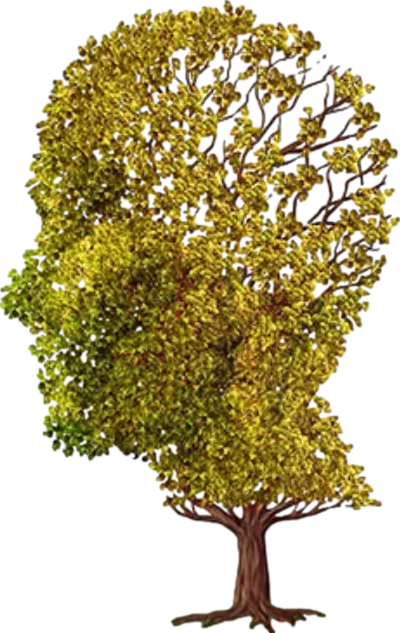 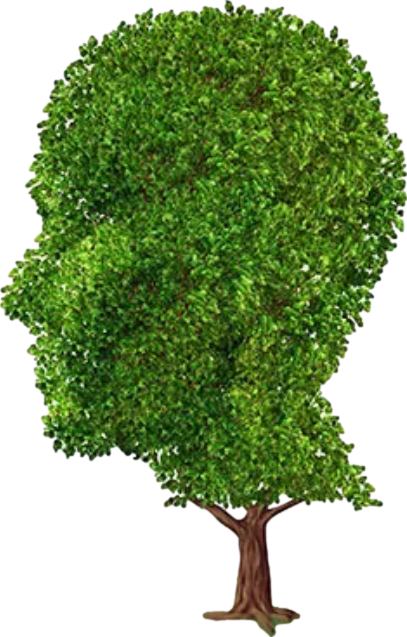 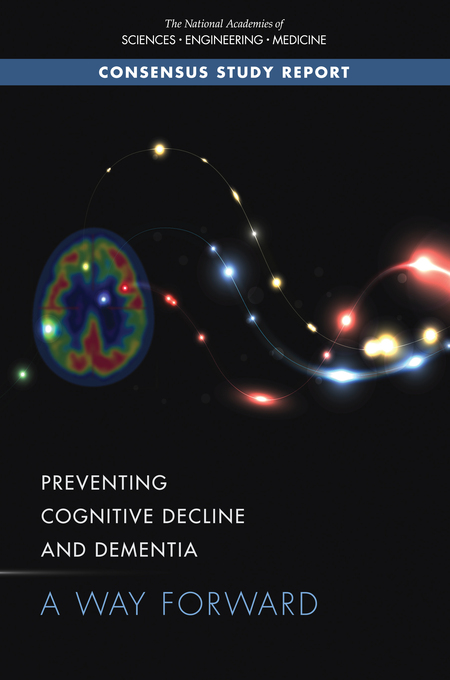 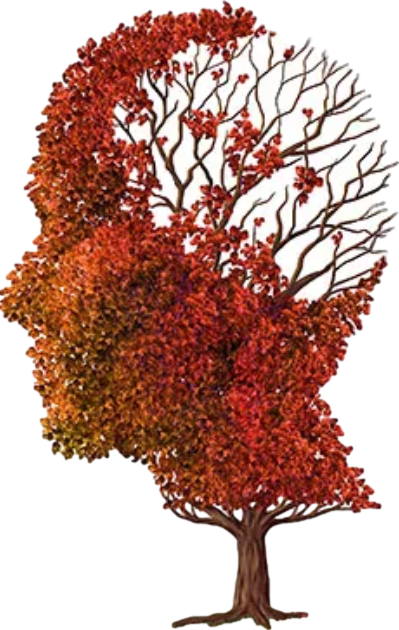 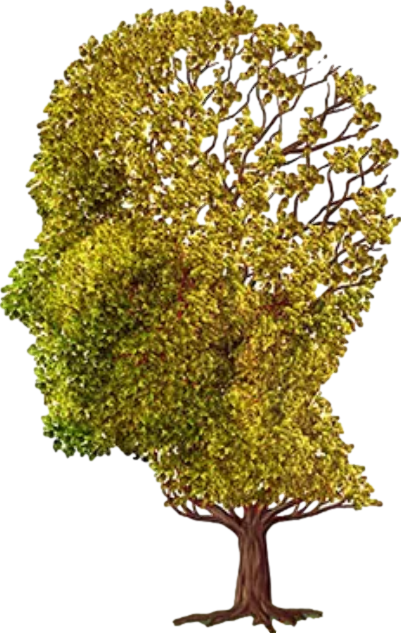 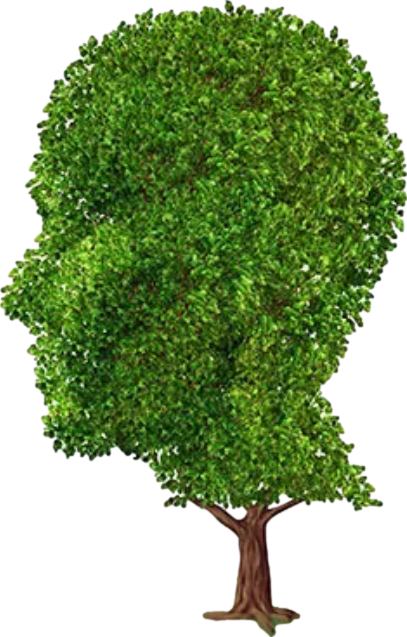 decreased
increased
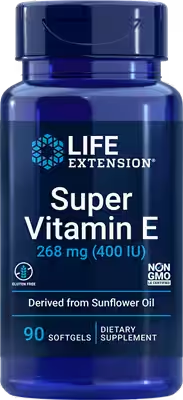 Vitamin E
Some Evidence Suggesting No Benefit
Moderate-strength evidence shows no benefit in cognitive performance for vitamin E in women.

In adults with MCI, low-strength evidence shows no benefit for vitamin E in incident CATD.
2017
Association with dementia
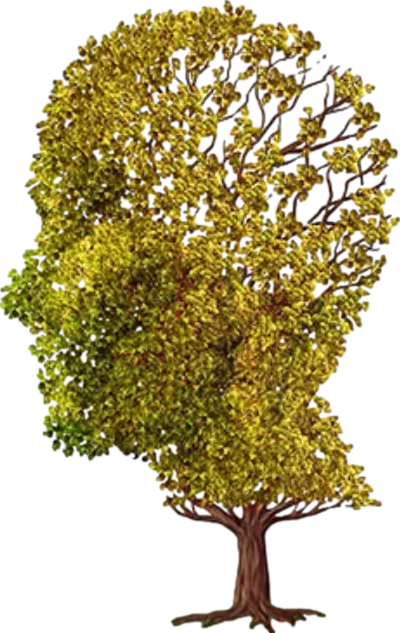 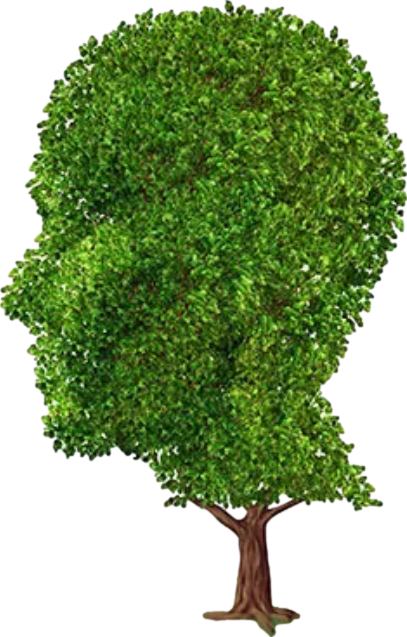 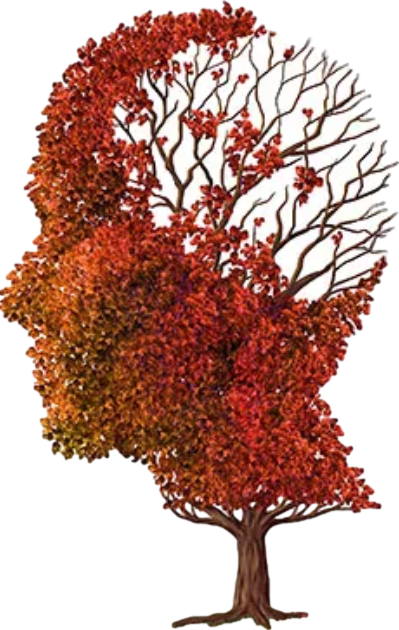 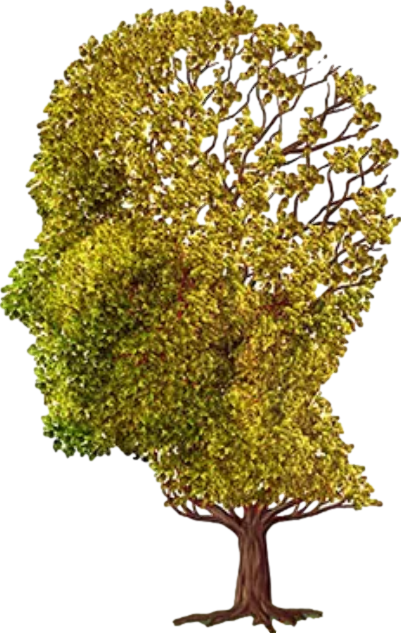 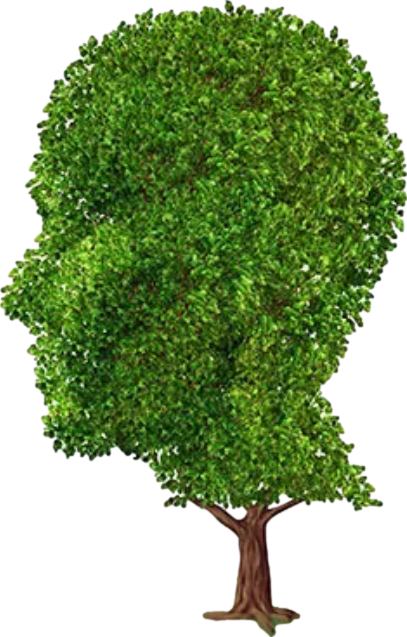 decreased
increased
Flavonoids
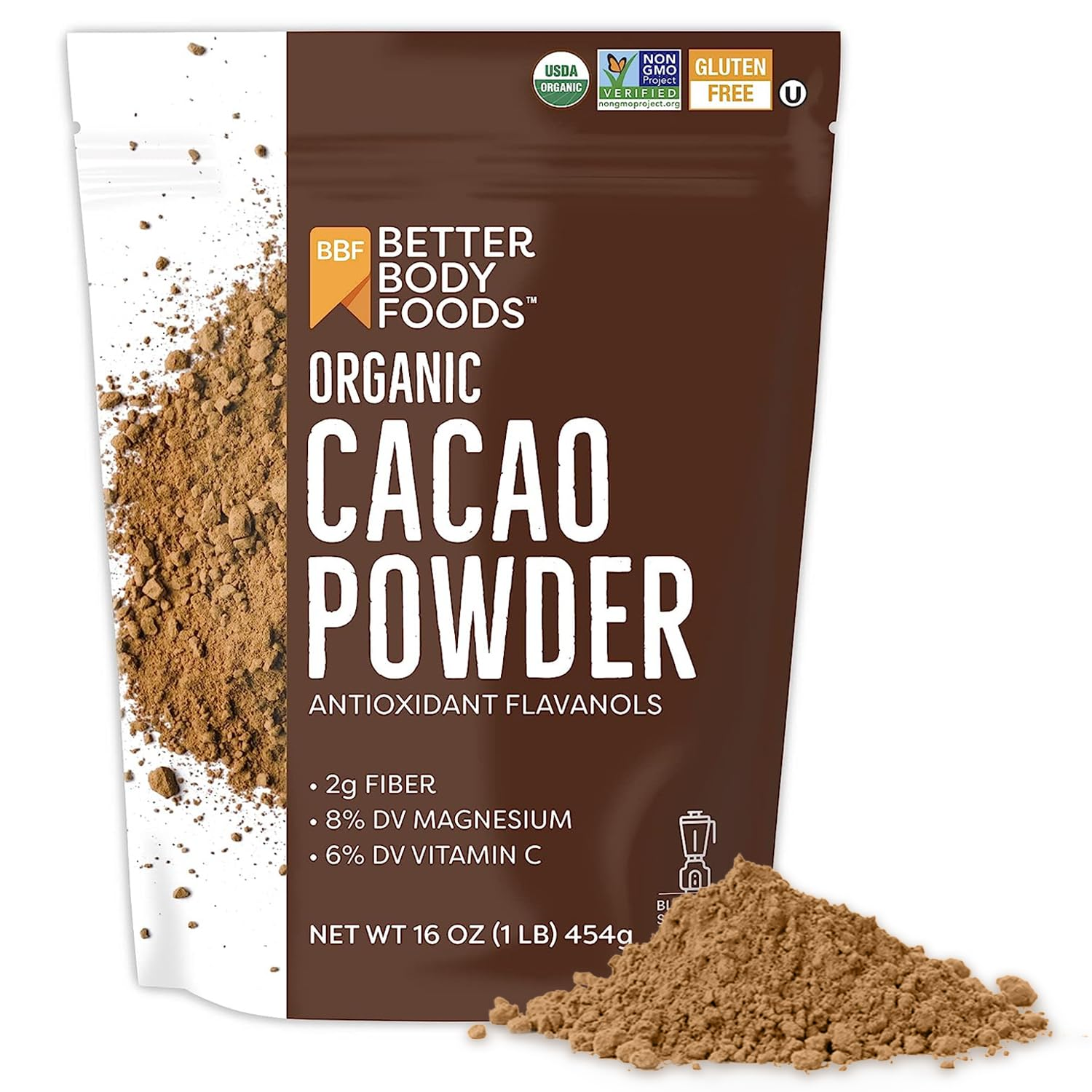 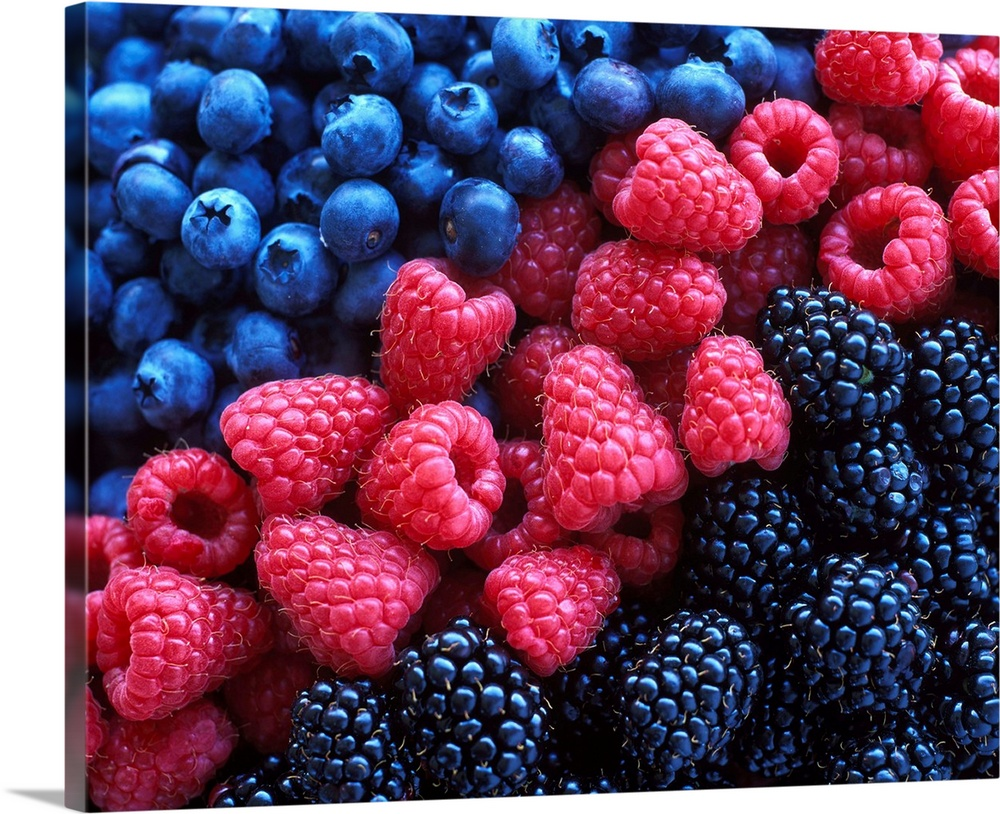 Association with dementia
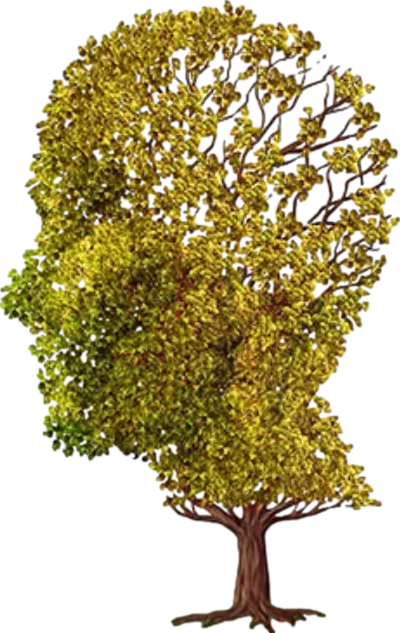 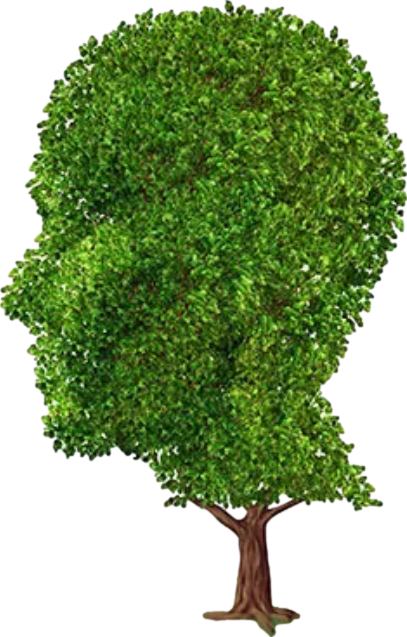 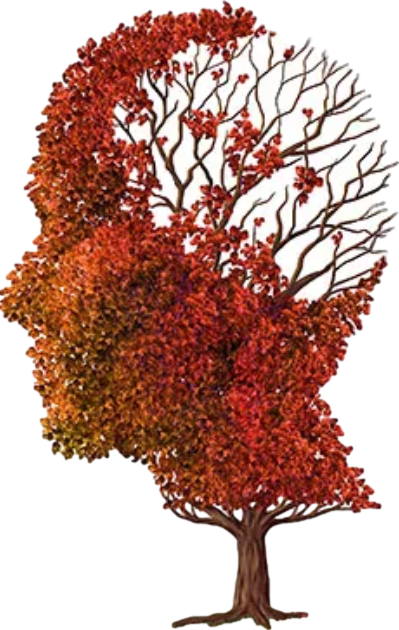 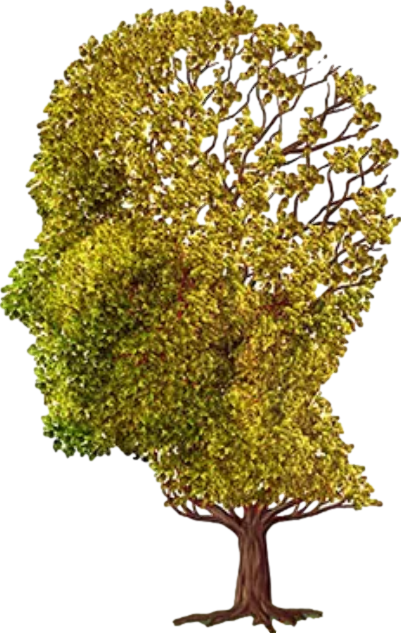 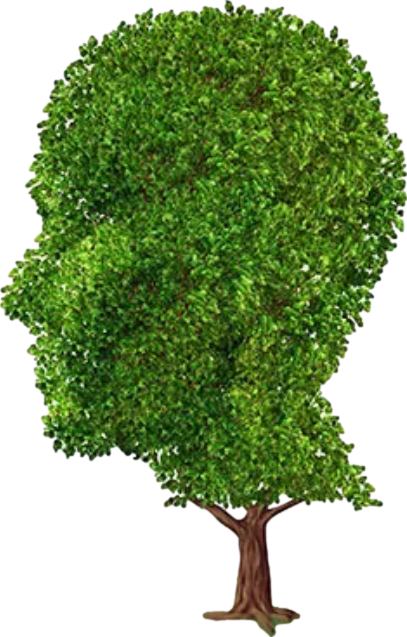 decreased
increased
Flavonoids
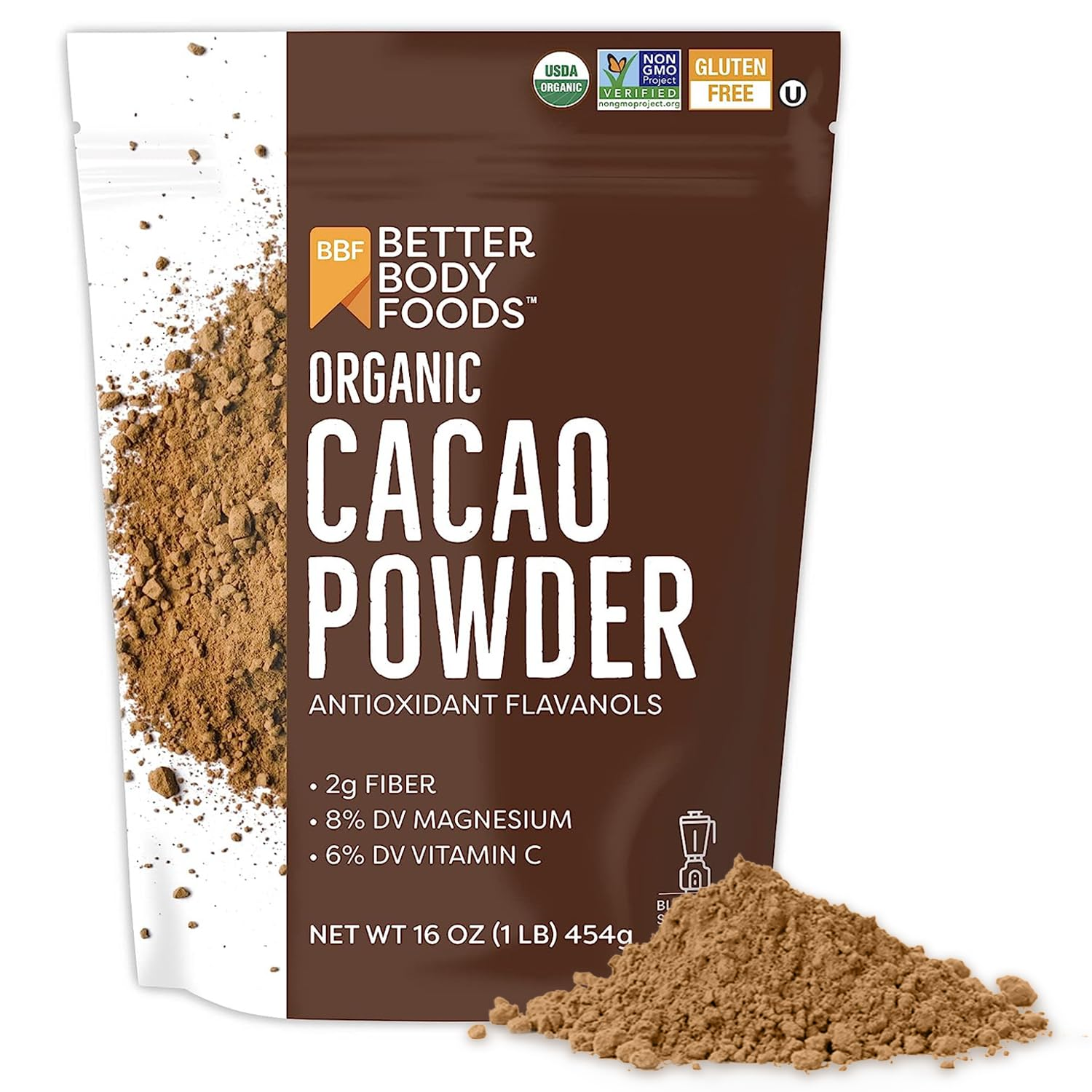 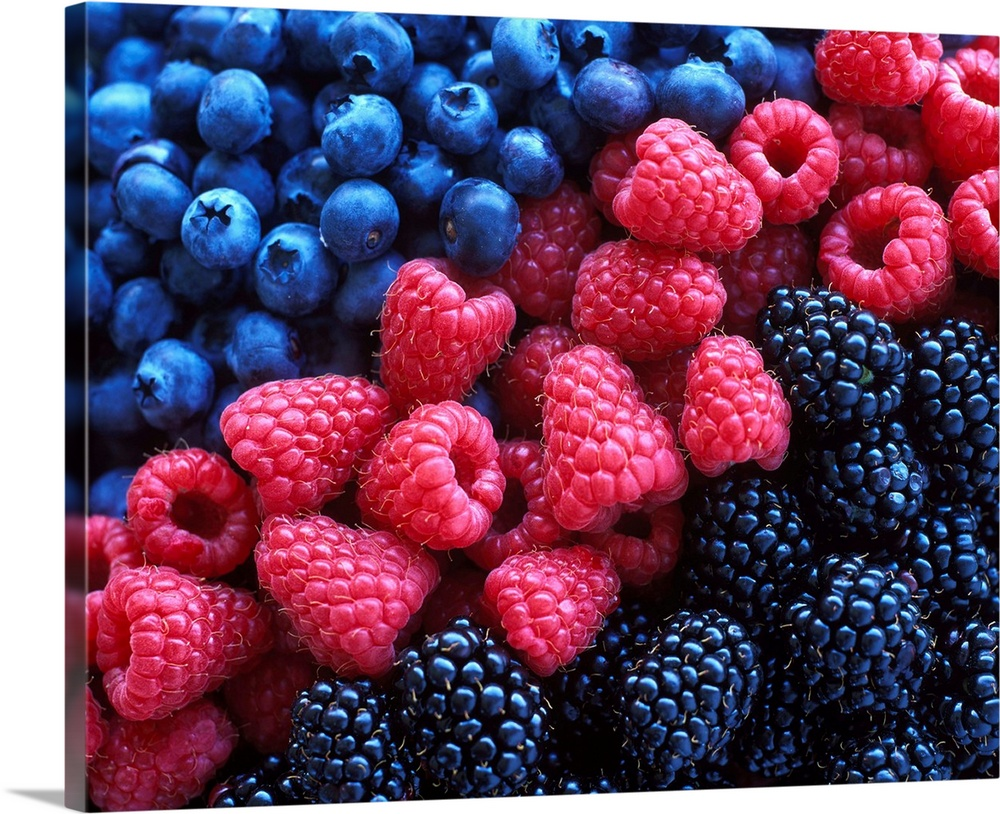 Association with dementia
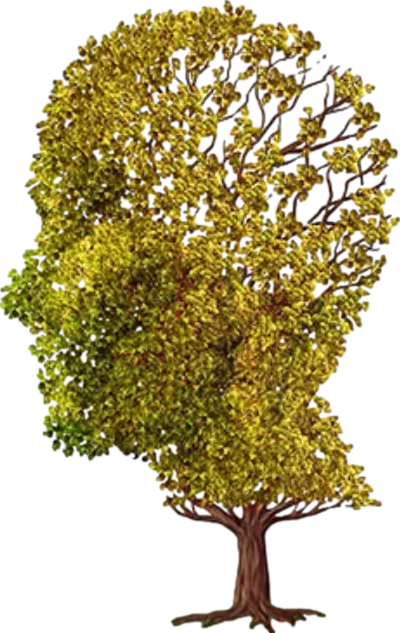 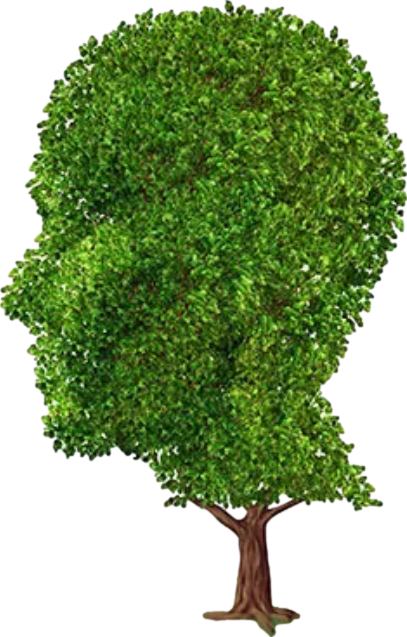 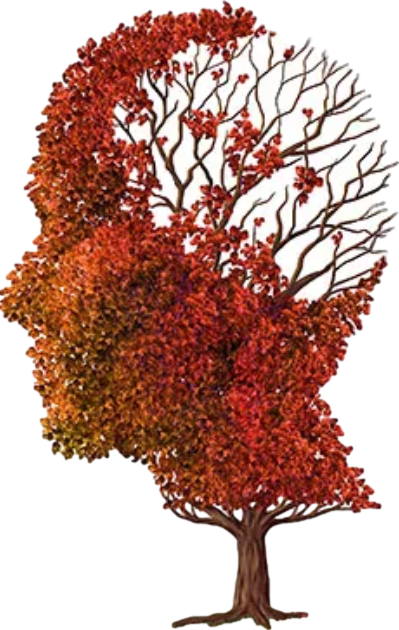 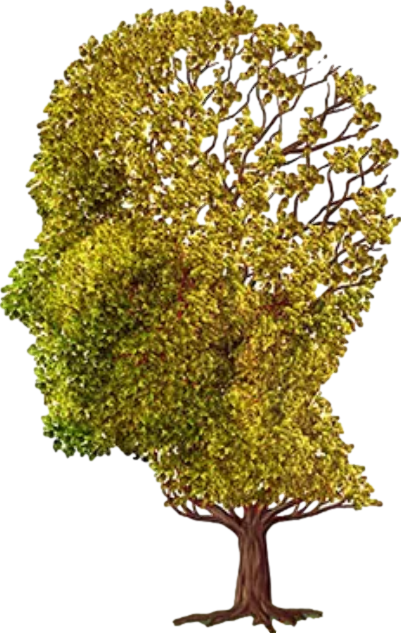 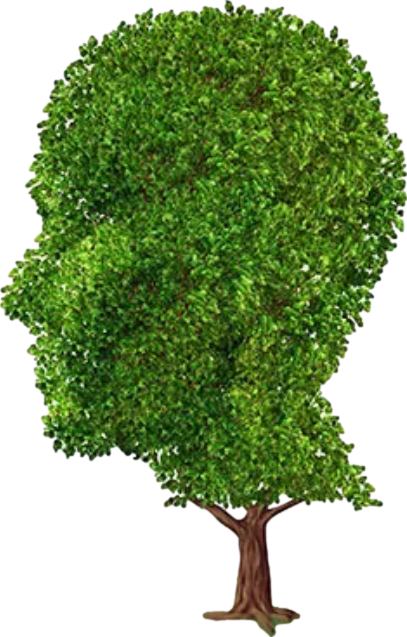 decreased
increased
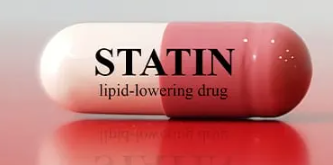 Association with dementia
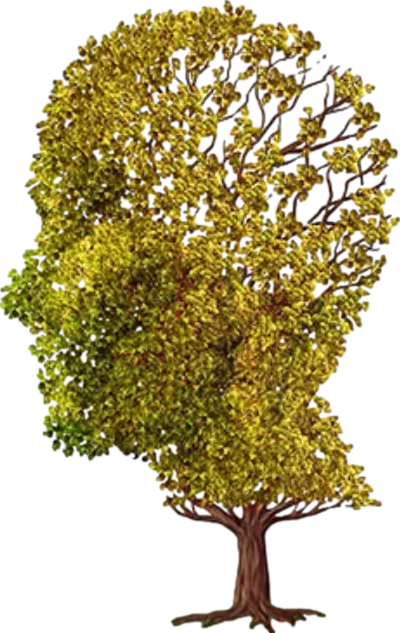 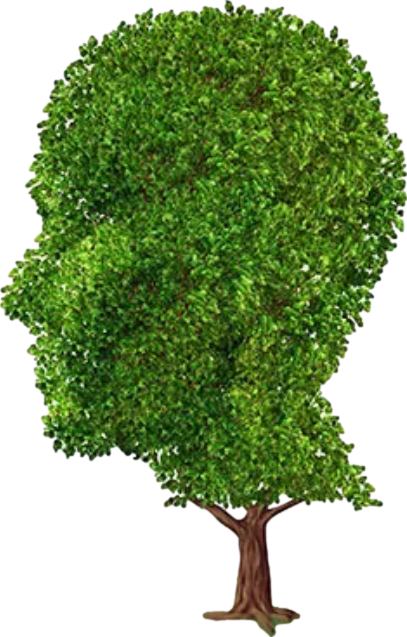 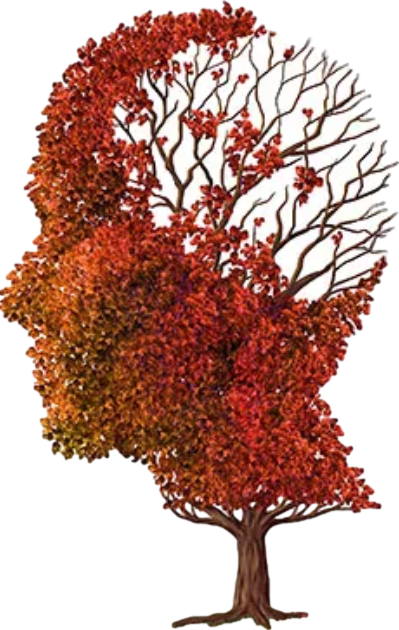 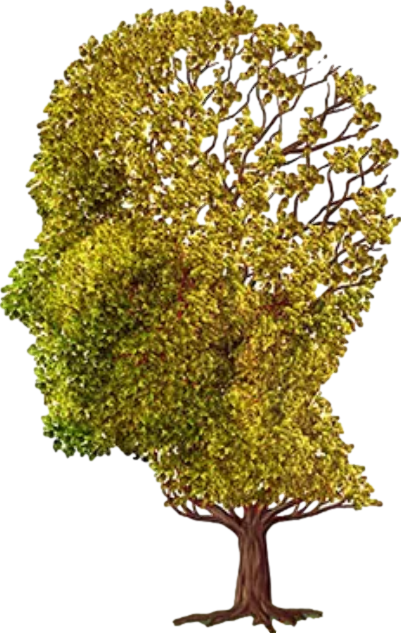 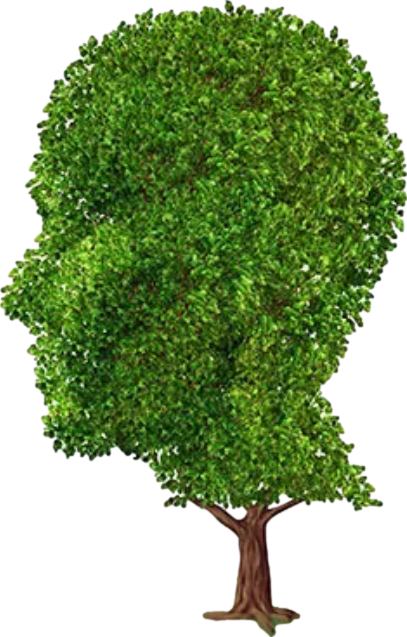 decreased
increased
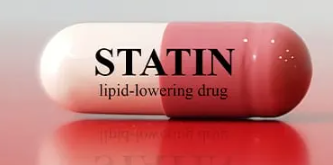 -
+
++
+++
anticholinergic:
Peter Libby MD:

“Atherosclerosis probably would not occur in the absence of LDL concentrations in excess of physiological needs, 10 to 20 mg/dL”.
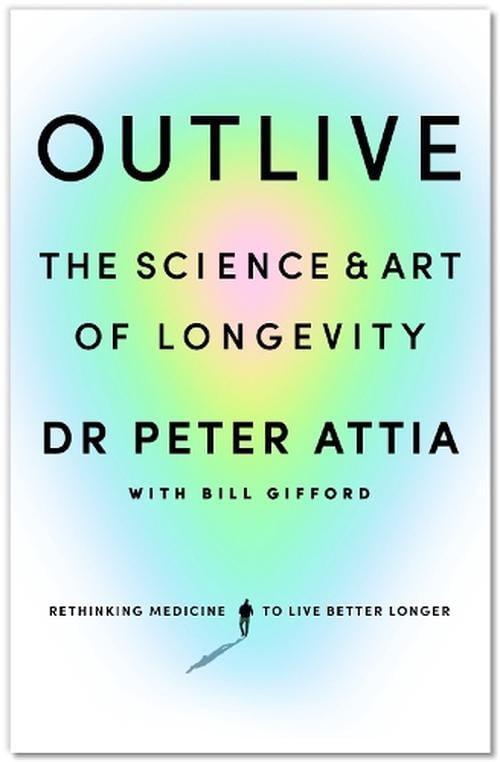 Peter Libby MD:

“Atherosclerosis probably would not occur in the absence of LDL concentrations in excess of physiological needs, 10 to 20 mg/dL”. 

Peter Attia MD: 

“You want apoB and LDL cholesterol as low as possible”.
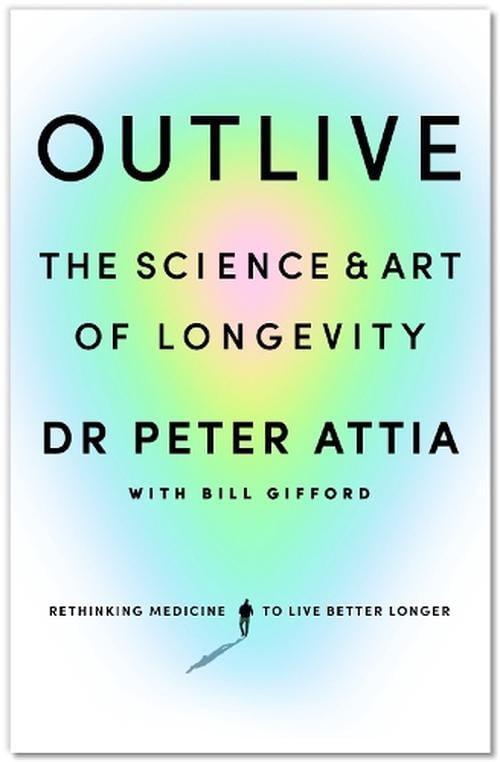 Peter Libby MD:

“Atherosclerosis probably would not occur in the absence of LDL concentrations in excess of physiological needs, 10 to 20 mg/dL”. 

Peter Attia MD: 

“You want apoB and LDL cholesterol as low as possible”.

“I tend to start with rosuvastatin (Crestor) and only pivot from that if there I want to knock someone’s apoB concentration down to 20 or 30 mg/dL, about where it would be for a child”.
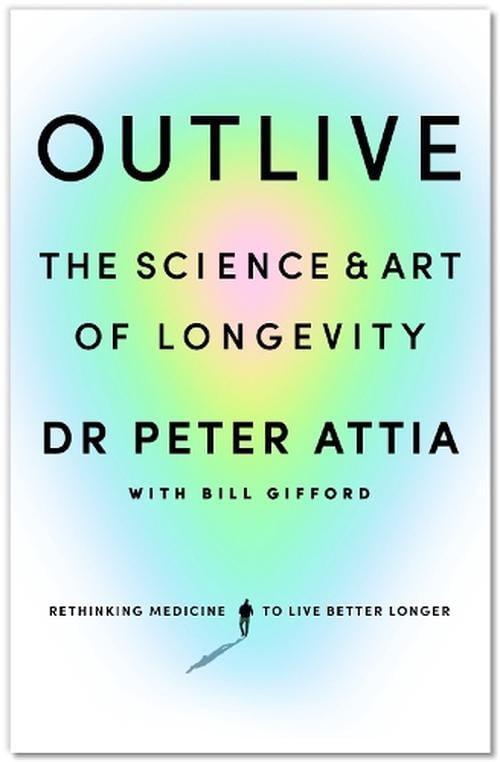 Peter Libby MD:

“Atherosclerosis probably would not occur in the absence of LDL concentrations in excess of physiological needs, 10 to 20 mg/dL”. 

Peter Attia MD: 

“You want apoB and LDL cholesterol as low as possible”.

“I tend to start with rosuvastatin (Crestor) and only pivot from that if there I want to knock someone’s apoB concentration down to 20 or 30 mg/dL, about where it would be for a child”.

“For people who can’t tolerate statins, I use bempedoic acid (Nexletol)”.
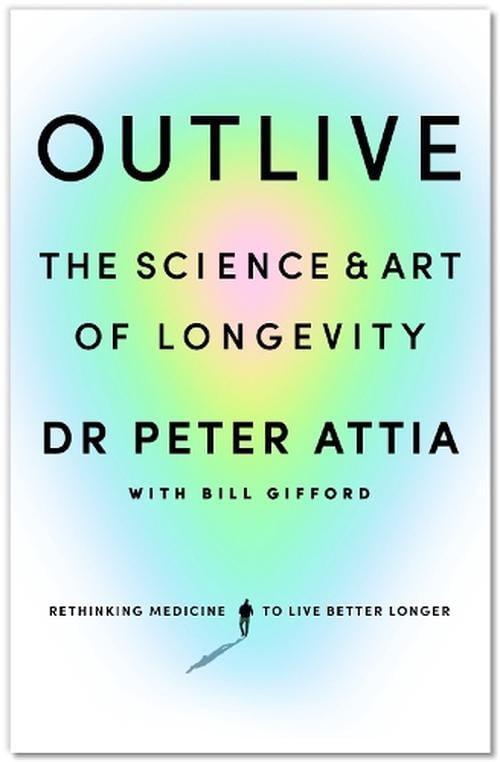 Association with dementia
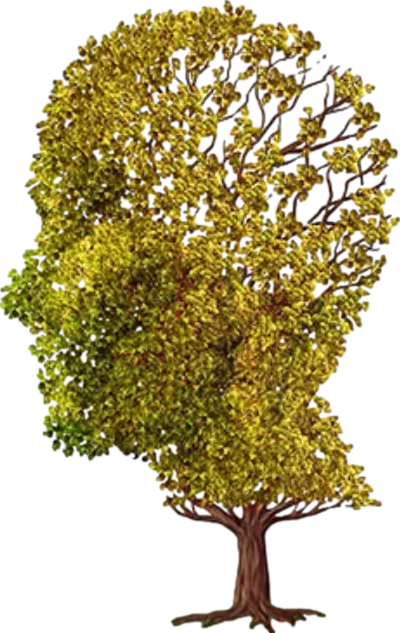 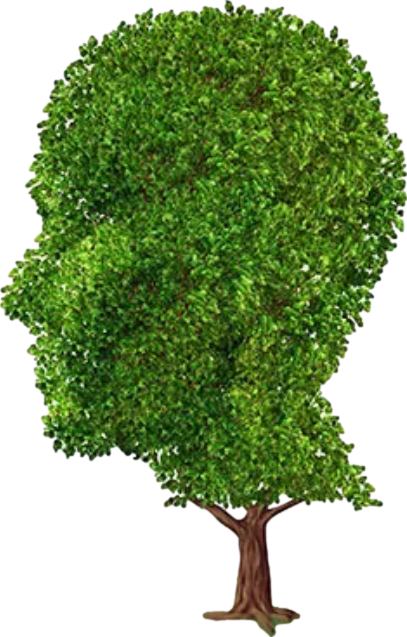 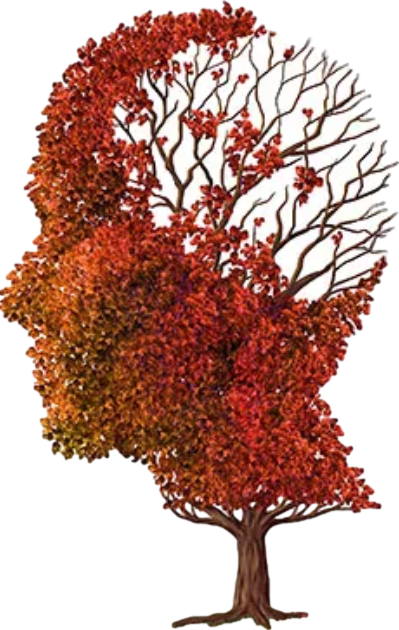 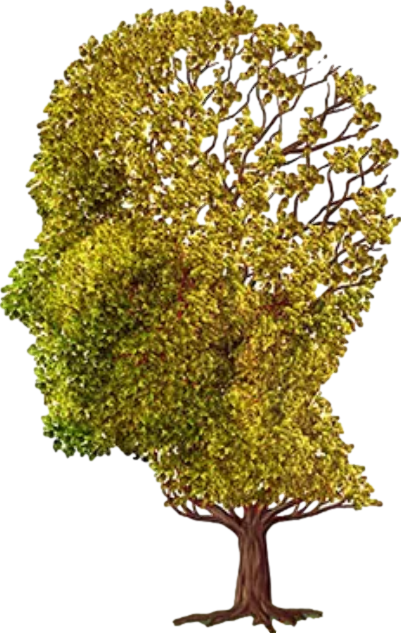 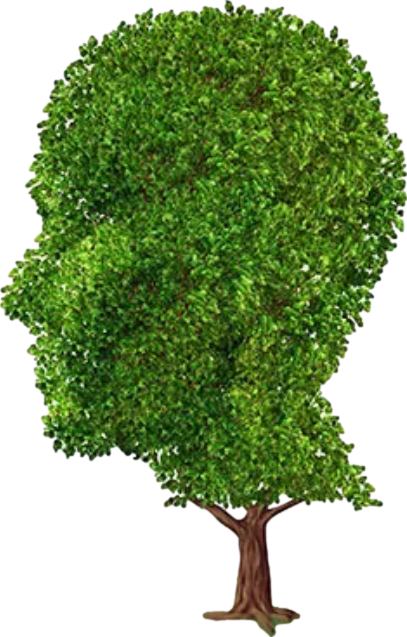 decreased
increased
Tobacco
2017
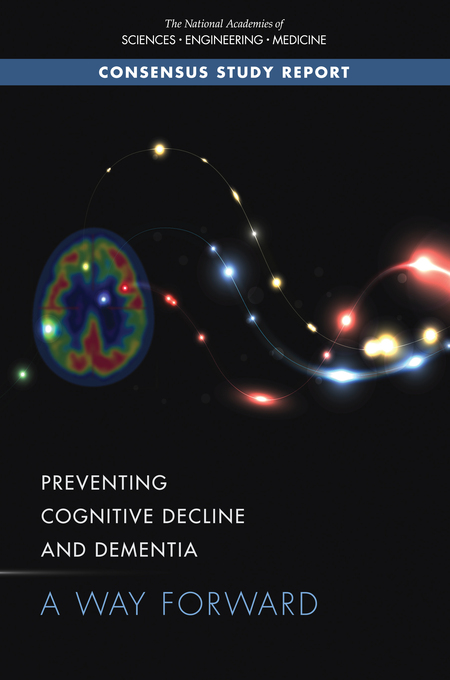 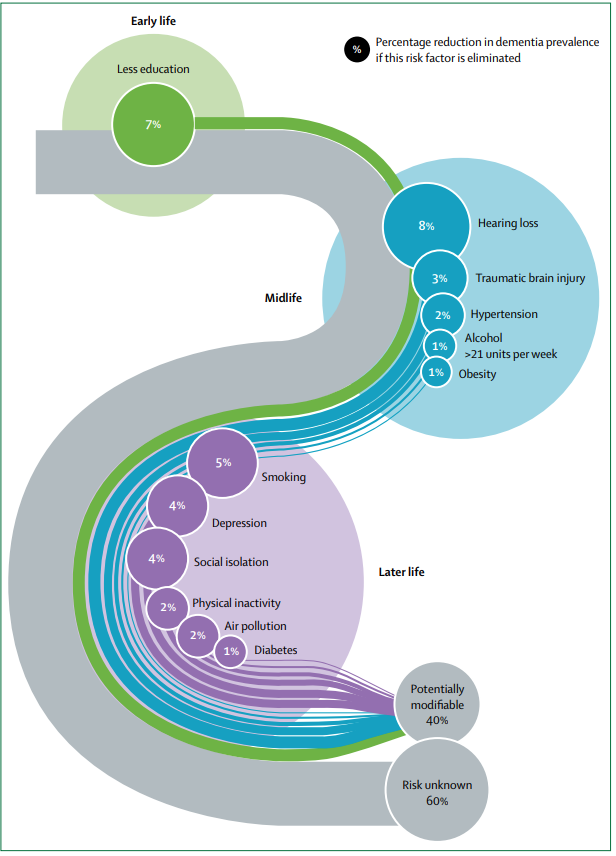 somewhat controversial
Association with dementia
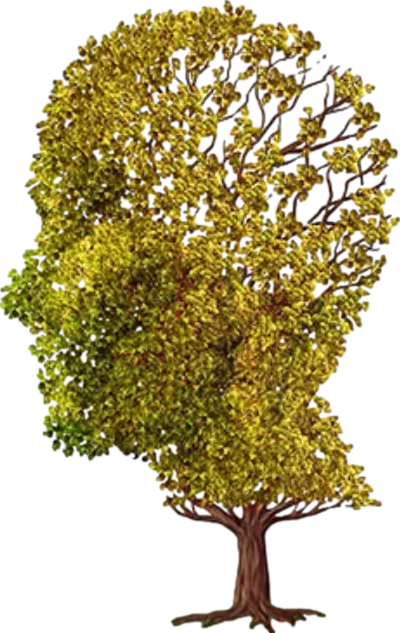 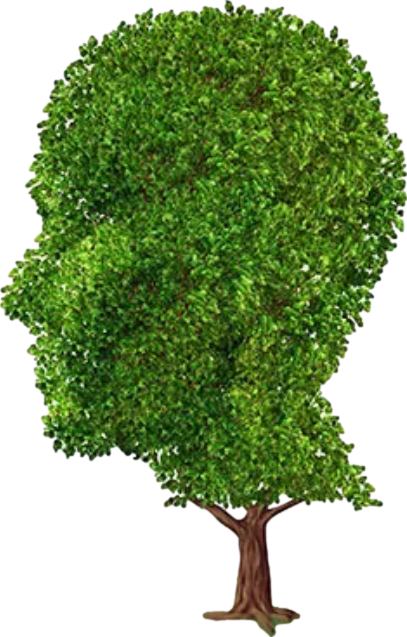 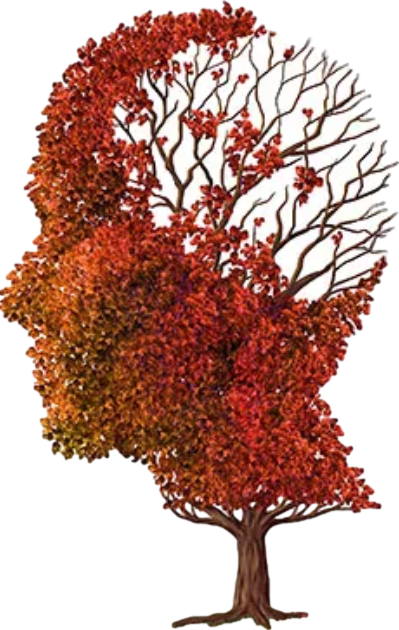 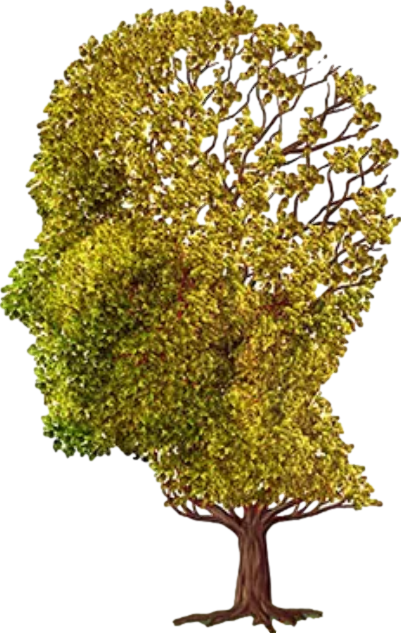 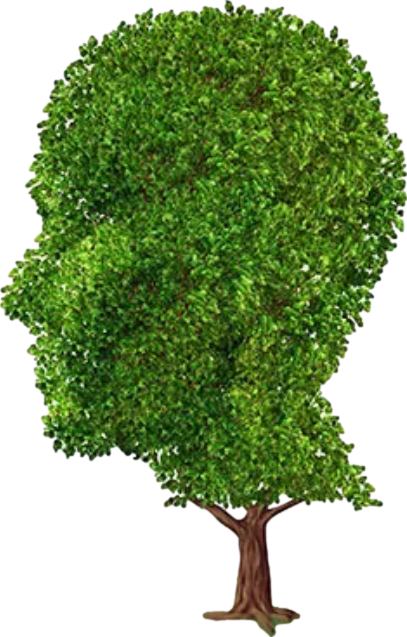 decreased
increased
Tobacco
The increased dementia risk is vascular, not Alzheimer’s.
Some evidence of poor cognitive outcomes among older adults who smoke tobacco and/or consume smokeless tobacco as compared to never-tobacco users (Singh et al, 2023).
No significant association between smoking and the onset of any dementia (Otuyama et al, 2019).
Earlier studies found an inverse association between smoking and Alzheimer's disease (Van Duijn & Hofman, 1991) and nicotine was proposed as a treatment for Alheimer’s ~2000.
Possibility of neuroprotective effect of nicotine counterbalancing neurotoxic effect of hydrocarbons.
Association with dementia
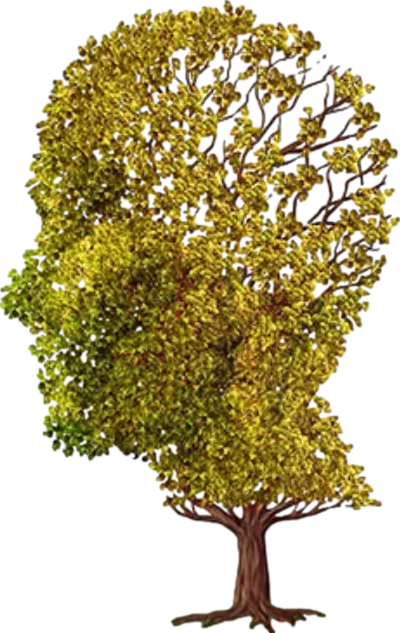 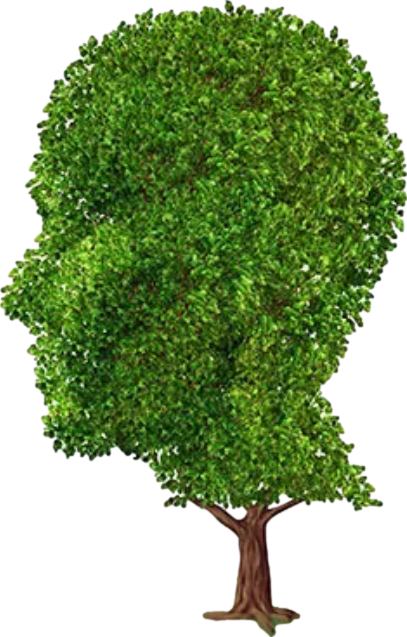 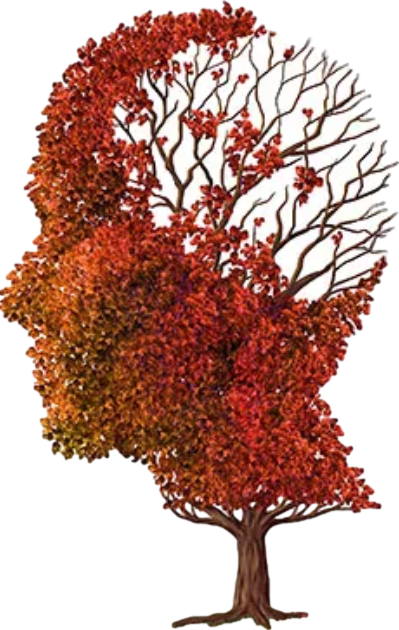 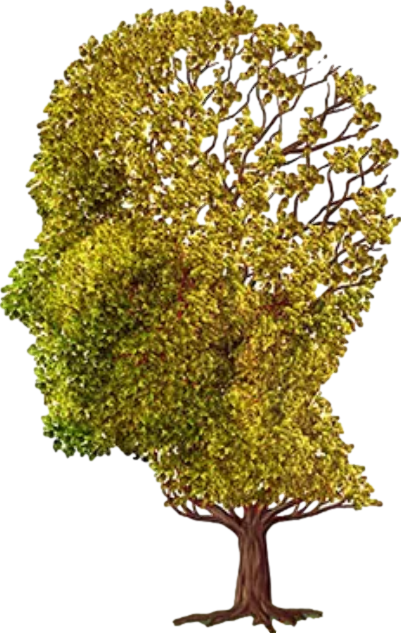 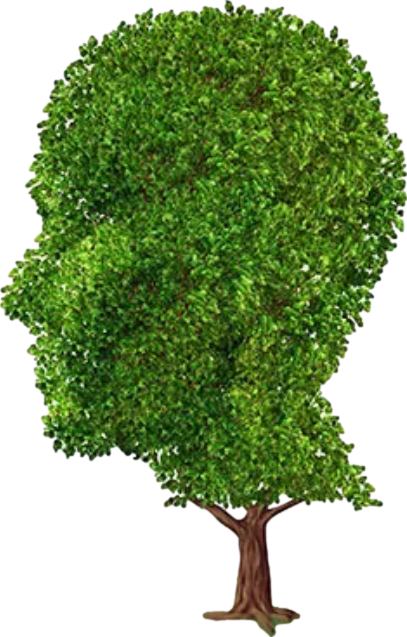 decreased
increased
Benzodiazepines
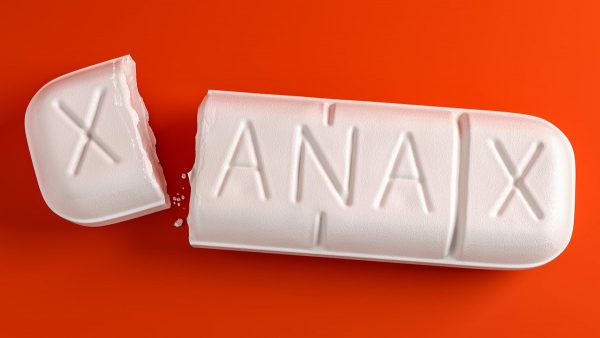 Association with dementia
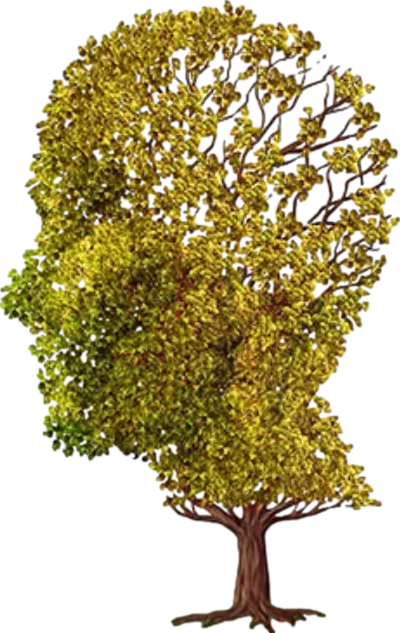 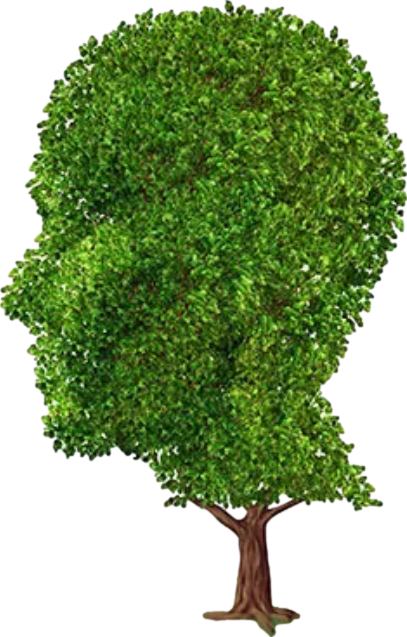 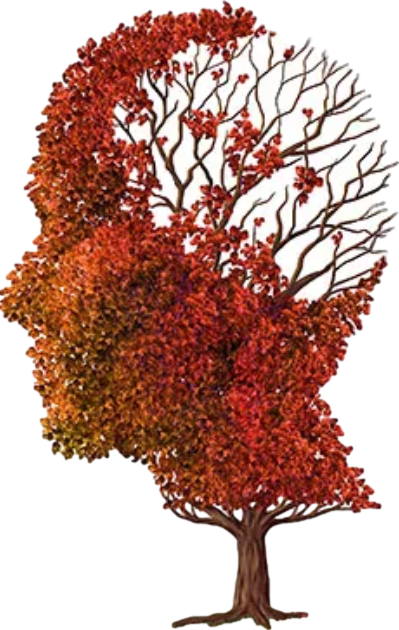 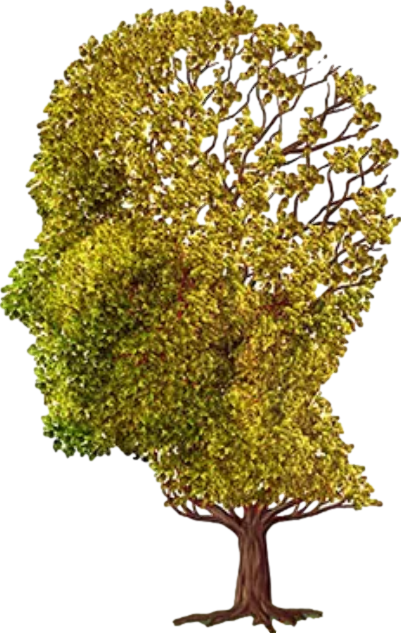 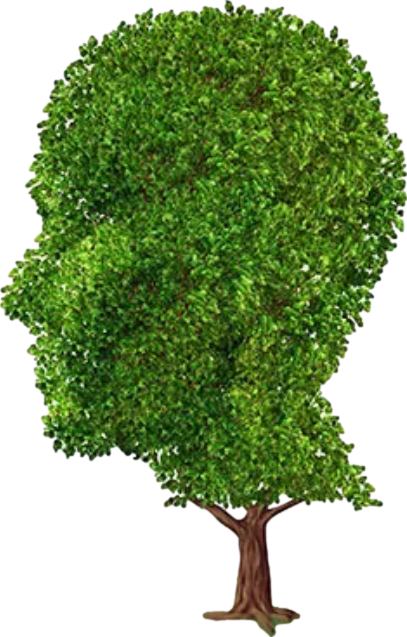 decreased
increased
Benzodiazepines
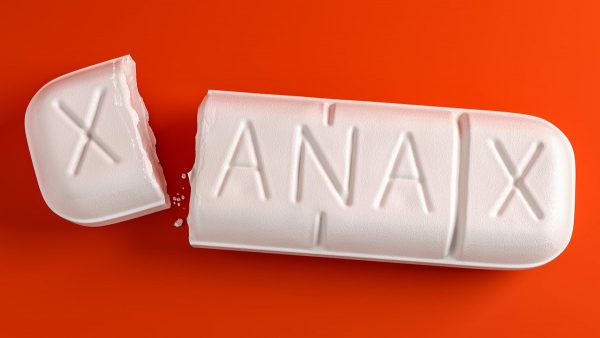 There were studies showing an association of benzodiazepines and dementia, but more recent studies have cast doubt. 
In a prospective follow-up study with 3434 patients, the risk of dementia actually went down as the dose exposure went up (Gray SL et al, 2016).
Another study with 616,256 patients found the same risk of dementia in people taking benzodiazepines as in those on antidepressants, suggesting that these meds are just a marker for another variable, like having a psychiatric disorder (Baek et al, 2020).
No association between benzos and dementia (n = 235,465, Osler & Jørgensen, 2020).
A systematic review of reviews suggested an association (Ferreira et al, 2021).
Association with dementia
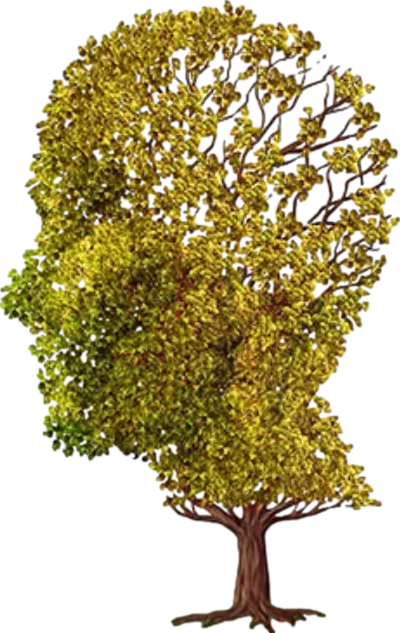 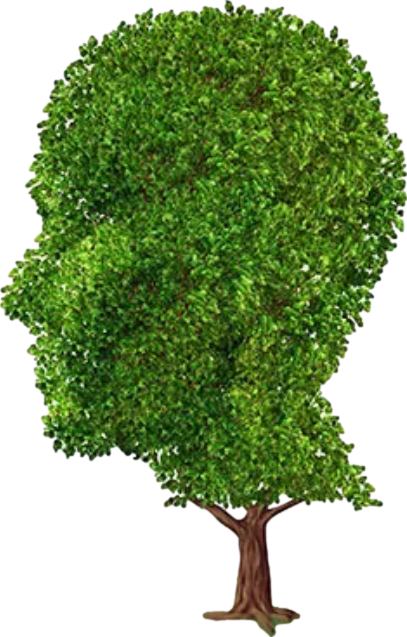 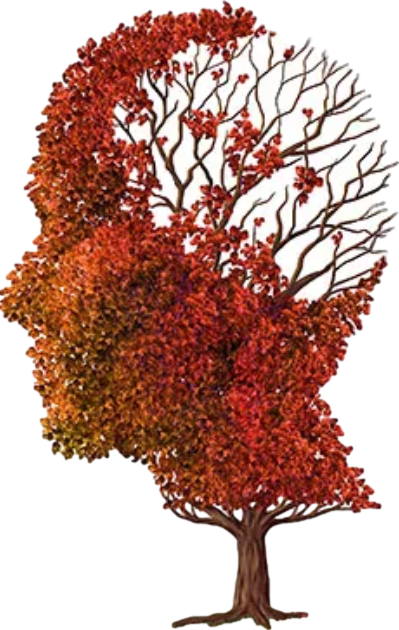 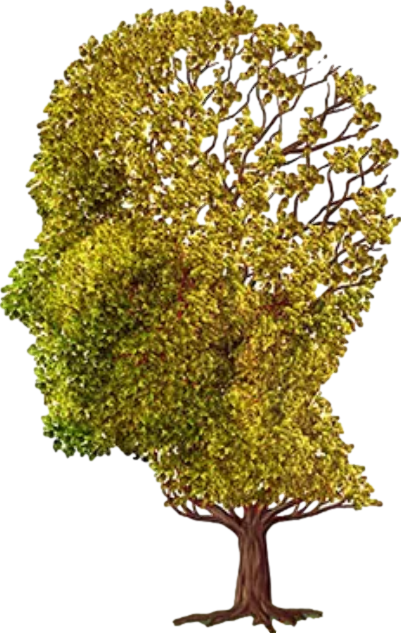 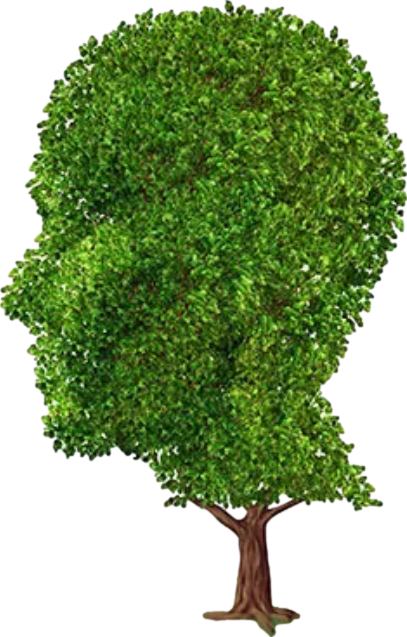 decreased
increased
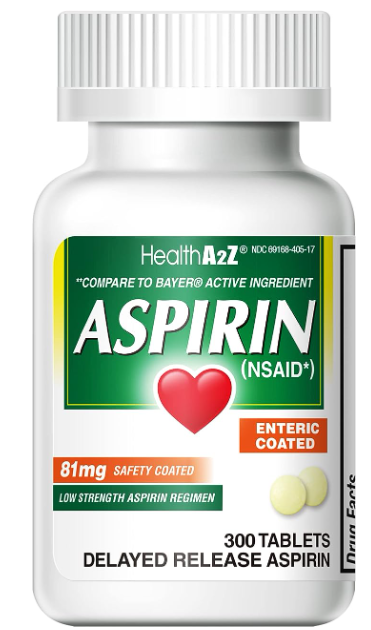 Low-dose aspirin
Association with dementia
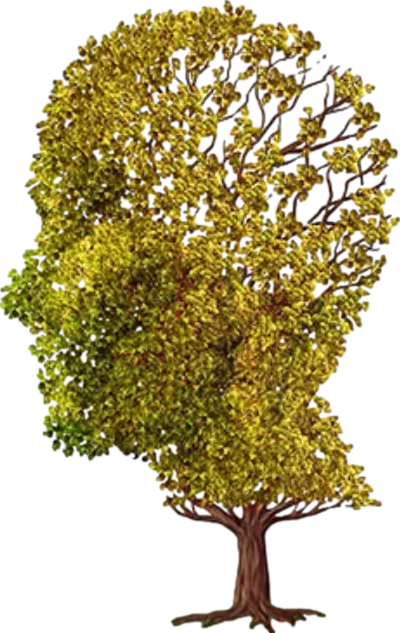 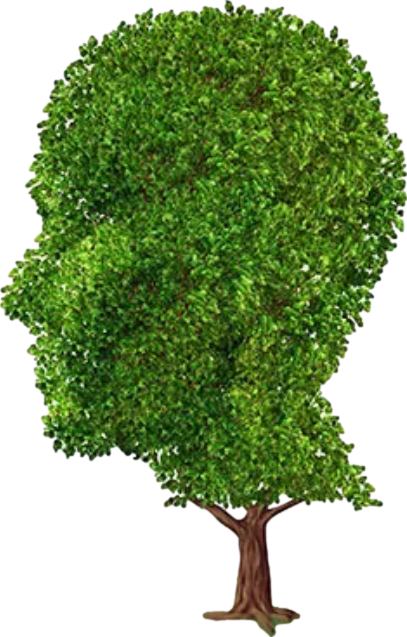 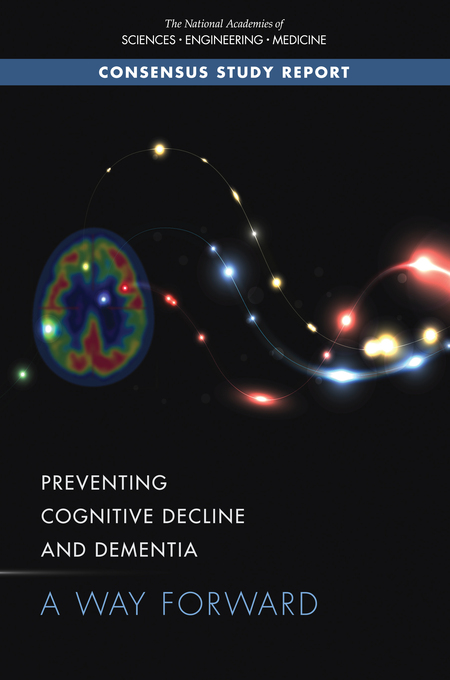 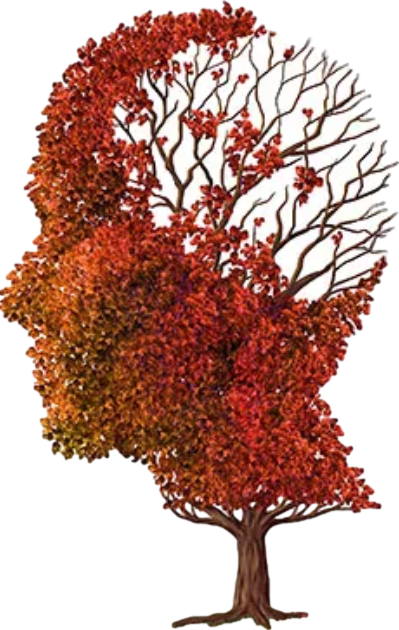 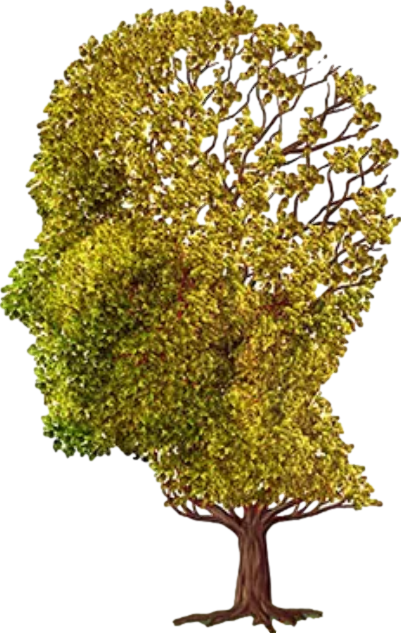 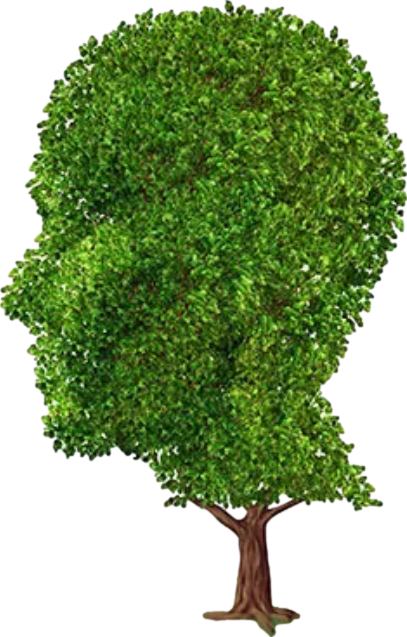 decreased
increased
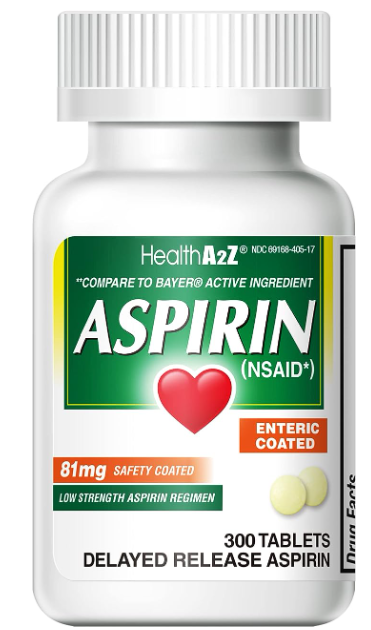 Low-dose aspirin / NSAIDs
Some Evidence Suggesting No Benefit
2017
-
+
++
+++
anticholinergic:
Association with dementia
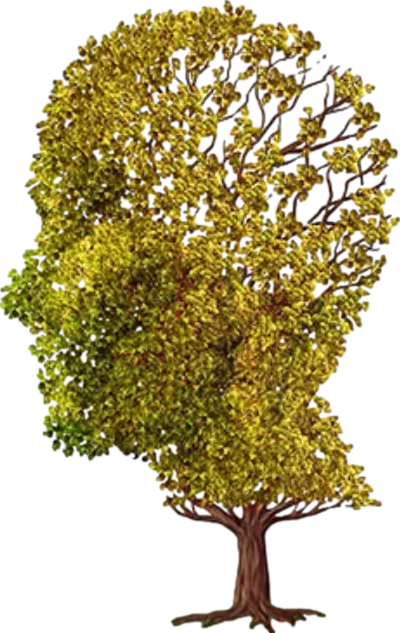 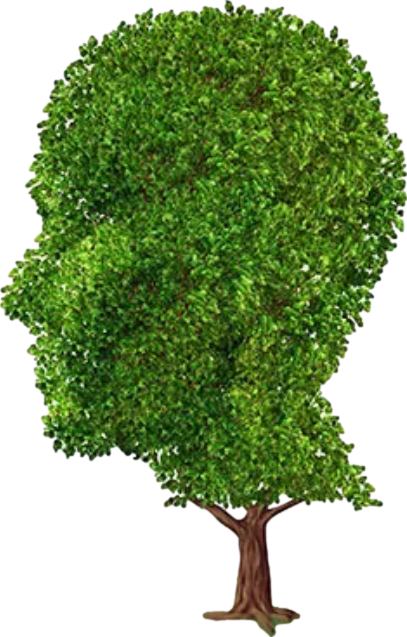 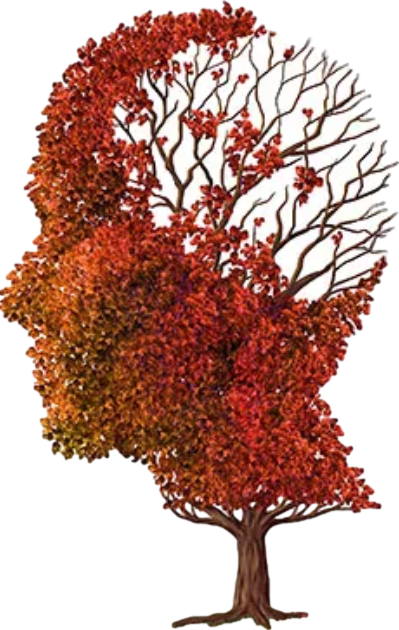 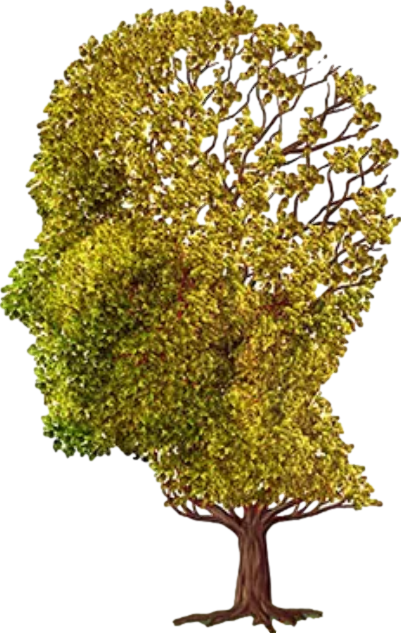 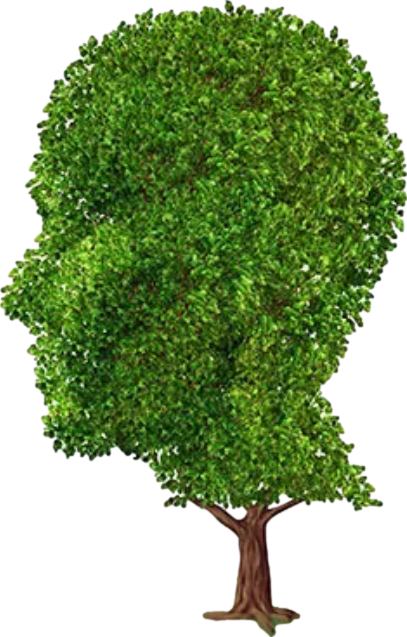 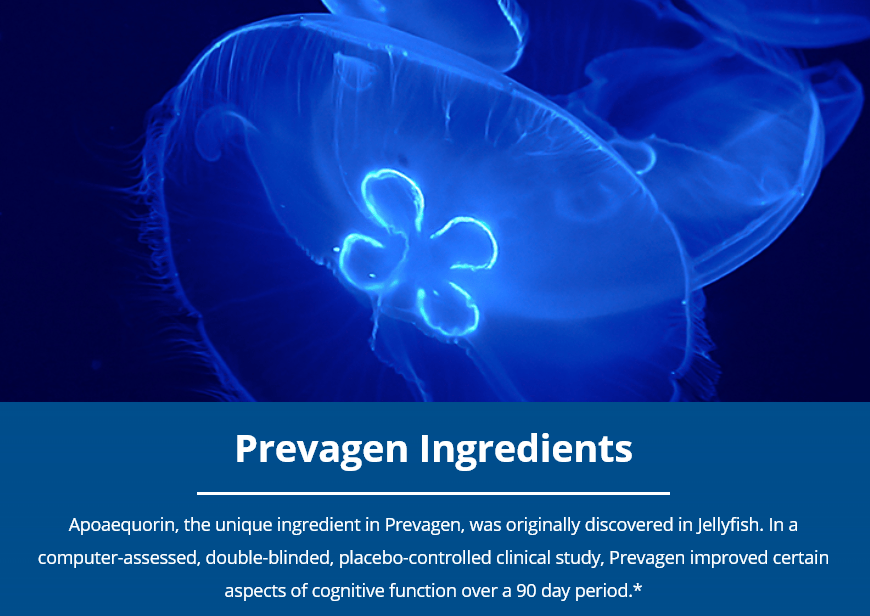 Prevagen
increased
decreased
increased
Association with dementia
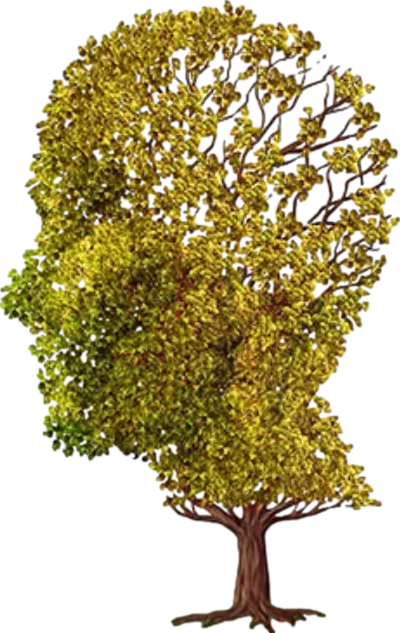 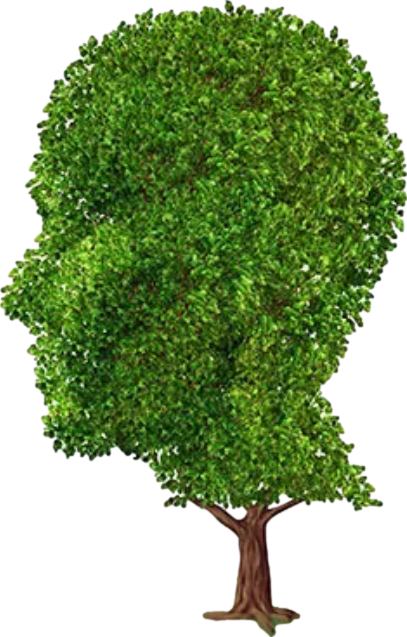 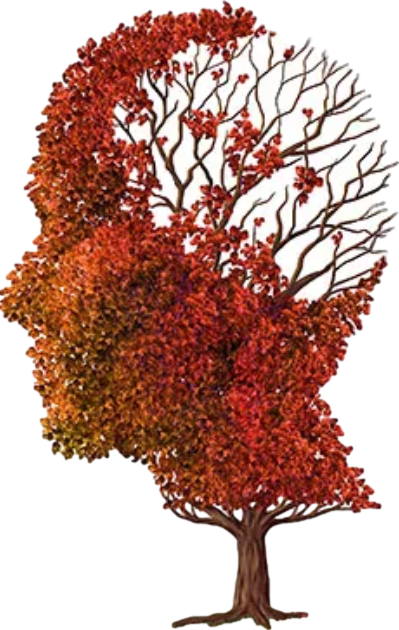 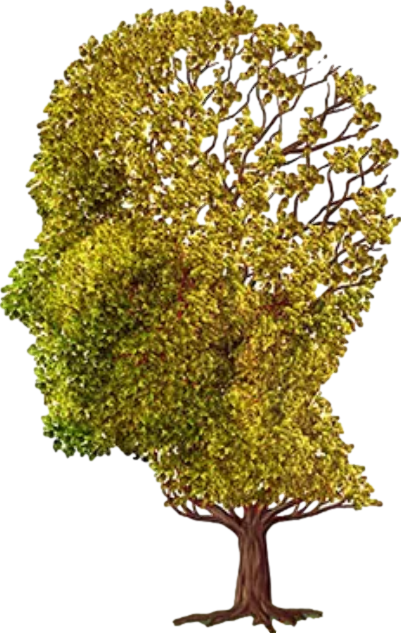 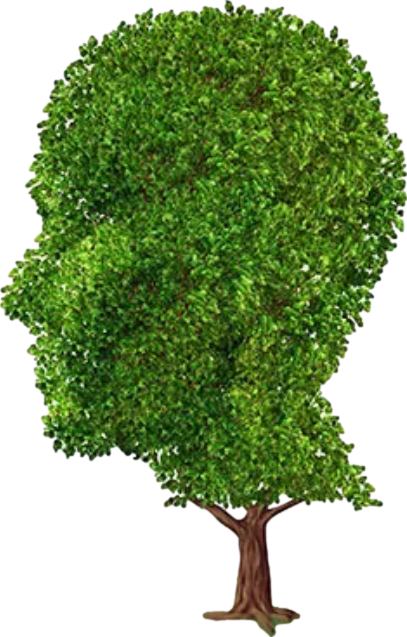 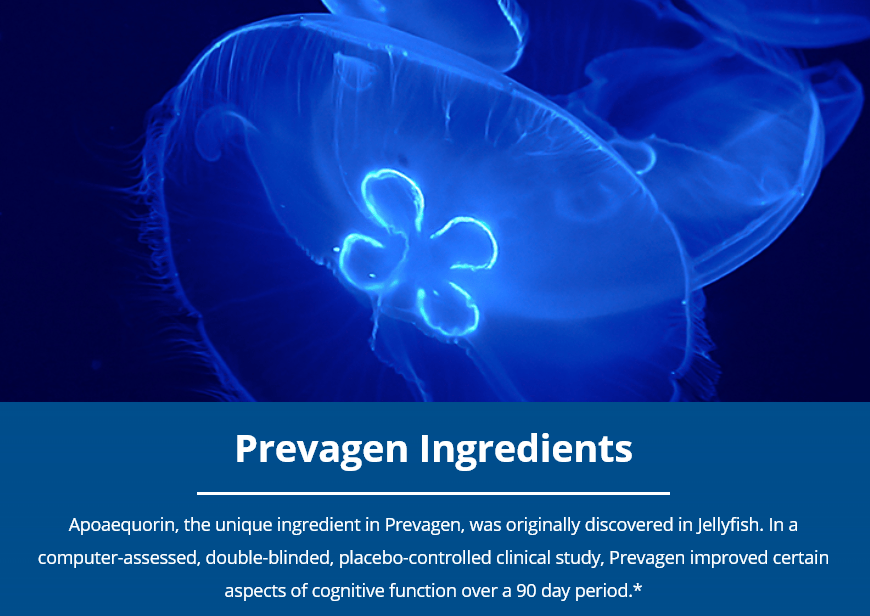 Total 
scam
Prevagen
increased
decreased
increased
No evidence of benefit despite company’s claims.
The supposedly active ingredient in Prevagen is similar to calmodulin, a known factor in memory consolidation
Apoaequorin is likely hydrolysed by gut proteases and even if it escaped proteolysis would not readily cross the blood-brain barrier (Morrill et al, 2017).
“Predatory Marketing on Older Adults” (Stephanie Jones et al, 2021)
Association with dementia
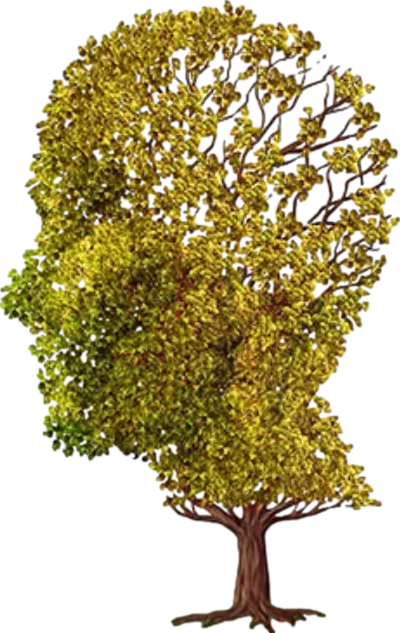 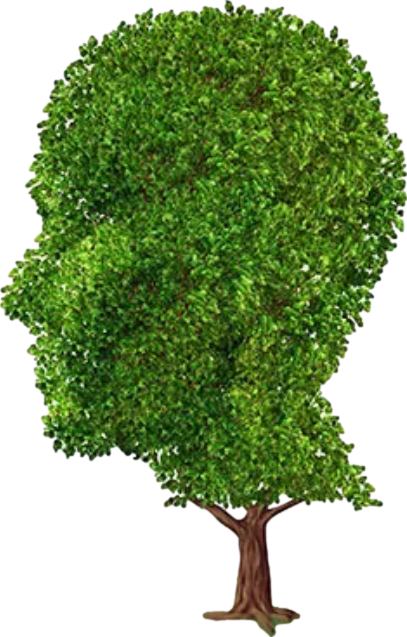 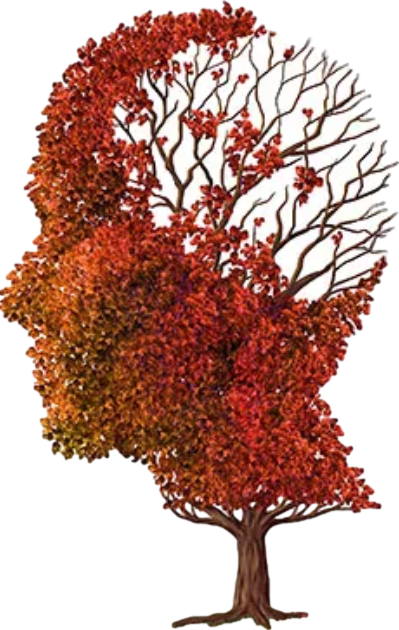 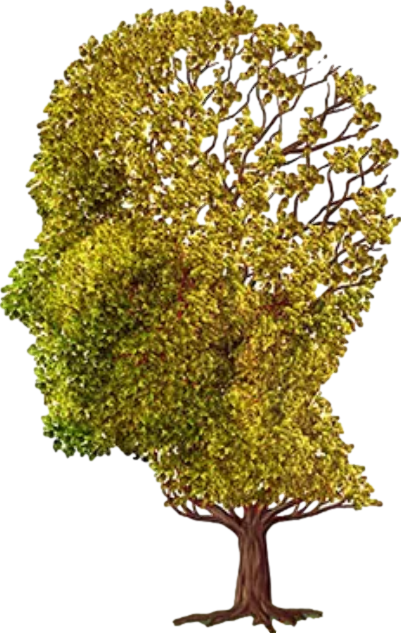 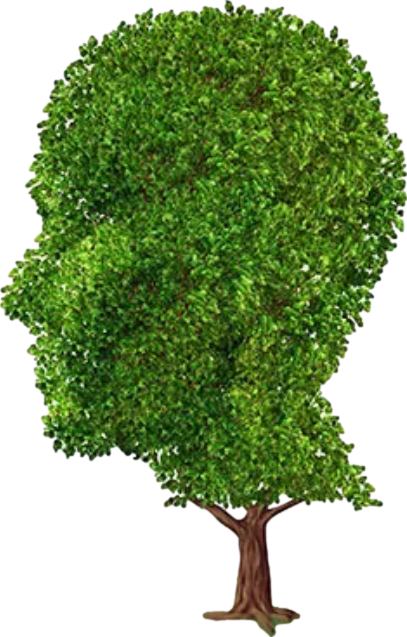 decreased
increased
Intermittent fasting
Association with dementia
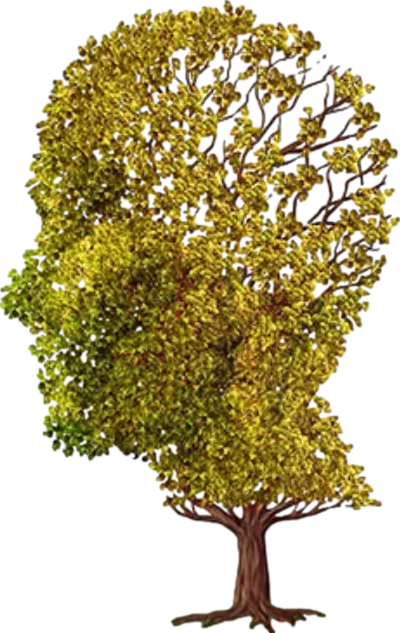 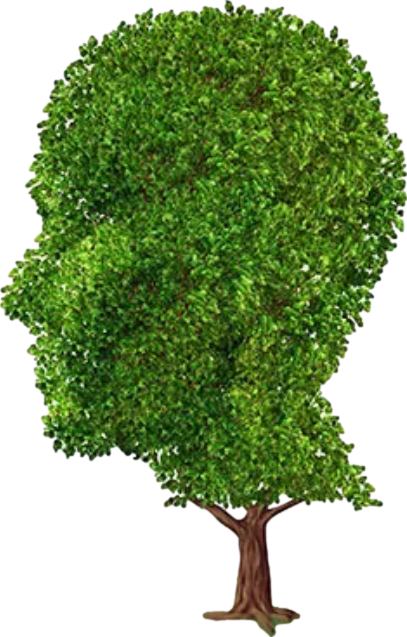 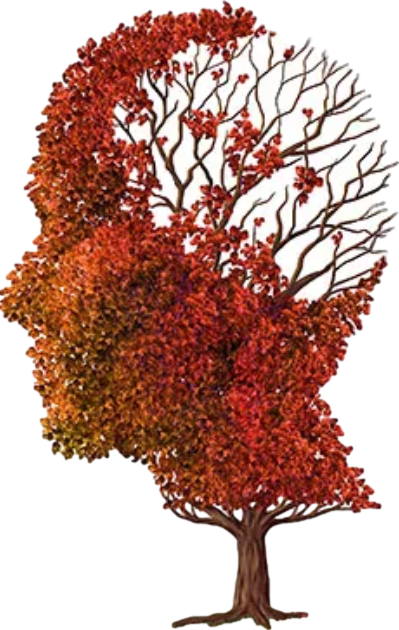 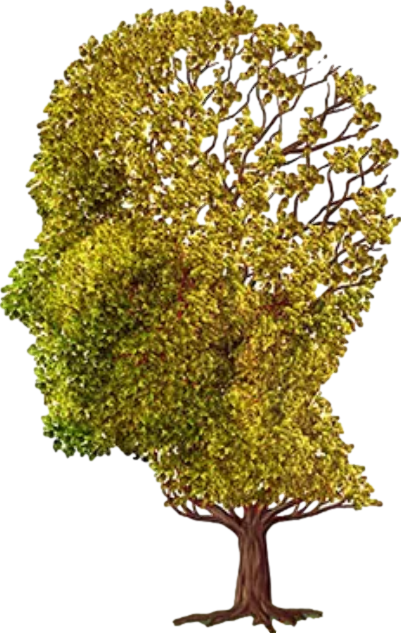 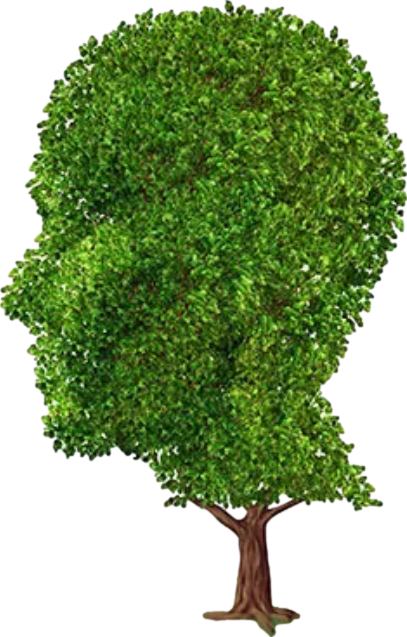 decreased
increased
Intermittent fasting
Not studies specifically for dementia prevention
Appears to slow aging process
Ketosis is healthy for neuronal mitochondria 
Caloric restriction in general slows aging
Association with dementia
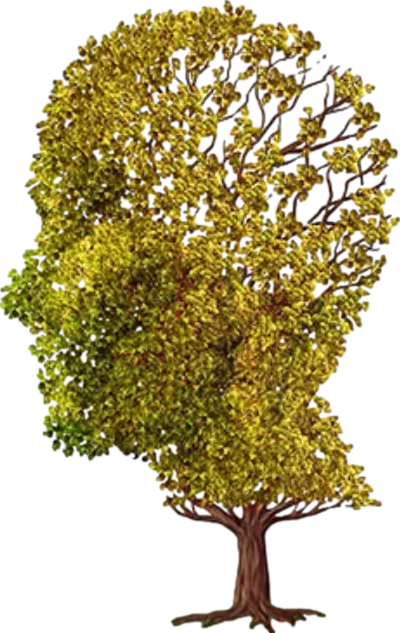 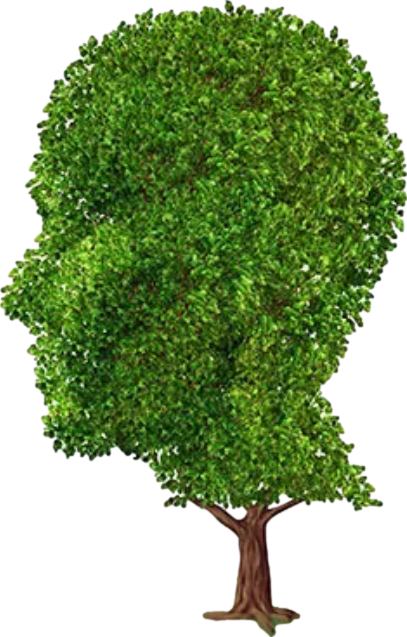 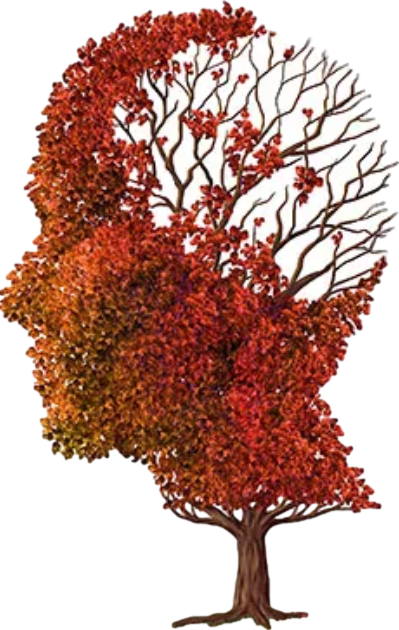 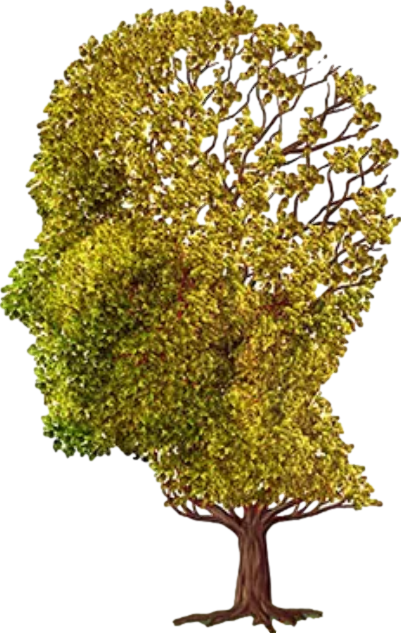 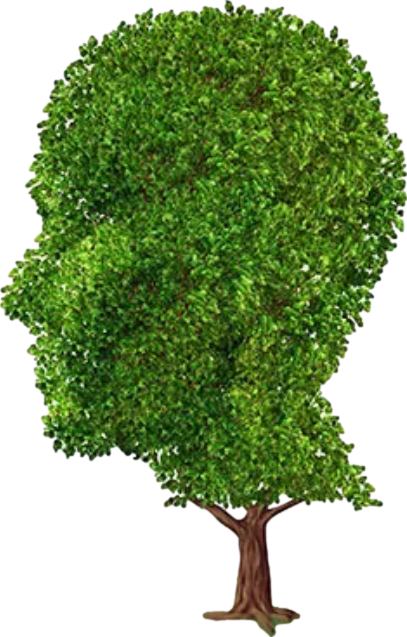 decreased
increased
Lithium
Association with dementia
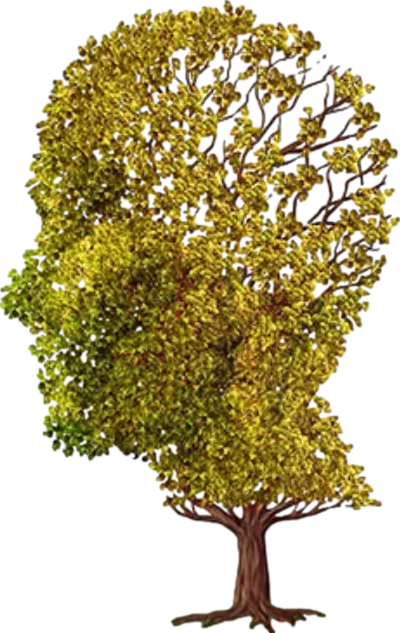 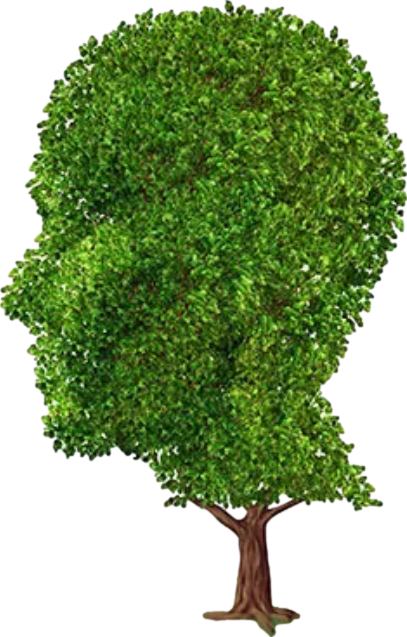 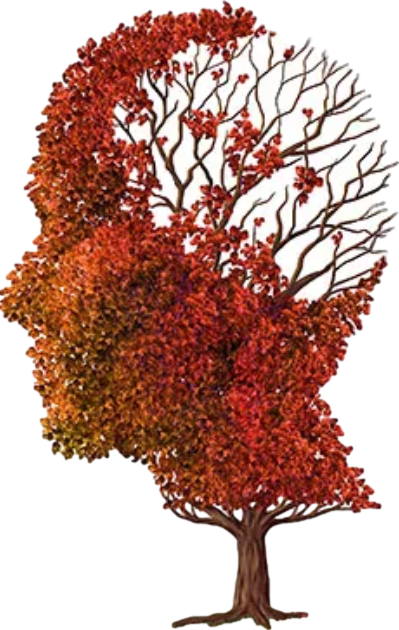 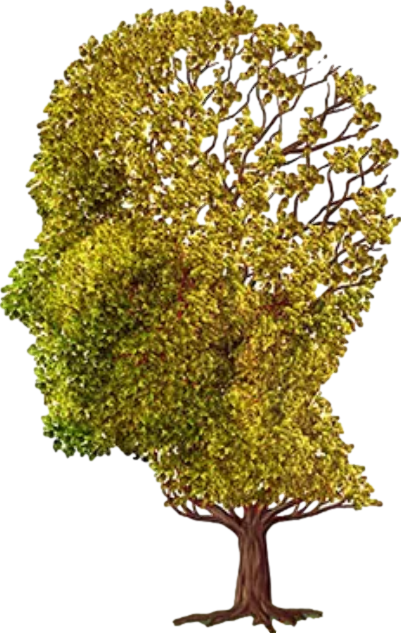 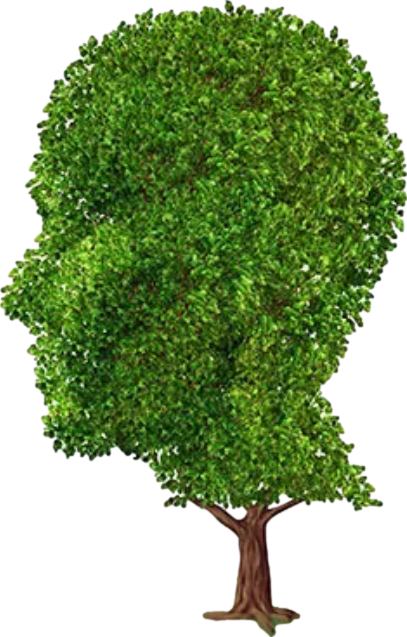 decreased
increased
Lithium
Procognitive effects in patients with MCI and Alzheimer’s disease
Decreased CSF biomarkers for neurodegeneration
After 3 months of lithium treatment at low dose, a slowing of cognitive decline was observed in patients with Alzheimer’s disease
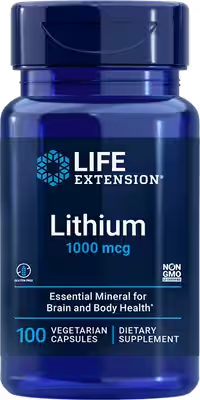 -
+
++
+++
anticholinergic:
Haussmann, R., Noppes, F., Brandt, M. D., Bauer, M., & Donix, M. (2021). Minireview: Lithium: a therapeutic option in Alzheimer’s disease and its prodromal stages?. Neuroscience Letters, 760, 136044. Chicago
Lithium - neuroprotection
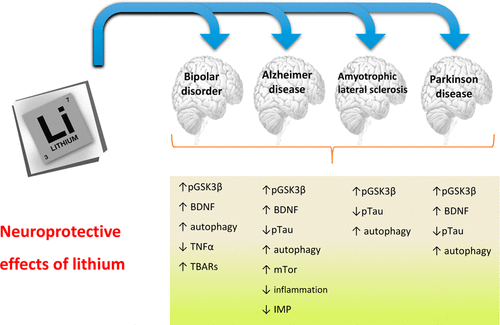 Neuroprotective Effects of Lithium: Implications for the Treatment of Alzheimer’s Disease and Related Neurodegenerative Disorders O. V. Forlenza et al.  ACS Chemical Neuroscience 2014.
[Speaker Notes: Other neurodegenerative diseases.  +-Overlapping mechanisms with other neuroprotectants.]
Lithium - neuroprotection
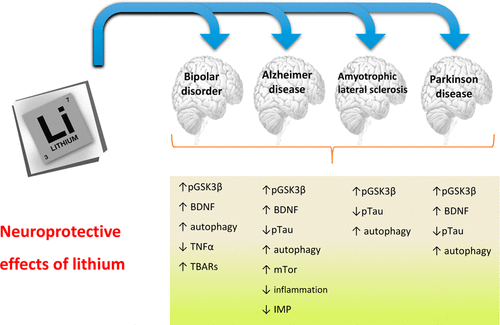 Neuroprotective Effects of Lithium: Implications for the Treatment of Alzheimer’s Disease and Related Neurodegenerative Disorders O. V. Forlenza et al.  ACS Chemical Neuroscience 2014.
[Speaker Notes: Other neurodegenerative diseases.  +-Overlapping mechanisms with other neuroprotectants.]
Lithium - neuroprotection
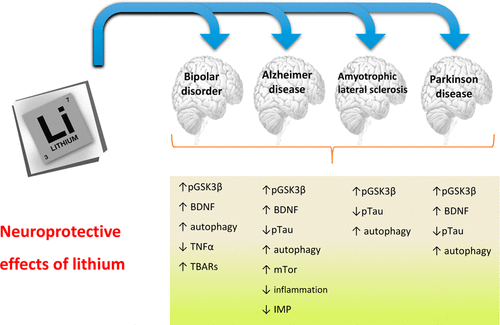 Neuroprotective Effects of Lithium: Implications for the Treatment of Alzheimer’s Disease and Related Neurodegenerative Disorders O. V. Forlenza et al.  ACS Chemical Neuroscience 2014.
[Speaker Notes: Other neurodegenerative diseases.  +-Overlapping mechanisms with other neuroprotectants.]
Lithium - neuroprotection
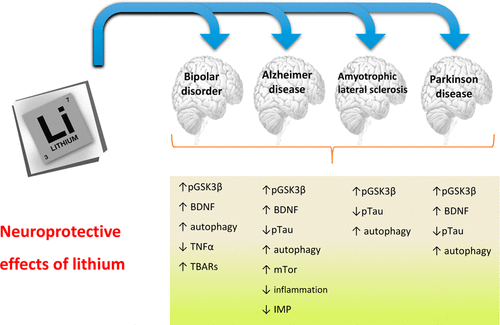 Neuroprotective Effects of Lithium: Implications for the Treatment of Alzheimer’s Disease and Related Neurodegenerative Disorders O. V. Forlenza et al.  ACS Chemical Neuroscience 2014.
[Speaker Notes: Other neurodegenerative diseases.  +-Overlapping mechanisms with other neuroprotectants.]
Lithium - neuroprotection post-TBI
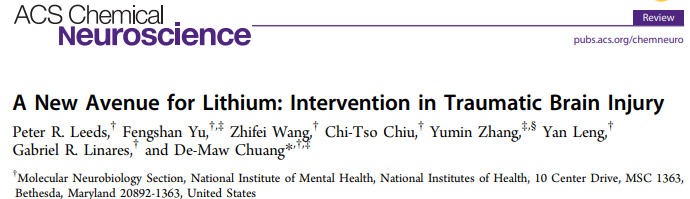 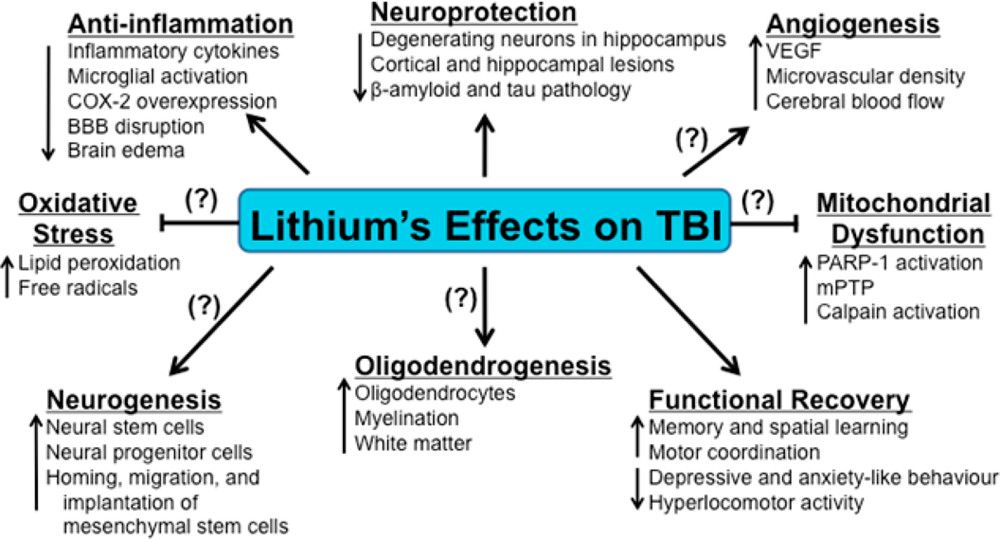 ACS Chem. Neurosci. 2014, 5, 6, 422–433 Publication Date:April 3, 2014 https://doi.org/10.1021/cn500040g
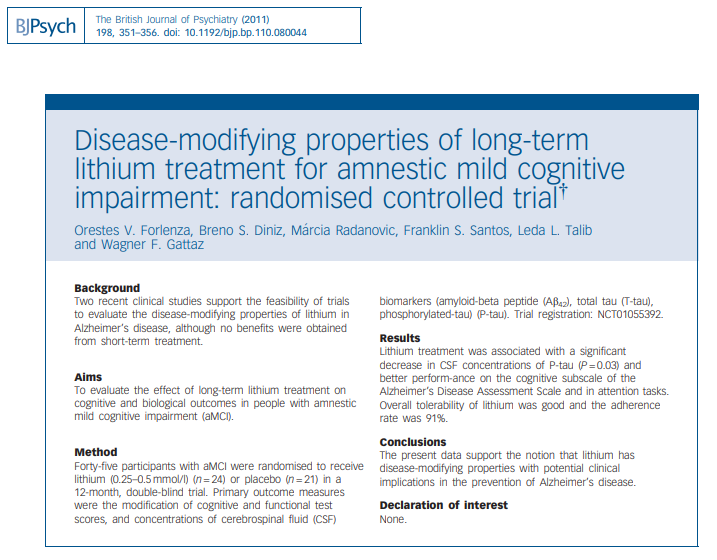 Lithium level 0.25 - 0.5
1 year
Improved cognition 
Decrease in tau proteins
Forlenza OV, Diniz BS, Radanovic M, et al. Disease modifying properties of long-term lithium treatment for amnestic mild cognitive impairment: randomised controlled trial. Br J Psychiatry. 2011;198(5):351-356.
[Speaker Notes: Don’t worry, I’ll tell you about the other 9 neuroprotections…
Think about disease modifying… donepezil, and memantine don’t do this. neurofibrillary tangles composed of tau protein.  2 new antibody treatments that are disease modifying. Prevagen.]
Lithium in drinking water
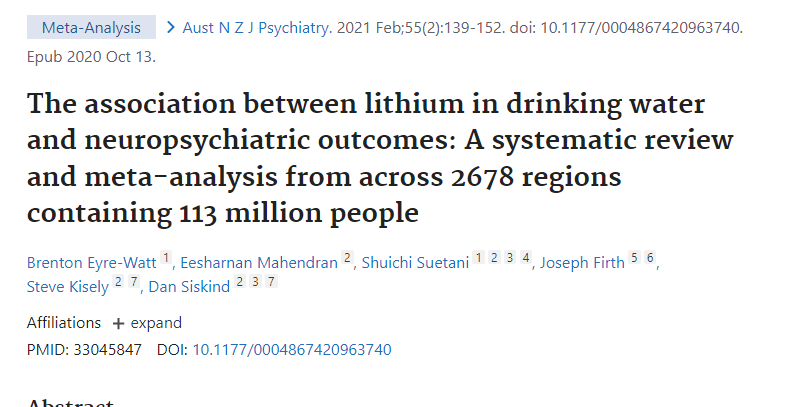 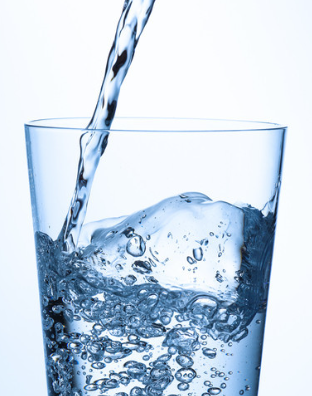 Higher lithium concentrations were associated with
[Speaker Notes: 2021 meta-analysis - still appears to be true. Some studies showed fewer homicides.]
Lithium in drinking water
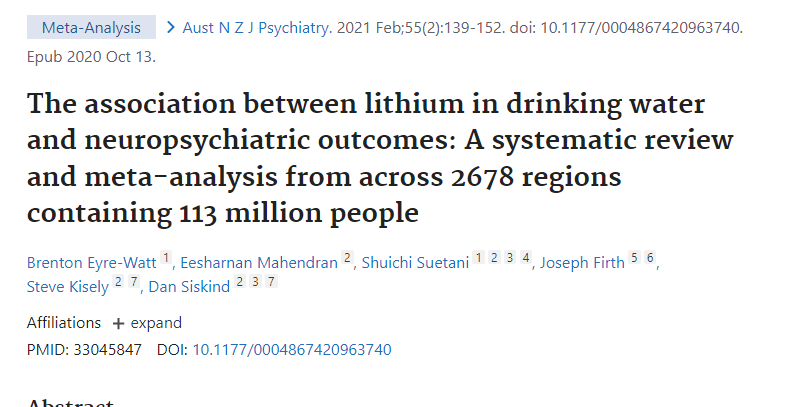 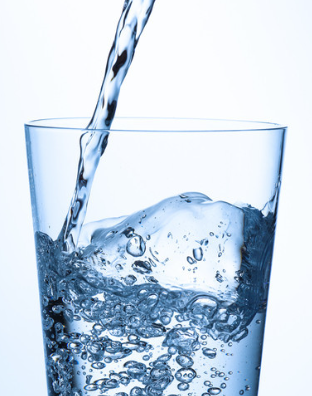 Higher lithium concentrations were associated with
reduced suicide rates
[Speaker Notes: 2021 meta-analysis - still appears to be true. Some studies showed fewer homicides.]
Lithium in drinking water
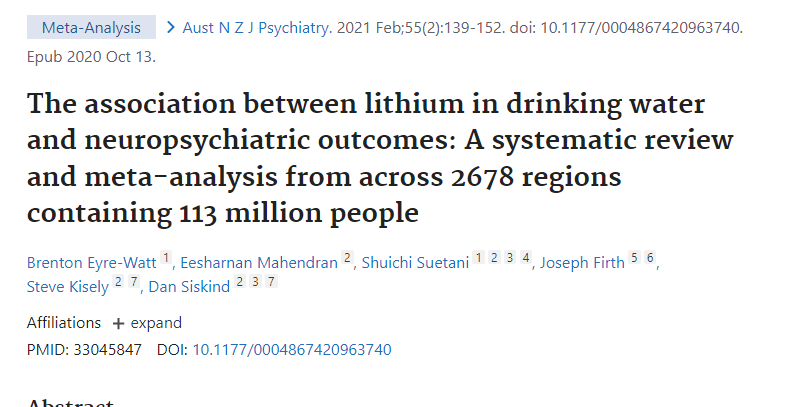 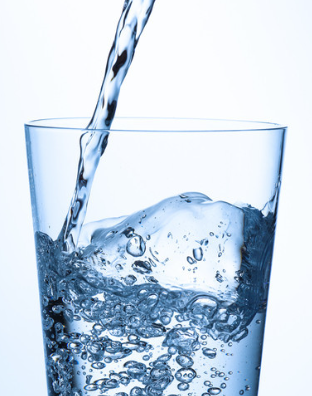 Higher lithium concentrations were associated with
reduced suicide rates 
reduced hospital admissions
[Speaker Notes: 2021 meta-analysis - still appears to be true. Some studies showed fewer homicides.]
Lithium in drinking water
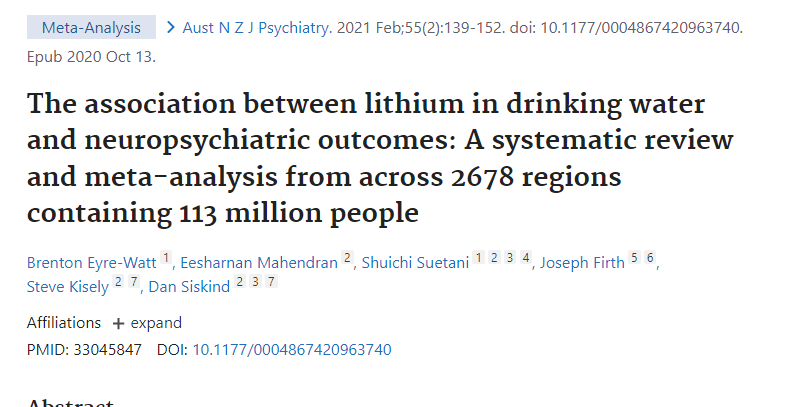 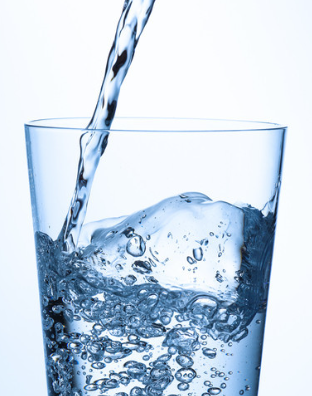 Higher lithium concentrations were associated with
reduced suicide rates 
reduced hospital admissions
reduced homicide rates
[Speaker Notes: 2021 meta-analysis - still appears to be true. Some studies showed fewer homicides.]
Lithium in drinking water
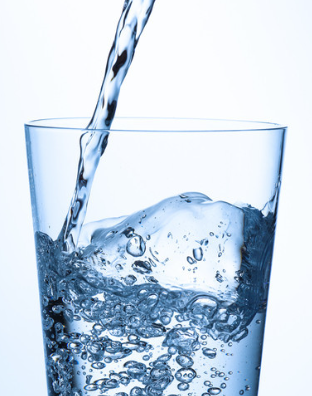 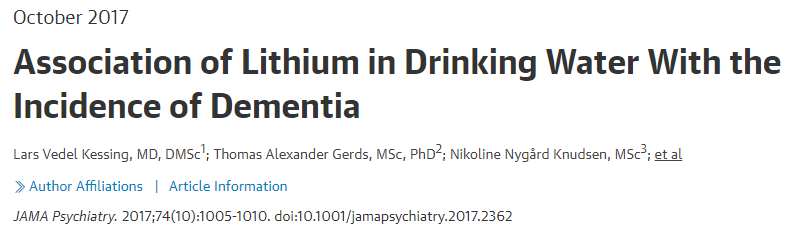 Higher lithium concentrations were associated with
reduced suicide rates 
reduced hospital admissions
reduced homicide rates
reduced all-caused dementia
[Speaker Notes: 2021 meta-analysis - still appears to be true. Some studies showed fewer homicides.]
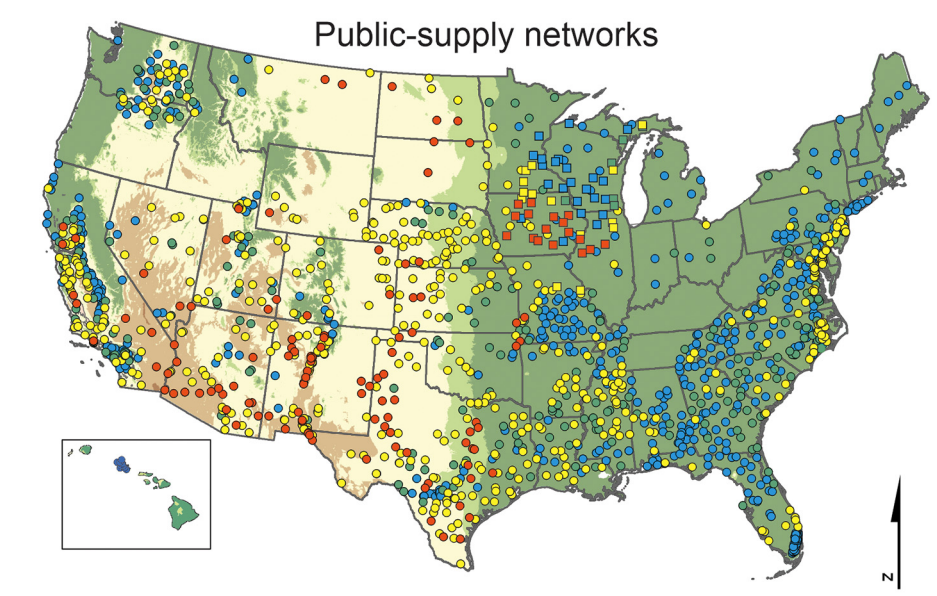 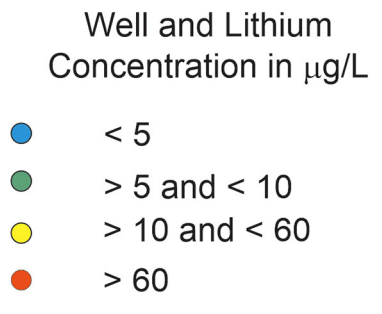 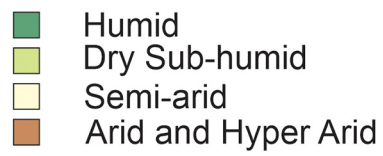 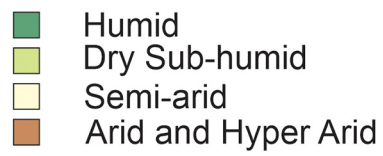 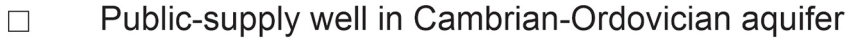 Bruce D. Lindsey, et al.  Lithium in groundwater used for drinking-water supply in the United States,Science of The Total Environment,Volume 767, 2021.
[Speaker Notes: Amount of lithium in water around here is low.   Many places have 10x more lithium in water, especially northern texas.]
Lithium - anti-aging
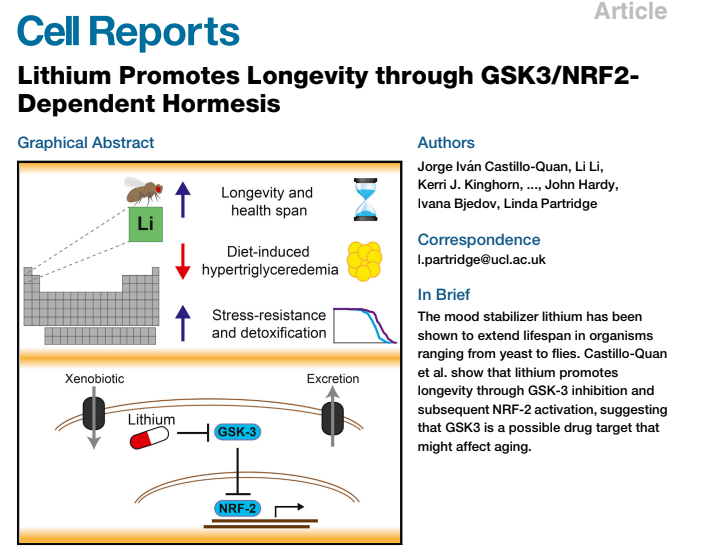 Castillo-Quan et al., Lithium Promotes Longevity through GSK3/NRF2-Dependent Hormesis, Cell Reports (2016) http://dx.doi.org/10.1016
[Speaker Notes: Lithium may not only prevent aging of the brain, but aging throughout.  It extended the lifespan and health span of yeast and fruit flies.]
Accelerated aging in bipolar disorder
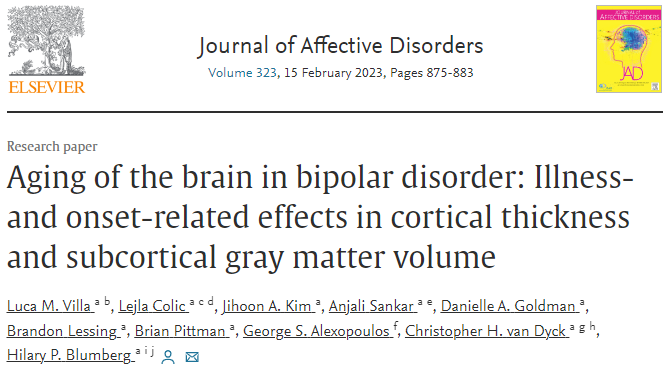 Bipolar disorder has been linked to accelerated aging mechanisms
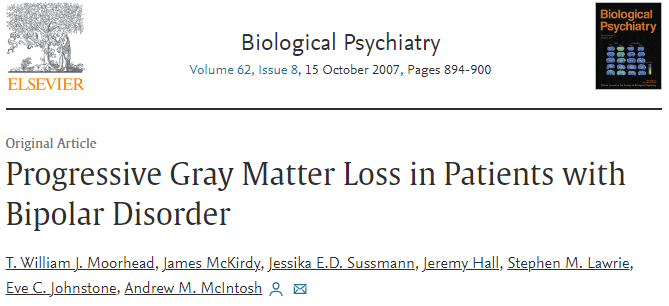 Widespread gray matter decreases in older adults with bipolar disorder
Lithium - anti-aging  (bipolar)
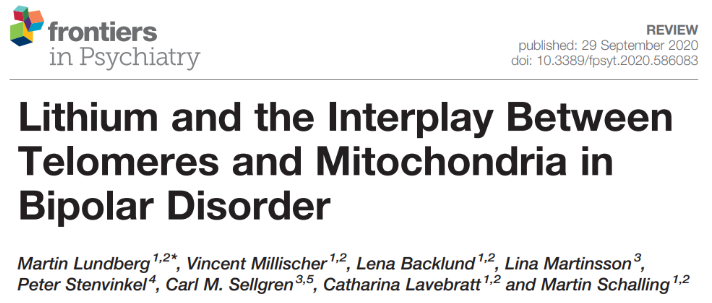 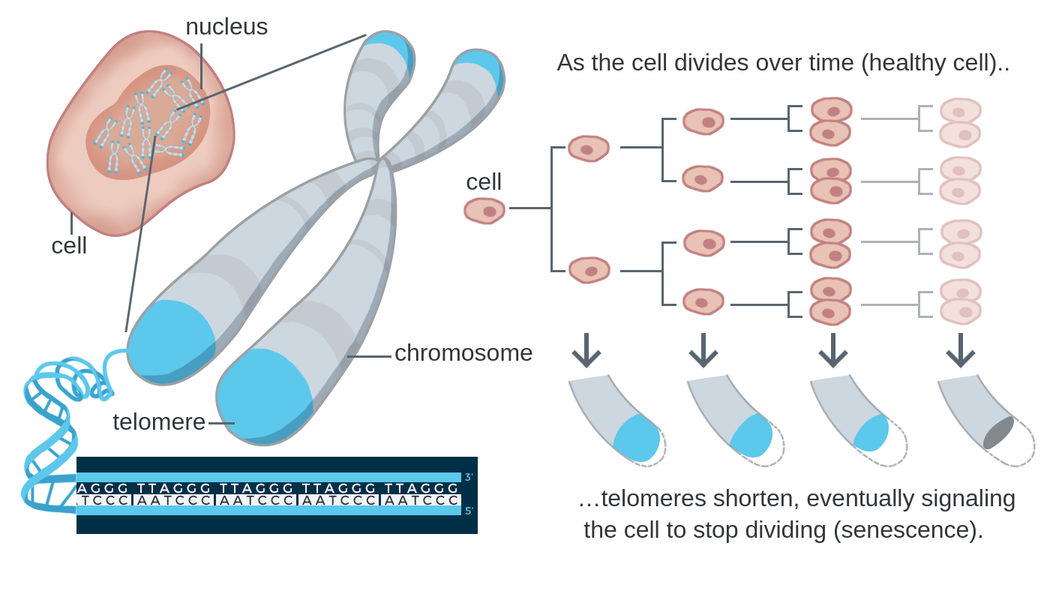 (Leukocytes of) lithium-treated bipolar patients had 35% longer telomeres than controls.
Lundberg M, Millischer V, Backlund L, Martinsson L, Stenvinkel P, Sellgren CM, Lavebratt C, Schalling M. Lithium and the Interplay Between Telomeres and Mitochondria in Bipolar Disorder. Front Psychiatry. 2020 Sep 29;11:586083.  
Martinsson L, Wei Y, Xu D, Melas PA, Mathé AA, Schalling M, et al. Long-term lithium treatment in bipolar disorder is associated with longer leukocyte telomeres. Transl Psychiatry (2013) 3(5):e261. 10.1038/tp.2013.37
[Speaker Notes: The telomeres of people taking lithium were found to be 35% longer, which is theorized to represent a younger biologic age.  Telomeres of WBCs were tested, so this is outside of the brain.]
Lithium - cardioprotection
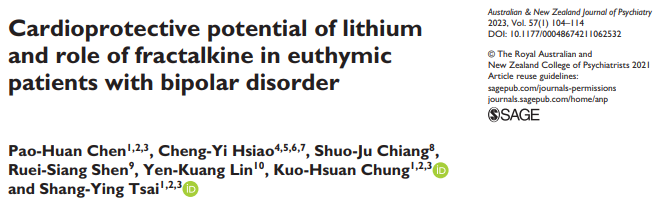 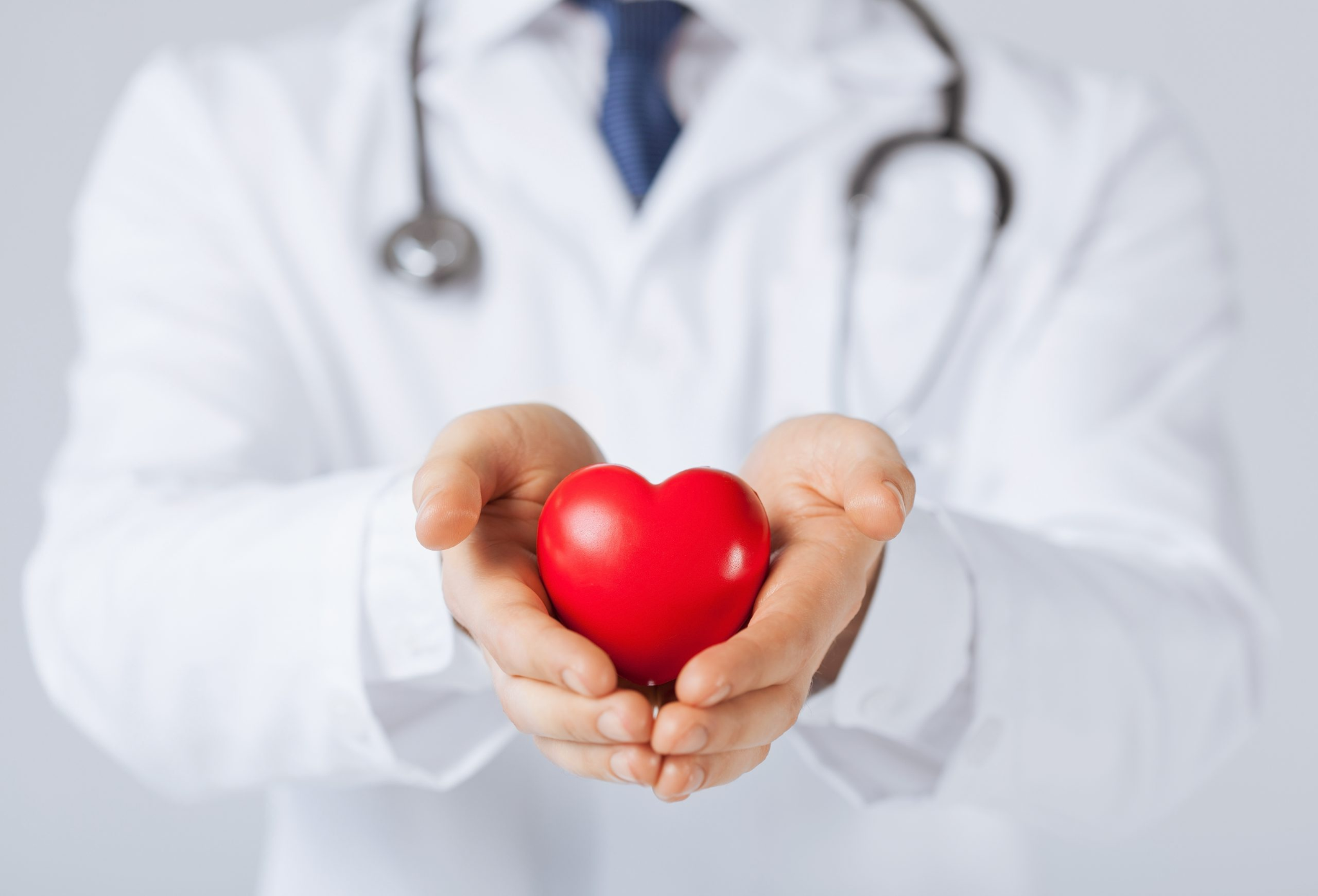 Lithium may protect cardiac structure and function in patients with bipolar disorder. 

Reduction of CX3CL1 (chemokine associated with the pathogenesis of mood disorders and cardiovascular diseases) may mediate the cardioprotective effects of lithium.
[Speaker Notes: Otherwise lithium appears to be cardioprotective, which could be a general anti-aging effect.]
Lithium - improved bone mineral density
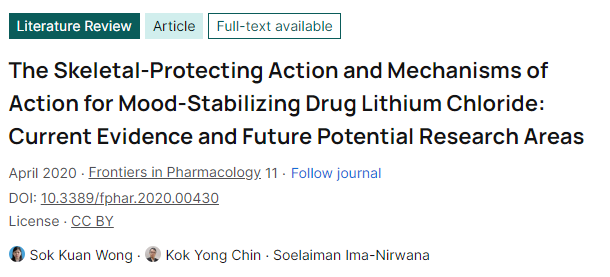 Lithium regulates expression of osteoblastic- and osteoclastic-specific genes

Improved bone density

Fewer fractures
Lithium - anti-tumor effects
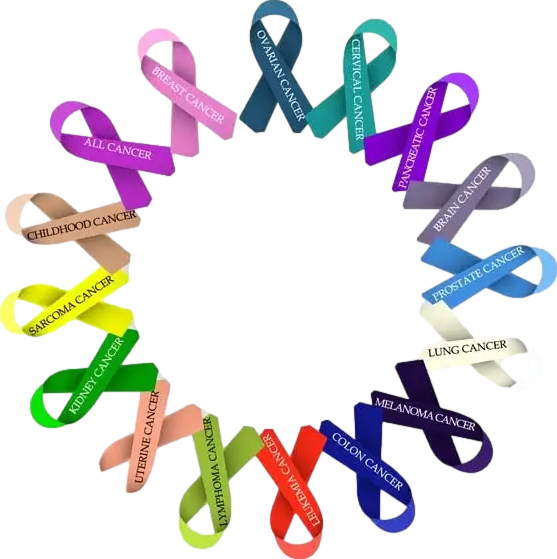 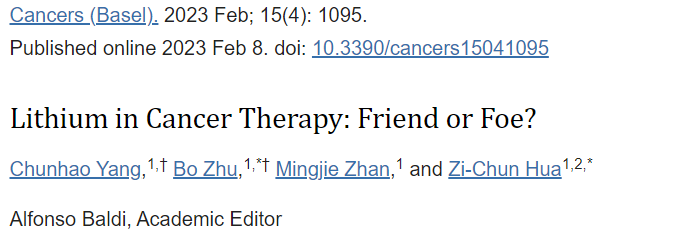 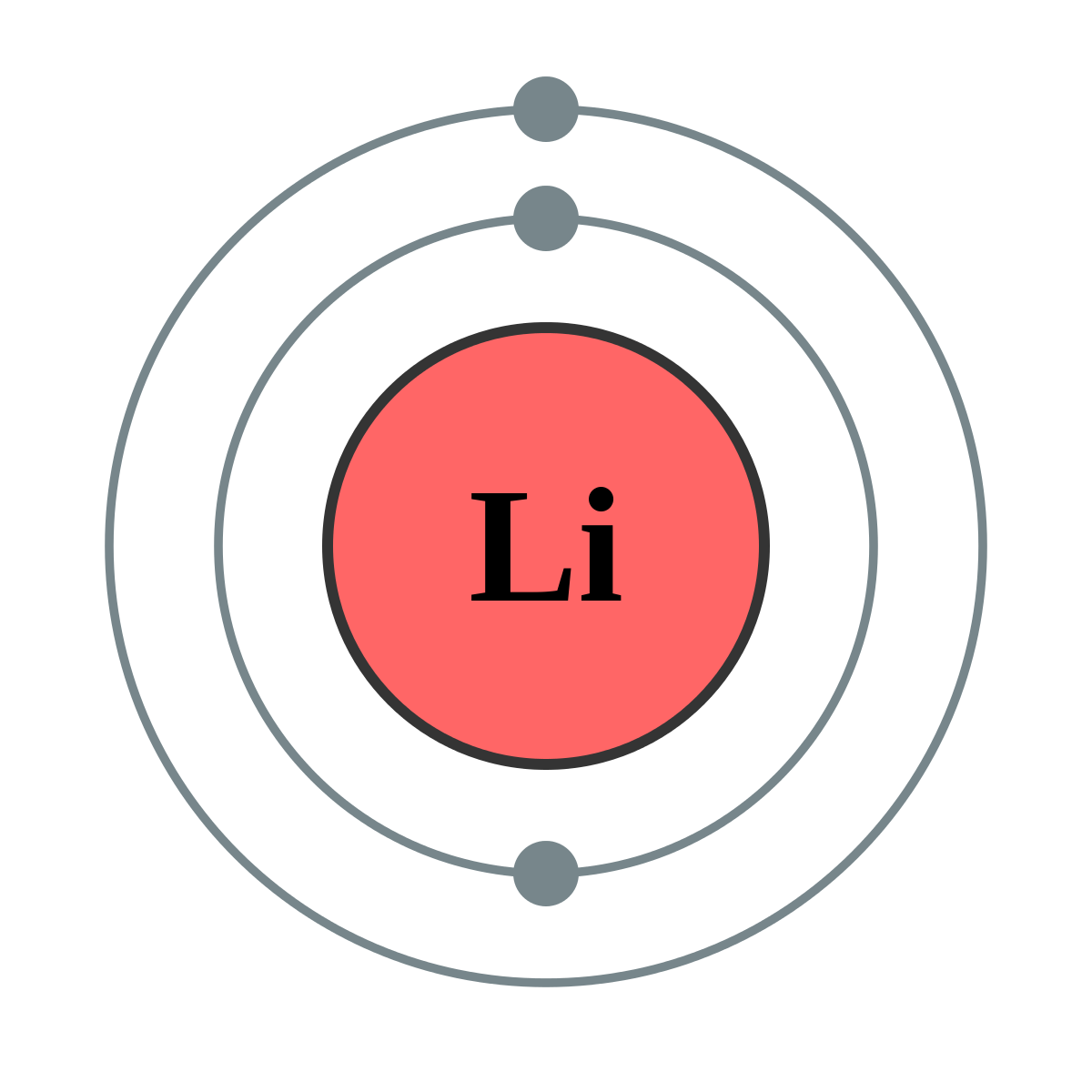 Much evidence shows lithium prevents the development of different cancers, including leukemia, melanoma, lung cancer, and pancreatic cancer.
Lithium prevents tumor metastasis
Lithium may increase cancer treatment efficacy while reducing side effects, suggesting that it can be used as an adjunctive therapy.
Yang C, Zhu B, Zhan M, Hua ZC. Lithium in Cancer Therapy: Friend or Foe? Cancers (Basel). 2023 Feb 8;15(4):1095.
Lithium - renal risk
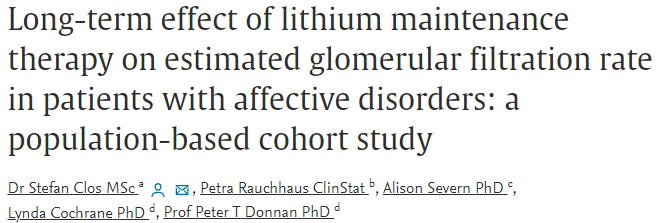 Our analysis suggests no effect of stable lithium maintenance therapy (lithium levels in therapeutic range) on the rate of change in eGFR over time. 

Our results therefore contradict the idea that long-term lithium therapy is associated with nephrotoxicity in the absence of episodes of acute intoxication.
Stefan Clos, Petra Rauchhaus, Alison Severn, Lynda Cochrane, Peter T Donnan, Long-term effect of lithium maintenance therapy on estimated glomerular filtration rate in patients with affective disorders: a population-based cohort study, The Lancet Psychiatry, Volume 2, Issue 12, 2015.
Lithium - renal risk
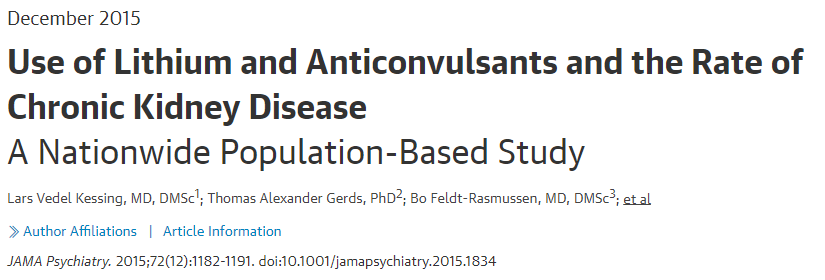 Maintenance treatment with lithium as practiced in modern care is associated with an chronic kidney disease (CKD). 

However, use of lithium is not associated with an increased rate of end-stage CKD.
Kessing LV, Gerds TA, Feldt-Rasmussen B, Andersen PK, Licht RW. Use of Lithium and Anticonvulsants and the Rate of Chronic Kidney Disease: A Nationwide Population-Based Study. JAMA Psychiatry. 2015;72(12):1182–1191. doi:10.1001/jamapsychiatry.2015.1834
Lithium - weight gain?
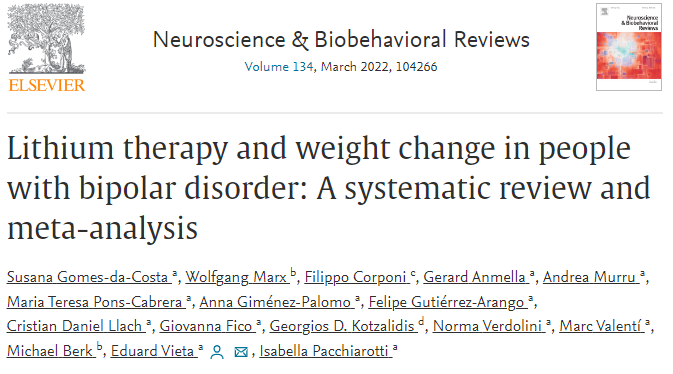 Weight change with lithium was not clinically or statistically significant.
Weight change with lithium did not differ from placebo.
Gomes-da-Costa, et al. Lithium therapy and weight change in people with bipolar disorder: A systematic review and meta-analysis, Neuroscience & Biobehavioral Reviews, Volume 134, 2022.
[Speaker Notes: Batchelor, D.H. and Lowe, M.R. (1990), Reported neurotoxicity with the lithium/haloperidol combination and other neuroleptics—A literature review. Hum. Psychopharmacol. Clin. Exp., 5: 275-280. https://doi.org/10.1002/hup.470050323]
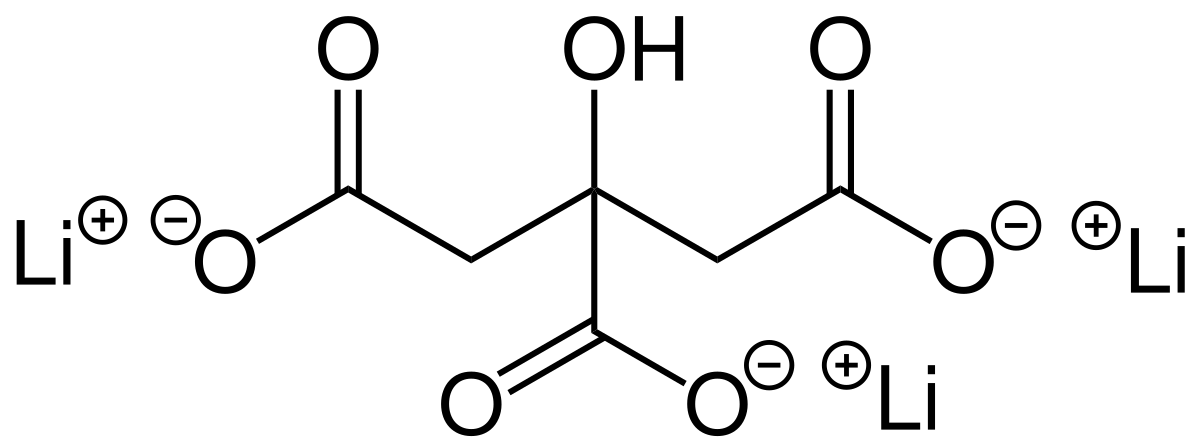 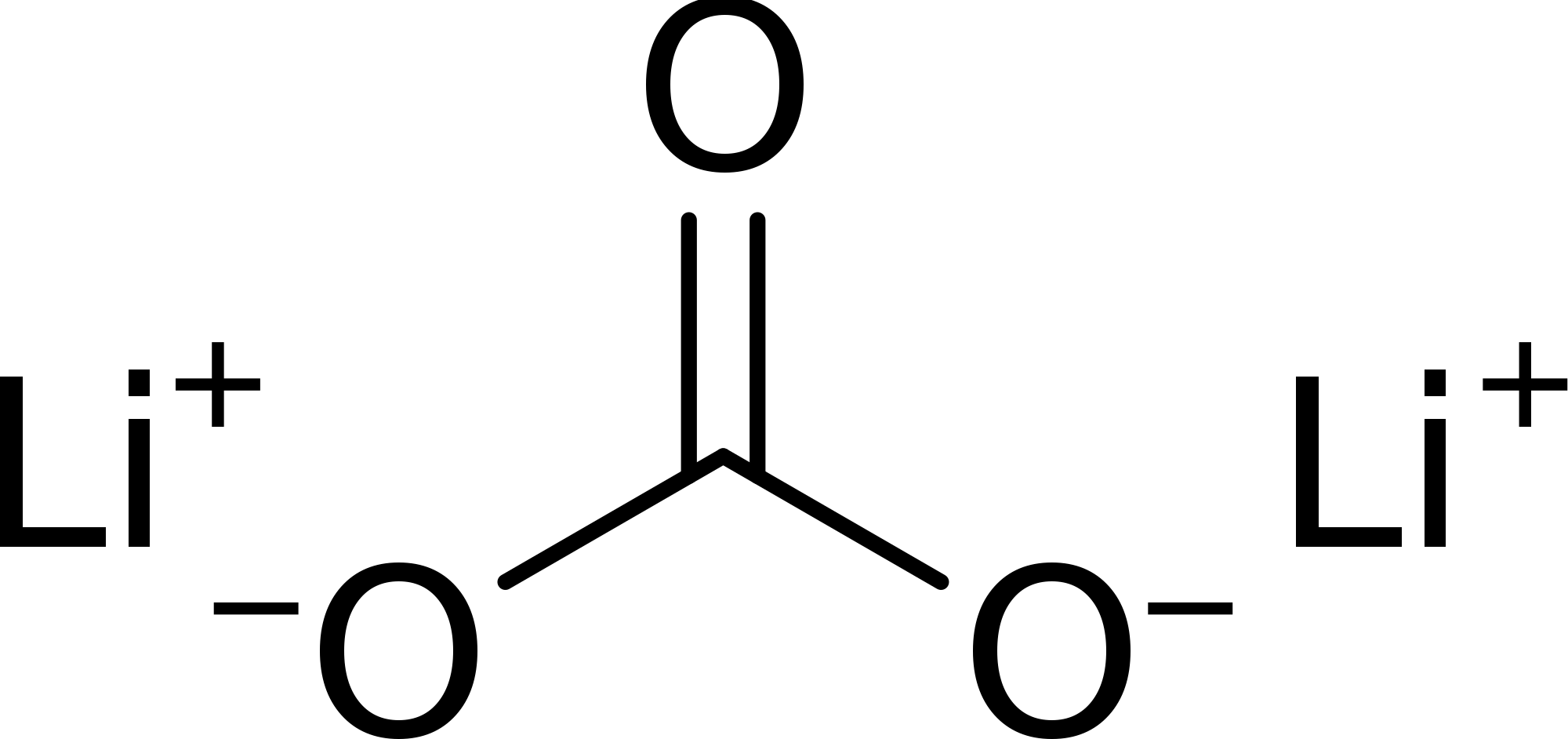 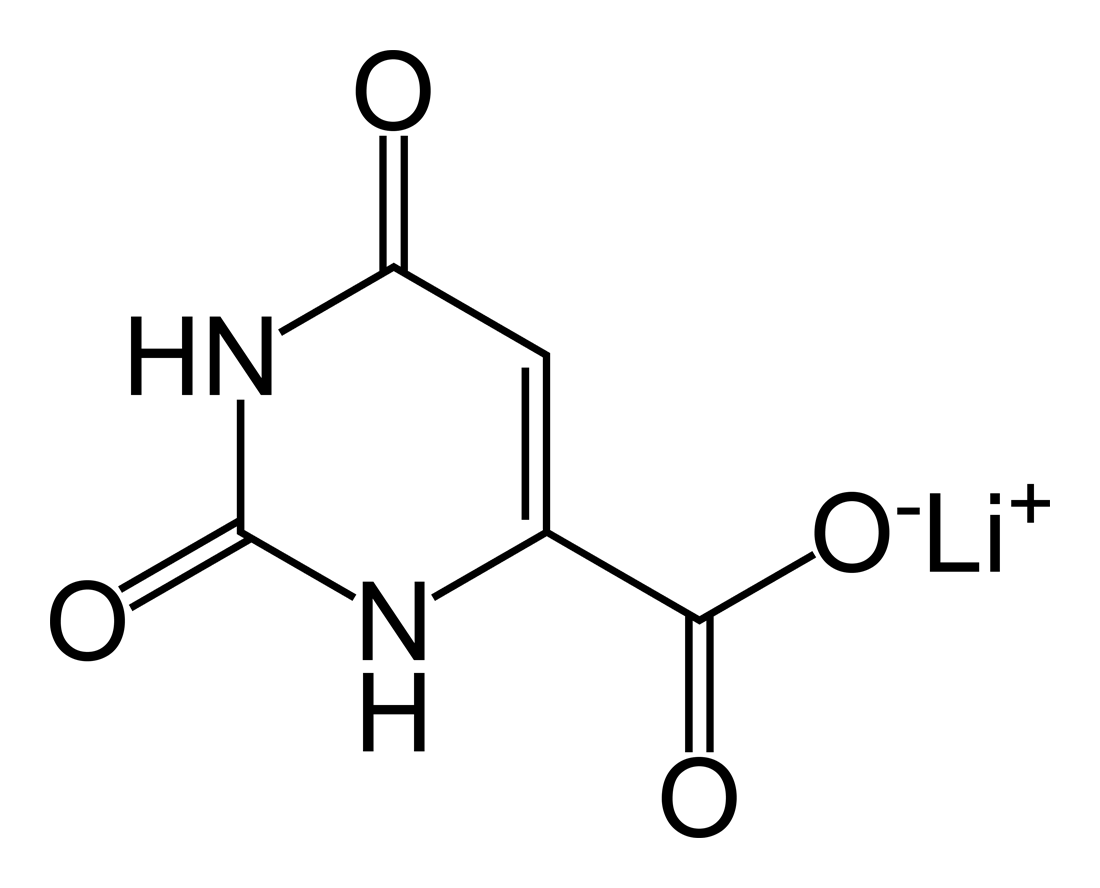 U.S. dietary intake of lithium ~ 0.6 - 3.1 mg daily (Schrauzer, 2002).

Lithium orotate pills are available on Amazon as 1, 5, 10, and 20 mg equivalents.
Lithium carbonate
Lithium citrate
Lithium orotate
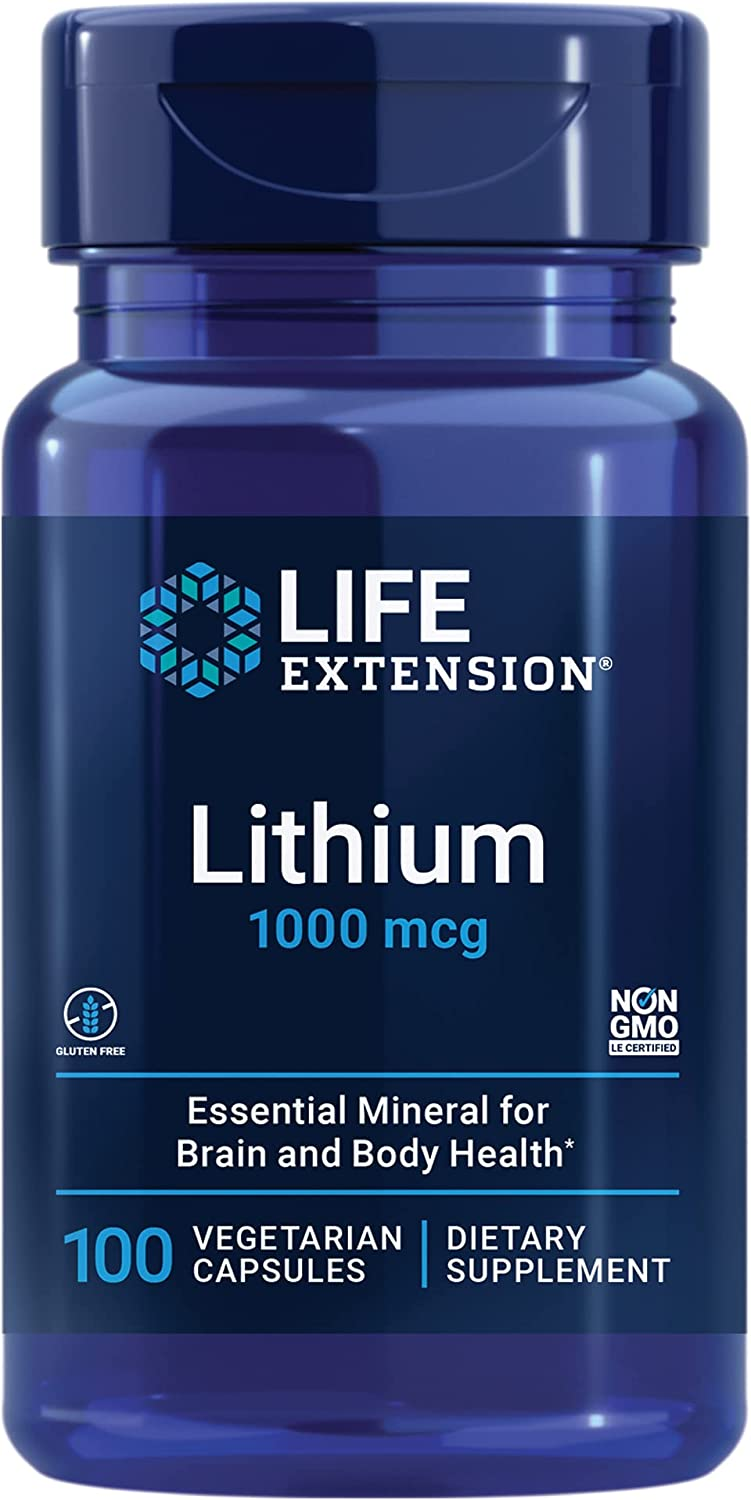 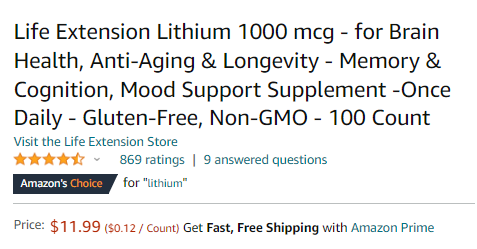 [Speaker Notes: This one of 1 mg elemental lithium.  1 mg would be a reasonable dose if you conceptualize the problem as lithium deficiency. The max OTC dose is 20x stronger than this.The ideal dose has not been defined.]
Association with dementia
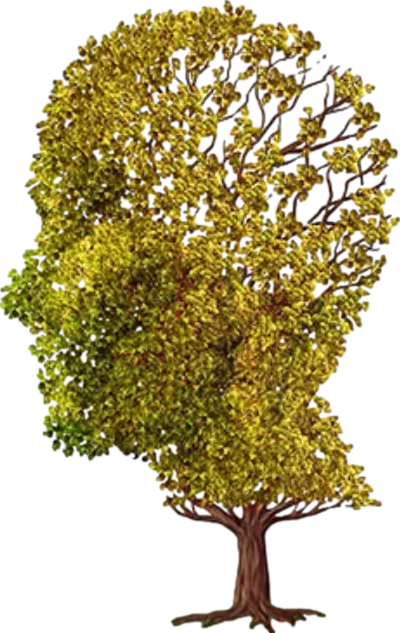 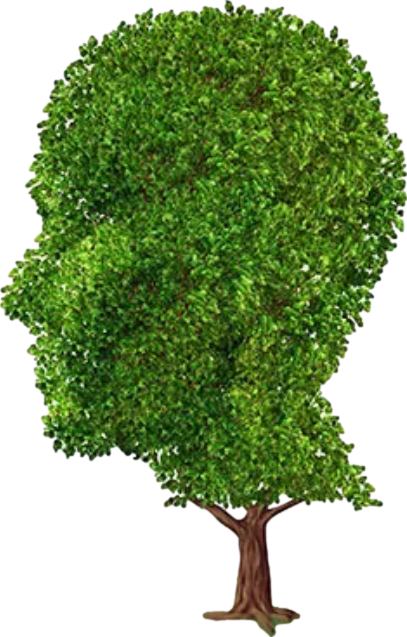 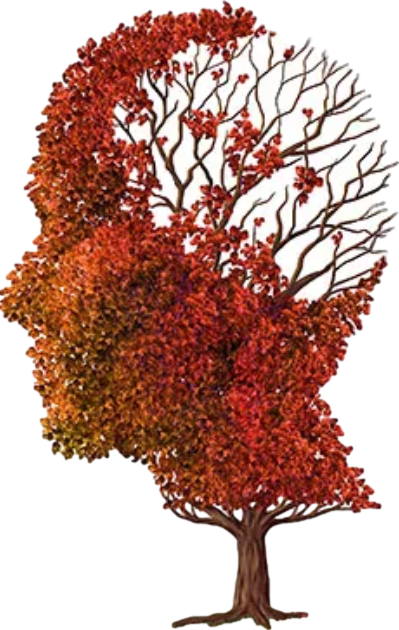 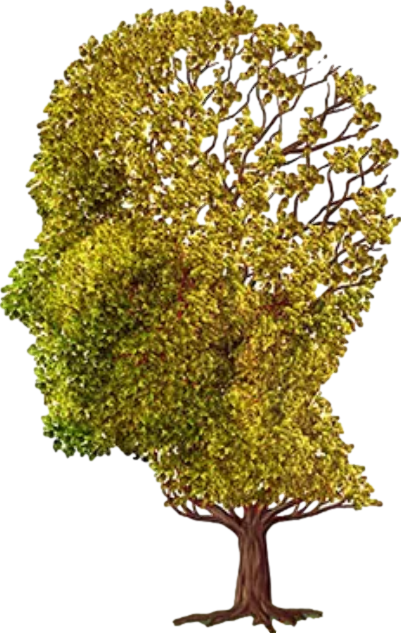 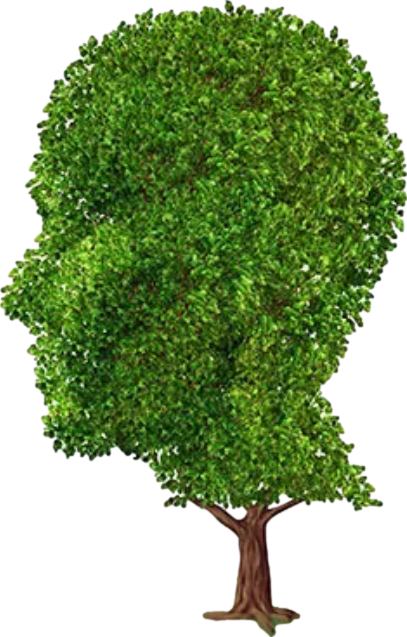 decreased
increased
Ω-3 Fatty Acids
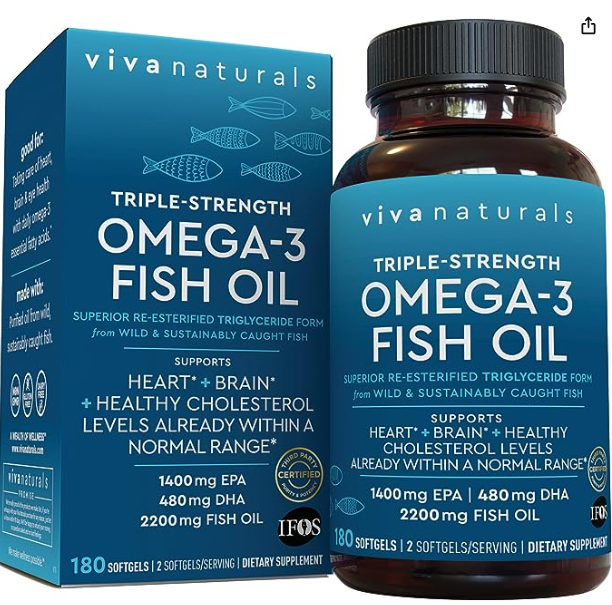 Association with dementia
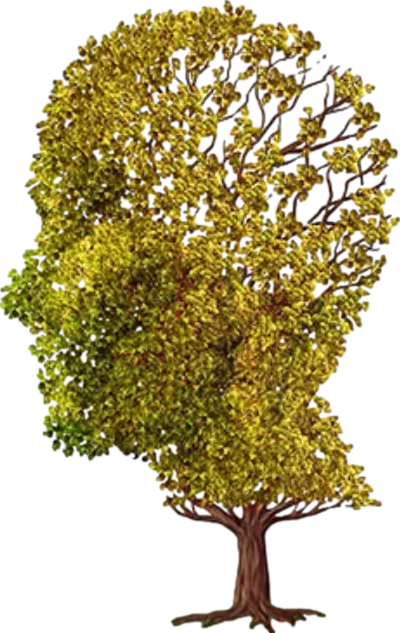 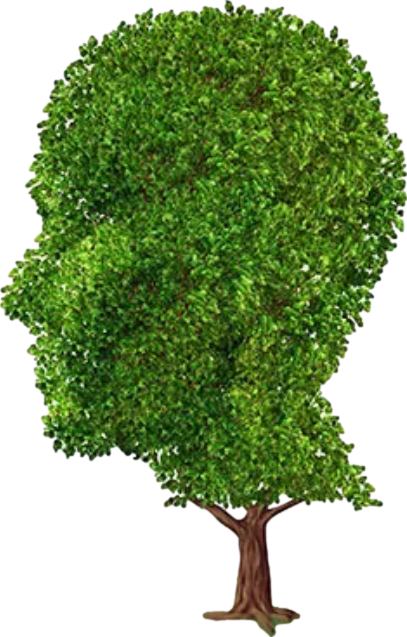 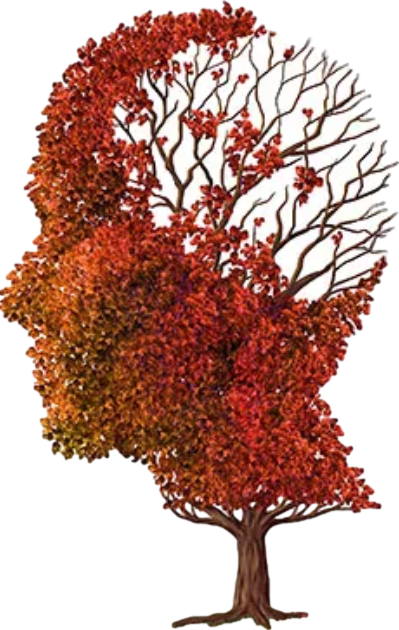 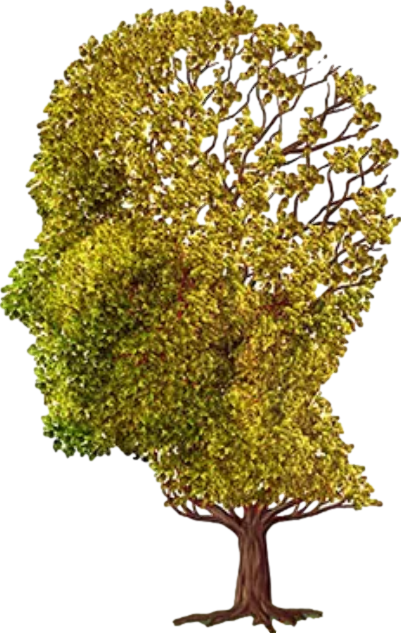 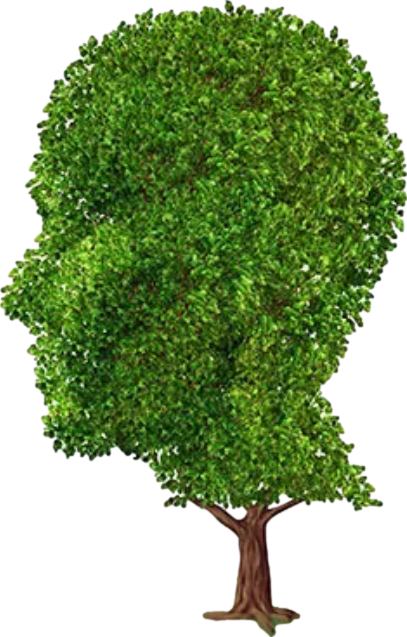 decreased
increased
Ω-3 Fatty Acids
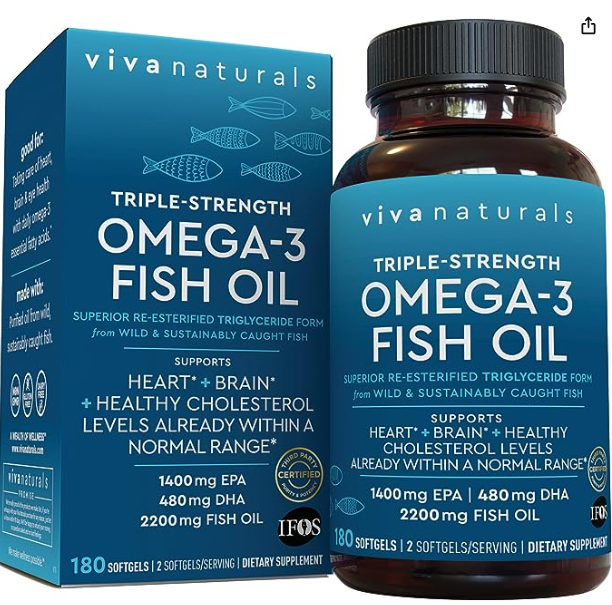 Among specific dietary components, the evidence is strongest for a preventive role of omega-3 fatty acids (Beversdorf, Crosby, Shenker, 2023).
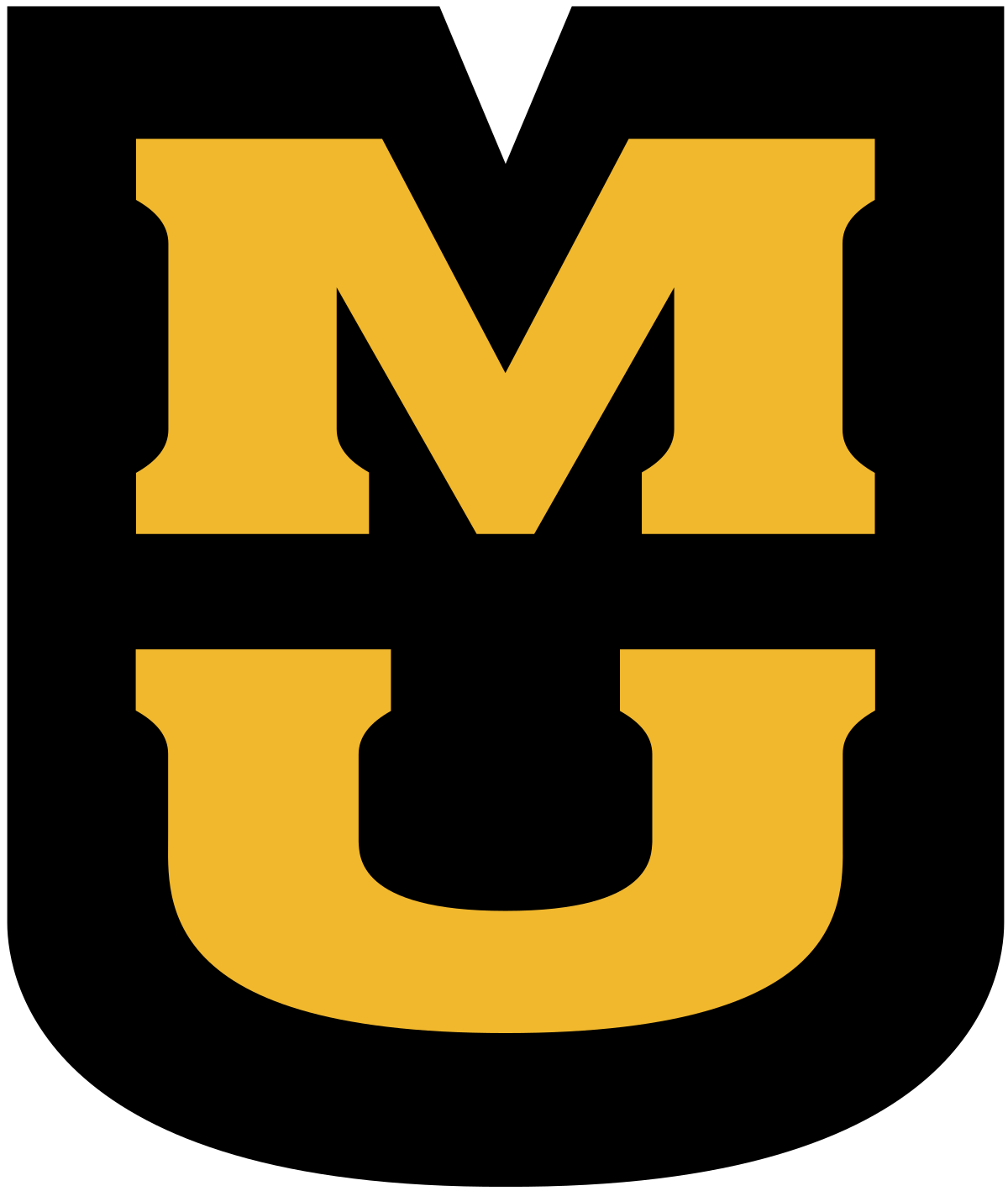 Association with dementia
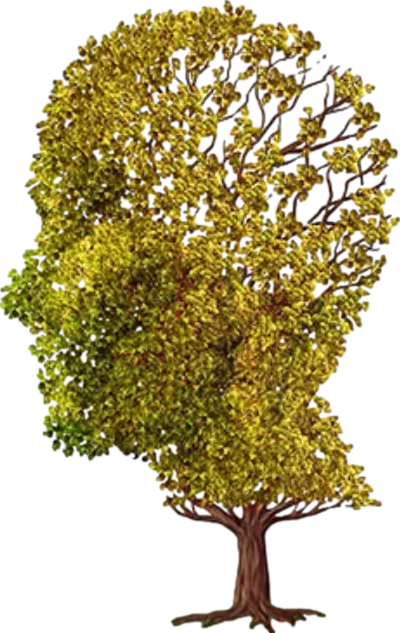 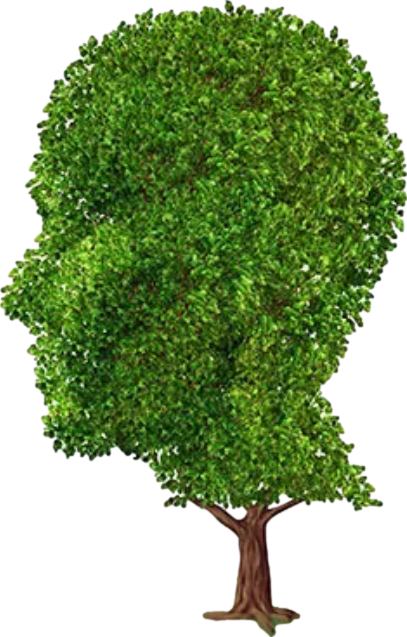 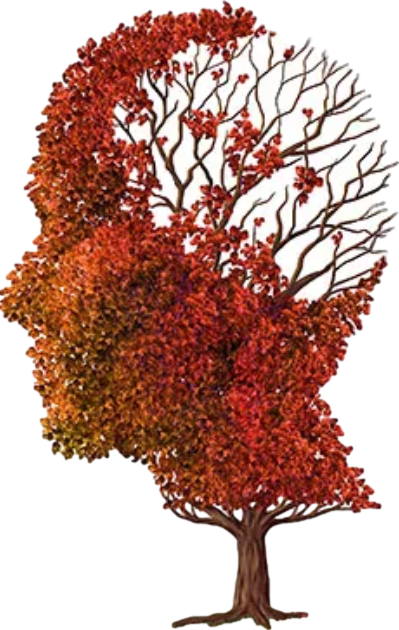 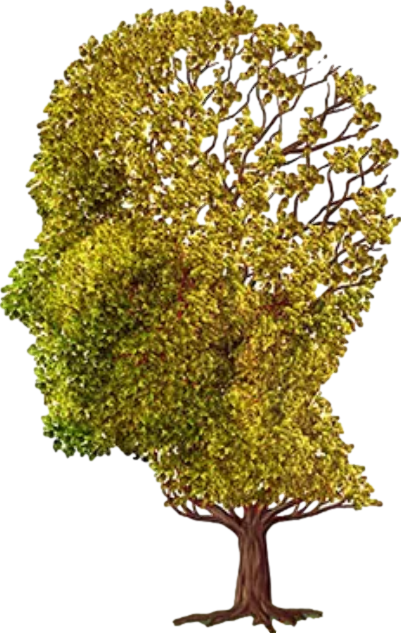 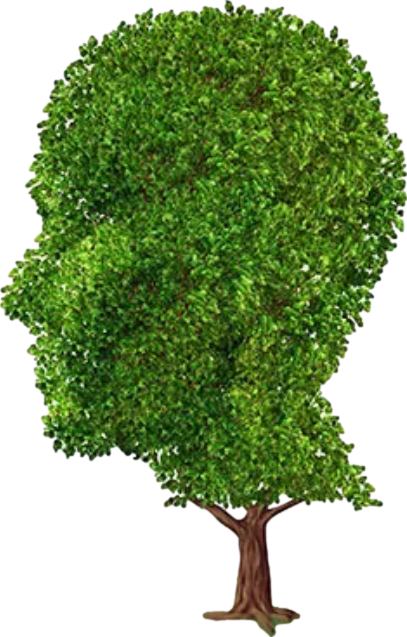 decreased
increased
Speed processing training
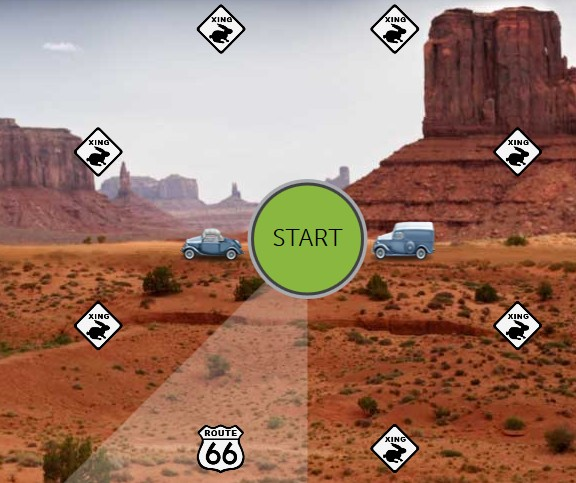 Association with dementia
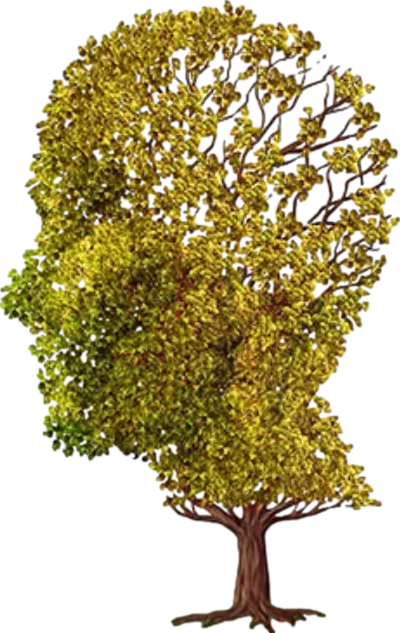 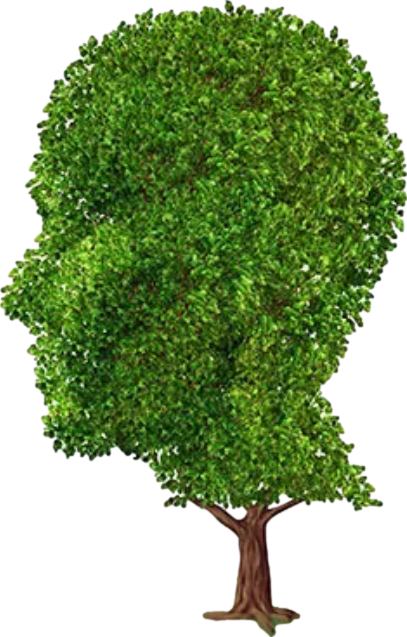 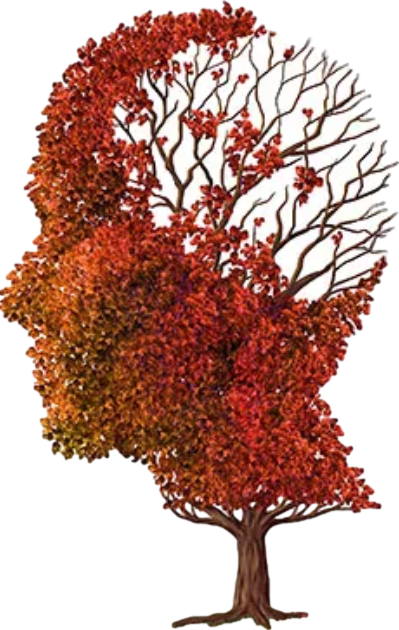 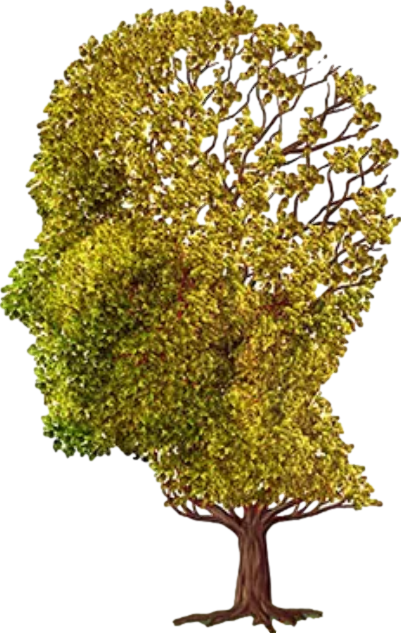 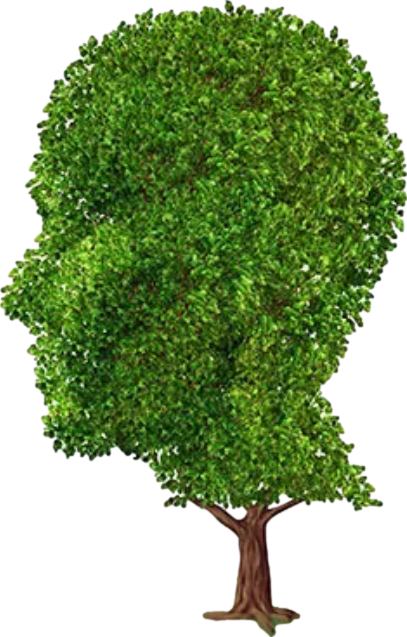 decreased
increased
Speed processing training
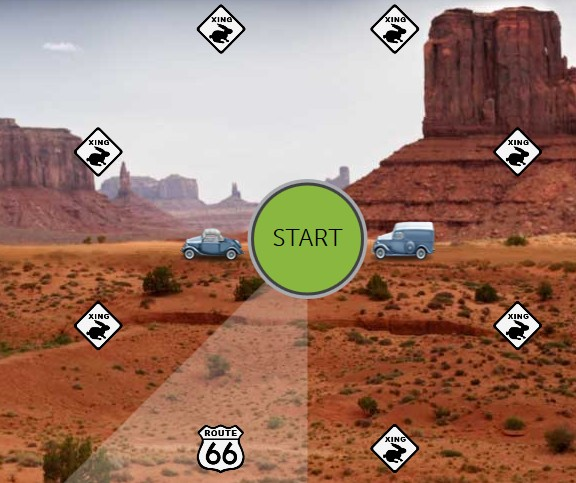 Double Decision (from BrainHQ), nearly halved dementia risk ten years after the training
Association with dementia
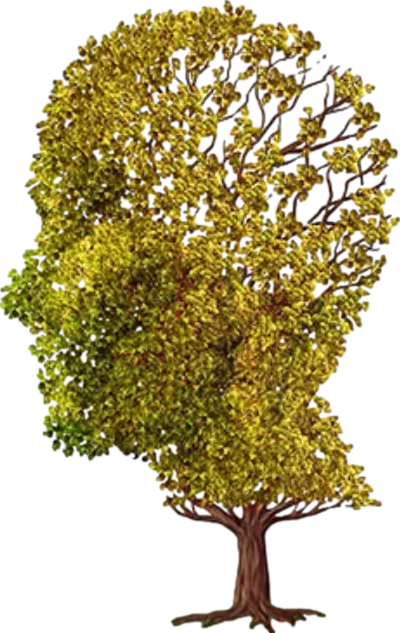 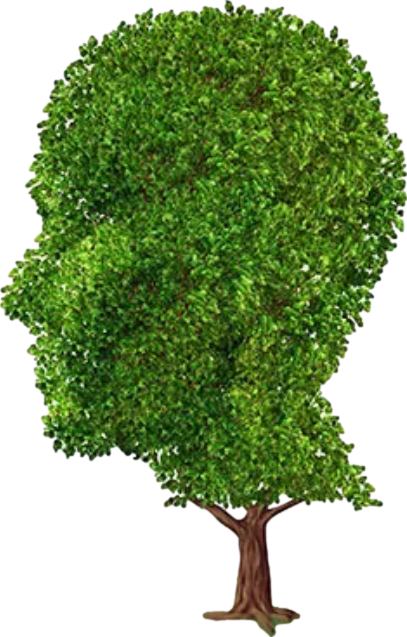 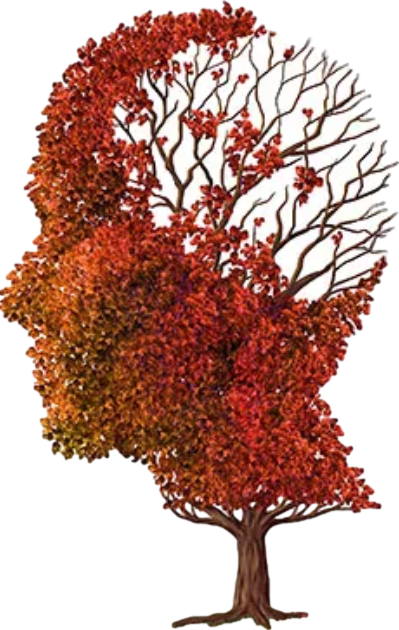 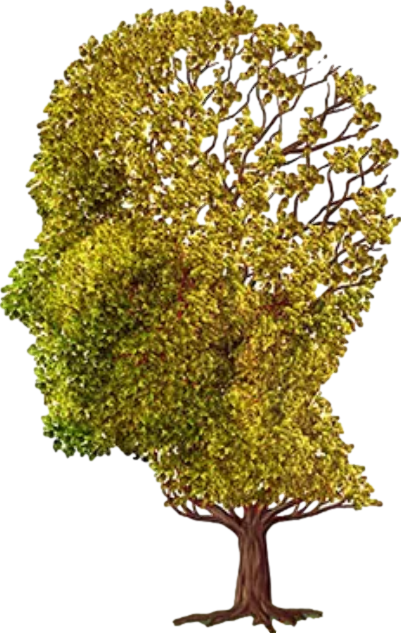 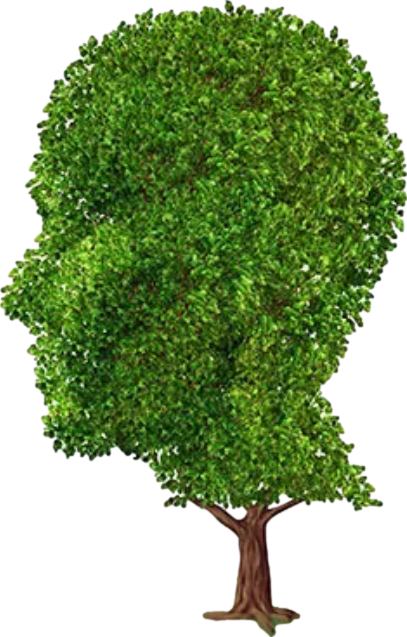 decreased
increased
vitamin B12 
plus folic acid
(vitamin B9) supplementation
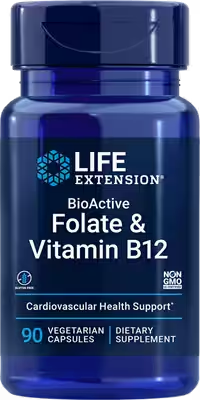 ?
Association with dementia
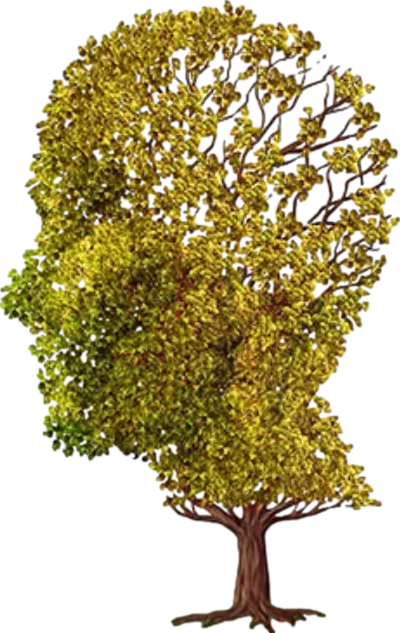 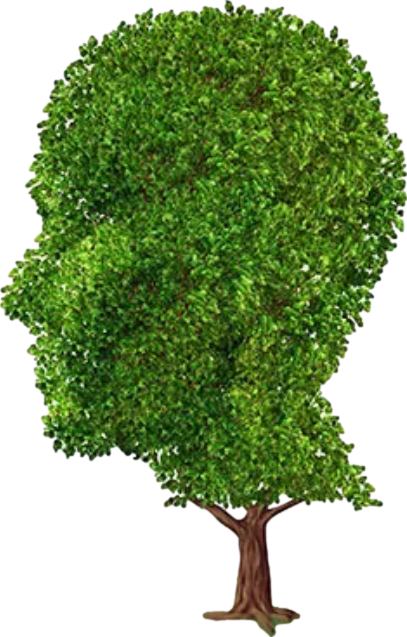 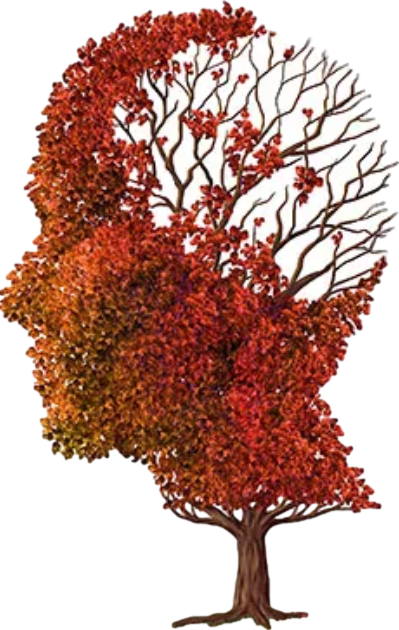 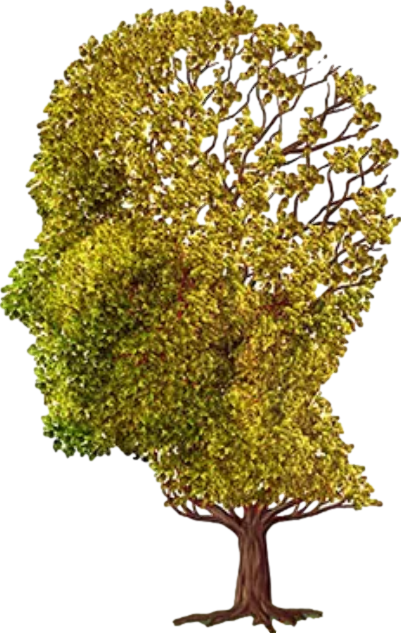 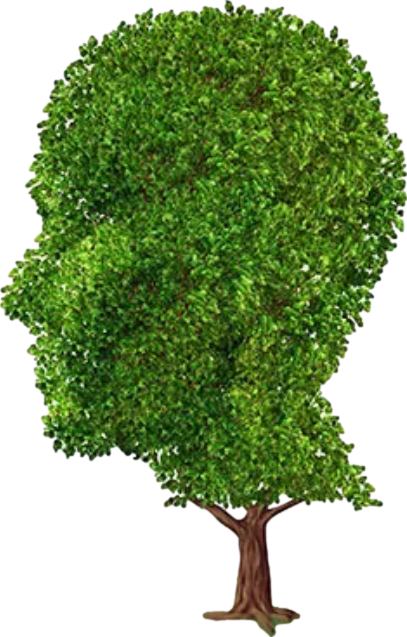 decreased
increased
vitamin B12 
plus folic acid
(vitamin B9) supplementation
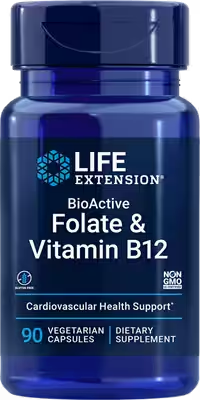 Association with dementia
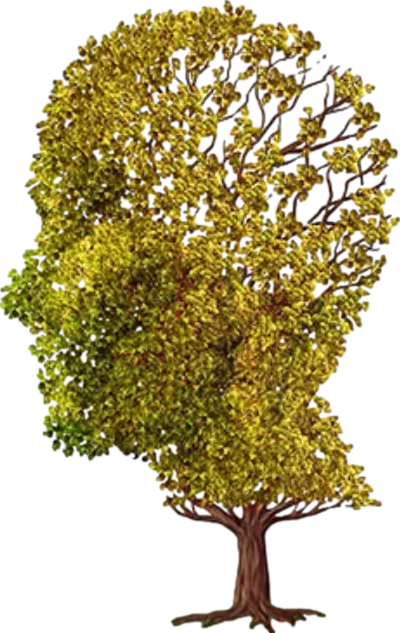 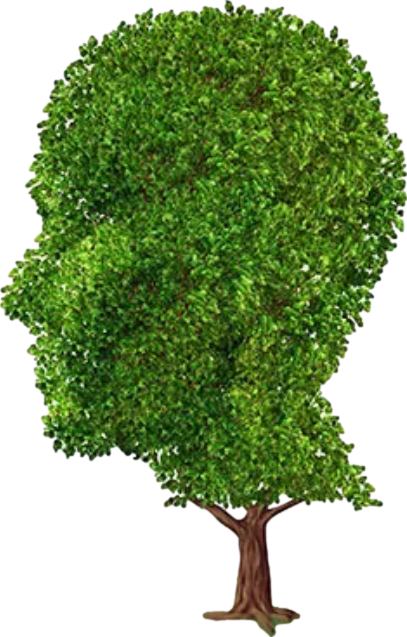 2017
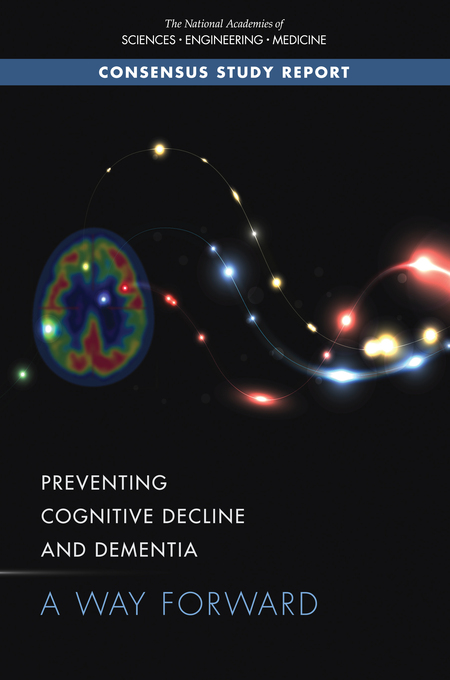 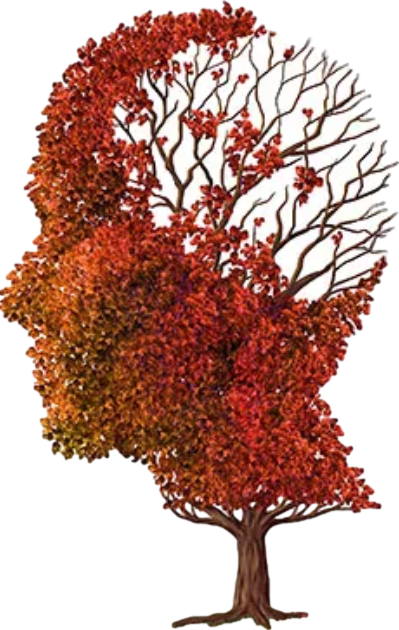 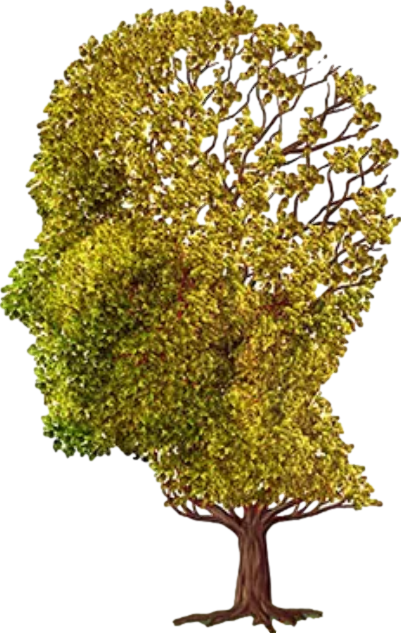 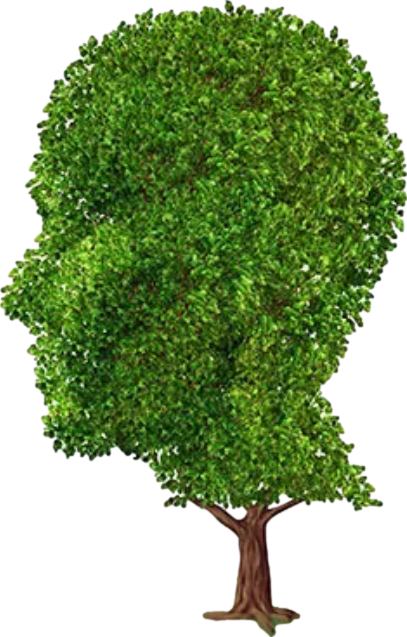 decreased
increased
vitamin B12 + folic acid (vit B9)
Supplemental B vitamins (B6, B12, and folate) are of interest as possible interventions for preventing cognitive decline and dementia based on their ability to lower blood homocysteine levels, which, when elevated, are associated poor cognitive outcomes (Beydoun et al., 2014; IOM, 2015).
Association with dementia
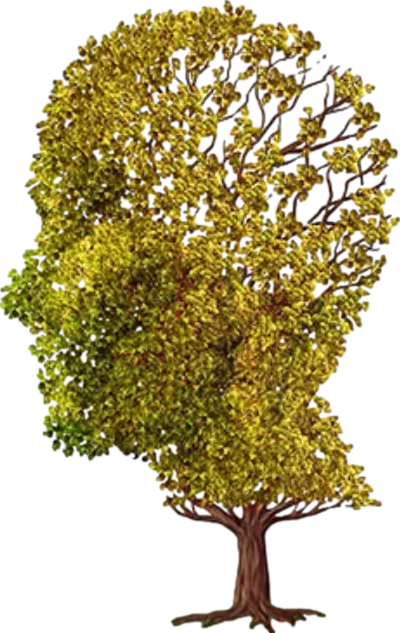 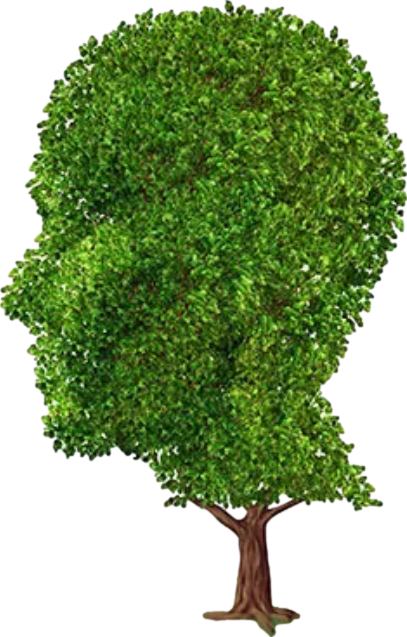 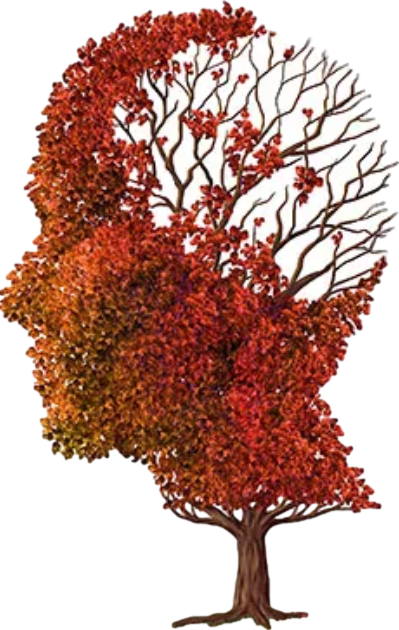 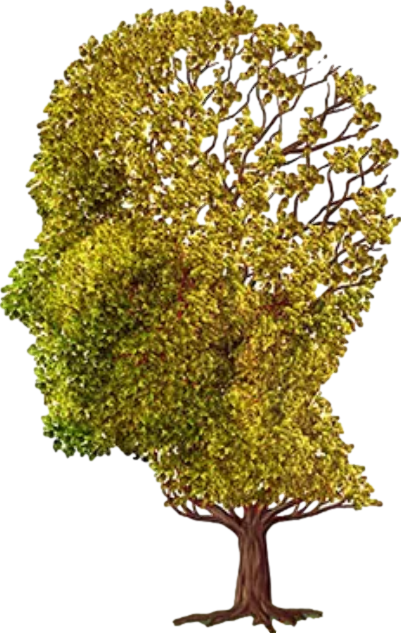 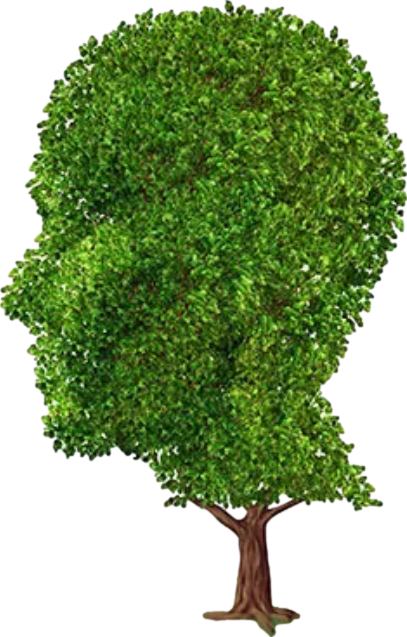 decreased
increased
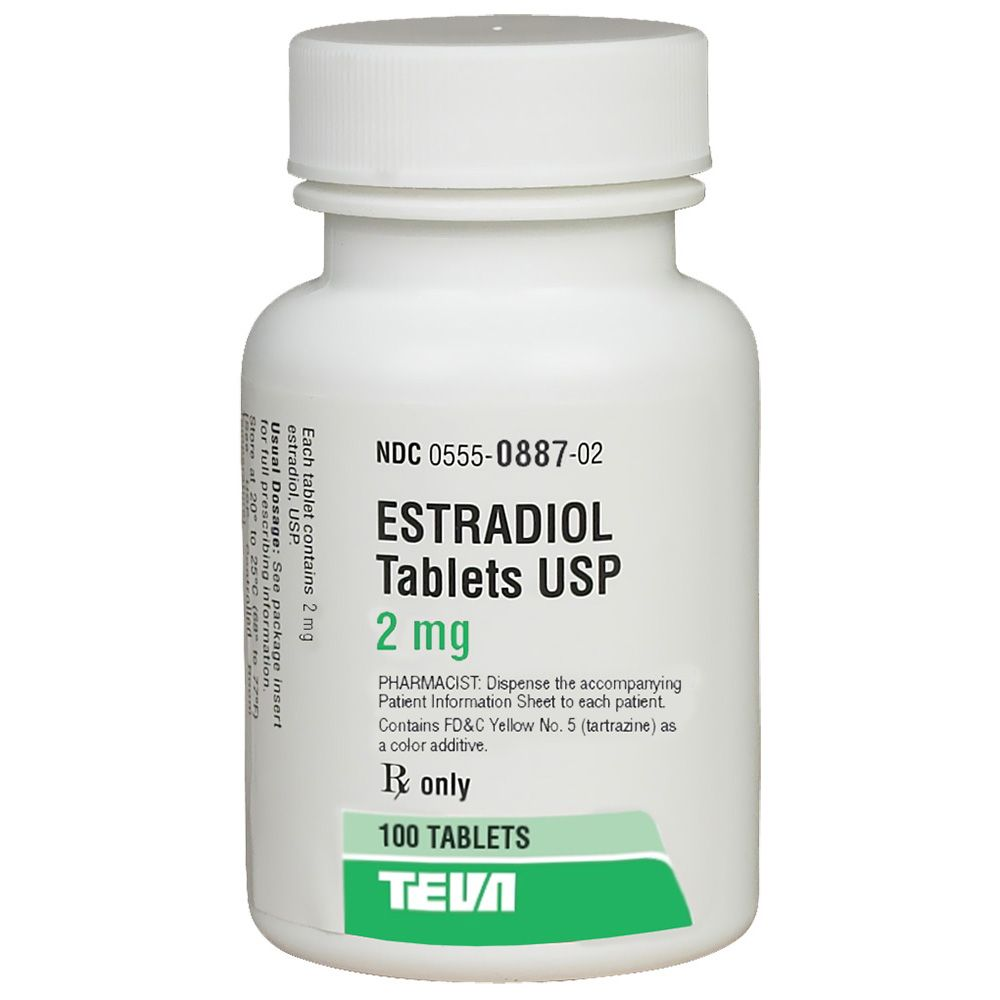 Estrogen / progesterone
 supplementation
Association with dementia
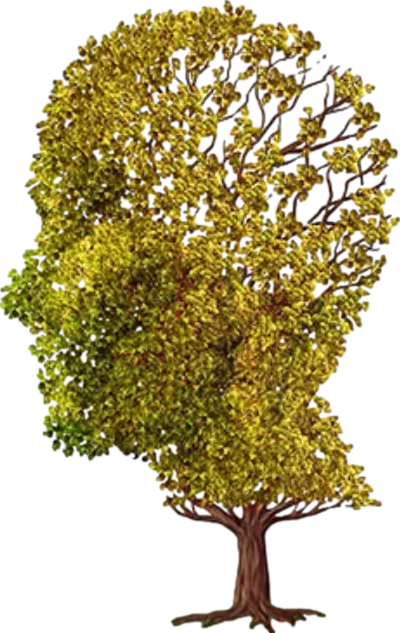 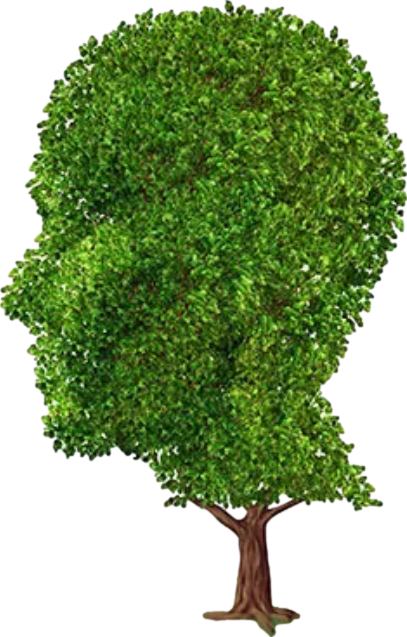 2017
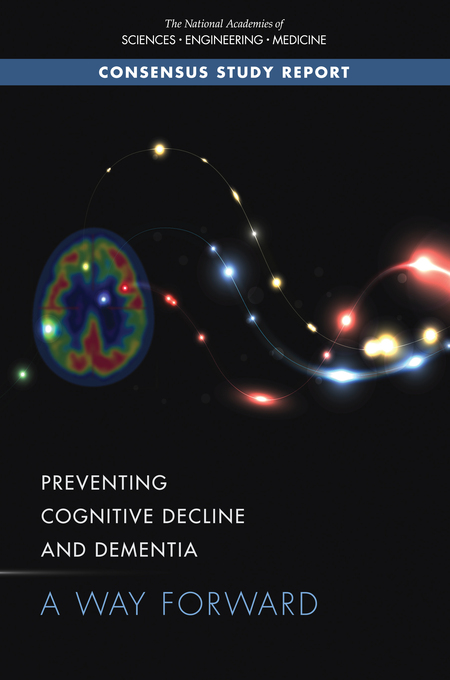 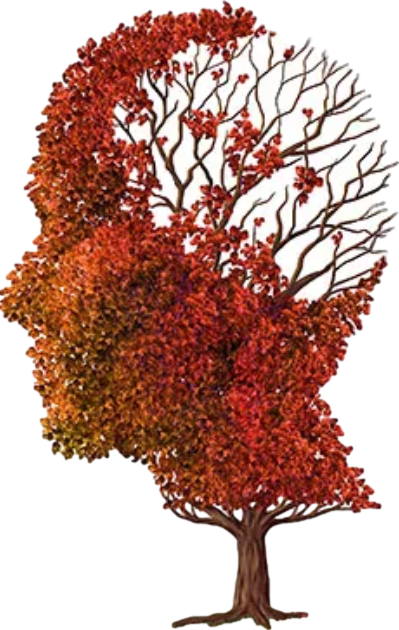 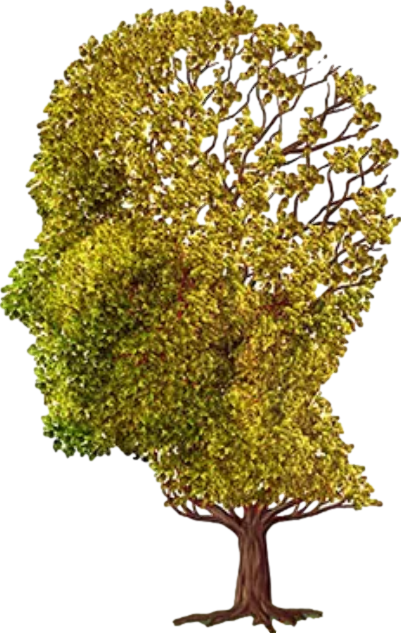 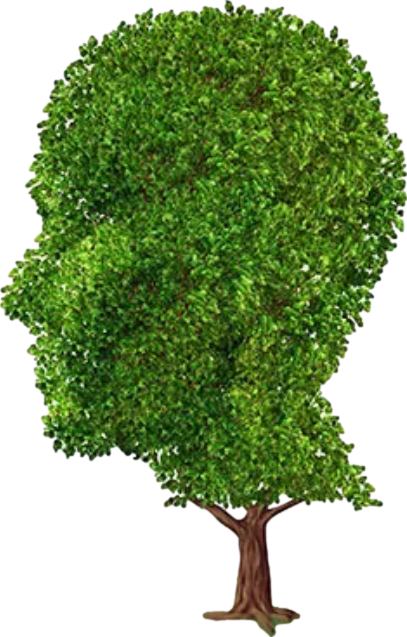 decreased
increased
Estrogen / progesterone supplementation
Some evidence suggesting detrimental effects on cognition
Low-strength evidence suggests that estrogen therapy may slightly increase the risk of probable MCI and Alzheimer’s type dementia
Association with dementia
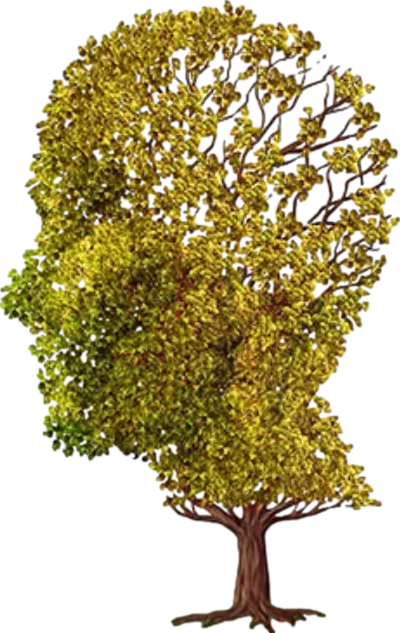 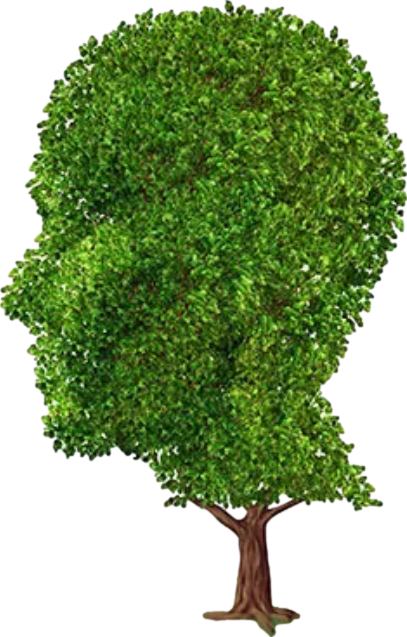 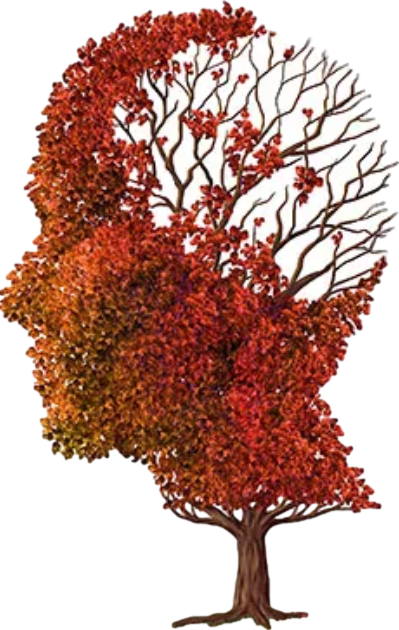 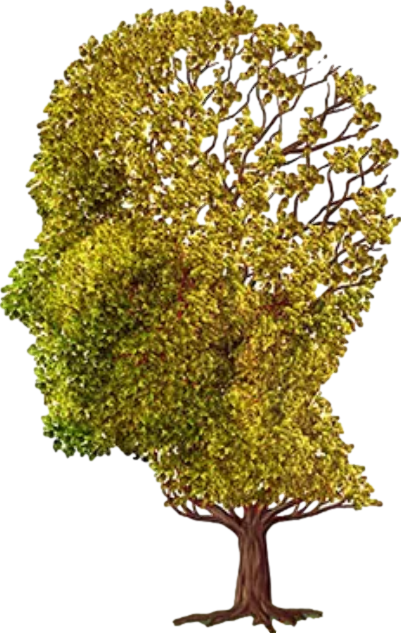 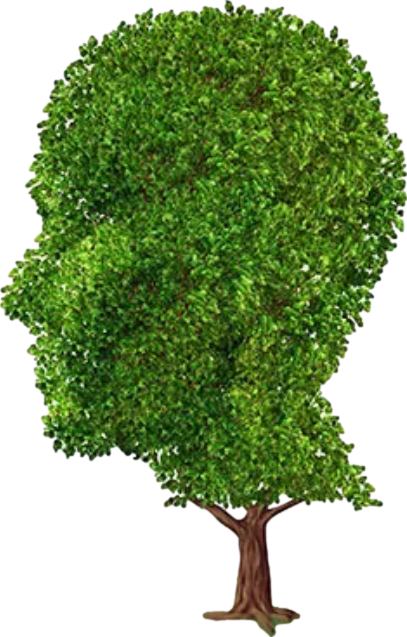 decreased
increased
Diphenhydramine (Benadryl)
Association with dementia
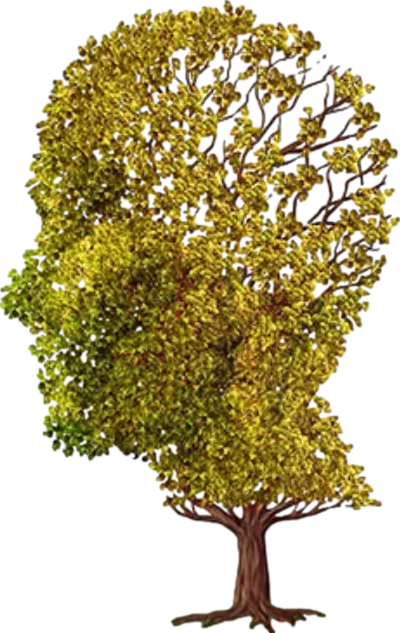 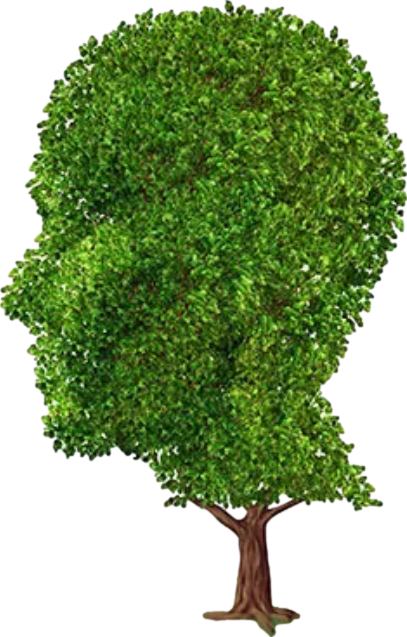 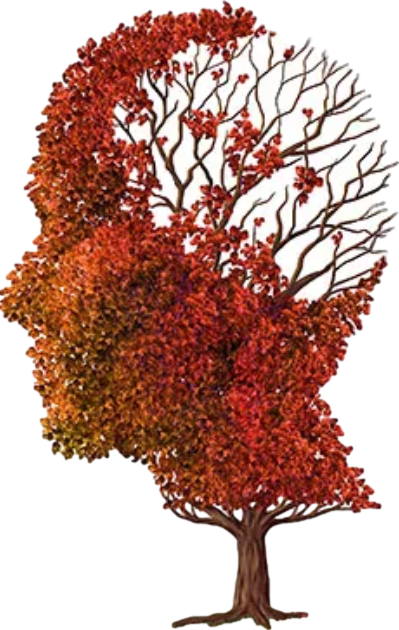 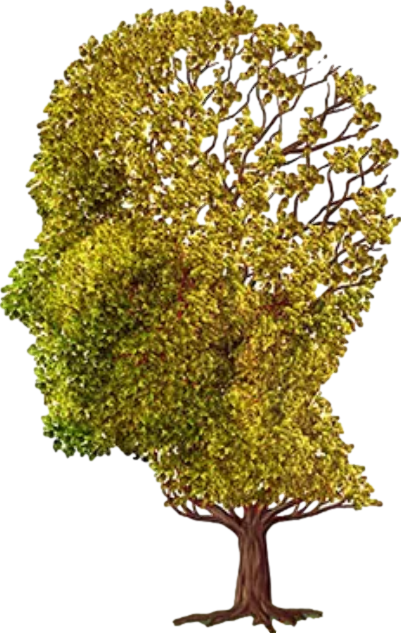 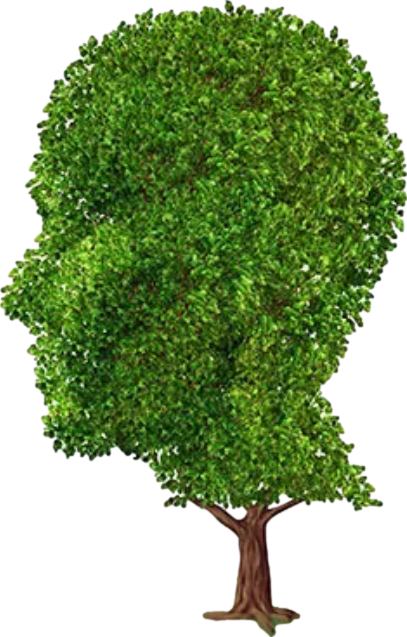 decreased
increased
Diphenhydramine (Benadryl)
-
+
++
+++
anticholinergic:
Association with dementia
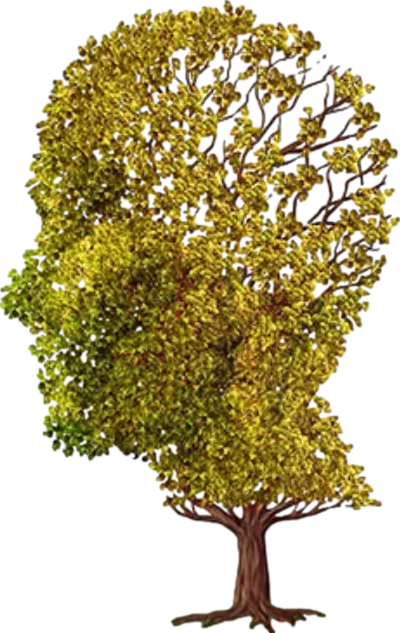 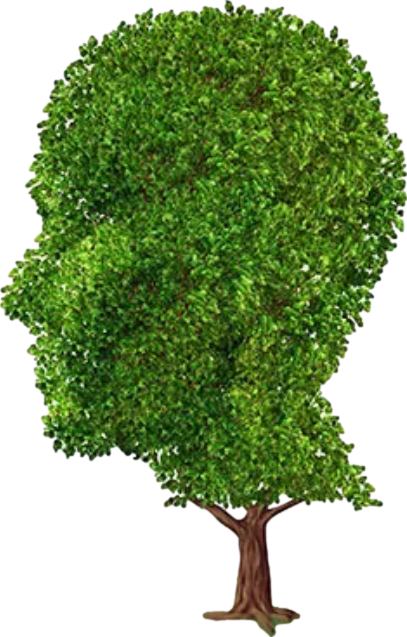 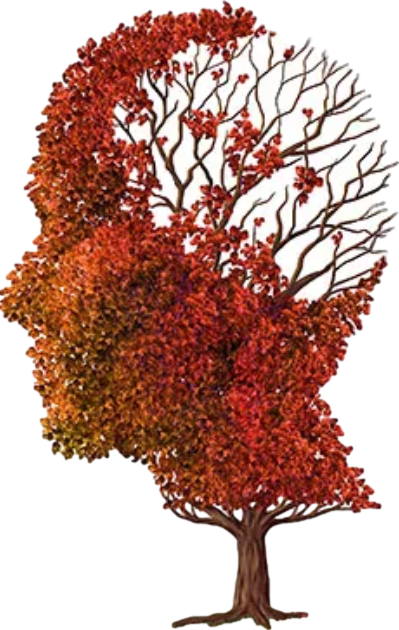 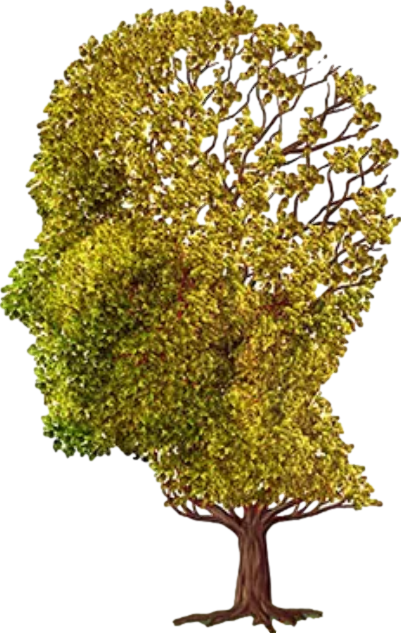 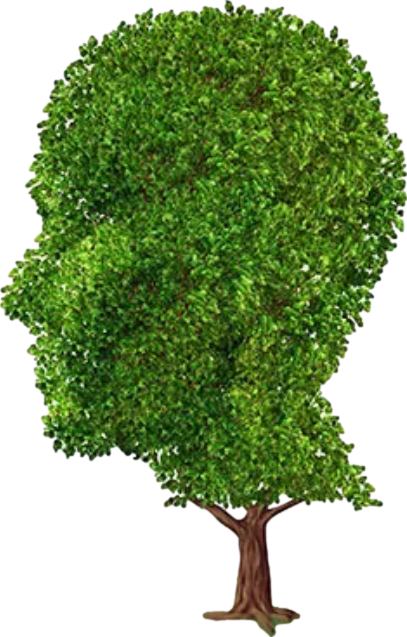 decreased
increased
Donepezil (Aricept)
Association with dementia
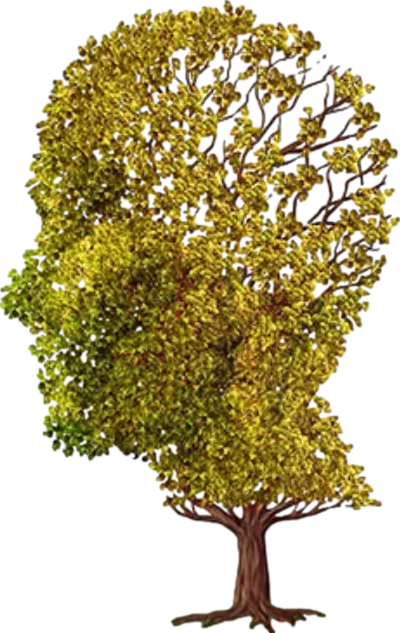 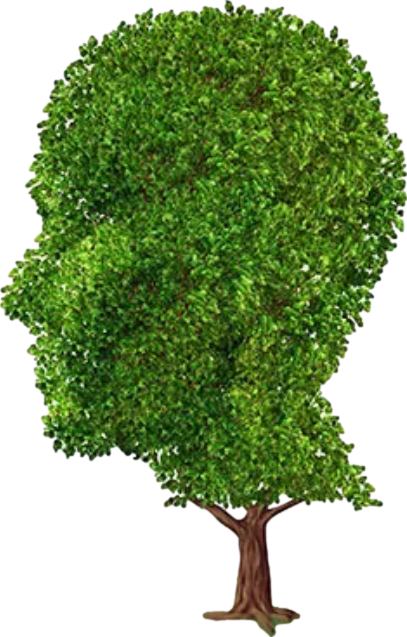 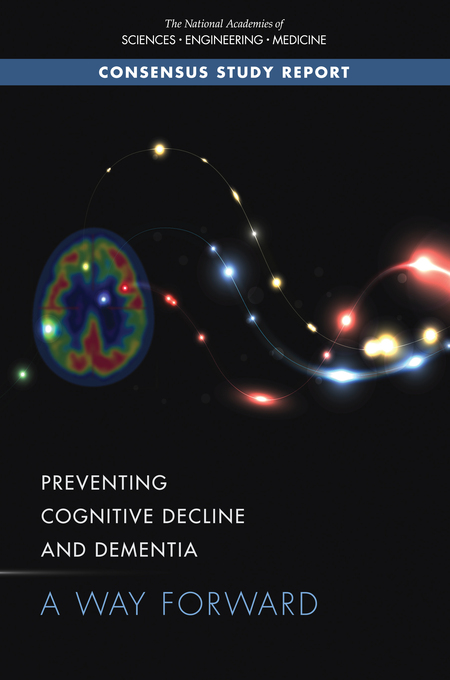 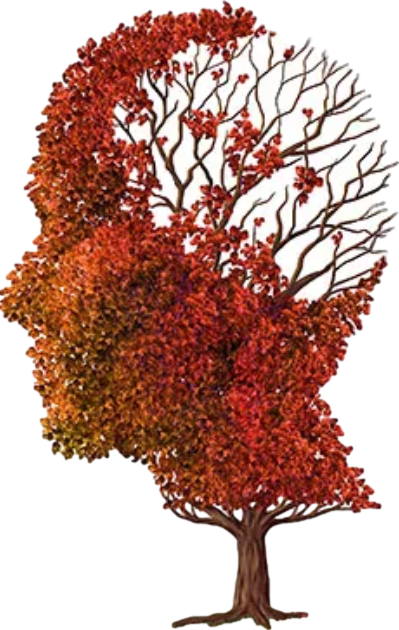 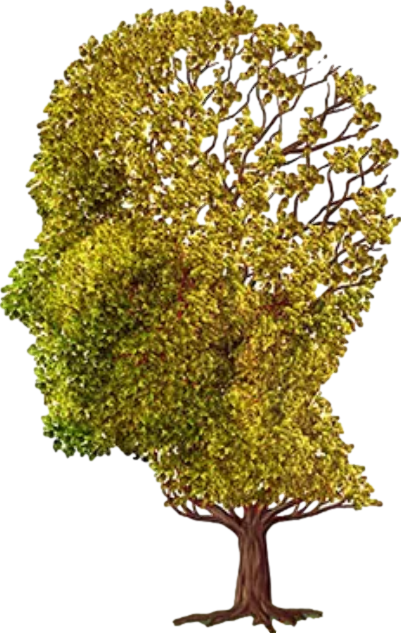 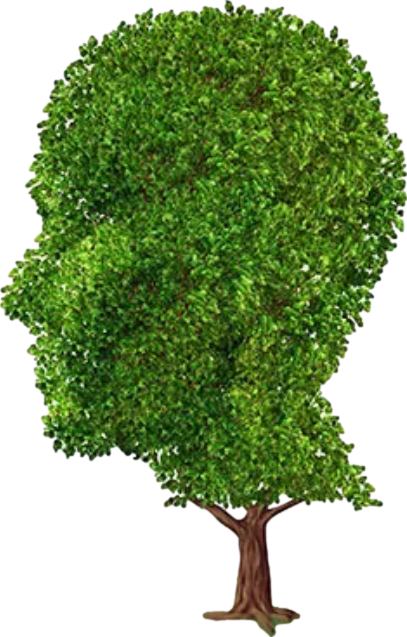 decreased
increased
Donepezil (Aricept)
Some evidence suggesting no benefit in mild cognitive impairment (MCI), i.e., does not appear to prevent dementia
2017
+
++
+++
anticholinergic:
cholinergic
Association with dementia
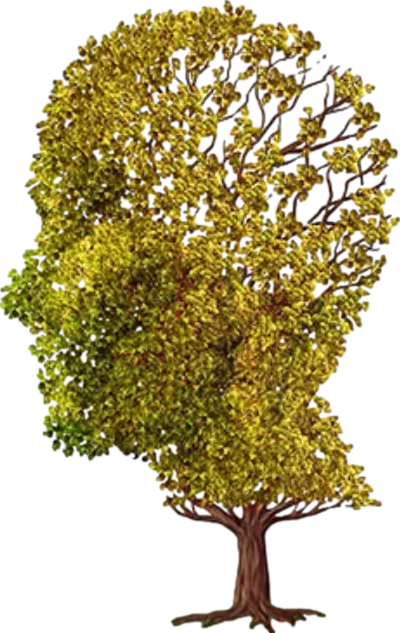 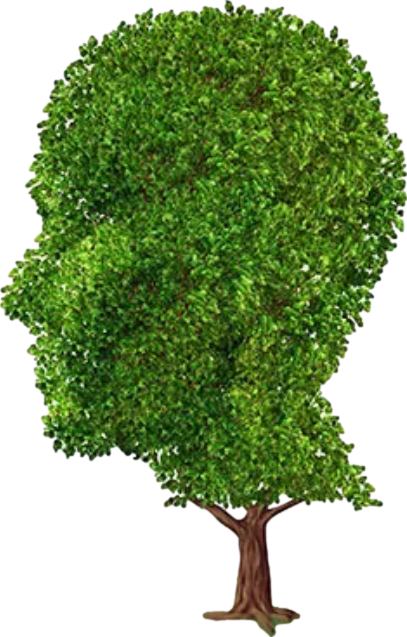 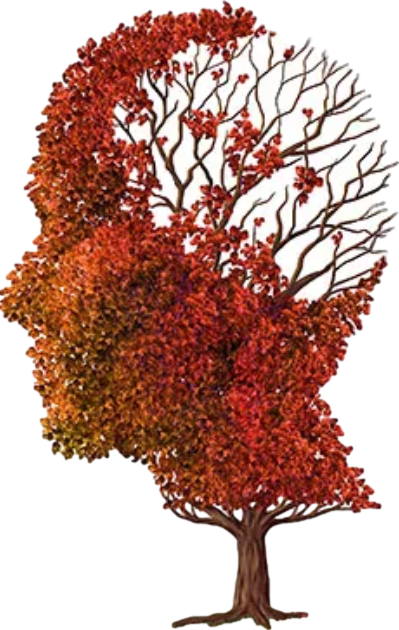 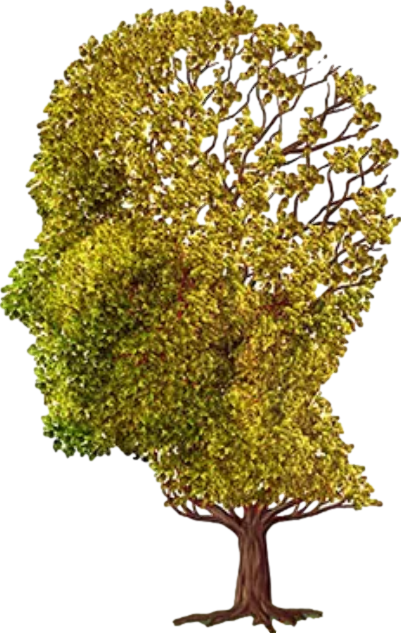 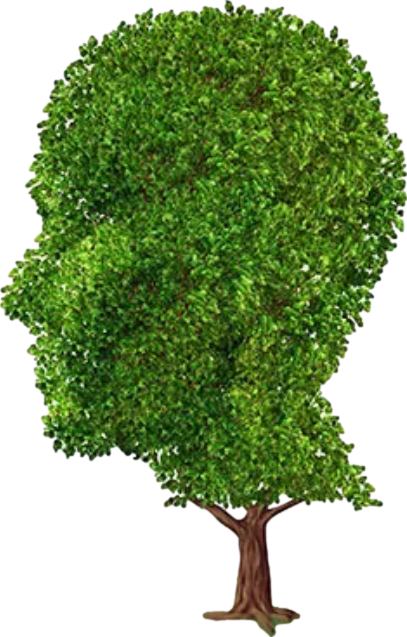 decreased
increased
Memantine (Namenda)
Association with dementia
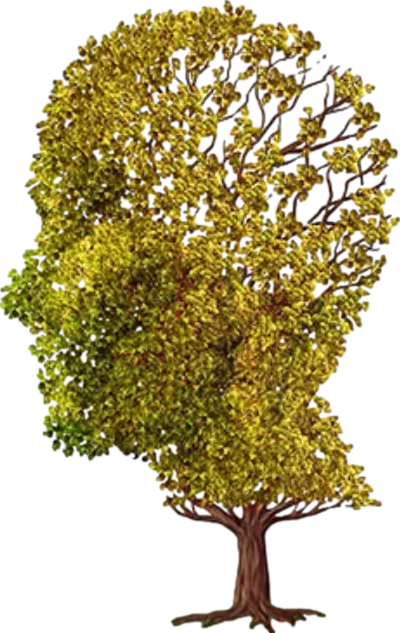 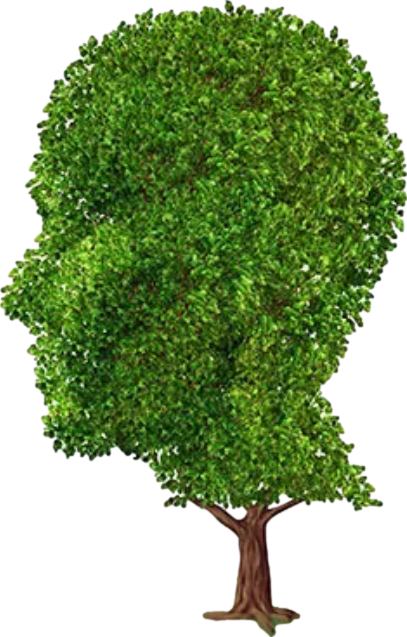 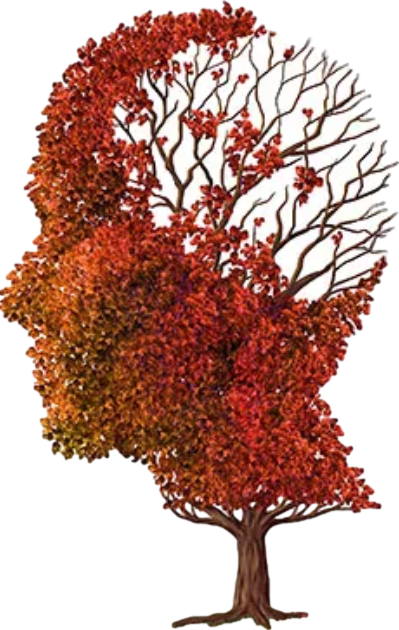 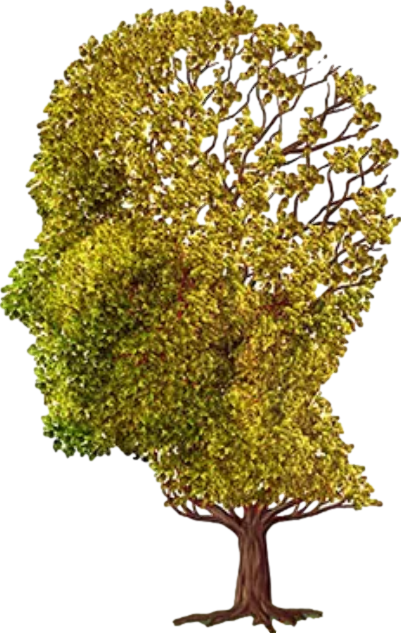 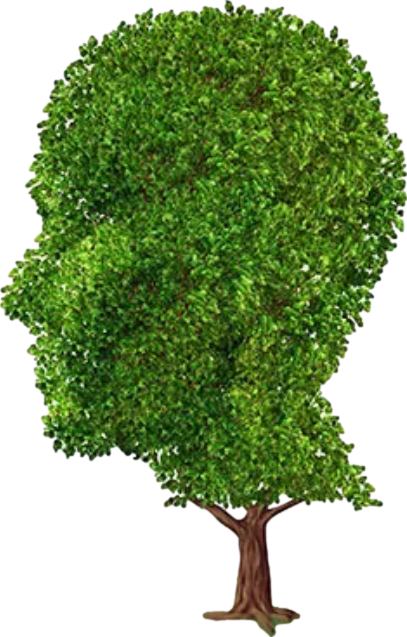 decreased
increased
Memantine (Namenda)
No evidence for preventing dementia, but has not been tested much.
There is a prevention study ongoing
Theorized to possibly be useful for prevention in combination with certain other meds
-
+
++
+++
anticholinergic:
Association with dementia
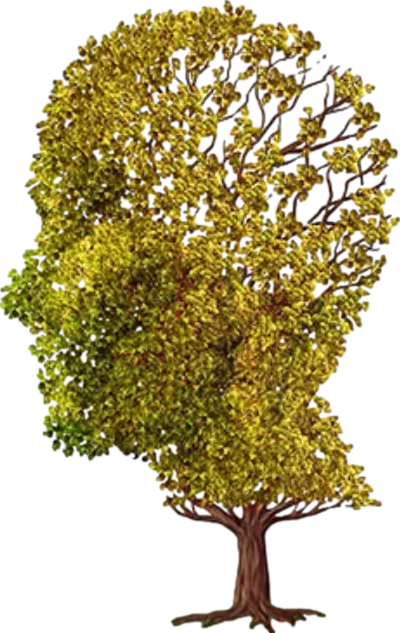 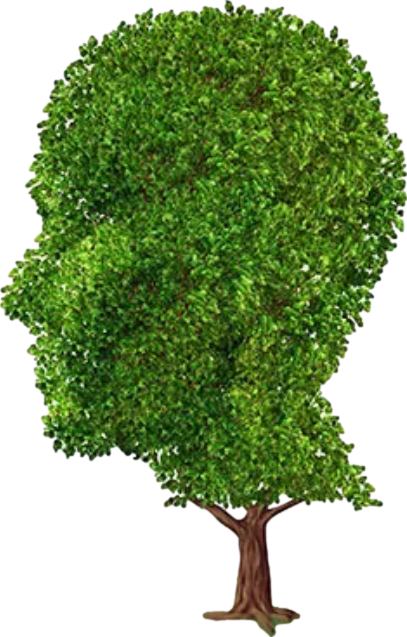 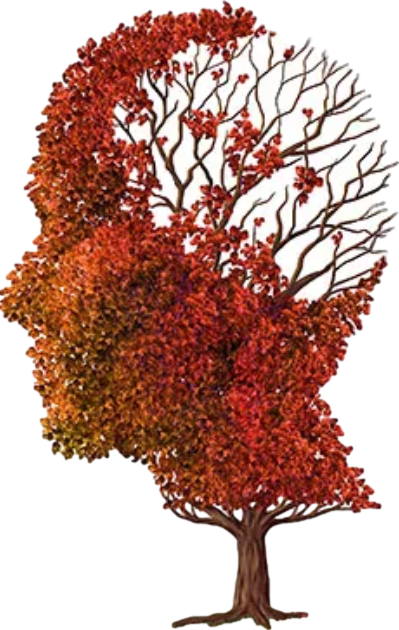 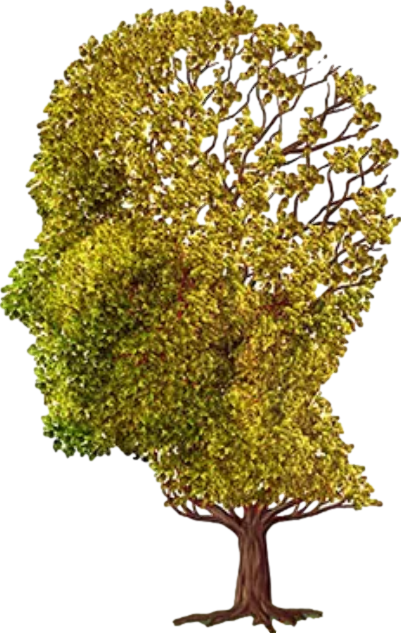 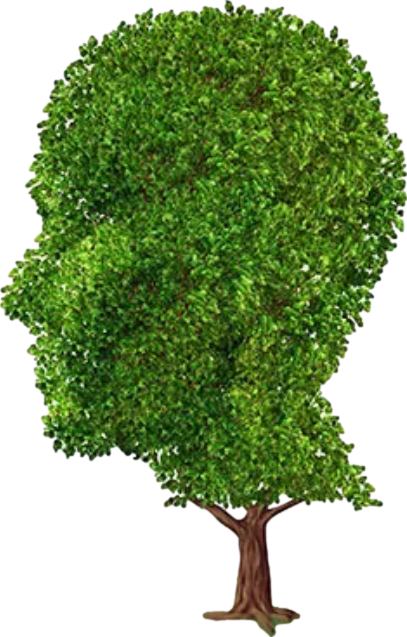 decreased
increased
Omeprazole (Prilosec)
Association with dementia
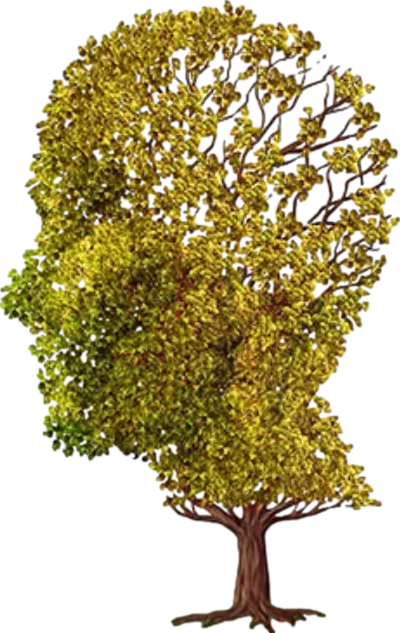 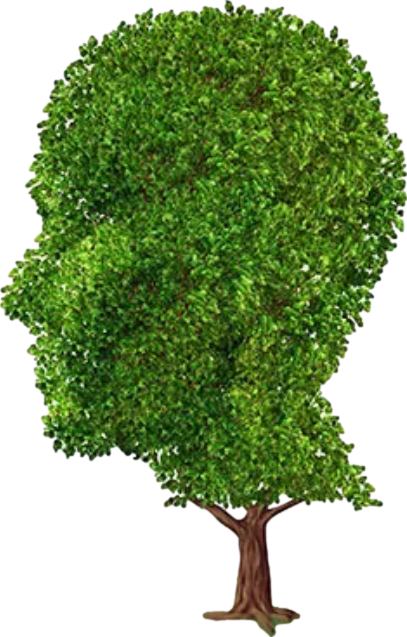 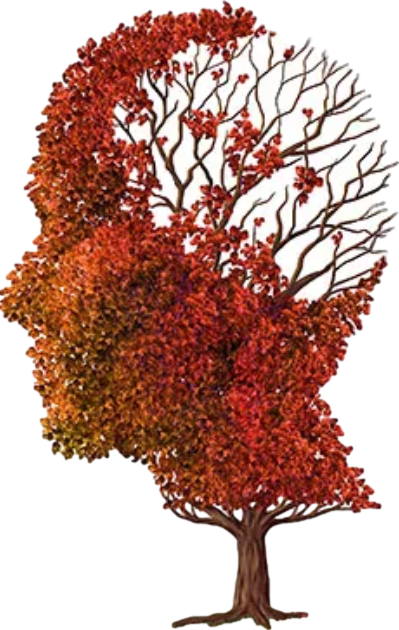 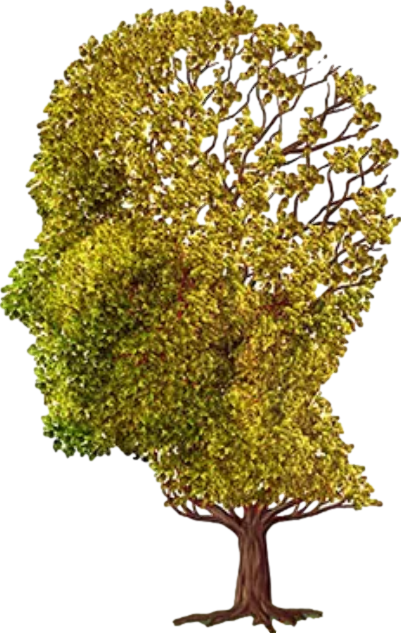 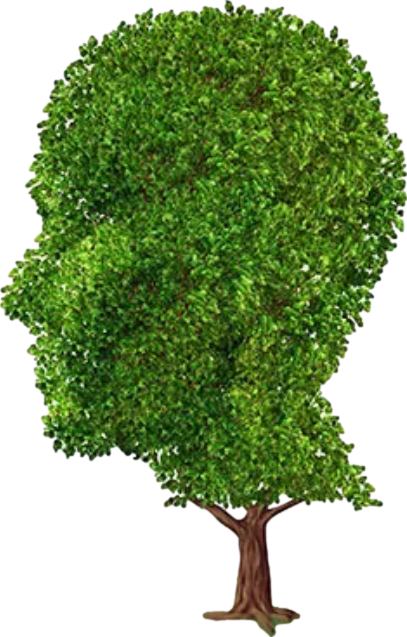 decreased
increased
Omeprazole (Prilosec)
Use of a PPI for greater than 4.4 years was associated with 33% increased risk of dementia (Northuis et al, 2023).
Lansoprazole (Prevacid) was shown to inhibit Aβ degradation (Badiola et al, 2013).
H2-antihistamines, e.g., ranitidine (Zantac) and famotidine (Pepcid), have NOT been linked to dementia or cognitive decline.
-
+
++
+++
anticholinergic:
Association with dementia
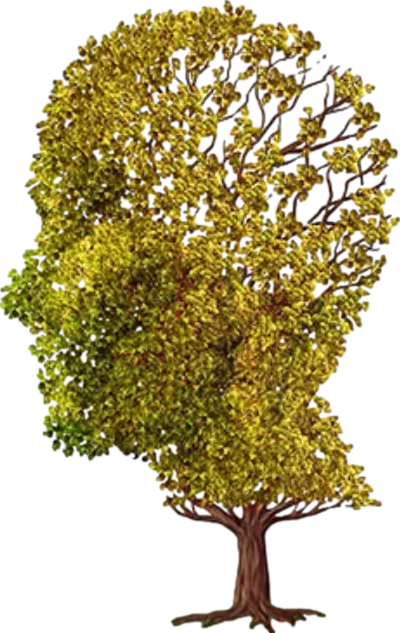 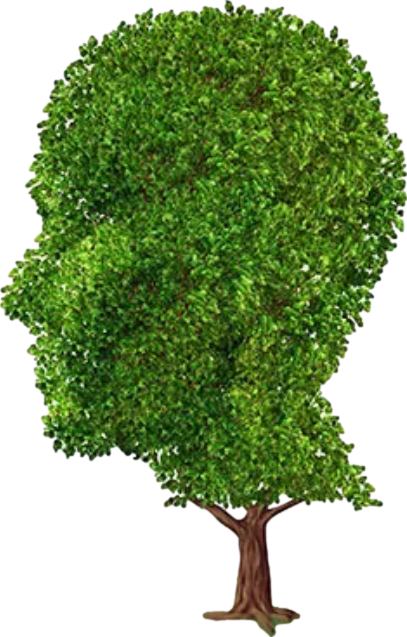 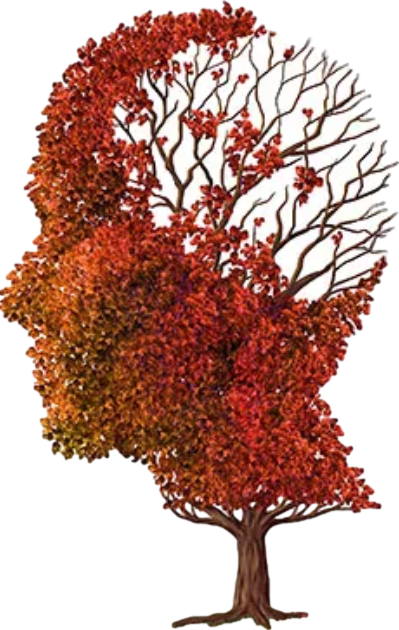 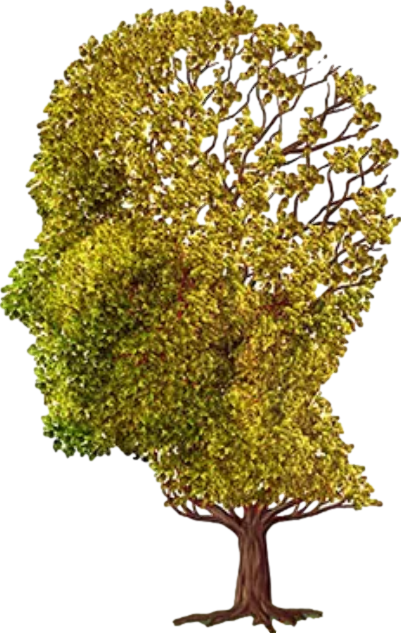 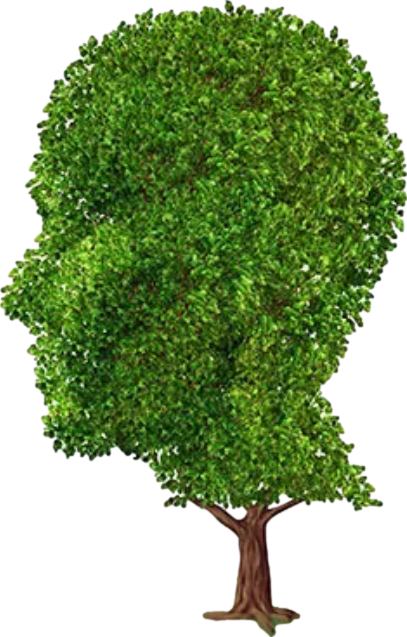 decreased
increased
Ranitidine (Zantac)
Association with dementia
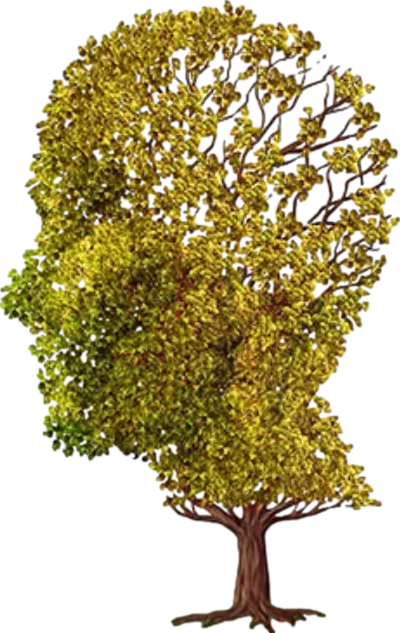 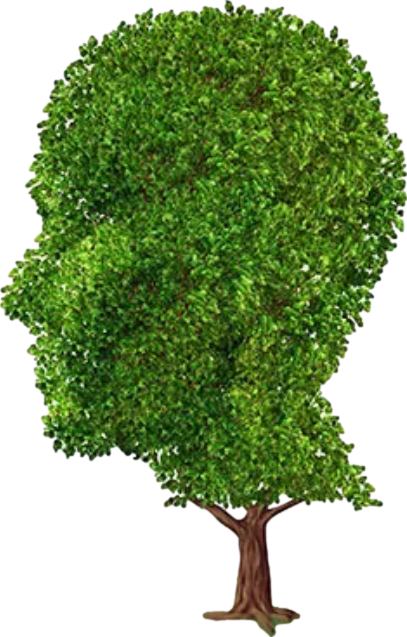 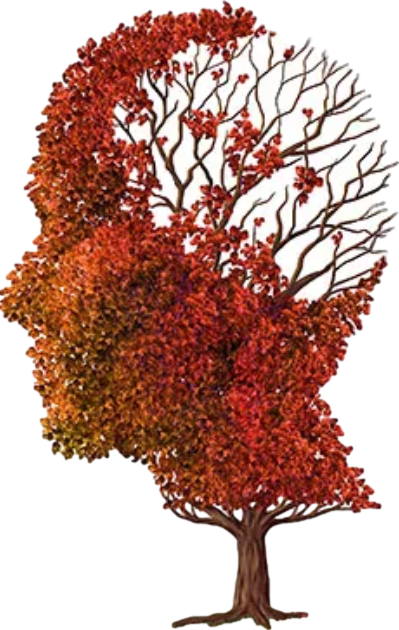 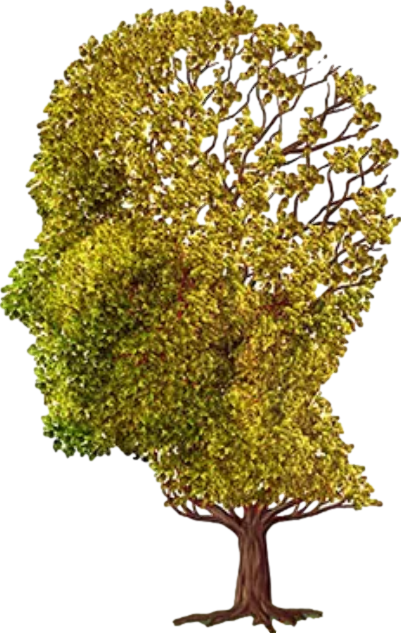 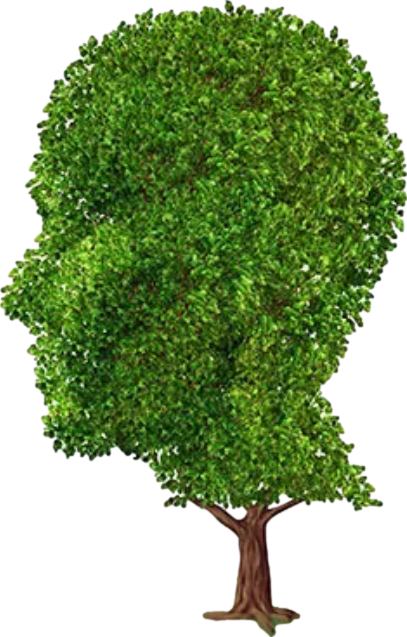 decreased
increased
Ranitidine (Zantac)
H2-antihistamines, e.g., ranitidine (Zantac) and famotidine (Pepcid), are slightly anticholinergic but have NOT been linked to dementia or cognitive decline.
-
+
++
+++
anticholinergic:
Association with dementia
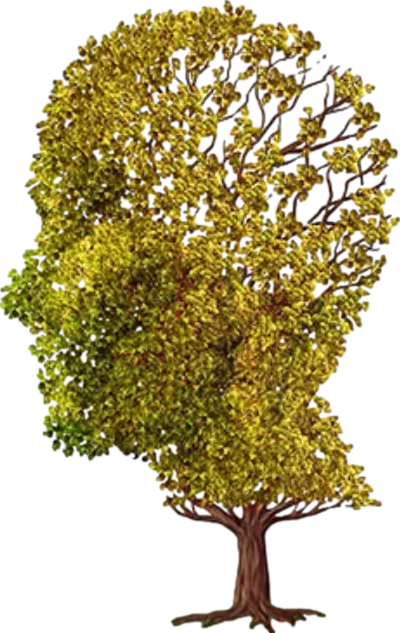 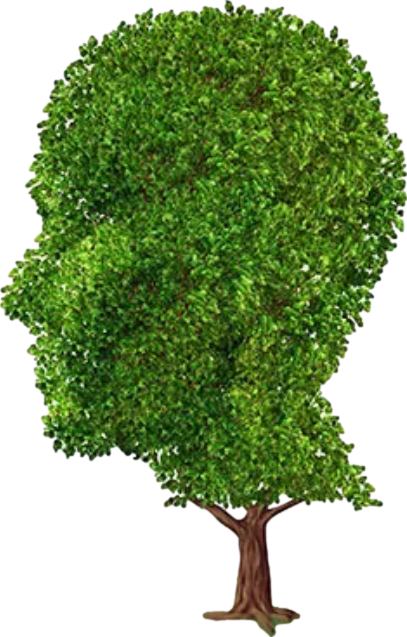 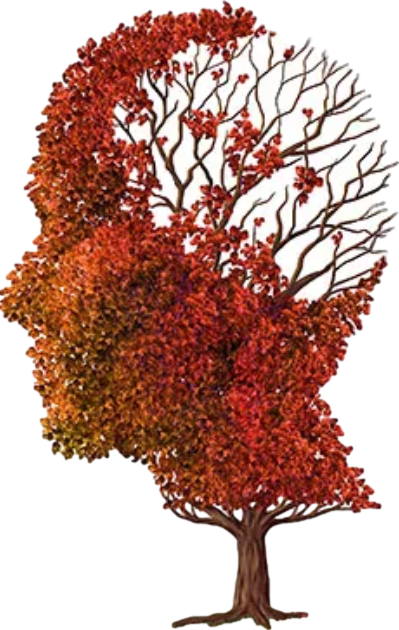 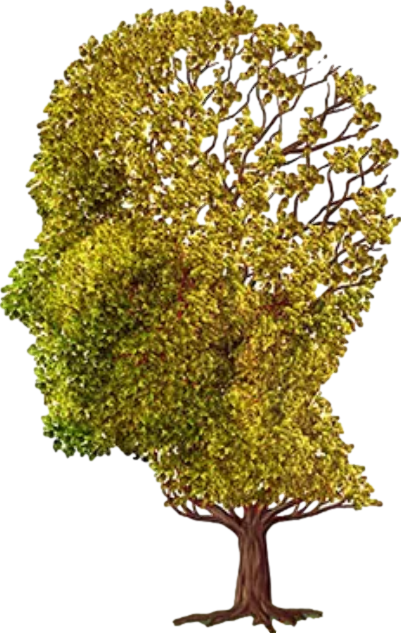 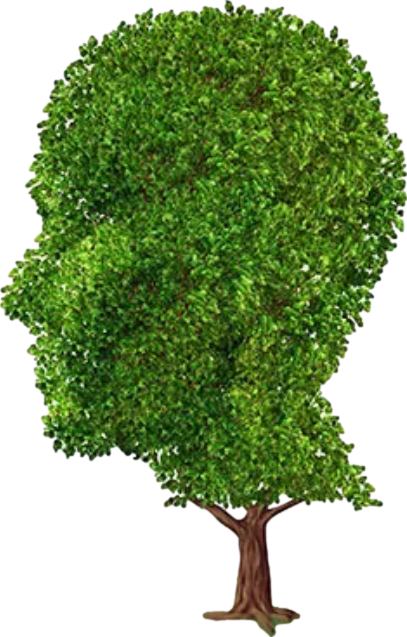 decreased
increased
Metformin (Glucophage)
Association with dementia
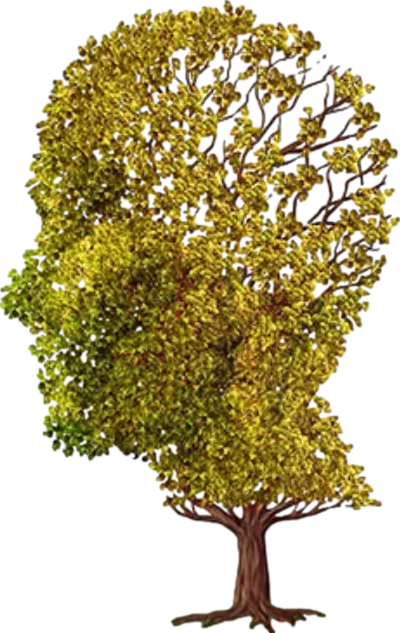 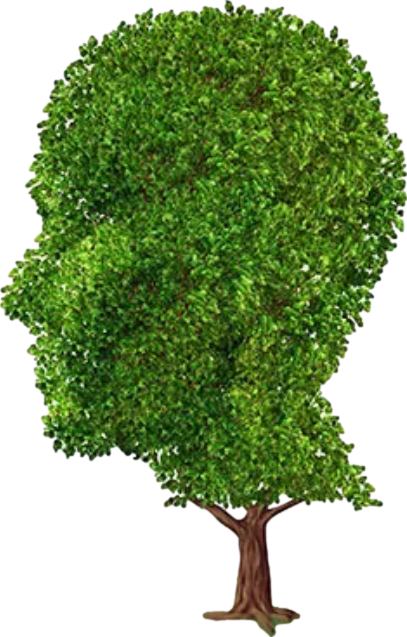 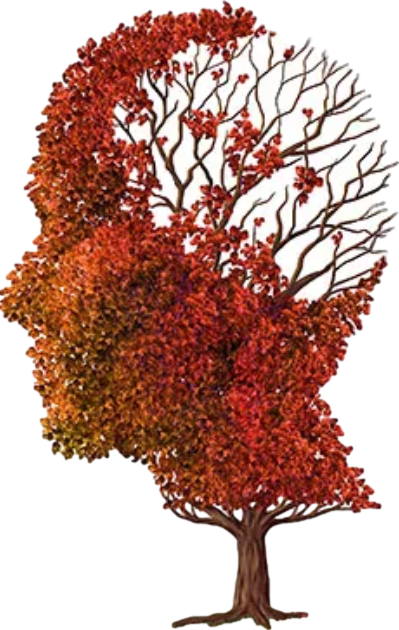 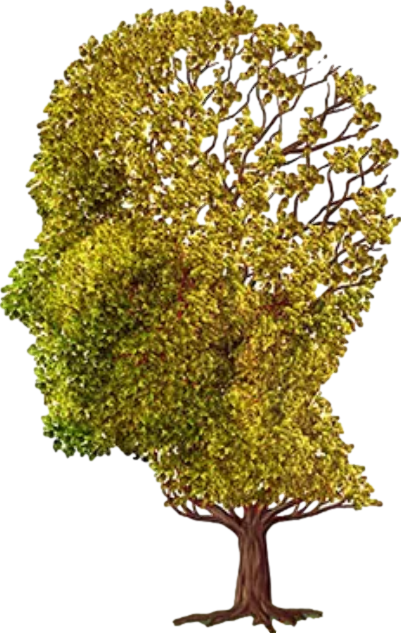 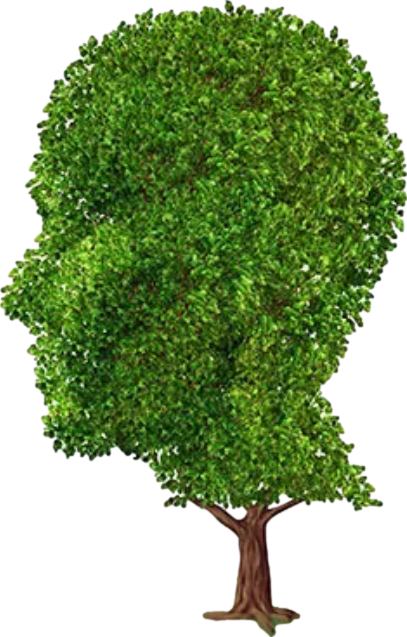 decreased
increased
Metformin (Glucophage)
Prevents dementia in those with type 2 diabetes
In general population–unproven but possible due to enhanced mitochondrial function and decreased MCI-related gene (NDUFA2) expression
Appears to slow the aging process (large TAME trial ongoing)
-
+
++
+++
anticholinergic:
Association with dementia
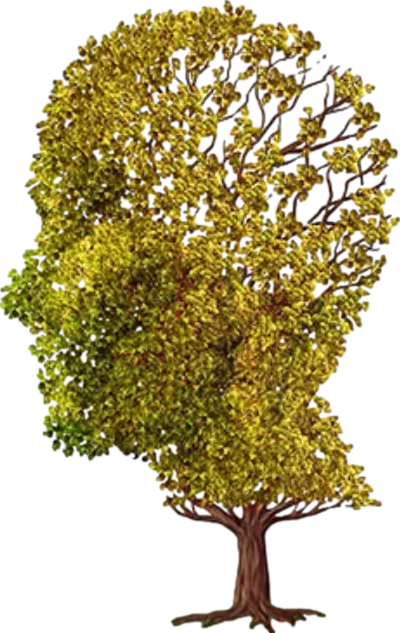 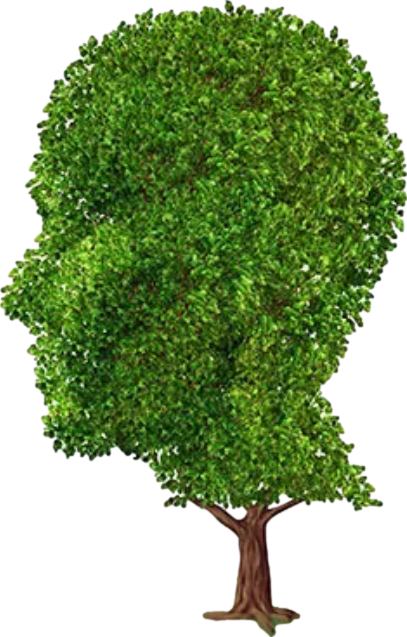 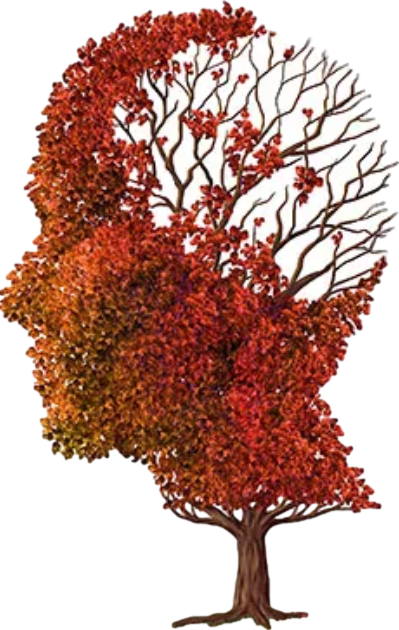 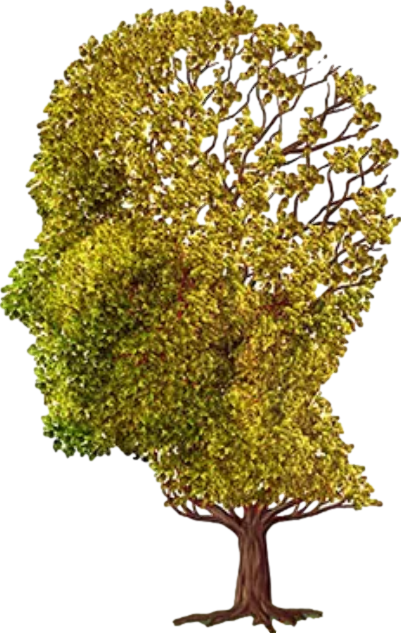 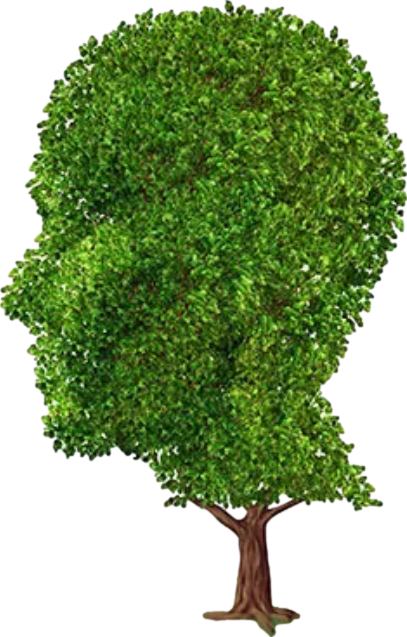 decreased
increased
Singulair (Montelukast)
Association with dementia
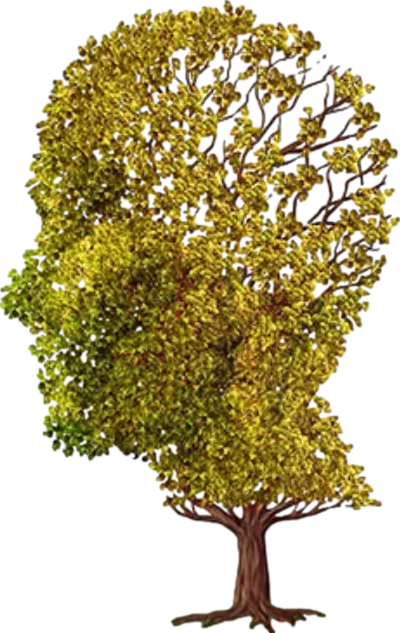 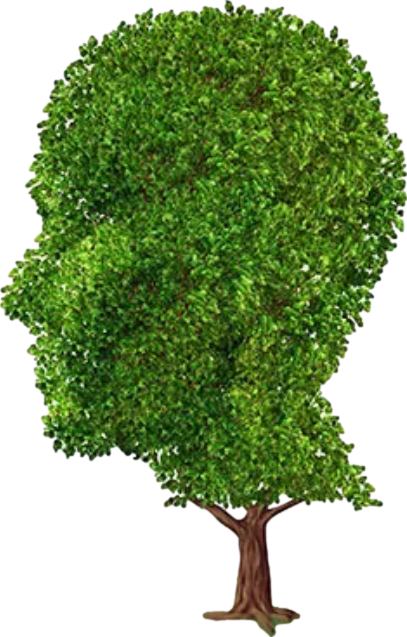 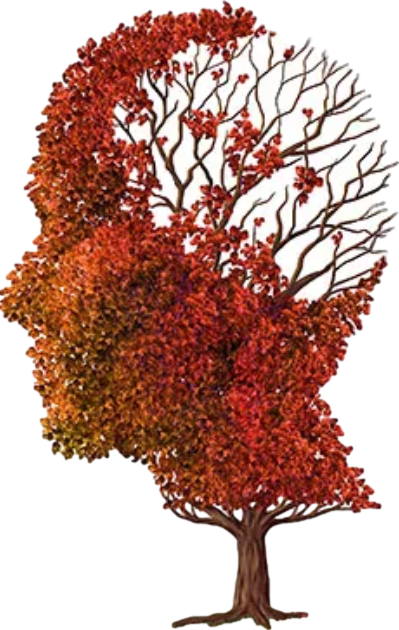 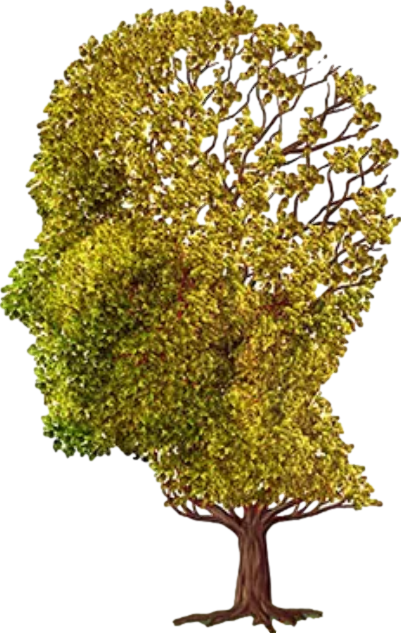 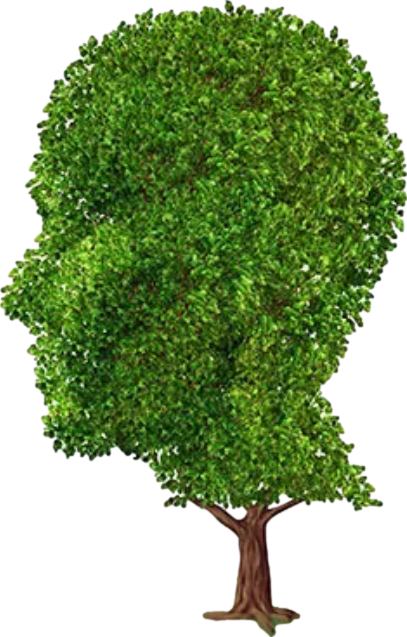 decreased
increased
Singulair (Montelukast)
Leukotrienes have been implicated in the pathogenesis of brain aging and neurodegenerative diseases
Helpful in a rat model of mild cognitive impairment (Aigner et al, 2017)
-
+
++
+++
anticholinergic:
Association with dementia
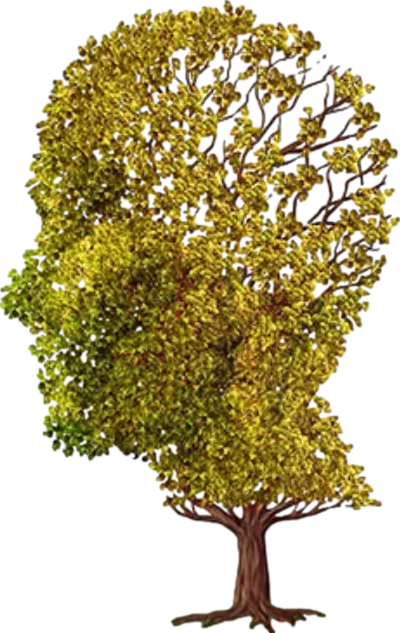 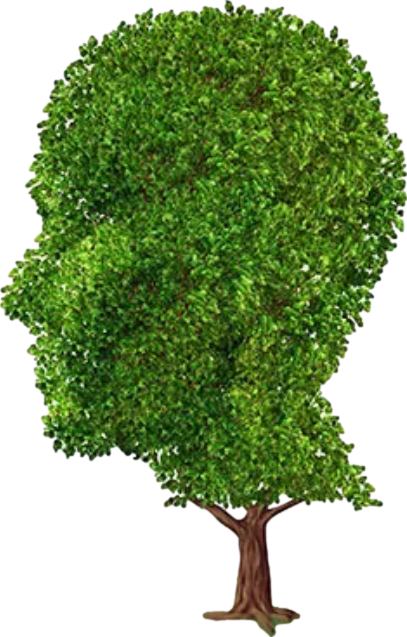 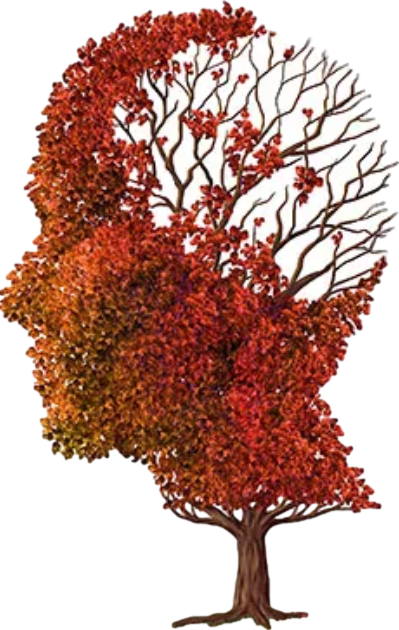 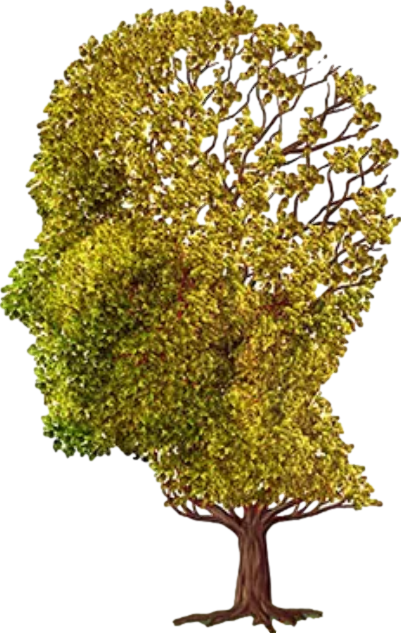 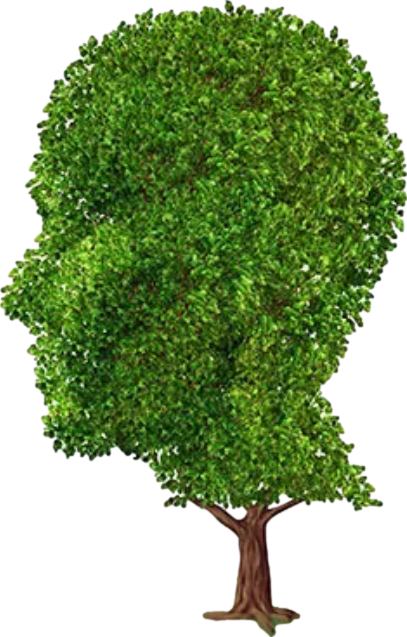 decreased
increased
Taurine
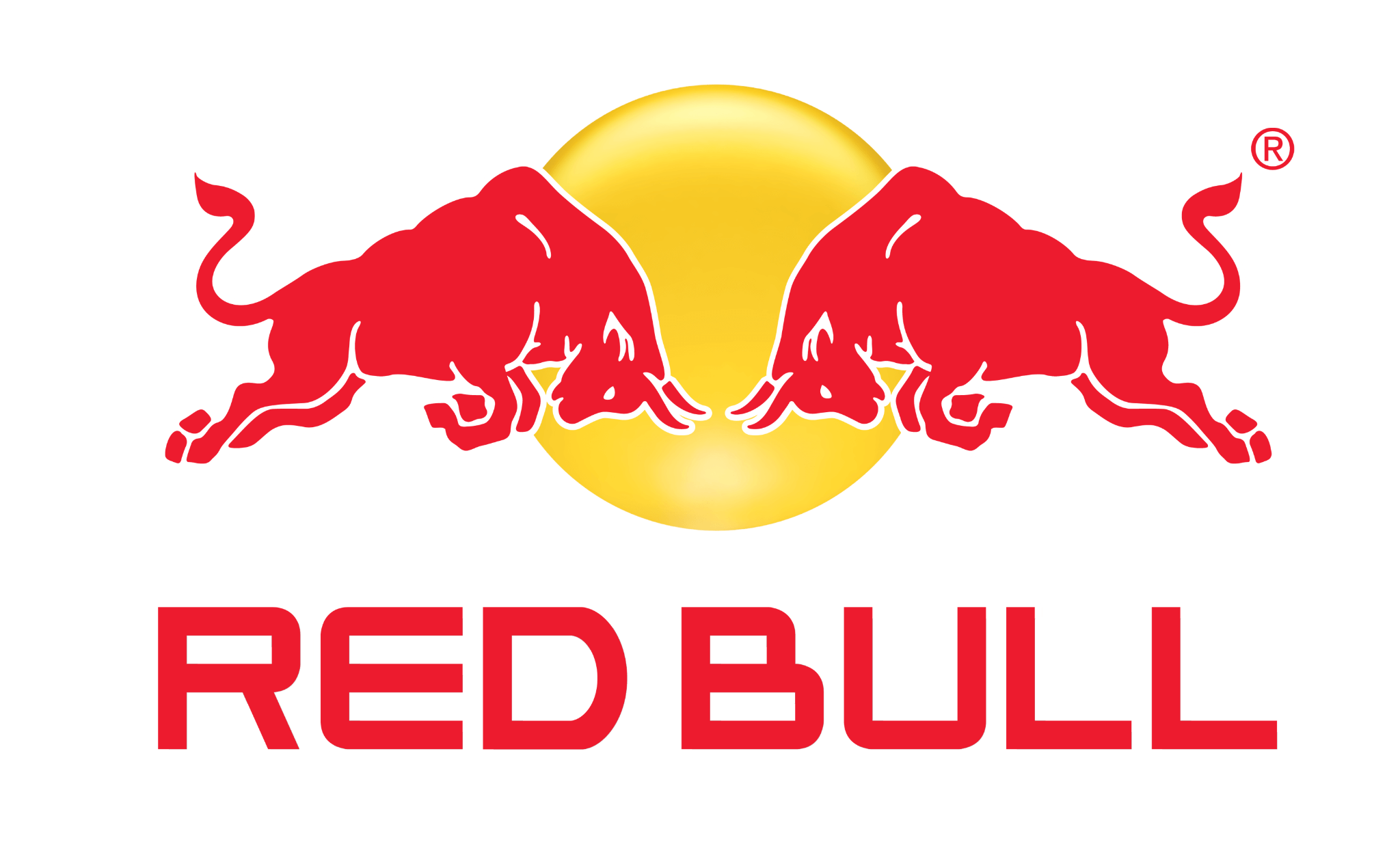 Association with dementia
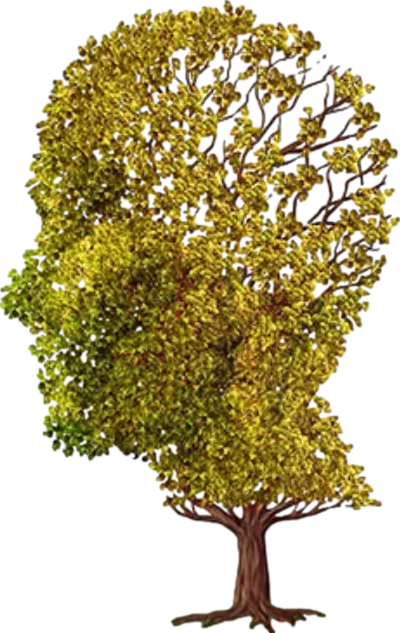 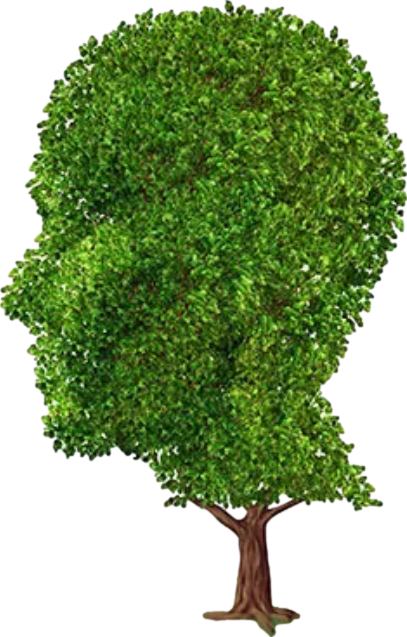 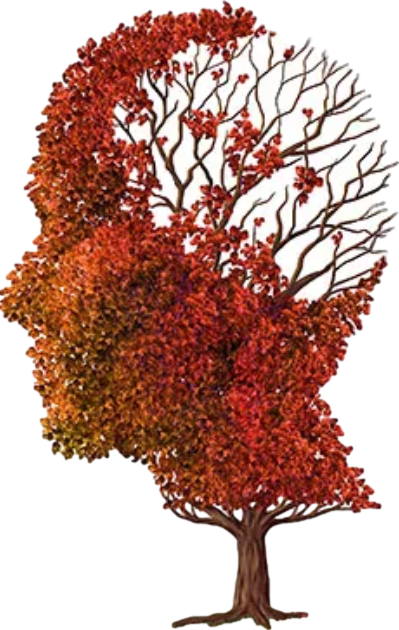 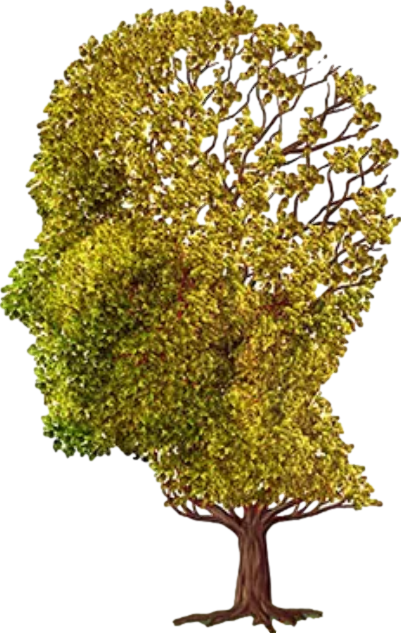 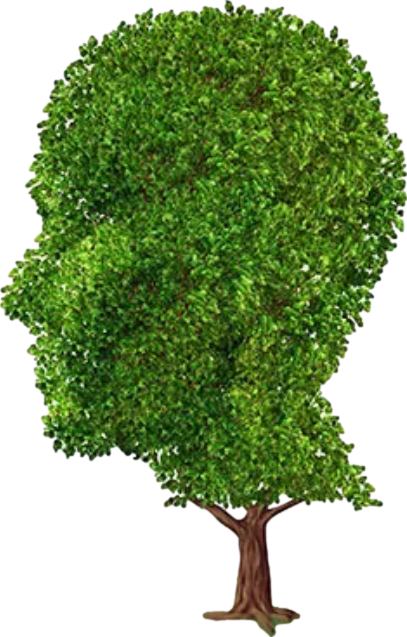 decreased
increased
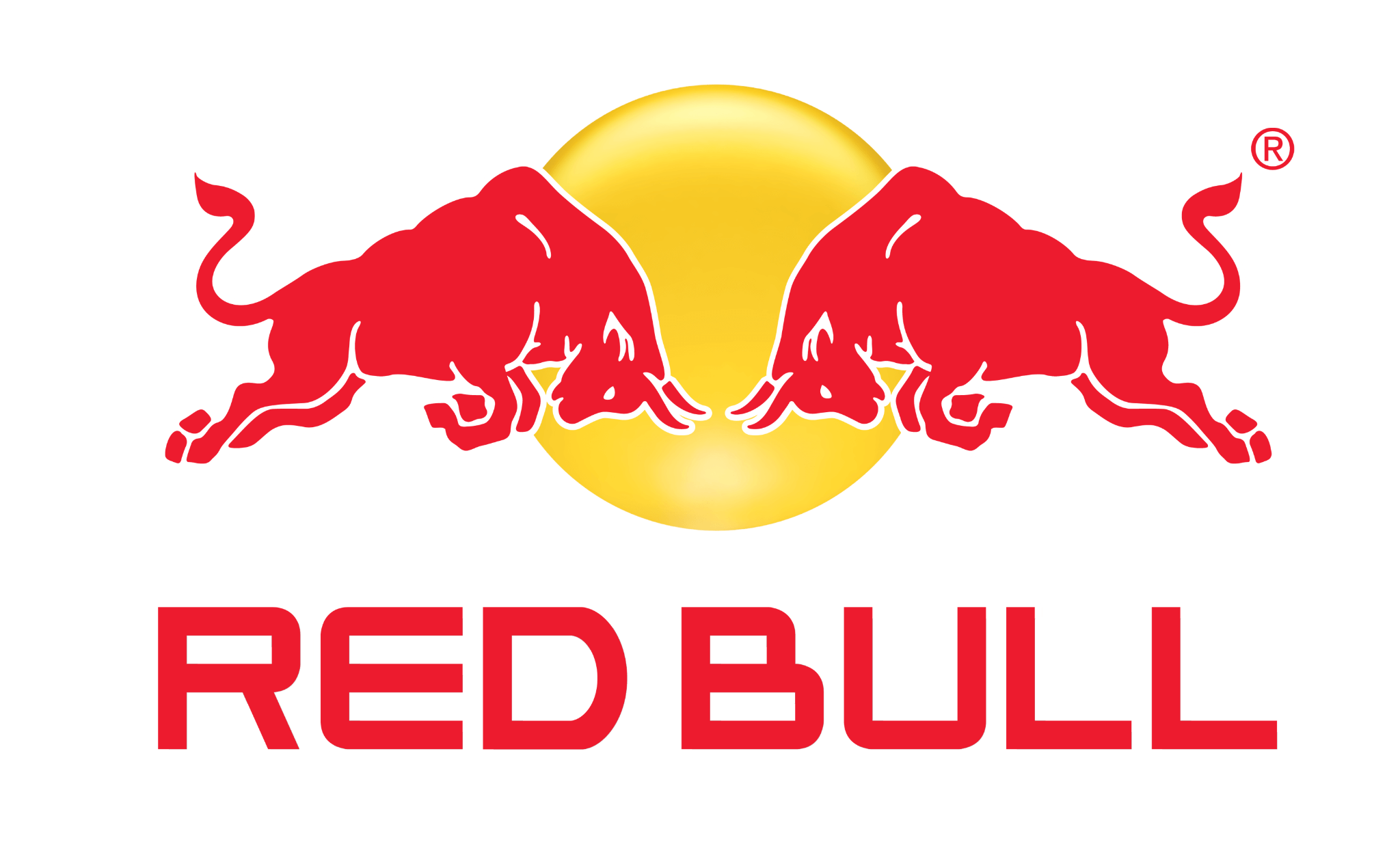 Taurine
One of the most abundant amino acids in the body
Prevents dysfunction of mitochondria within brain cells
Blood taurine levels decline by 80% with aging. 
Lower taurine levels may correlate with higher dementia risk.
My functional medicine PCP recommended I take 1 gram BID.
Association with dementia
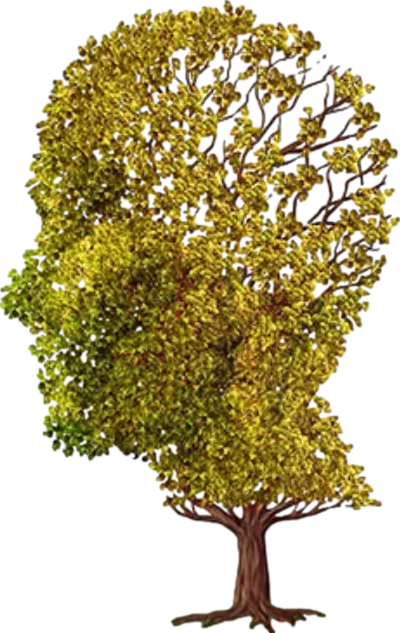 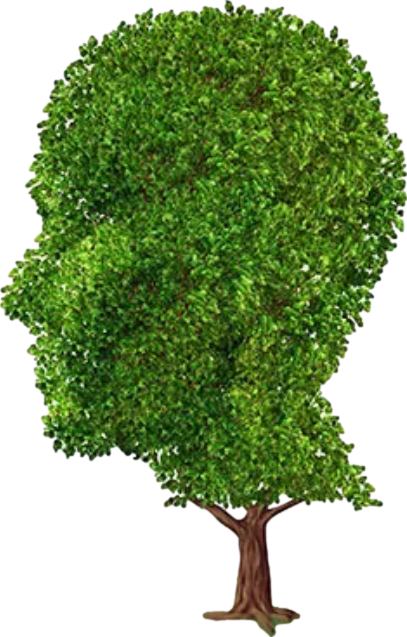 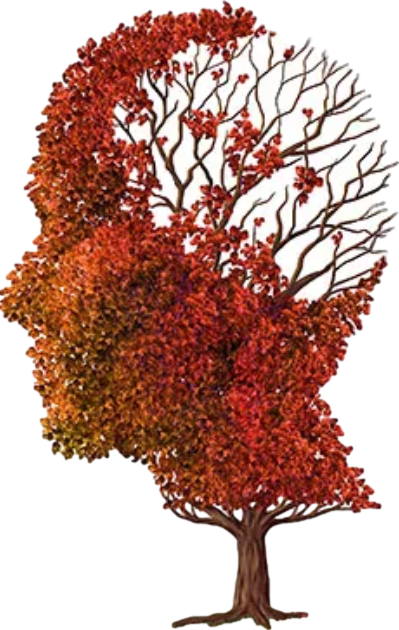 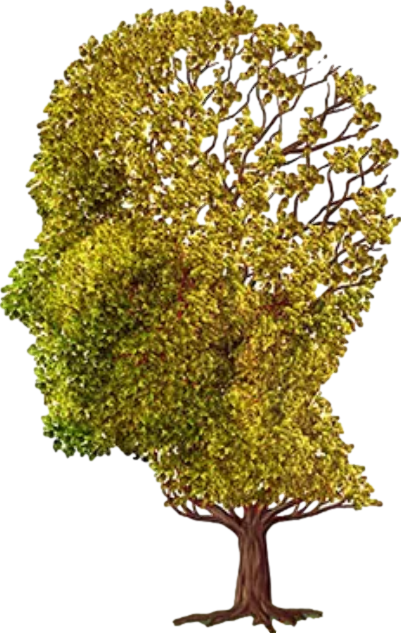 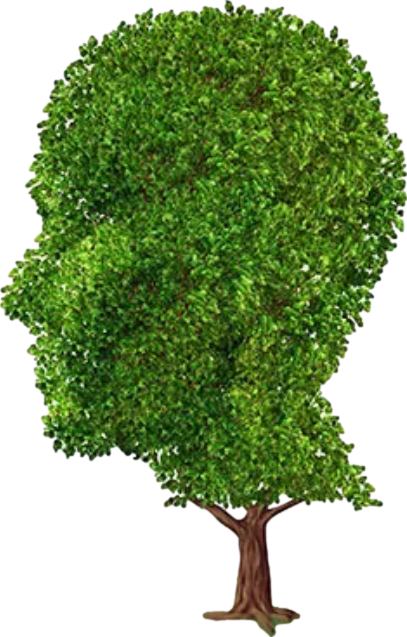 decreased
increased
Magnesium
Association with dementia
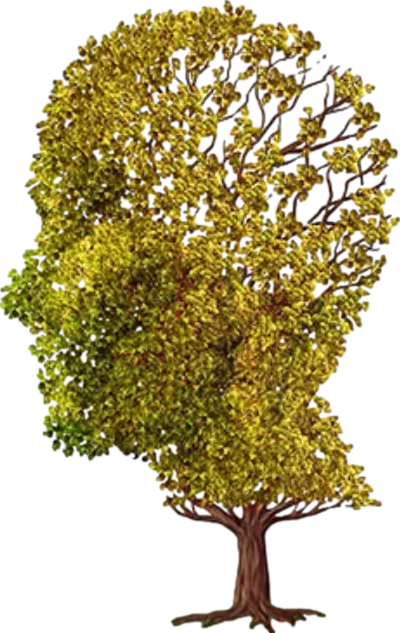 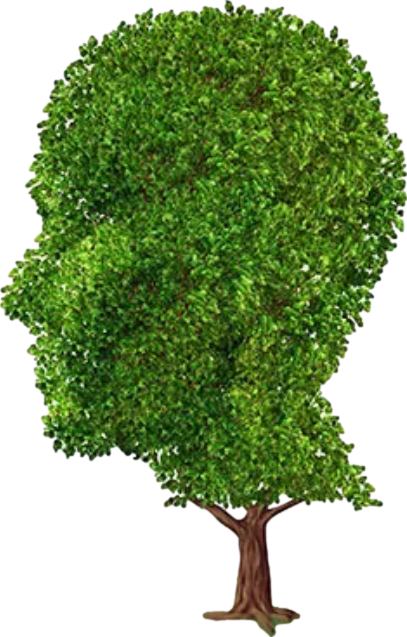 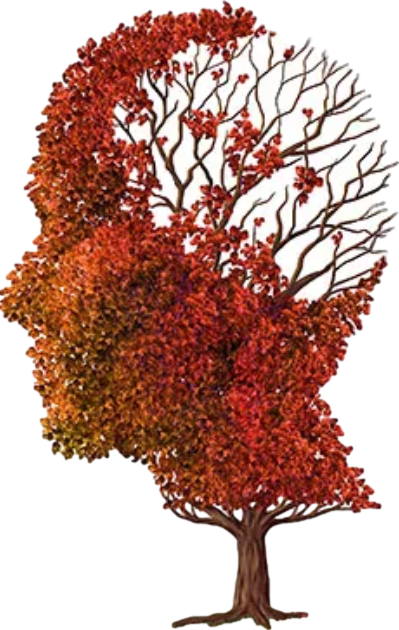 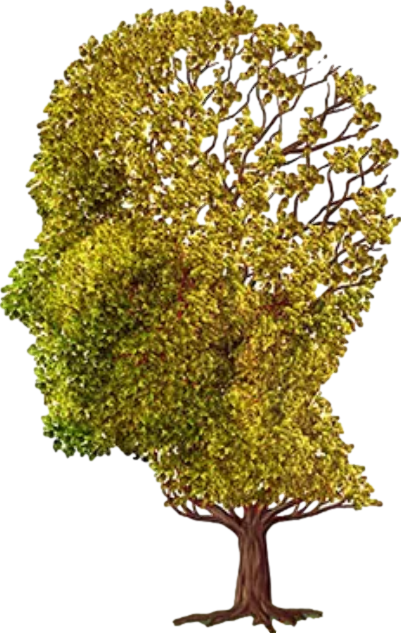 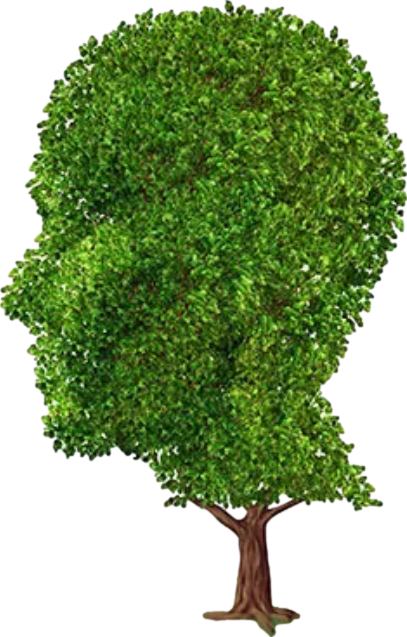 decreased
increased
Magnesium
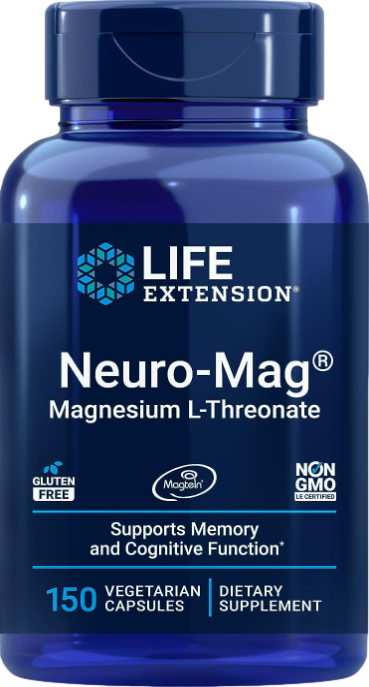 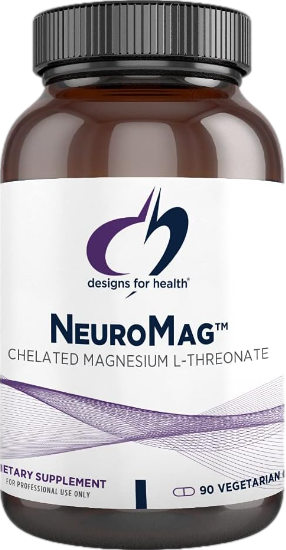 Dietary magnesium intake is related to larger brain volumes and lower white matter lesions, especially in women (Alateeq et al, 2023)
550 mg of magnesium daily is linked to one-year younger brain age by 55 years (vs 350 mg, which is close to the average daily intake)
My functional med doctor recommended 1 take one cap daily (144 mg).  The bottle says 3 caps.
Association with dementia
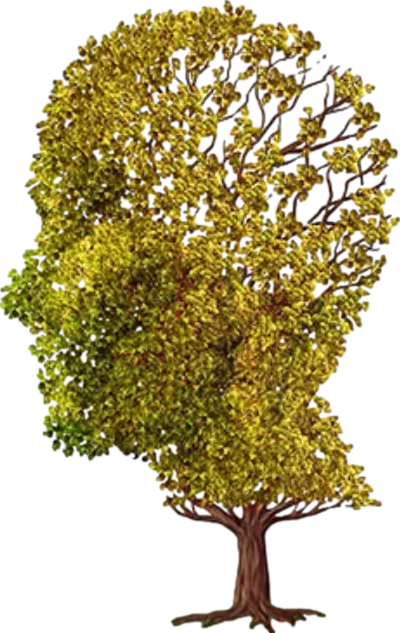 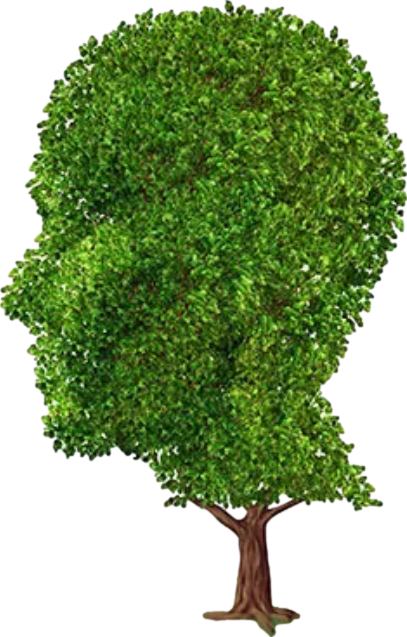 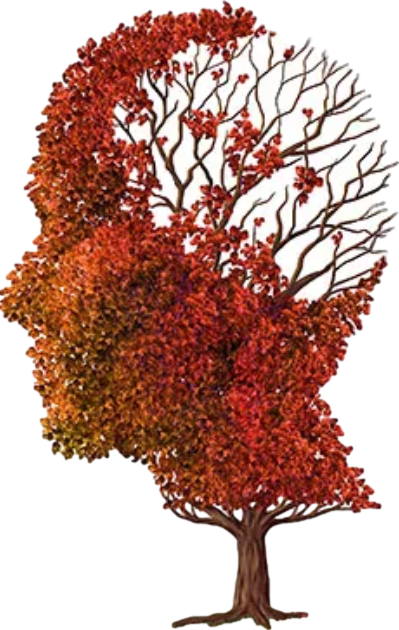 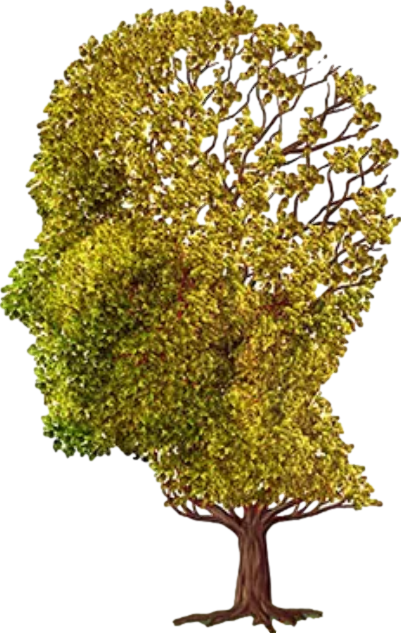 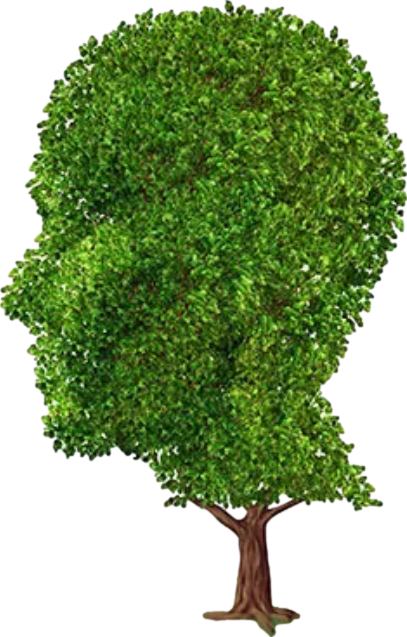 decreased
increased
Resveratrol
(grape seed extract)
Association with dementia
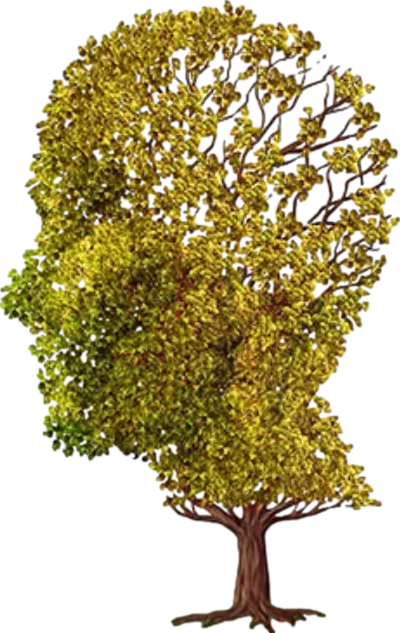 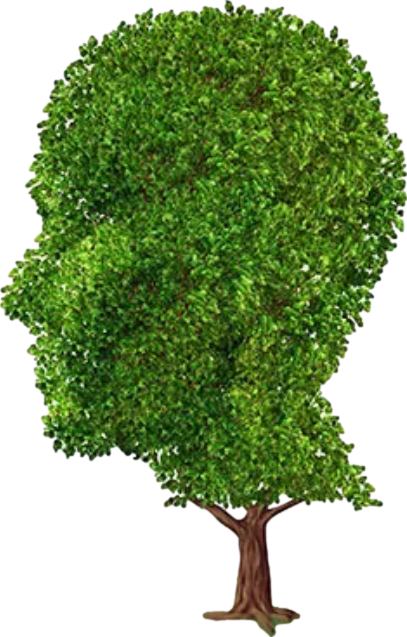 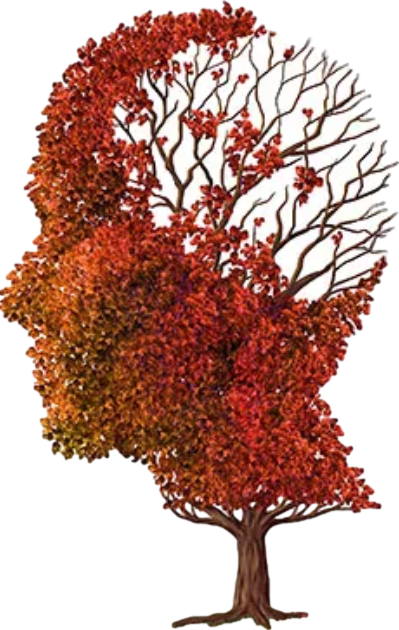 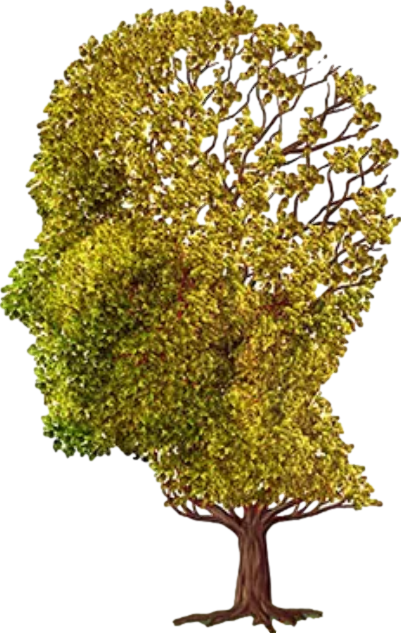 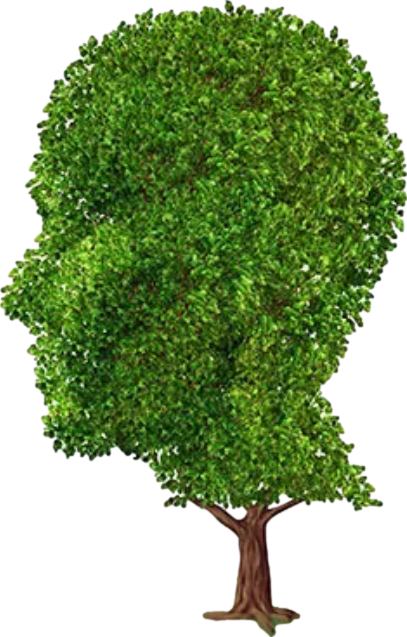 decreased
increased
Resveratrol
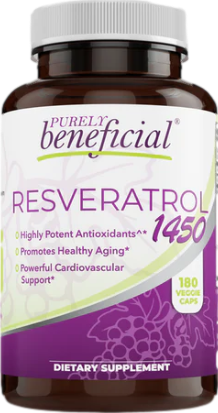 Generalized anti-aging effects 
Anti-amyloid effects
Association with dementia
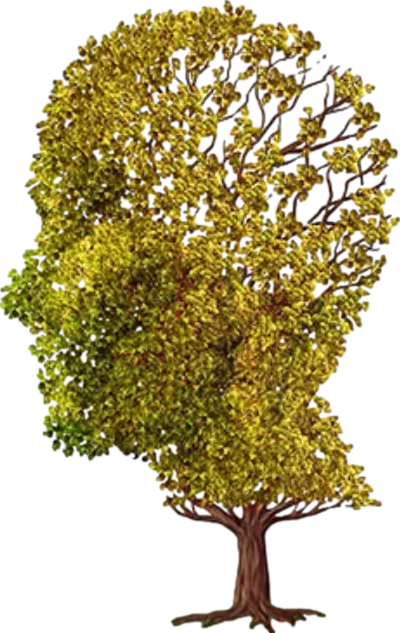 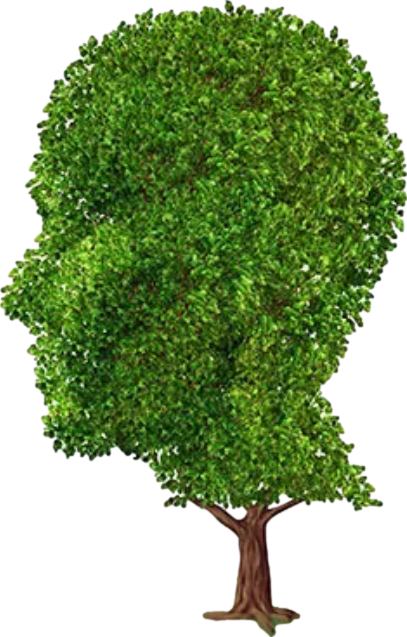 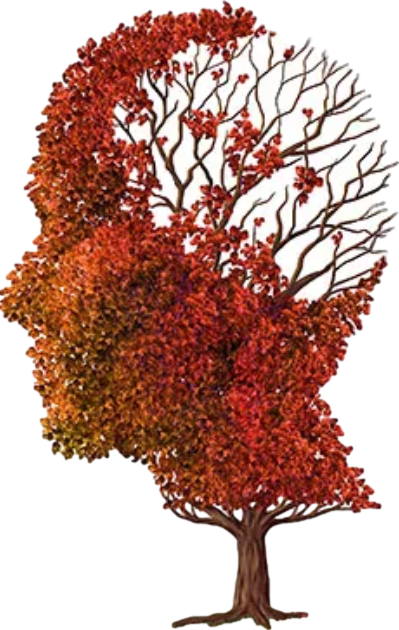 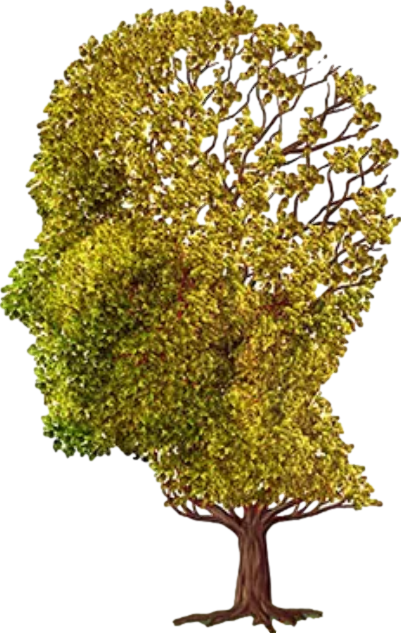 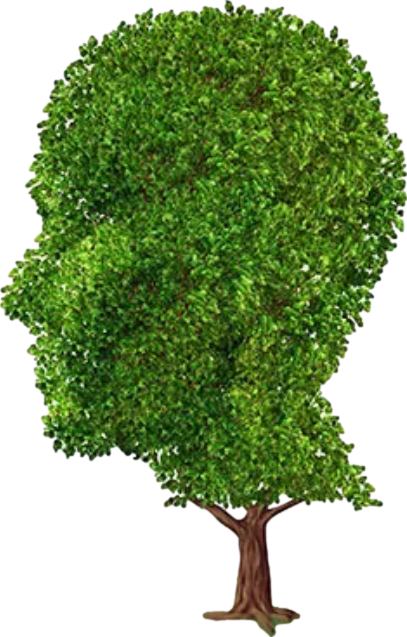 decreased
increased
N-Acetylcysteine (NAC)
Association with dementia
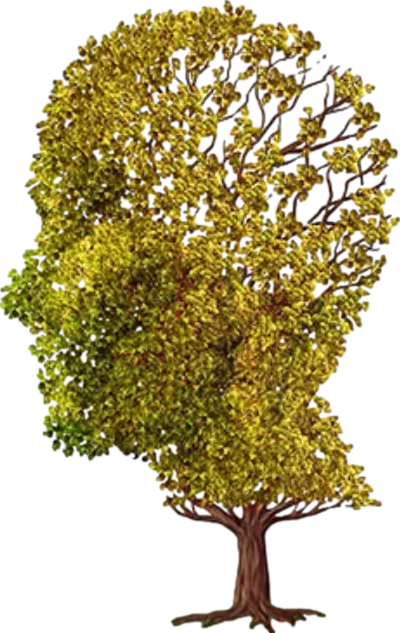 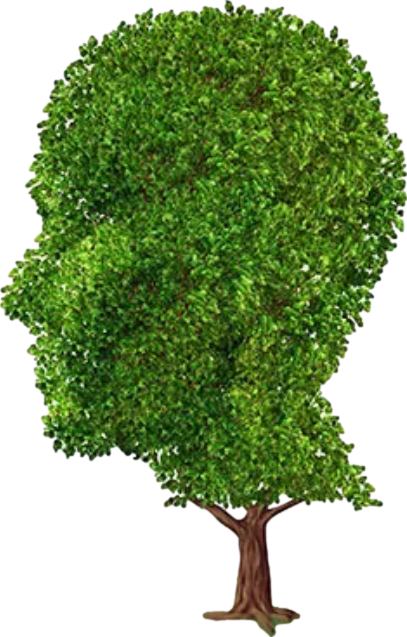 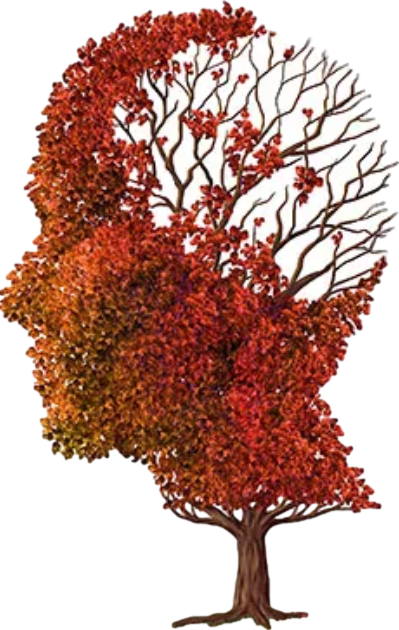 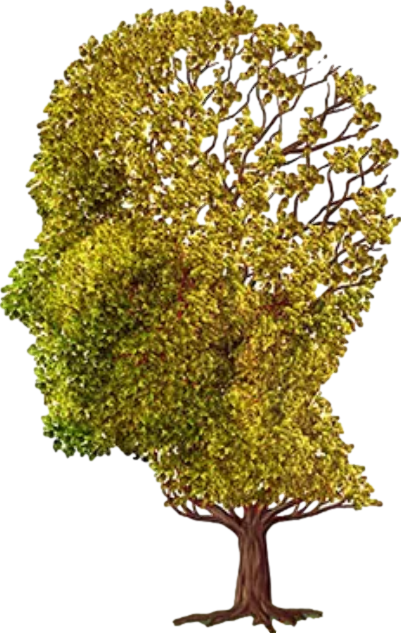 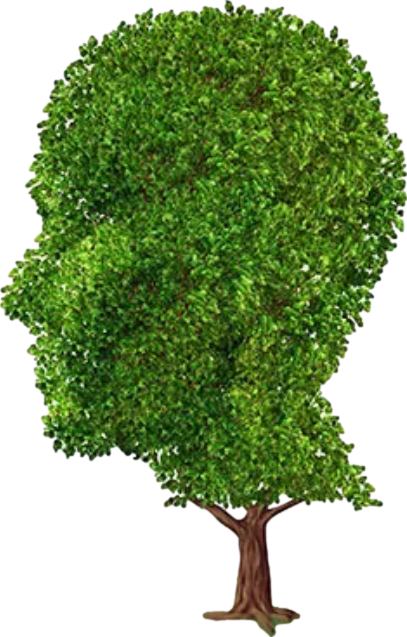 decreased
increased
N-Acetylcysteine (NAC)
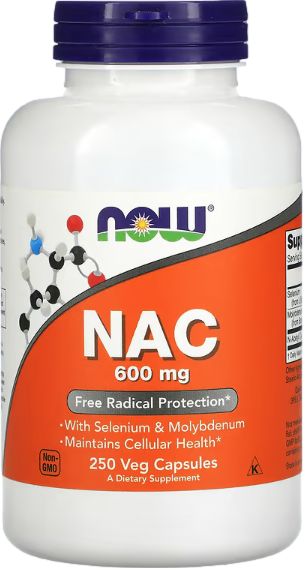 No studies have looked at prevention of cognitive decline in humans with NAC alone, but a nutraceutical formulation containing N-acetylcysteine has shown some pro-cognitive benefits in older
Good evidence for safety
Association with dementia
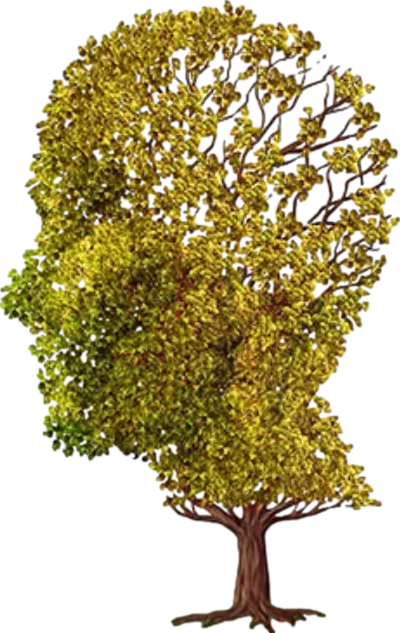 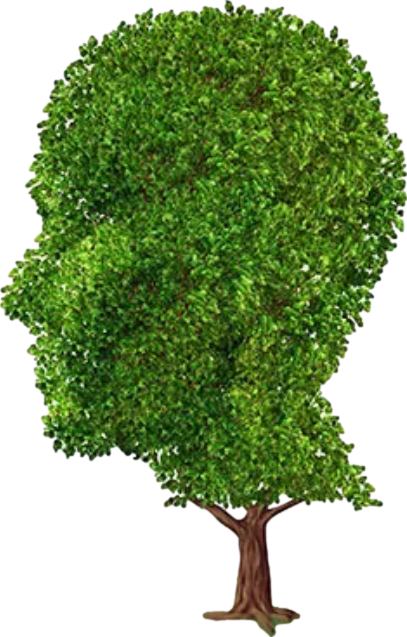 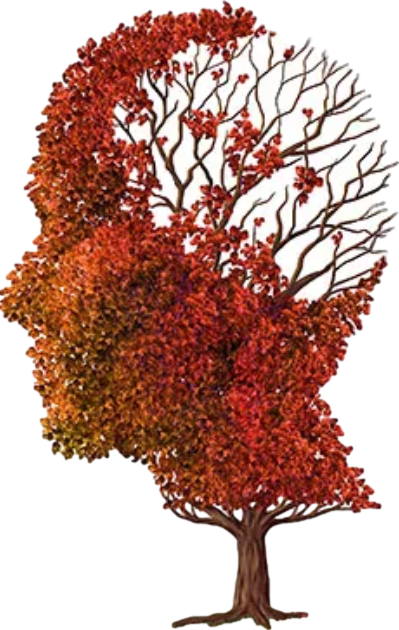 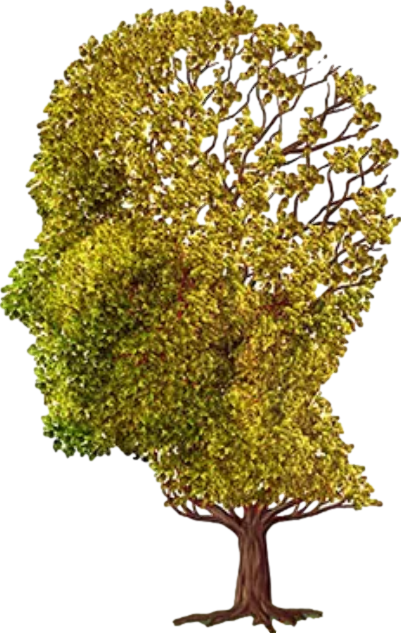 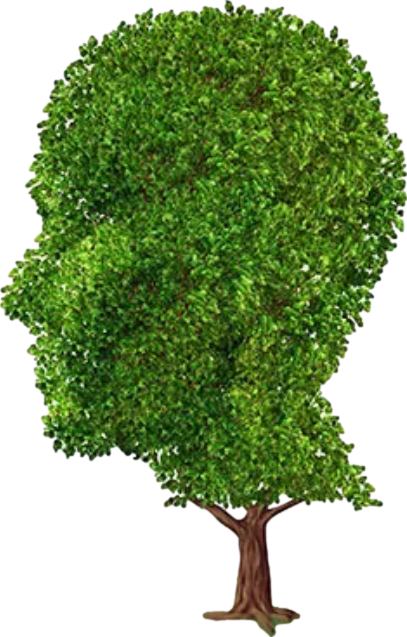 decreased
increased
Quetiapine (Seroquel)
Association with dementia
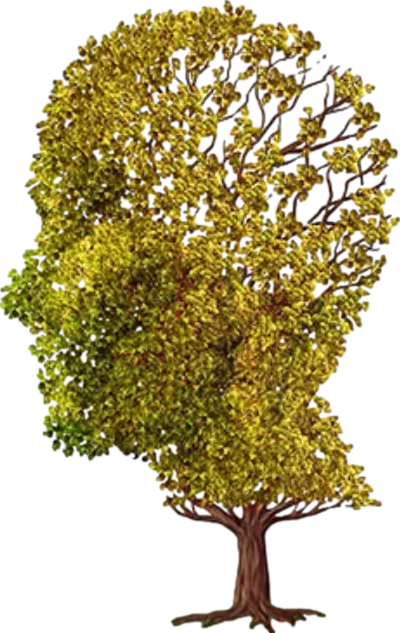 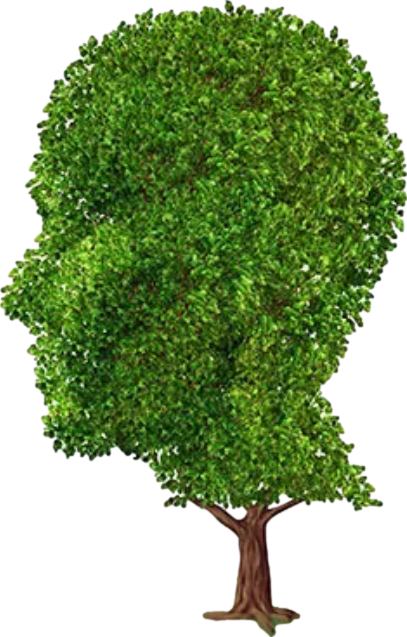 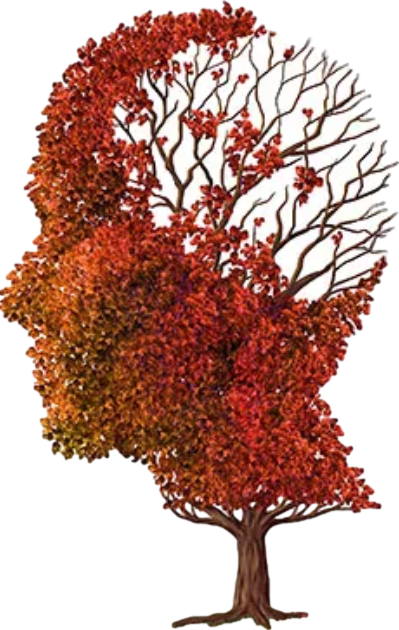 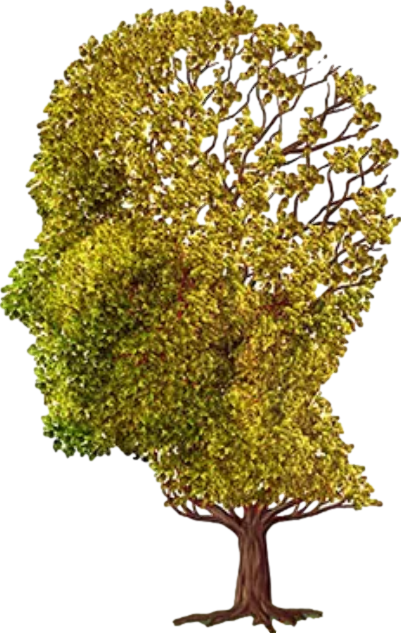 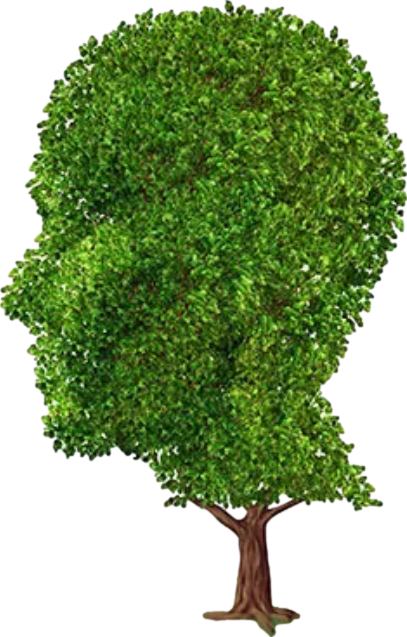 decreased
increased
weak anticholinergic
Quetiapine (Seroquel)
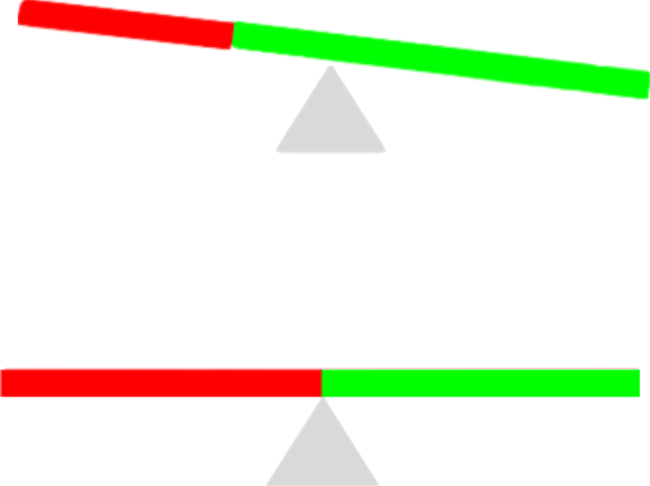 better mood
Anticholinergic but potentially protective for people who need it. Non-anticholinergic antipsychotics may be safer.
-
+
++
+++
anticholinergic:
Association with dementia
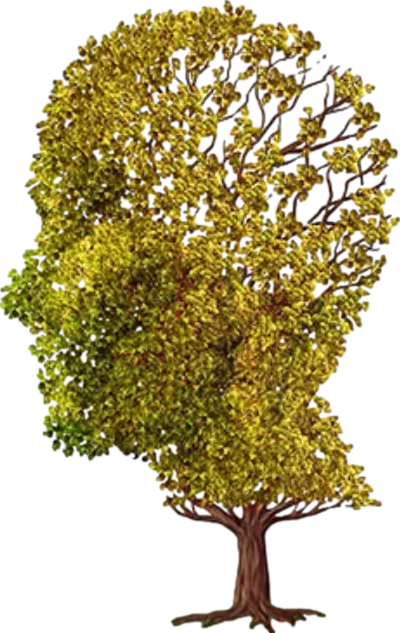 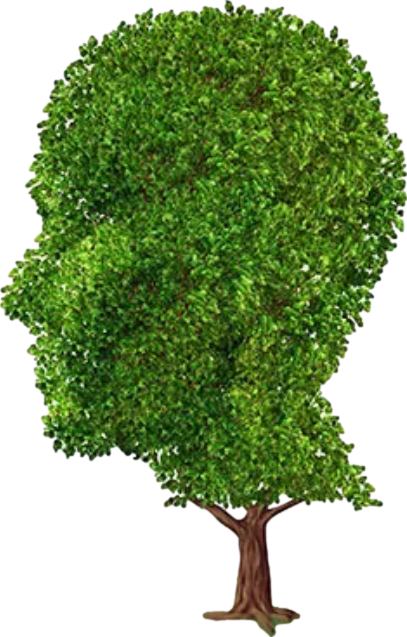 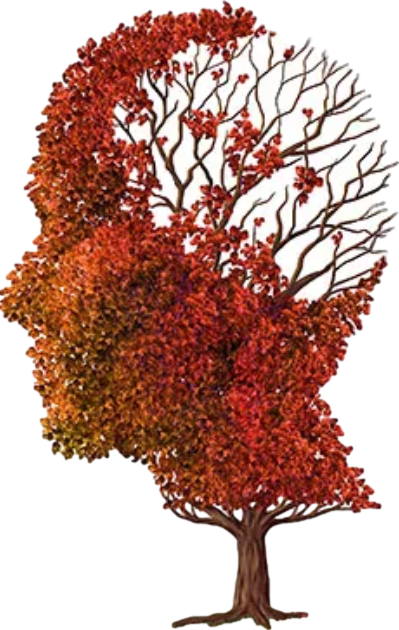 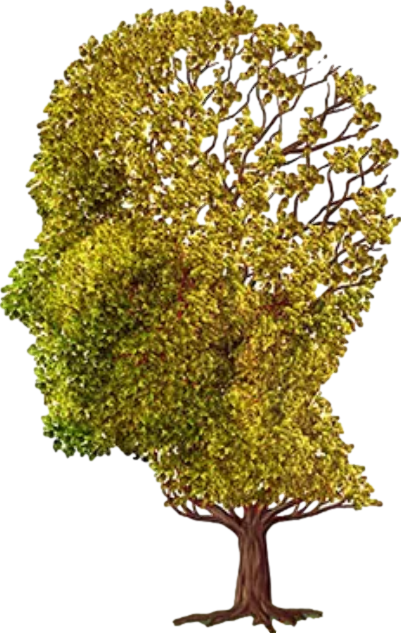 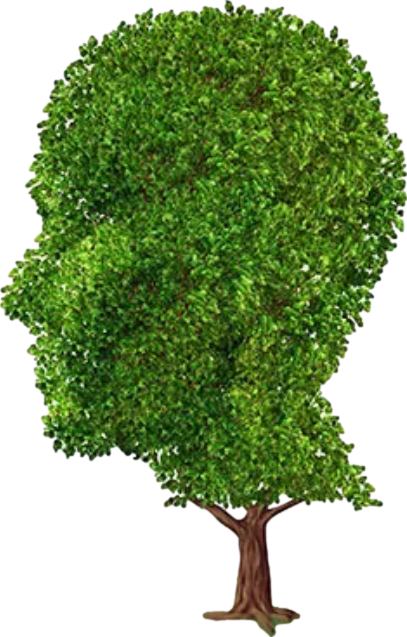 decreased
increased
Olanzapine (Zyprexa)
Association with dementia
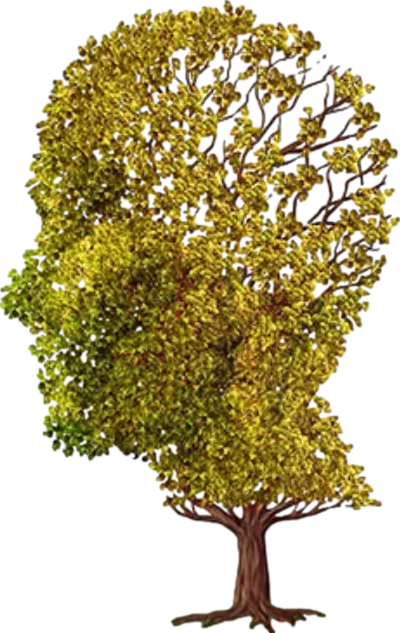 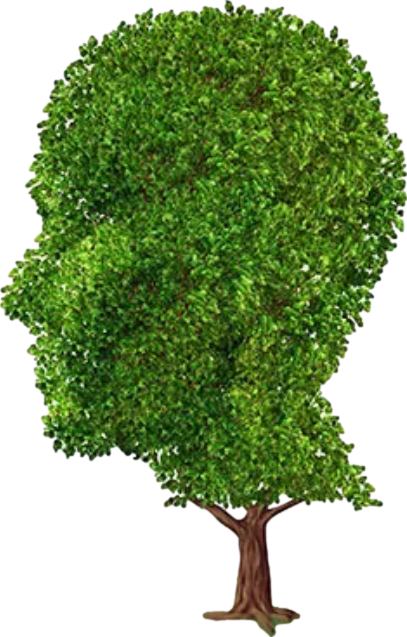 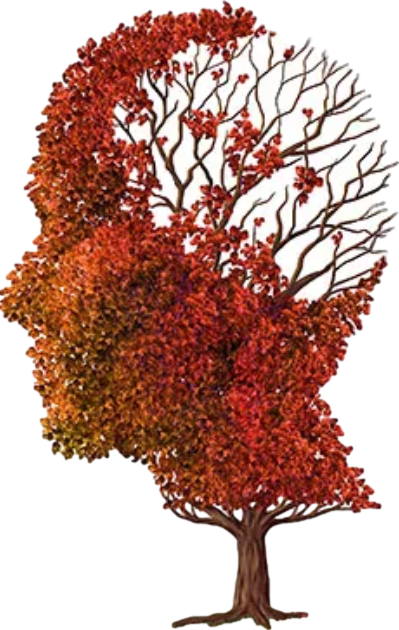 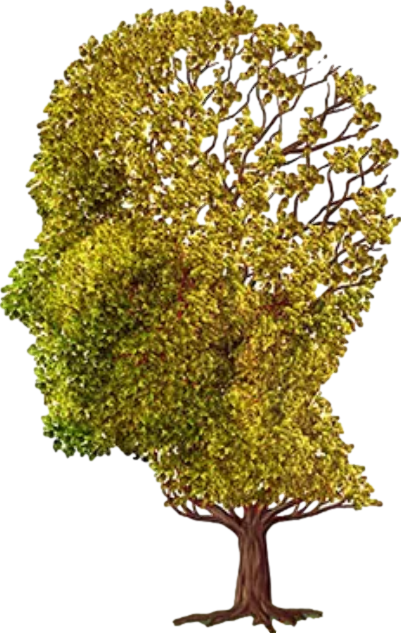 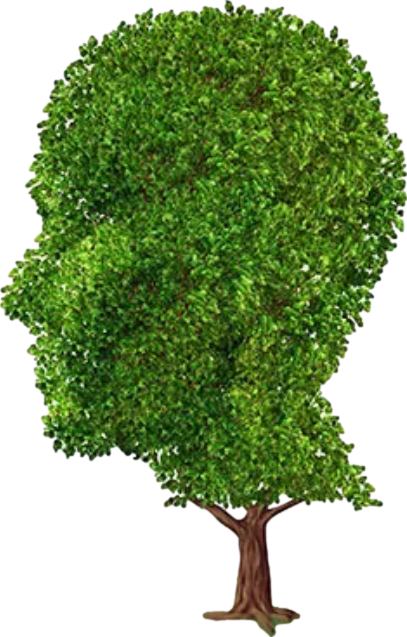 decreased
increased
Olanzapine (Zyprexa)
Has not been associated with dementia, but considering olanzapine’s anticholinergic + metabolic effects, we cannot conclude it is benign. Only use long-term if necessary.
metabolic and anticholinergic effects
psychiatric benefits
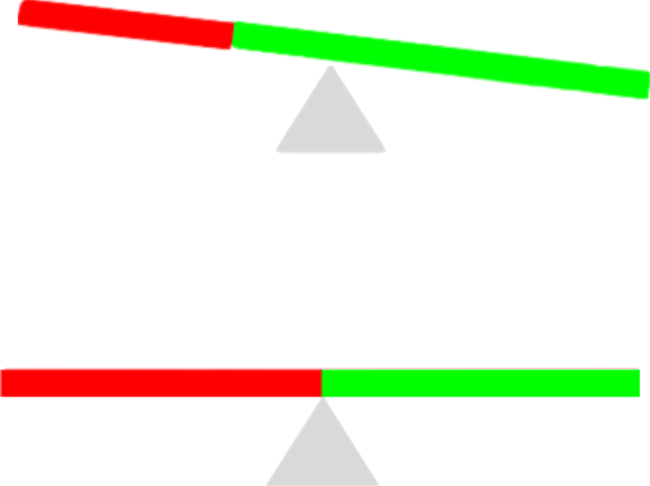 -
+
++
+++
anticholinergic:
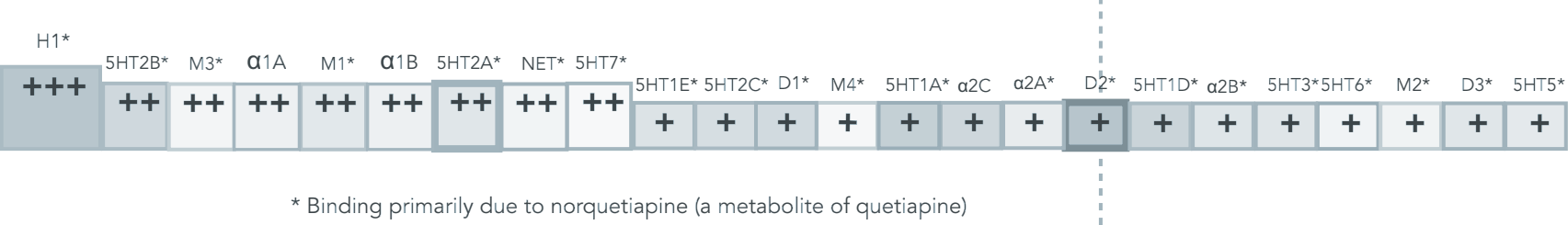 M1-M4
clozapine
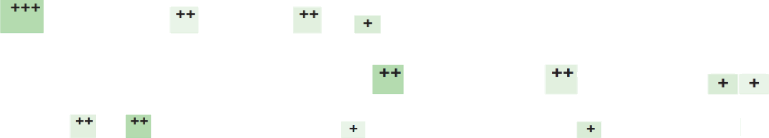 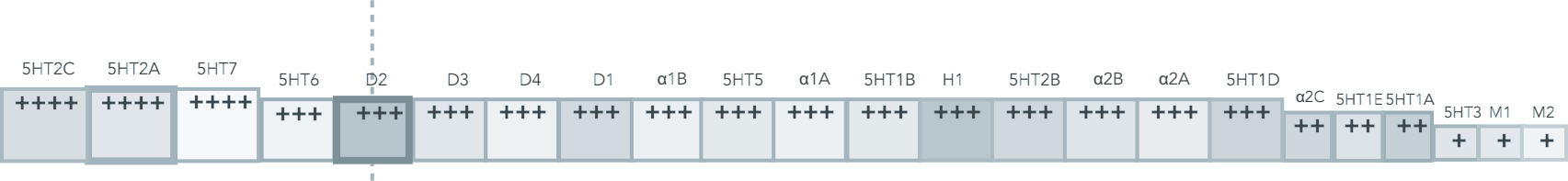 “-pines”
olanzapine
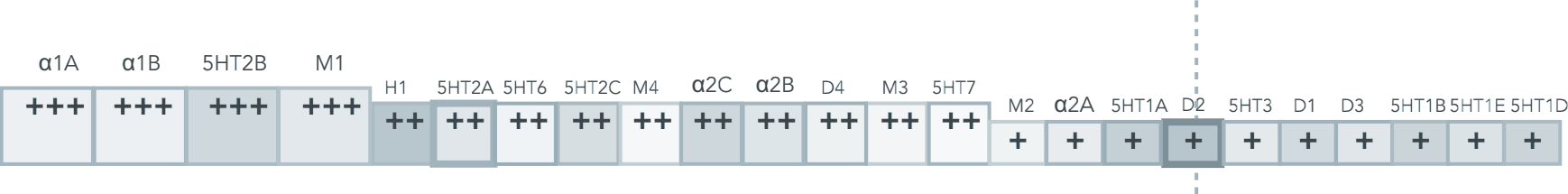 quetiapine
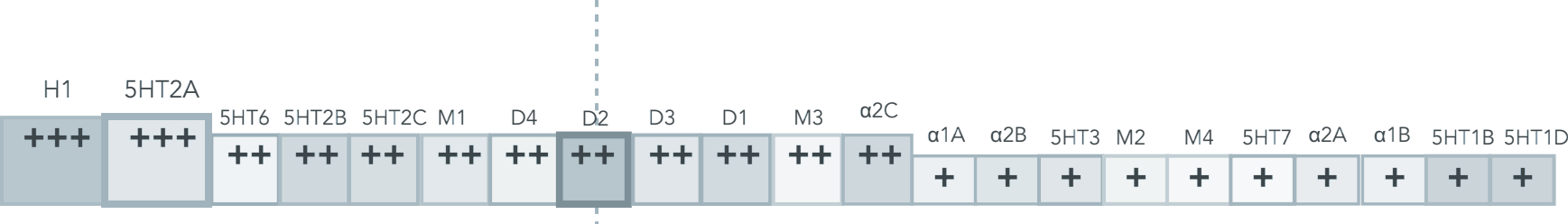 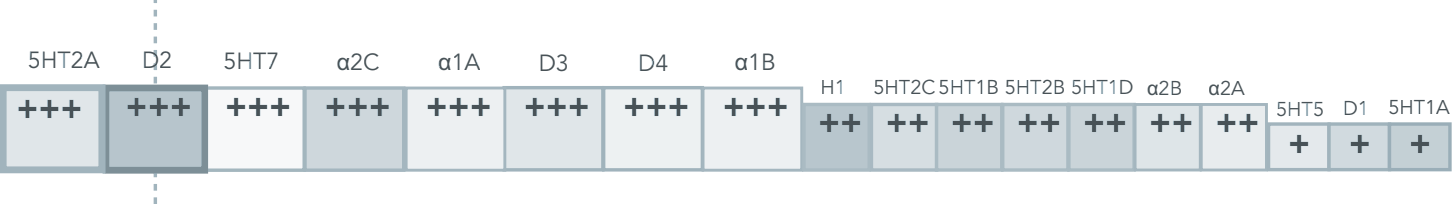 asenapine
risperidone
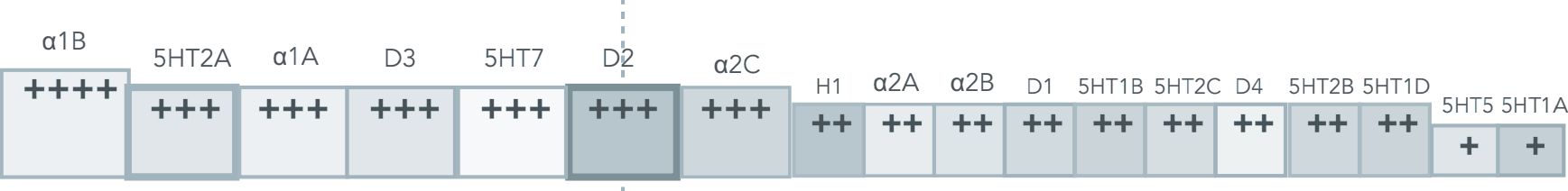 paliperidone
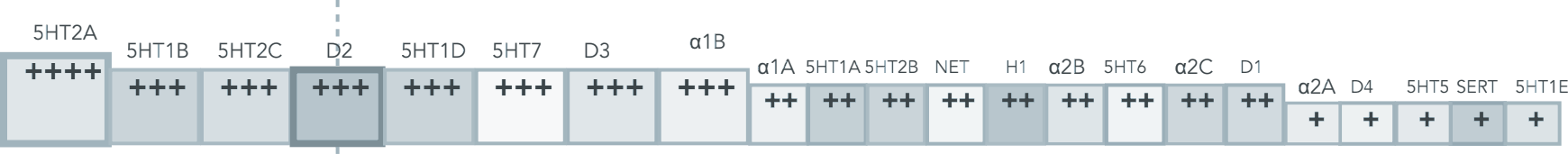 ziprasidone
iloperidone
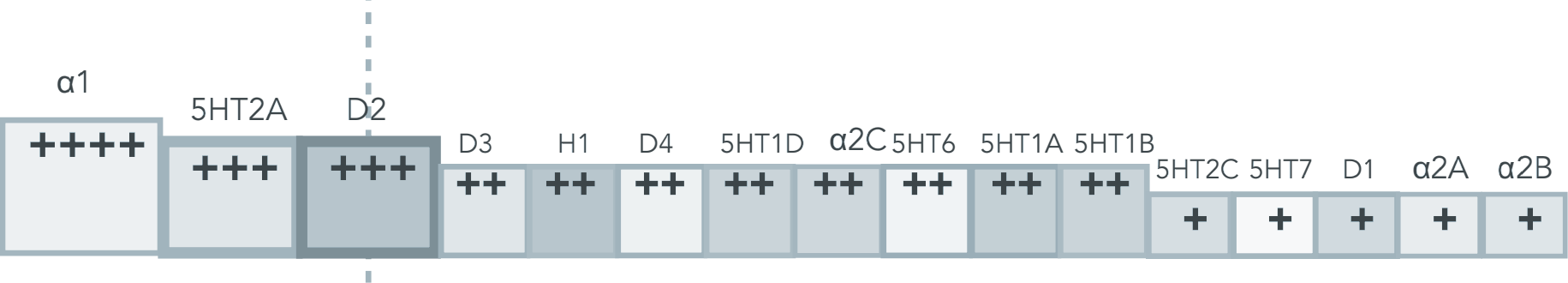 lurasidone
lumateperone
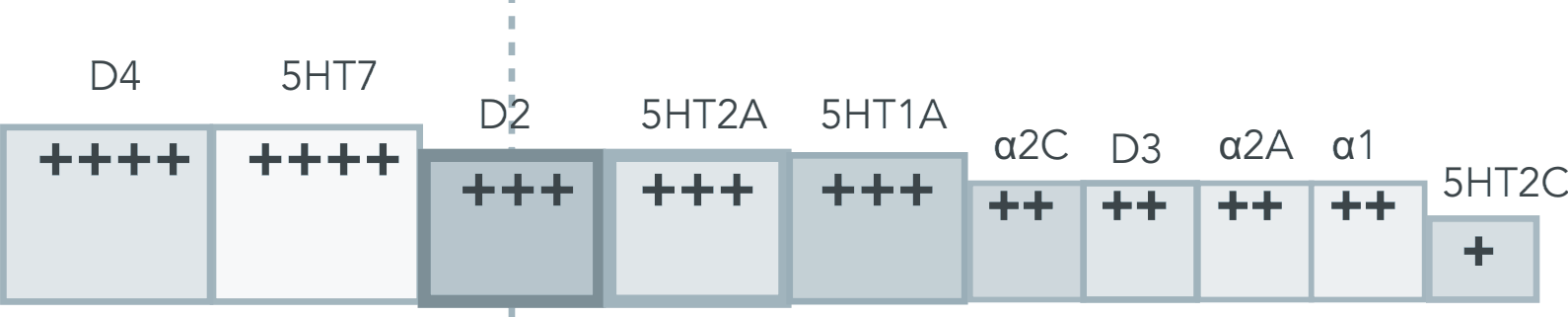 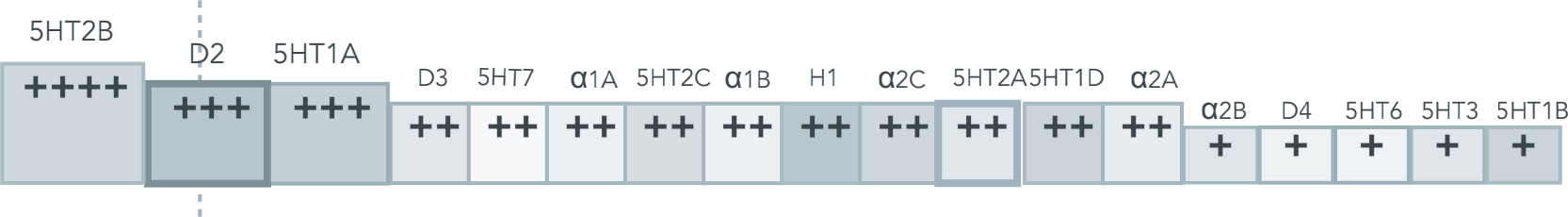 aripiprazole
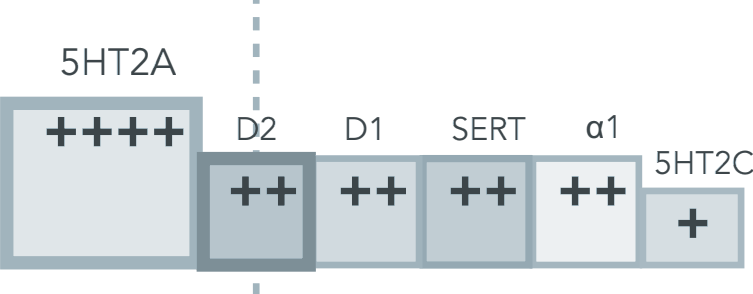 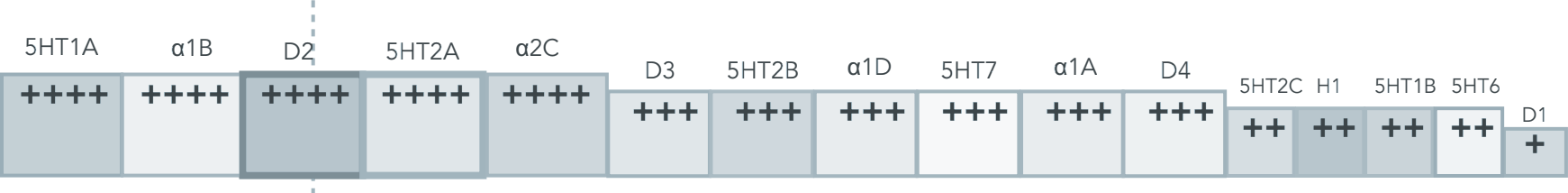 brexpiprazole
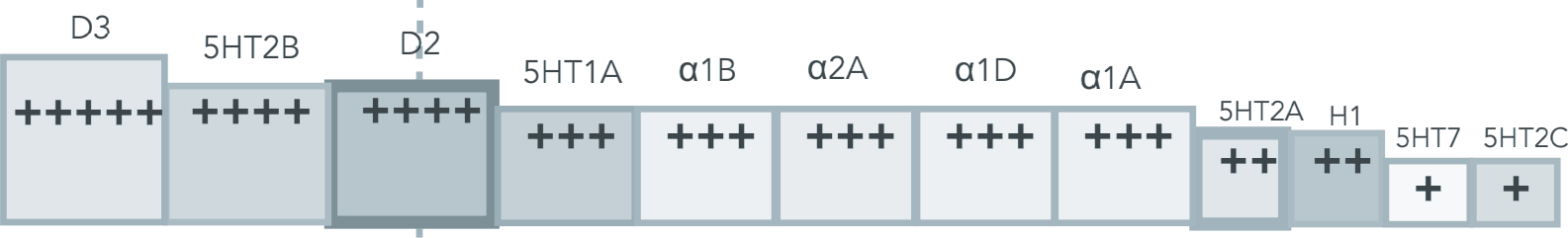 cariprazine
Anticholinergic Burden Scale
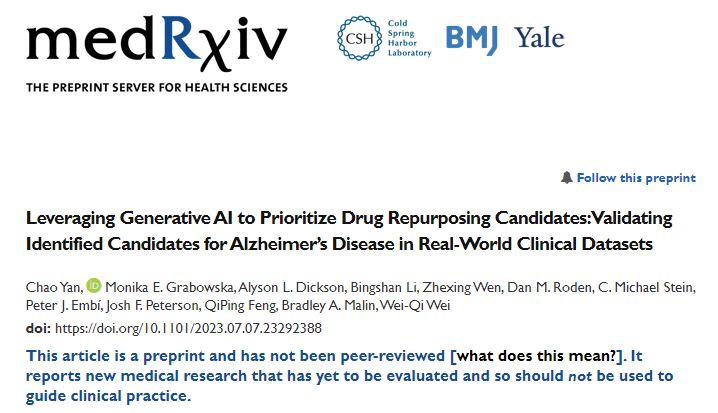 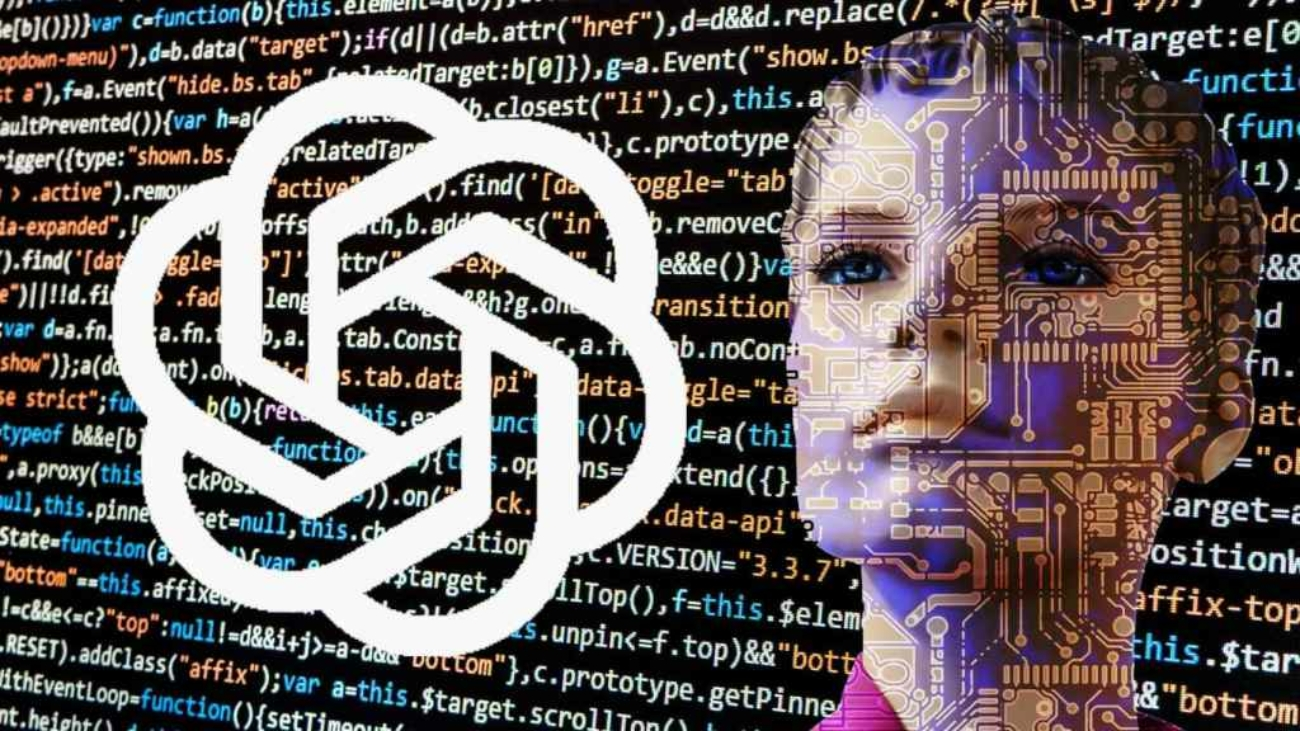 Hey ChatGPT, what are some drugs we may be able to repurpose for treatment / prevention of Alzheimer’s disease?
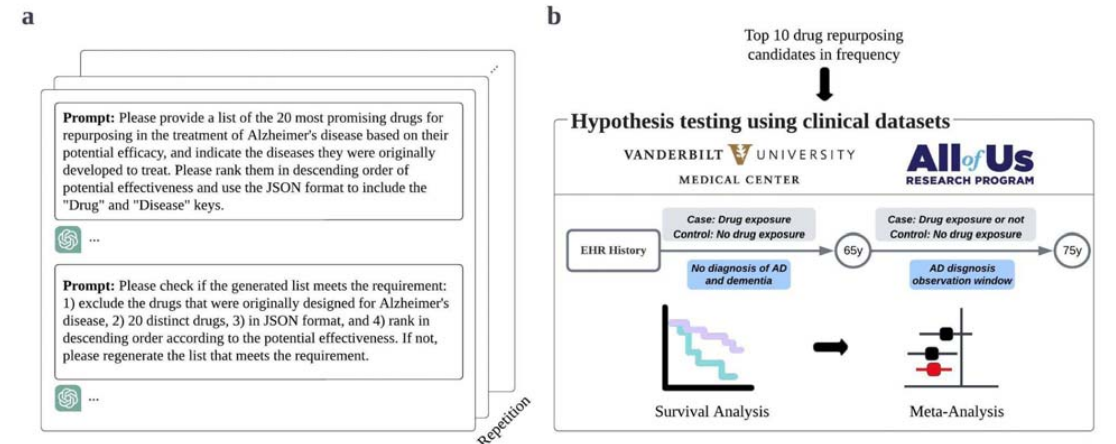 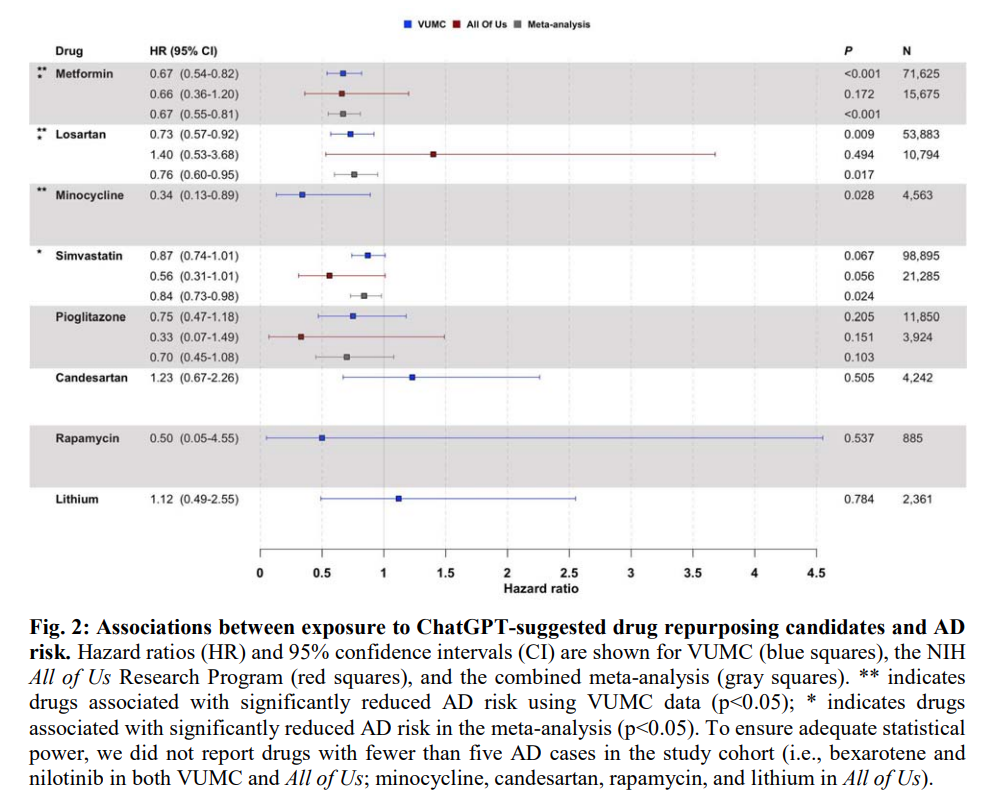 Metformin
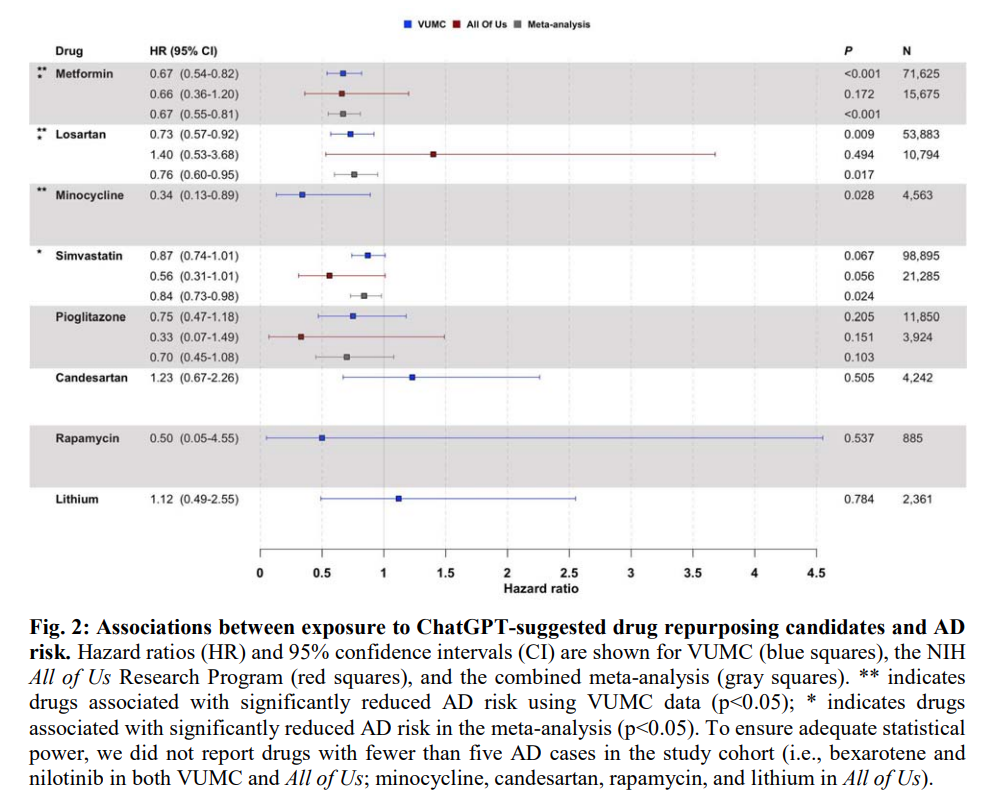 Metformin
Losartan
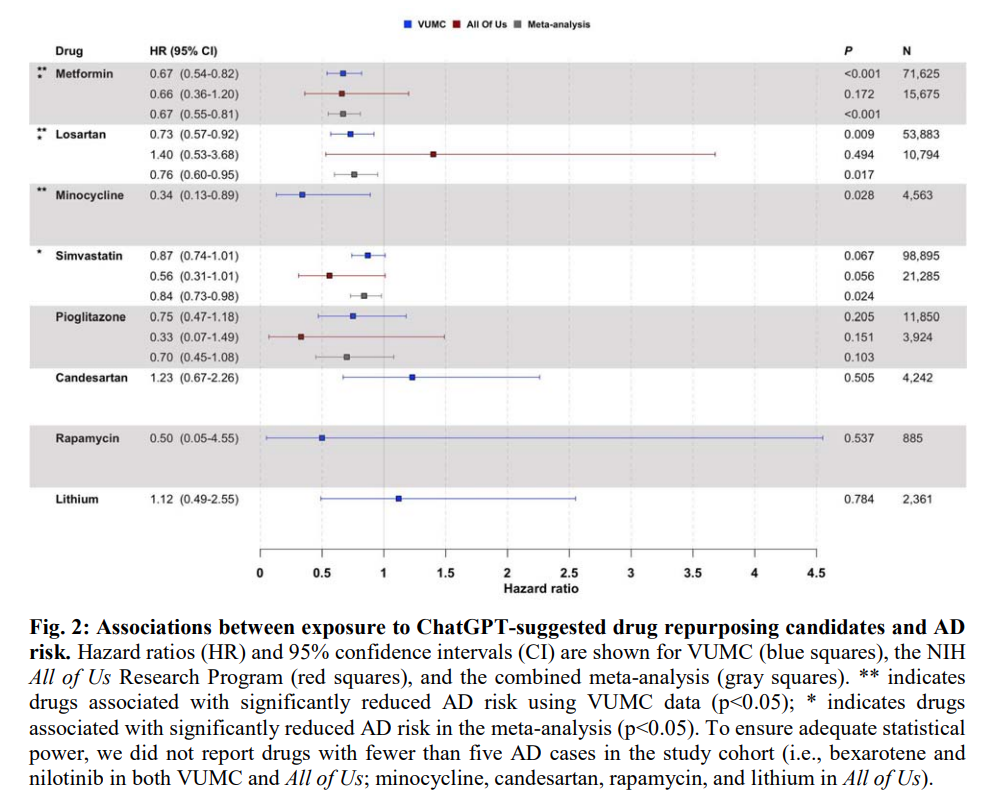 Metformin
Losartan
Minocycline
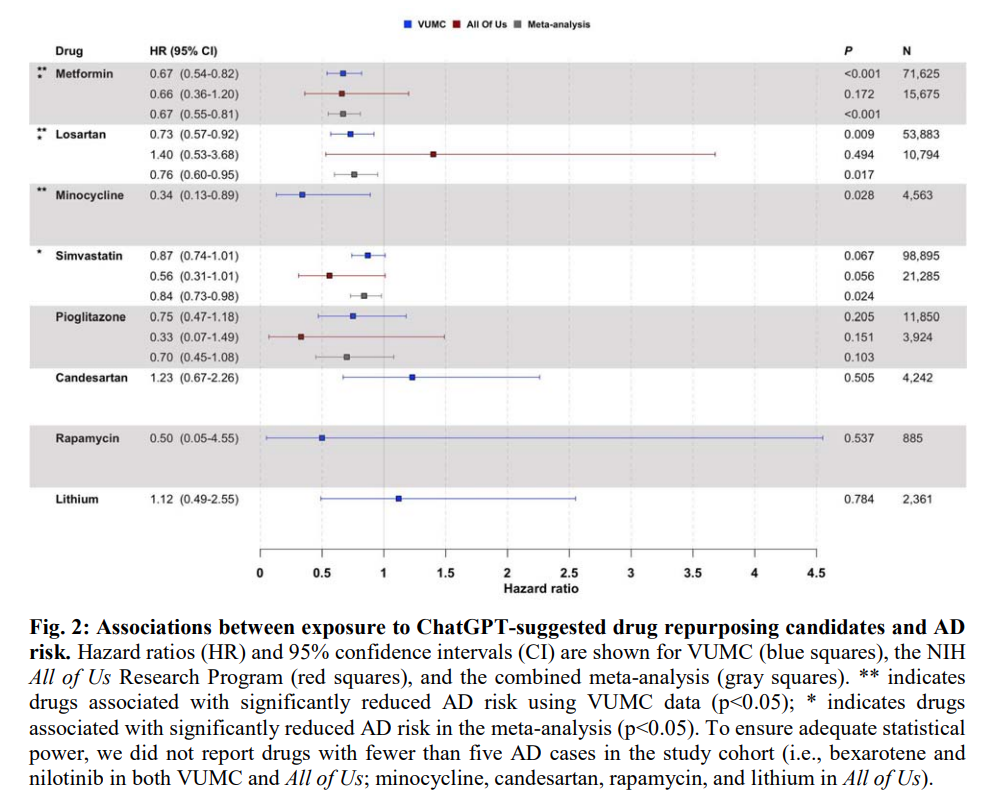 Metformin
Losartan
Minocycline
Simvastatin
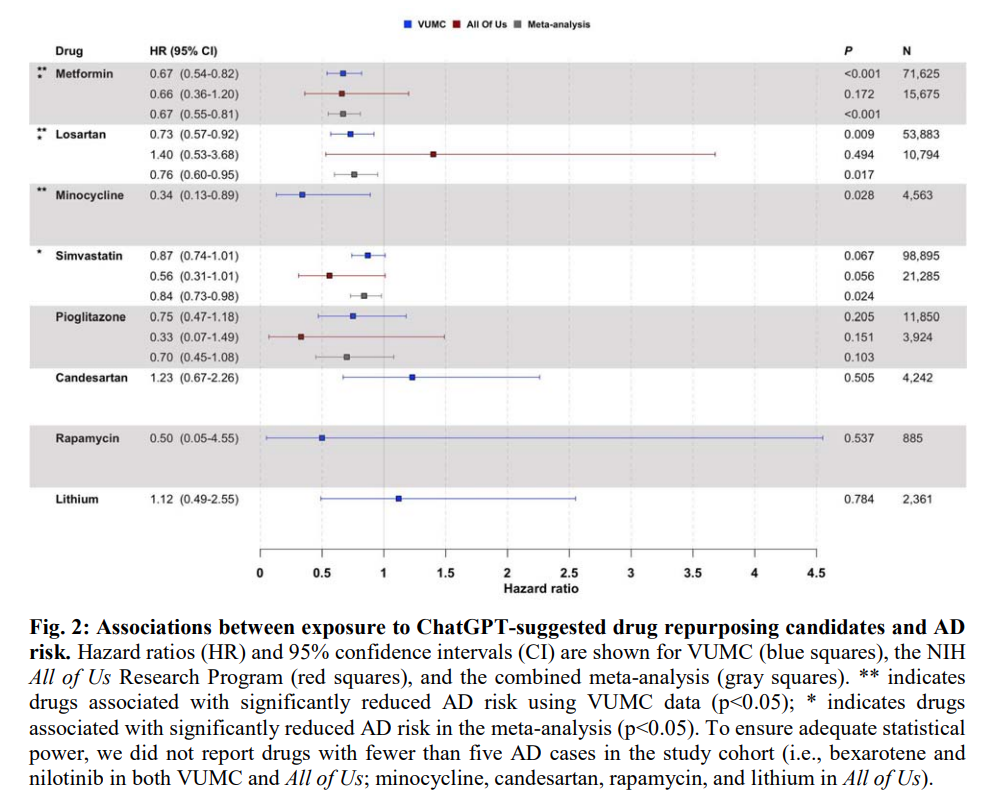 Metformin
Losartan
Minocycline
Simvastatin
Pioglitazone
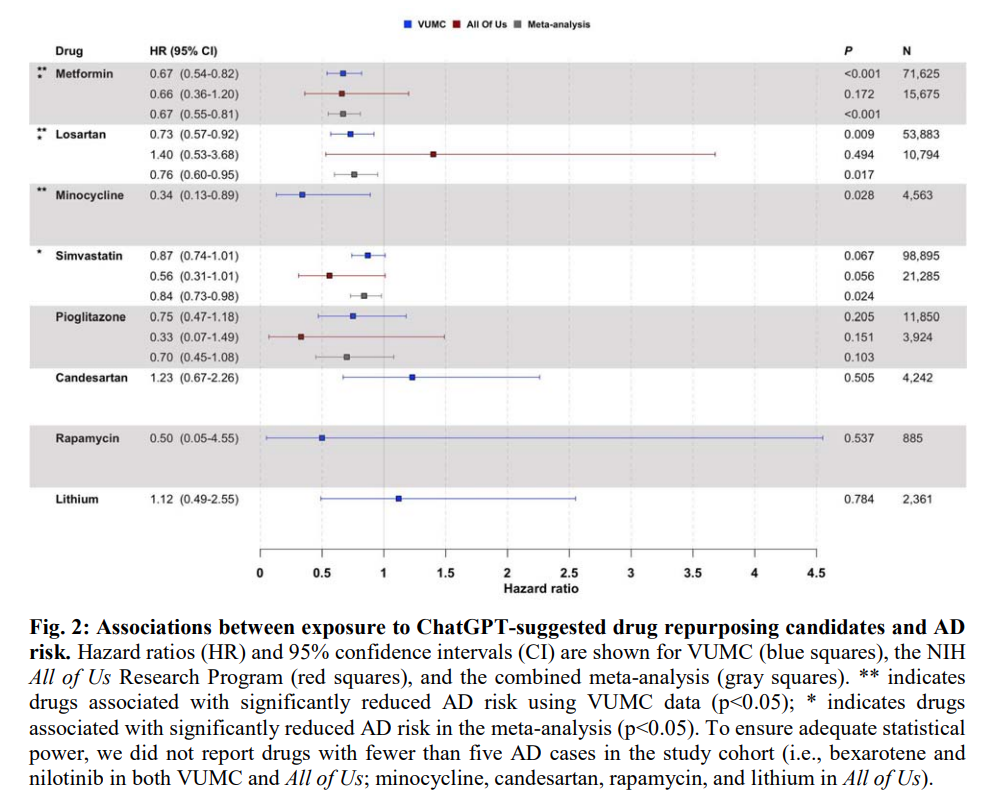 Metformin
Losartan
Minocycline
Simvastatin
Pioglitazone
Candesartan
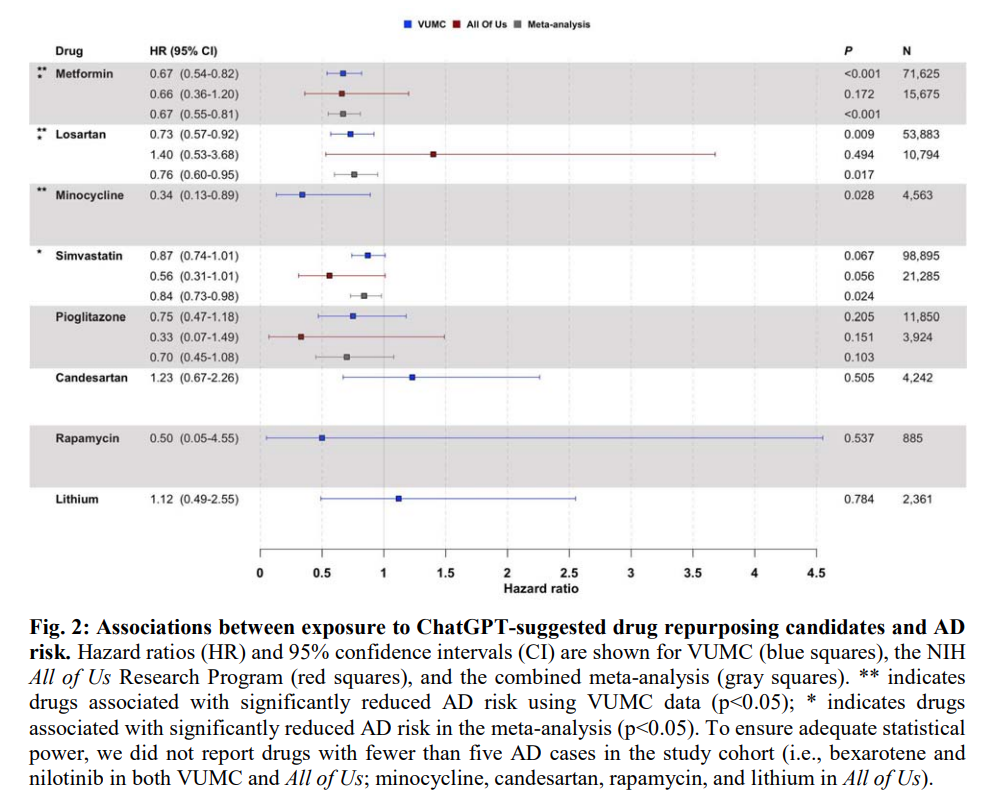 Metformin
Losartan
Minocycline
Simvastatin
Pioglitazone
Candesartan
Rapamycin
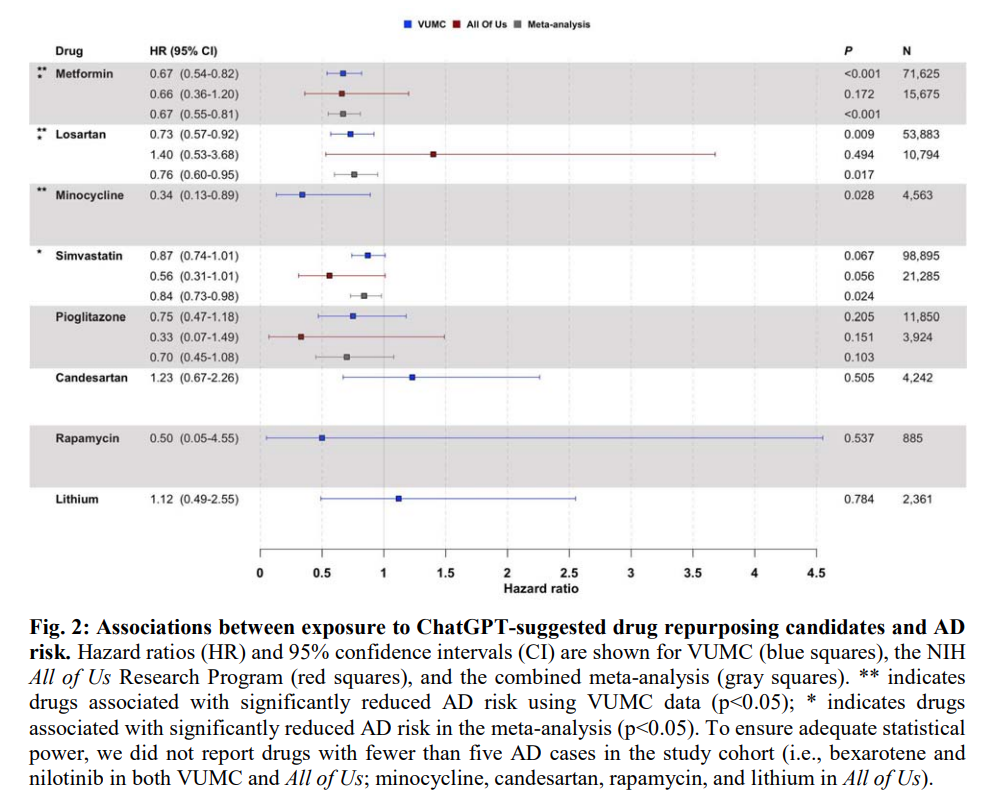 Metformin
Losartan
Minocycline
Simvastatin
Pioglitazone
Candesartan
Rapamycin
Lithium
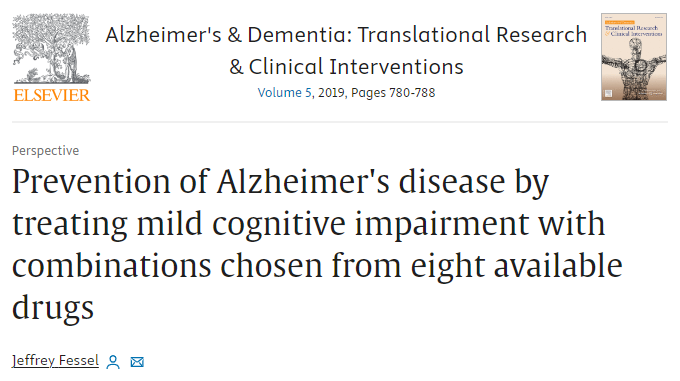 Not surprising if no single drug prevents dementia, because there are approximately 25 pathways at fault. 

Among 8 available drugs, combinations of nonoverlapping actions may have the potential to prevent MCI from progressing to AD.
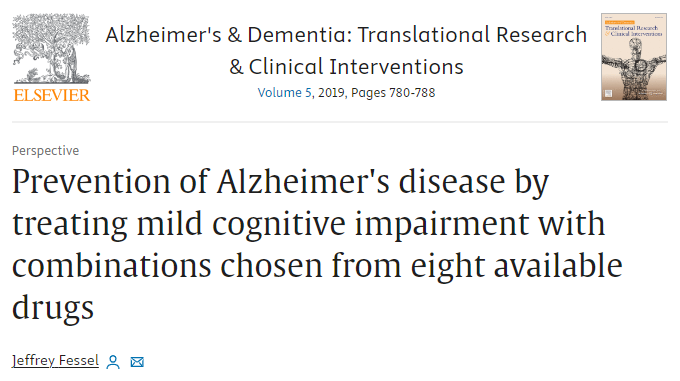 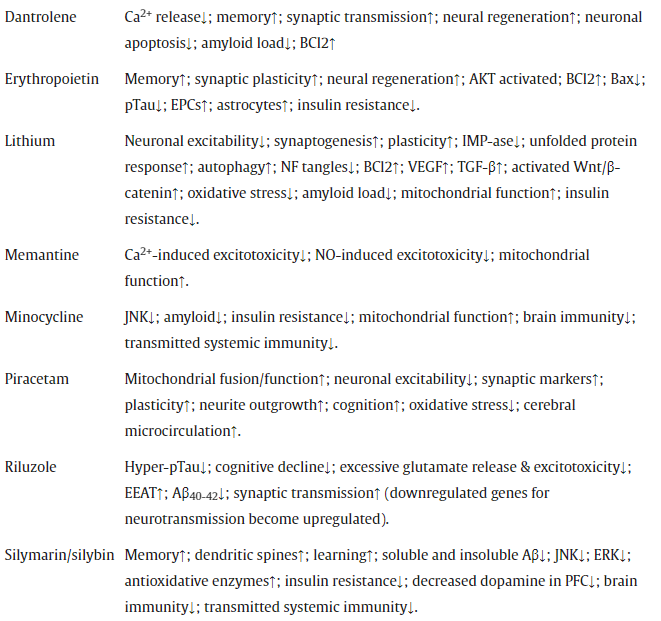 Not surprising if no single drug prevents dementia, because there are approximately 25 pathways at fault. 

Among 8 available drugs, combinations of nonoverlapping actions may have the potential to prevent MCI from progressing to AD.
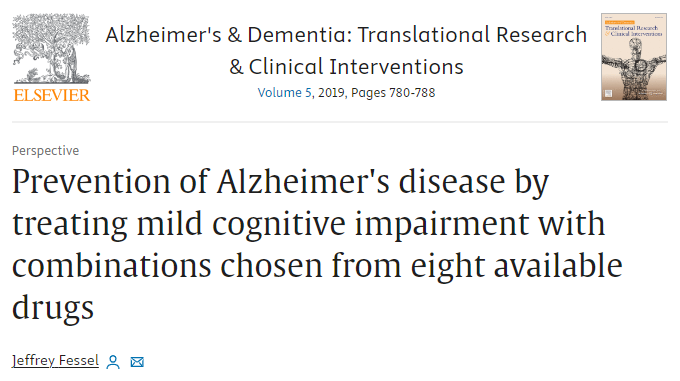 Dantrolene
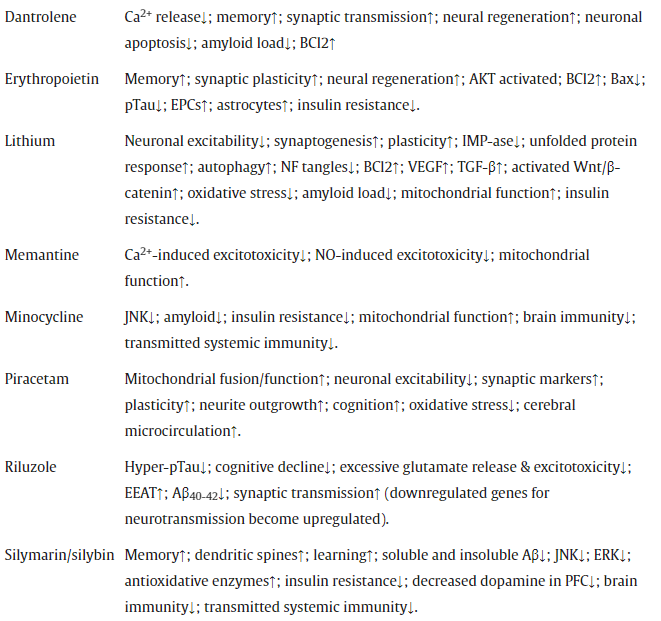 Not surprising if no single drug prevents dementia, because there are approximately 25 pathways at fault. 

Among 8 available drugs, combinations of nonoverlapping actions may have the potential to prevent MCI from progressing to AD.
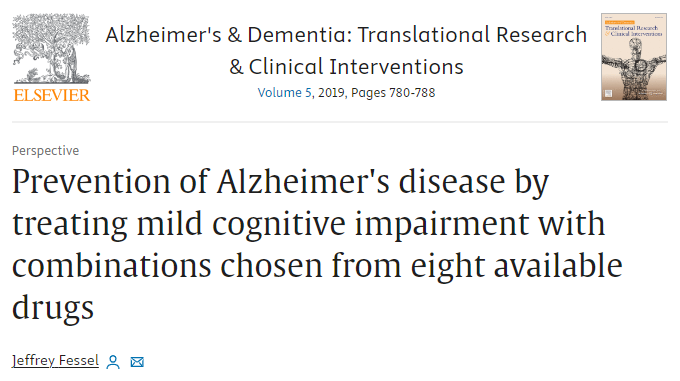 Dantrolene

Erythropoietin
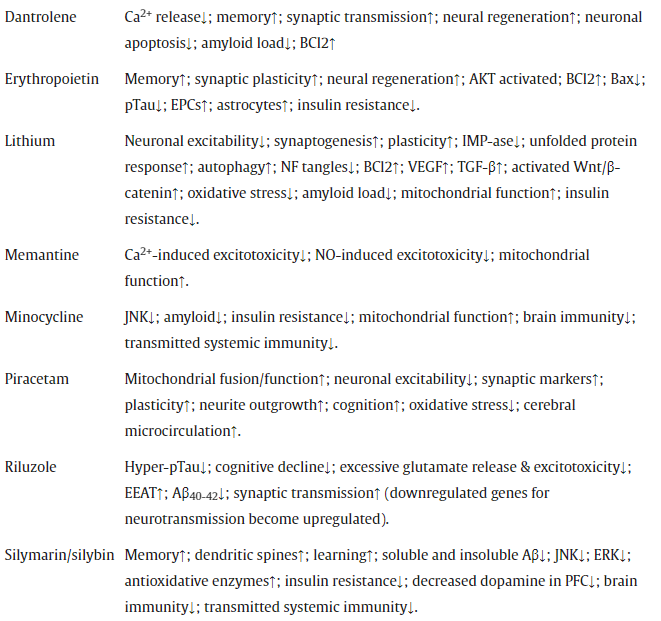 Not surprising if no single drug prevents dementia, because there are approximately 25 pathways at fault. 

Among 8 available drugs, combinations of nonoverlapping actions may have the potential to prevent MCI from progressing to AD.
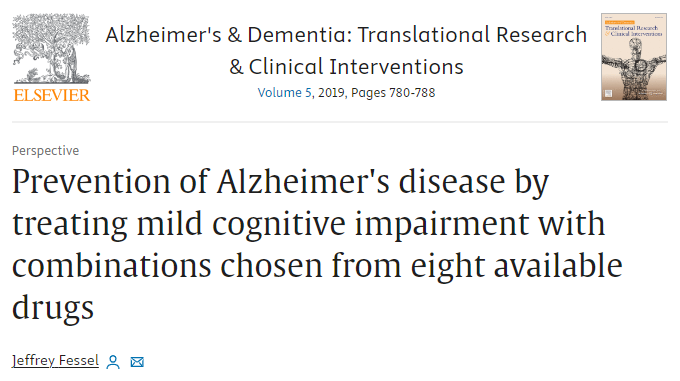 Dantrolene

Erythropoietin




Memantine
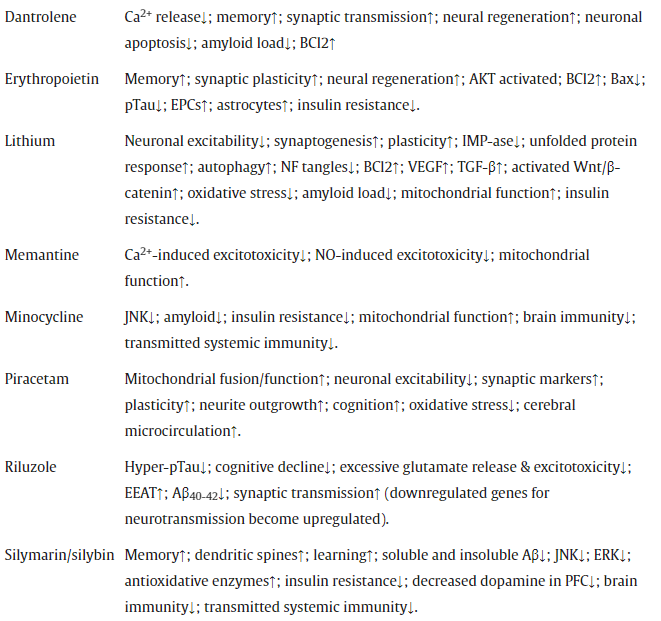 Not surprising if no single drug prevents dementia, because there are approximately 25 pathways at fault. 

Among 8 available drugs, combinations of nonoverlapping actions may have the potential to prevent MCI from progressing to AD.
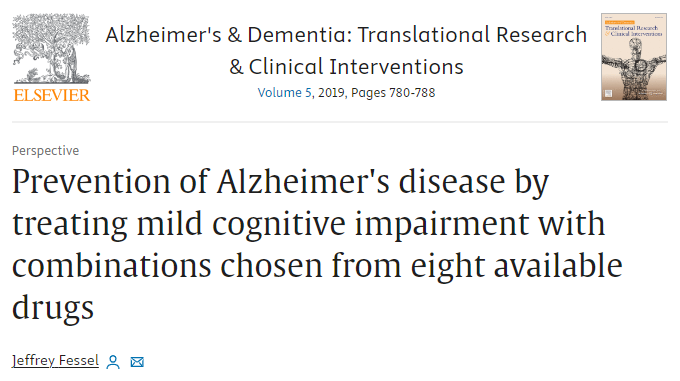 Dantrolene

Erythropoietin




Memantine

Minocycline
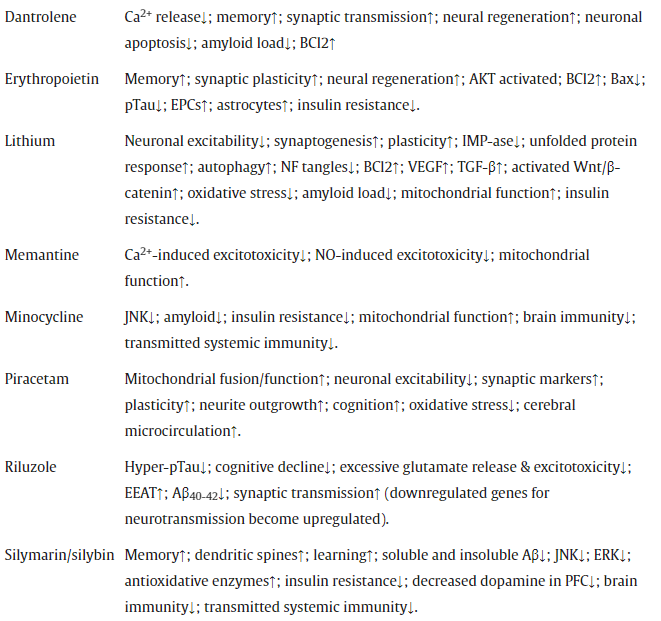 Not surprising if no single drug prevents dementia, because there are approximately 25 pathways at fault. 

Among 8 available drugs, combinations of nonoverlapping actions may have the potential to prevent MCI from progressing to AD.
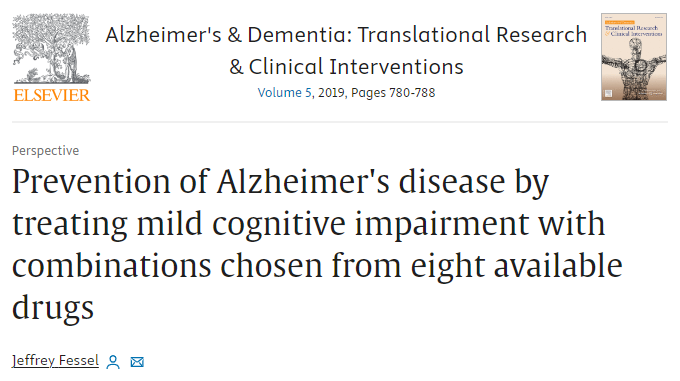 Dantrolene

Erythropoietin




Memantine

Minocycline

Piracetam
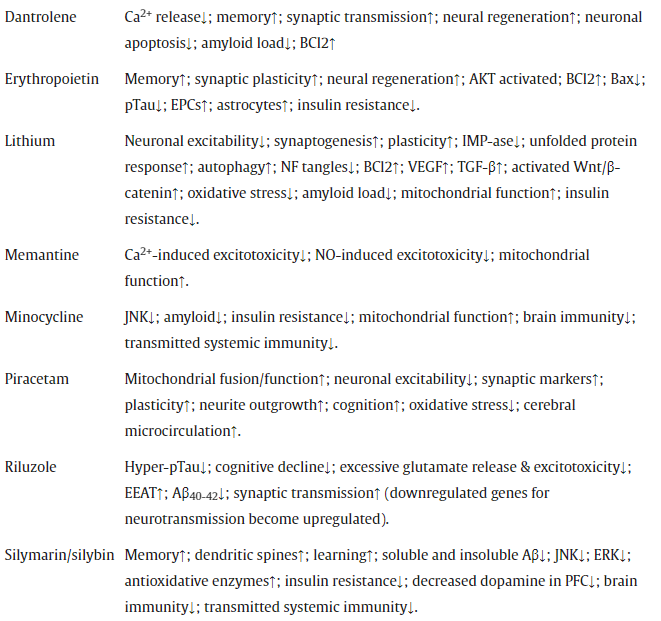 Not surprising if no single drug prevents dementia, because there are approximately 25 pathways at fault. 

Among 8 available drugs, combinations of nonoverlapping actions may have the potential to prevent MCI from progressing to AD.
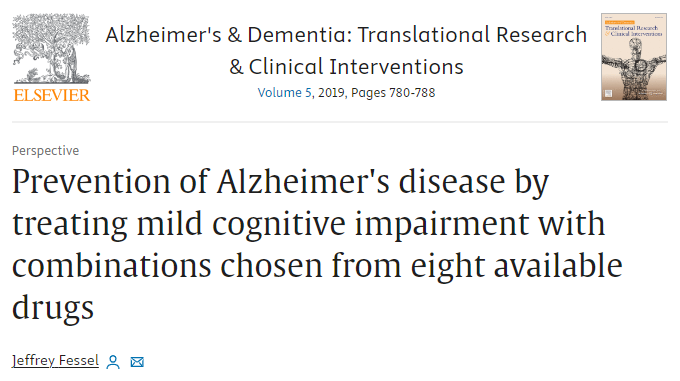 Dantrolene

Erythropoietin




Memantine

Minocycline

Piracetam


Riluzole
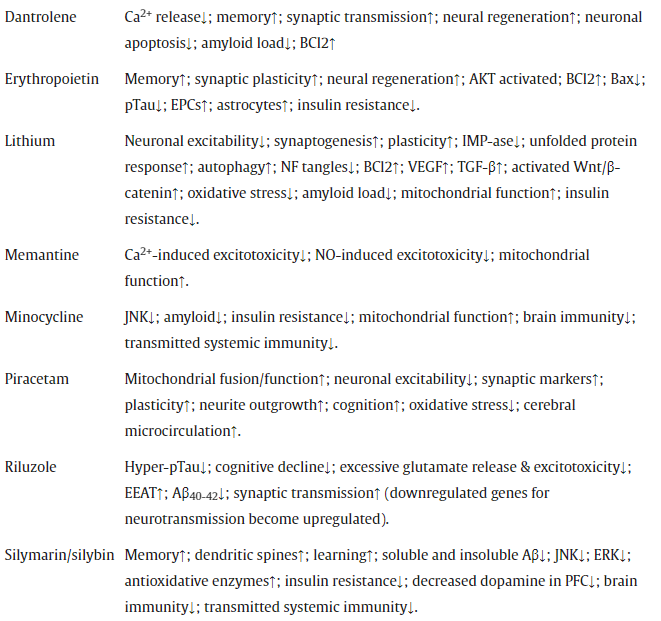 Not surprising if no single drug prevents dementia, because there are approximately 25 pathways at fault. 

Among 8 available drugs, combinations of nonoverlapping actions may have the potential to prevent MCI from progressing to AD.
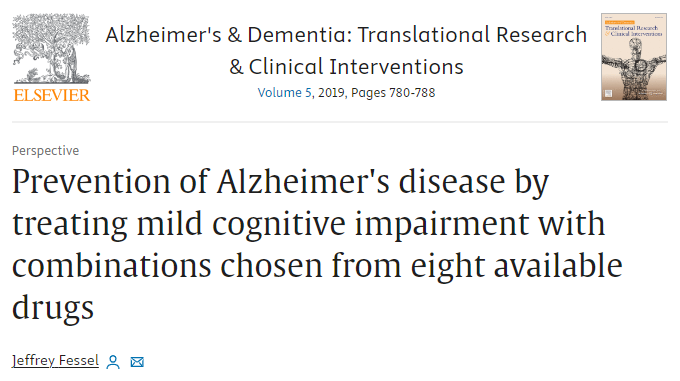 Dantrolene

Erythropoietin




Memantine

Minocycline

Piracetam


Riluzole


Silymarin/
silybin
(milk thistle)
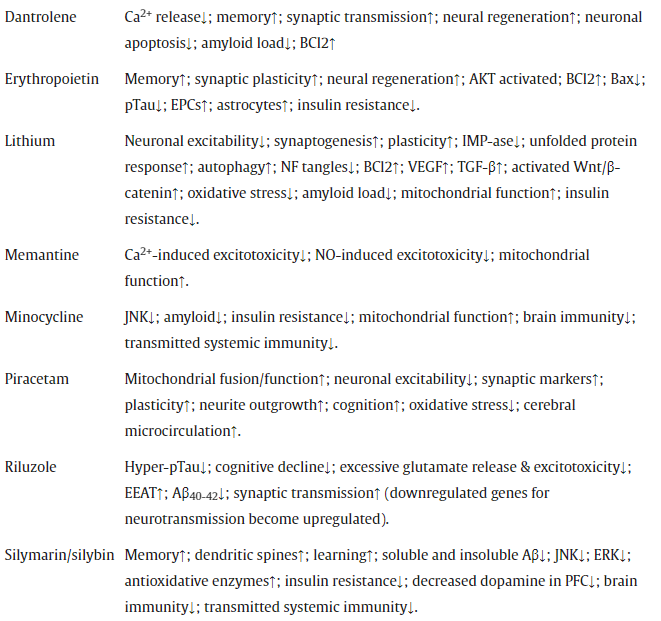 Not surprising if no single drug prevents dementia, because there are approximately 25 pathways at fault. 

Among 8 available drugs, combinations of nonoverlapping actions may have the potential to prevent MCI from progressing to AD.
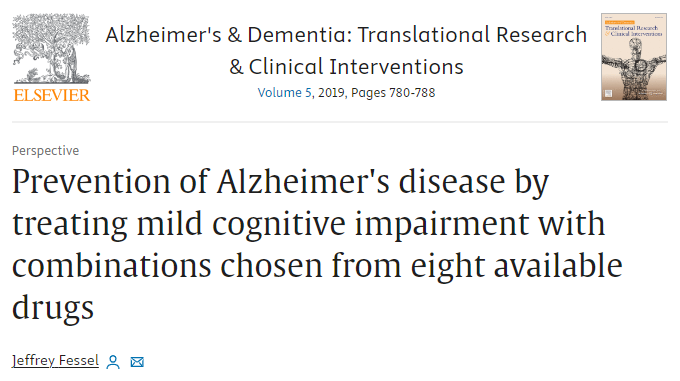 Dantrolene

Erythropoietin




Memantine

Minocycline

Piracetam


Riluzole


Silymarin/
silybin
(milk thistle)
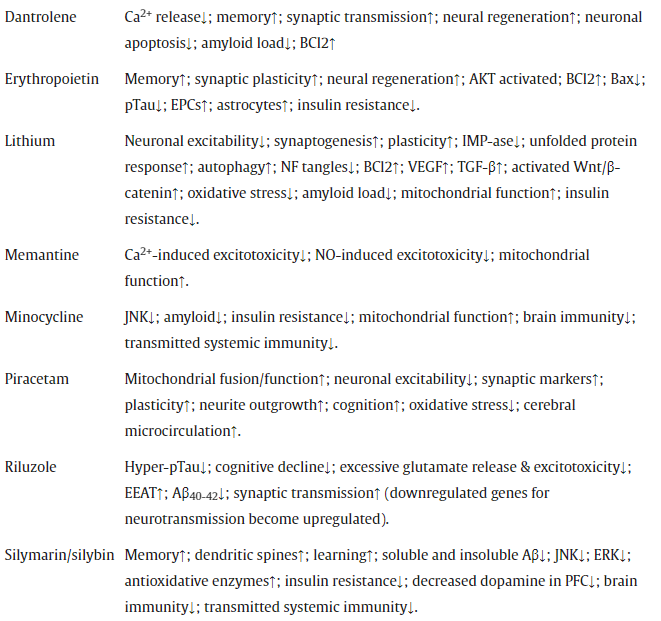 Not surprising if no single drug prevents dementia, because there are approximately 25 pathways at fault. 

Among 8 available drugs, combinations of nonoverlapping actions may have the potential to prevent MCI from progressing to AD.
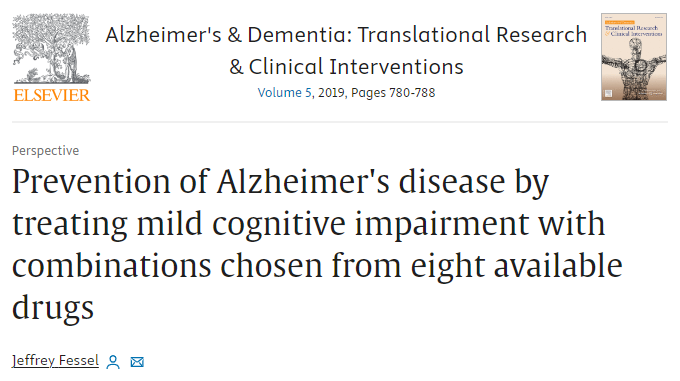 Dantrolene

Erythropoietin


Lithium

Memantine

Minocycline

Piracetam


Riluzole


Silymarin/
silybin
(milk thistle)
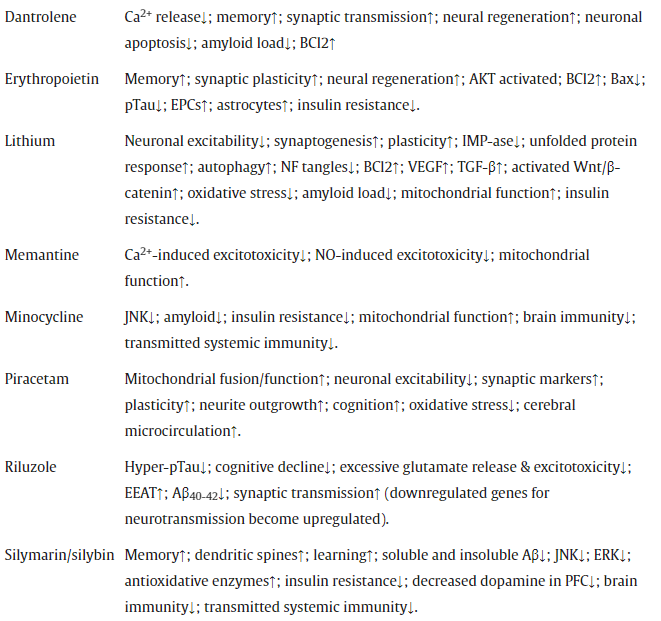 16 of the 25 pathways
Not surprising if no single drug prevents dementia, because there are approximately 25 pathways at fault. 

Among 8 available drugs, combinations of nonoverlapping actions may have the potential to prevent MCI from progressing to AD.
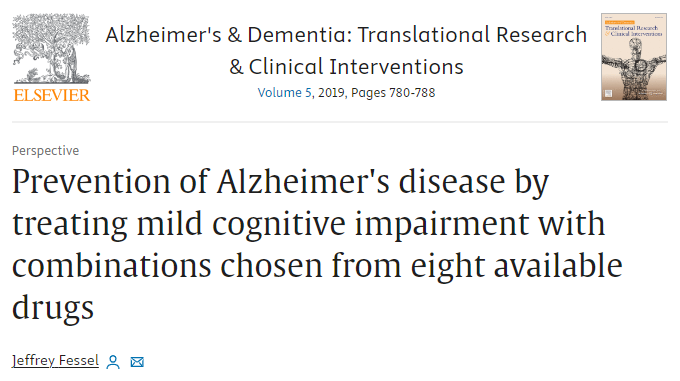 What’s the best theoretical combo?
Dantrolene

Erythropoietin


Lithium

Memantine

Minocycline

Piracetam


Riluzole


Silymarin/
silybin
(milk thistle)
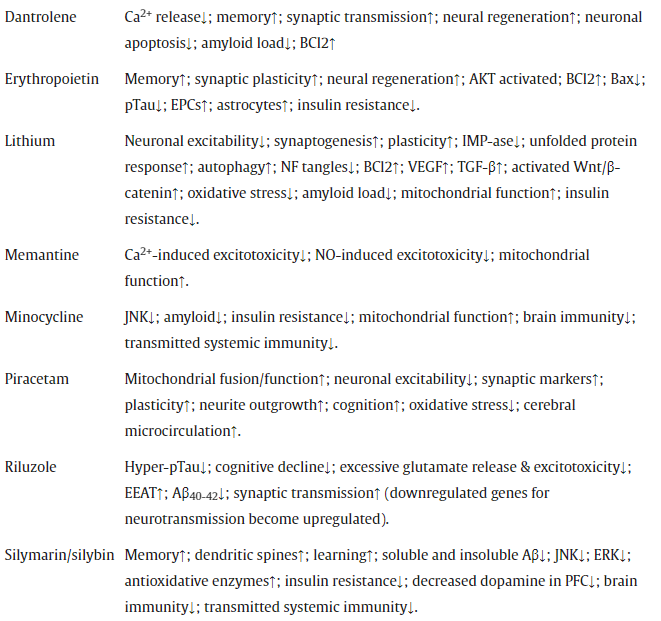 16 of the 25 pathways
Not surprising if no single drug prevents dementia, because there are approximately 25 pathways at fault. 

Among 8 available drugs, combinations of nonoverlapping actions may have the potential to prevent MCI from progressing to AD.
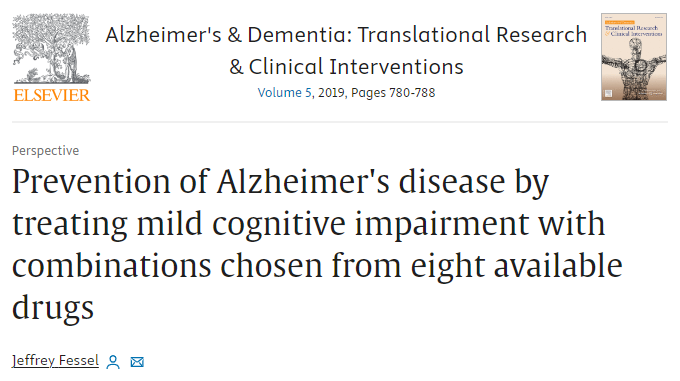 What’s the best theoretical combo?
Dantrolene

Erythropoietin


Lithium

Memantine

Minocycline

Piracetam


Riluzole


Silymarin/
silybin
(milk thistle)
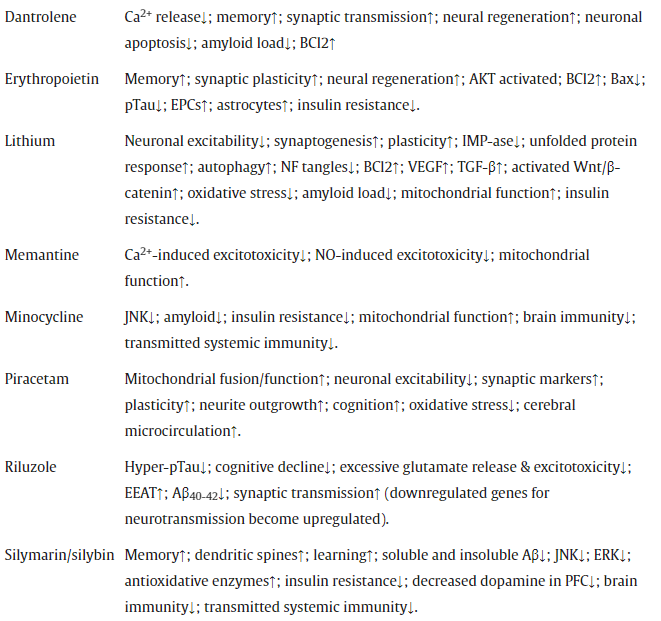 16


+2

+4
Not surprising if no single drug prevents dementia, because there are approximately 25 pathways at fault. 

Among 8 available drugs, combinations of nonoverlapping actions may have the potential to prevent MCI from progressing to AD.
= 22 of 25
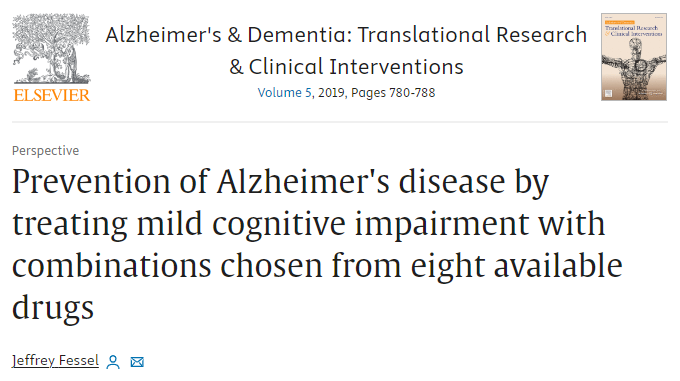 What’s the best theoretical combo?
Dantrolene

Erythropoietin


Lithium

Memantine

Minocycline

Piracetam


Riluzole


Silymarin/
silybin
(milk thistle)
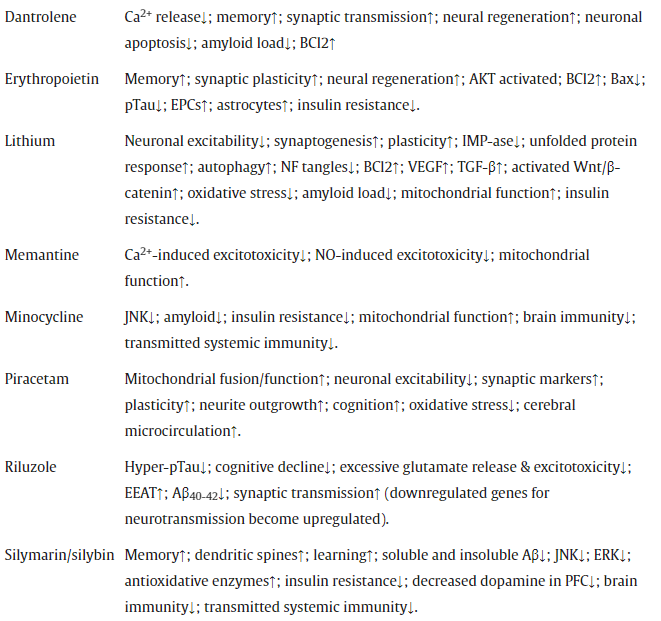 16












+5
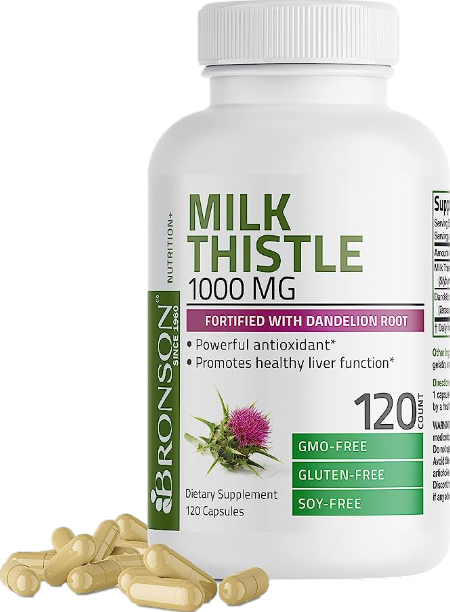 CYP inHibitor, but rarely at clinically achievable concentrations
= 21 of 25
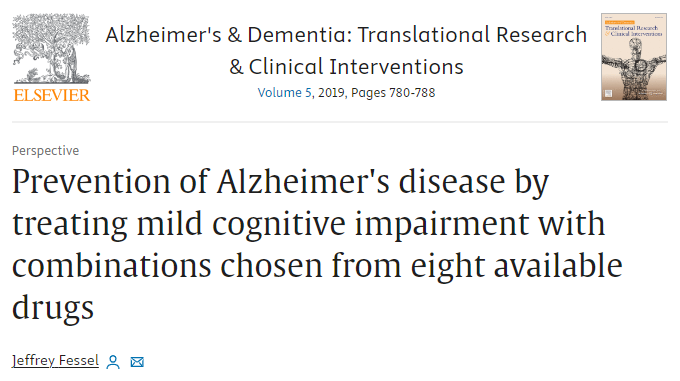 Theoretical combos:

Riluzole (5), minocycline (6), and piracetam (4) = 15 pathways

Lithium alone = 16 pathways 

Lithium (16) and silymarin (+5) =  21 pathways

Lithium (16) memantine (+2) and minocycline (+4) = 22 pathways

Lithium and erythropoietin IM onceweekly 
= 22 pathways
But does not prevent activation of JNK, which may 
or may not be a serious disadvantage

Lithium, silymarin and dantrolene = 22 pathways
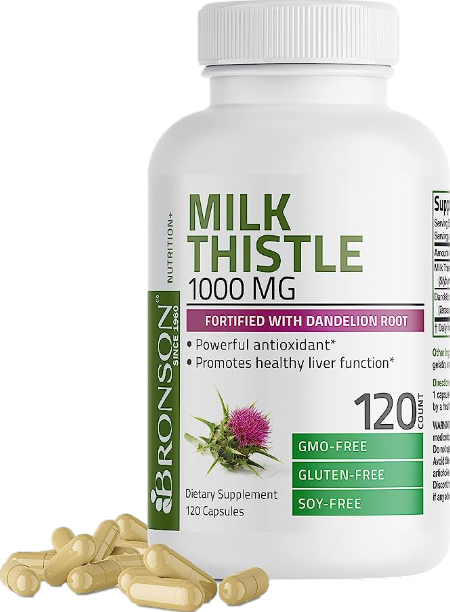 CYP inHibitor, but rarely at clinically achievable concentrations
Sirolimus 
(rapamycin, 
RAPAMUNE)

“Wrap a mice in 
Zero limas”
2000
$200–$900
How many limas 
do you want?
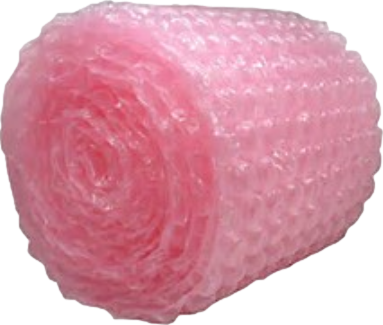 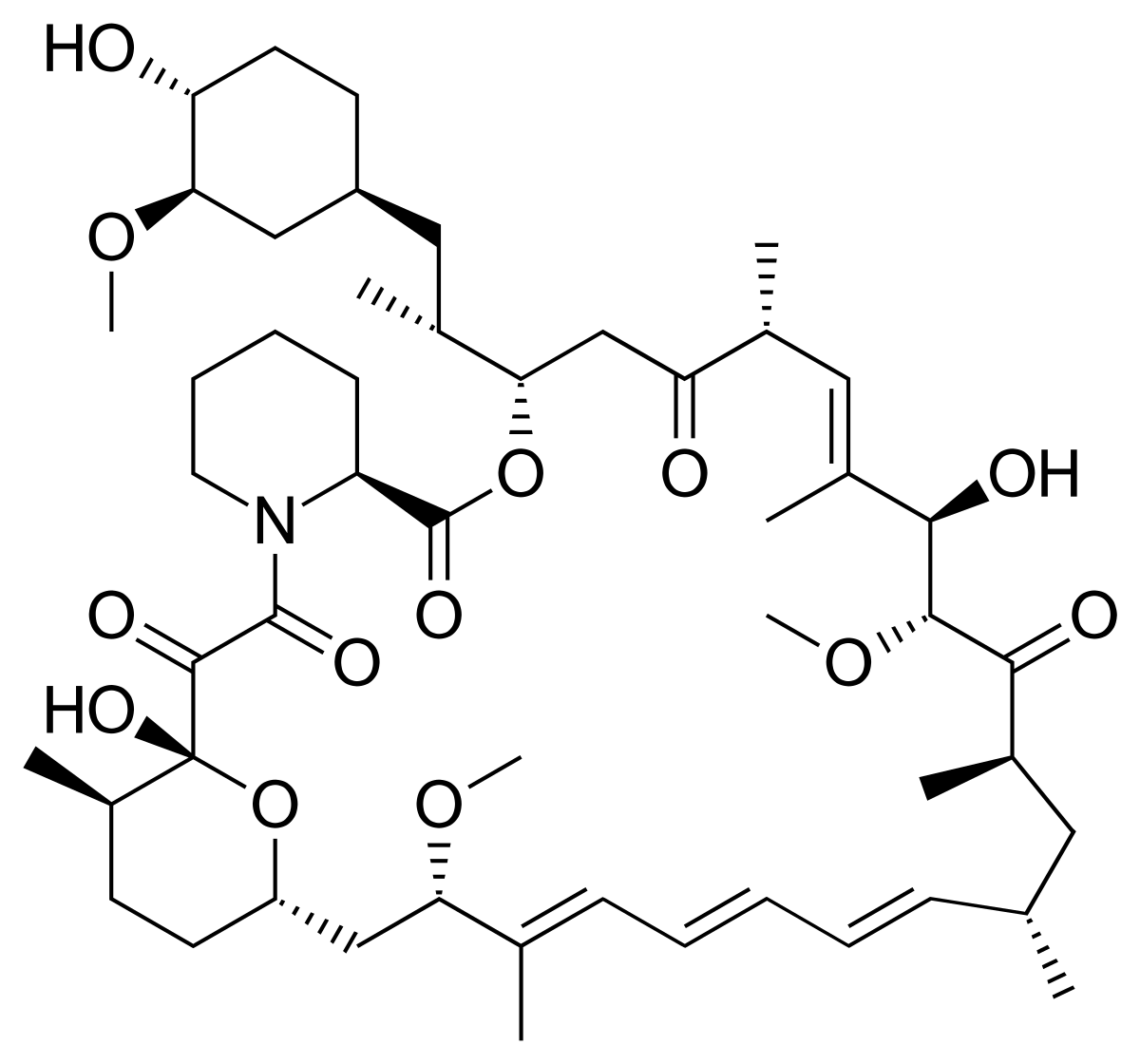 zero!
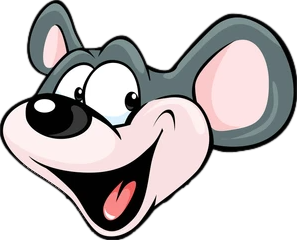 ❖ immunosuppressant
❖ immunomodulator
❖ purported longevity 
     promotor

FDA-approved for:
 ❖ Kidney transplant rejection
     prophylaxis
 ❖ Lymphangioleiomyomatosis
 ❖ Coating of coronary stents
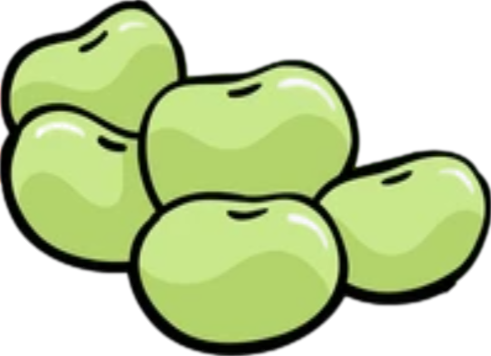 aging
aging
aging
aging
aging
0.5
1
2 mg
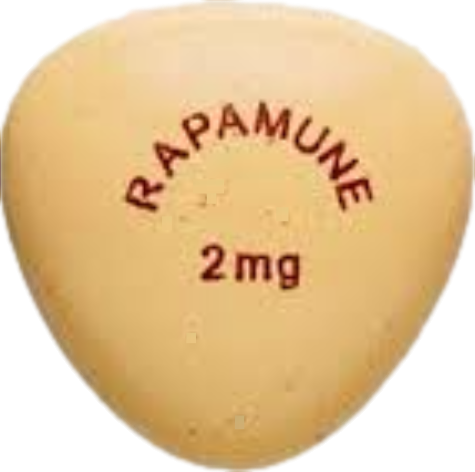 Sirolimus 
(rapamycin, 
RAPAMUNE)

“Wrap a mice in 
Zero limas”
mTOR inhibitor

mTOR = mammalian target of rapamycin

The mTOR pathway is a central regulator of mammalian metabolism and physiology.

Rapamycin  was identified in Rapa Nui (Easter Island) made by a soil bacterium.
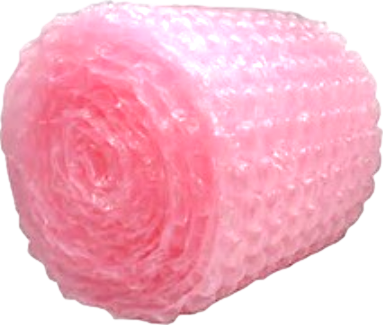 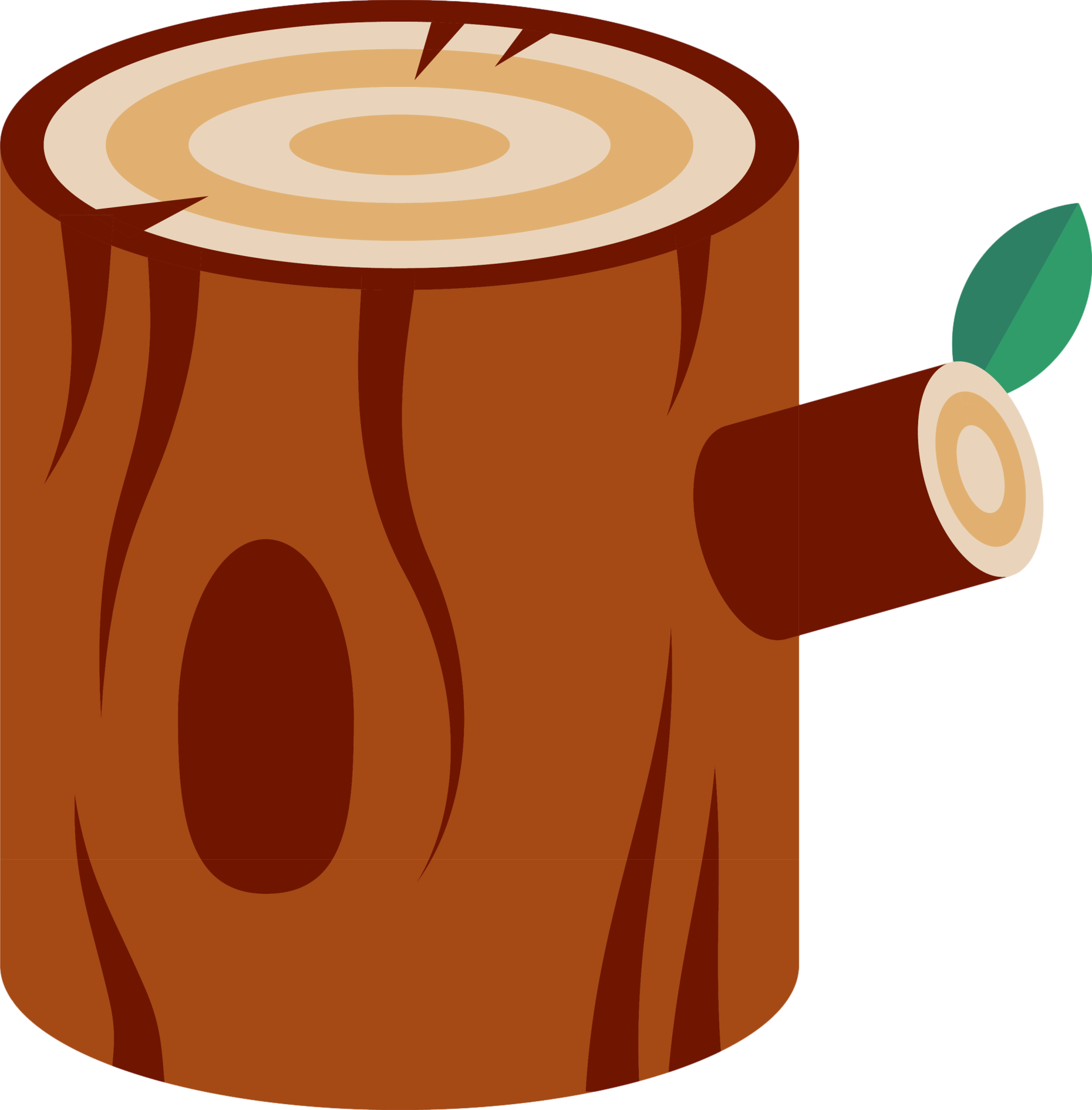 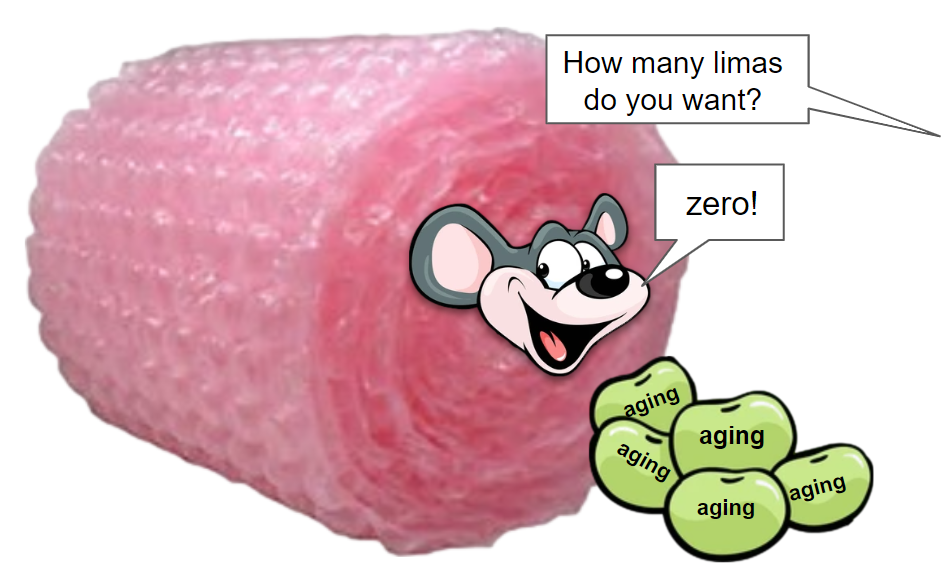 Similar mTOR inhibitors are referred to as “rapalogs”, for instance everolimus (Afinitor).
❖ immunosuppressant
❖ immunomodulator
❖ purported longevity 
     promotor
❖ Main FDA-approved 
    use is kidney transplant 
    rejection prophylaxis
“wrap a log”
Sirolimus 
(rapamycin, 
RAPAMUNE)

“Wrap a mice in 
Zero limas”
mTOR inhibitor

Rapamycin makes mice live longer, and every other animal tested.

Rapamycin makes mice live longer, and every other animal tested.

It appears to be prevent all age-related diseases. 

When dosed daily, sirolimus is an immunosuppressant to prevent kidney transplant rejection. 

It has recently become recognized as an immunomodulator because at lower doses it enhances the immune response to vaccines in older individuals (Gammon et al, 2017).
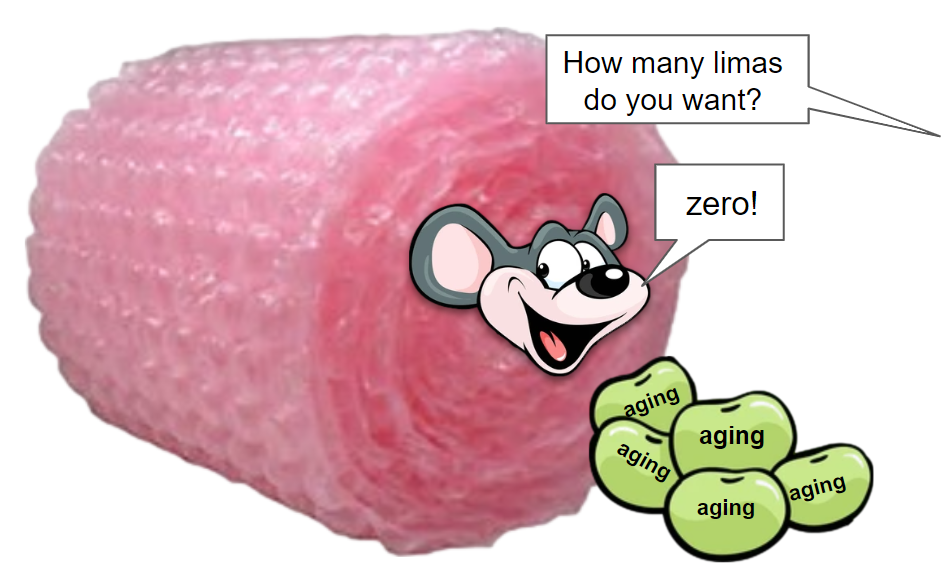 ❖ immunosuppressant
❖ immunomodulator
❖ purported longevity 
     promotor
❖ Main FDA-approved 
    use is kidney transplant 
    rejection prophylaxis
Sirolimus 
(rapamycin, 
RAPAMUNE)

“Wrap a mice in 
Zero limas”
mTOR inhibitor

In animals, rapamycin is by far the most studied longevity intervention after calorie restriction. 

It extends lifespan in animals (in the ballpark of 20%), healthspan, and delays onset of age-related diseases. 

Transient treatment with rapamycin appears to slow aging long after drug discontinuation.
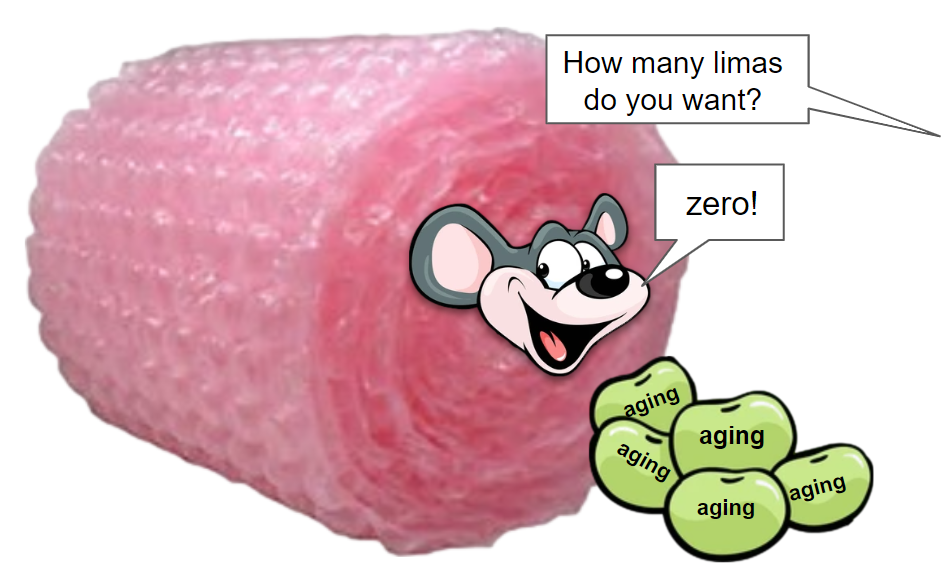 ❖ immunosuppressant
❖ immunomodulator
❖ purported longevity 
     promotor
❖ Main FDA-approved 
    use is kidney transplant 
    rejection prophylaxis
Sirolimus 
(rapamycin, 
RAPAMUNE)

“Wrap a mice in 
Zero limas”
mTOR inhibitor

The first large-scale placebo-controlled trial to determine the effects of rapamycin on human longevity (PEARL) is crowdfunded to start in 2021 for ages 50–80.  Several biomarkers of aging will be tested at 6 months and 12 months.
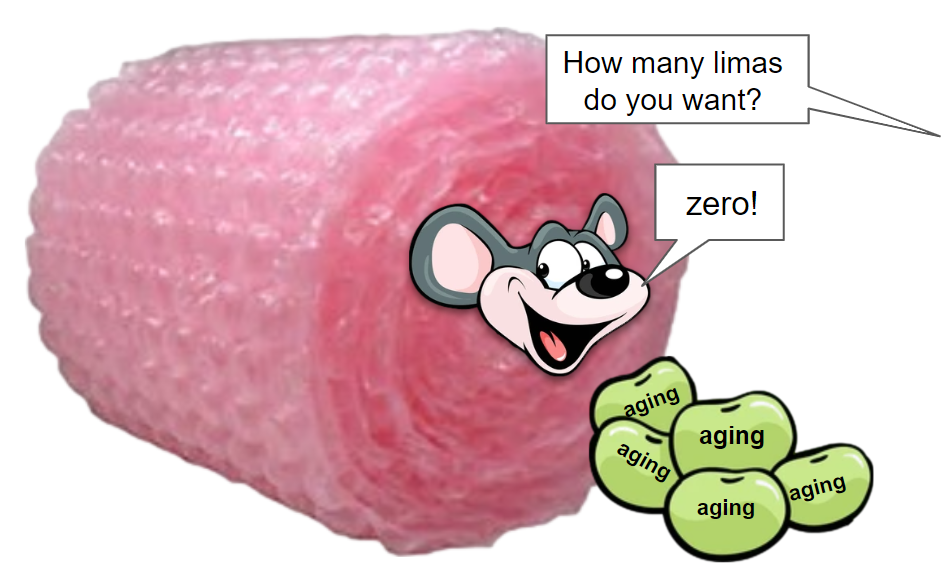 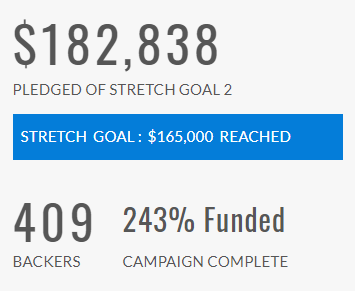 ❖ immunosuppressant
❖ immunomodulator
❖ purported longevity 
     promotor
❖ Main FDA-approved 
    use is kidney transplant 
    rejection prophylaxis
Sirolimus 
(rapamycin, 
RAPAMUNE)

“Wrap a mice in 
Zero limas”
mTOR inhibitor

To promote longevity, rapamycin is taken on an intermittent/pulsatile schedule that inhibits mTOR1 but not mTOR2, and slows mTOR1 down rather than shutting it off. 

Common side effects of rapamycin include stomatitis/mucositis/aphthous ulcers (canker sores) and finger/toenail abnormalities.
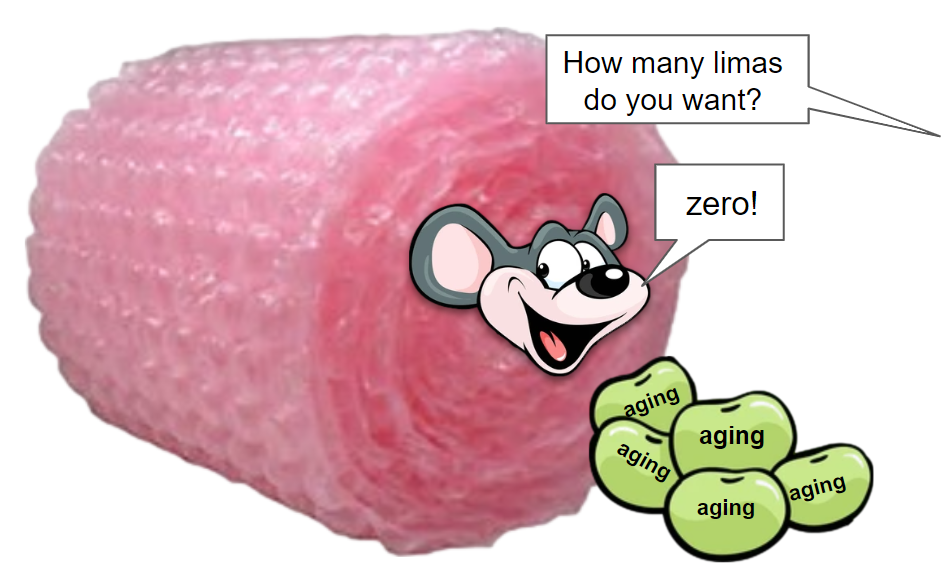 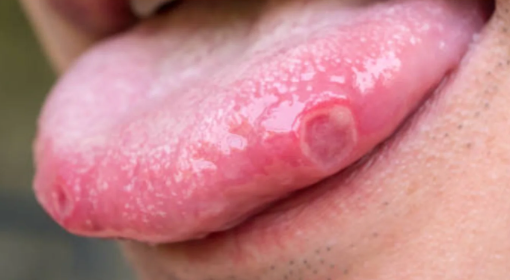 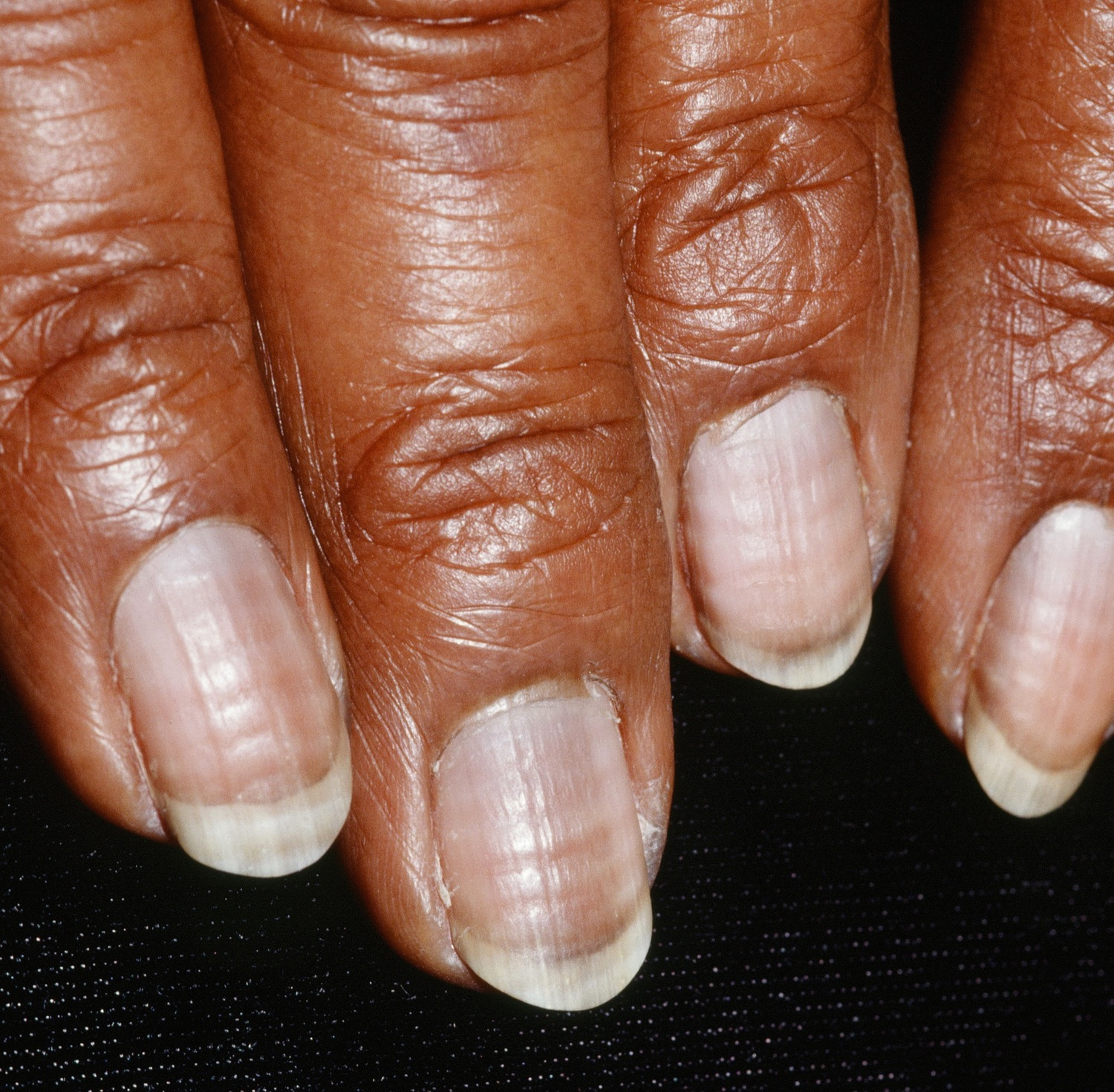 ❖ immunosuppressant
❖ immunomodulator
❖ purported longevity 
     promotor
❖ Main FDA-approved 
    use is kidney transplant 
    rejection prophylaxis
Sirolimus 
(rapamycin, 
RAPAMUNE)

“Wrap a mice in 
Zero limas”
mTOR inhibitor

Other potential side effects (not all applicable to intermittent dosing):
weight loss
leukopenia
anemia
thrombocytopenia
blood glucose elevation
edema
skin/subcutaneous bacterial infections
noninfectious interstitial pneumonitis (rare)
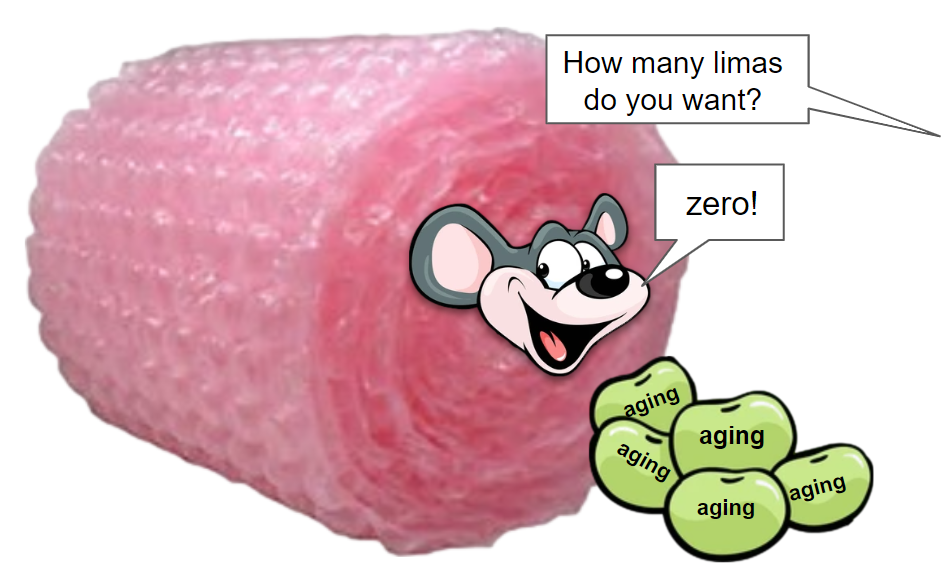 ❖ immunosuppressant
❖ immunomodulator
❖ purported longevity 
     promotor
❖ Main FDA-approved 
    use is kidney transplant 
    rejection prophylaxis
Sirolimus 
(rapamycin, 
RAPAMUNE)

“Wrap a mice in 
Zero limas”
mTOR inhibitor

However, in healthy elderly subjects side effects did not exceed placebo at 1 mg daily (Kraig et al, 2018).

However, in healthy elderly subjects side effects did not exceed placebo at 1 mg daily (Kraig et al, 2018).

In some studies, side effects were higher in the placebo group than in the rapamycin-treated group.

A failed suicide attempt (1 mg tabs #103) caused no effects except elevated blood lipids
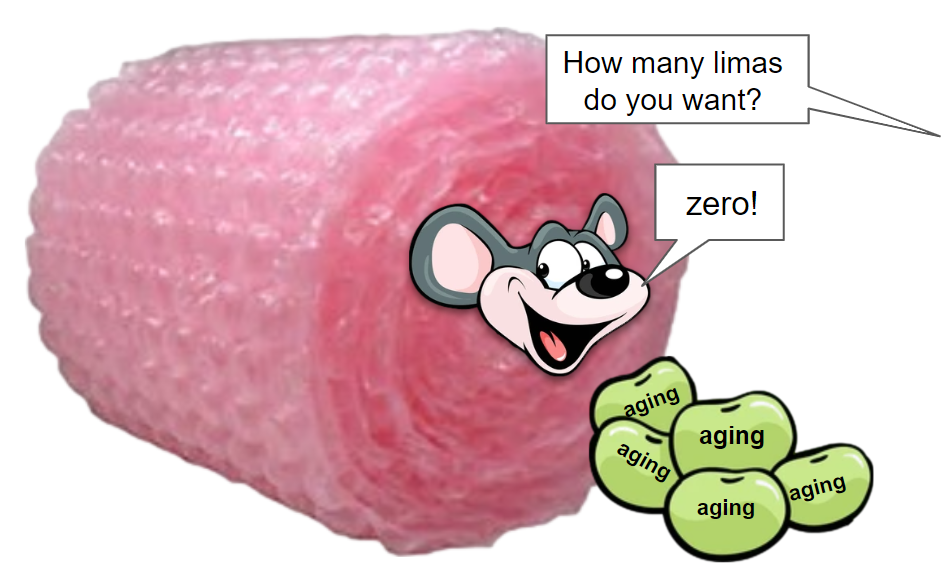 ❖ immunosuppressant
❖ immunomodulator
❖ purported longevity 
     promotor
❖ Main FDA-approved 
    use is kidney transplant 
    rejection prophylaxis
Sirolimus 
(rapamycin, 
RAPAMUNE)

“Wrap a mice in 
Zero limas”
mTOR inhibitor

Sirolimus has several boxed warnings including “appropriate use” by physicians experienced in immunosuppressant management of renal (not liver or lung) transplant patients, risk of infection, and (theoretical) risk of malignancy. 

The FDA warning of cancer risk is applied to all drugs marketed as immunosuppressants and does not appear to apply to sirolimus, which is felt to prevent cancer by enhancing the aging immune system. 

In mice, rapamycin decreases progression of tobacco-induced lung cancer by 90% (Granville et al, 2007).
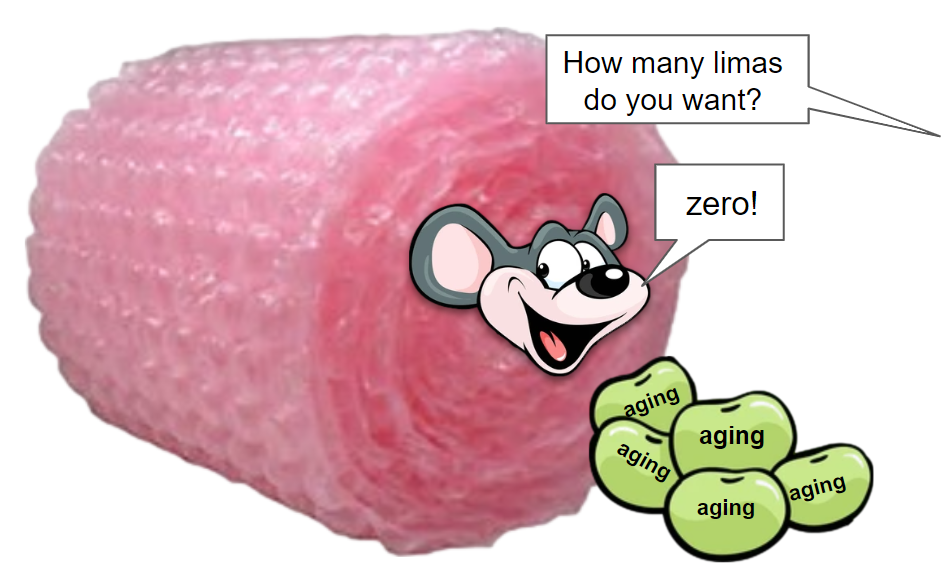 ❖ immunosuppressant
❖ immunomodulator
❖ purported longevity 
     promotor
❖ Main FDA-approved 
    use is kidney transplant 
    rejection prophylaxis
Sirolimus 
(rapamycin, 
RAPAMUNE)

“Wrap a mice in 
Zero limas”
Mikhail Blagosklonny MD, PhD, oncologist

2006 - The first to propose that rapamycin is a ready-to-use anti-aging drug and how to use it for longevity without additional trials

Aging is driven by hyperfunctional signal-transduction pathways including mTOR. Hyperfunctional cells drive age-related diseases. 

“It is more dangerous not to use anti-aging drugs than to use them” (Aging, 10/4/2019). 

“For healthy people, rapamycin may be safer than ice cream” (Twitter, 8/27/2020).

Ironically, his confidence in rapamycin may have result in his early demise related to ignoring what was thought to be a benign lung mass for 20 years.
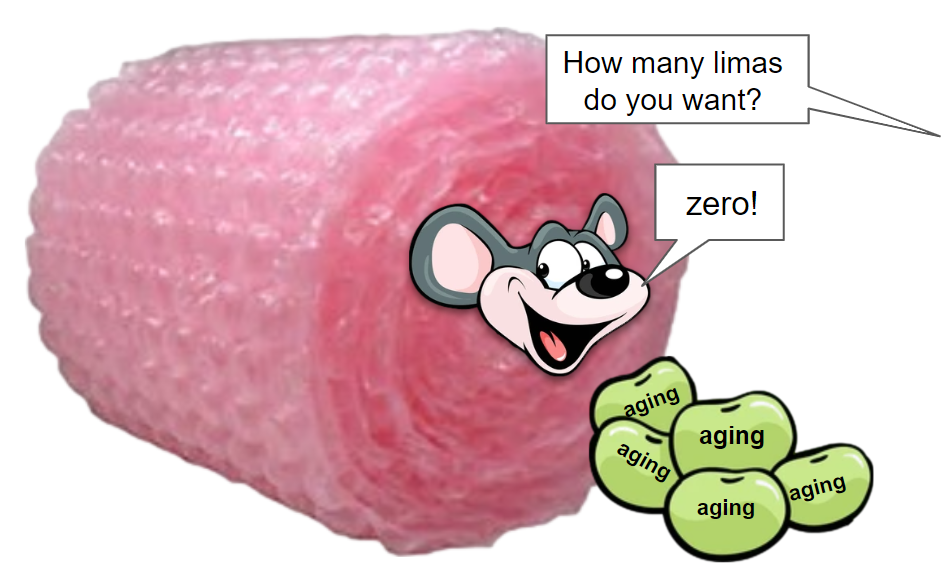 ❖ immunosuppressant
❖ immunomodulator
❖ purported longevity 
     promotor
❖ Main FDA-approved 
    use is kidney transplant 
    rejection prophylaxis
Sirolimus 
(rapamycin, 
RAPAMUNE)

“Wrap a mice in 
Zero limas”
Rapamycin dosing

The dose for kidney transplant rejection prophylaxis is 1–6 mg daily with a max of 40 mg/day. 

Use of rapamycin for longevity is experimental.

In rodents, the magnitude of life extension by rapamycin depends on peak blood level, so the optimal anti-aging dose may be a personalized maximum that does not cause side effects. 

The four dosing arms of the  PEARL study:
2.5 mg 3x/week
5 mg weekly
5 mg 2x/week
10 mg weekly
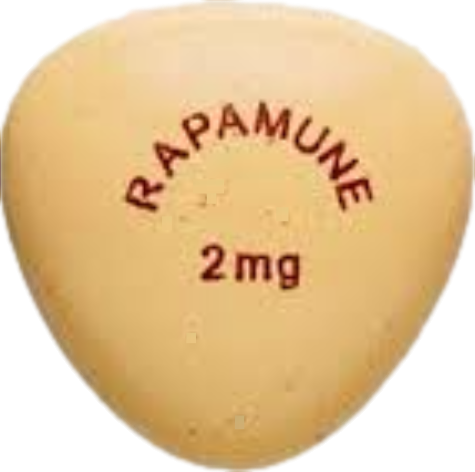 0.5
1
2 mg
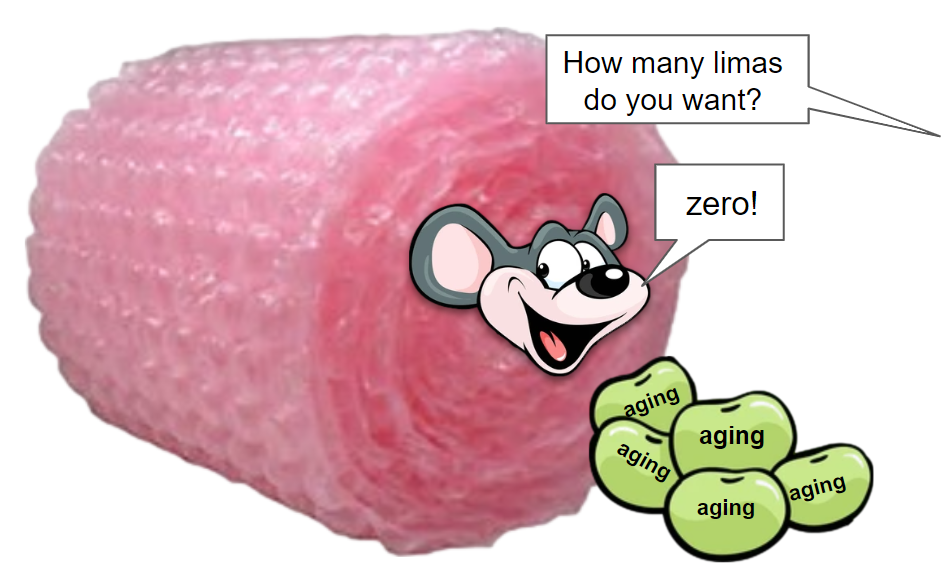 ❖ immunosuppressant
❖ immunomodulator
❖ purported longevity 
     promotor
❖ Main FDA-approved 
    use is kidney transplant 
    rejection prophylaxis
Sirolimus 
(rapamycin, 
RAPAMUNE)

“Wrap a mice in 
Zero limas”
Peter Attia, MD: 
2–6 mg every 5–7 days for 8-week cycles separated by 5 weeks without the medication
Rapamycin dosing
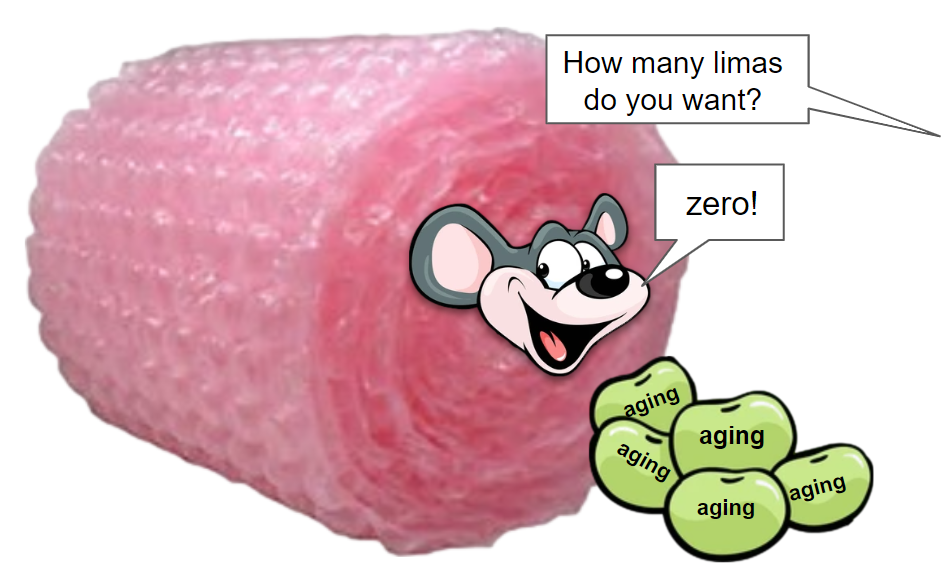 ❖ immunosuppressant
❖ immunomodulator
❖ purported longevity 
     promotor
❖ Main FDA-approved 
    use is kidney transplant 
    rejection prophylaxis
Sirolimus 
(rapamycin, 
RAPAMUNE)

“Wrap a mice in 
Zero limas”
New York has the only rapamycin-based  anti-aging clinic.

A major focus of his practice is giving rapamycin to apoE4 carriers to prevent Alzheimer’s disease. 












Dr Green also prescribes the tyrosine kinase inhibitor dasatinib [da SAT in ib] (Sprycel)—an expensive cancer drug—to remove senescent cells.
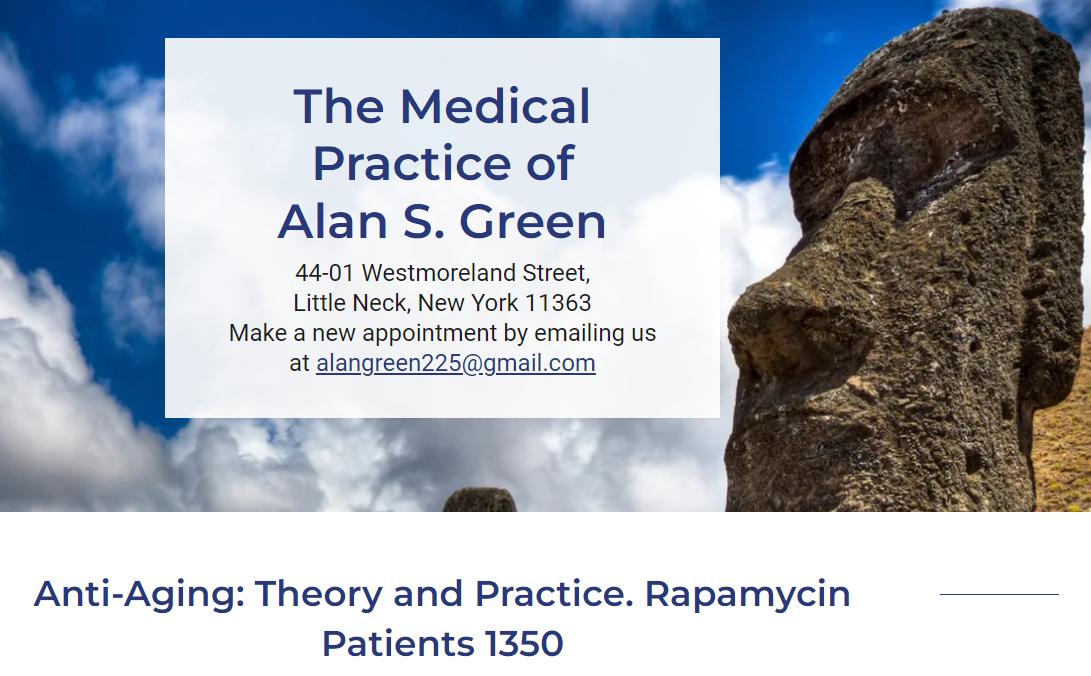 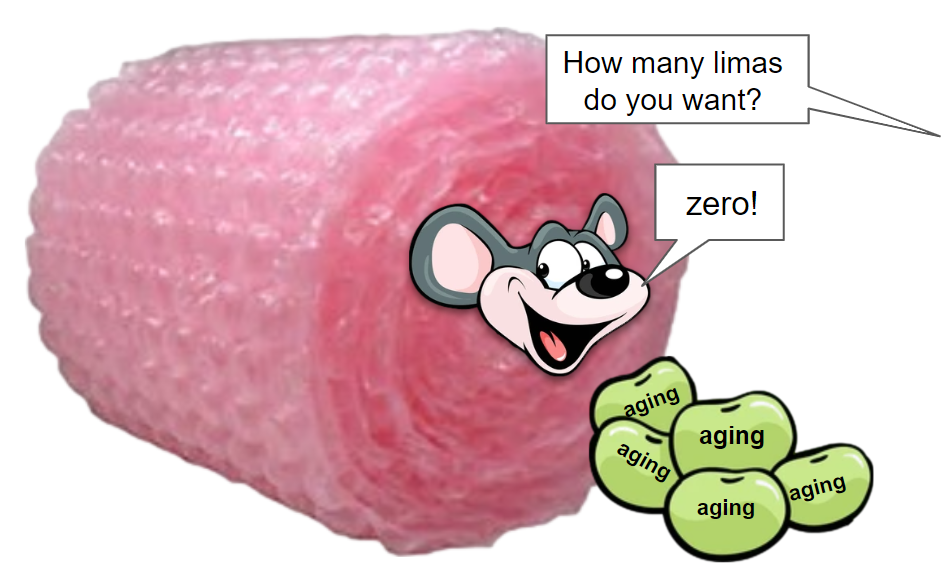 ❖ immunosuppressant
❖ immunomodulator
❖ purported longevity 
     promotor
❖ Main FDA-approved 
    use is kidney transplant 
    rejection prophylaxis
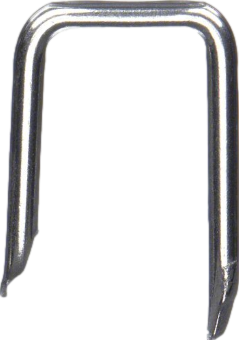 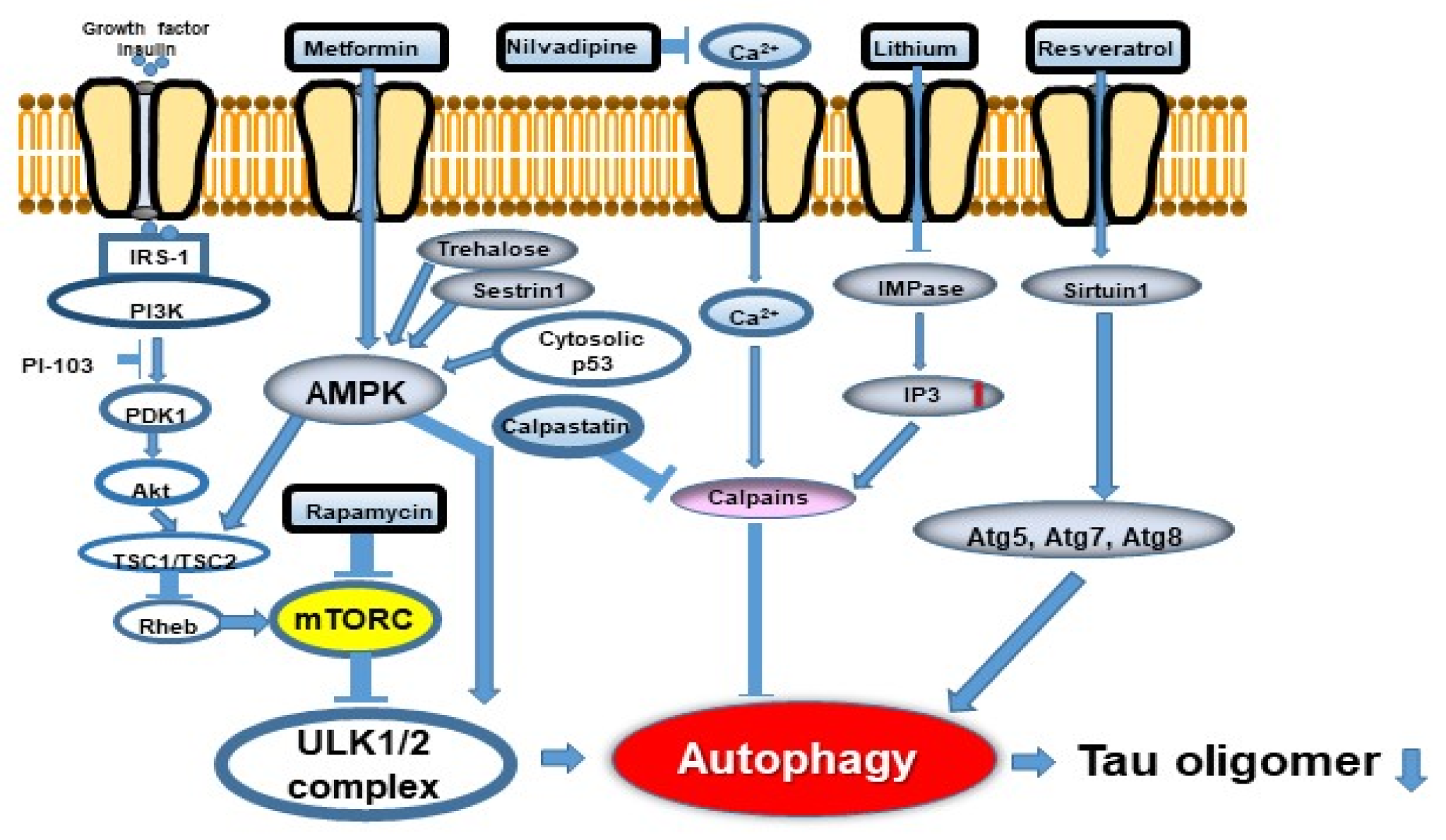 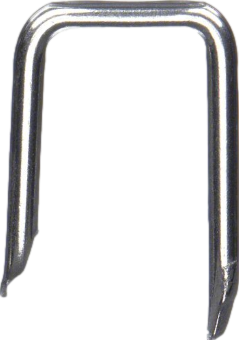 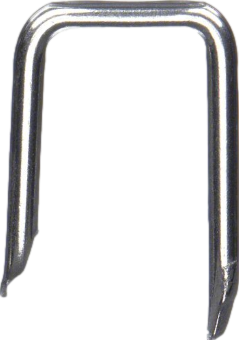 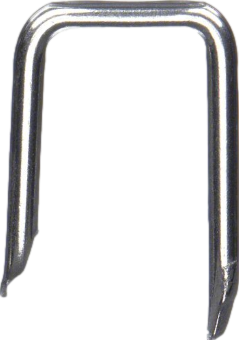 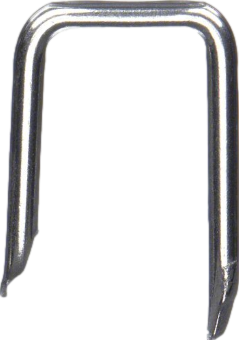 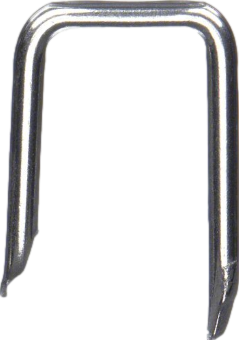 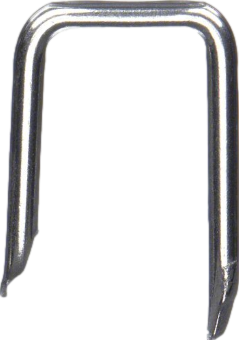 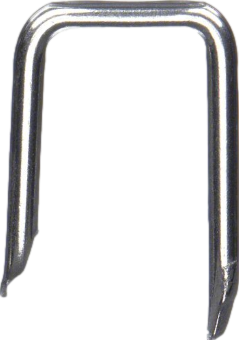 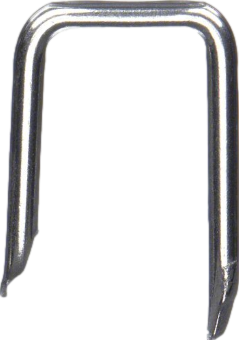 (neurofibrillary tangles)
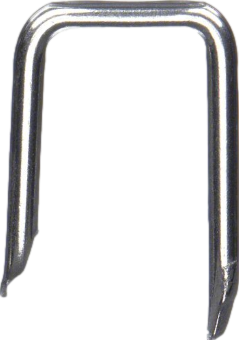 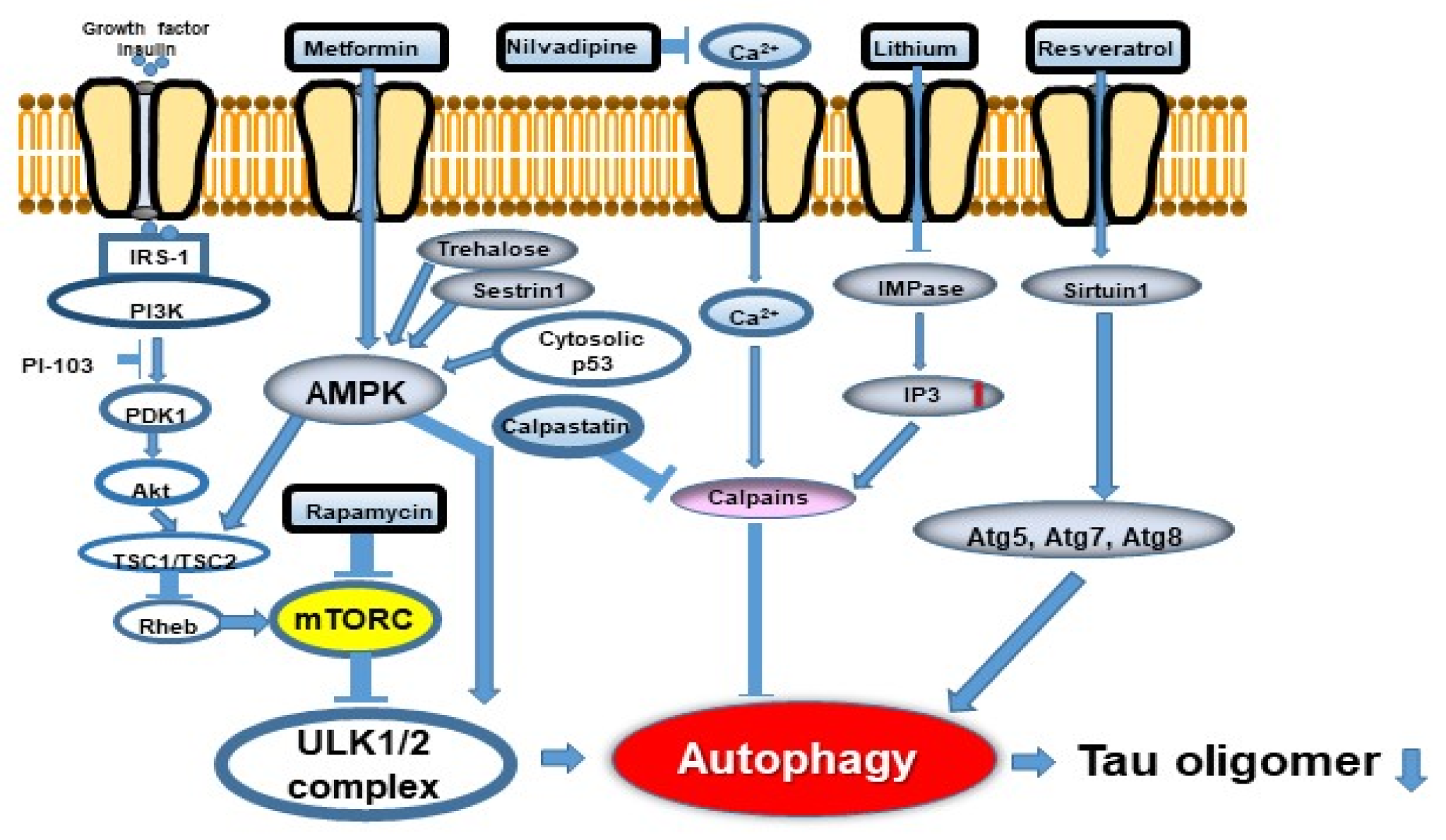 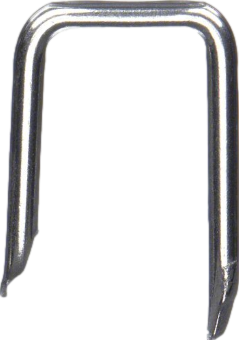 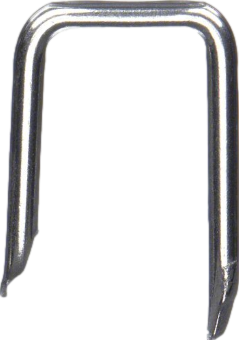 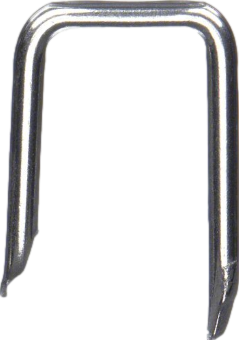 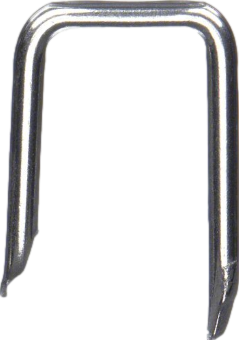 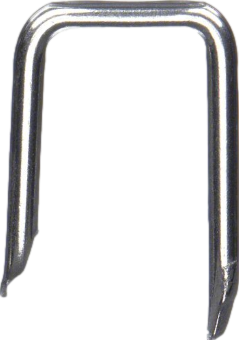 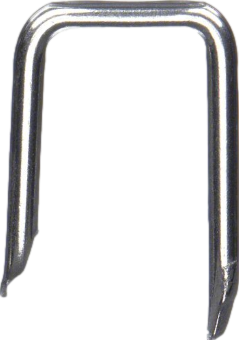 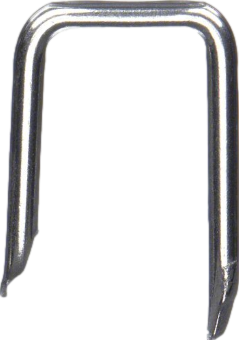 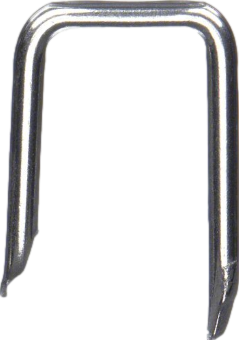 (neurofibrillary tangles)
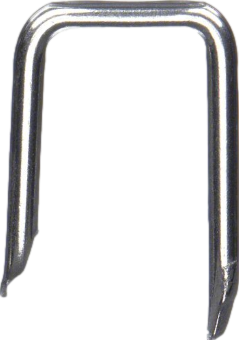 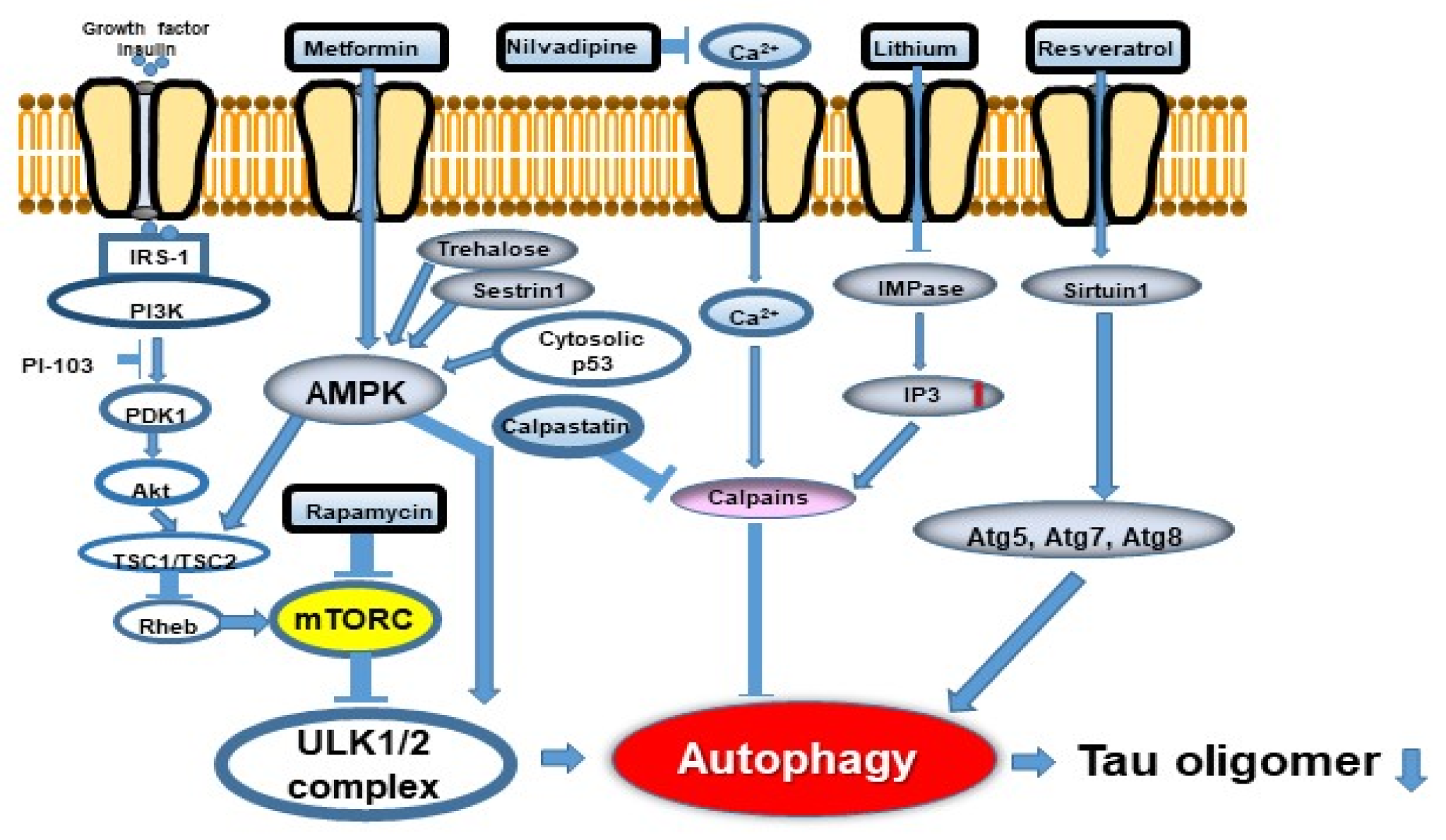 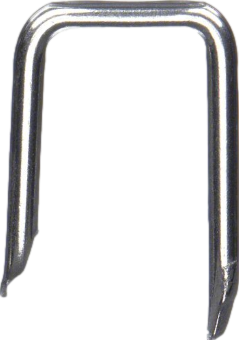 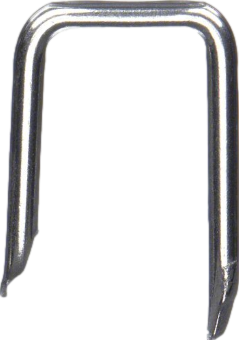 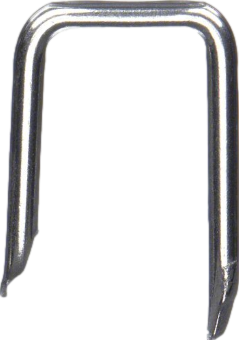 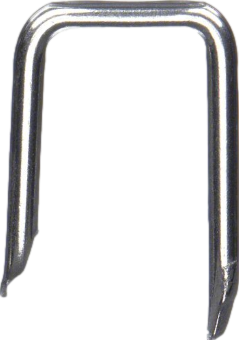 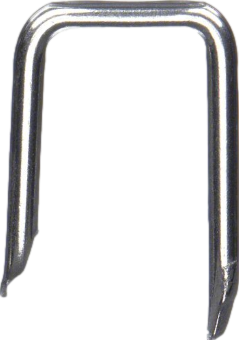 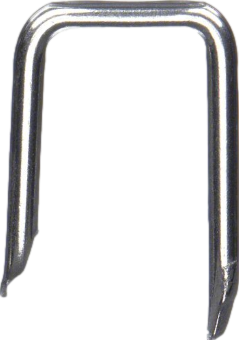 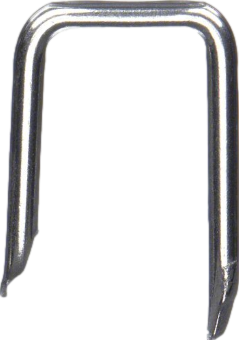 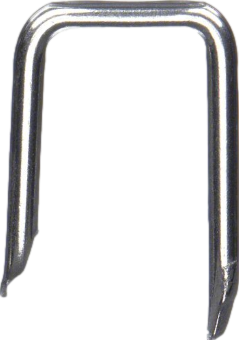 (neurofibrillary tangles)
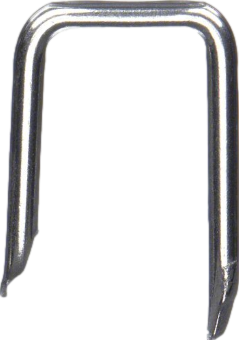 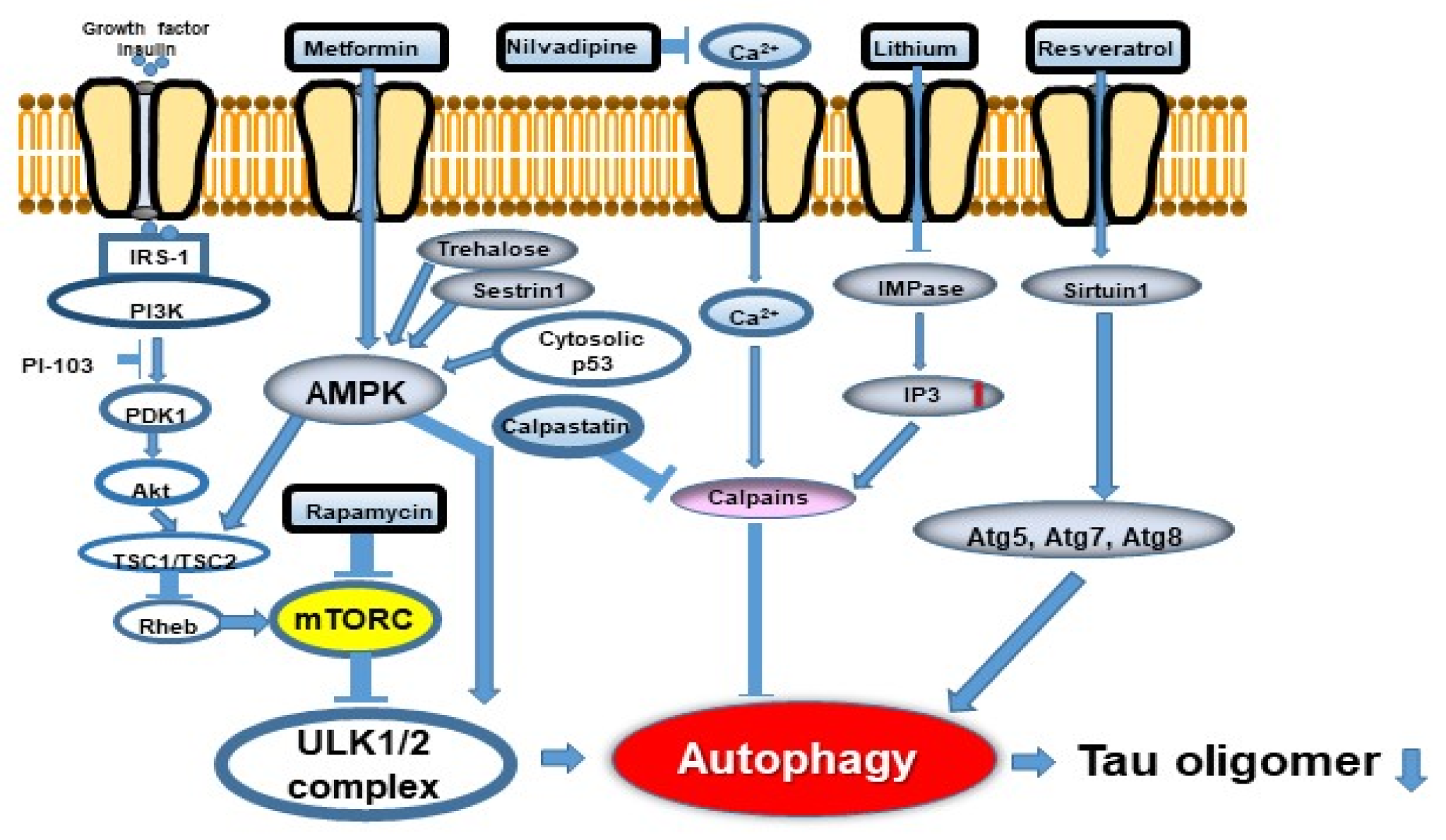 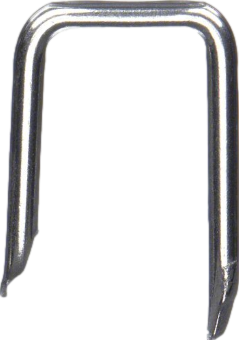 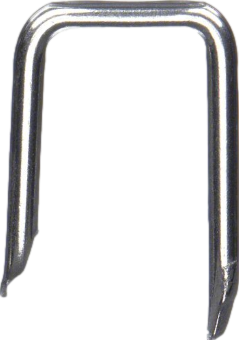 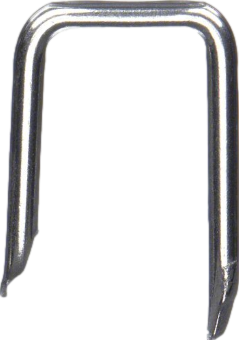 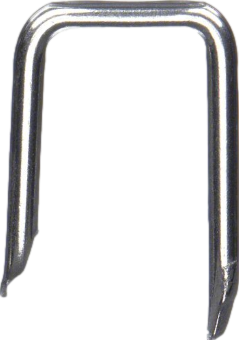 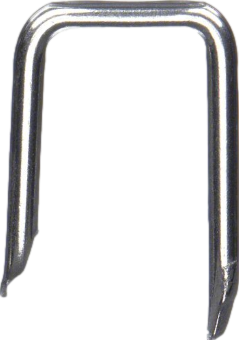 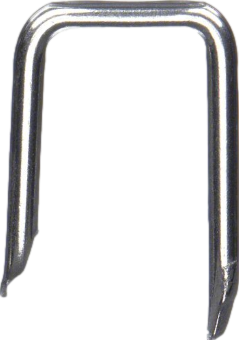 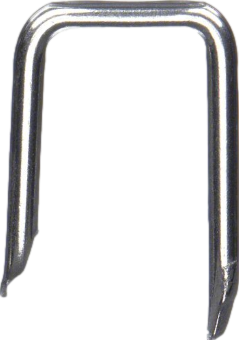 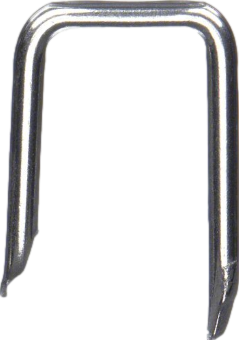 (neurofibrillary tangles)
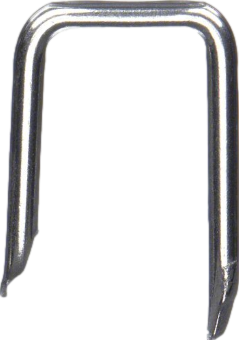 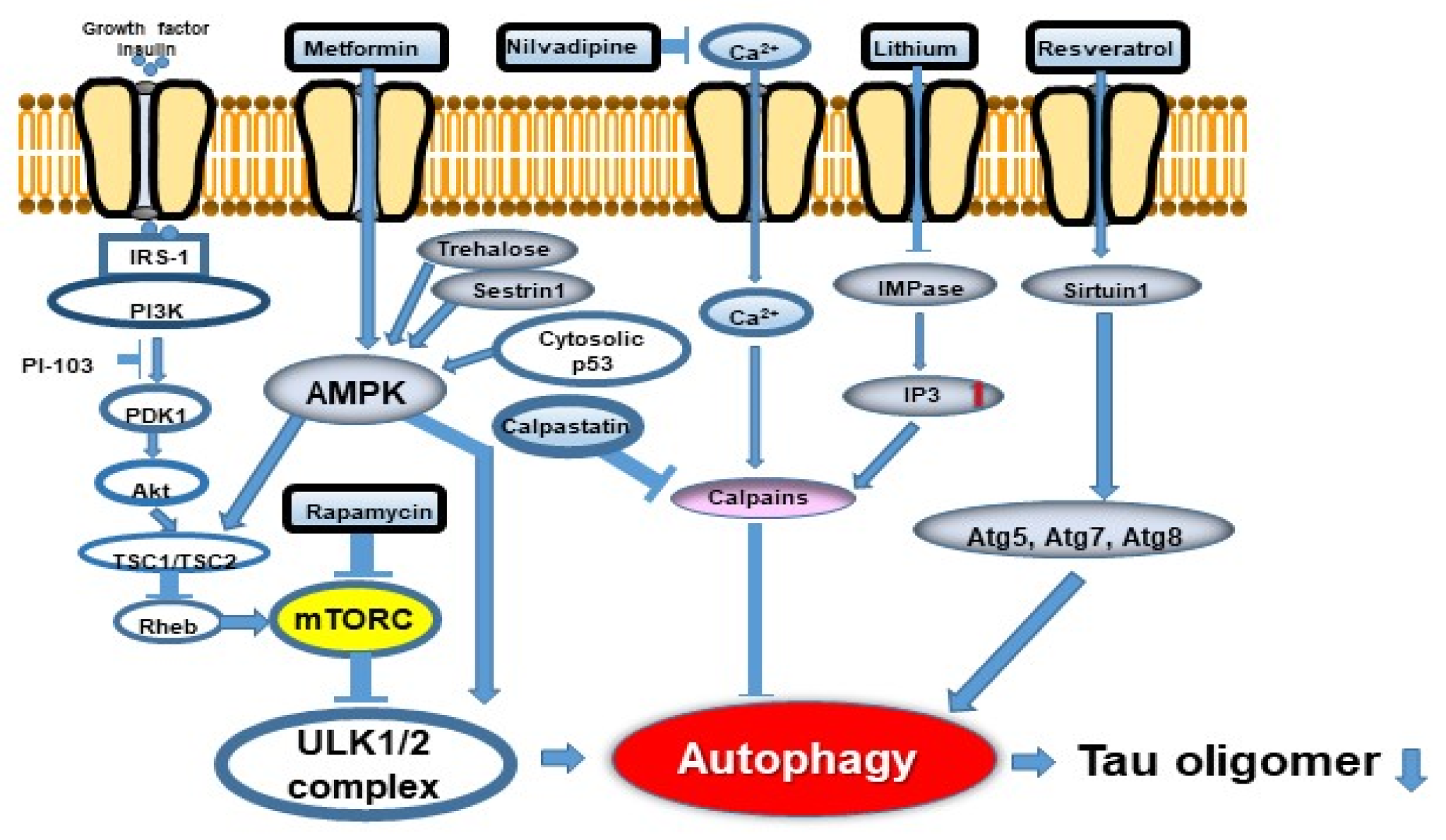 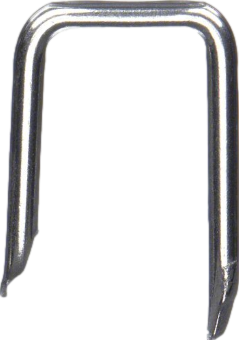 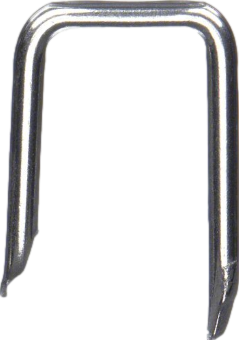 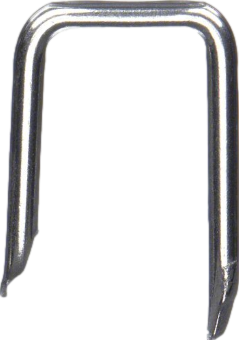 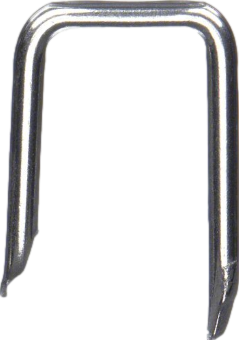 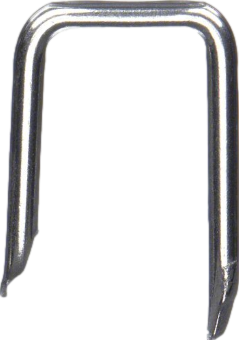 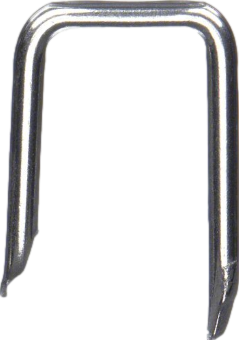 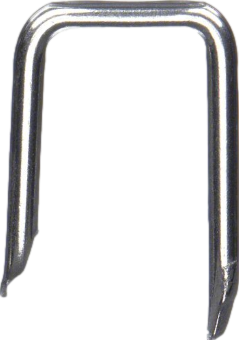 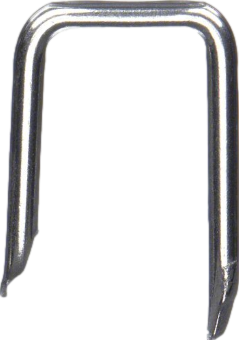 (neurofibrillary tangles)
Interventions once a diagnosis has been made

Cholinesterase inhibitors 
have a useful, modest role in improving cognition and activities of daily living in patients with mild-to-moderate Alzheimer’s disease and

Memantine can be prescribed in combination or each drug used separately for moderate and severe Alzheimer’s disease.

These drugs are no longer remunerated in France because it is felt that they offer only a small benefit while shifting clinician’s attention from other interventions.
2017
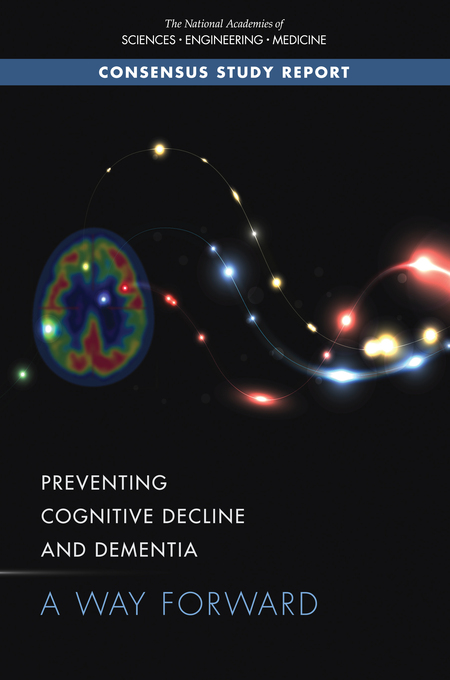 National Academies of Sciences, Engineering, and Medicine; Health and Medicine Division; Board on Health Sciences Policy; Committee on Preventing Dementia and Cognitive Impairment. Preventing Cognitive Decline and Dementia: A Way Forward. Downey A, Stroud C, Landis S, Leshner AI, editors. Washington (DC): National Academies Press (US); 2017 Jun 22. PMID: 28650595.
Lecanemab (LEQEMBI)
le CAHN ue mab / leh KEM bee
“Lickin’ β”
$26,500 yearly
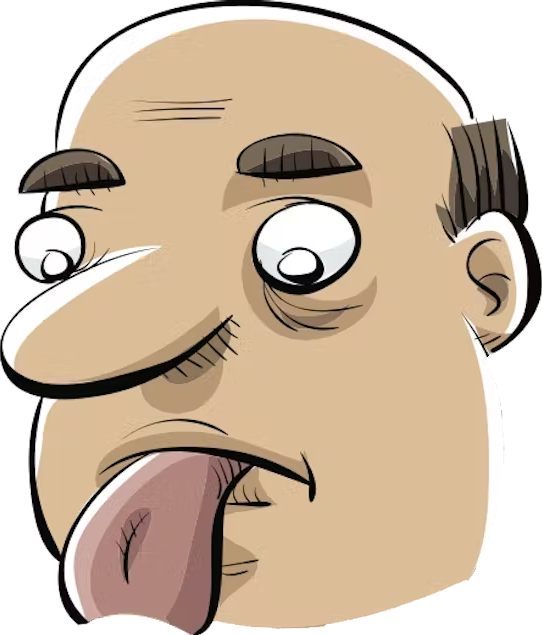 Monoclonal antibody against amyloid β (beta) peptides
Approved 2023 for mild Alzheimer’s disease

Monoclonal antibody against amyloid β peptides
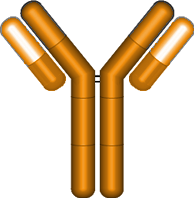 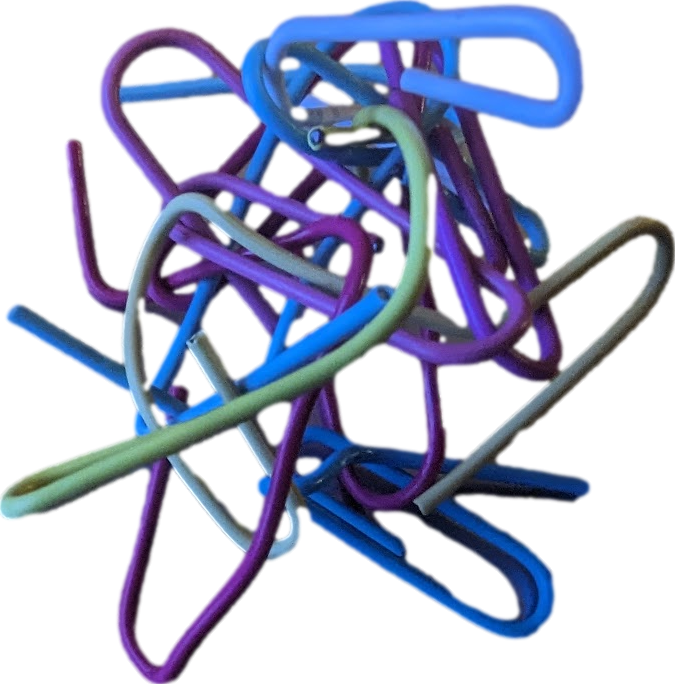 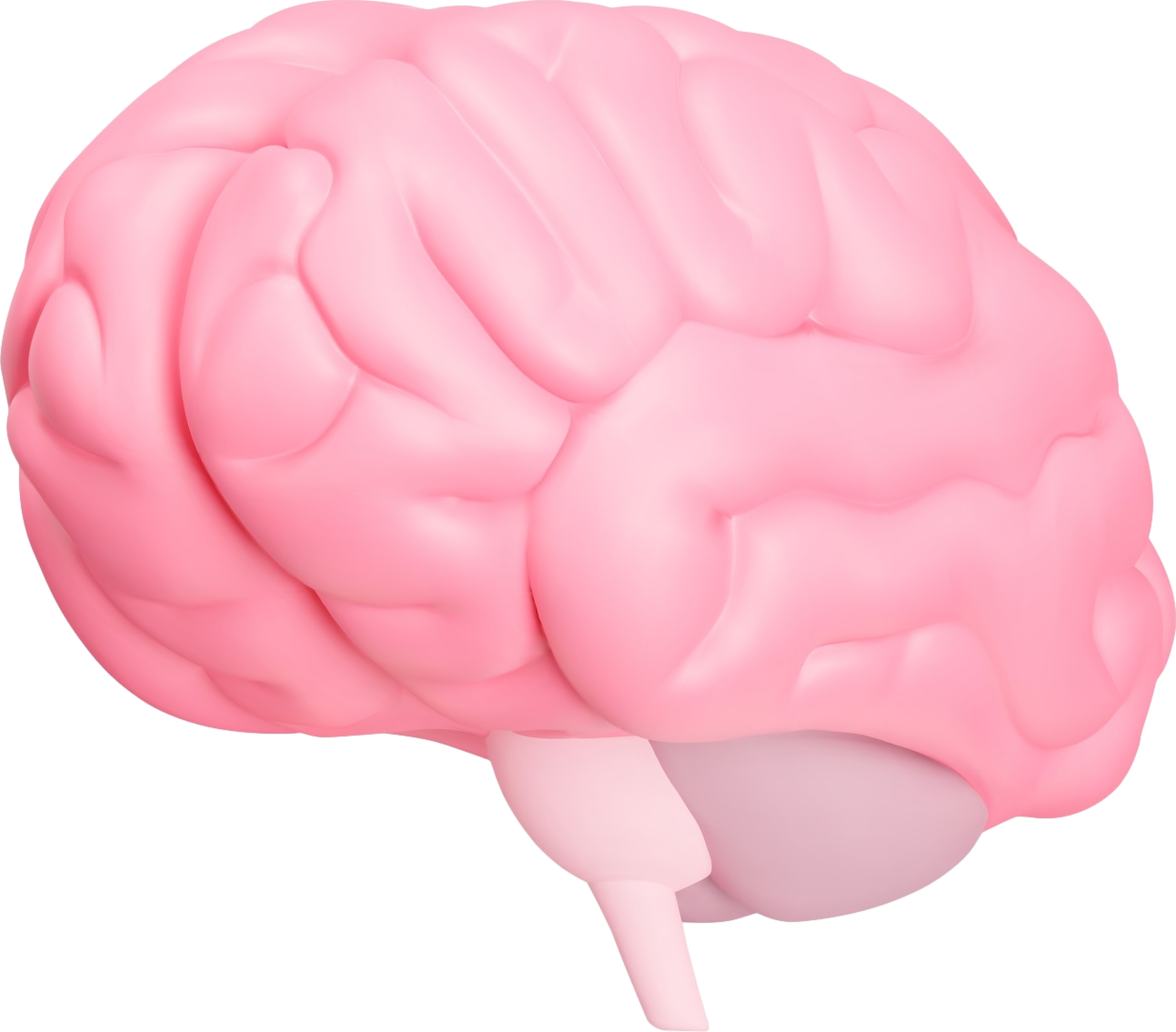 “Leqembi licks beta” out of the brain
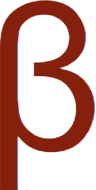 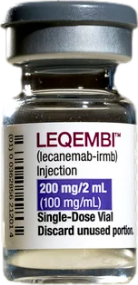 200
500
mg
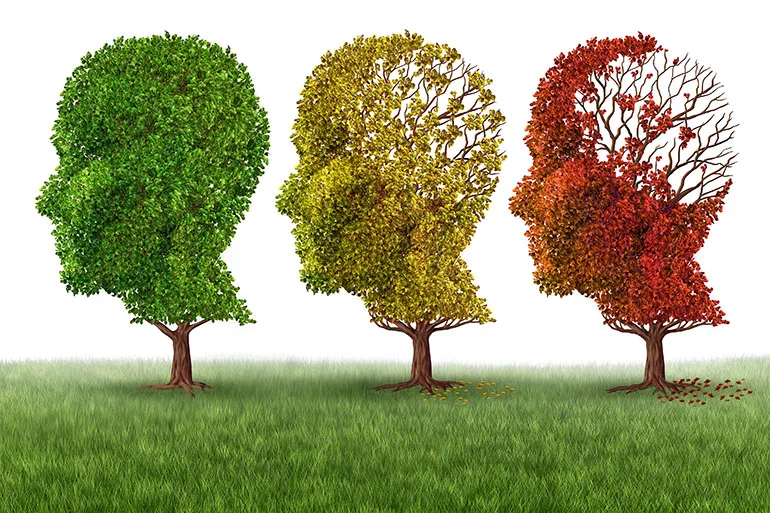 Anticholinergic Burden Scale
Anticholinergic Burden Scale
Anticholinergic Burden Scale
Anticholinergic Burden Scale
Anticholinergic Burden Scale
Anticholinergic Burden Scale
Anticholinergic Burden Scale
Anticholinergic Burden Scale
Anticholinergic Burden Scale
Anticholinergic Burden Scale
Anticholinergic Burden Scale
Anticholinergic Burden Scale
Anticholinergic Burden Scale
?
Anticholinergic Burden Scale
Anticholinergic Burden Scale
Anticholinergic Burden Scale
Anticholinergic Burden Scale
?
Anticholinergic Burden Scale
Anticholinergic Burden Scale
Anticholinergic Burden Scale
Anticholinergic Burden Scale
Anticholinergic Burden Scale
Anticholinergic Burden Scale
Anticholinergic Burden Scale
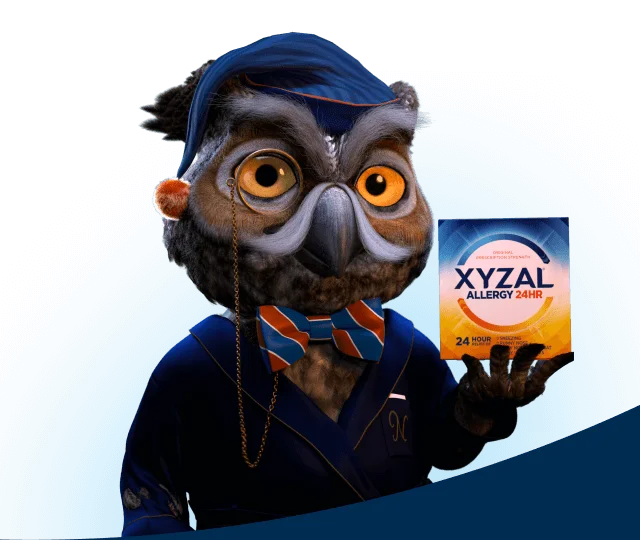 Anticholinergic Burden Scale
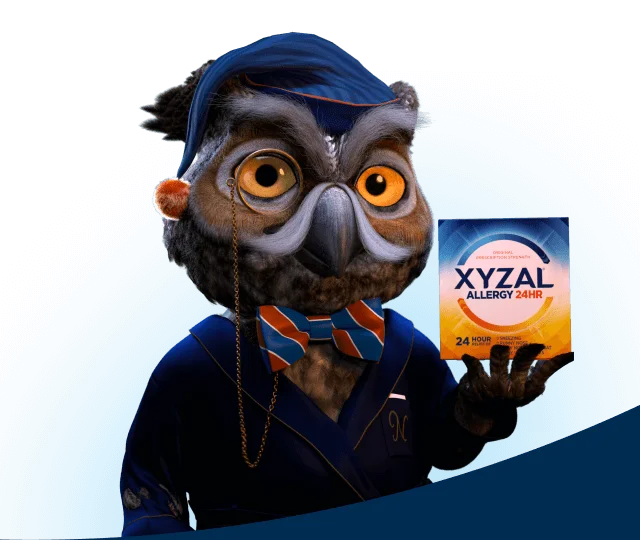 Anticholinergic Burden Scale
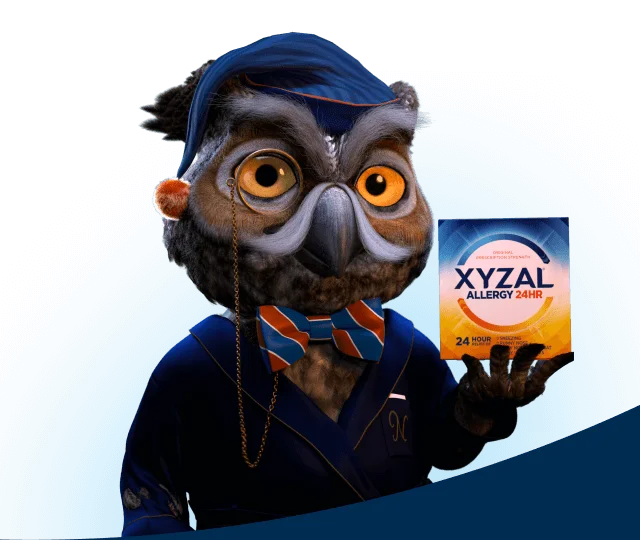 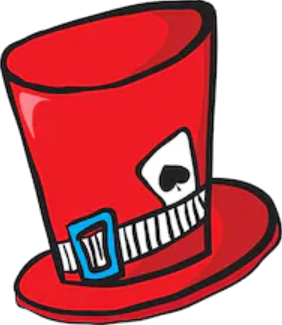 “Ox’s booty in a 
(ditro)pan”
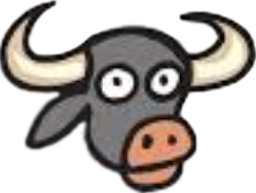 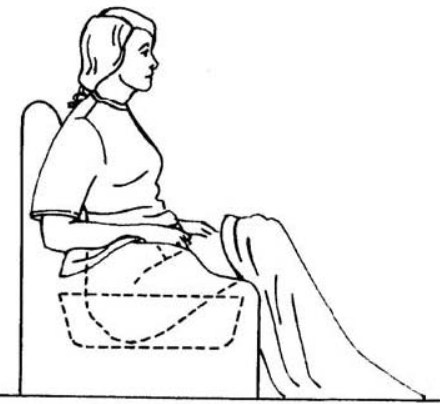 DITRO
Anticholinergic Burden Scale
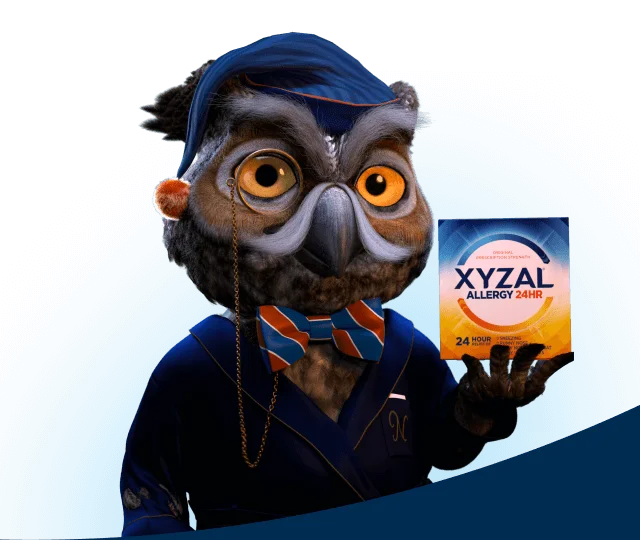 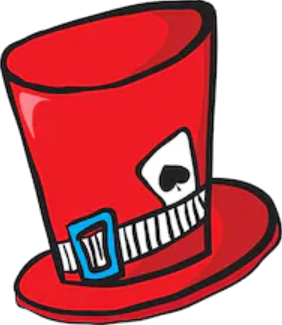 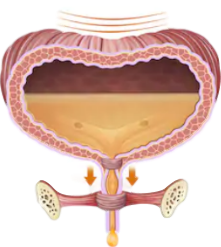 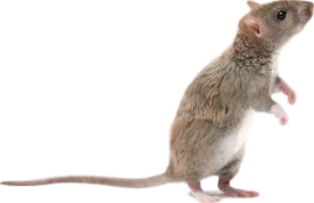 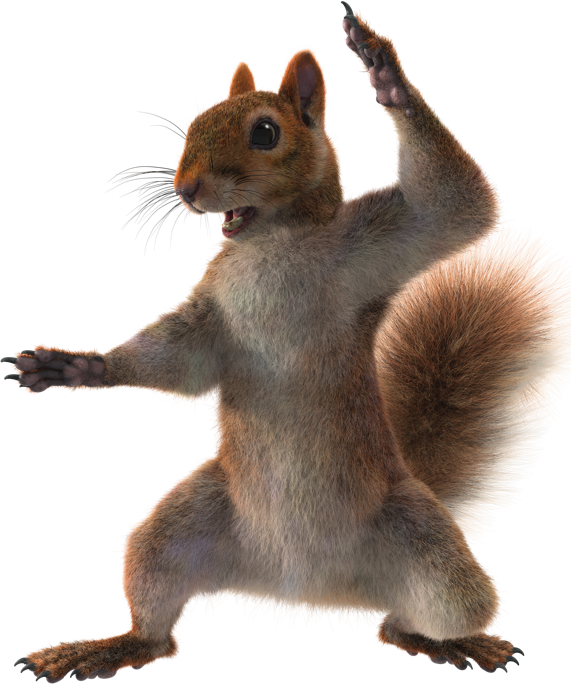 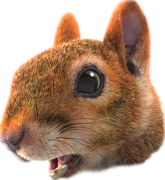 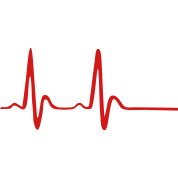 “Total rodent 
Detrusor control”
“Ox’s booty in a 
(ditro)pan”
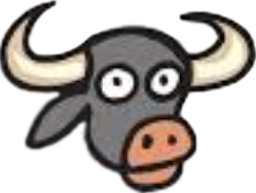 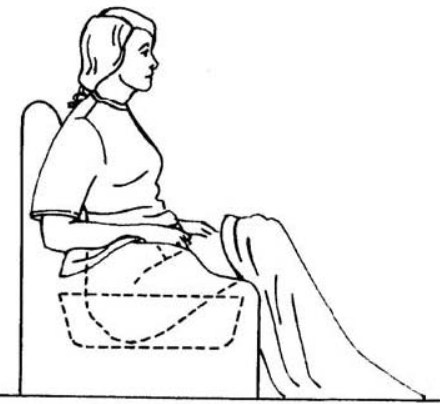 DITRO
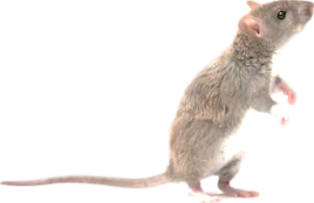 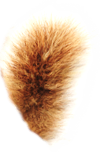 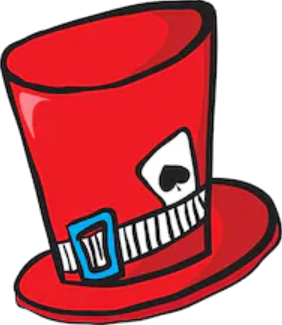 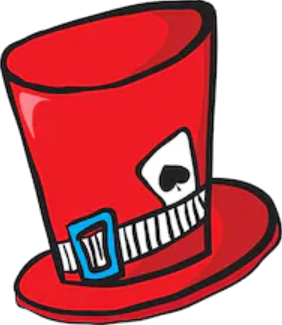 Anticholinergic Burden Scale
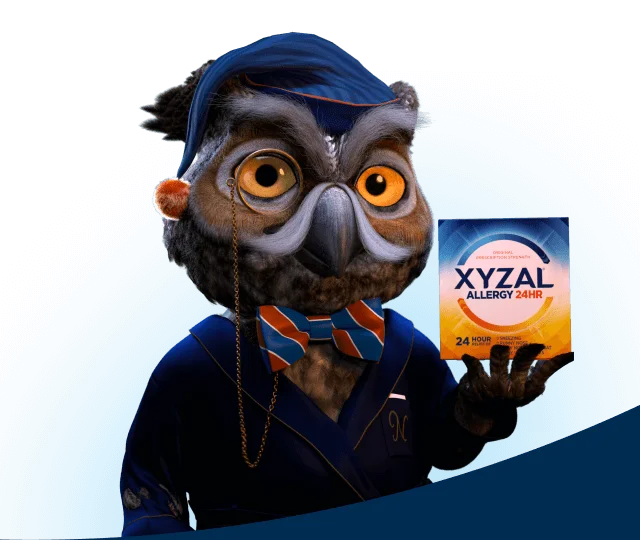 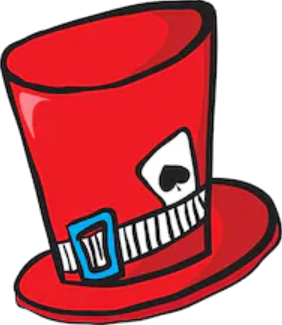 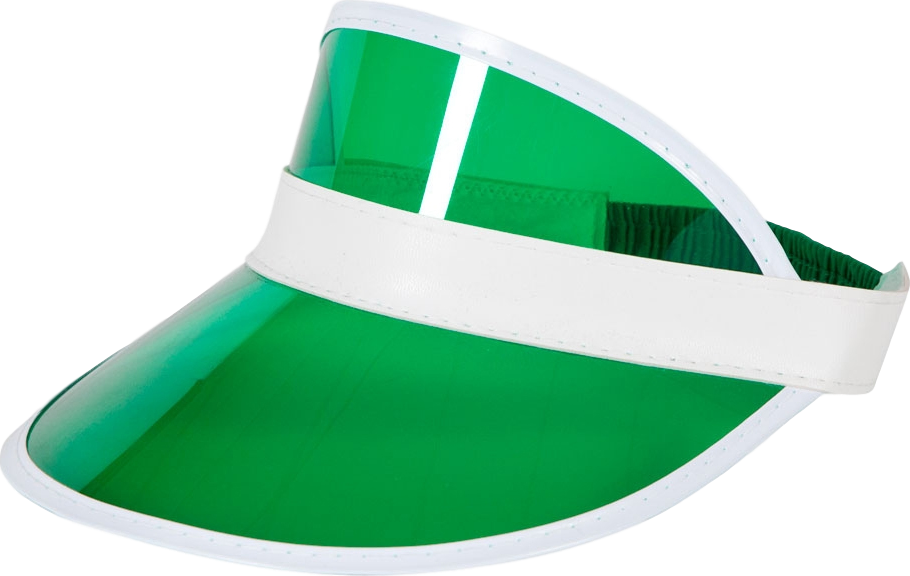 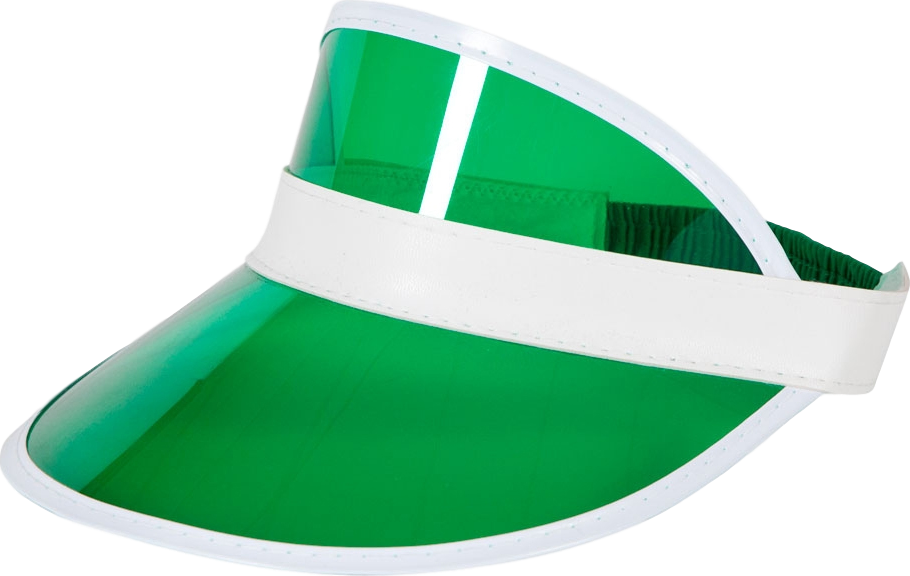 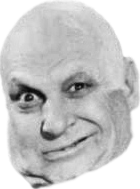 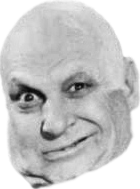 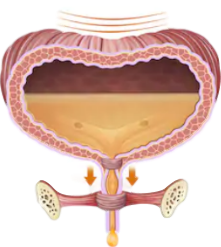 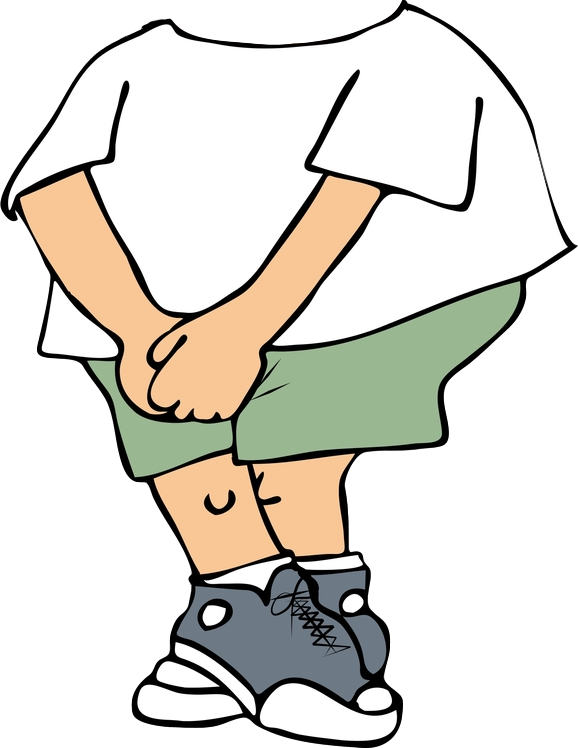 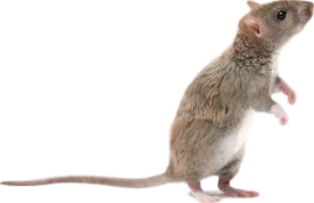 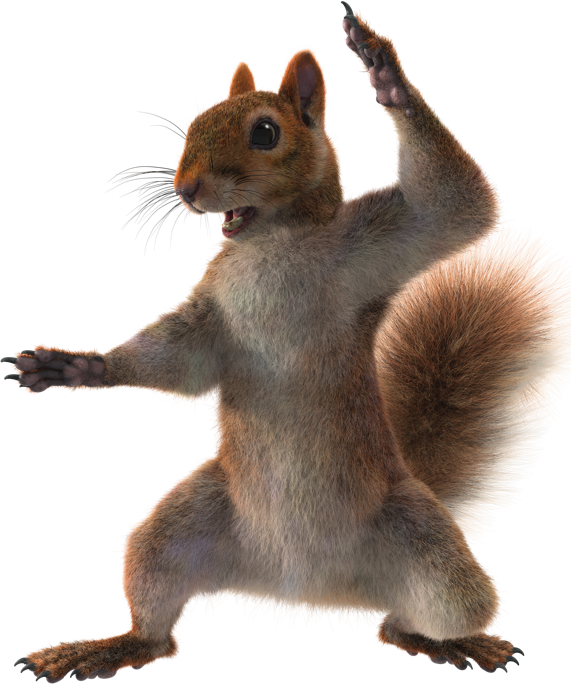 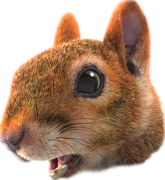 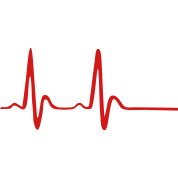 “Total rodent 
Detrusor control”
“Ox’s booty in a 
(ditro)pan”
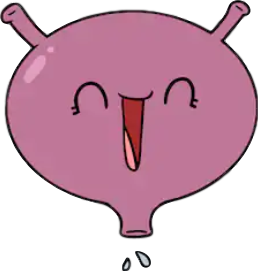 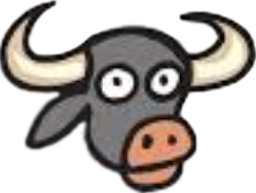 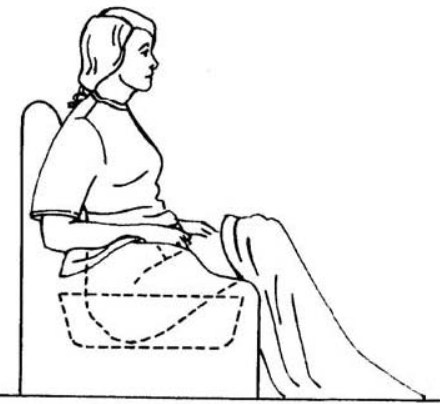 DITRO
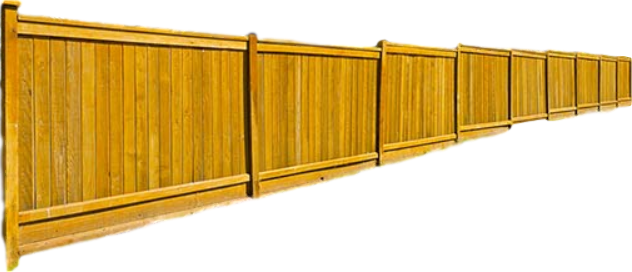 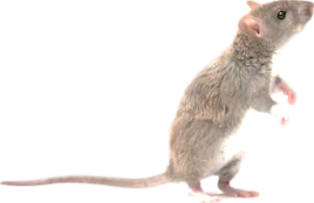 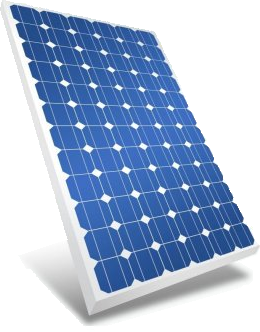 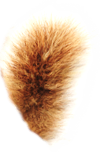 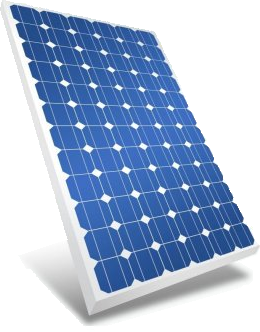 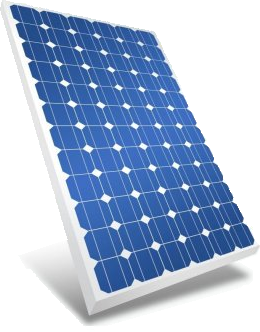 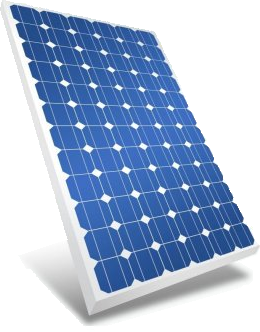 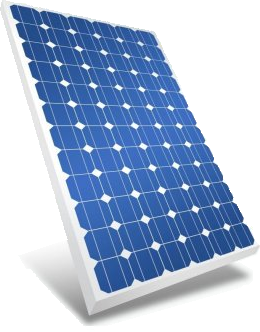 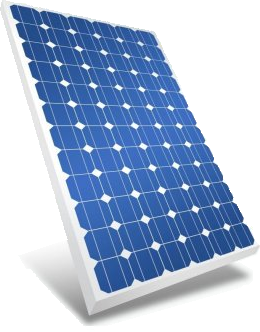 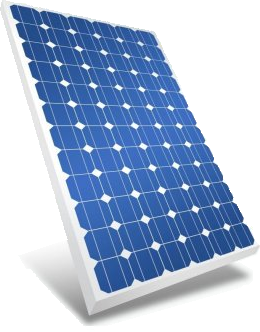 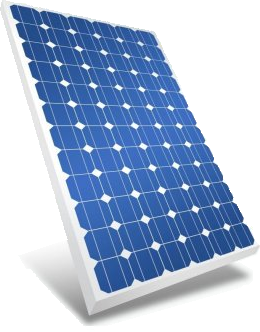 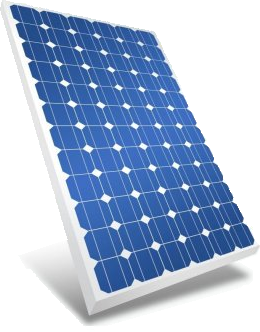 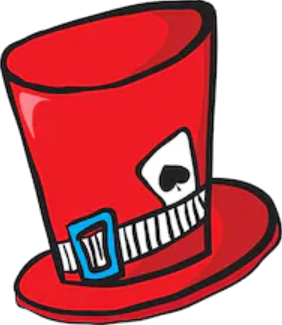 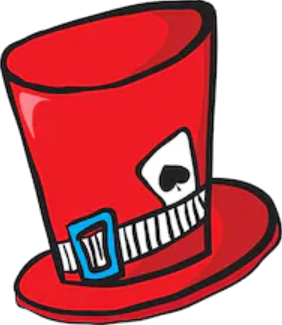 Anticholinergic Burden Scale
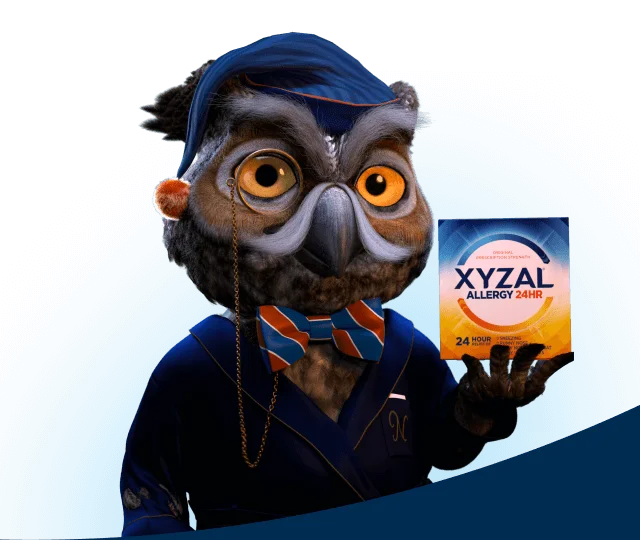 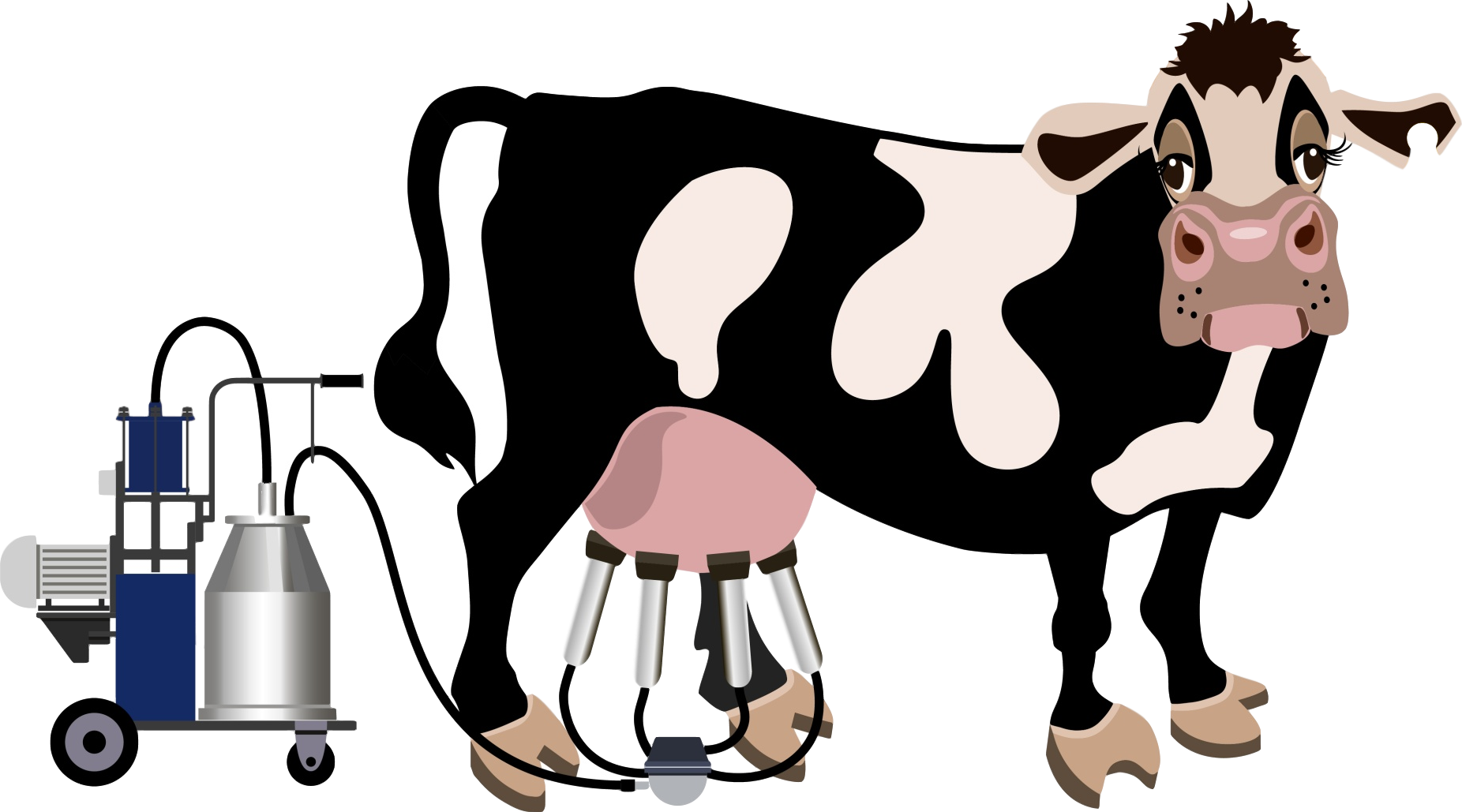 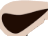 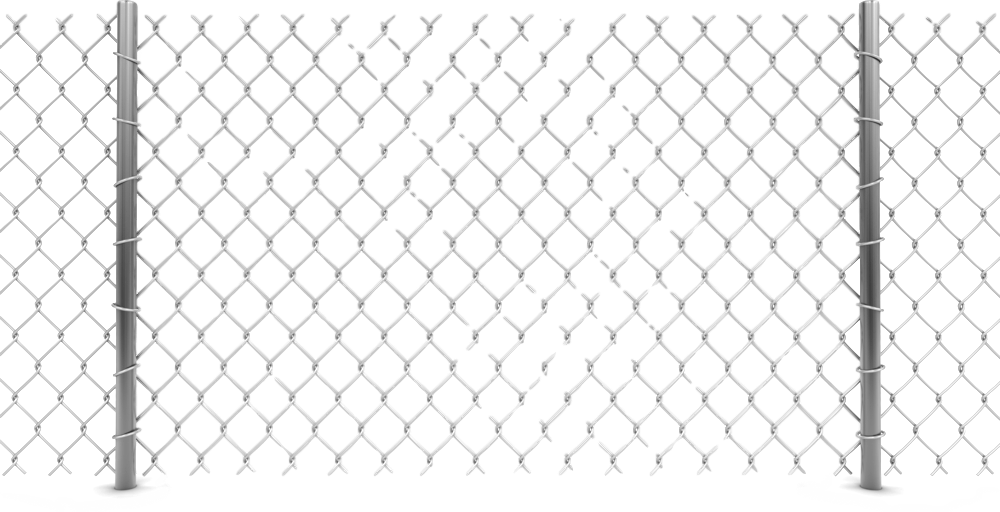 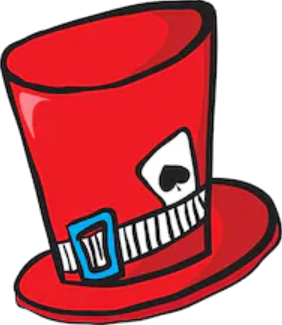 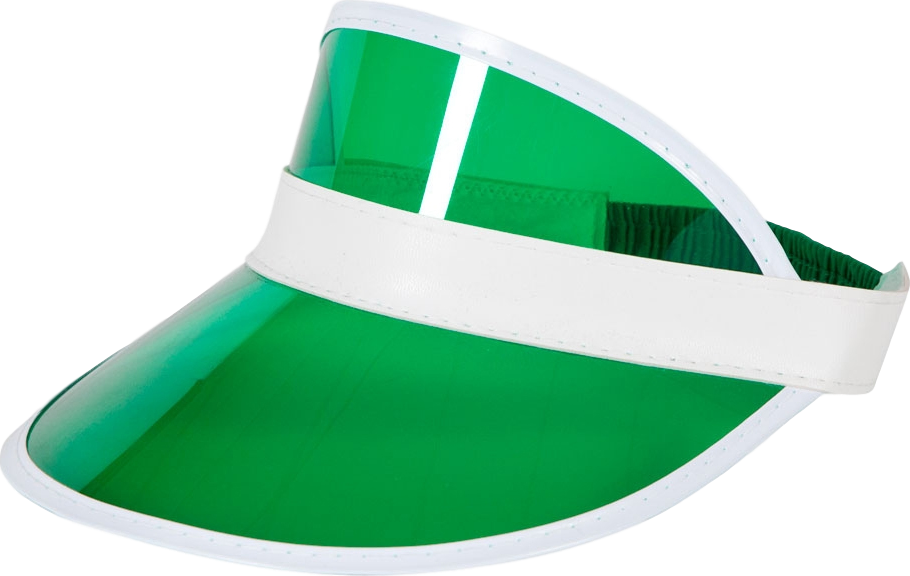 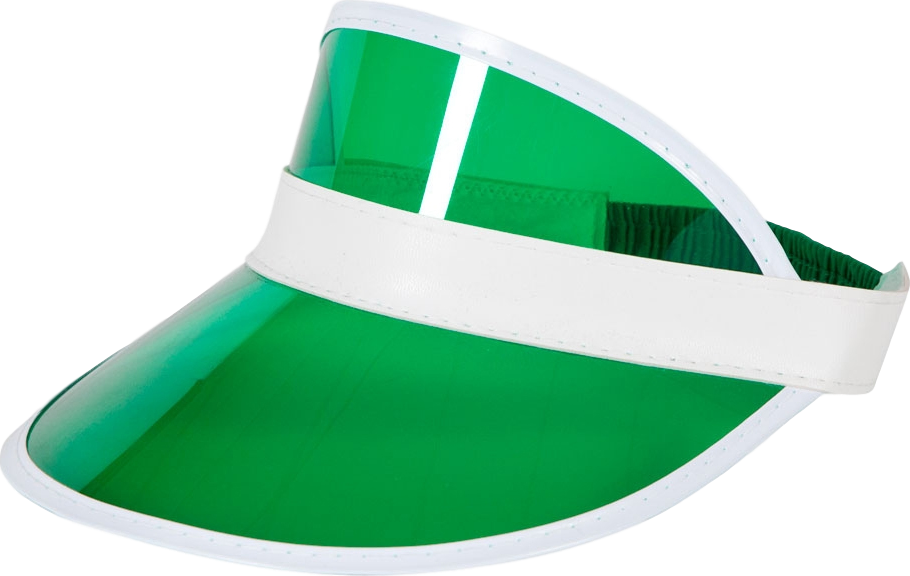 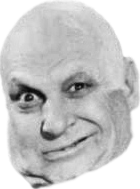 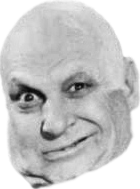 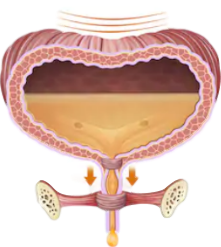 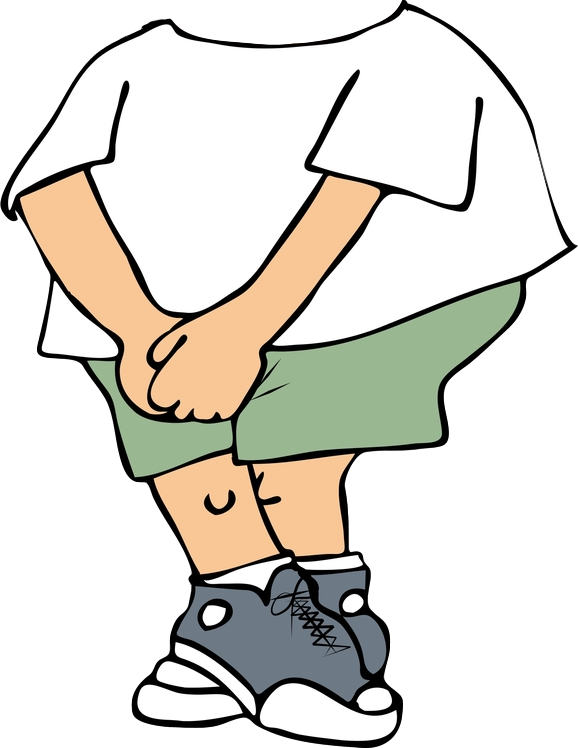 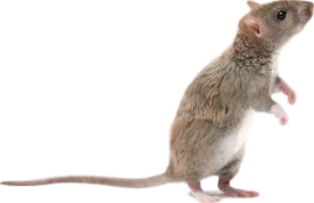 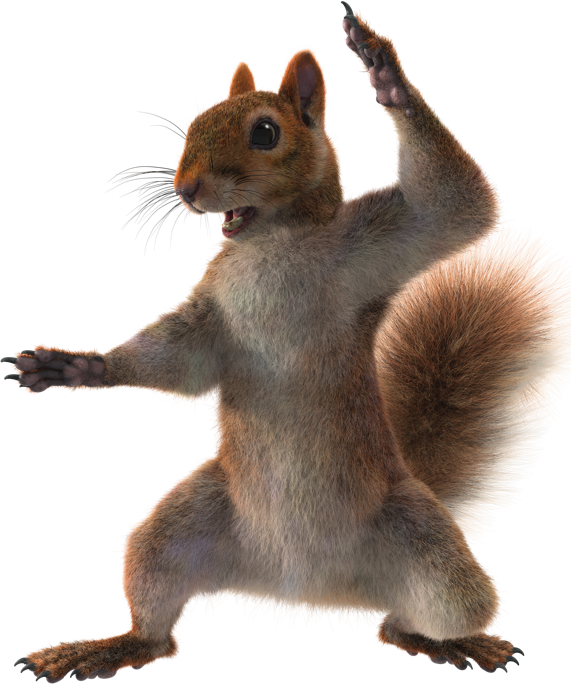 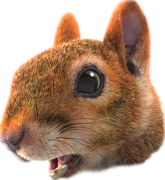 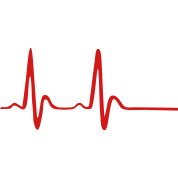 “Total rodent 
Detrusor control”
“Ox’s booty in a 
(ditro)pan”
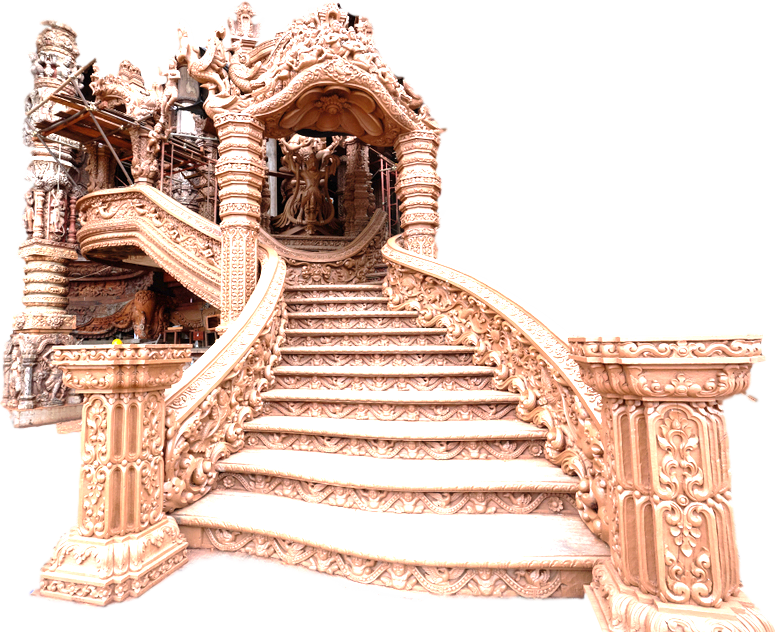 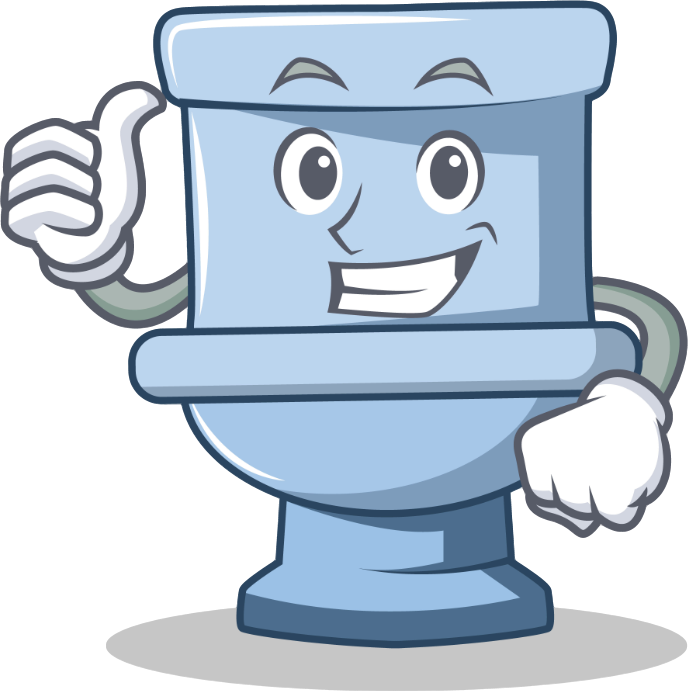 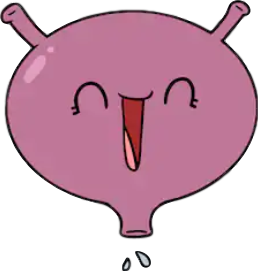 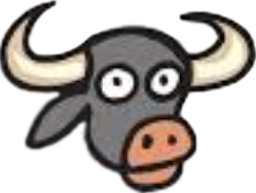 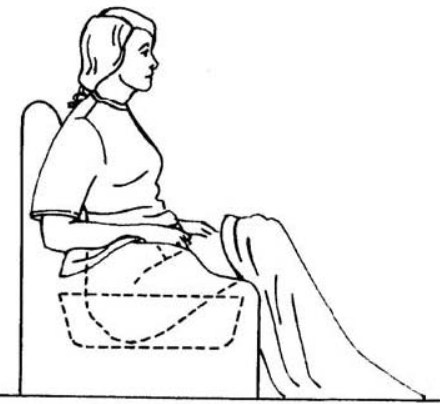 DITRO
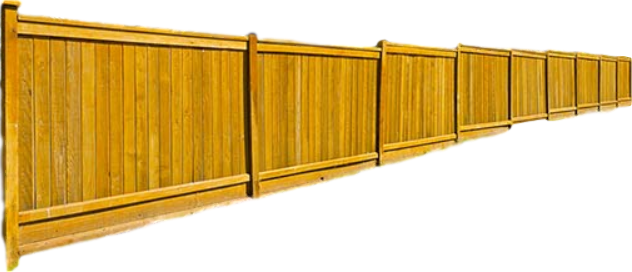 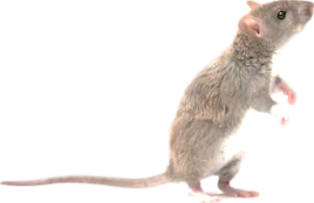 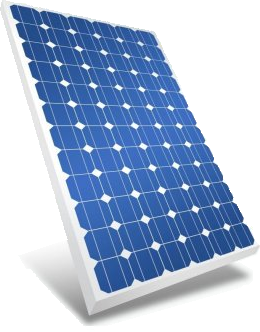 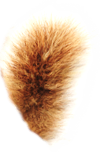 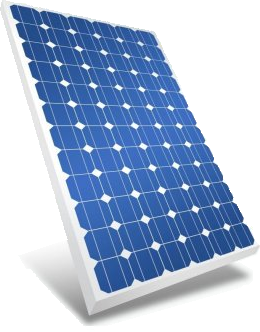 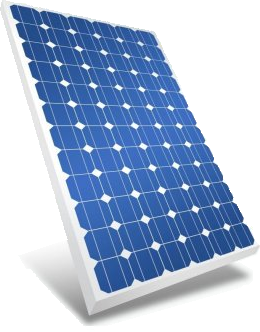 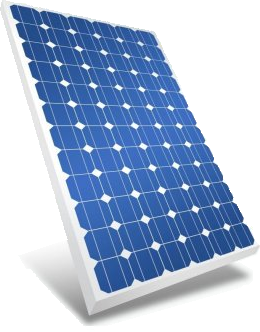 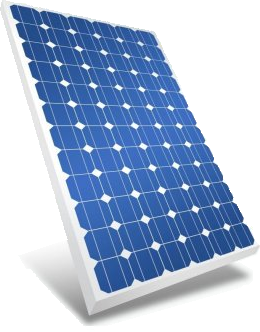 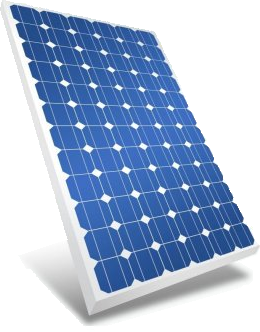 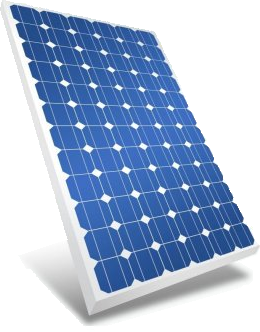 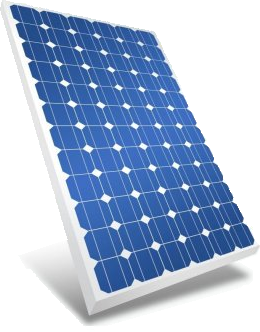 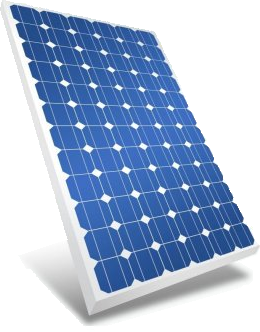 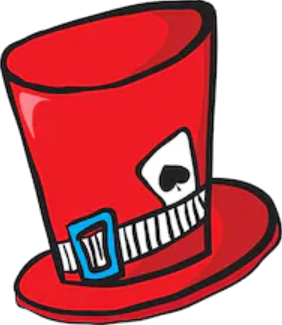 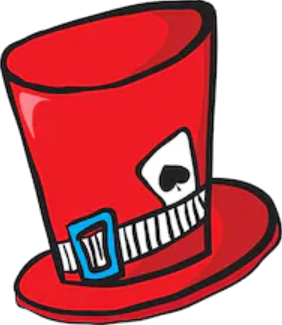 Anticholinergic Burden Scale
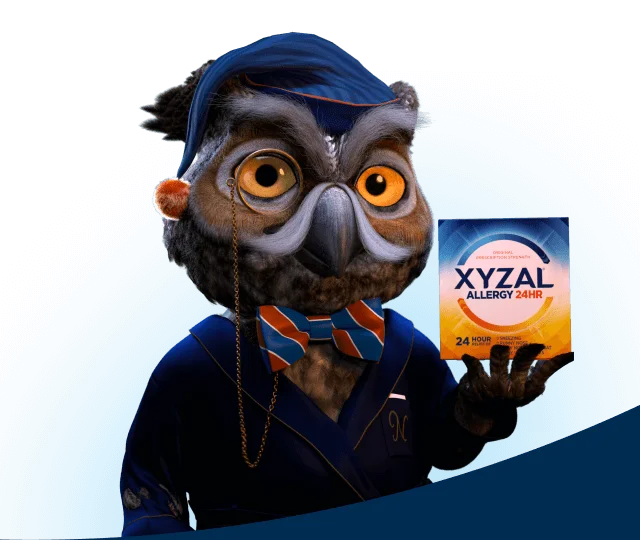 Anticholinergic Burden Scale
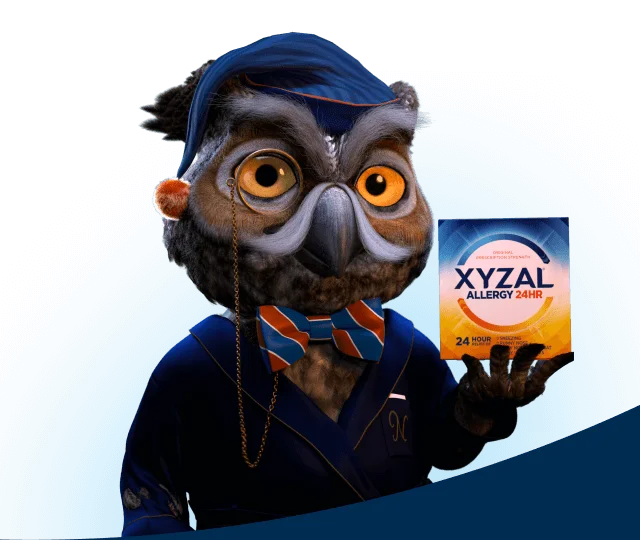 Anticholinergic Burden Scale
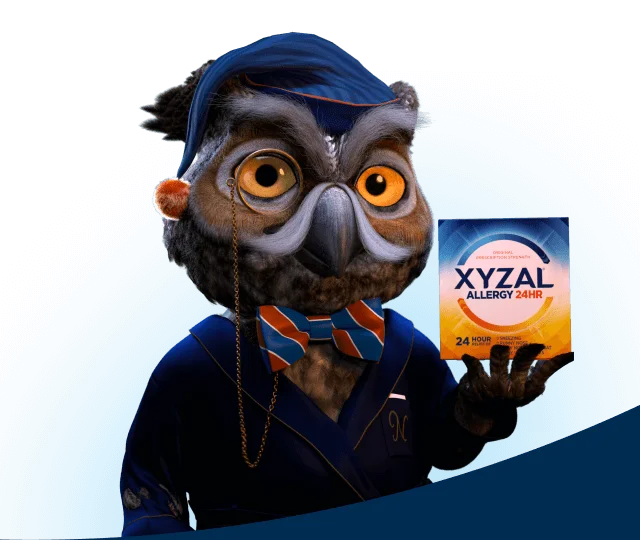 Anticholinergic Burden Scale
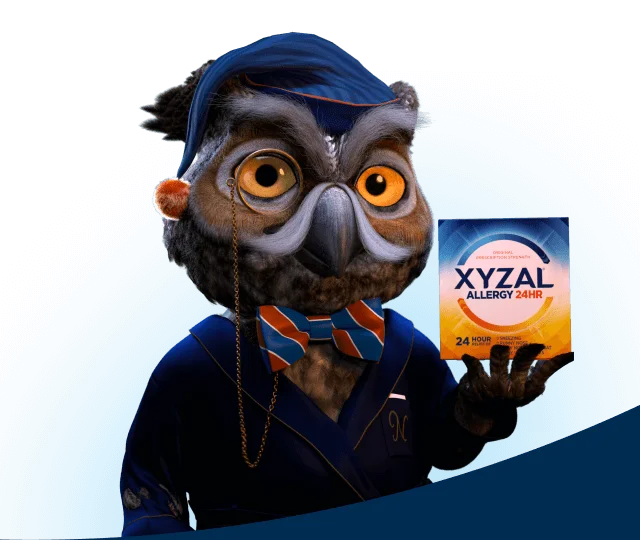 Anticholinergic Burden Scale
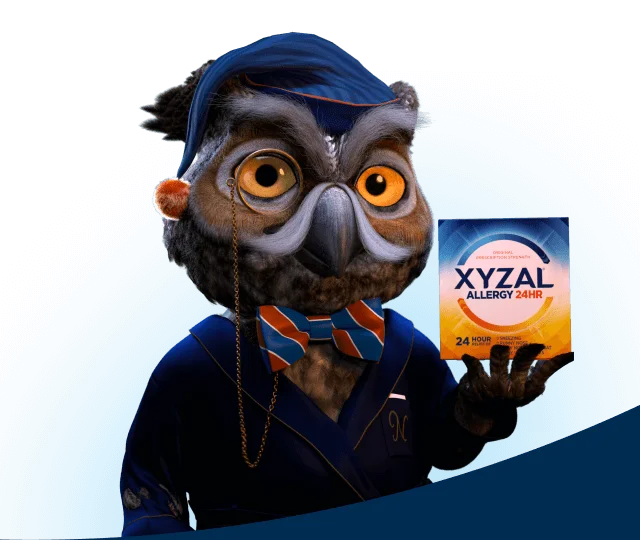 Anticholinergic Burden Scale
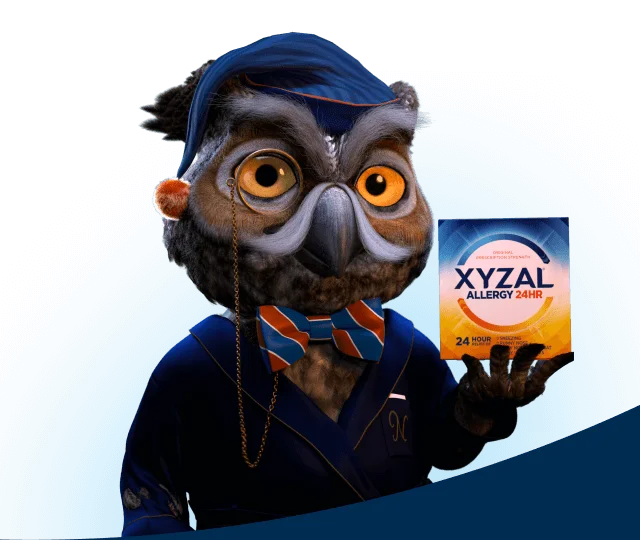 Anticholinergic Burden Scale
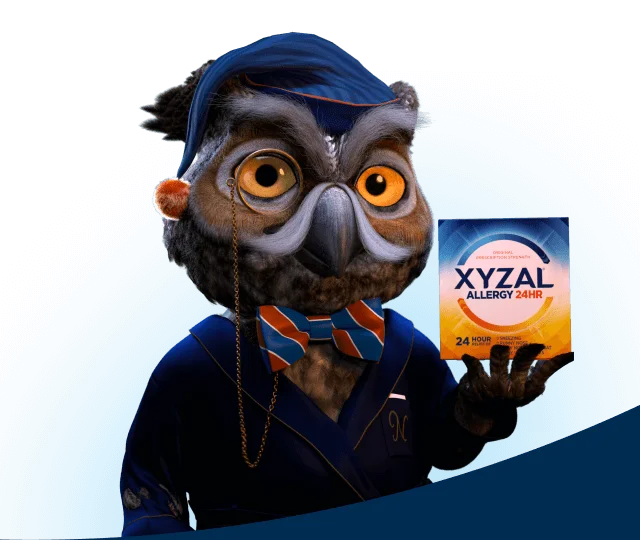 Anticholinergic Burden Scale
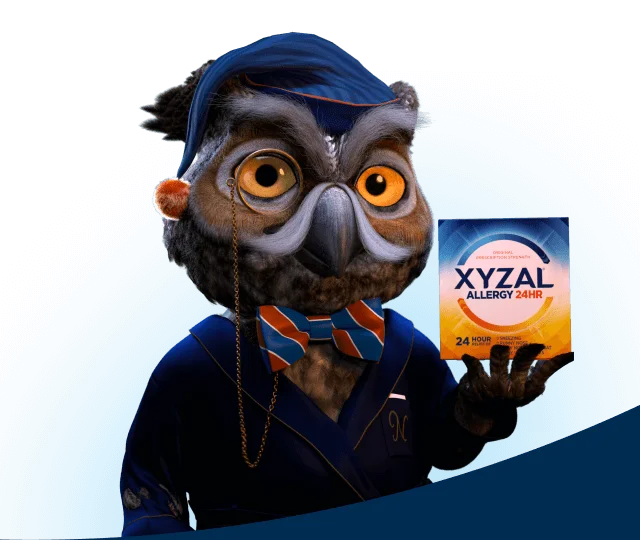 Anticholinergic Burden Scale
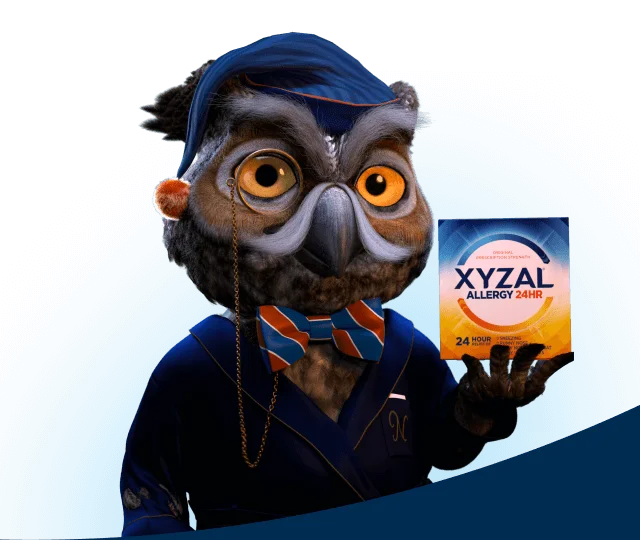 Anticholinergic Burden Scale
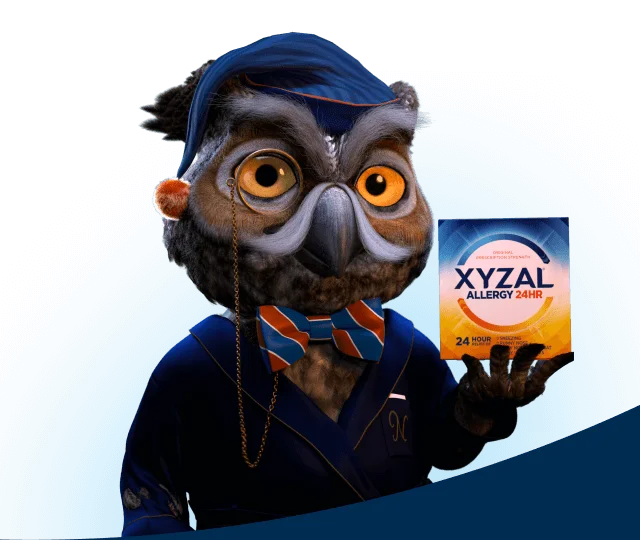 Anticholinergic Burden Scale
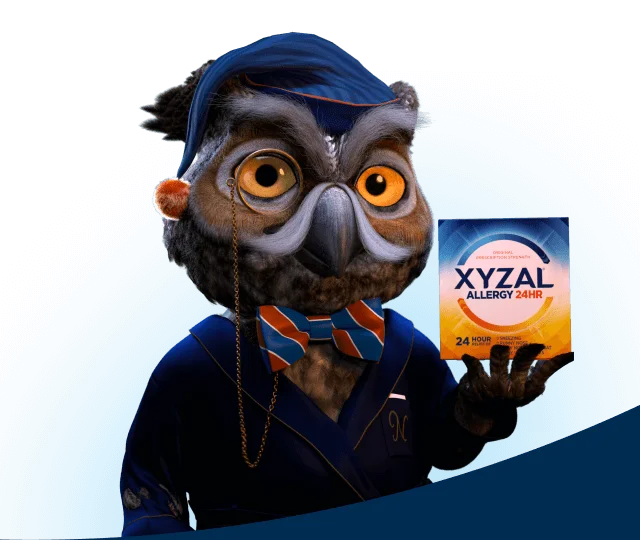 Anticholinergic Burden Scale
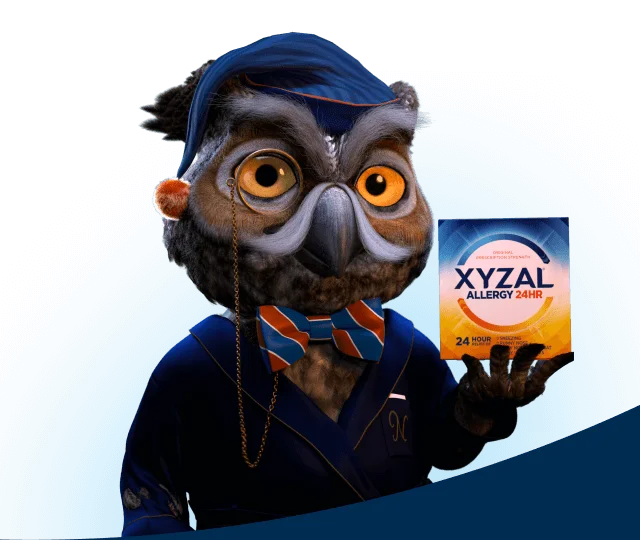 Anticholinergic Burden Scale
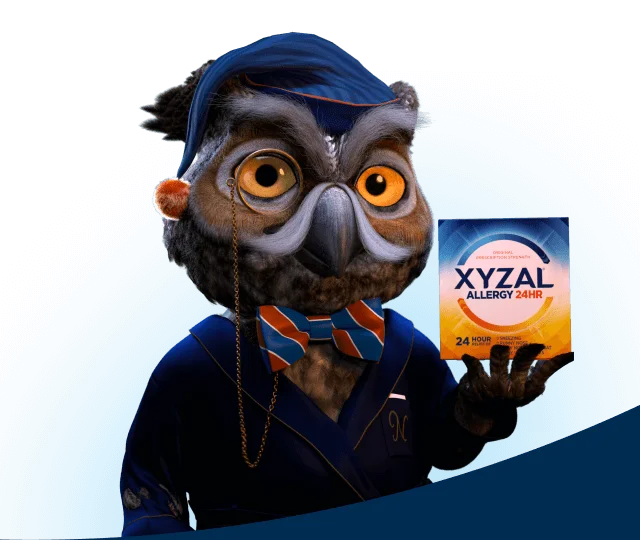 Anticholinergic Burden Scale
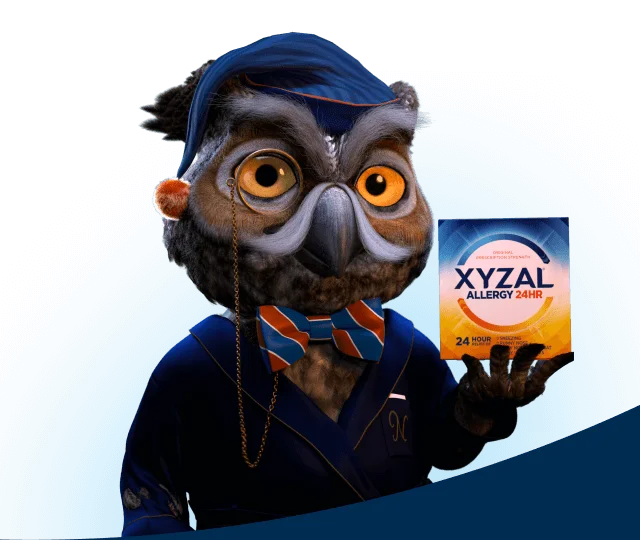 Anticholinergic Burden Scale
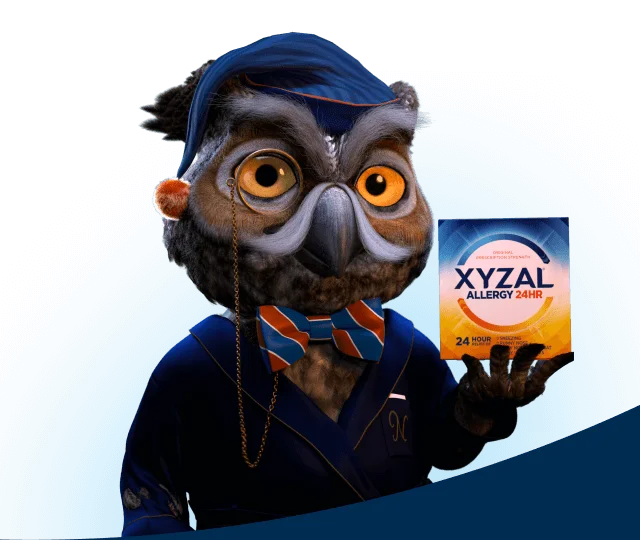 Anticholinergic Burden Scale
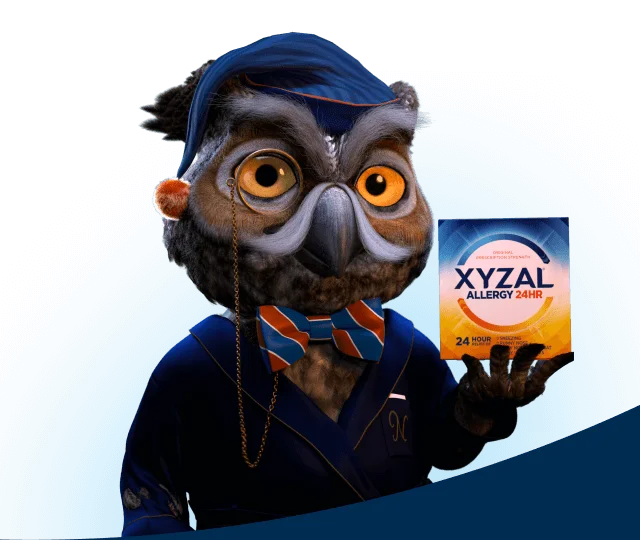